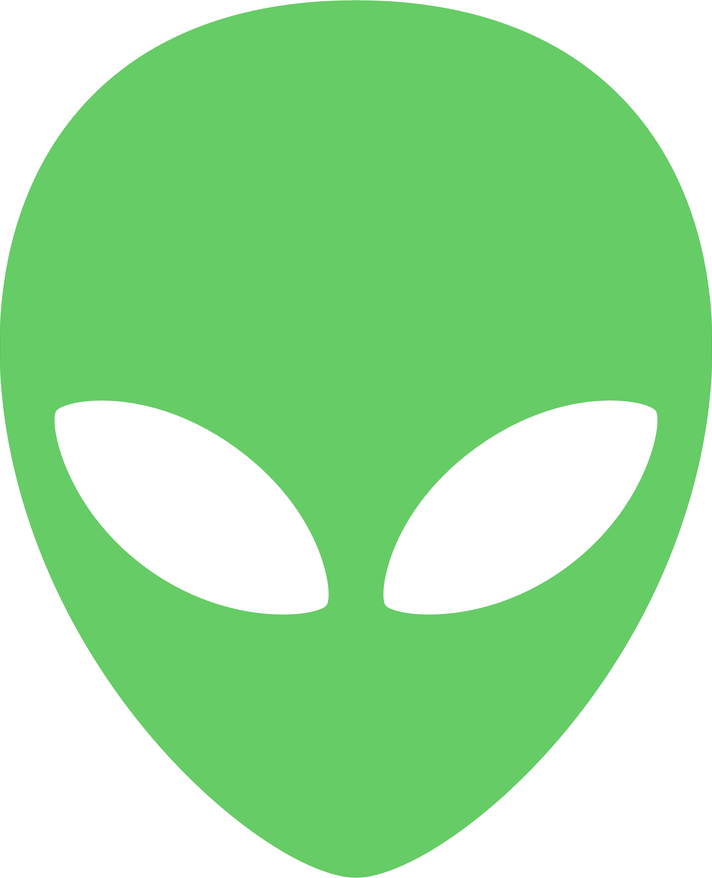 Antipsychotics

Jason Cafer, MD
What is a psychiatric medication?
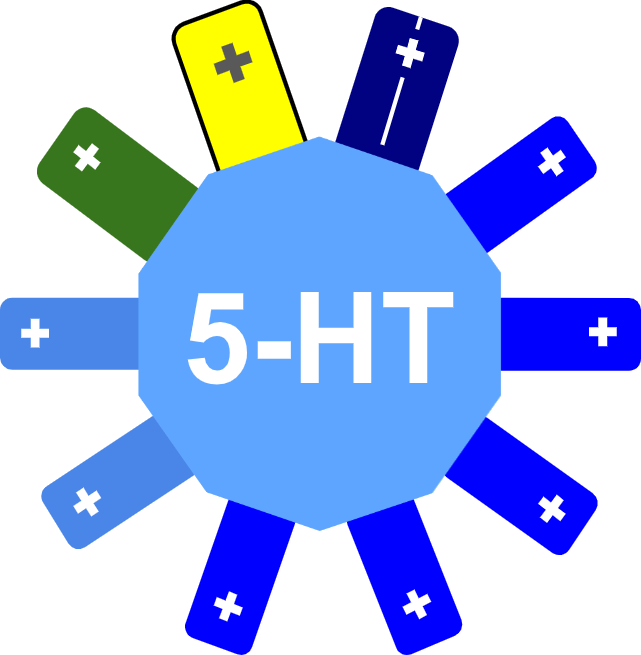 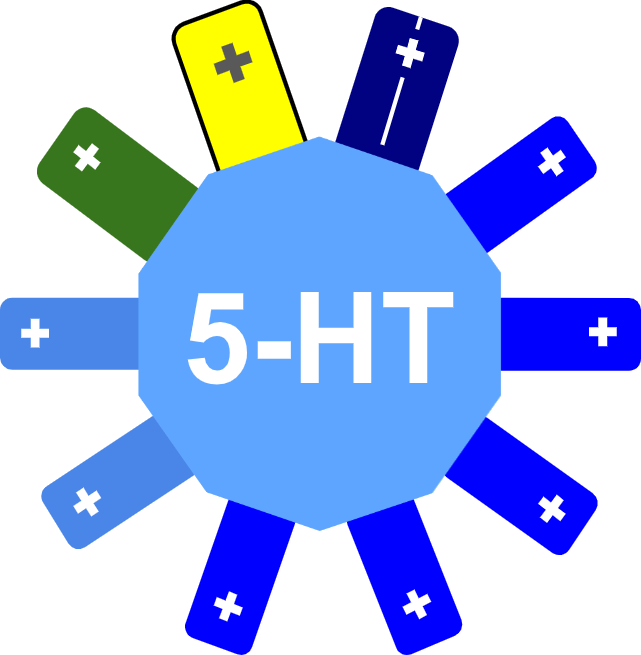 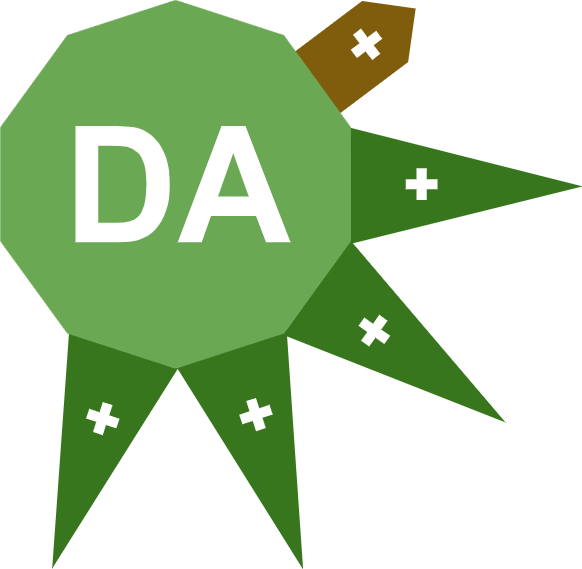 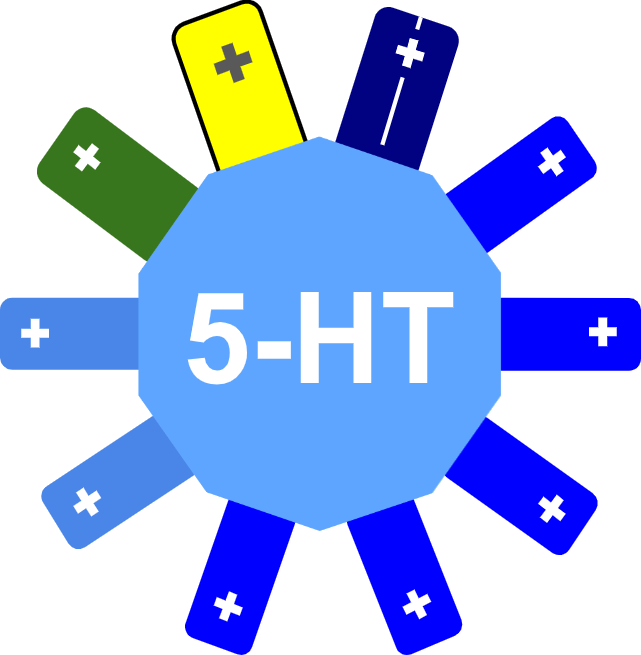 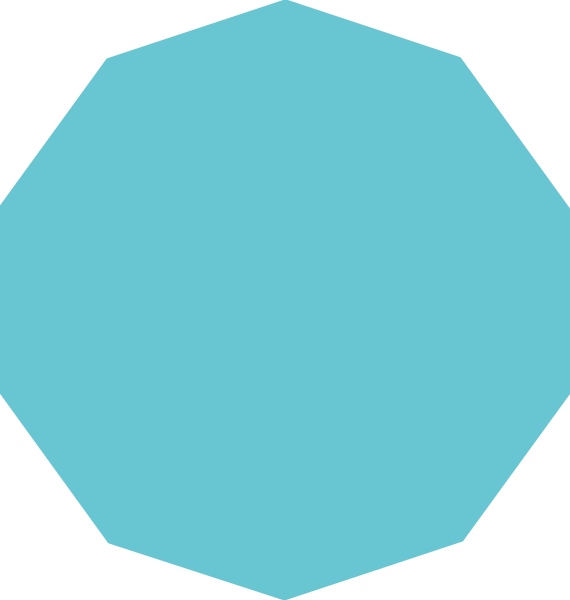 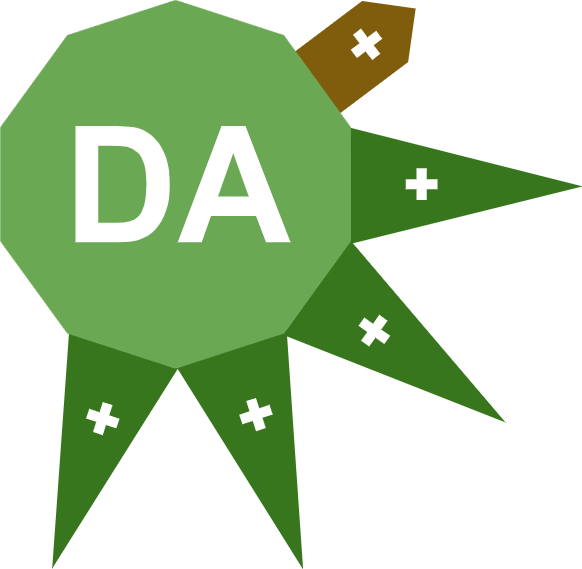 NE
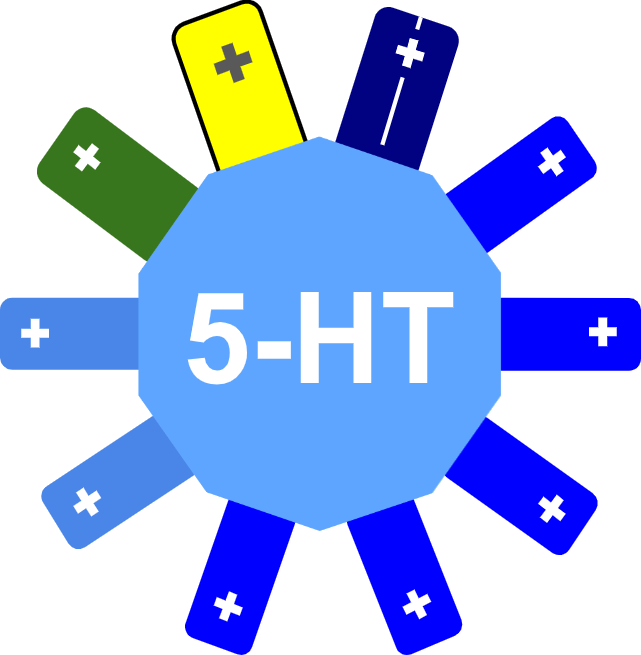 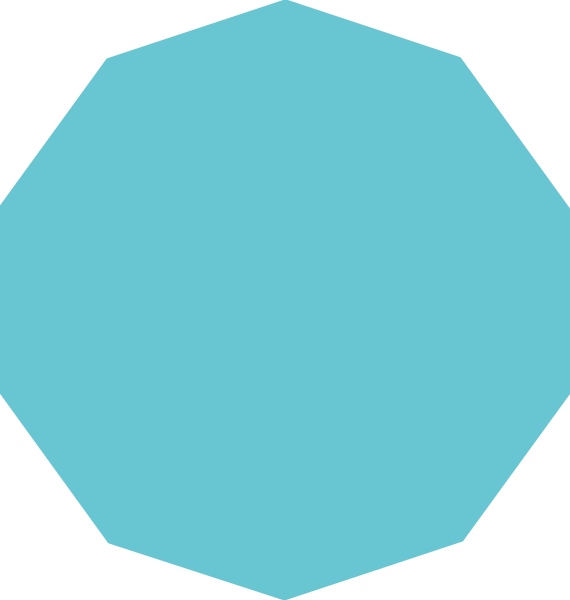 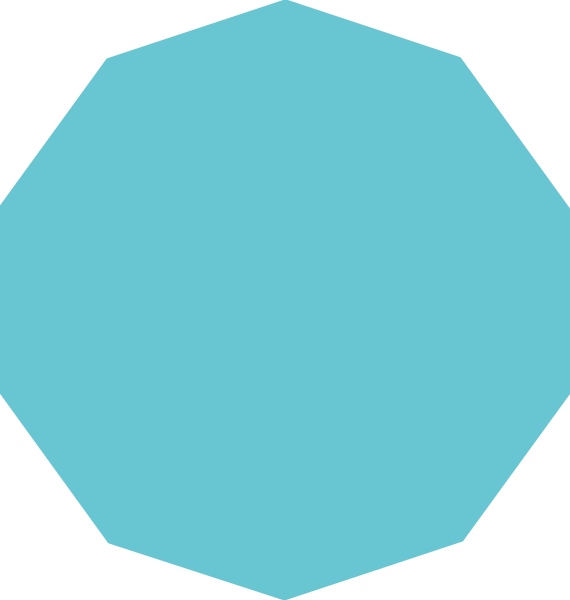 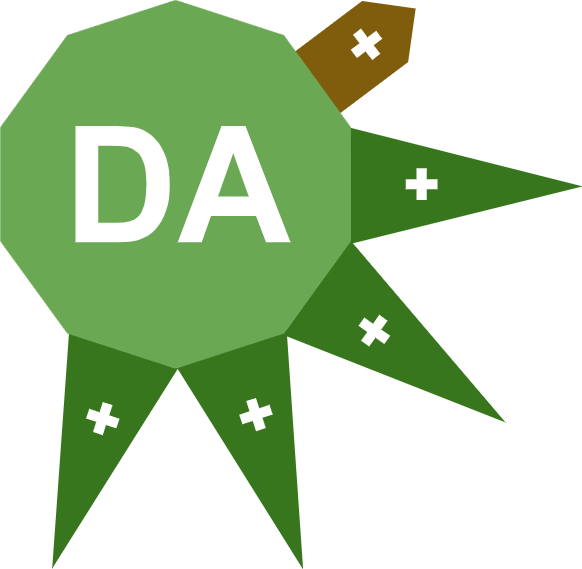 NE
EPI
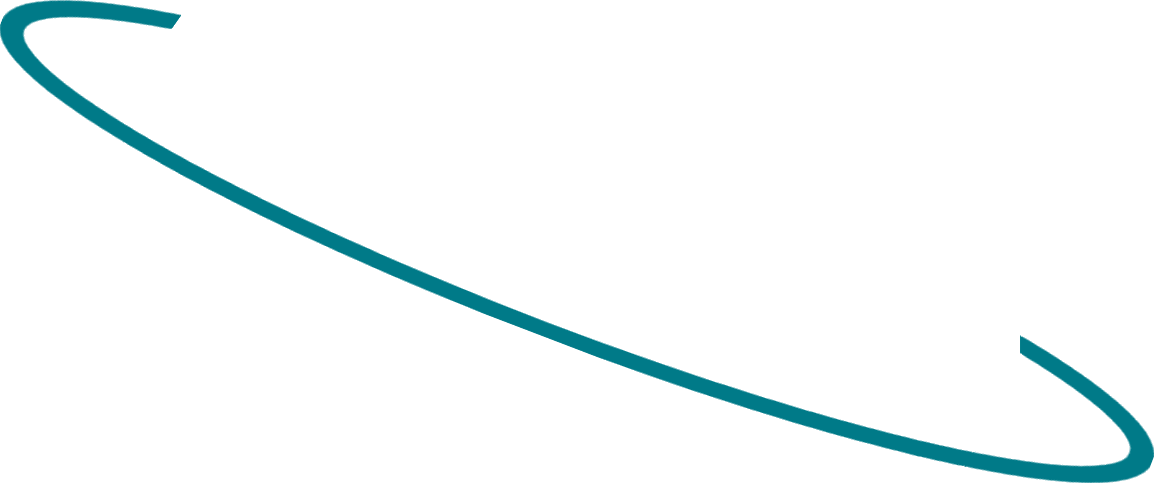 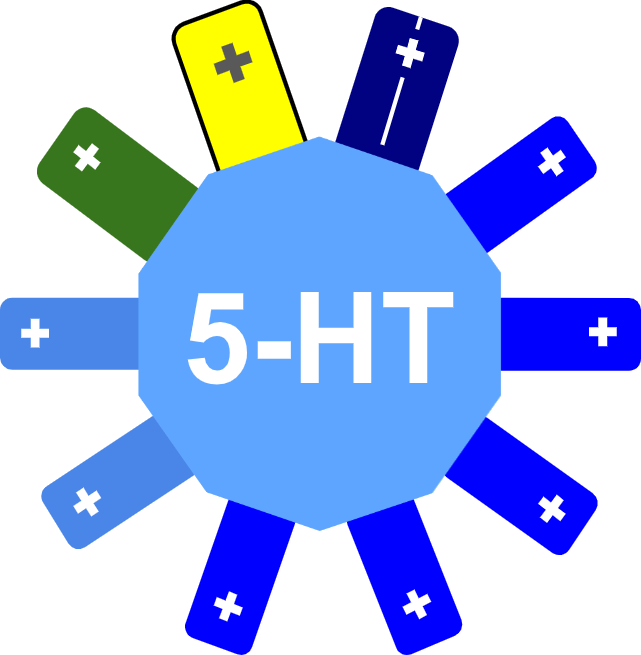 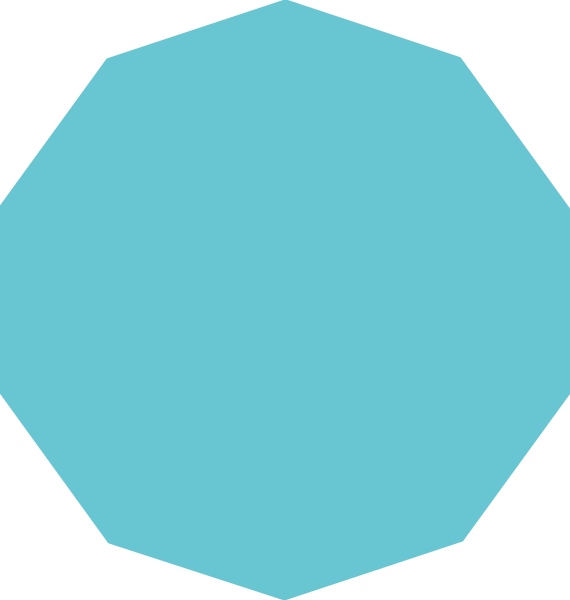 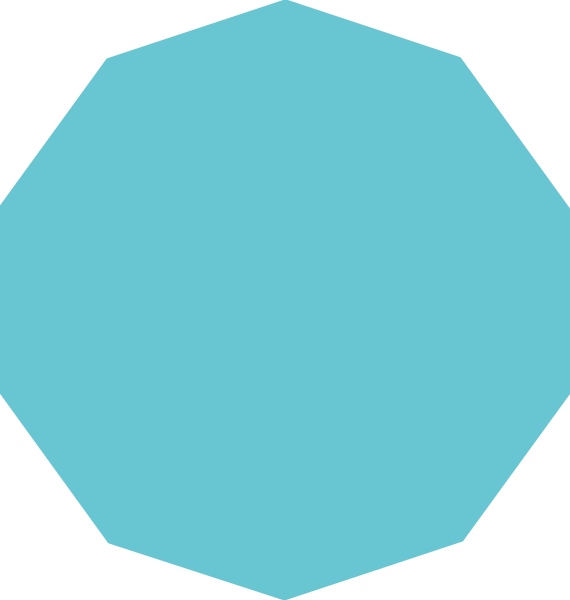 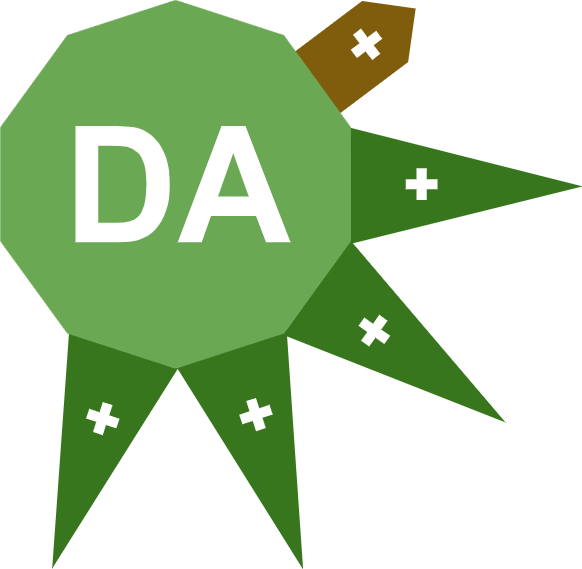 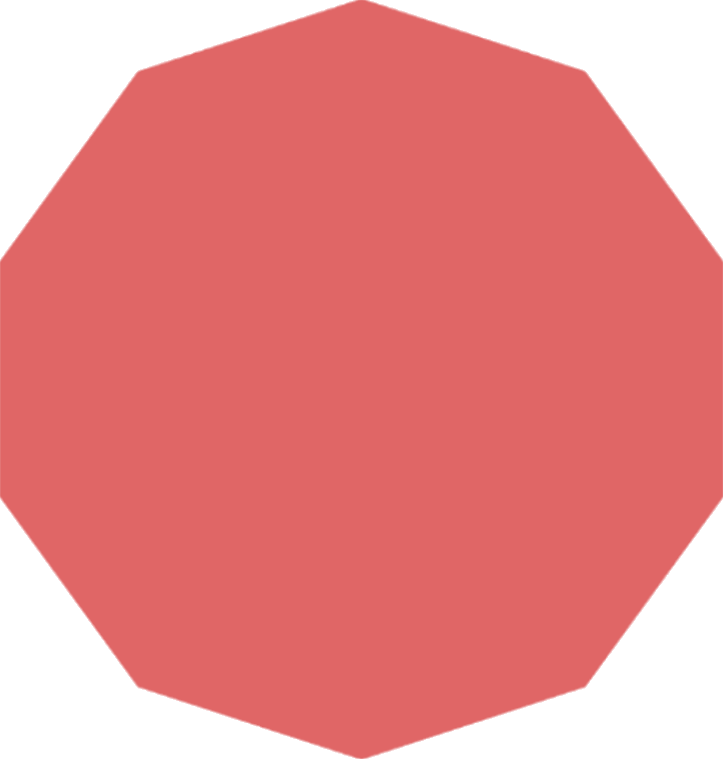 NE
ACh
EPI
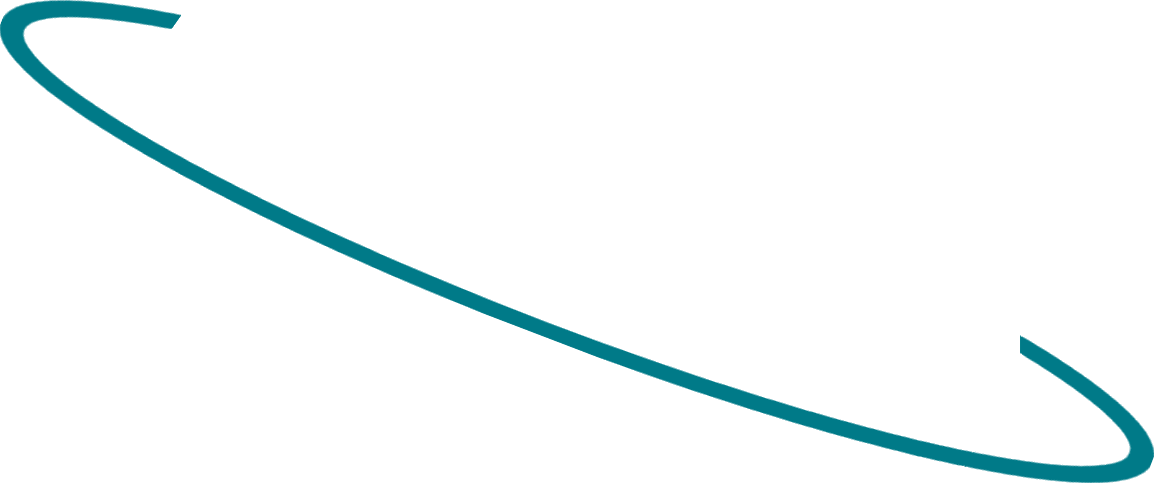 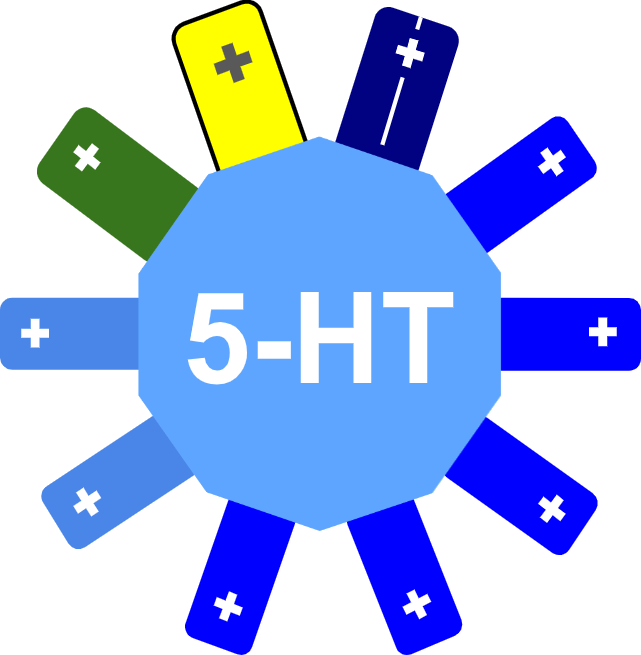 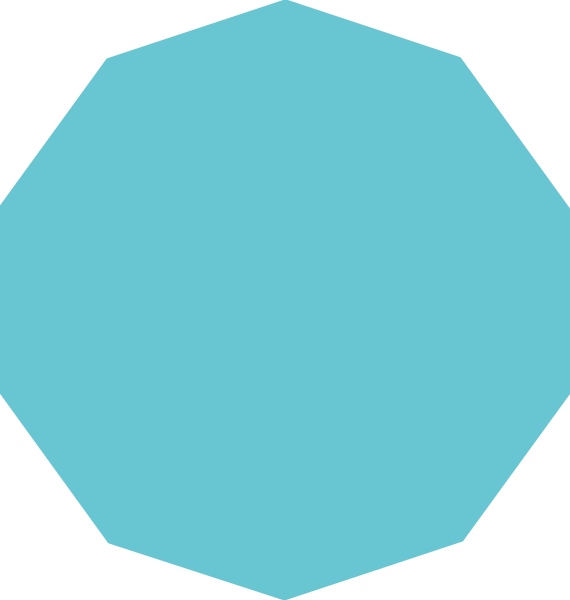 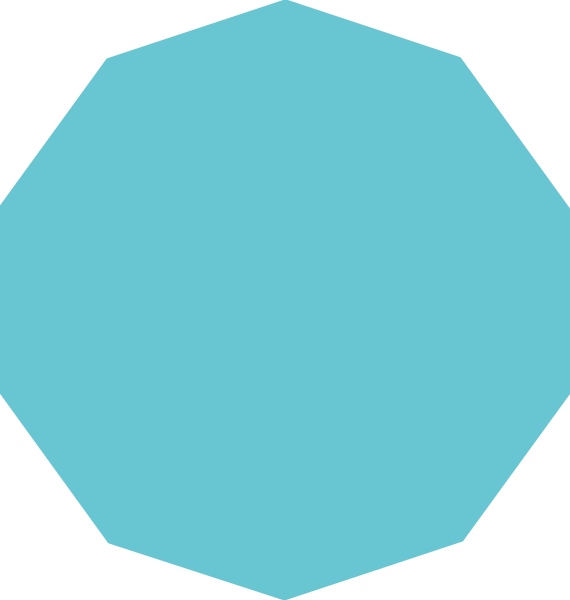 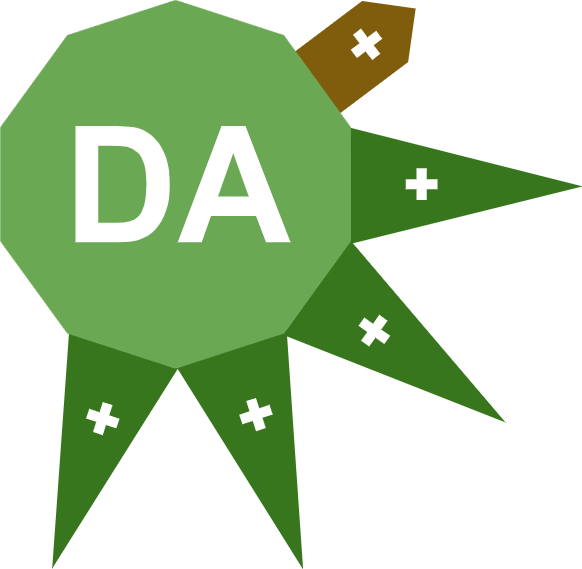 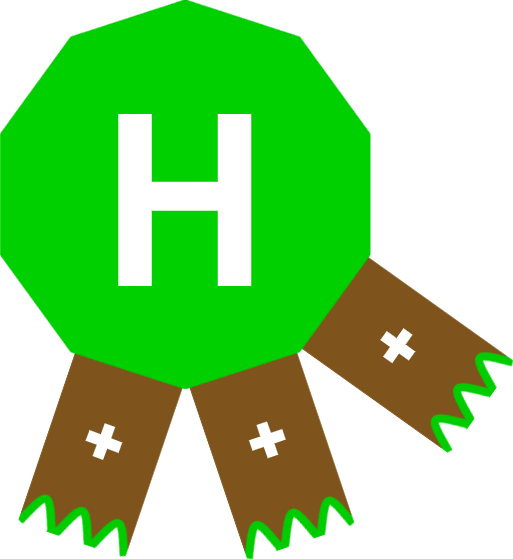 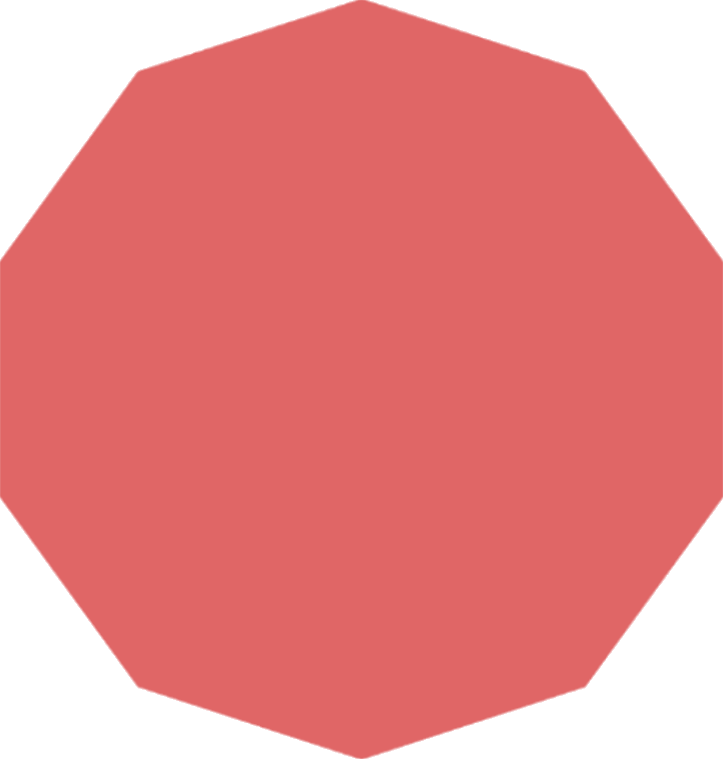 NE
ACh
EPI
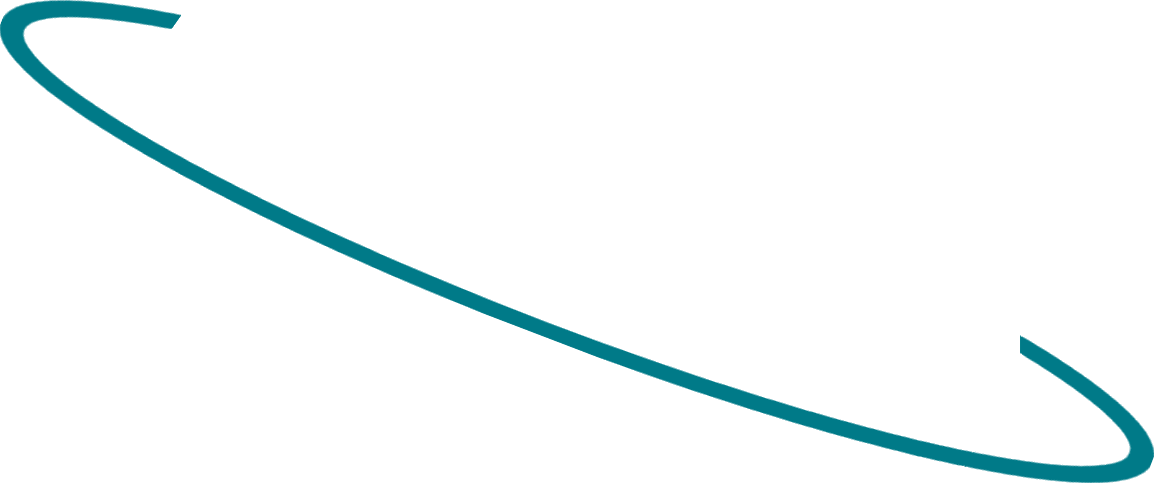 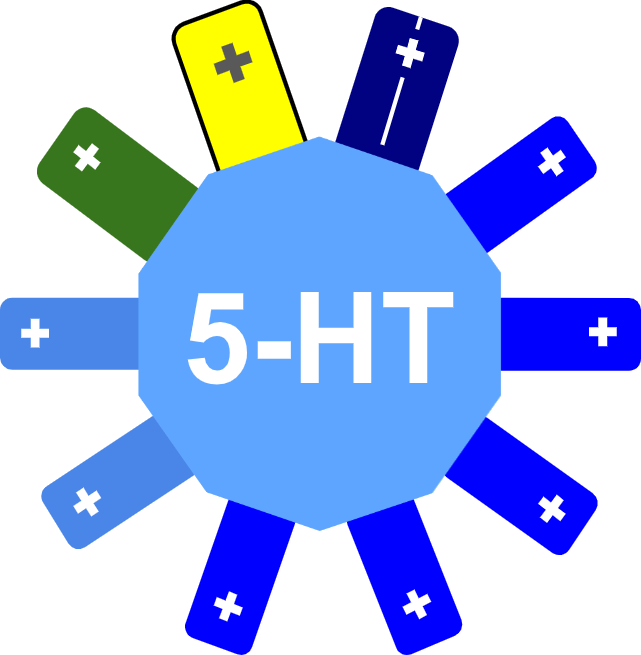 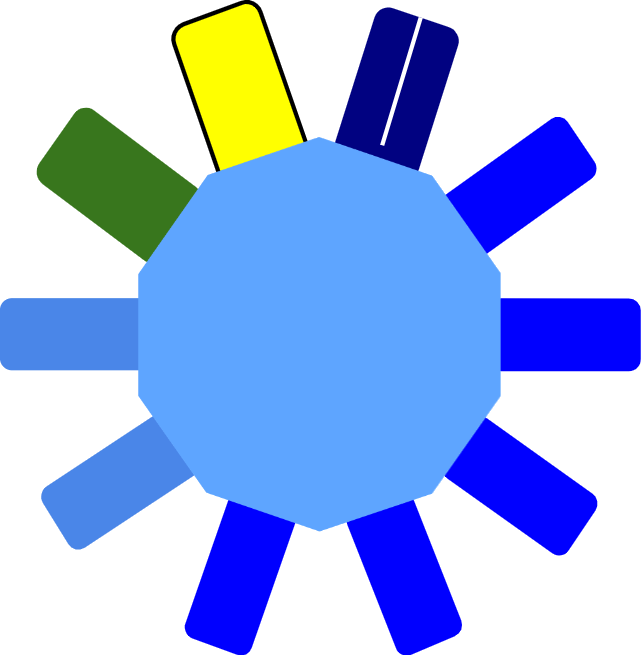 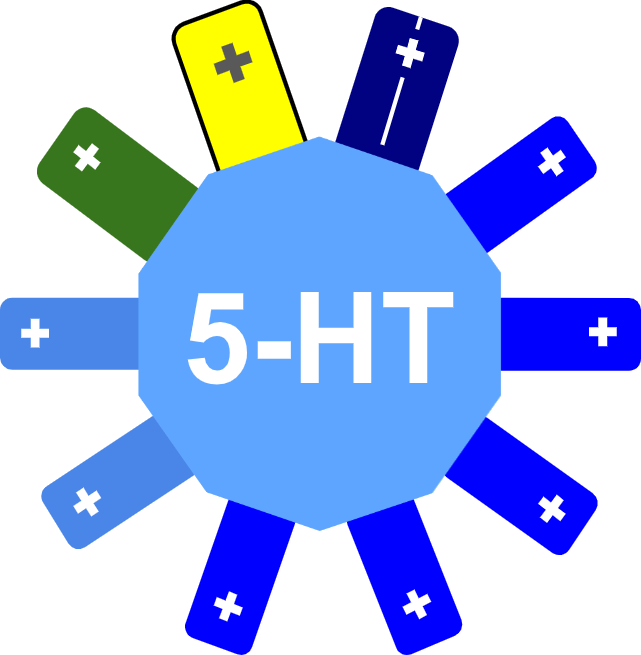 “Anti-
serotonin”
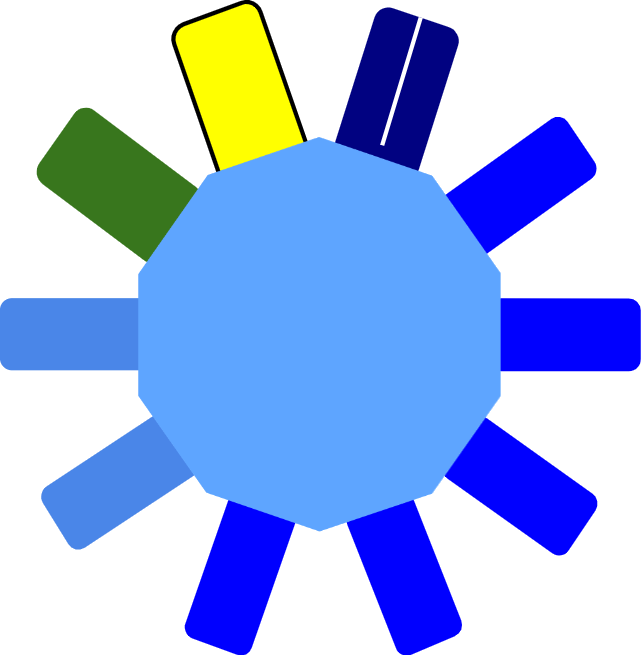 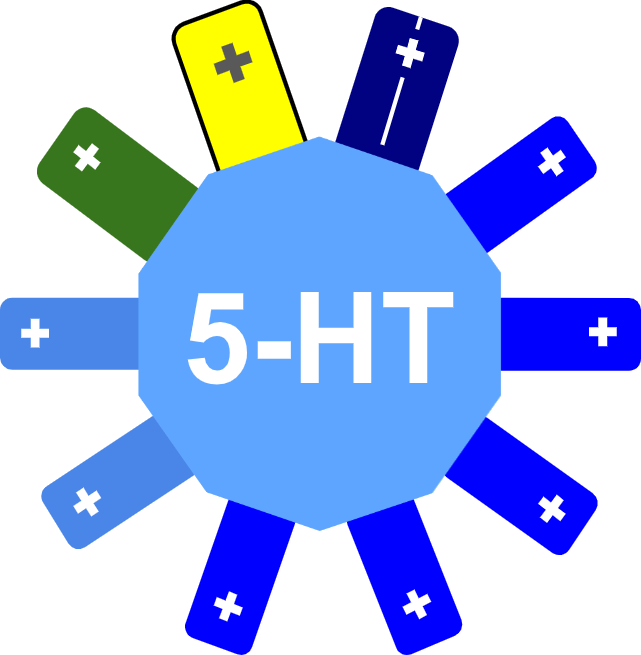 “Anti-
serotonin”
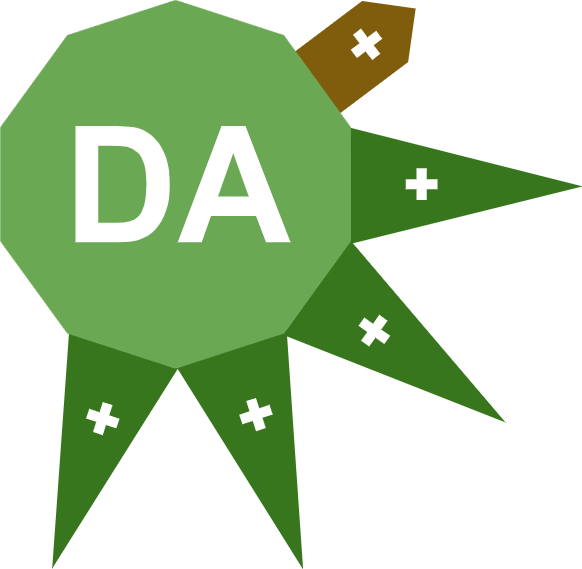 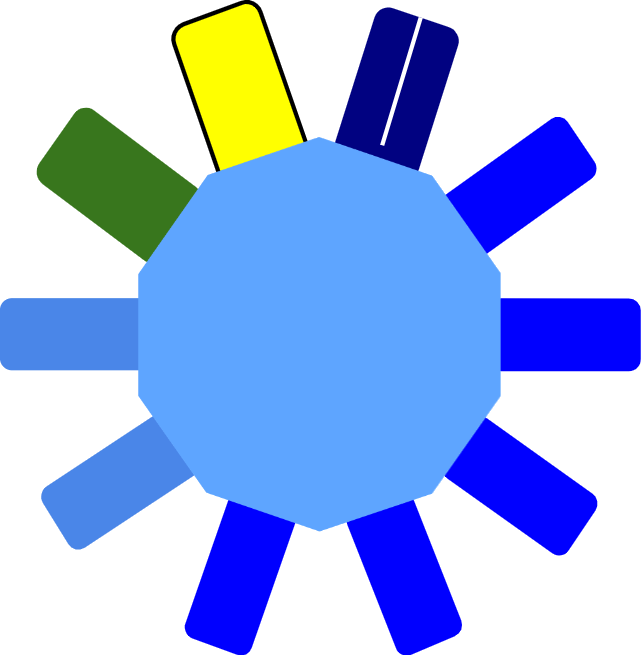 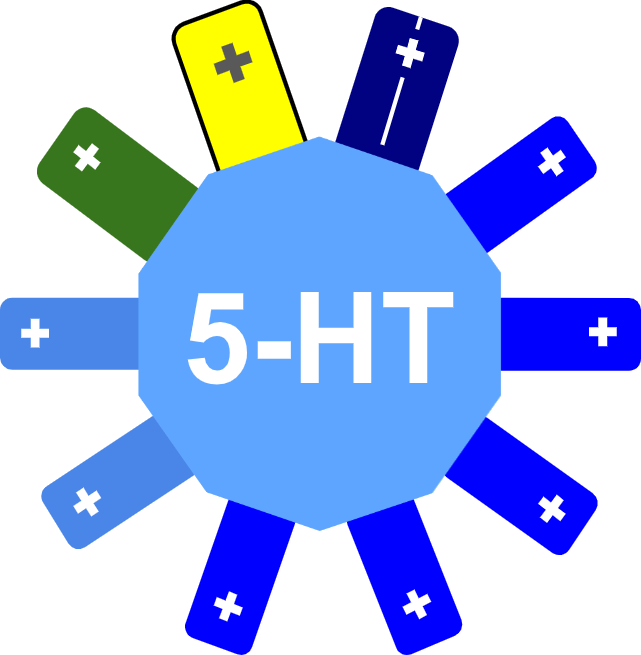 “Anti-
serotonin”
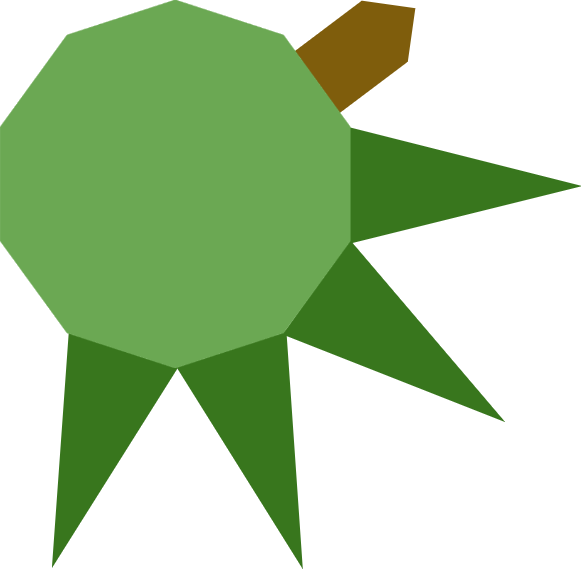 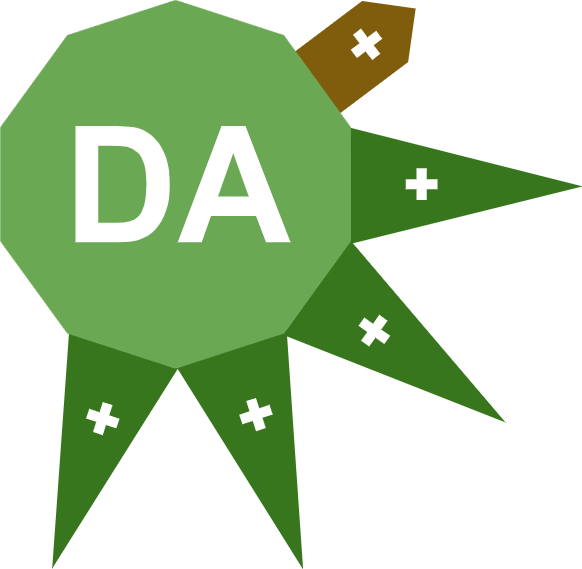 “Anti-
dopamine”
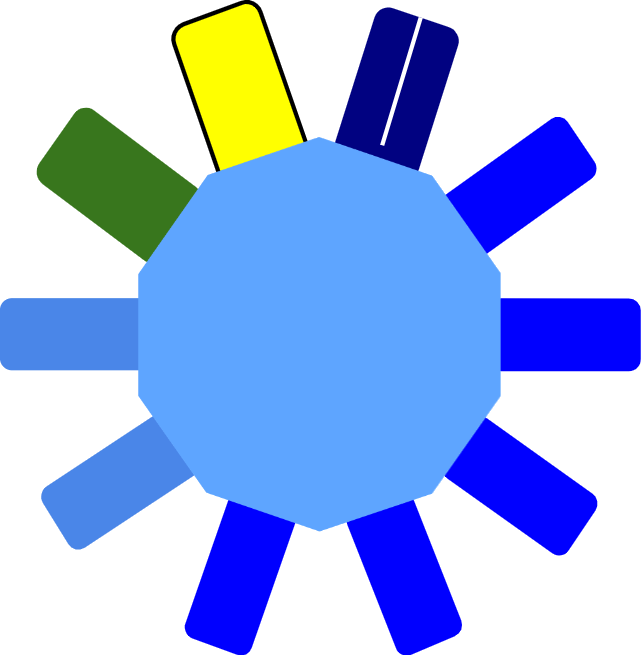 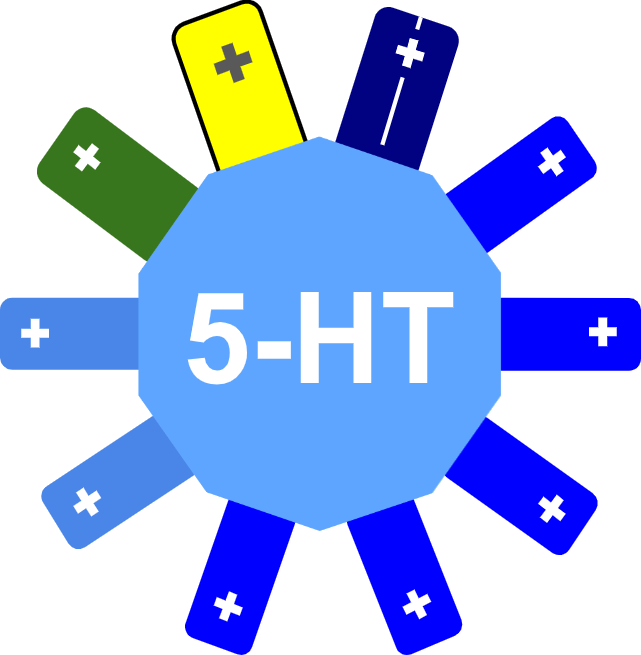 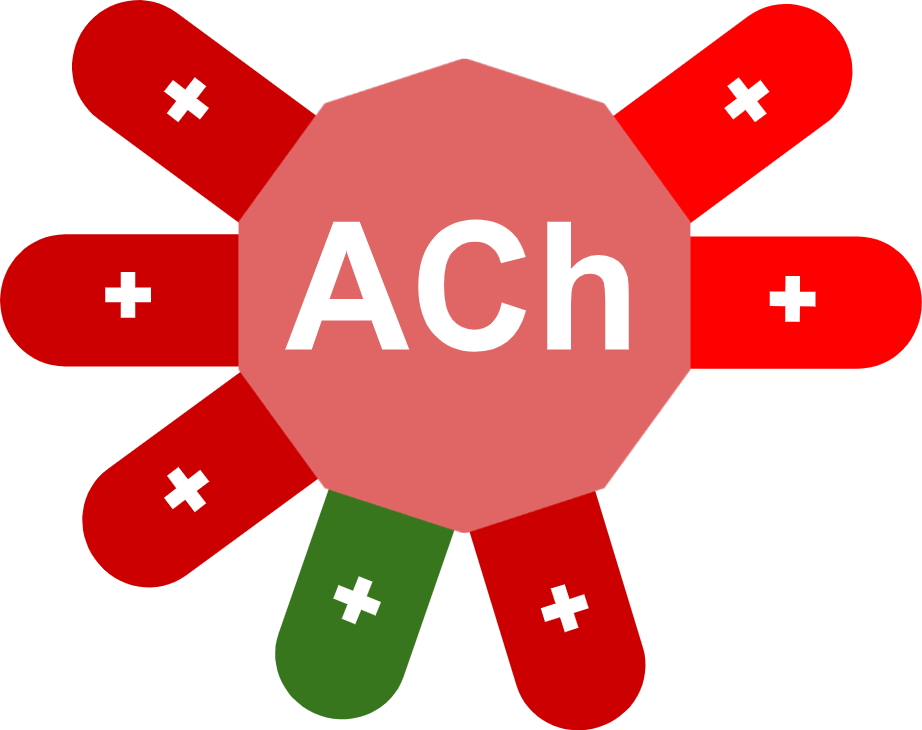 “Anti-
serotonin”
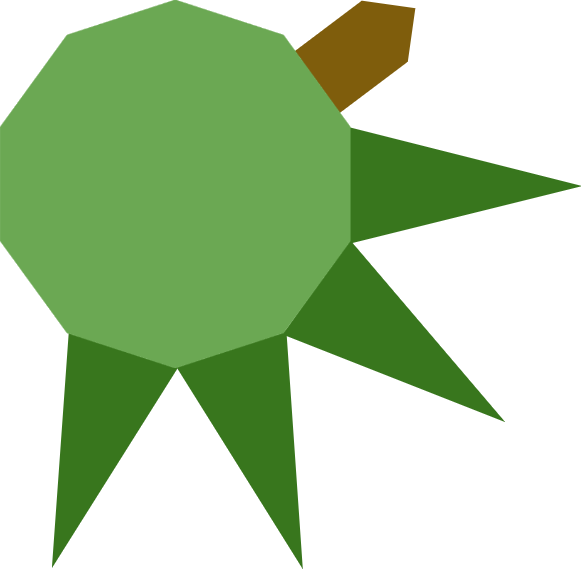 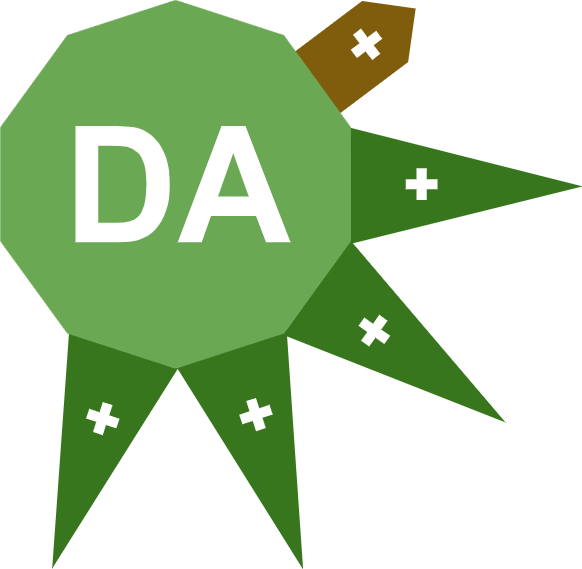 “Anti-
dopamine”
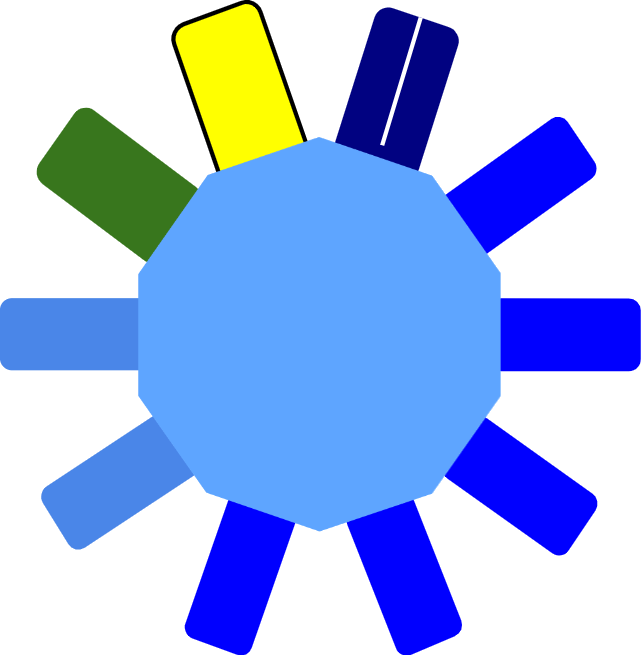 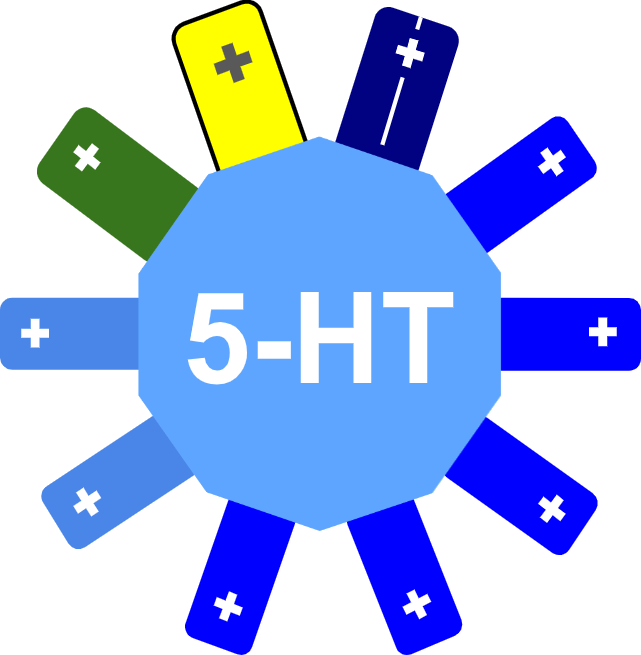 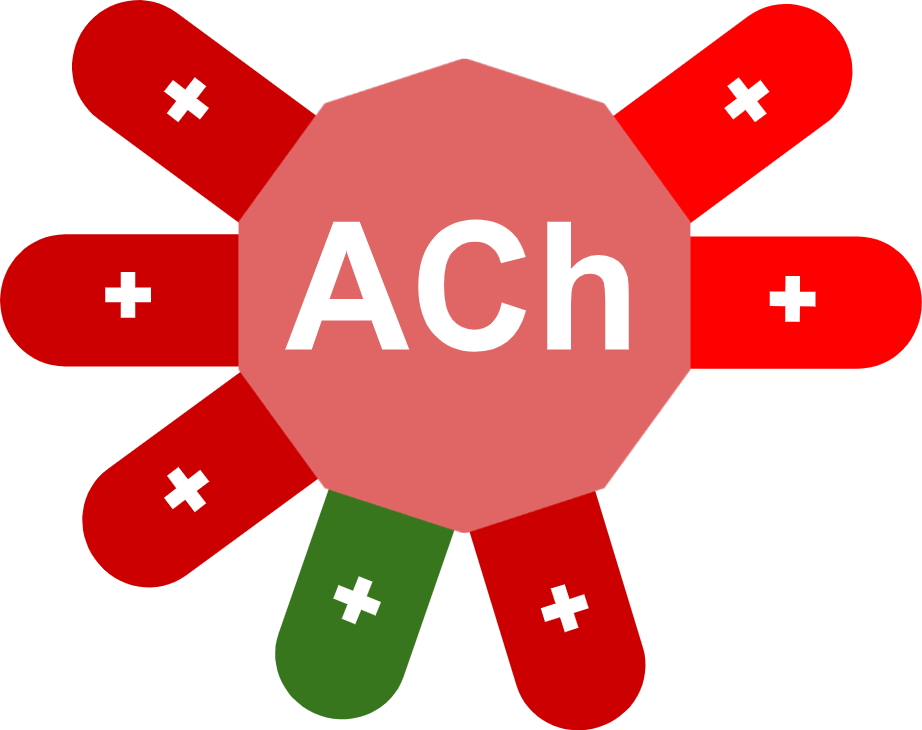 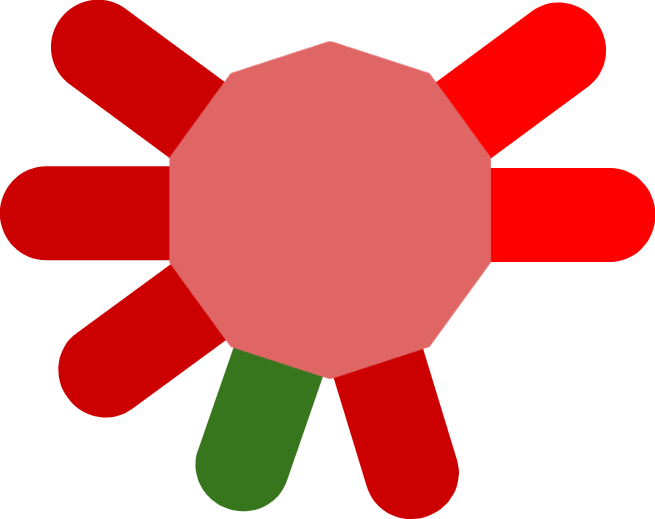 “Anti-
    acetyl-
   choline”
“Anti-
serotonin”
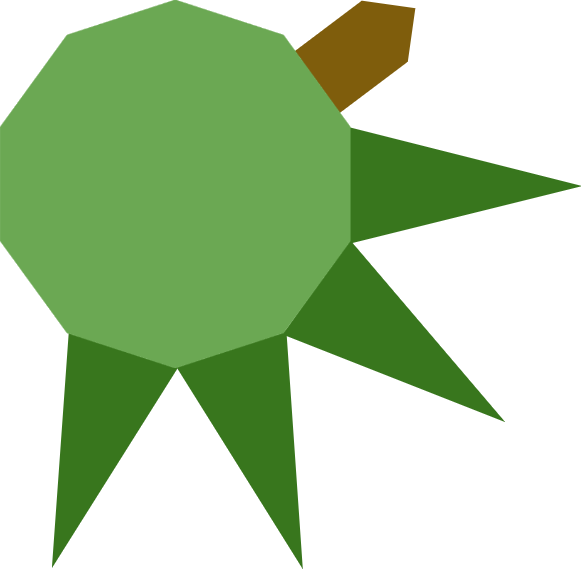 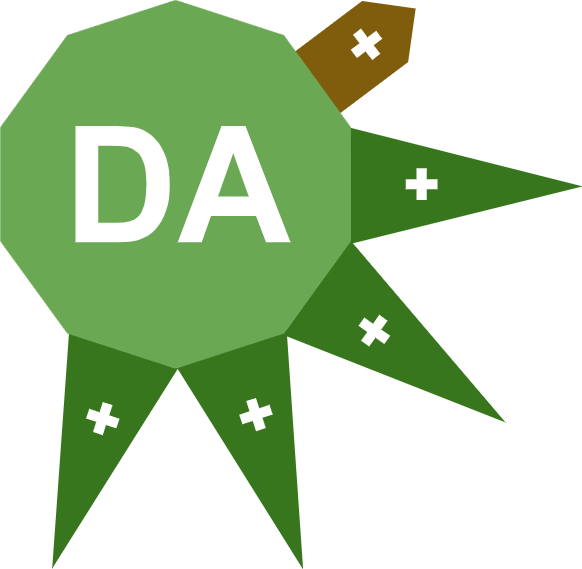 “Anti-
dopamine”
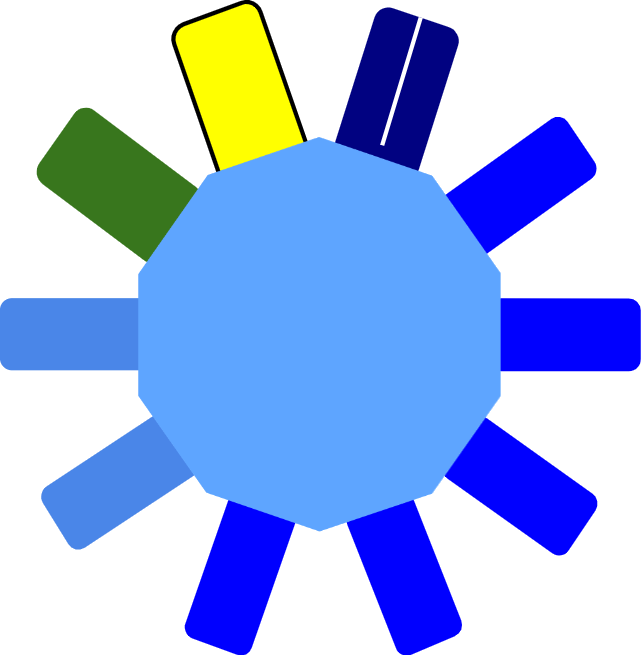 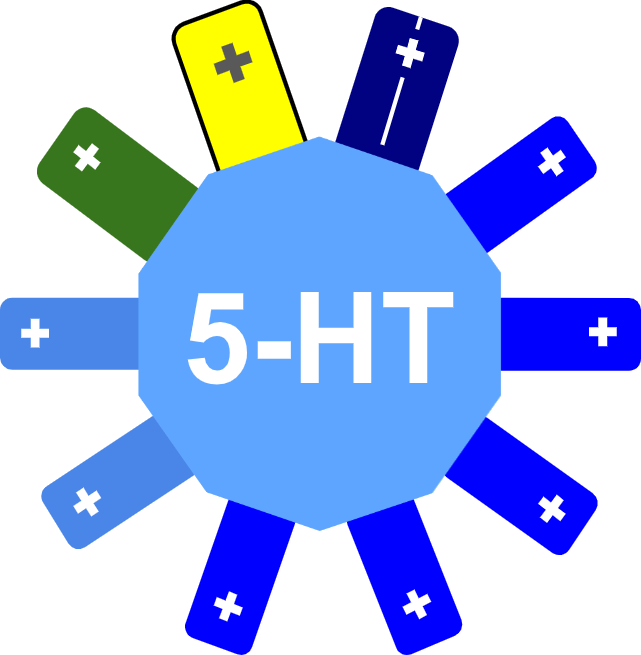 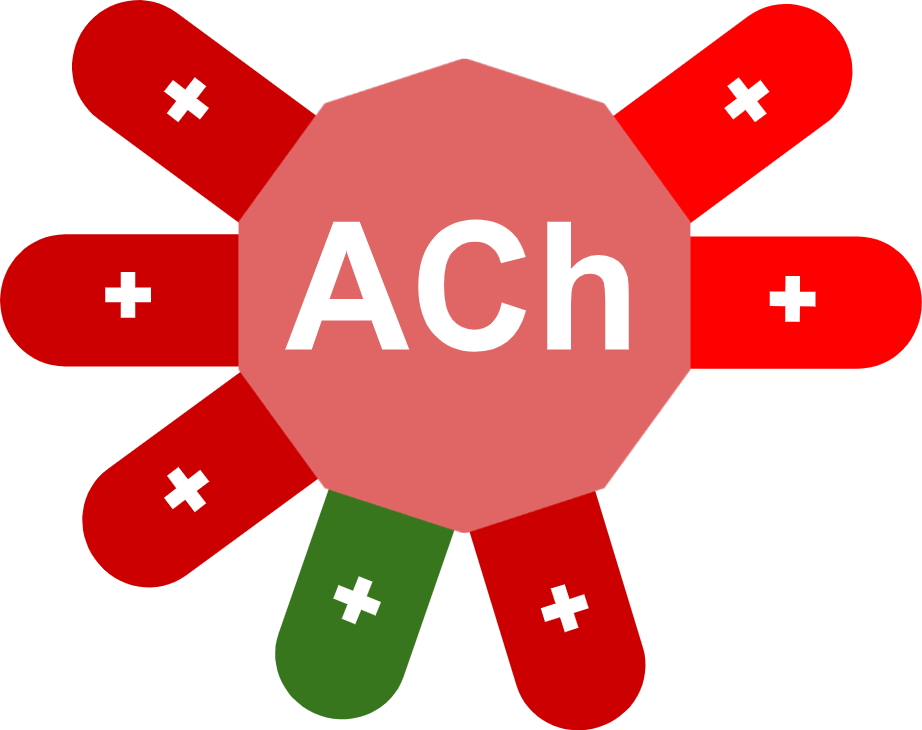 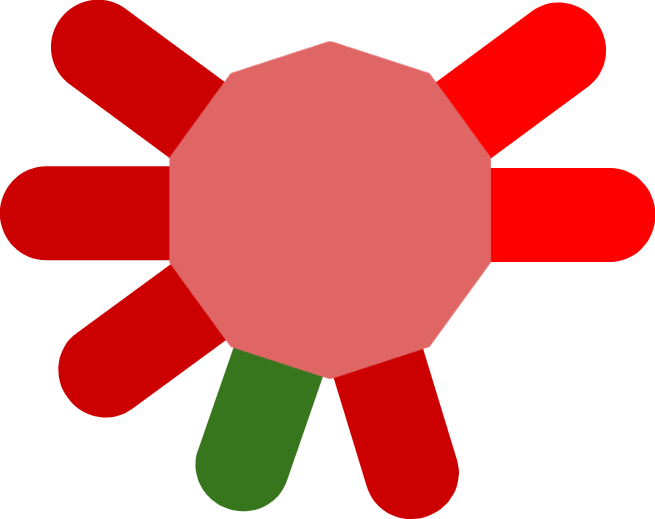 “Anti-
    acetyl-
   choline”
“Anti-
serotonin”
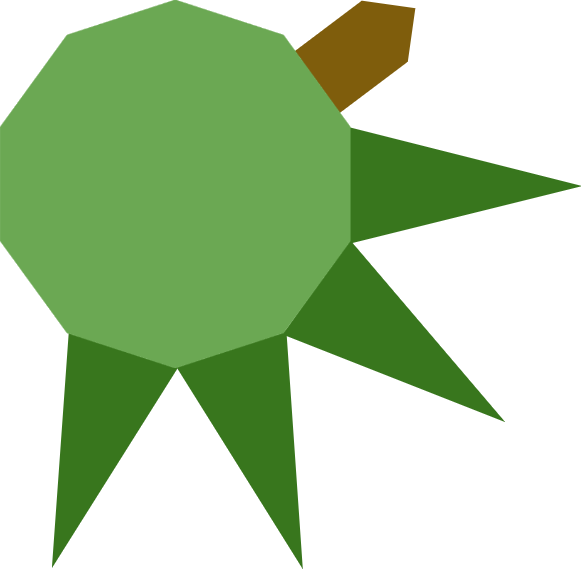 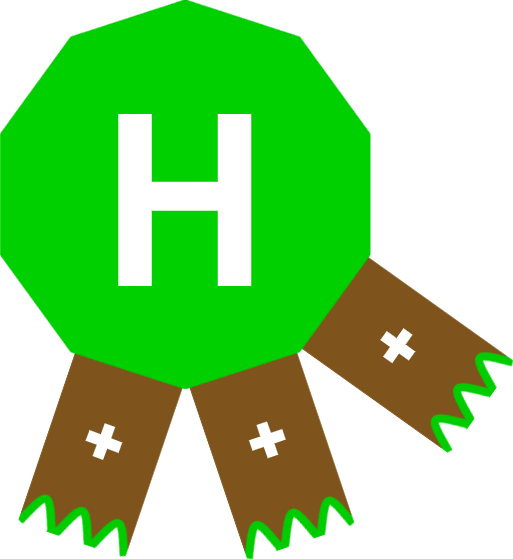 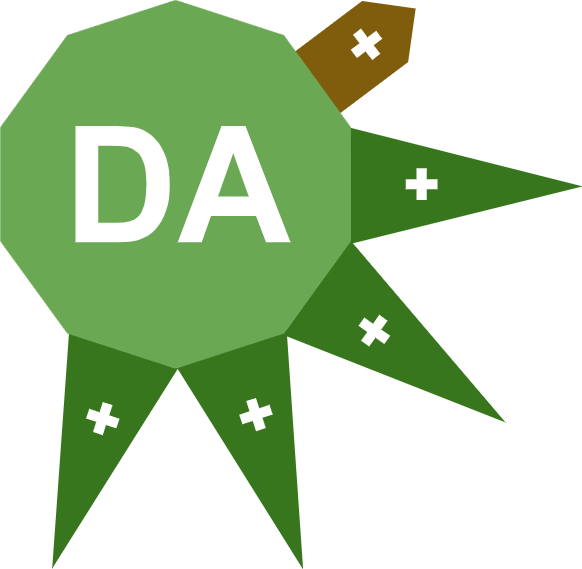 “Anti-
dopamine”
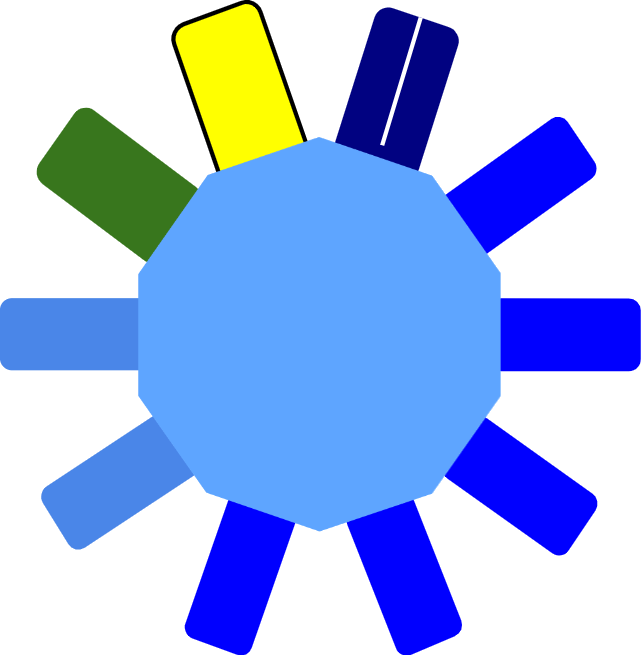 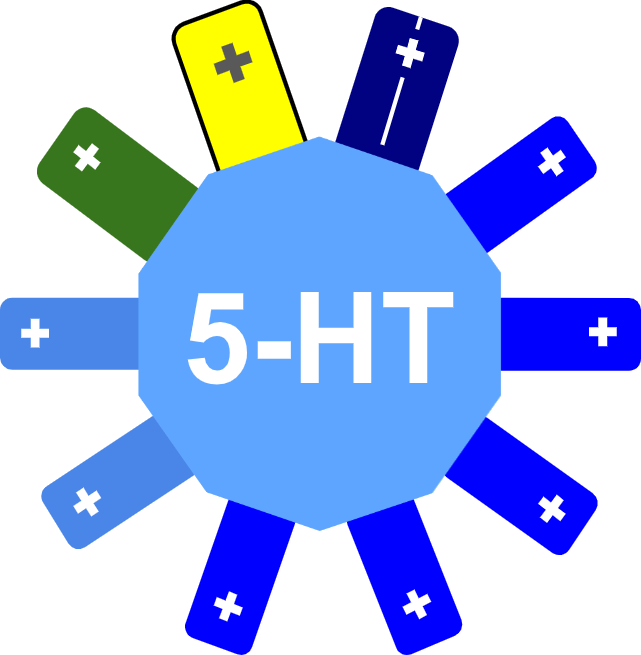 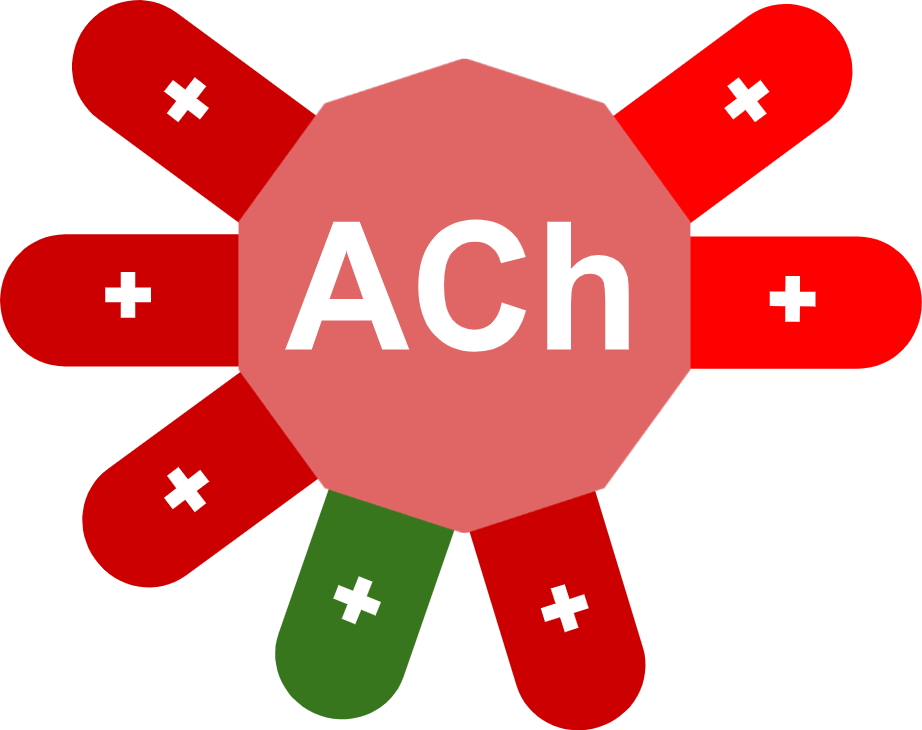 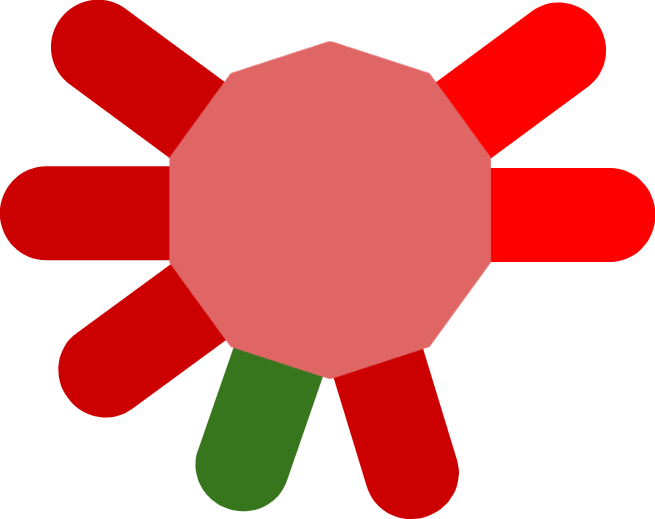 “Anti-
    acetyl-
   choline”
“Anti-
serotonin”
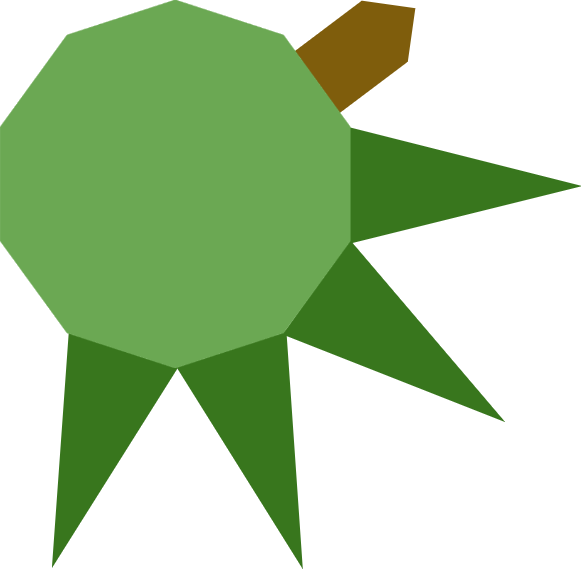 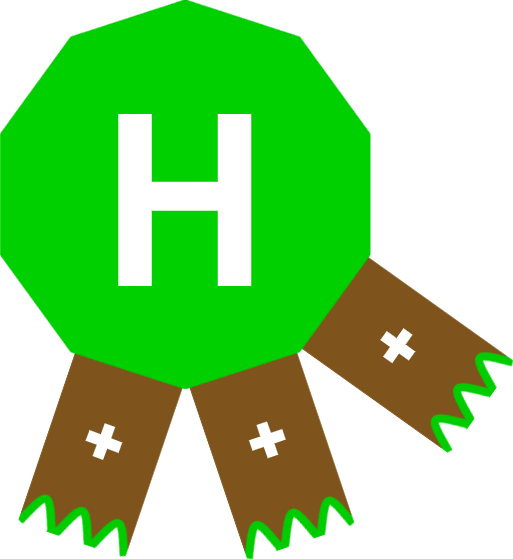 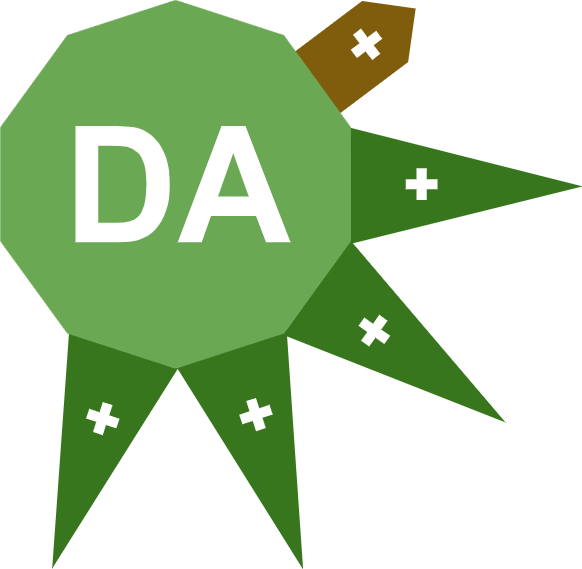 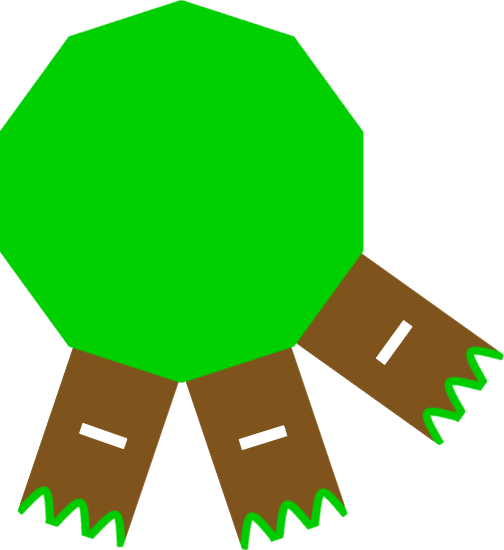 “Anti-
dopamine”
“Anti-
   histamine”
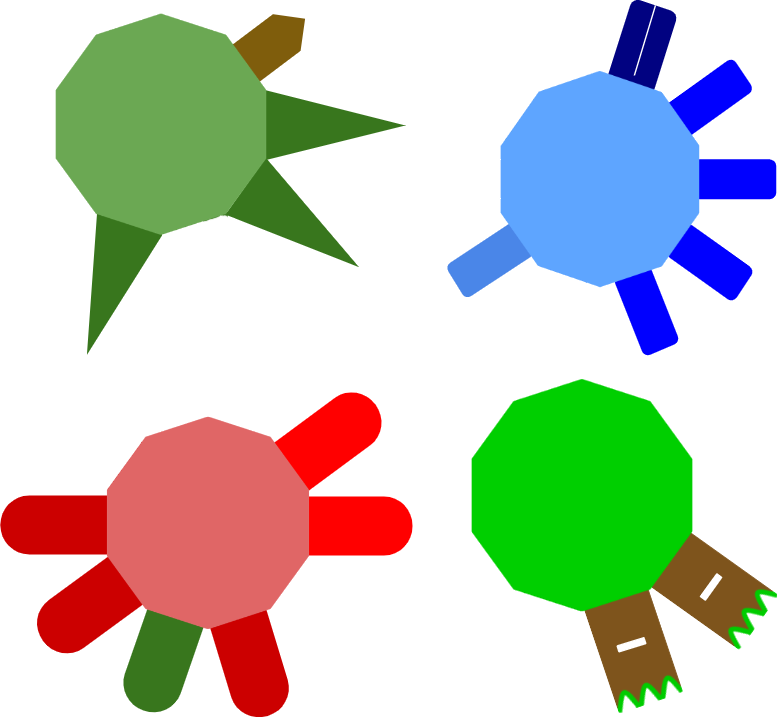 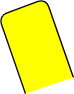 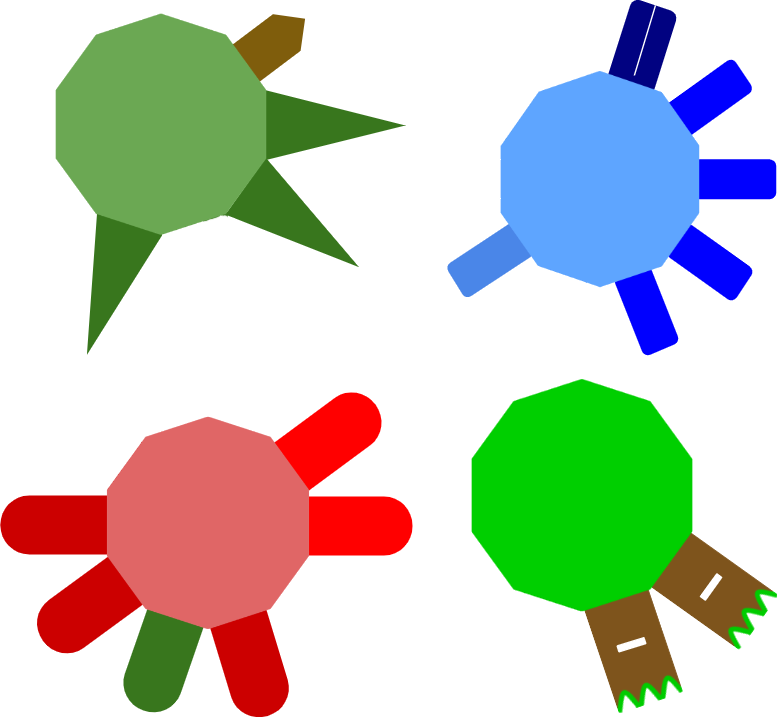 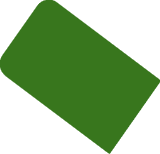 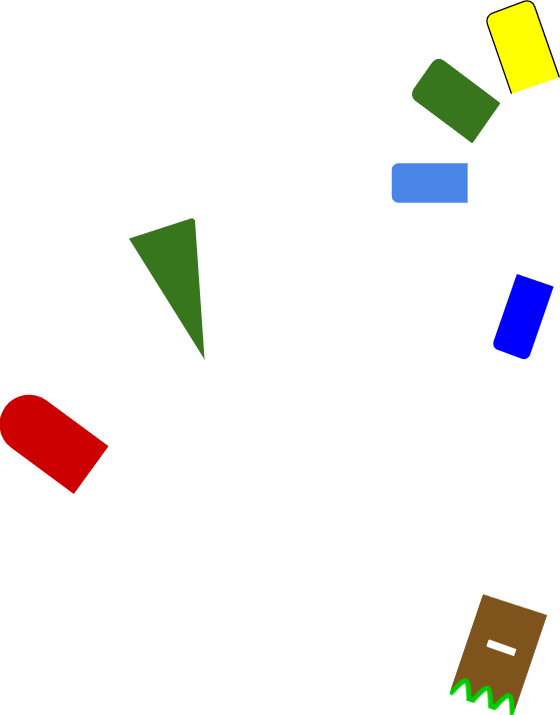 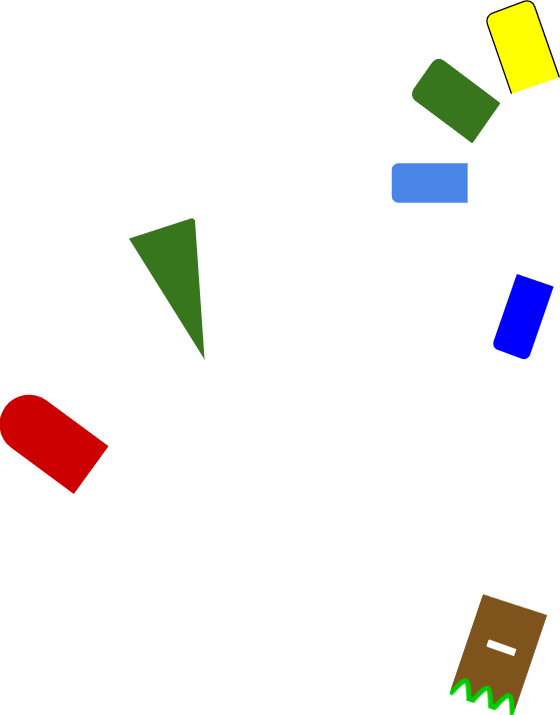 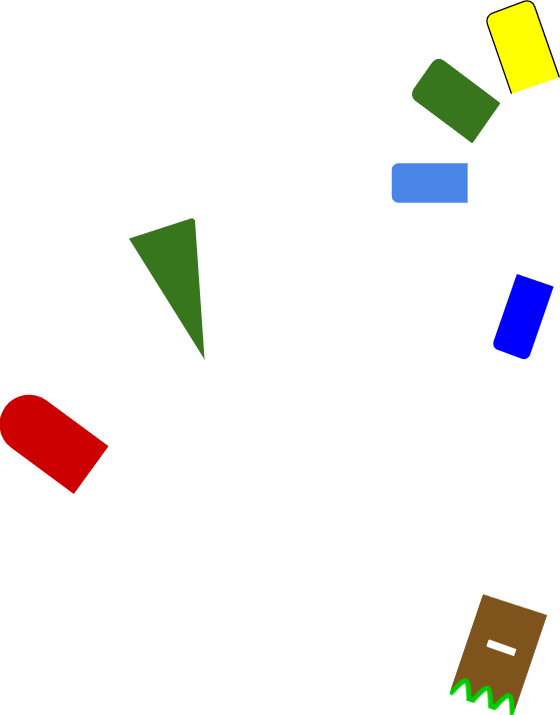 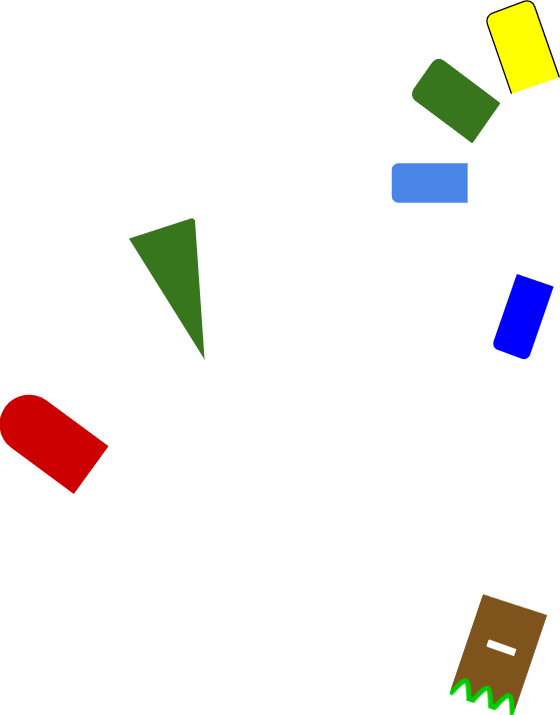 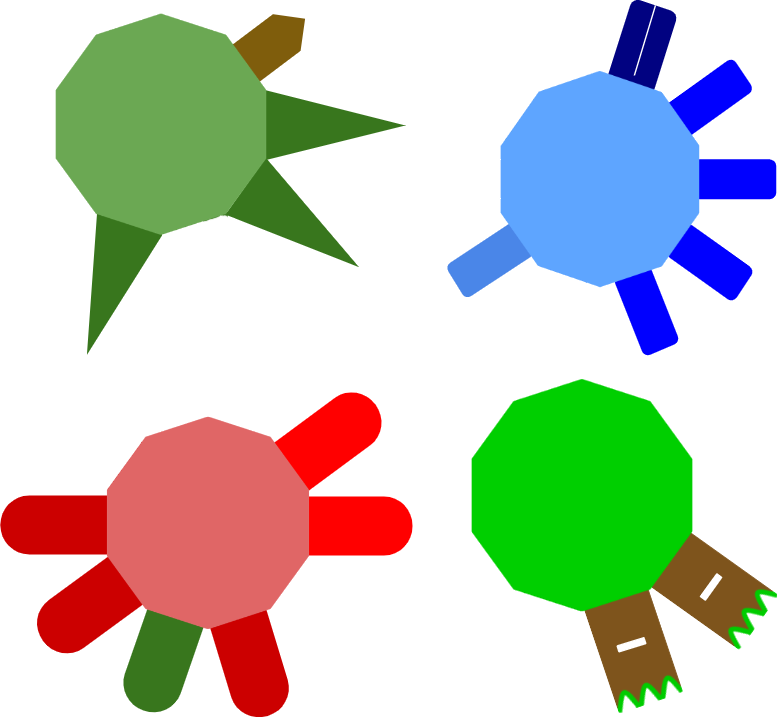 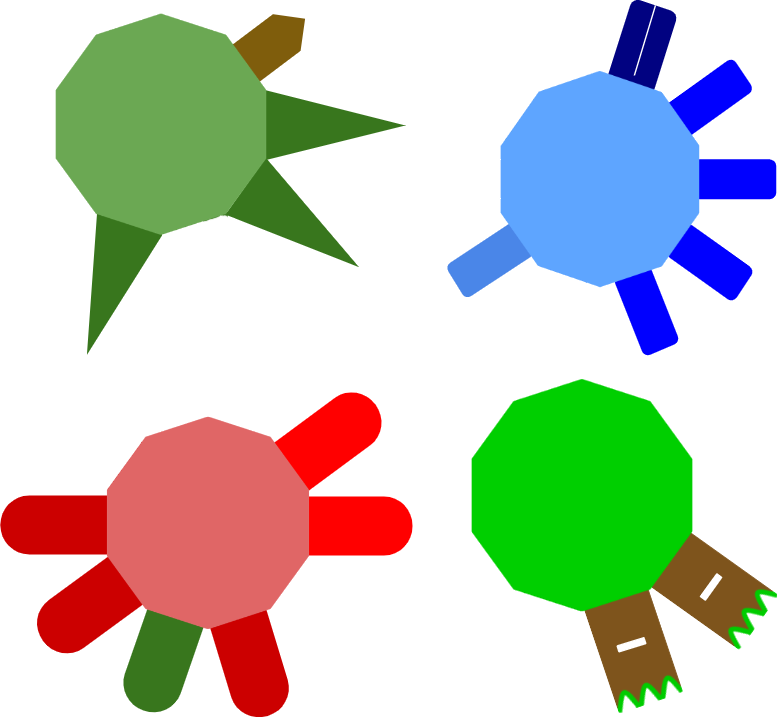 “Anti-neurotransmitters”
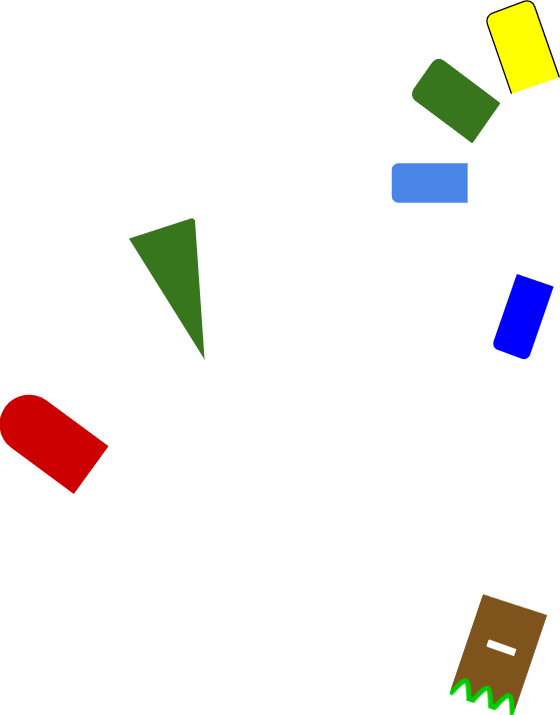 Psychotropic drugs  can be conceptualized as combinations of pieces of anti-neurotransmitters. 

Our example drug would be marketed  as an antipsychotic. According to NbN it would called a dopamine and serotonin receptor antagonist, with anticholinergic and antihistamine properties.
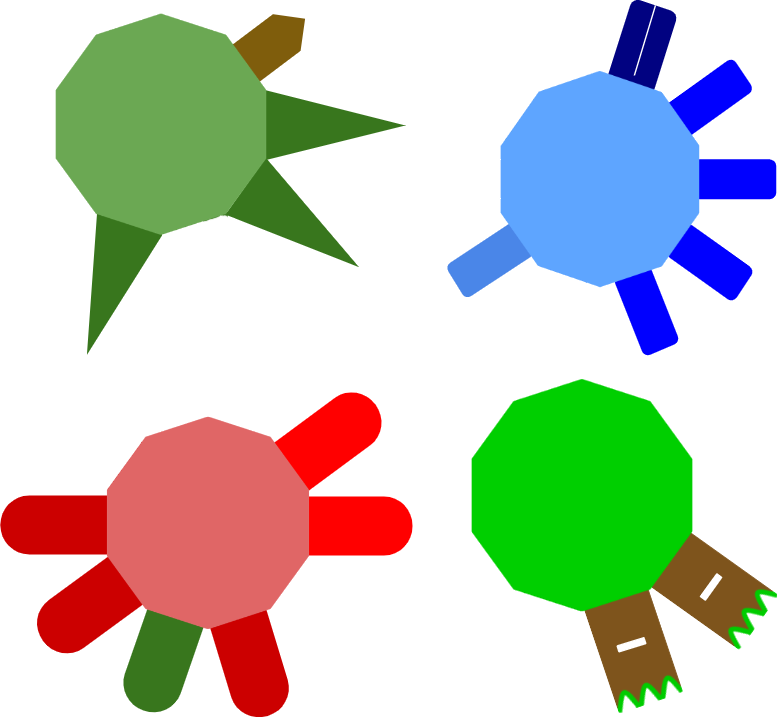 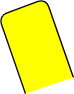 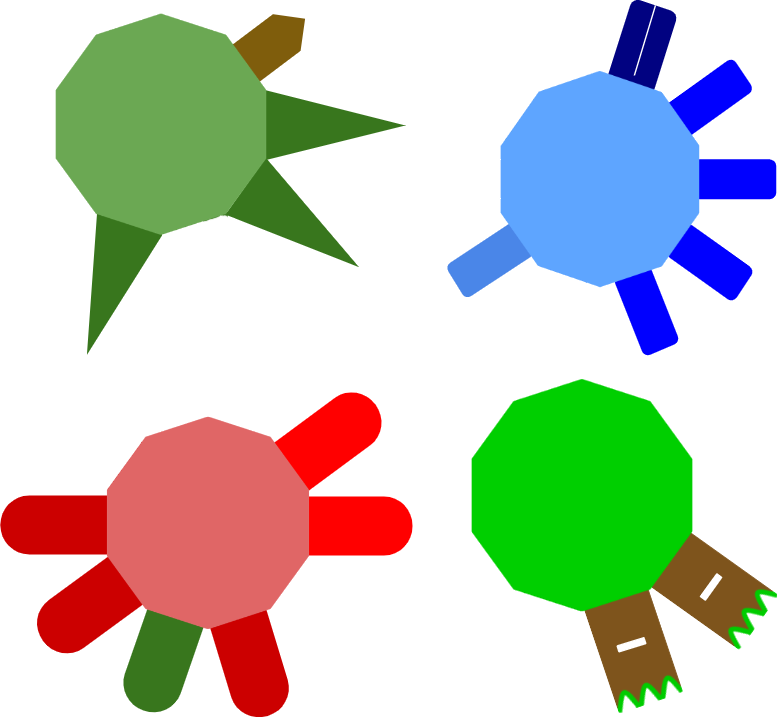 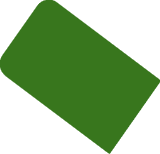 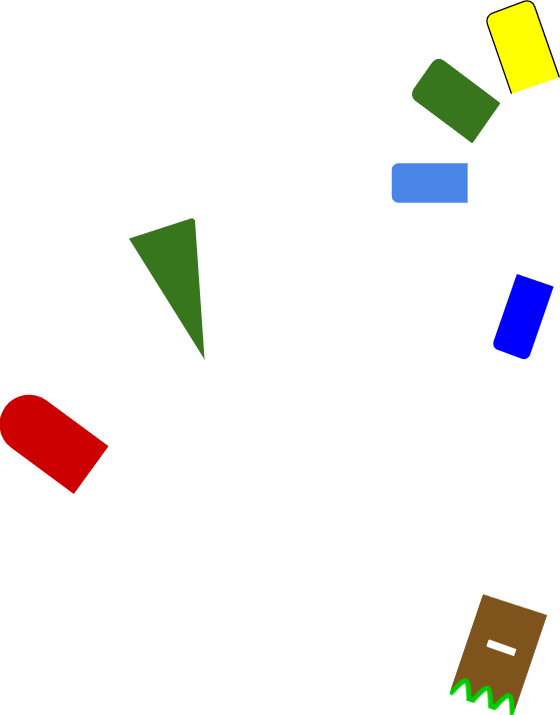 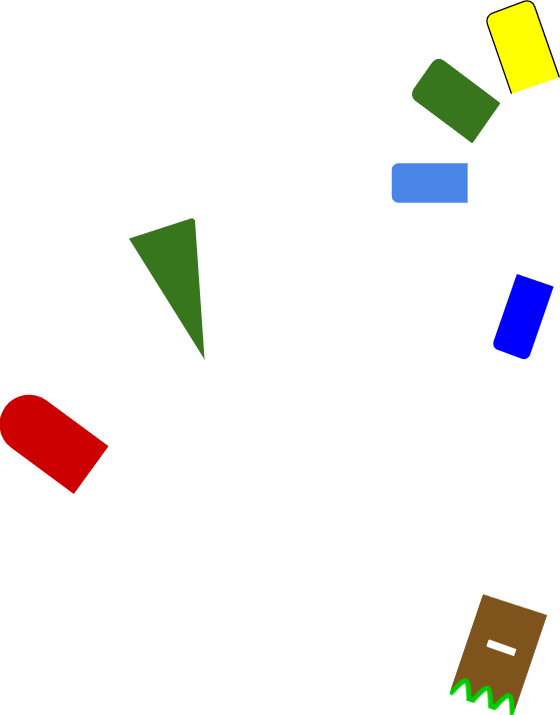 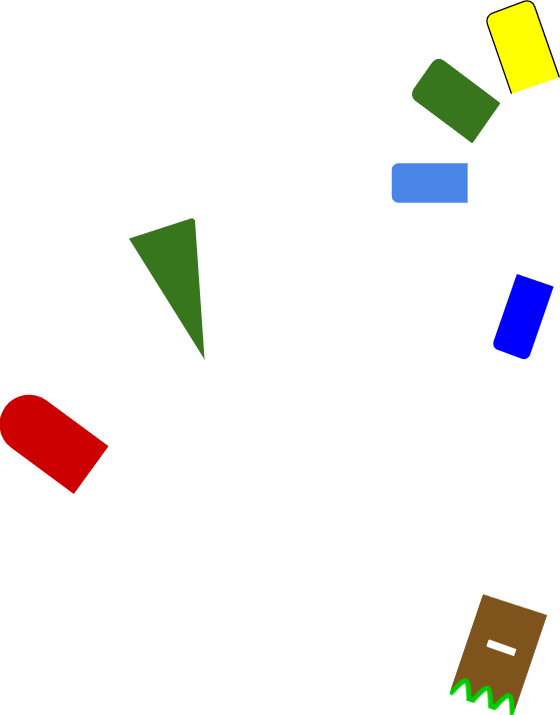 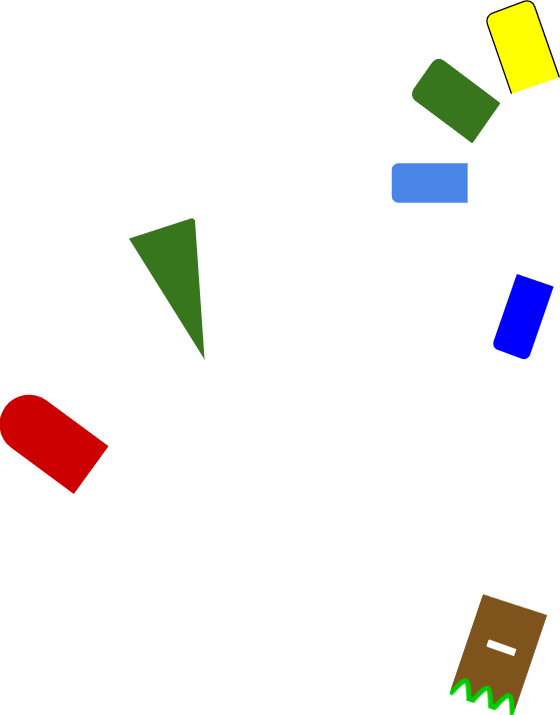 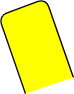 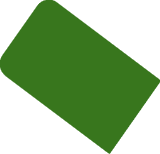 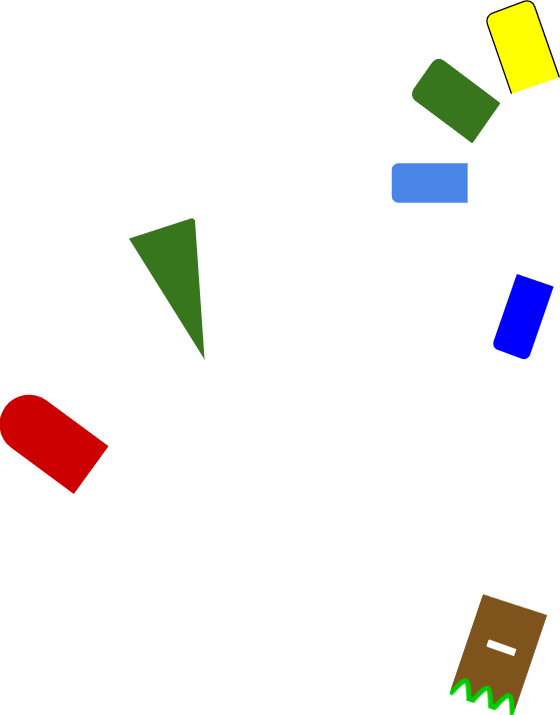 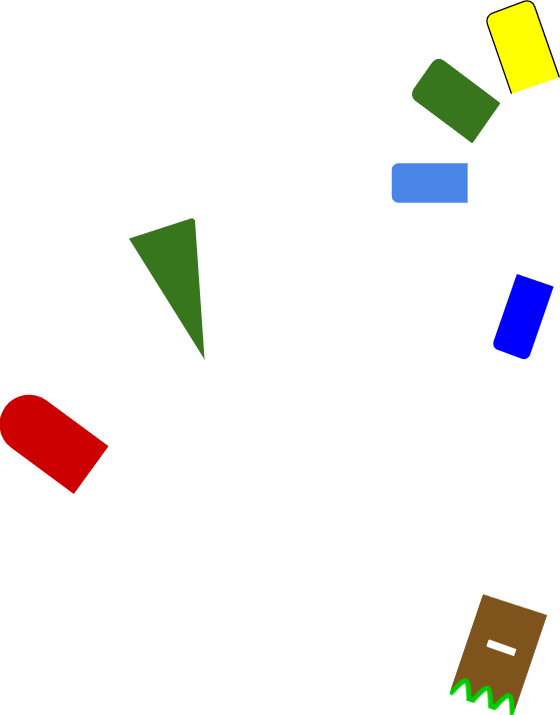 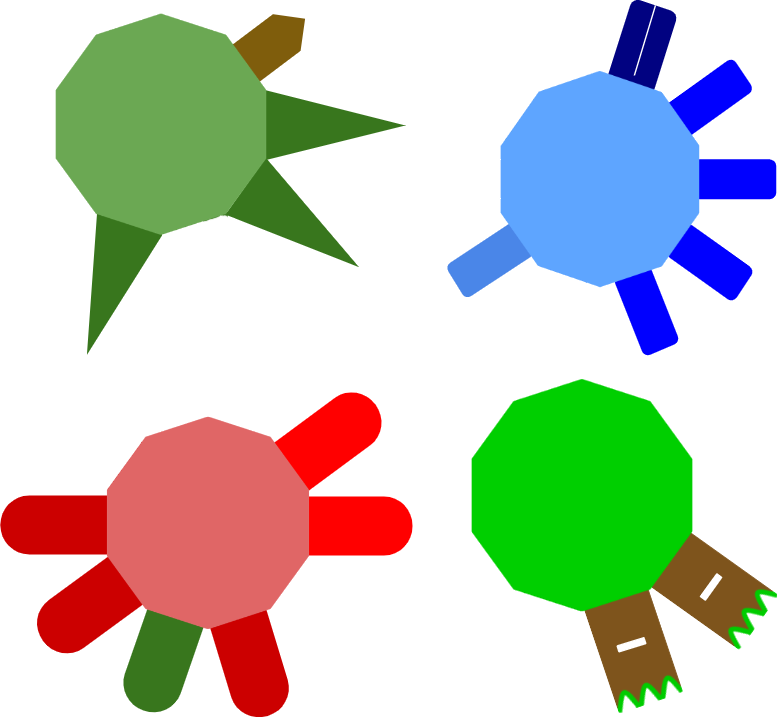 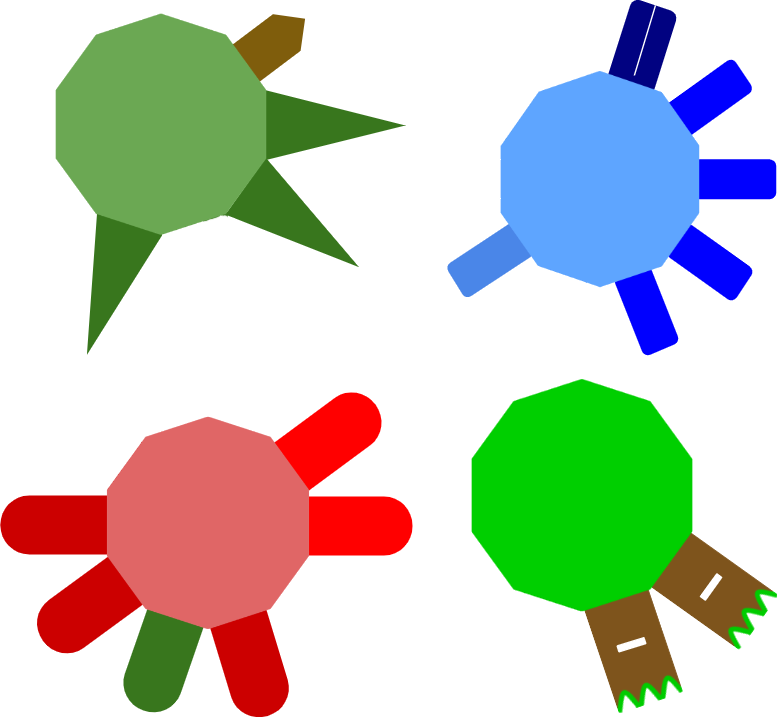 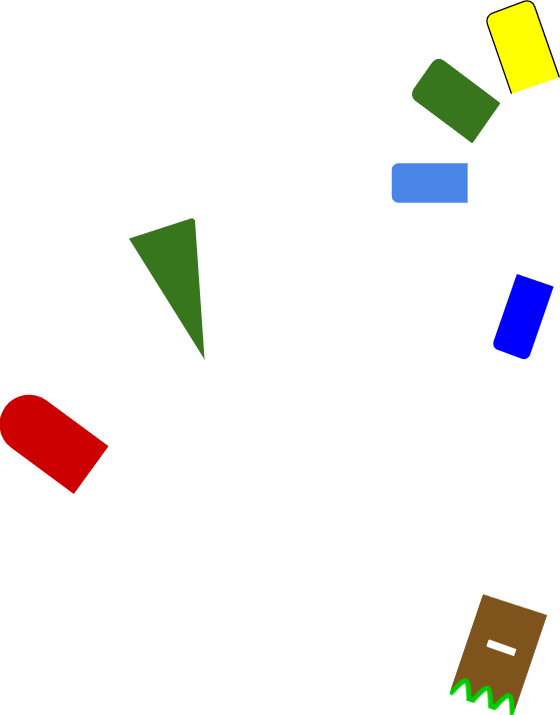 “Anti-neurotransmitters”
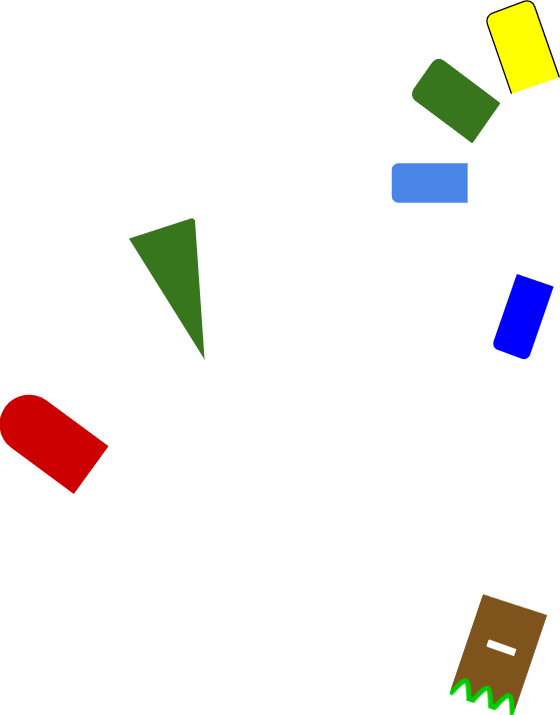 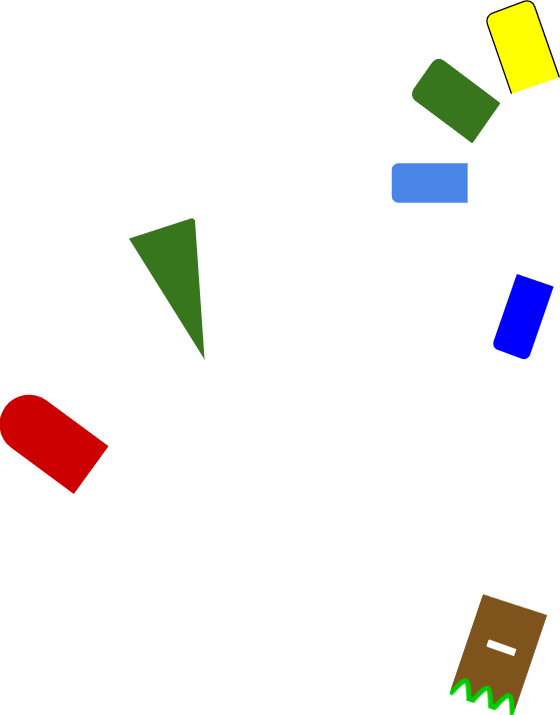 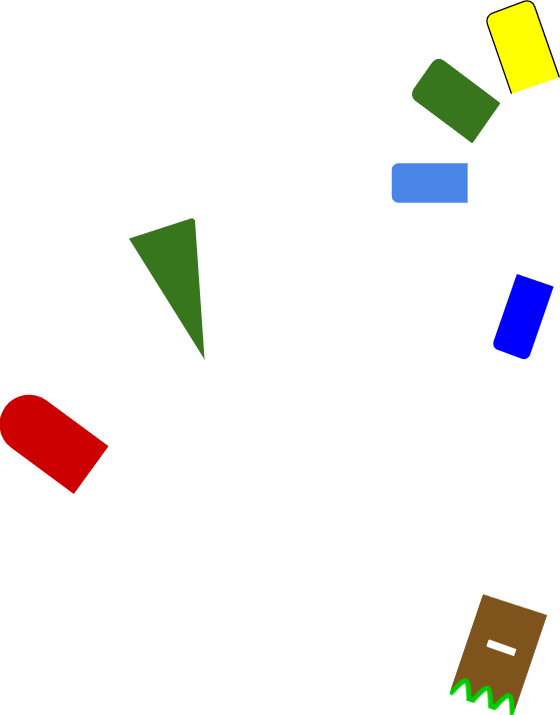 Receptor binding affinities
Psychotropic drugs  can be conceptualized as combinations of pieces of anti-neurotransmitters. 

Our example drug would be marketed  as an antipsychotic. According to NbN it would called a dopamine and serotonin receptor antagonist, with anticholinergic and antihistamine properties.
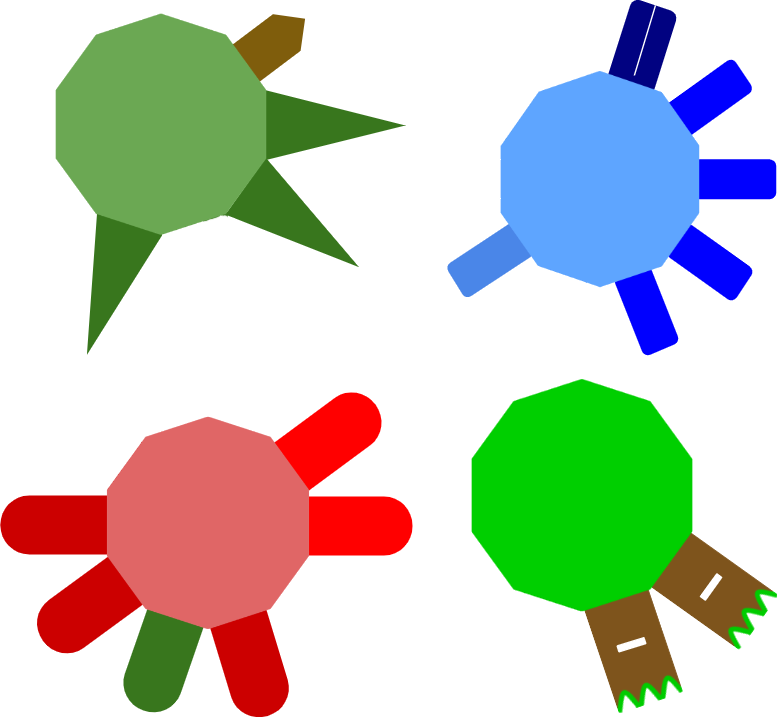 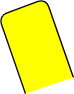 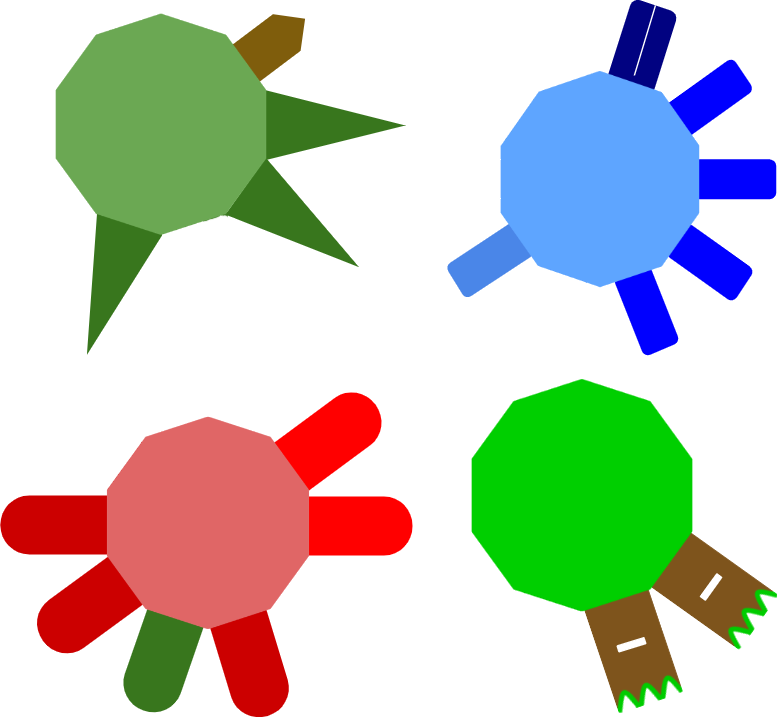 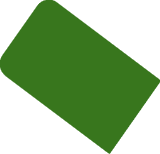 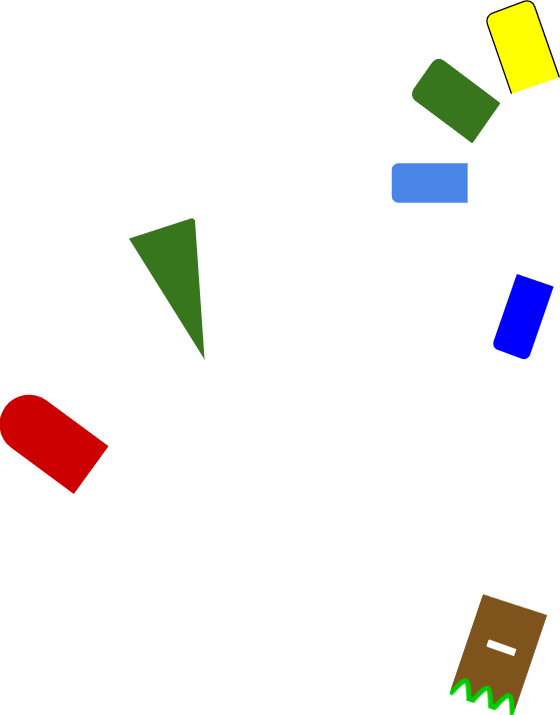 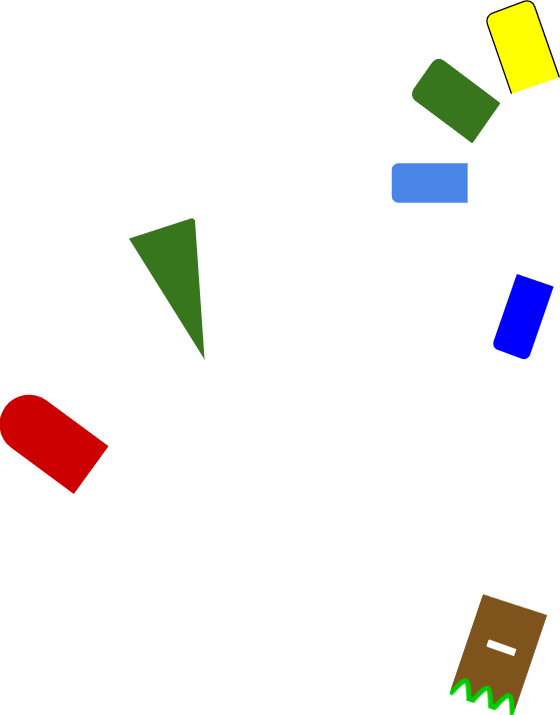 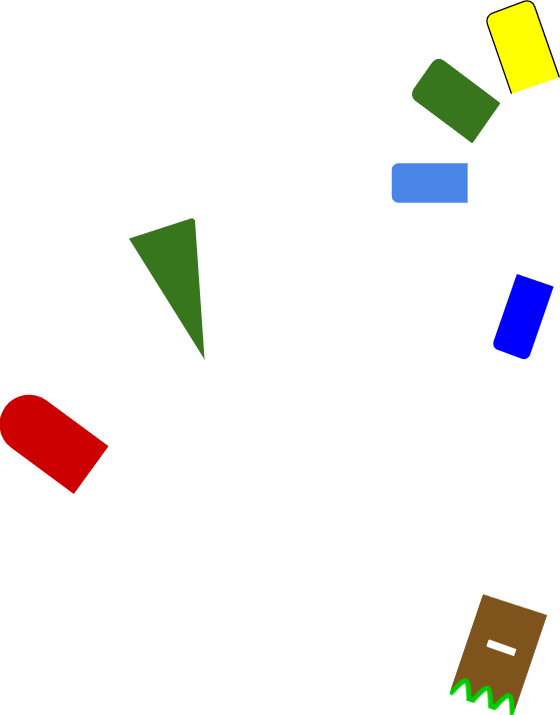 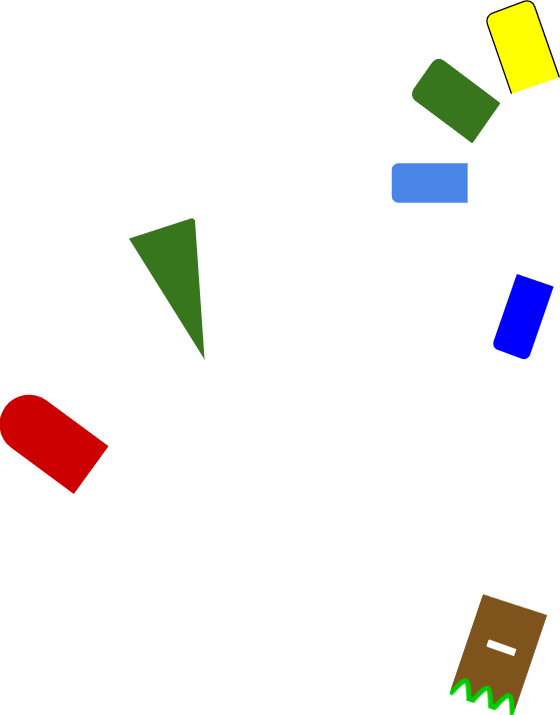 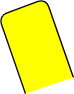 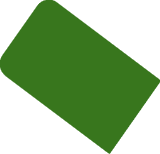 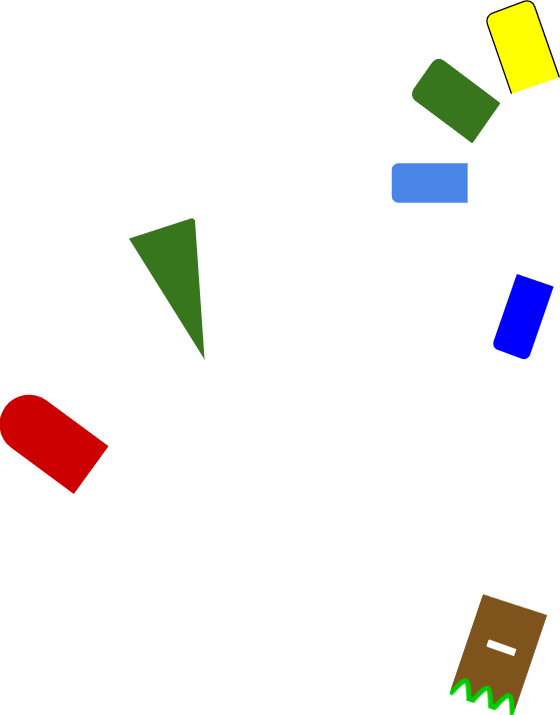 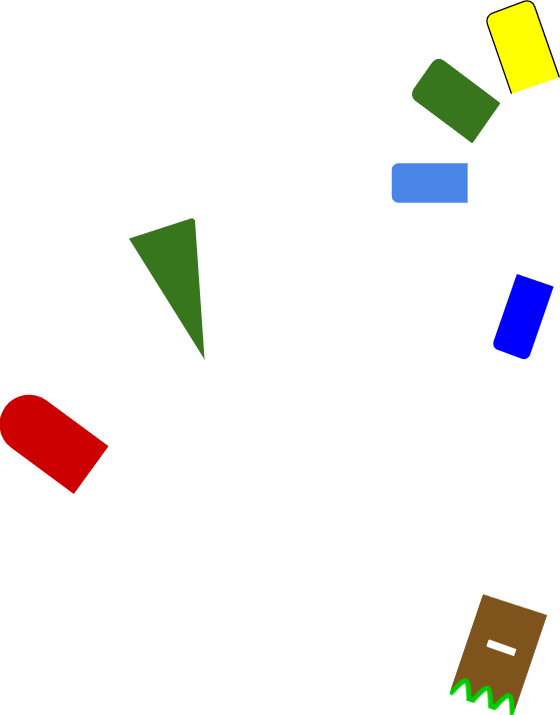 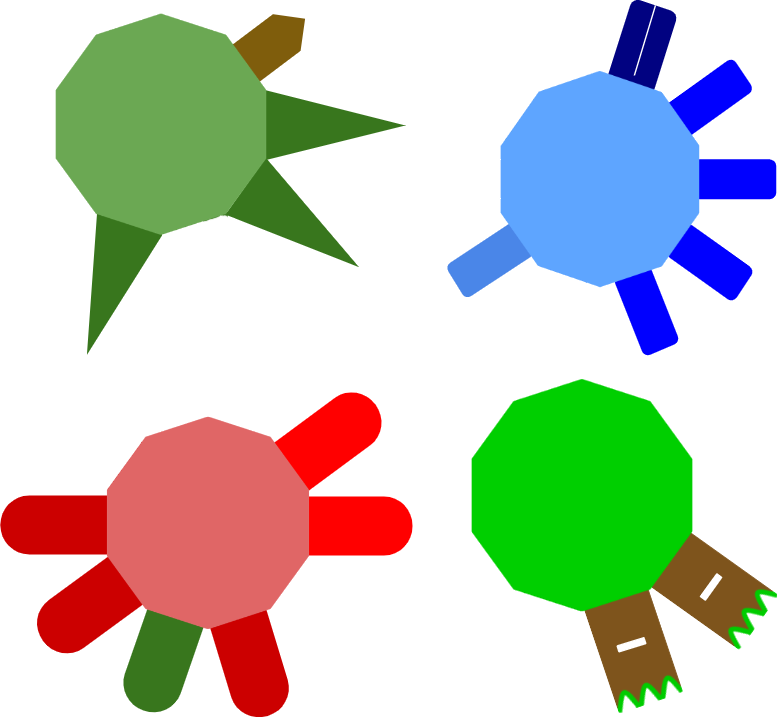 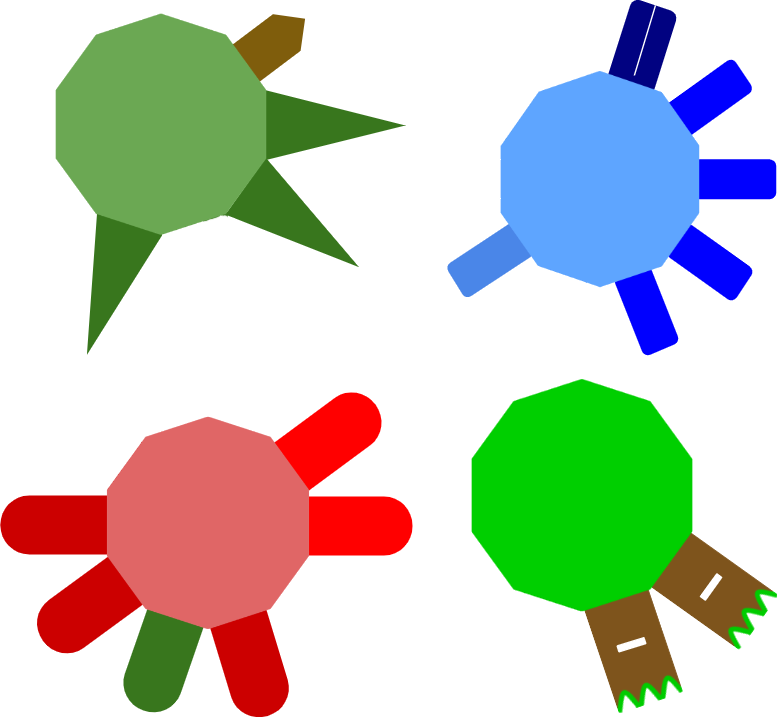 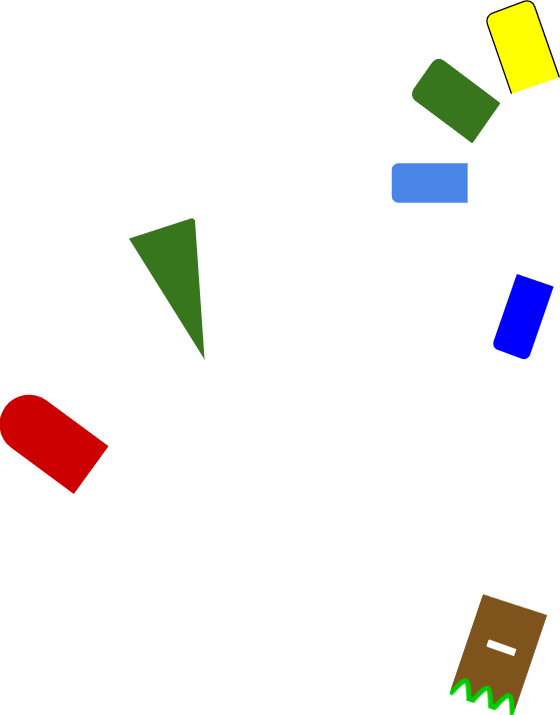 “Anti-neurotransmitters”
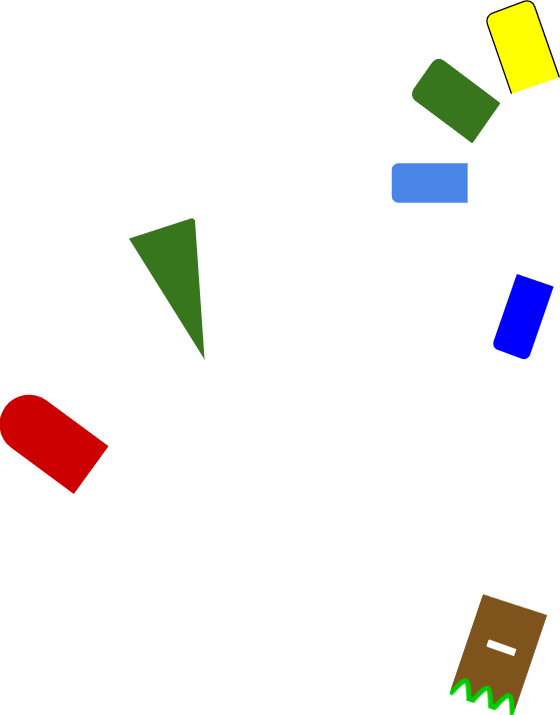 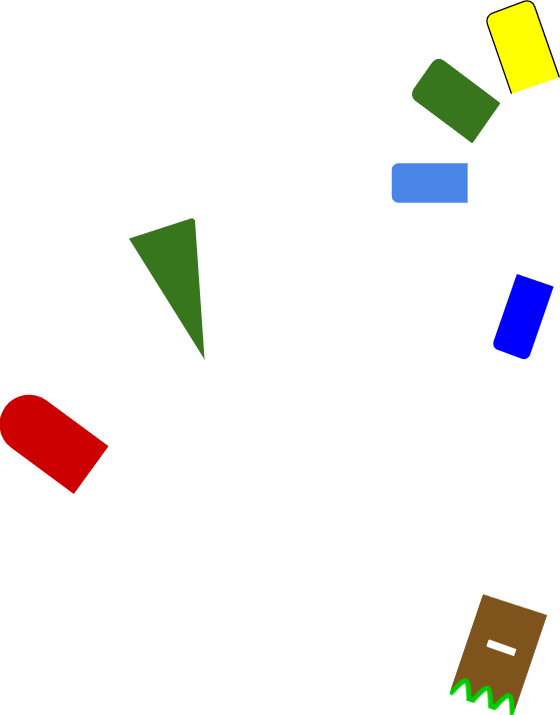 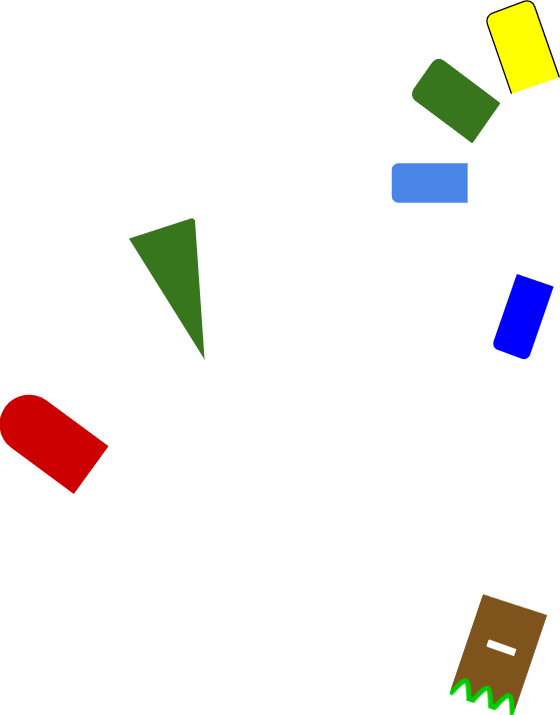 Receptor binding affinities
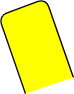 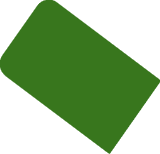 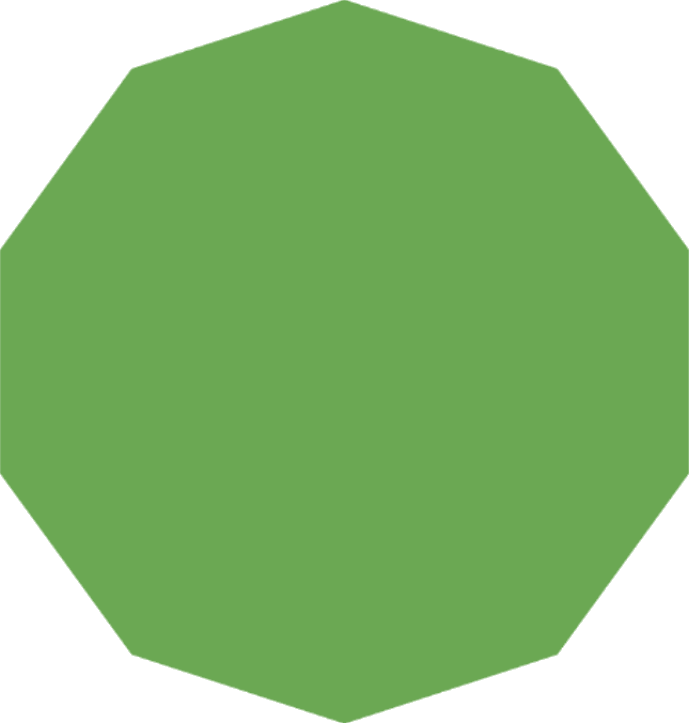 Drug
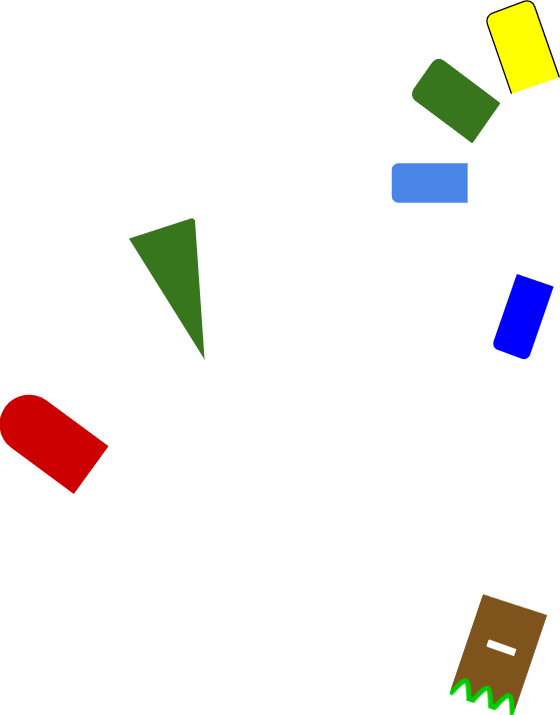 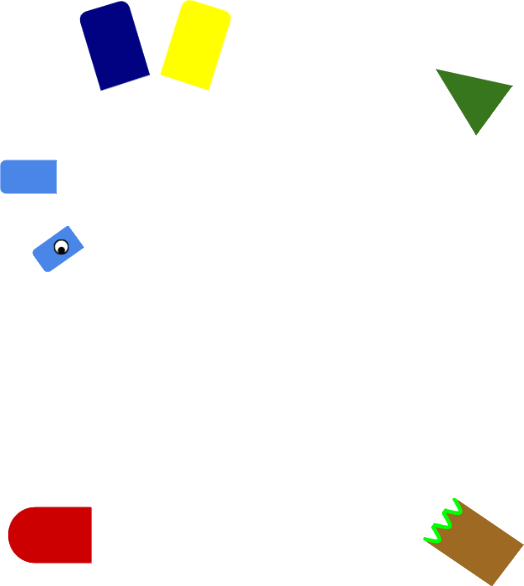 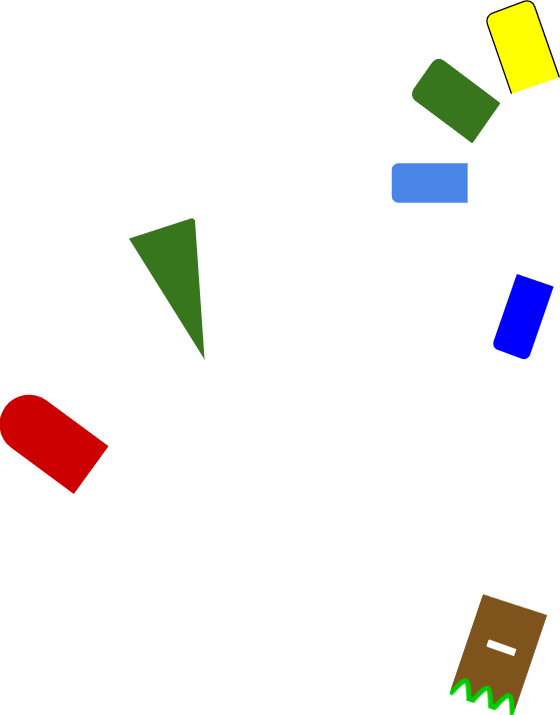 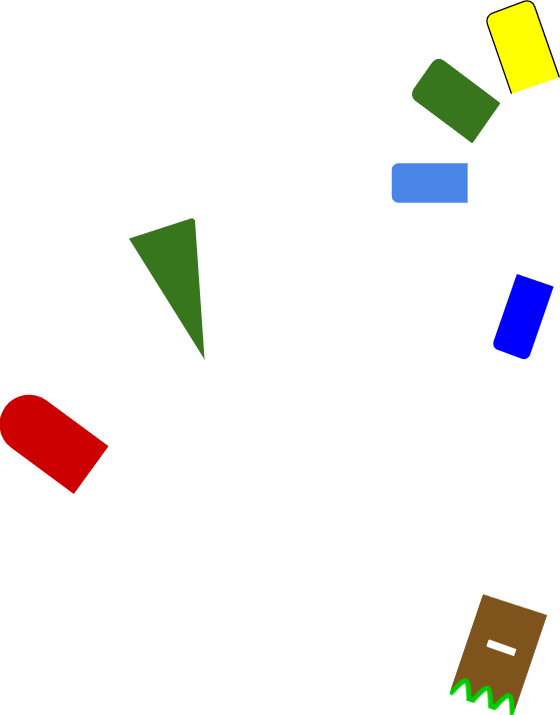 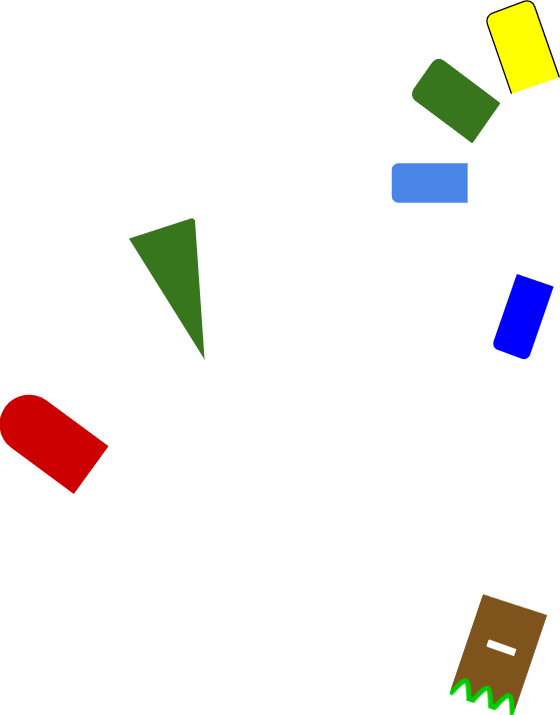 Psychotropic drugs  can be conceptualized as combinations of pieces of anti-neurotransmitters. 

Our example drug would be marketed  as an antipsychotic. According to NbN it would called a dopamine and serotonin receptor antagonist, with anticholinergic and antihistamine properties.
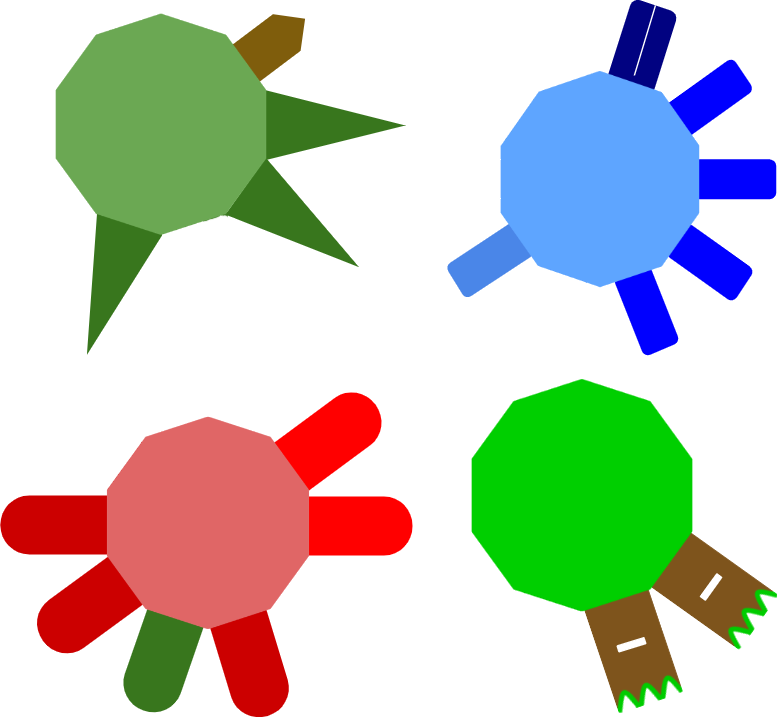 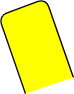 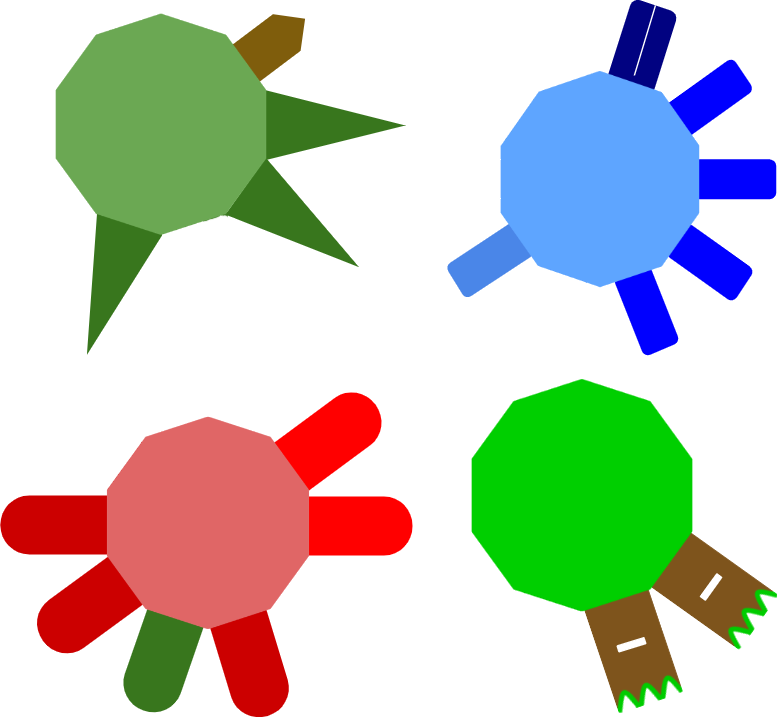 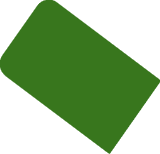 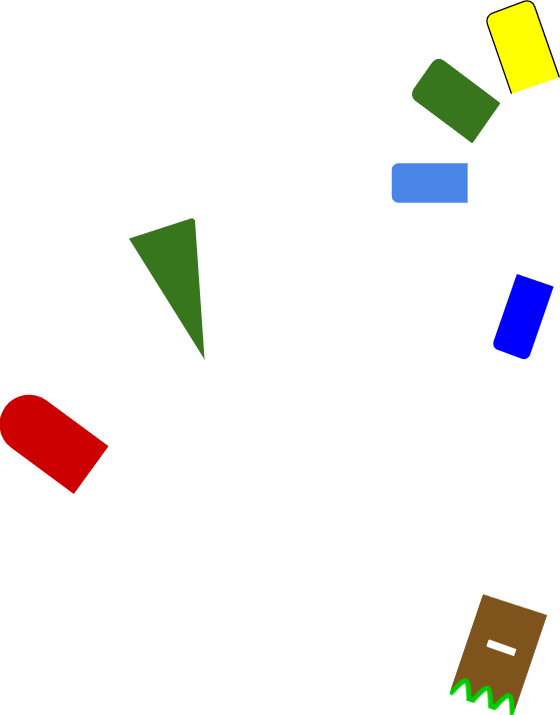 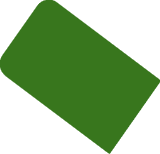 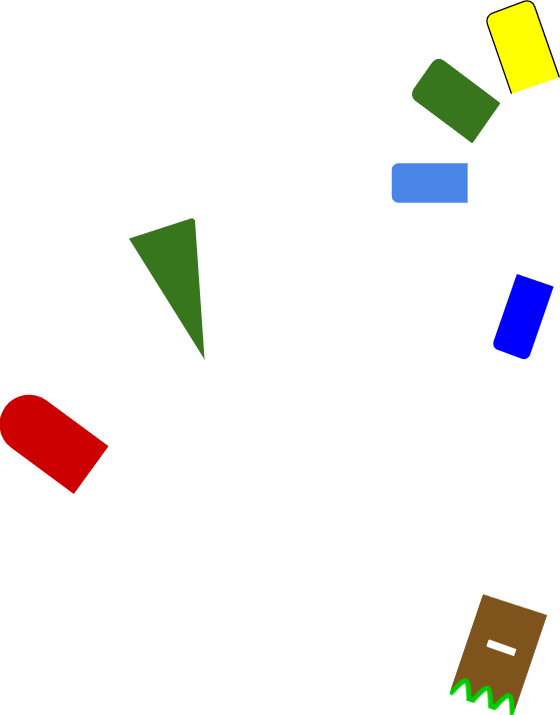 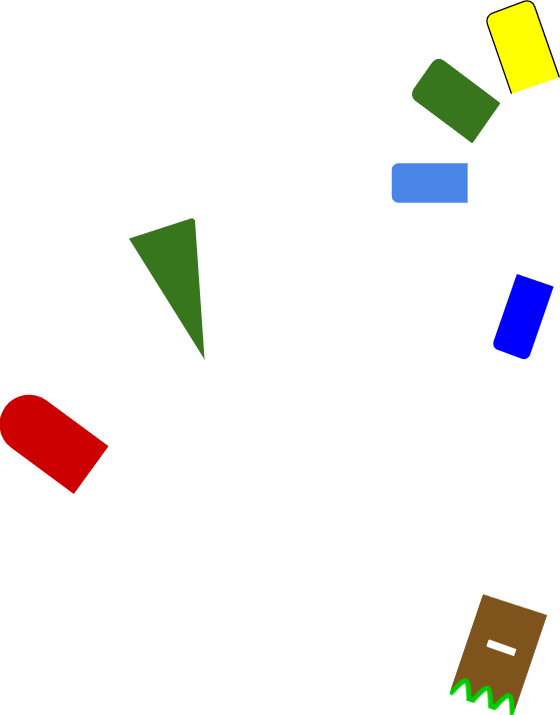 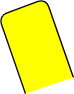 “Anti-neurotransmitters”
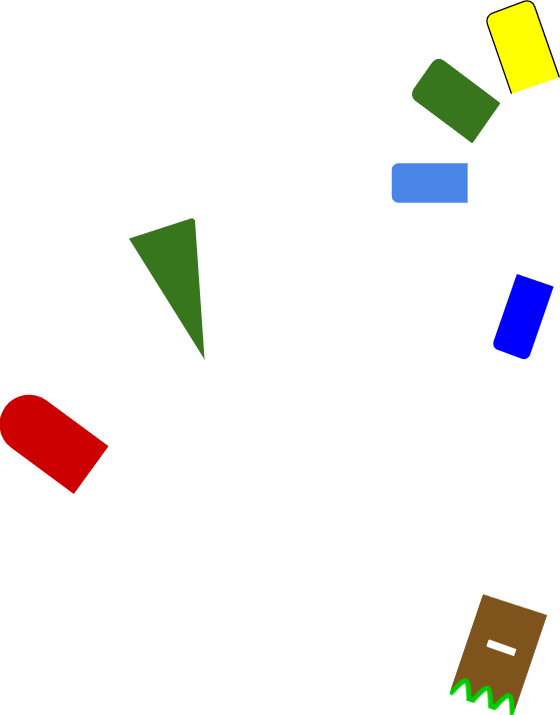 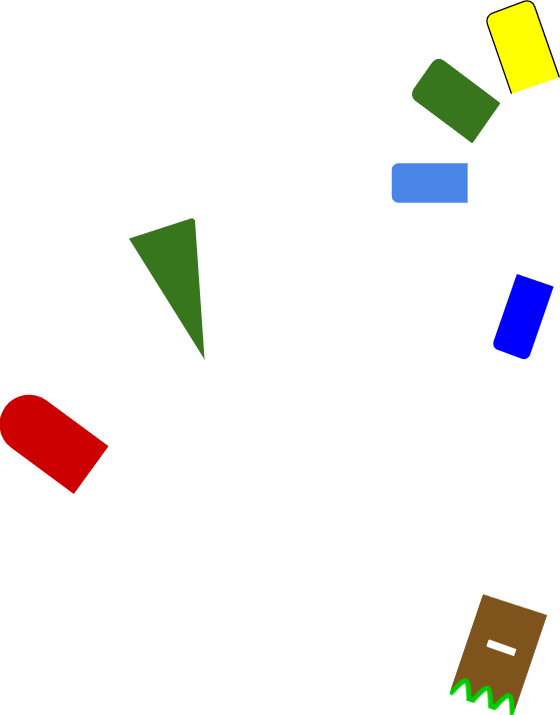 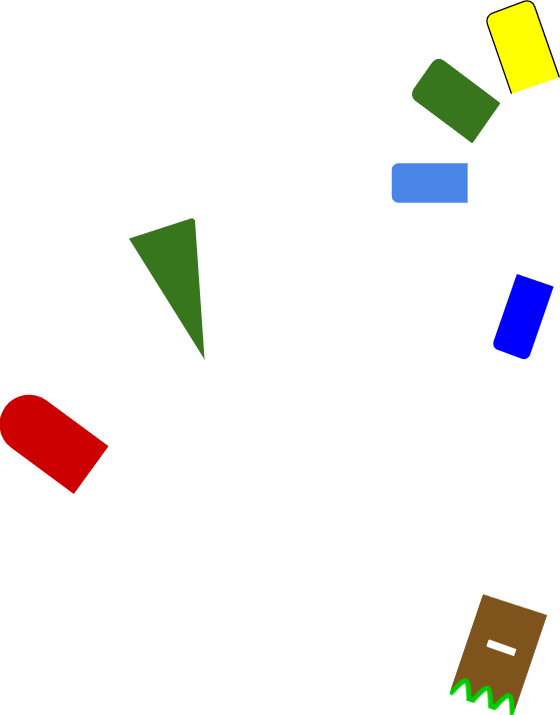 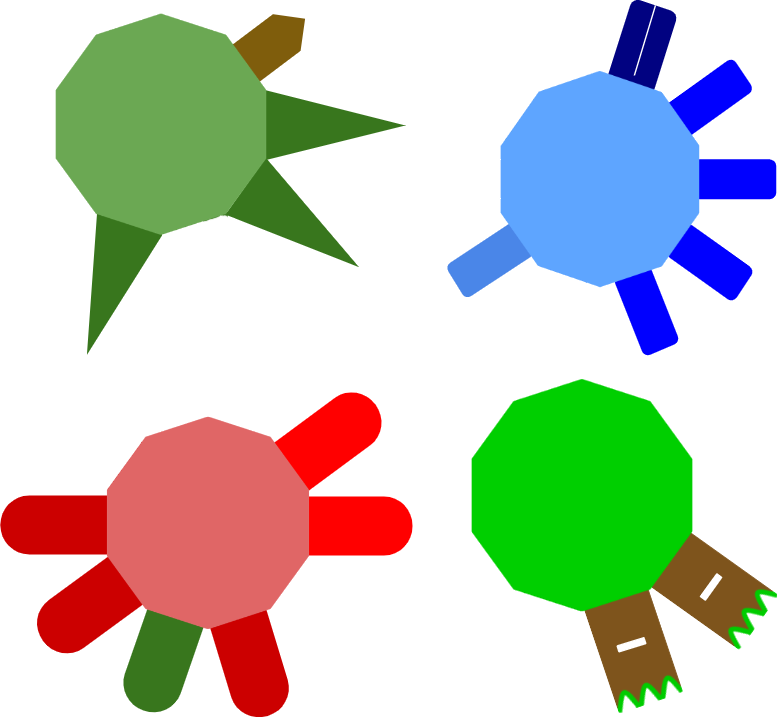 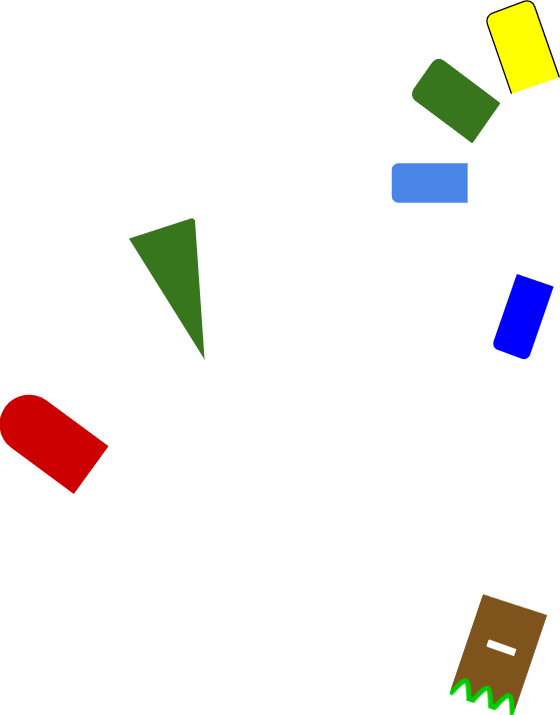 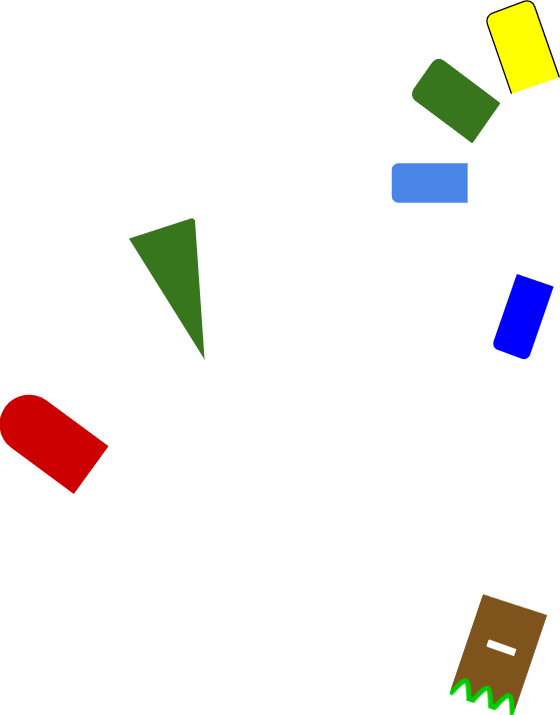 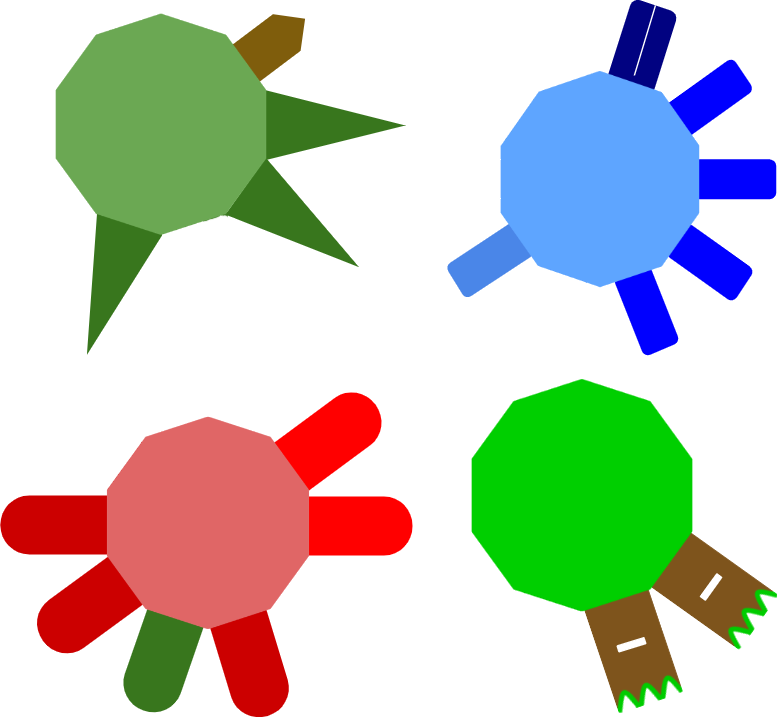 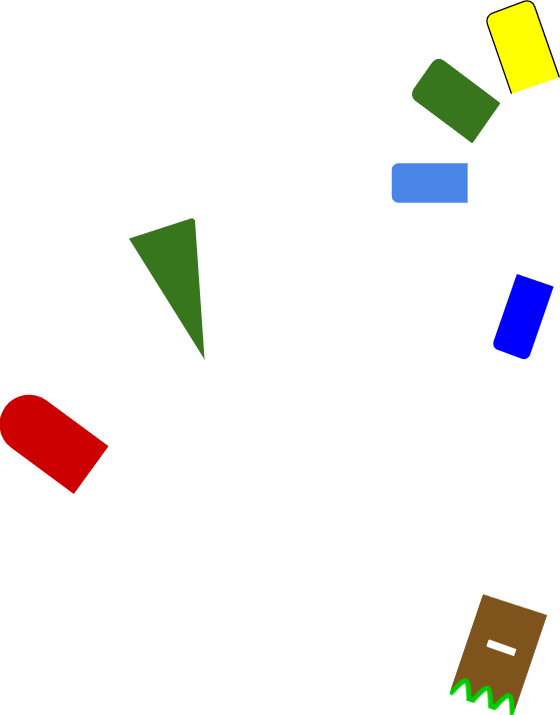 Receptor binding affinities
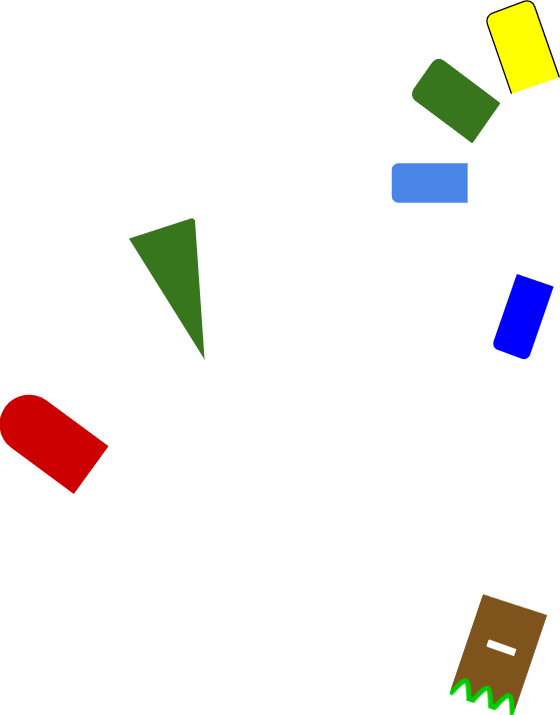 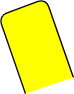 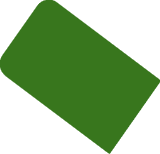 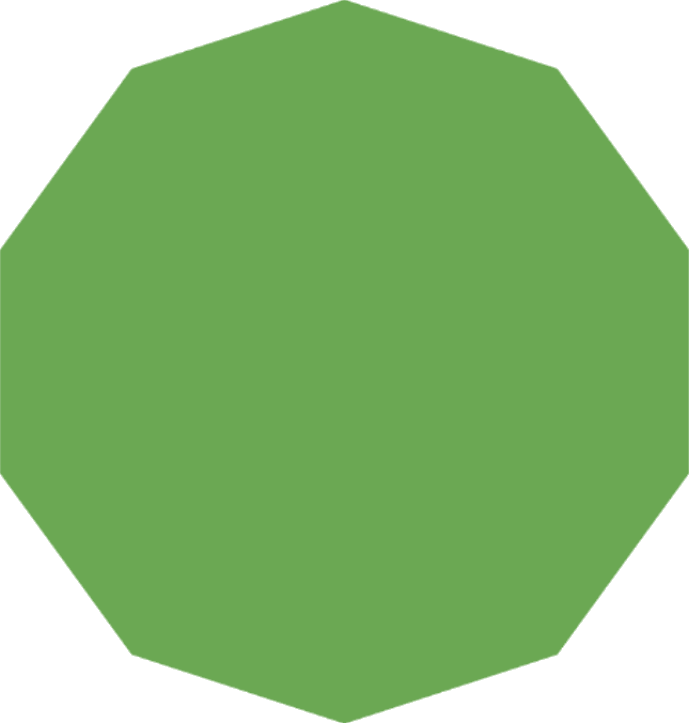 Drug
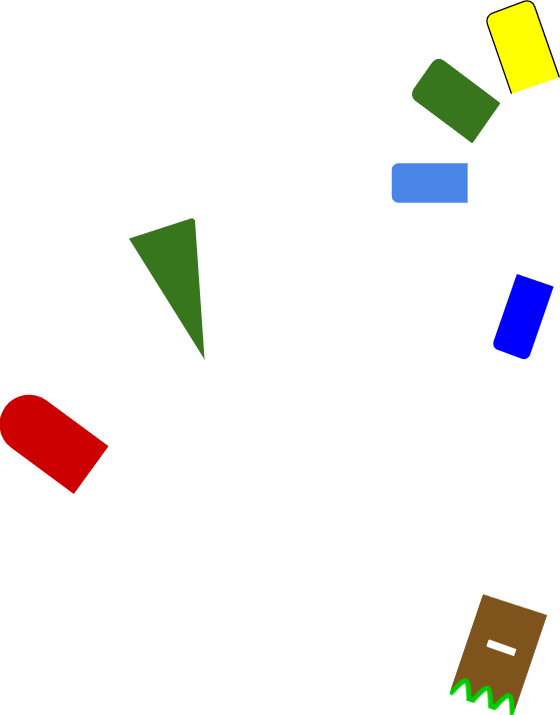 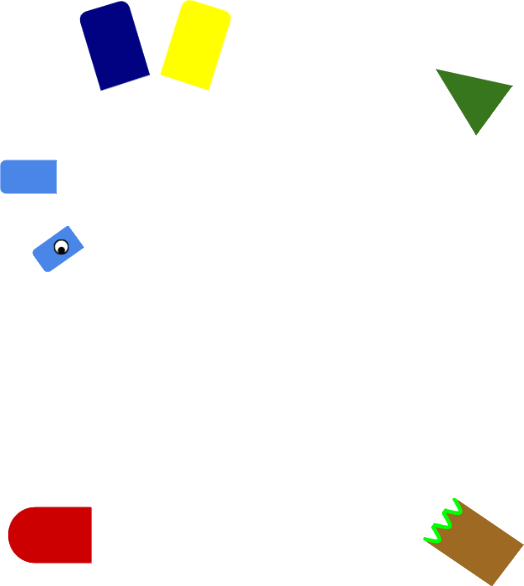 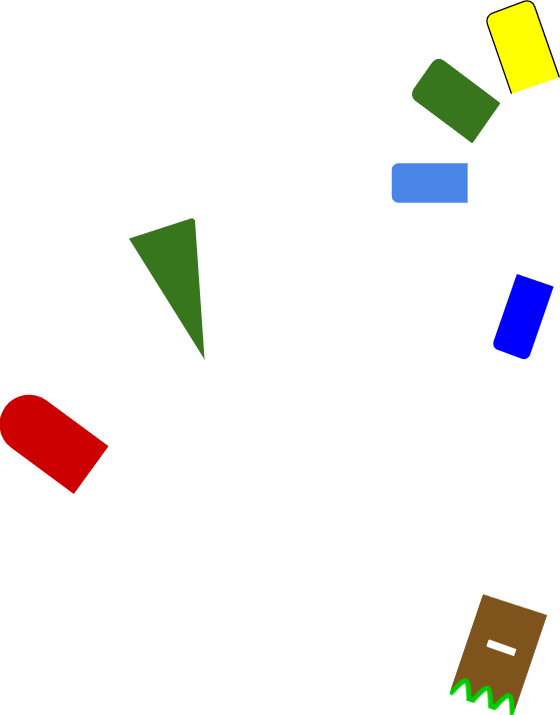 Psychotropic drugs  can be conceptualized as combinations of pieces of anti-neurotransmitters. 

Our example drug would be marketed  as an antipsychotic. According to NbN it would called a dopamine and serotonin receptor antagonist, with anticholinergic and antihistamine properties.
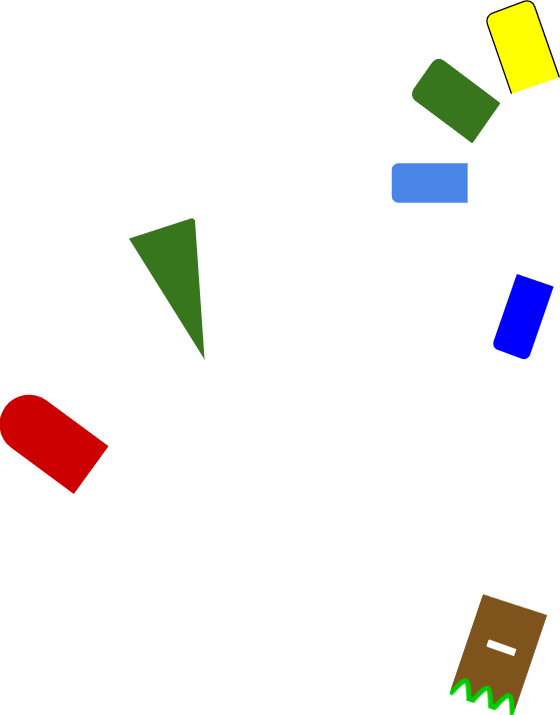 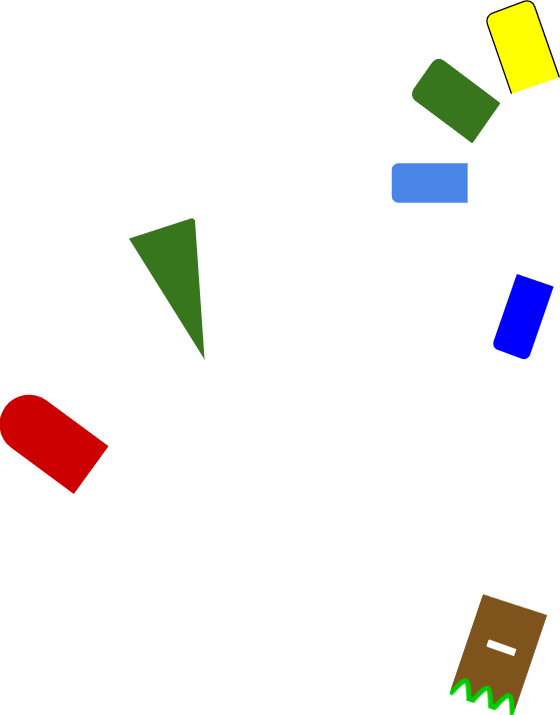 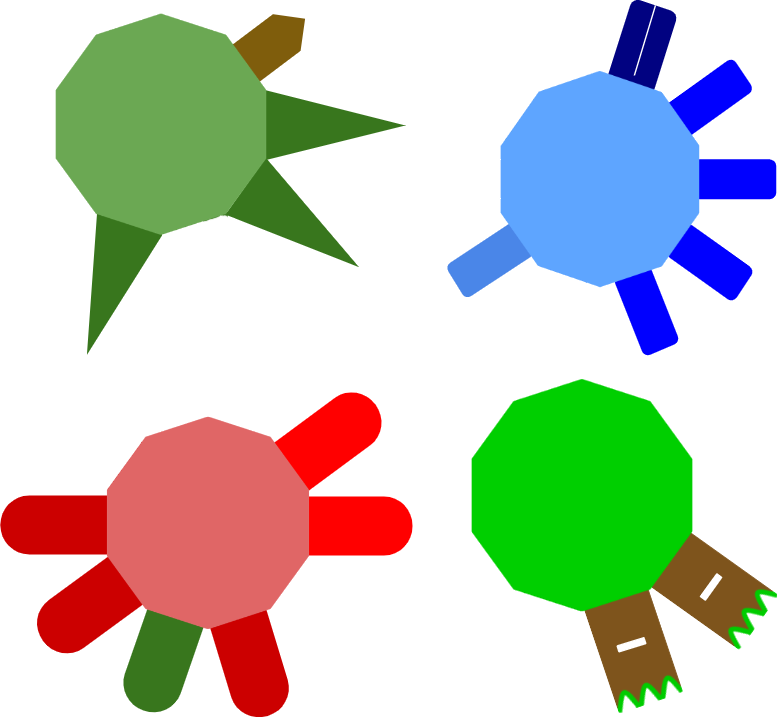 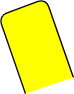 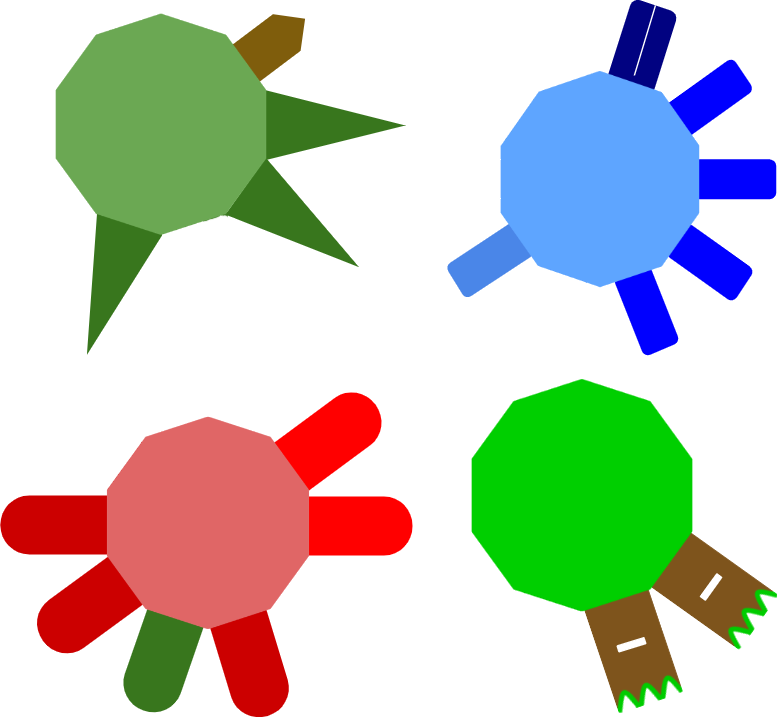 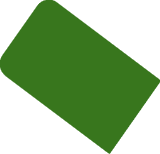 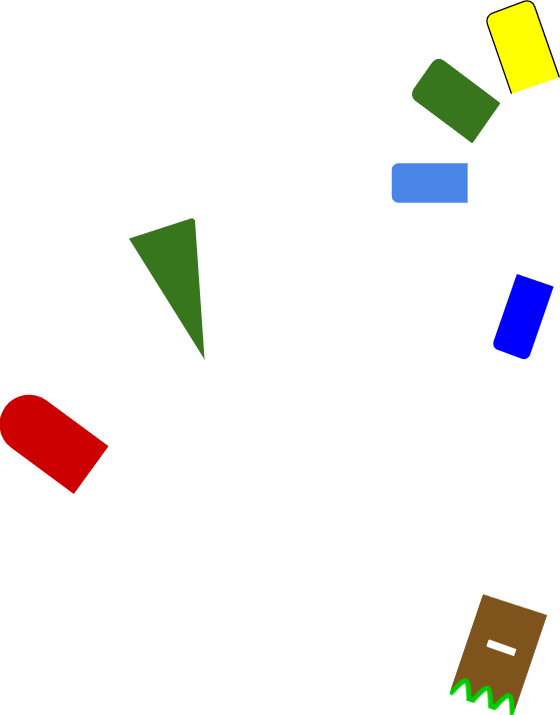 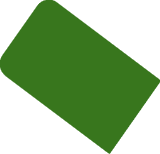 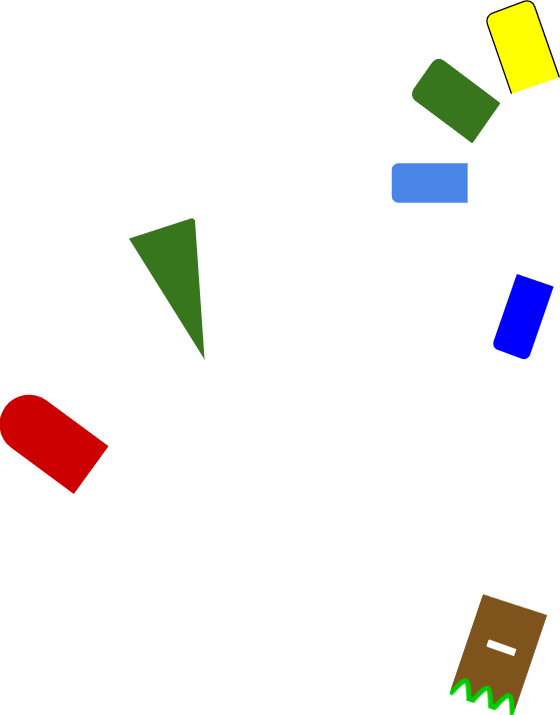 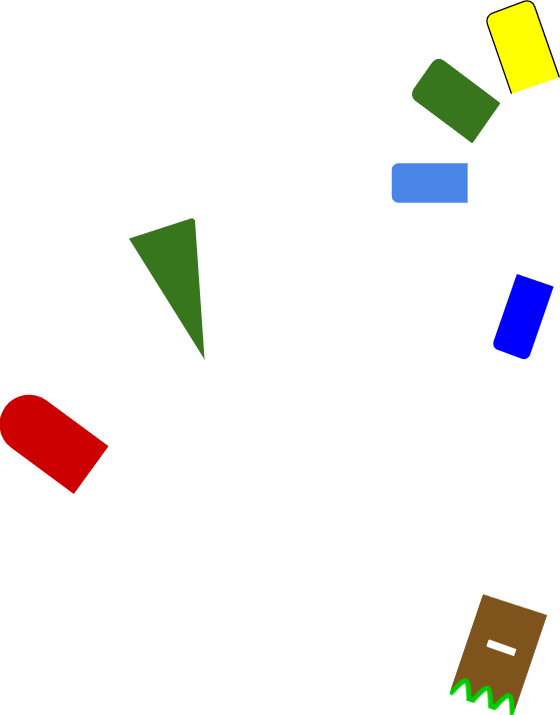 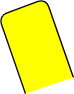 “Anti-neurotransmitters”
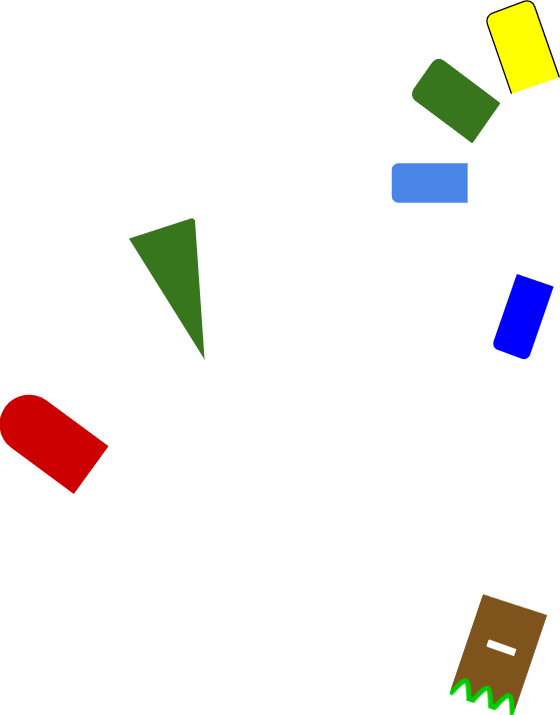 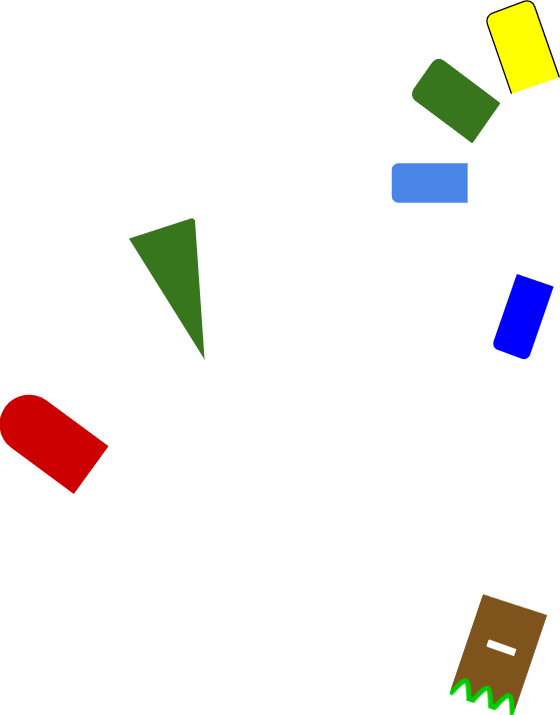 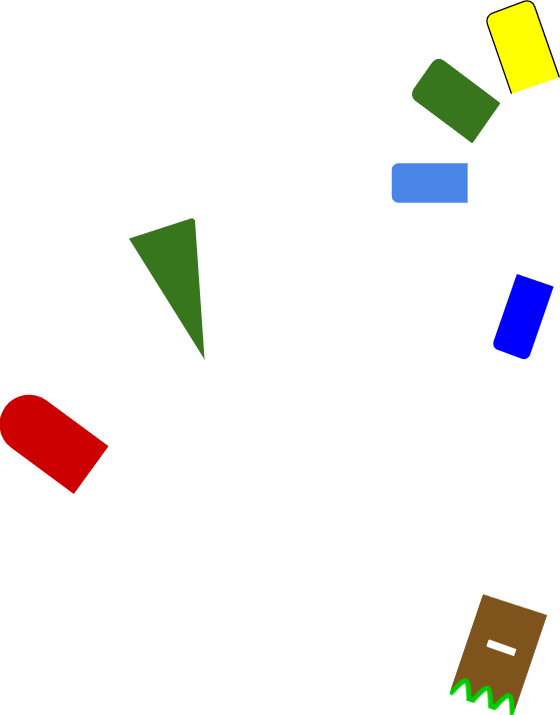 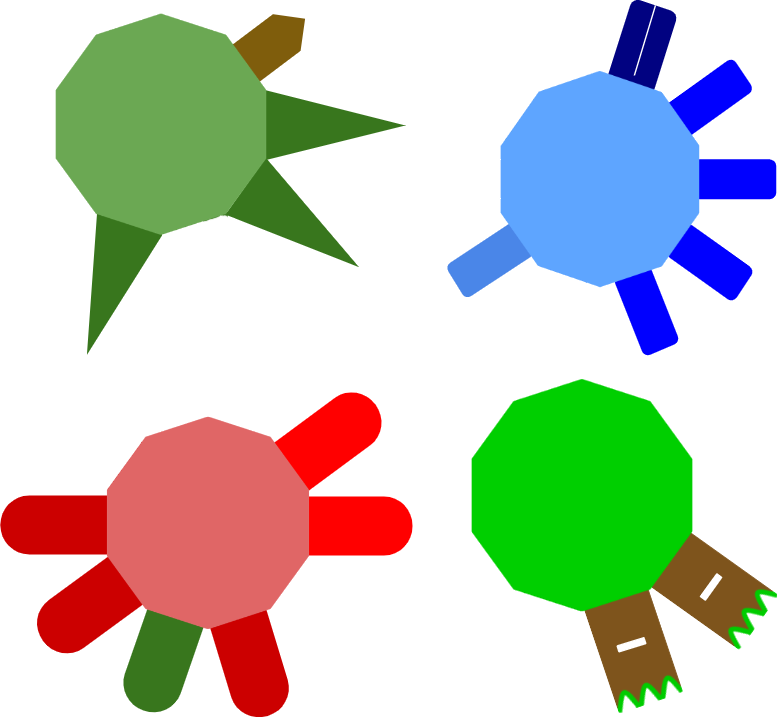 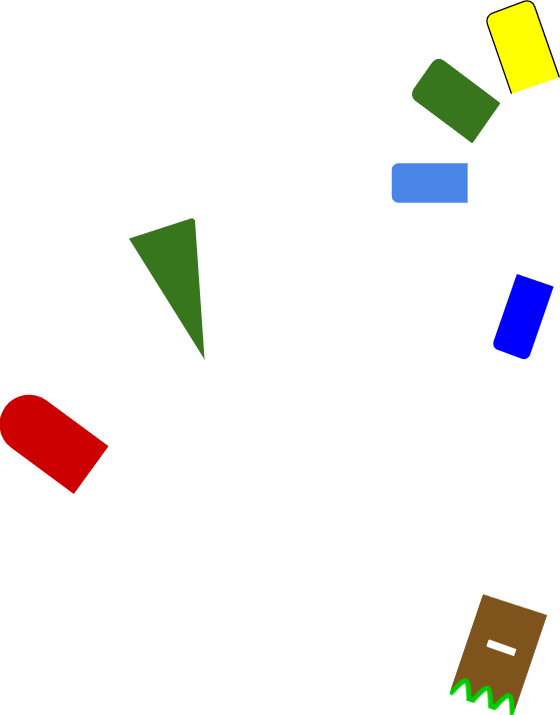 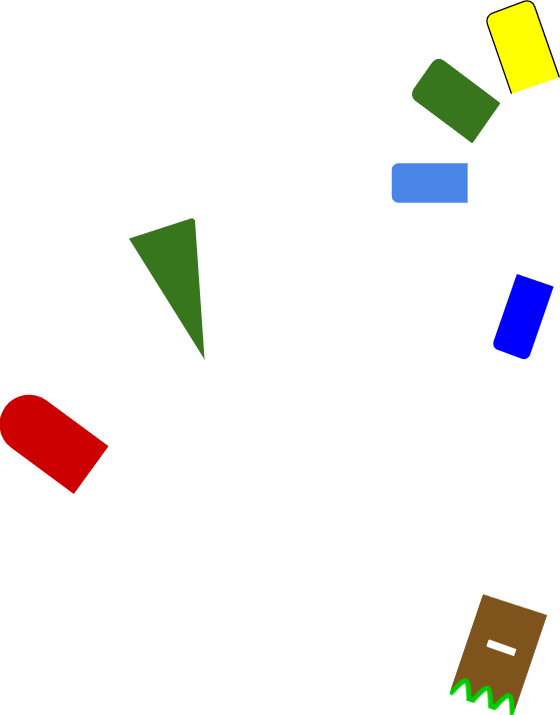 D2
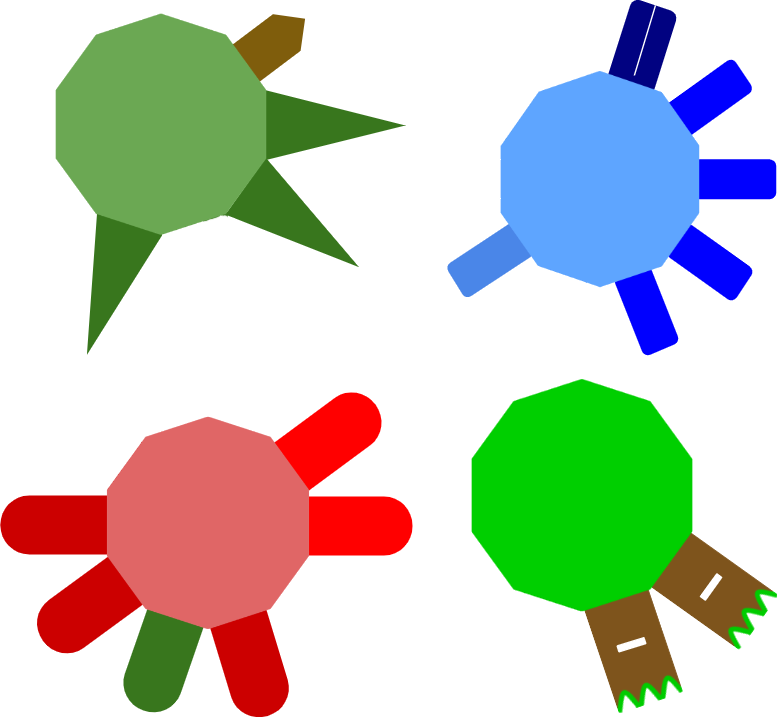 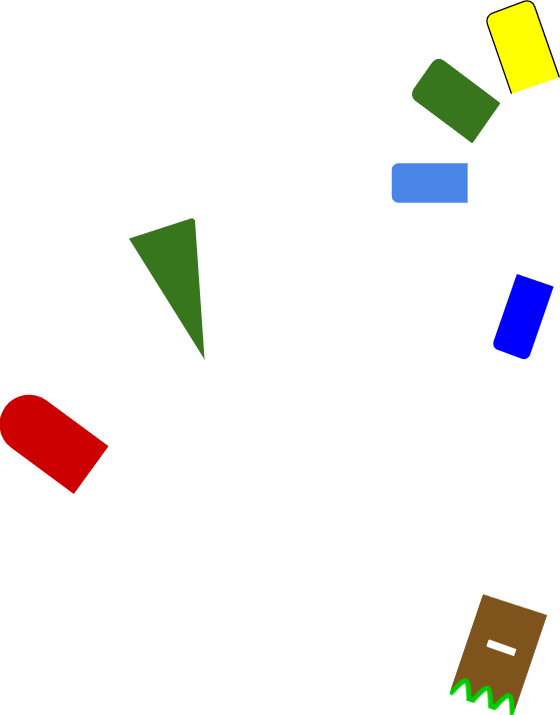 Receptor binding affinities
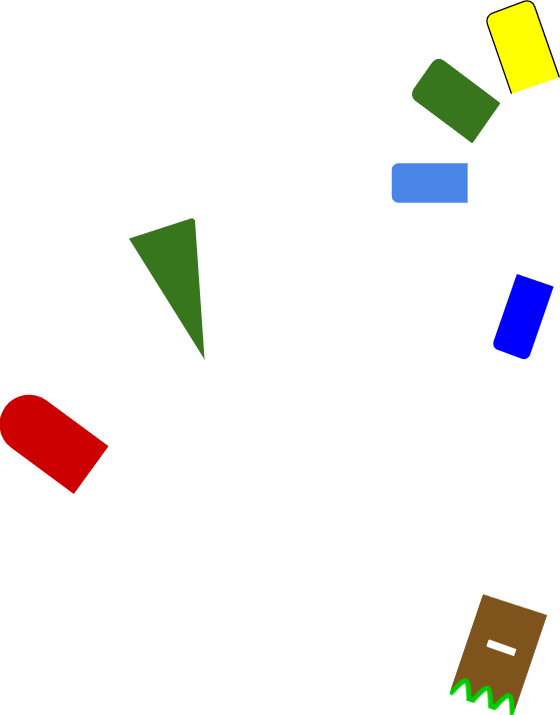 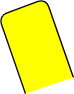 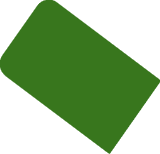 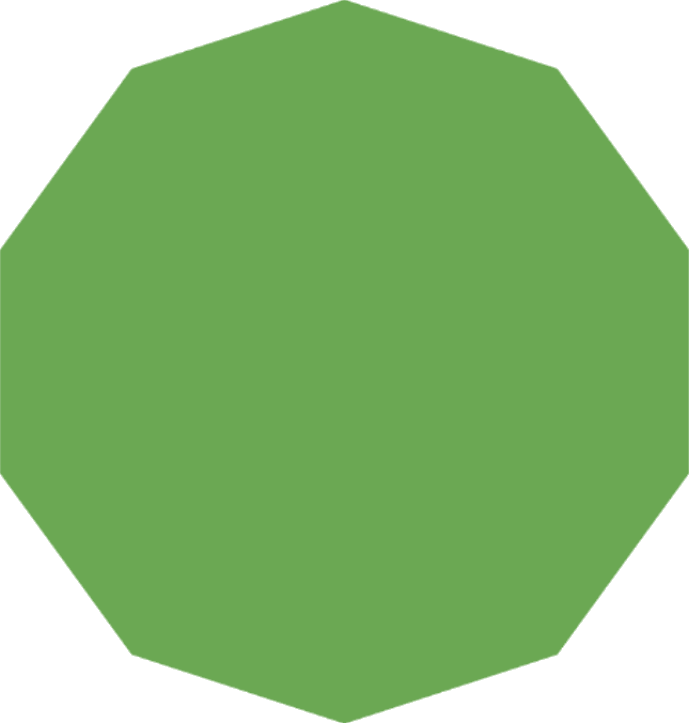 Drug
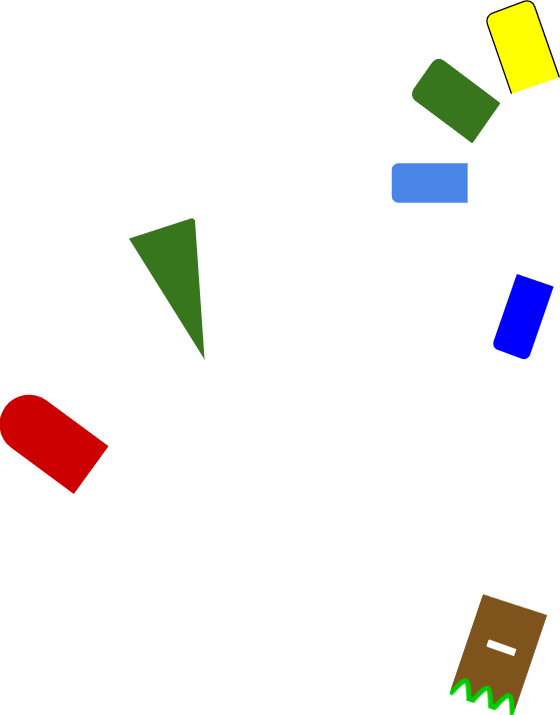 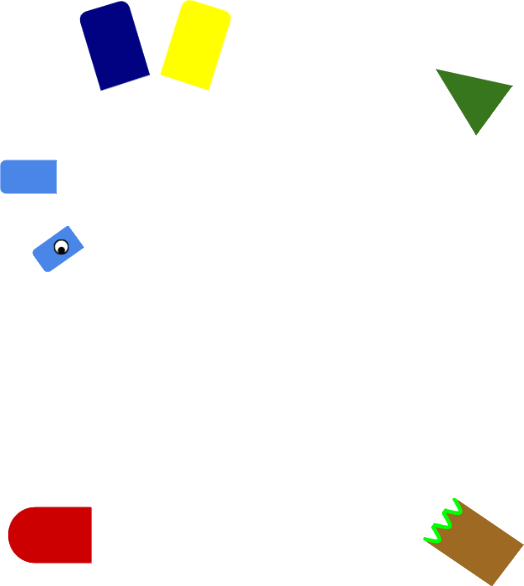 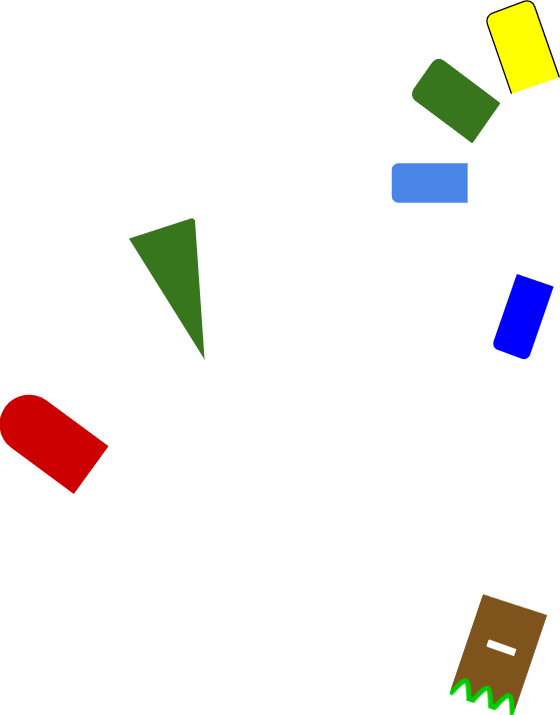 Psychotropic drugs  can be conceptualized as combinations of pieces of anti-neurotransmitters. 

Our example drug would be marketed  as an antipsychotic. According to NbN it would called a dopamine and serotonin receptor antagonist, with anticholinergic and antihistamine properties.
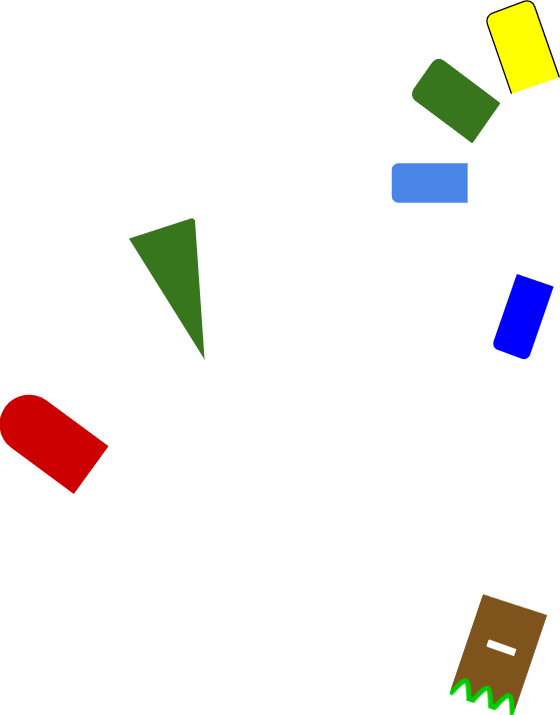 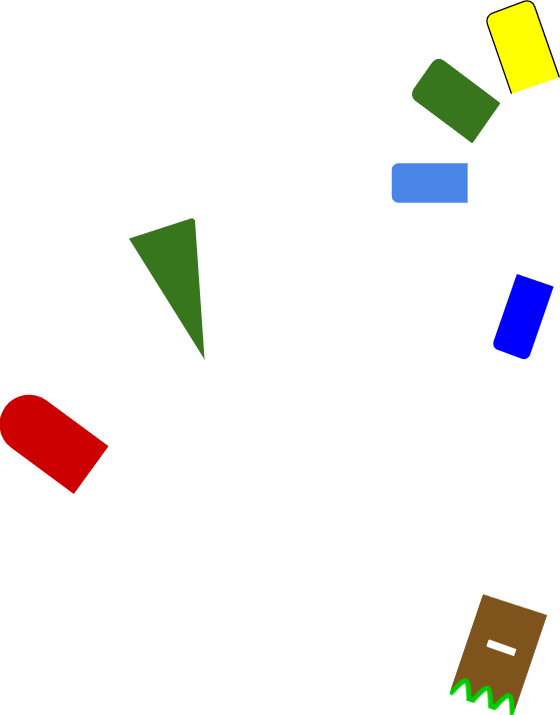 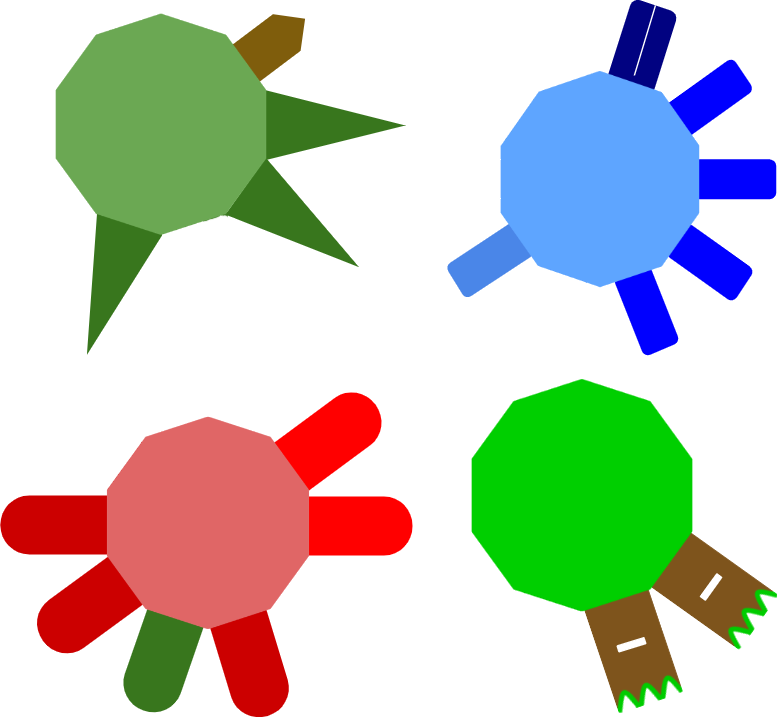 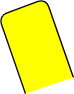 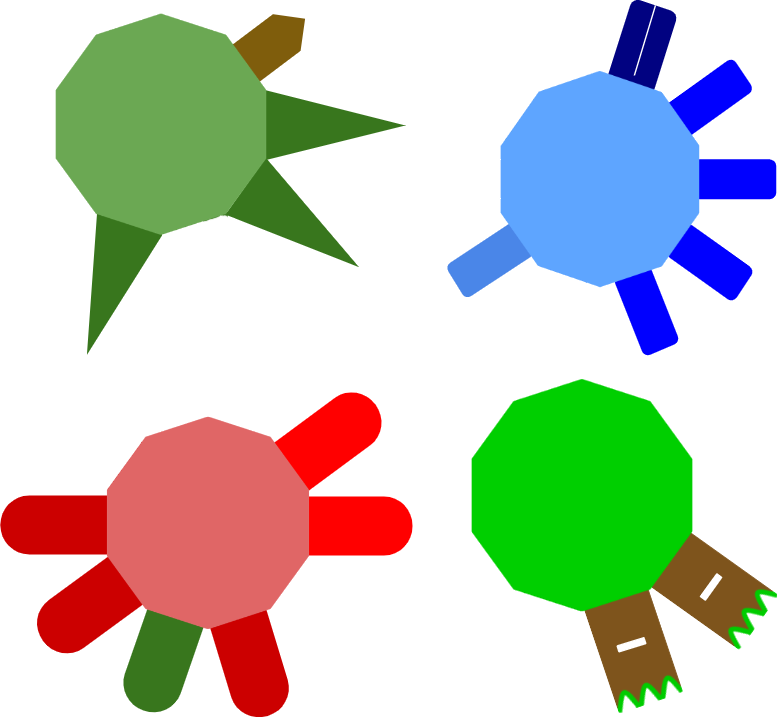 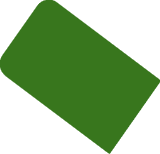 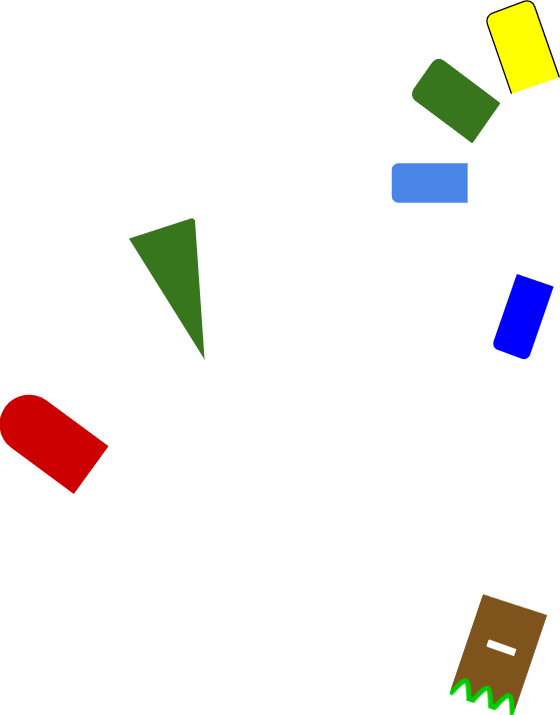 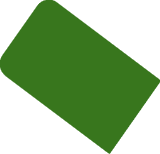 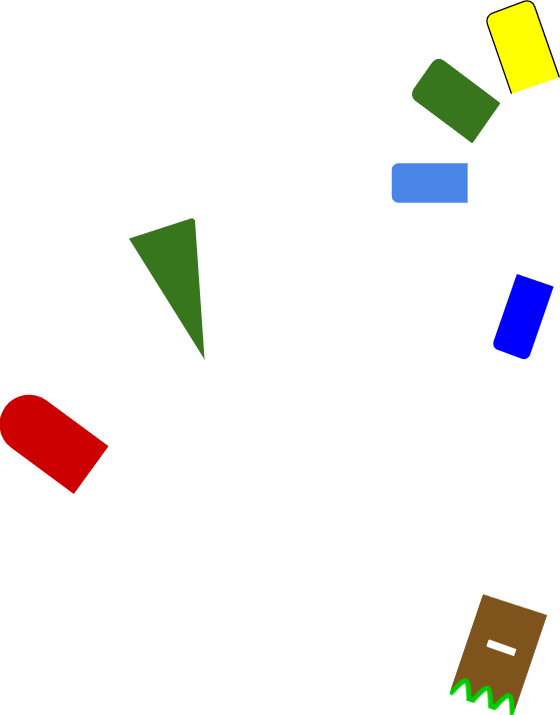 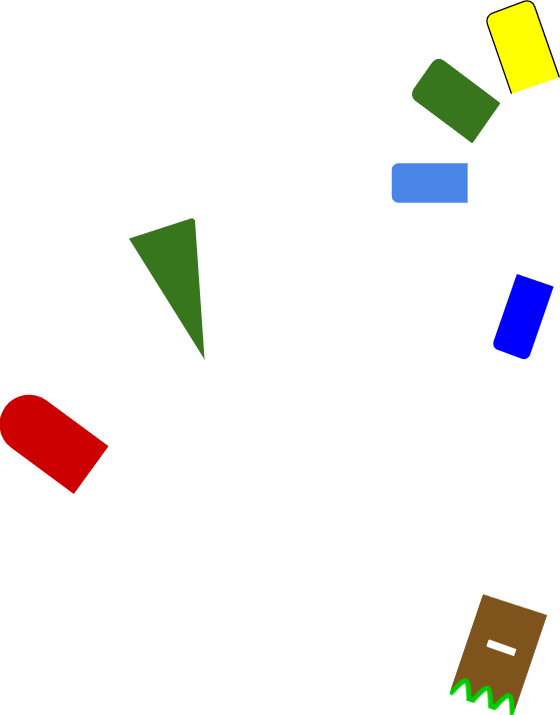 It’s called an antipsychotic if it blocks dopamine D2 receptors
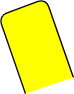 “Anti-neurotransmitters”
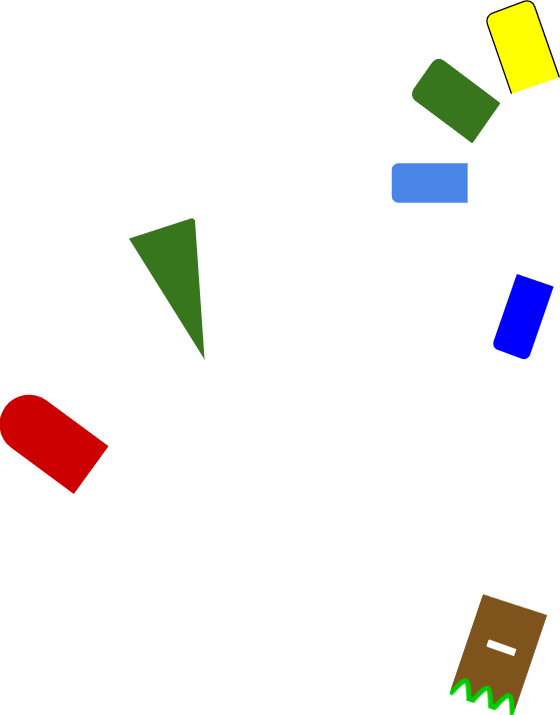 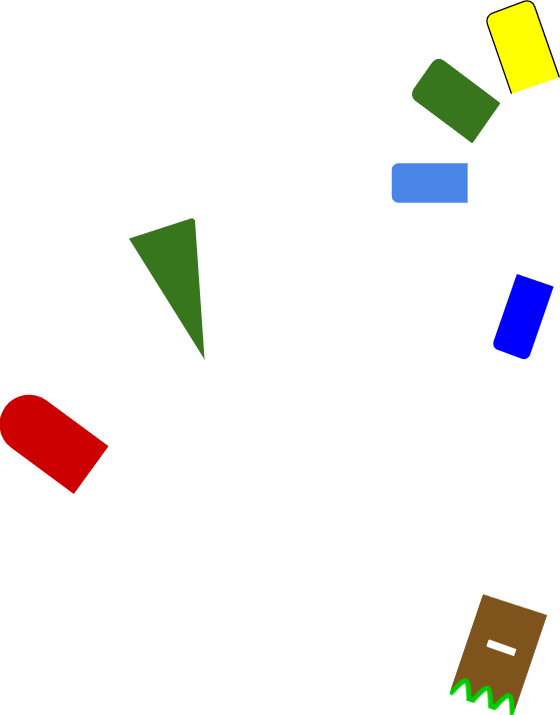 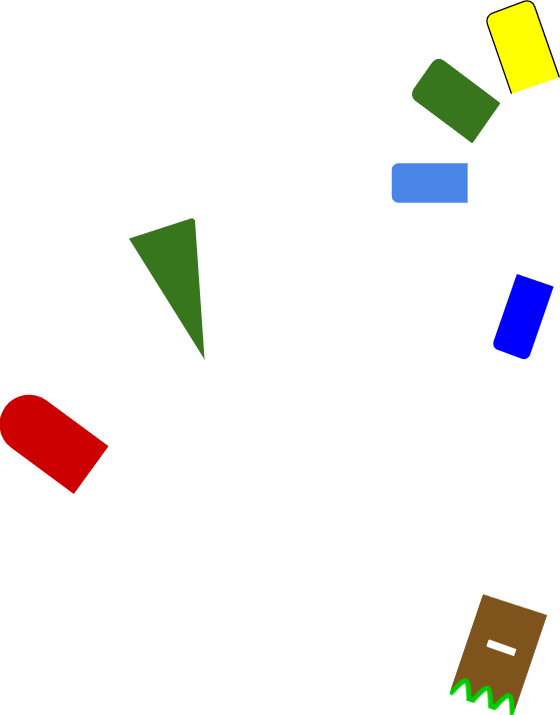 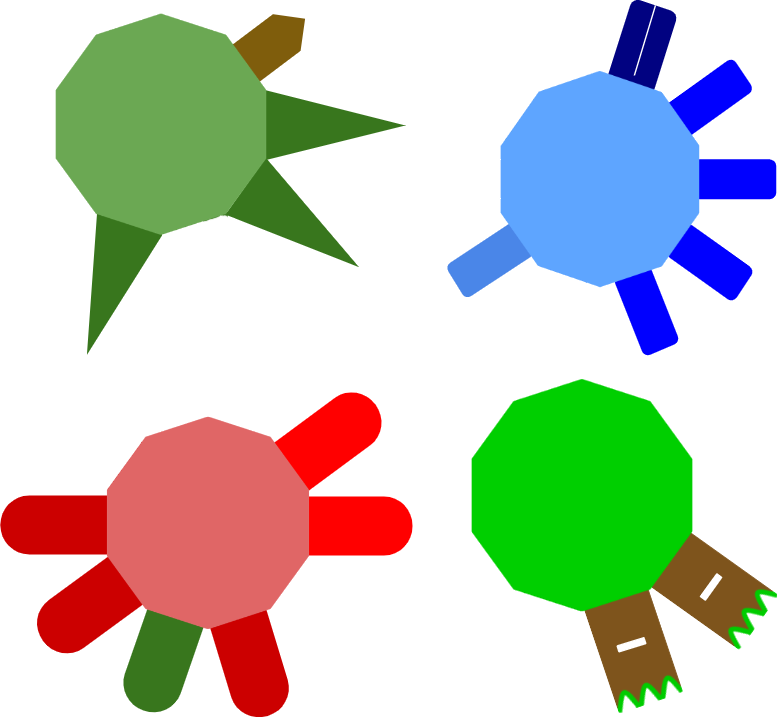 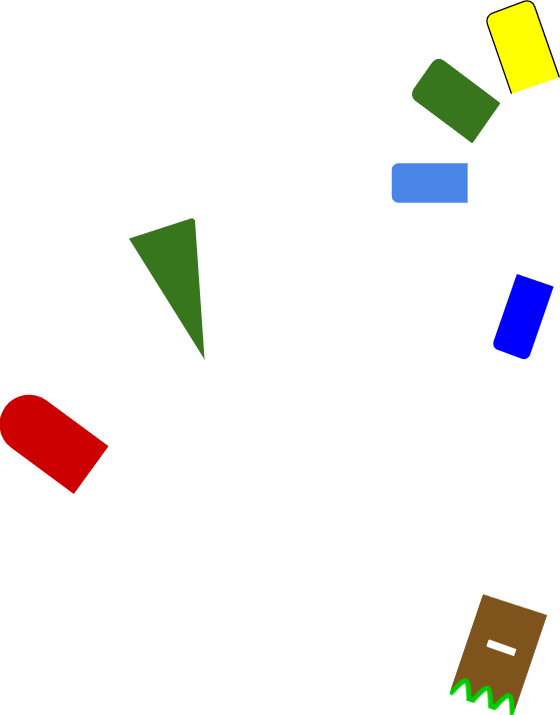 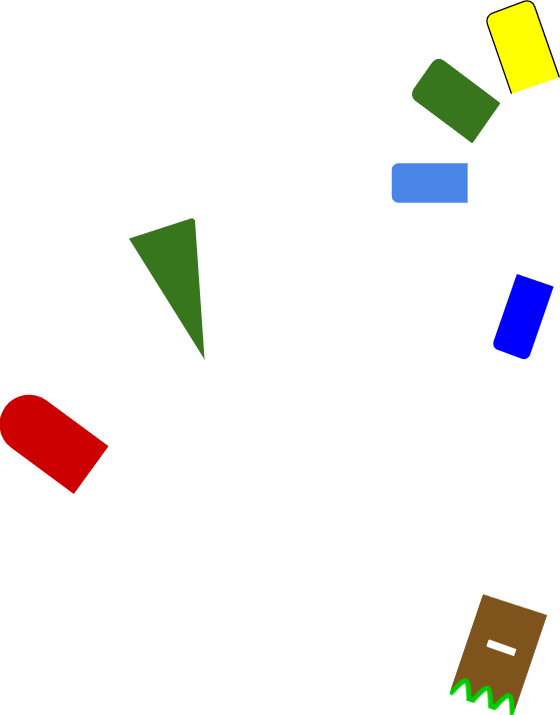 D2
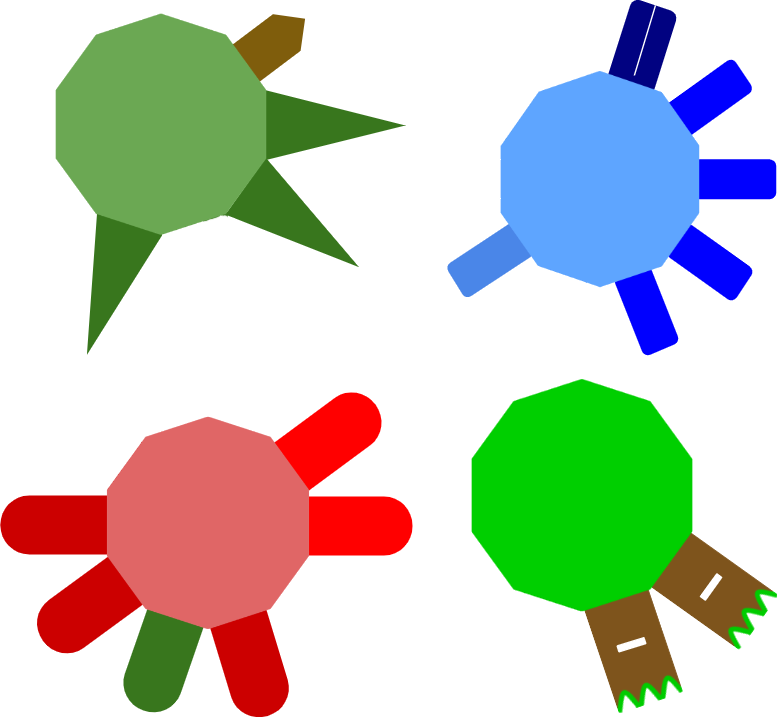 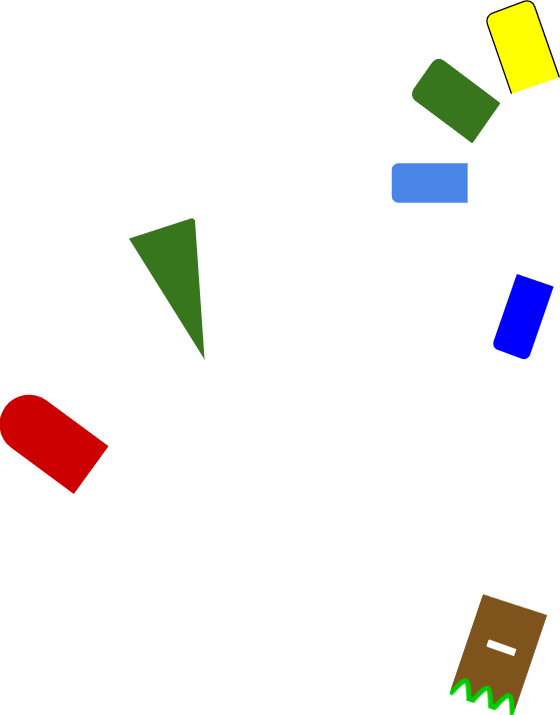 Receptor binding affinities
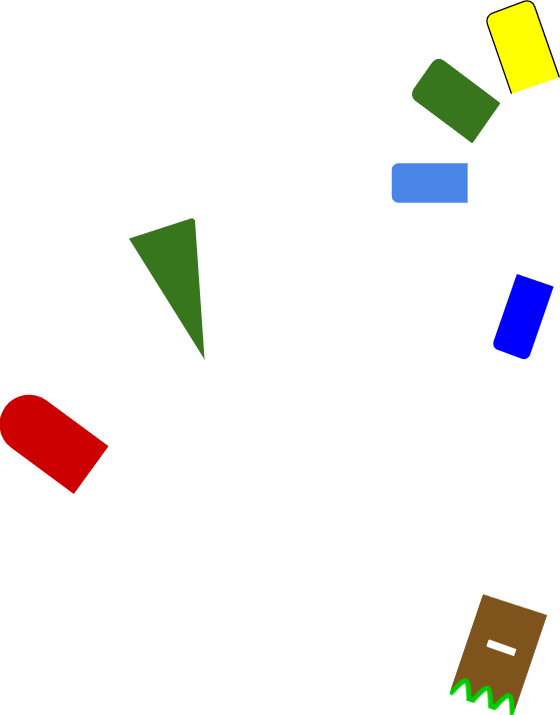 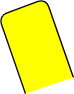 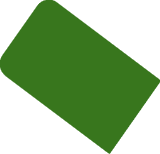 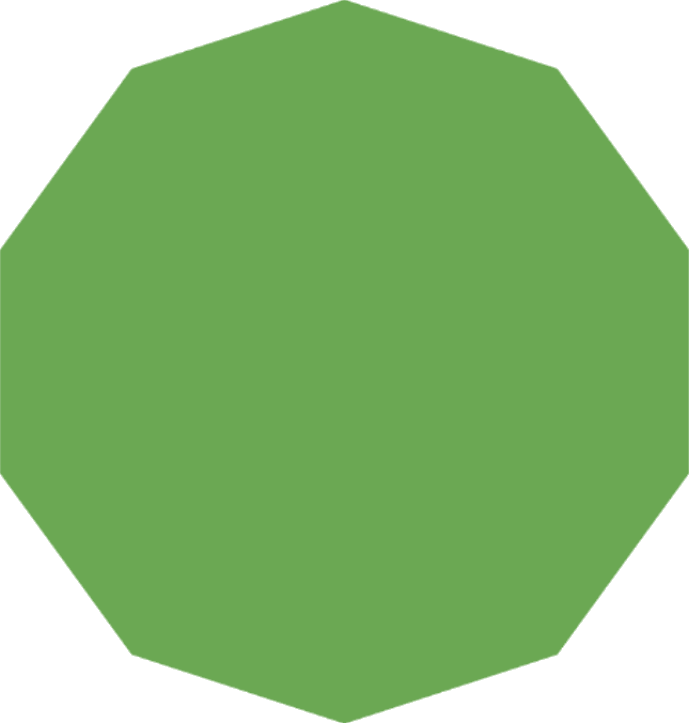 Drug
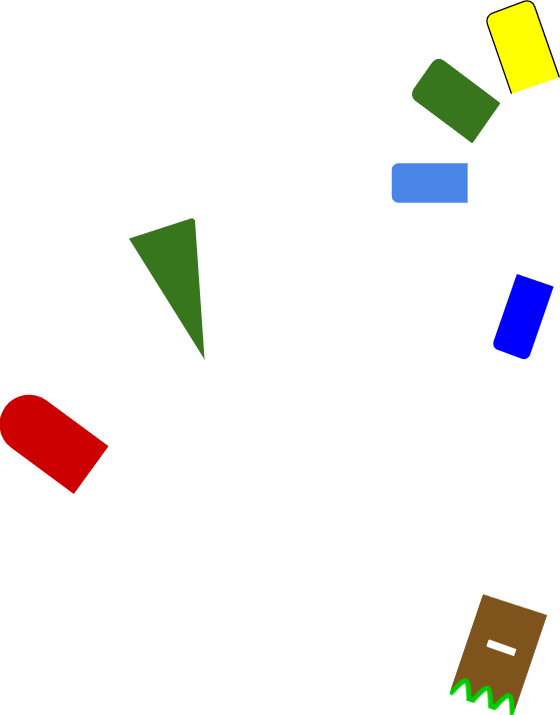 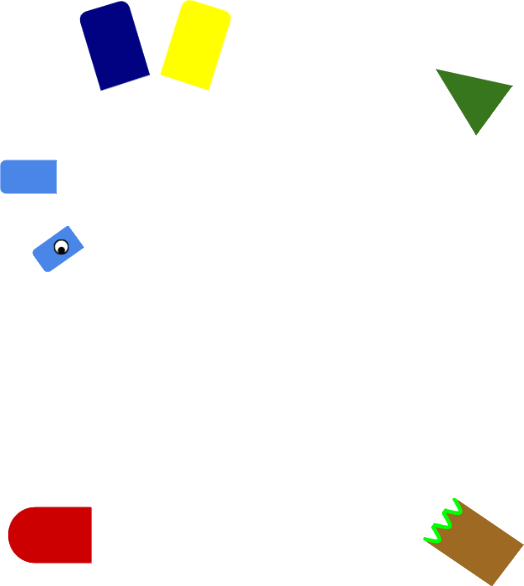 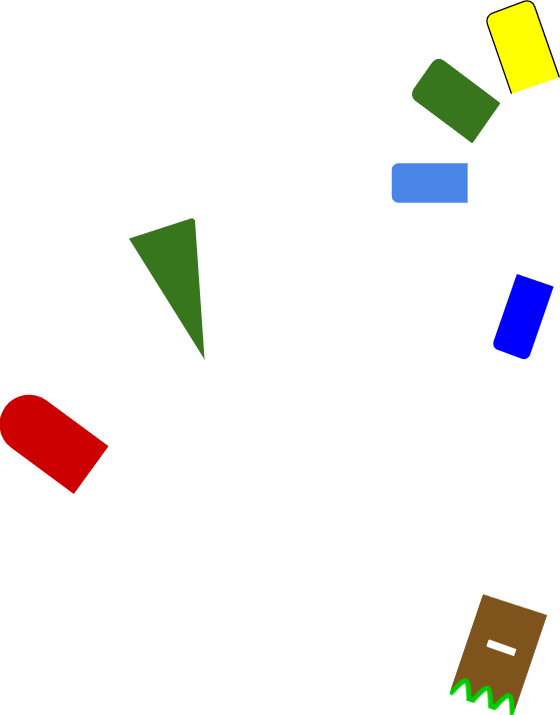 Psychotropic drugs  can be conceptualized as combinations of pieces of anti-neurotransmitters. 

Our example drug would be marketed  as an antipsychotic. According to NbN it would called a dopamine and serotonin receptor antagonist, with anticholinergic and antihistamine properties.
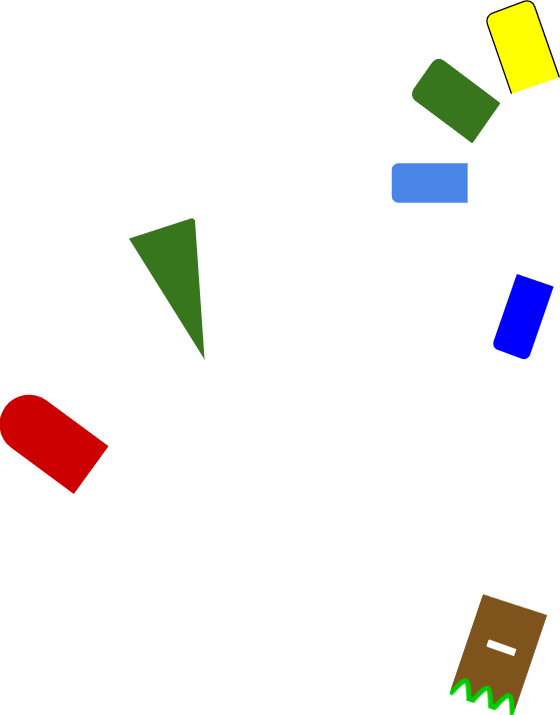 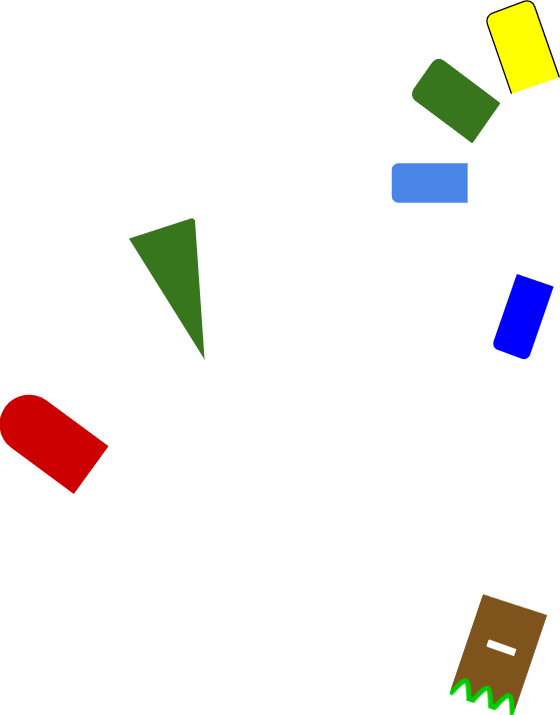 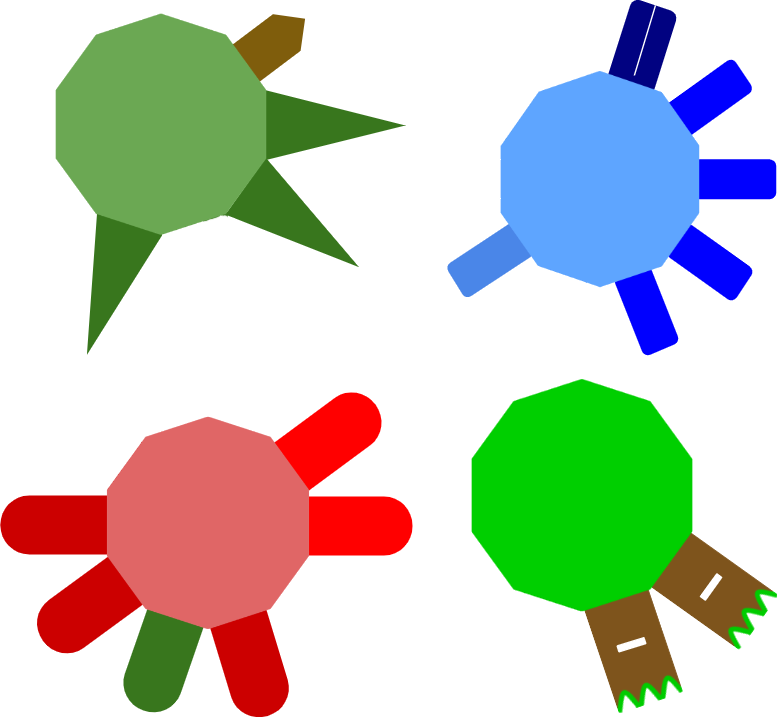 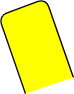 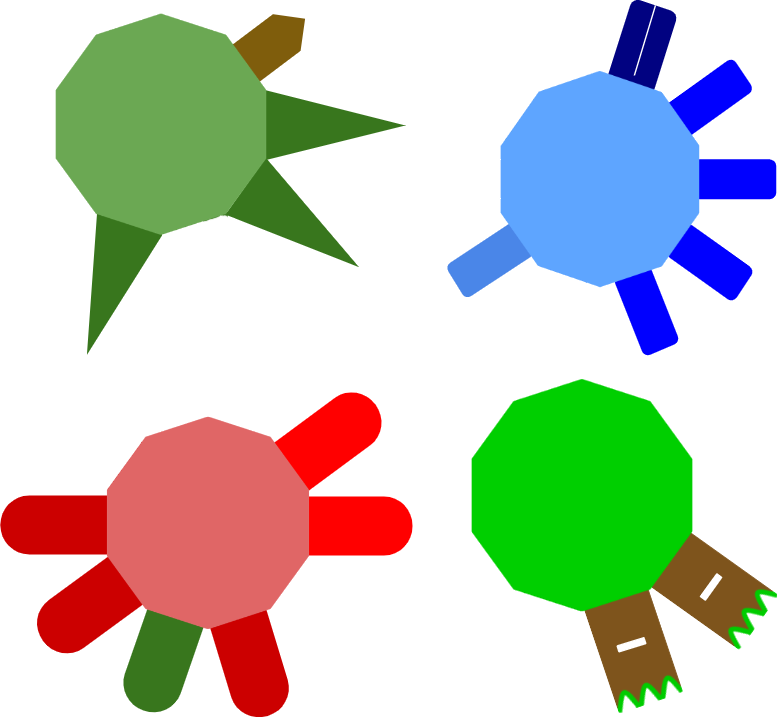 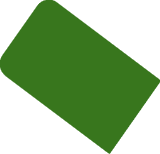 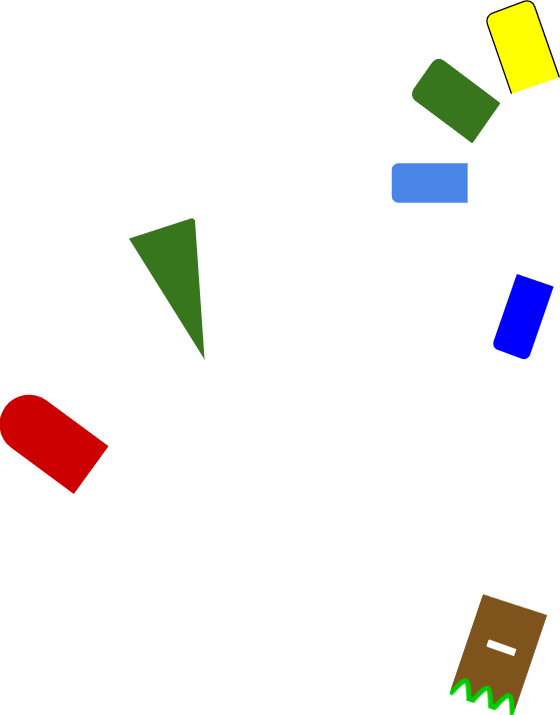 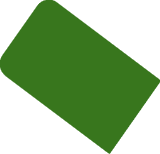 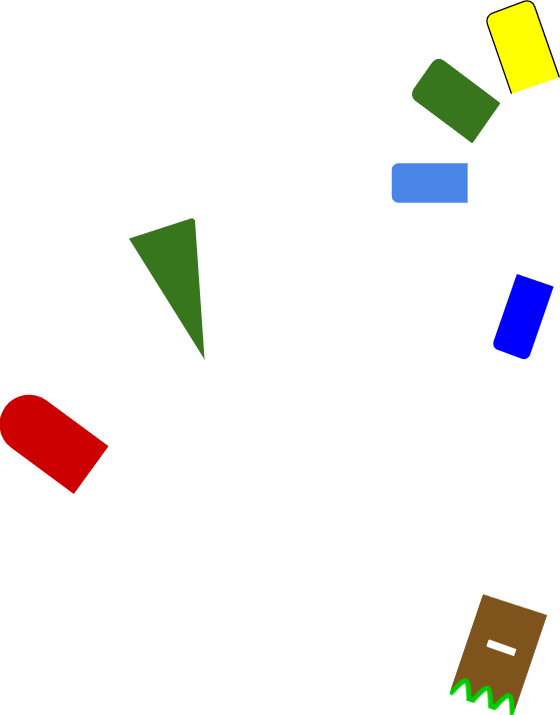 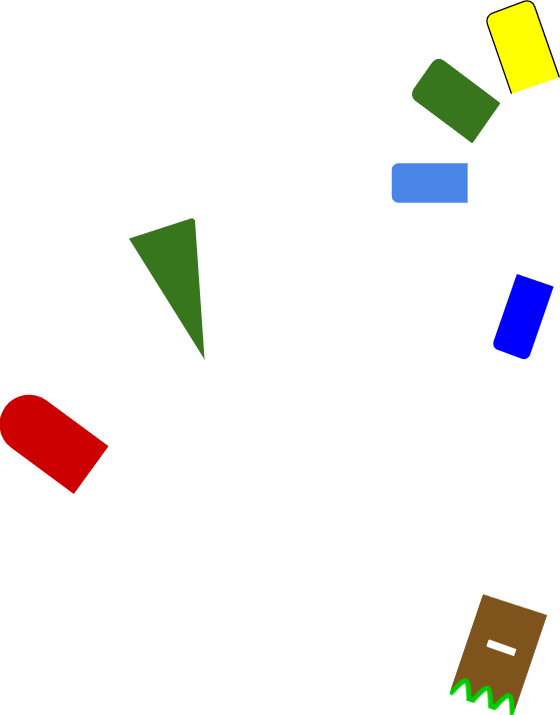 It’s called an antipsychotic if it blocks dopamine D2 receptors
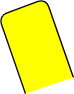 “Anti-neurotransmitters”
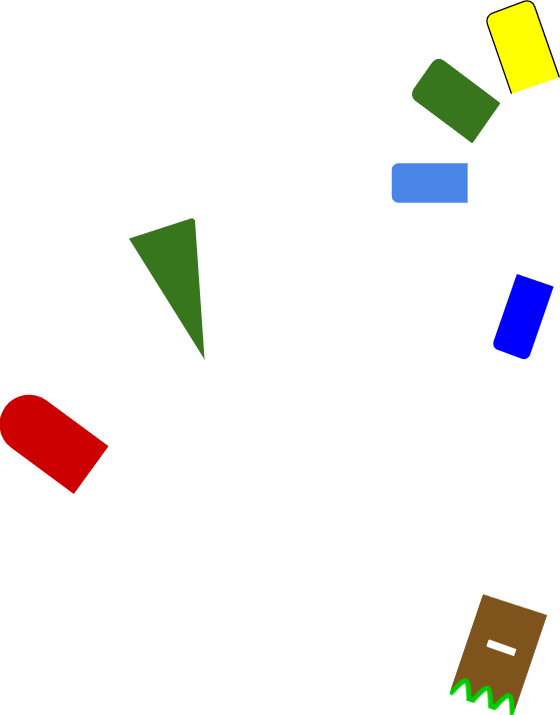 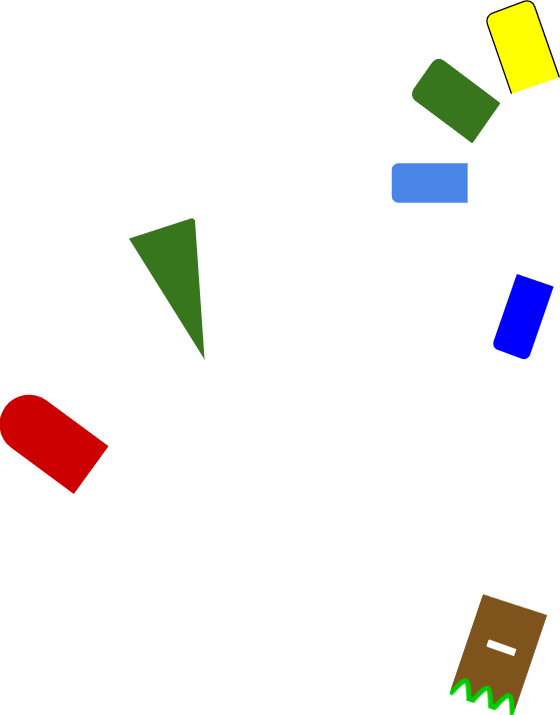 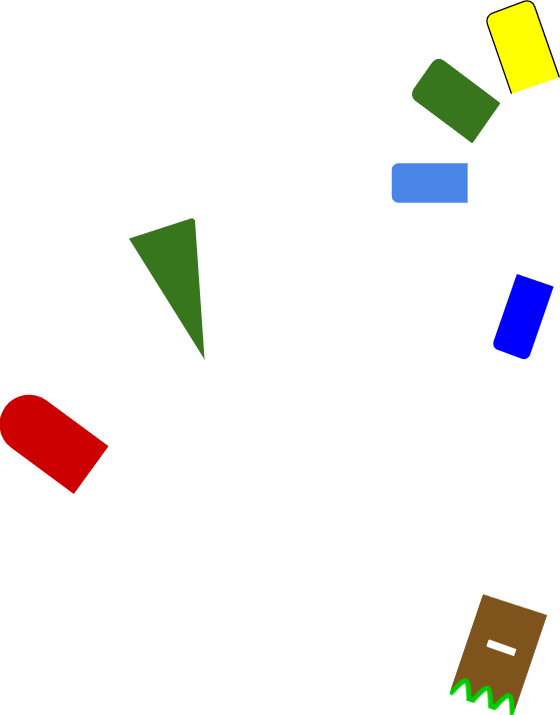 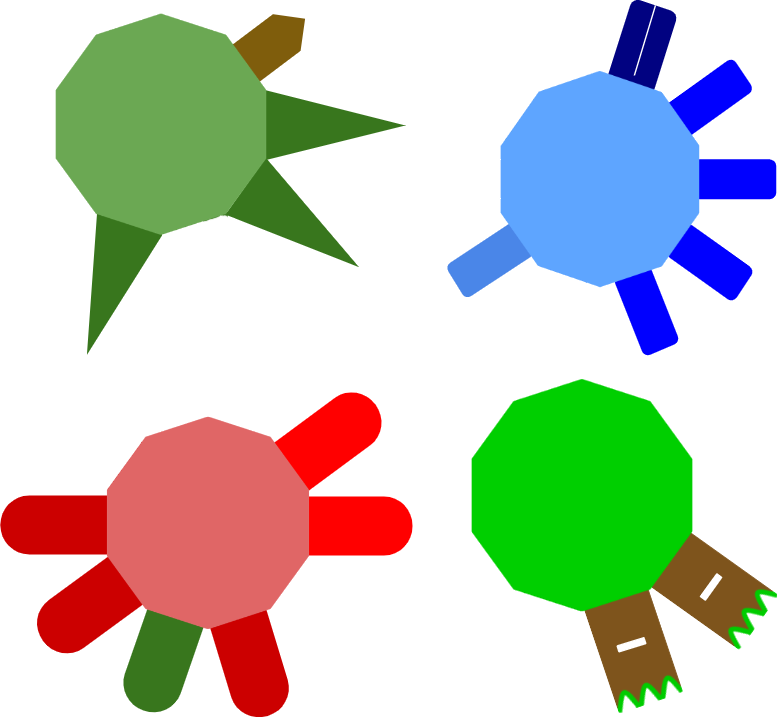 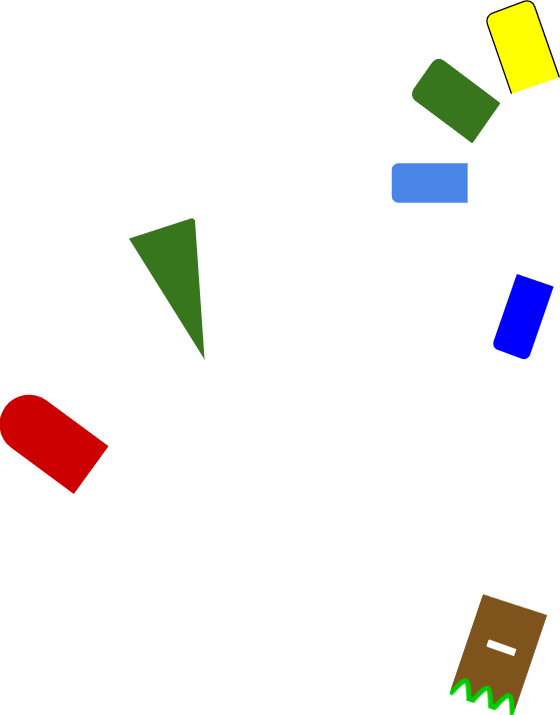 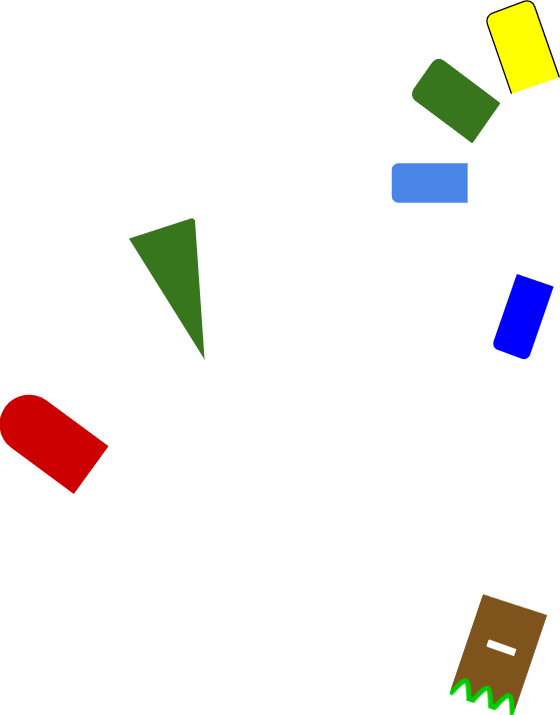 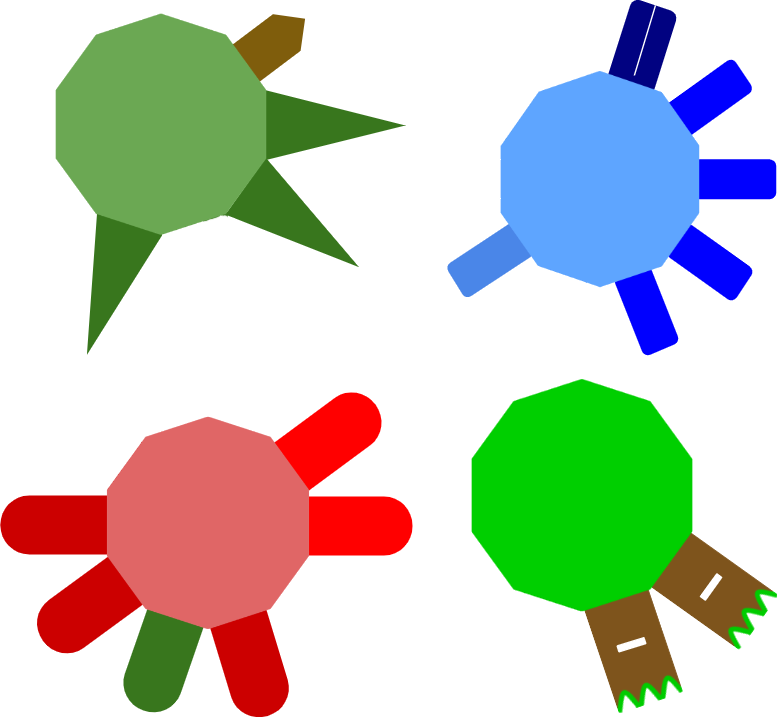 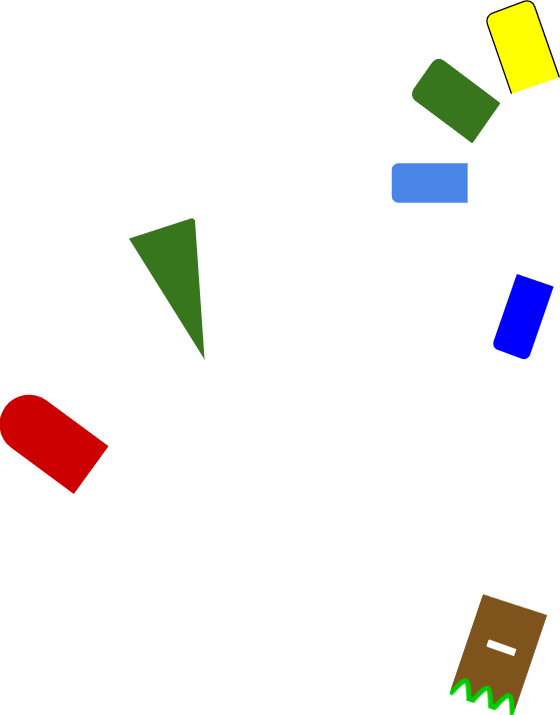 D2
Receptor binding affinities
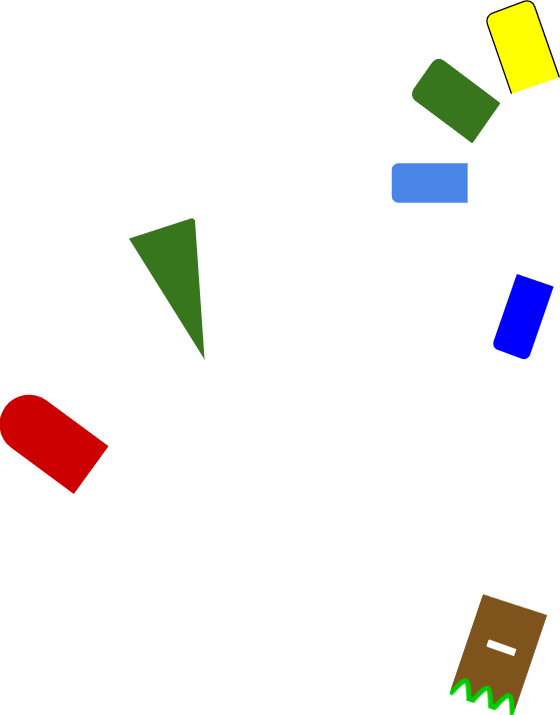 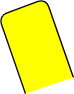 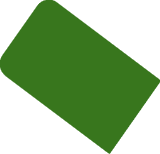 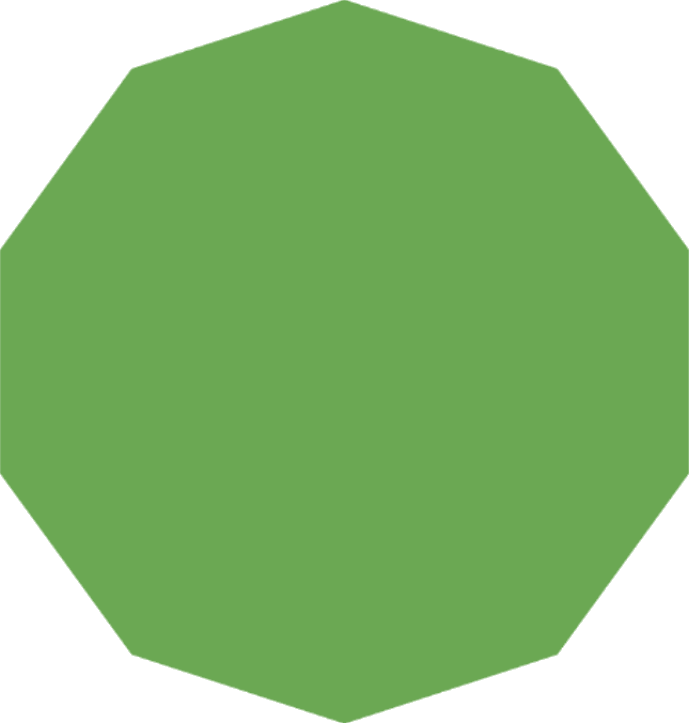 Drug
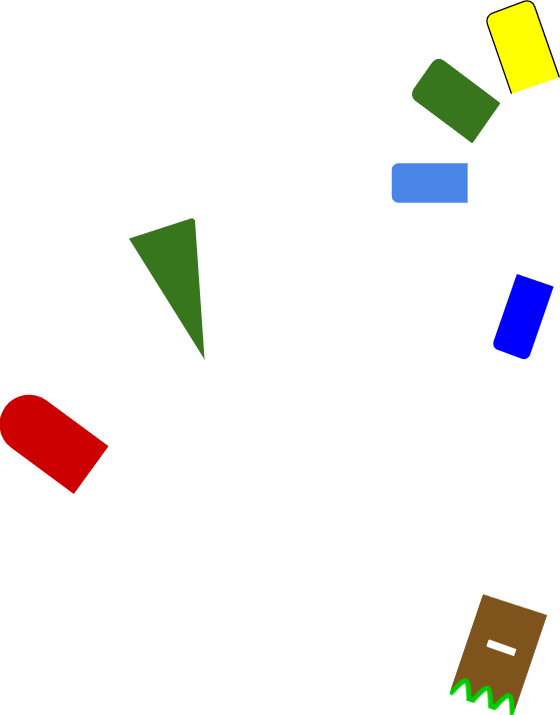 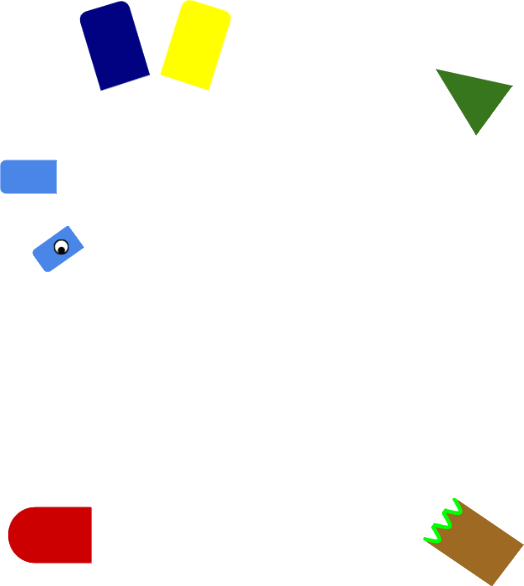 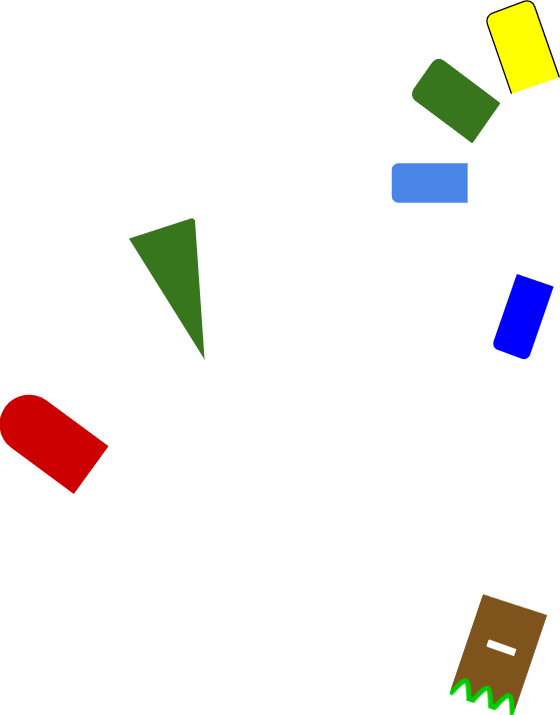 Psychotropic drugs  can be conceptualized as combinations of pieces of anti-neurotransmitters. 

Our example drug would be marketed  as an antipsychotic. According to NbN it would called a dopamine and serotonin receptor antagonist, with anticholinergic and antihistamine properties.
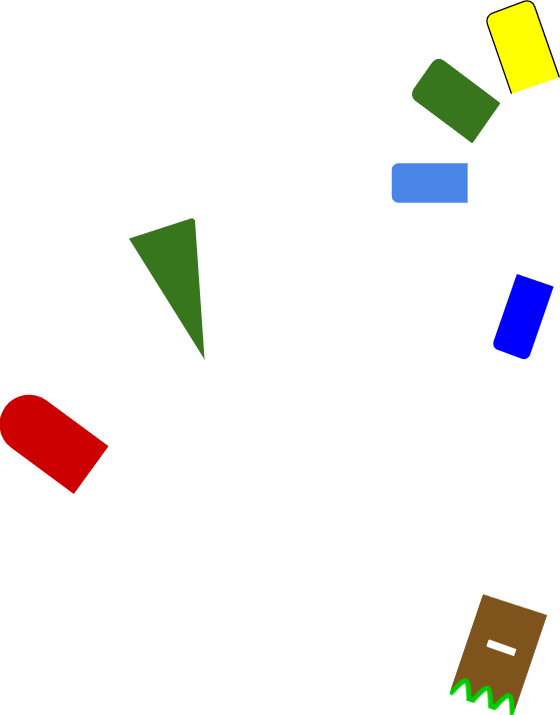 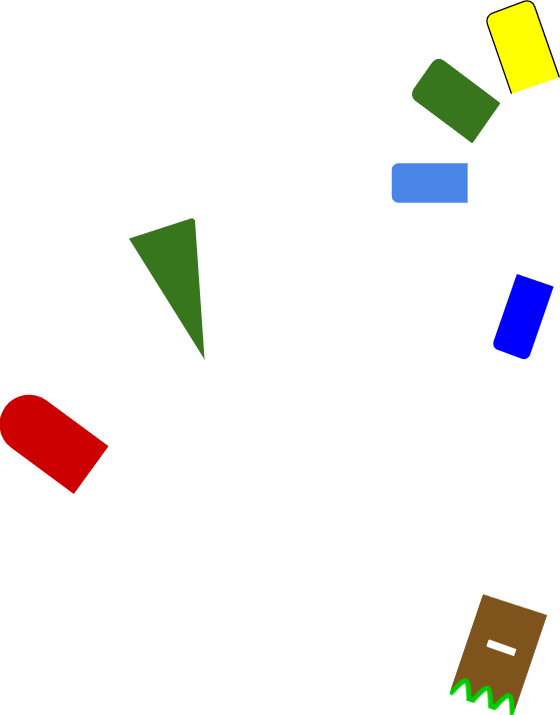 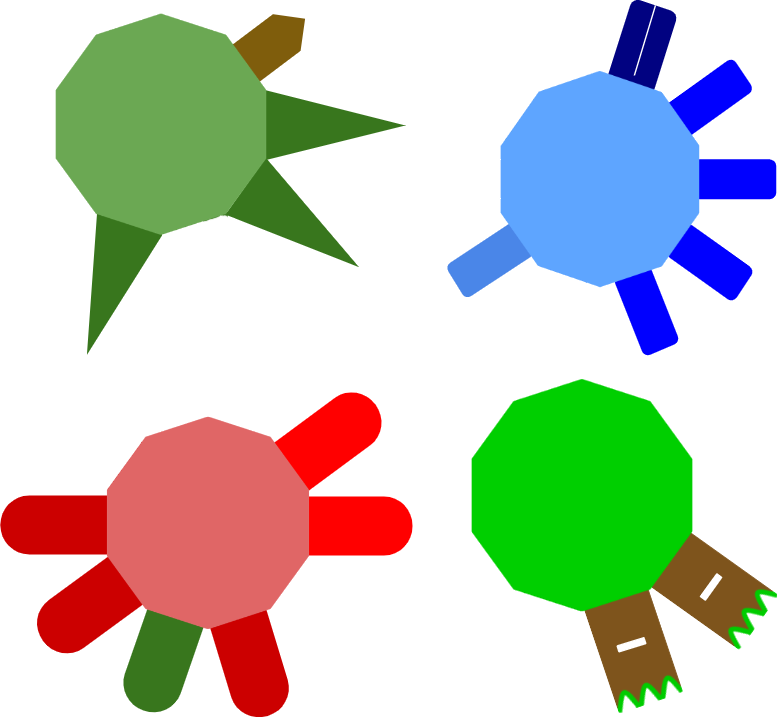 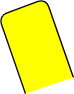 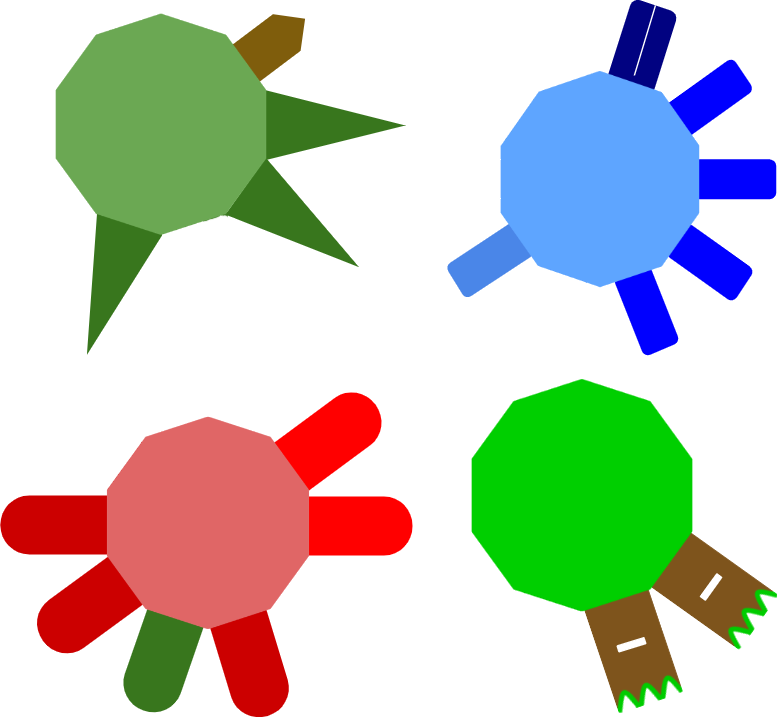 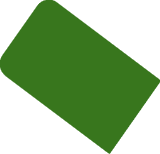 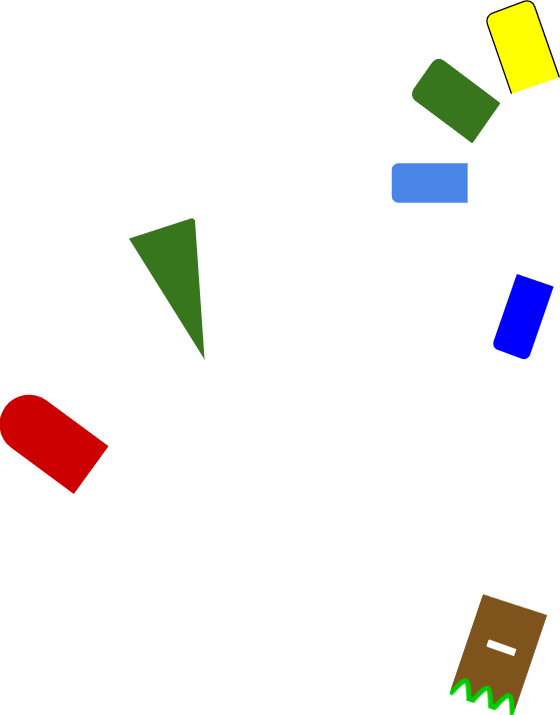 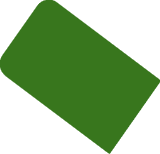 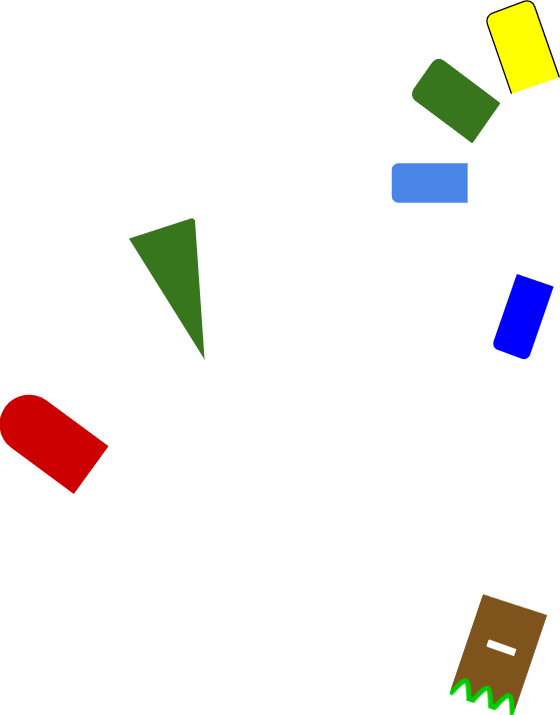 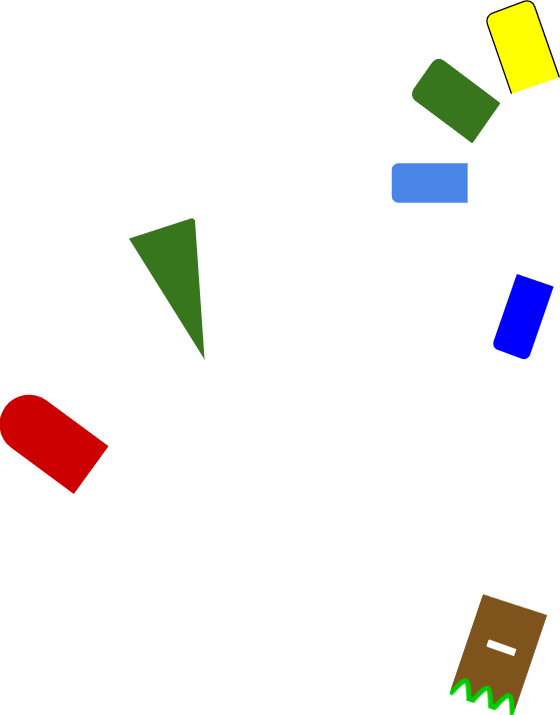 It’s called an antipsychotic if it blocks dopamine D2 receptors
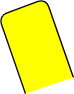 “Anti-neurotransmitters”
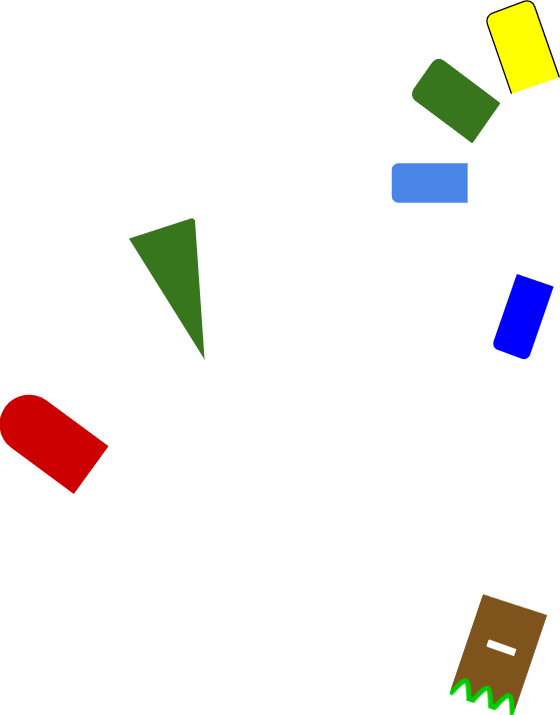 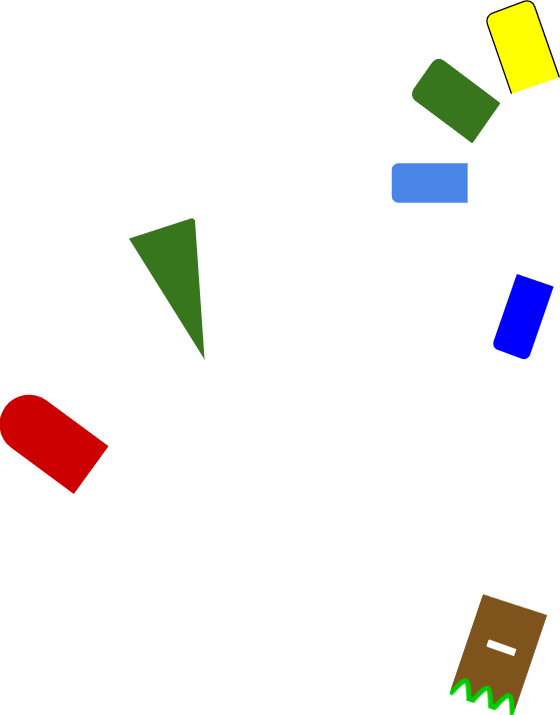 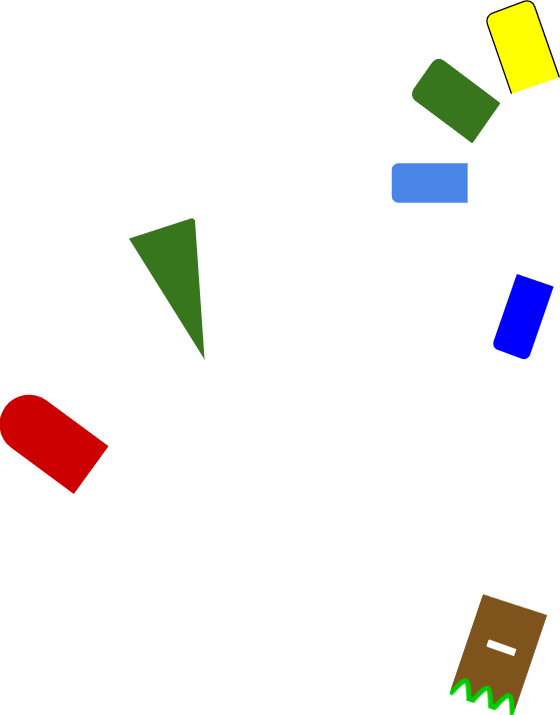 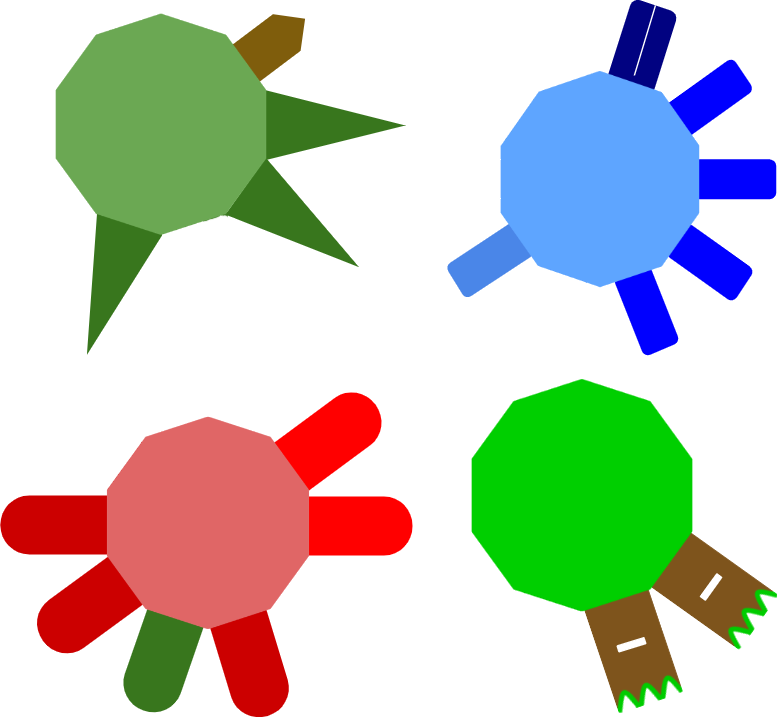 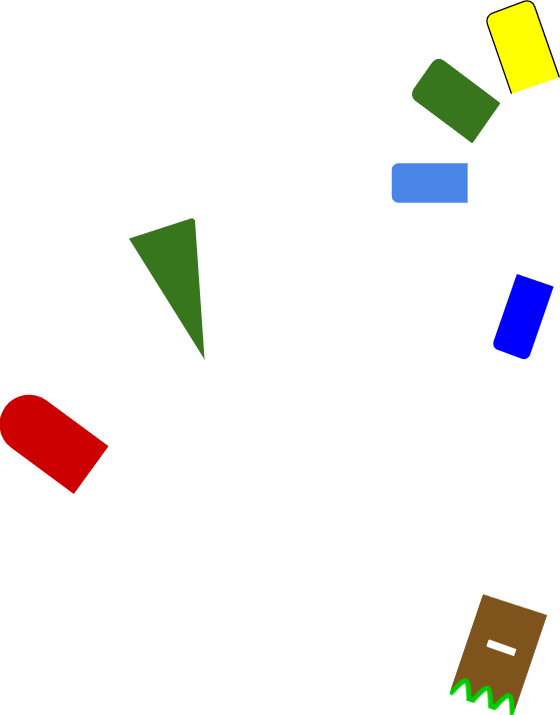 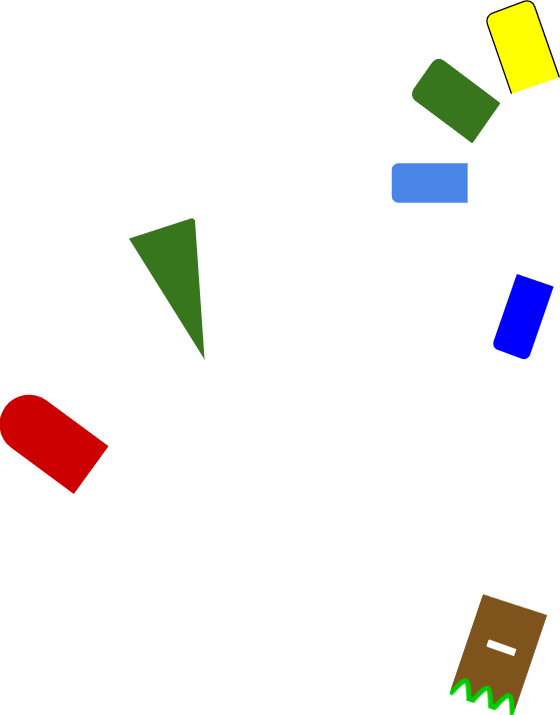 If it doesn’t block D2 receptors, it might be called…
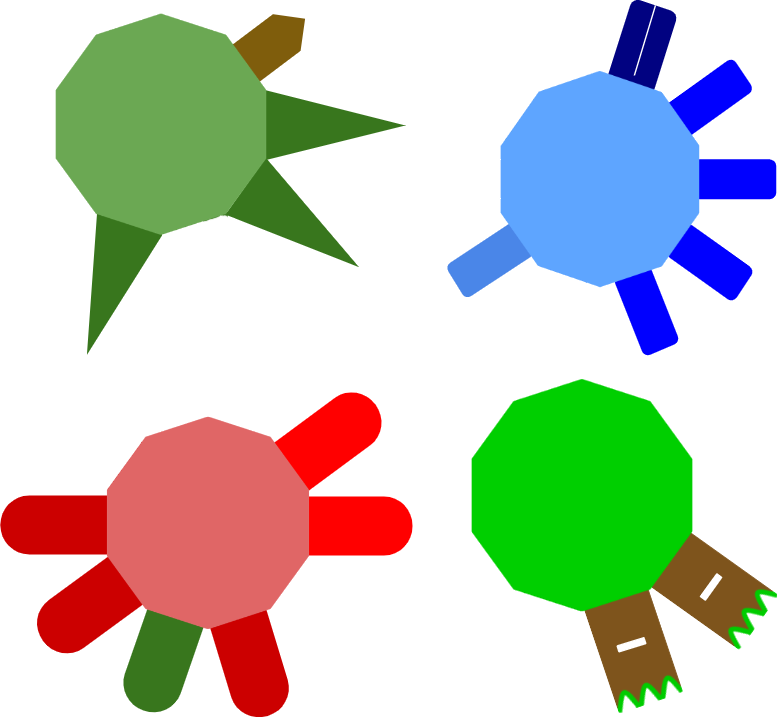 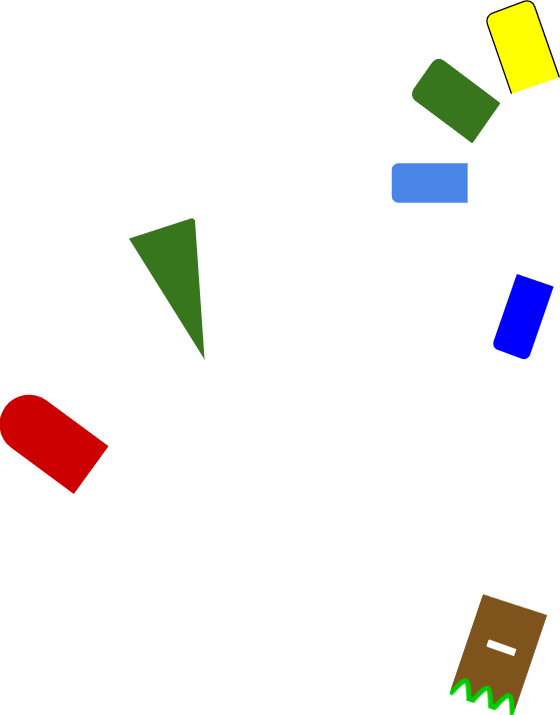 D2
Receptor binding affinities
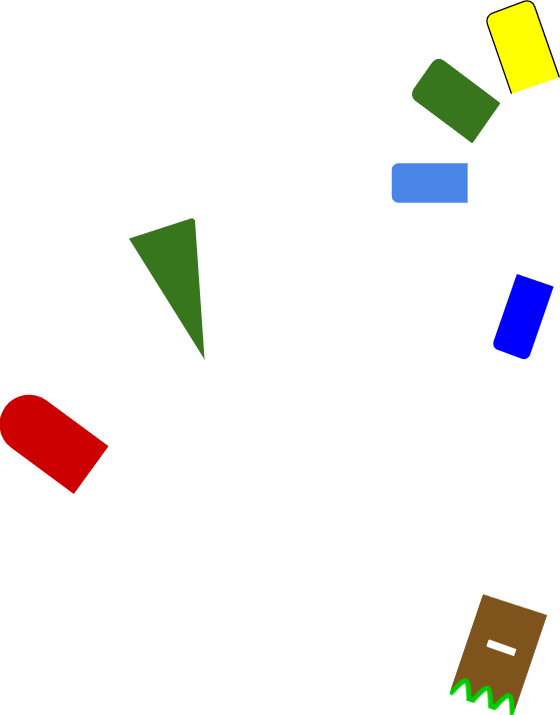 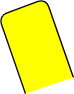 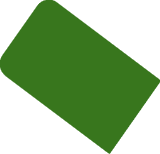 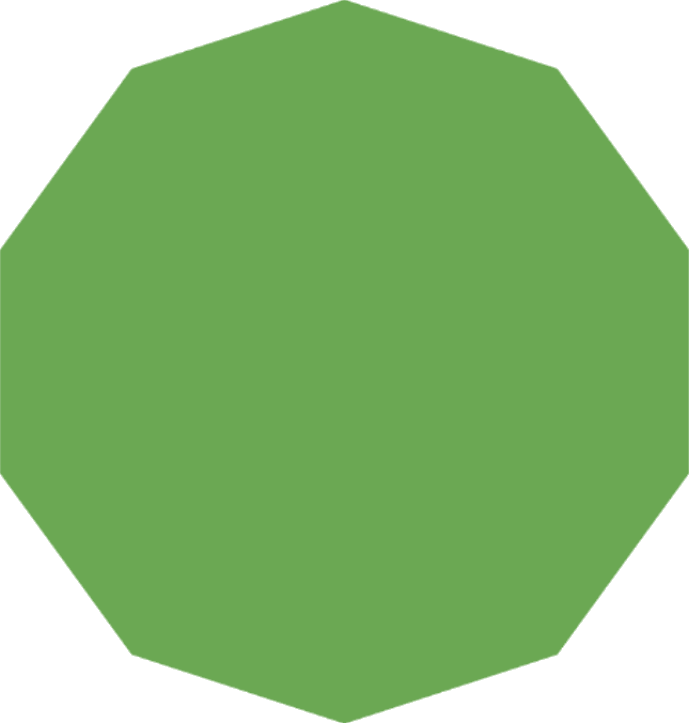 Drug
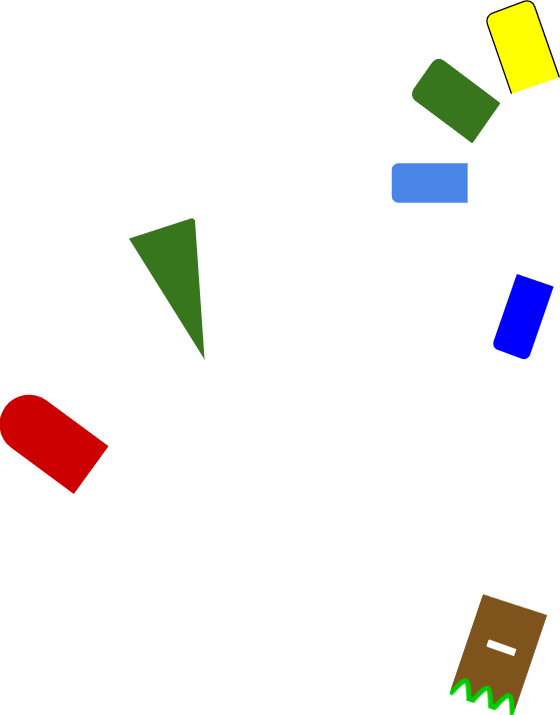 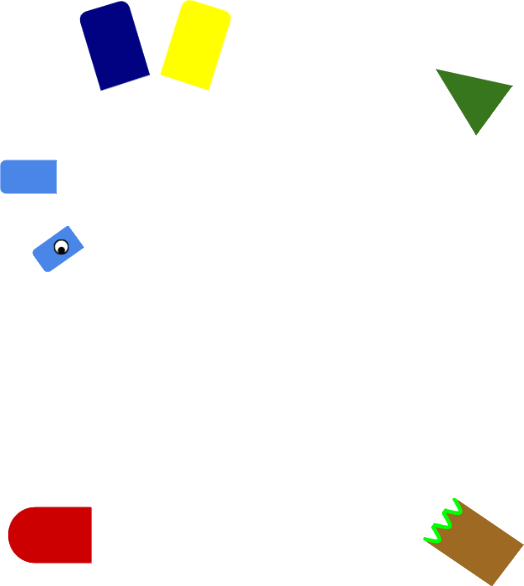 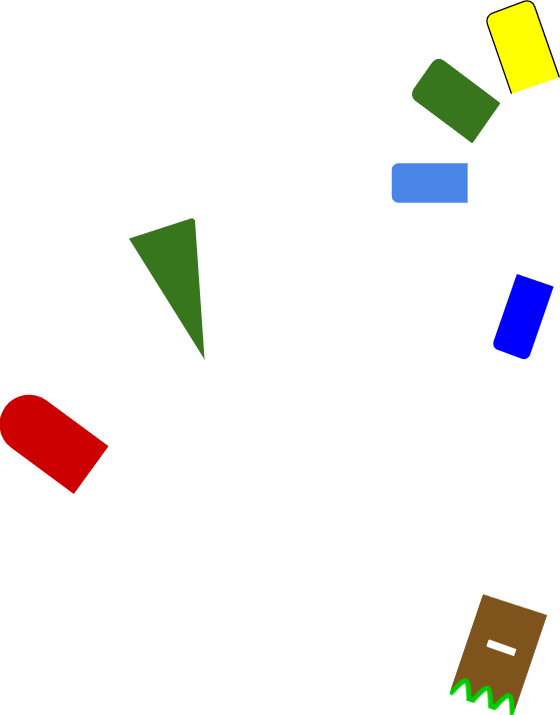 Psychotropic drugs  can be conceptualized as combinations of pieces of anti-neurotransmitters. 

Our example drug would be marketed  as an antipsychotic. According to NbN it would called a dopamine and serotonin receptor antagonist, with anticholinergic and antihistamine properties.
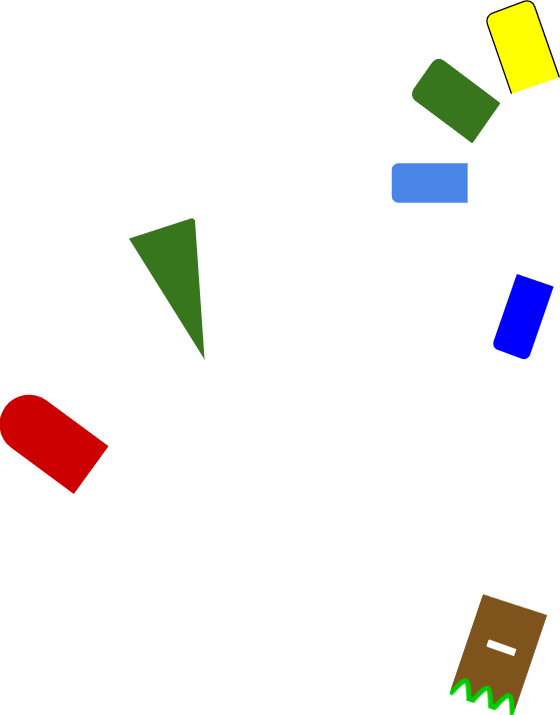 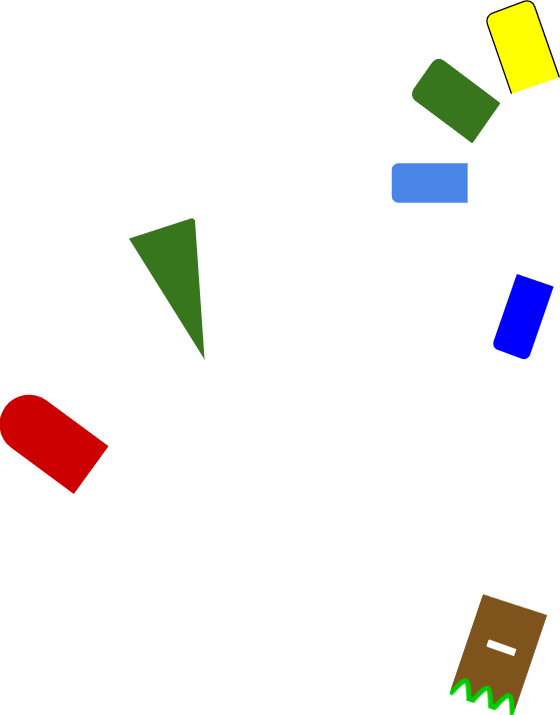 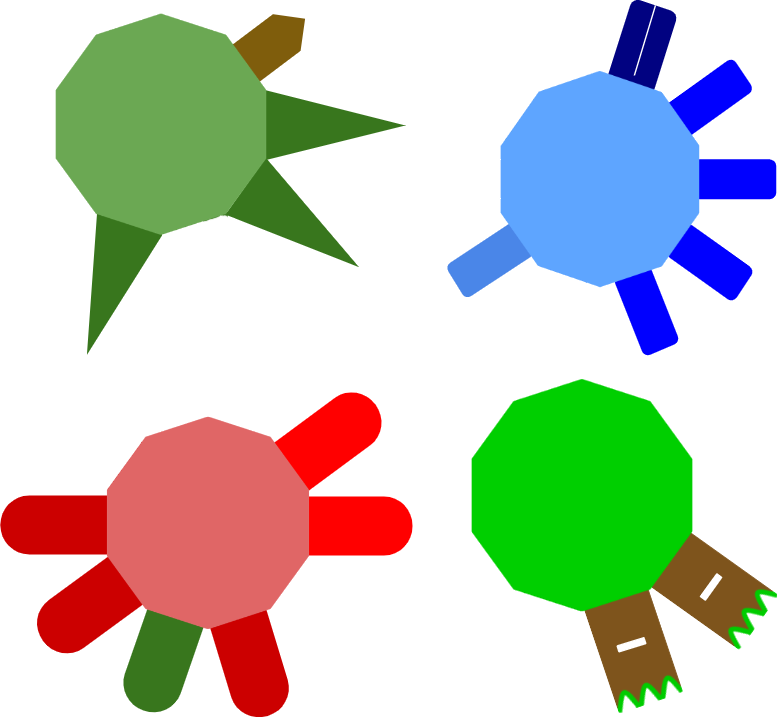 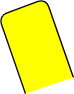 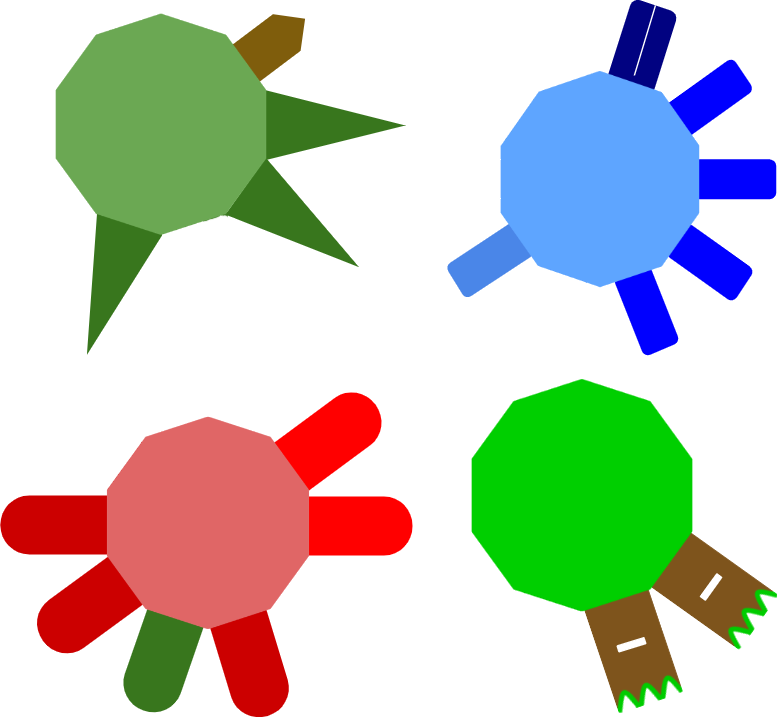 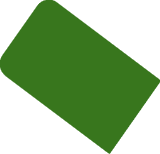 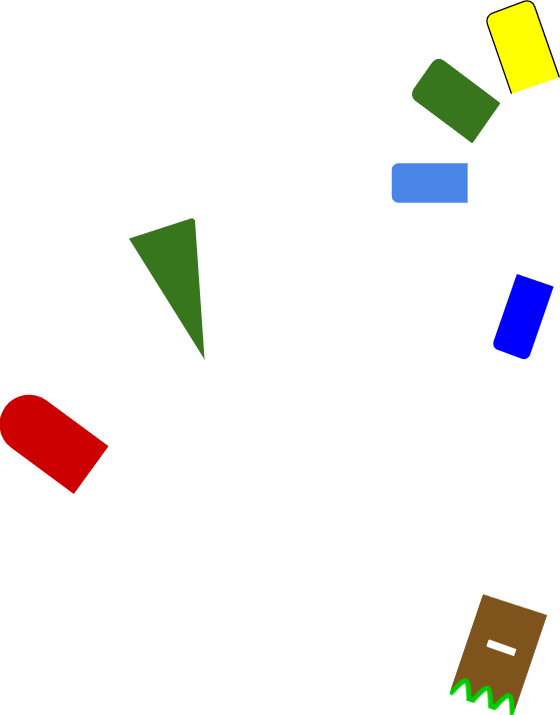 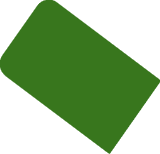 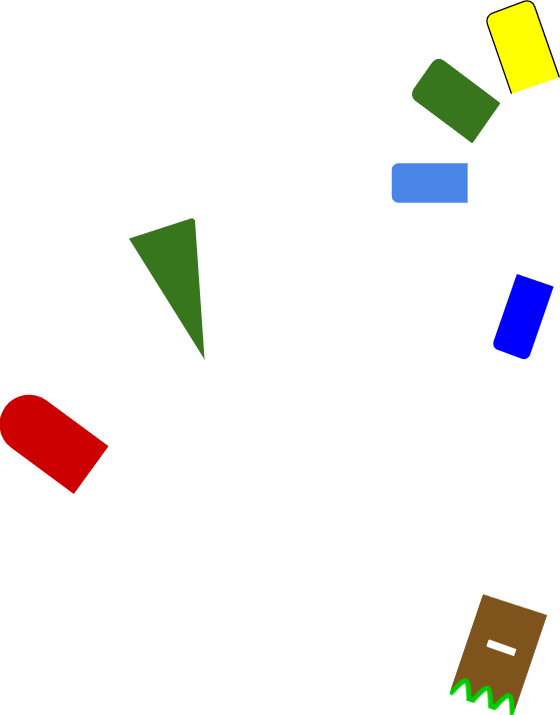 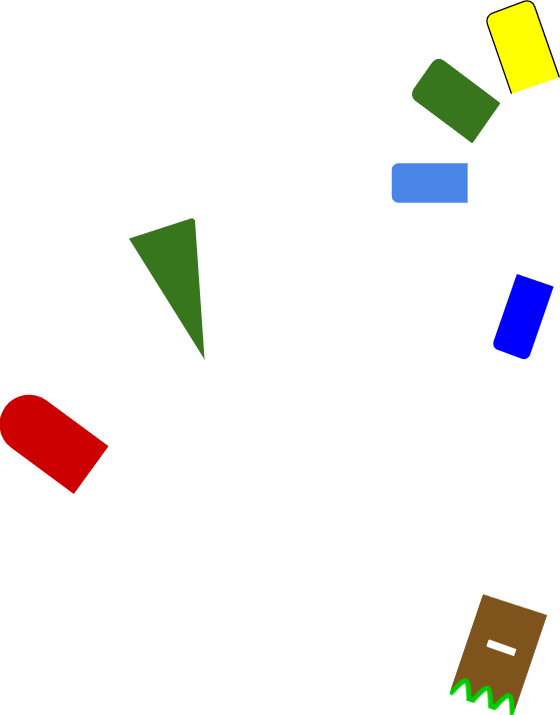 It’s called an antipsychotic if it blocks dopamine D2 receptors
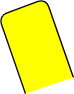 “Anti-neurotransmitters”
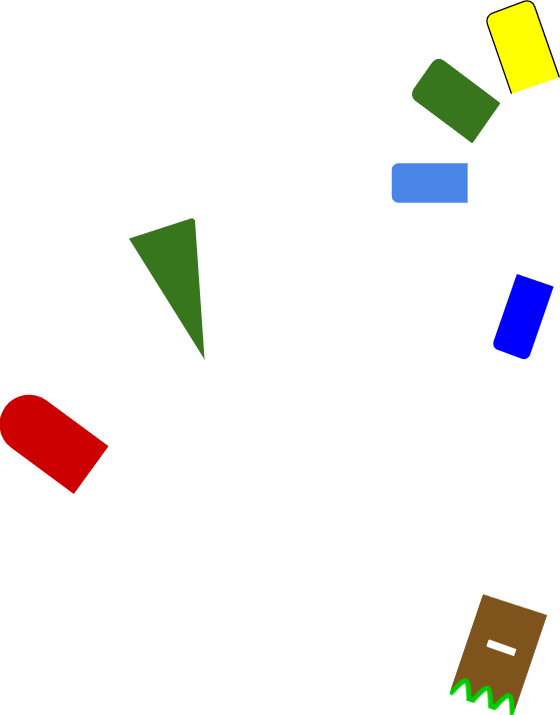 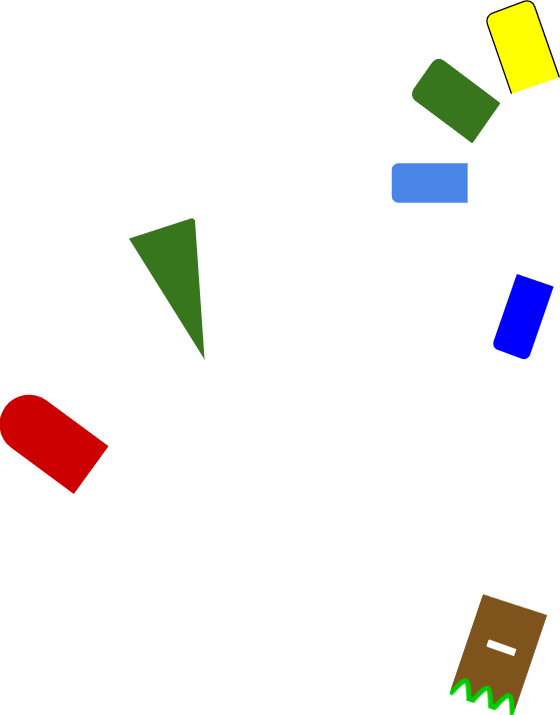 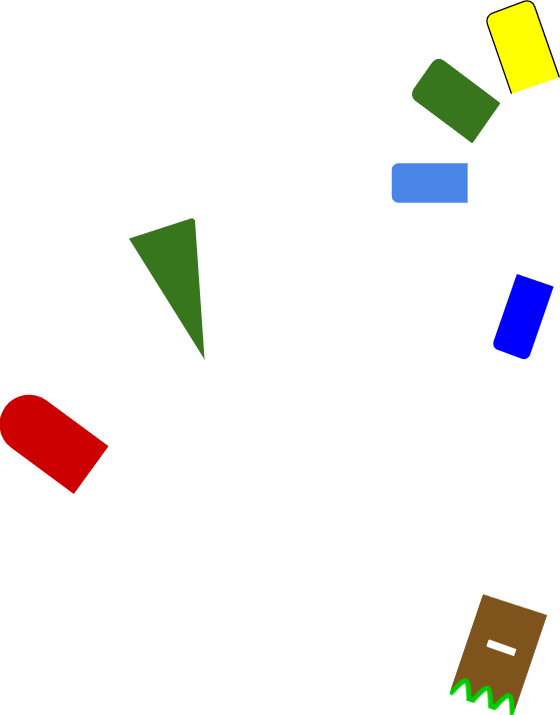 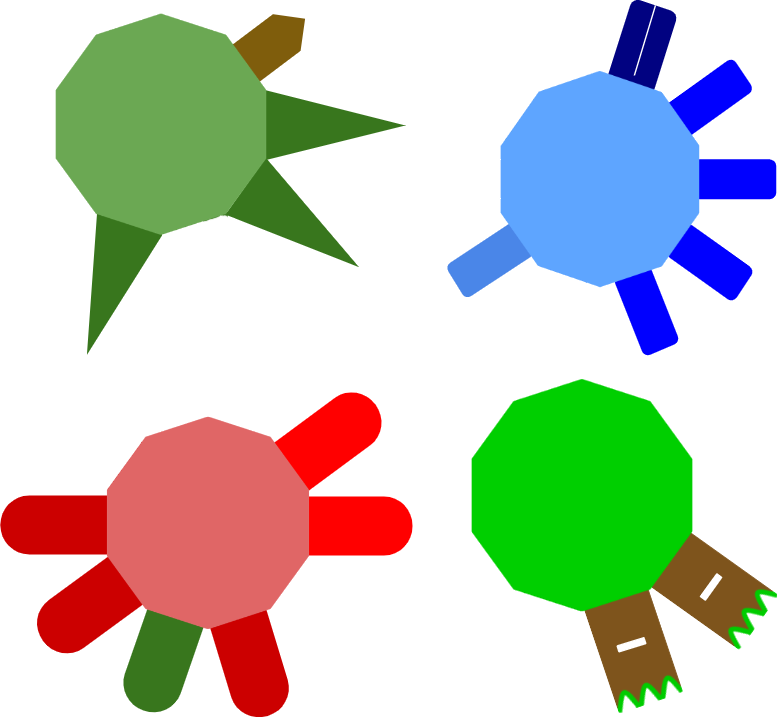 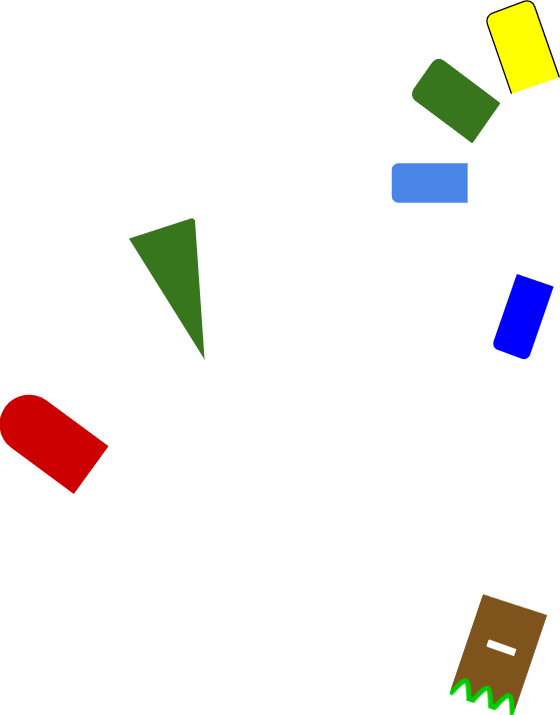 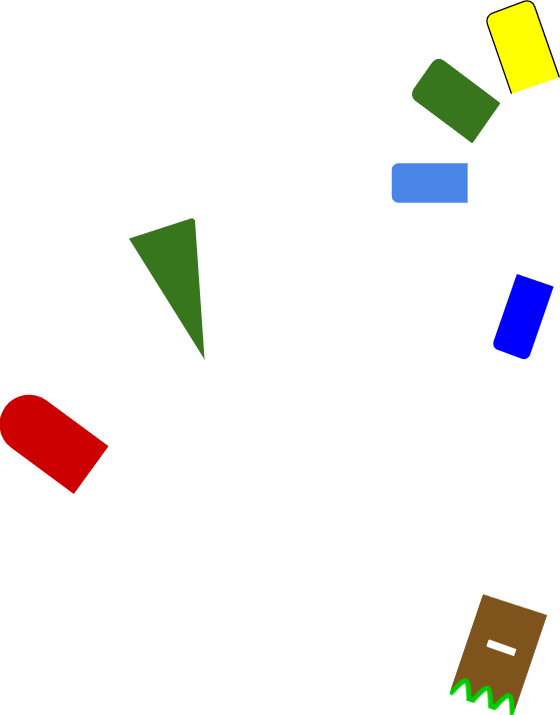 If it doesn’t block D2 receptors, it might be called…
 an atypical antidepressant
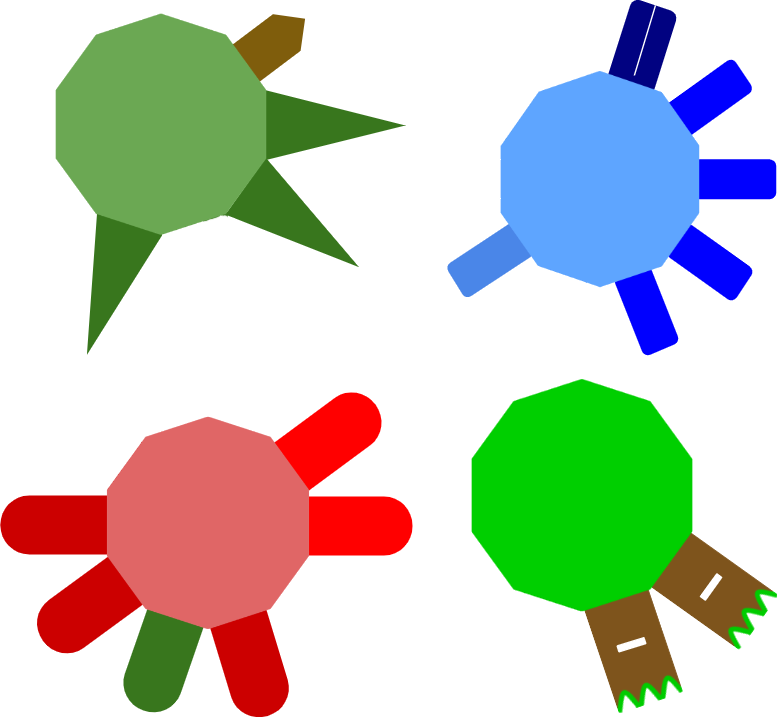 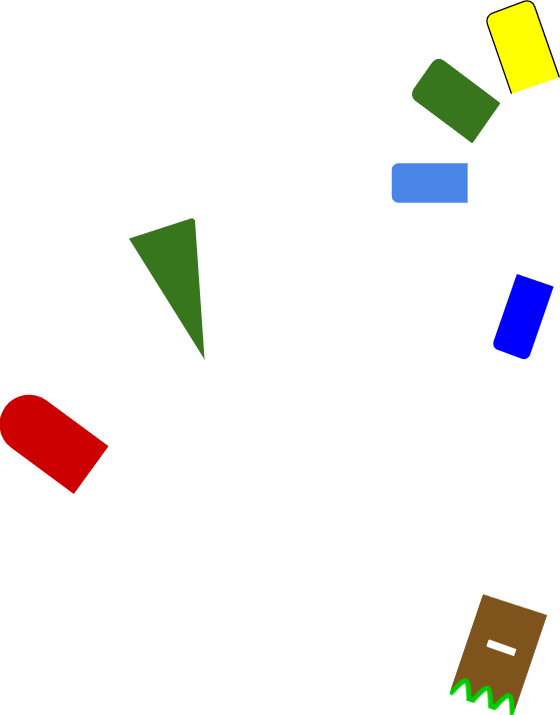 D2
Receptor binding affinities
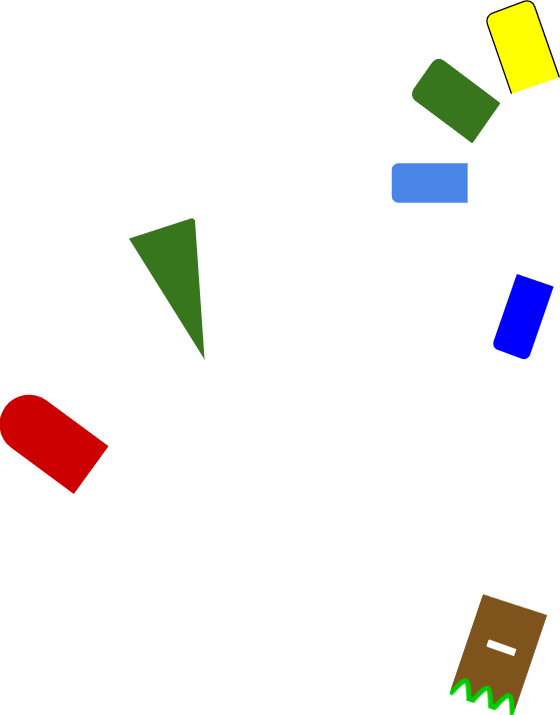 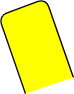 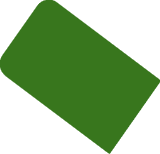 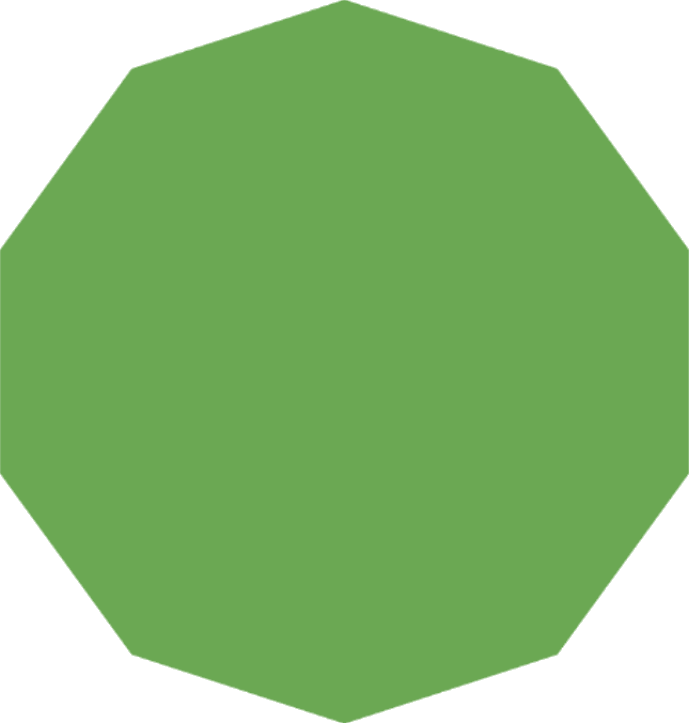 Drug
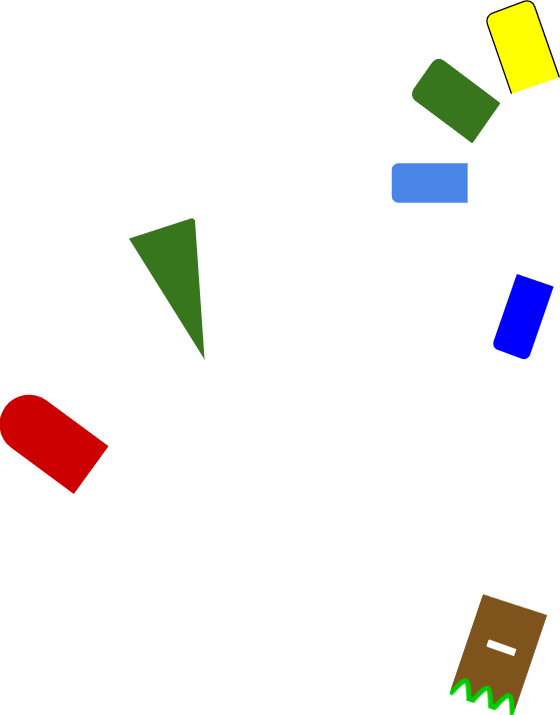 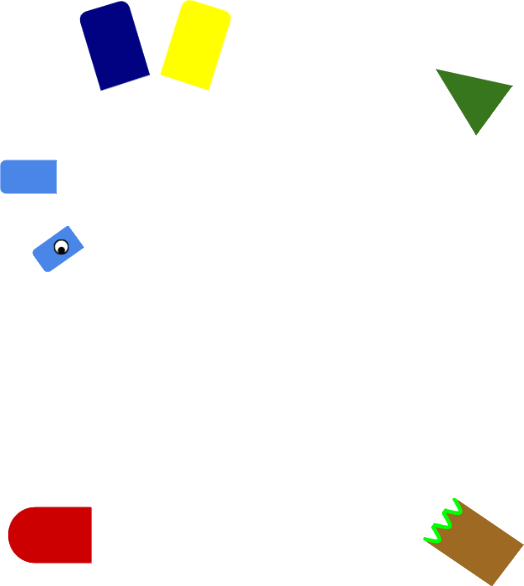 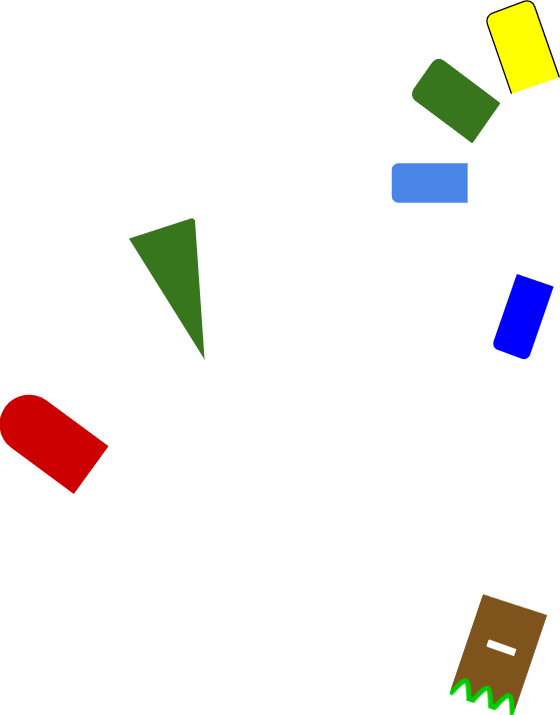 Psychotropic drugs  can be conceptualized as combinations of pieces of anti-neurotransmitters. 

Our example drug would be marketed  as an antipsychotic. According to NbN it would called a dopamine and serotonin receptor antagonist, with anticholinergic and antihistamine properties.
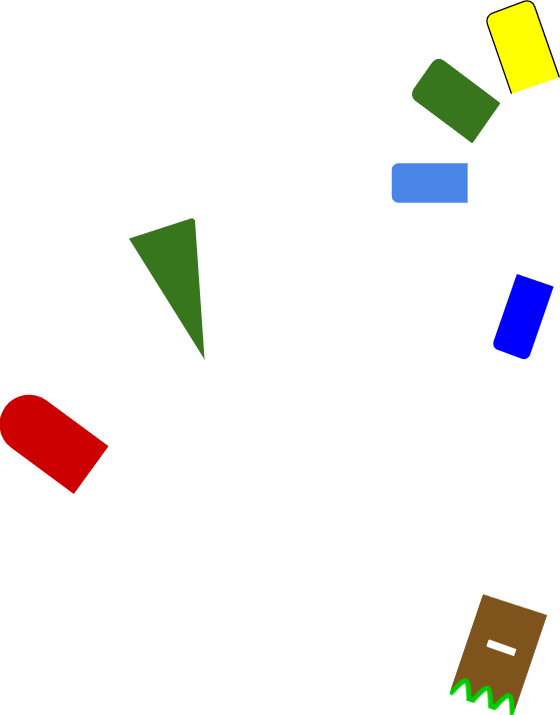 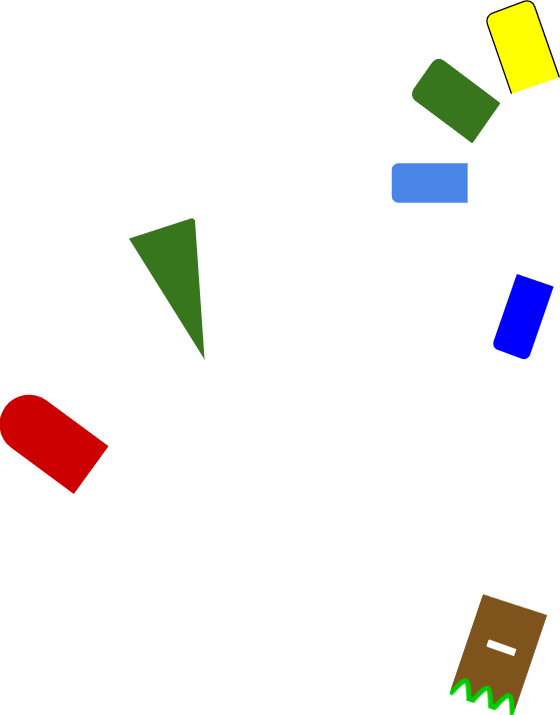 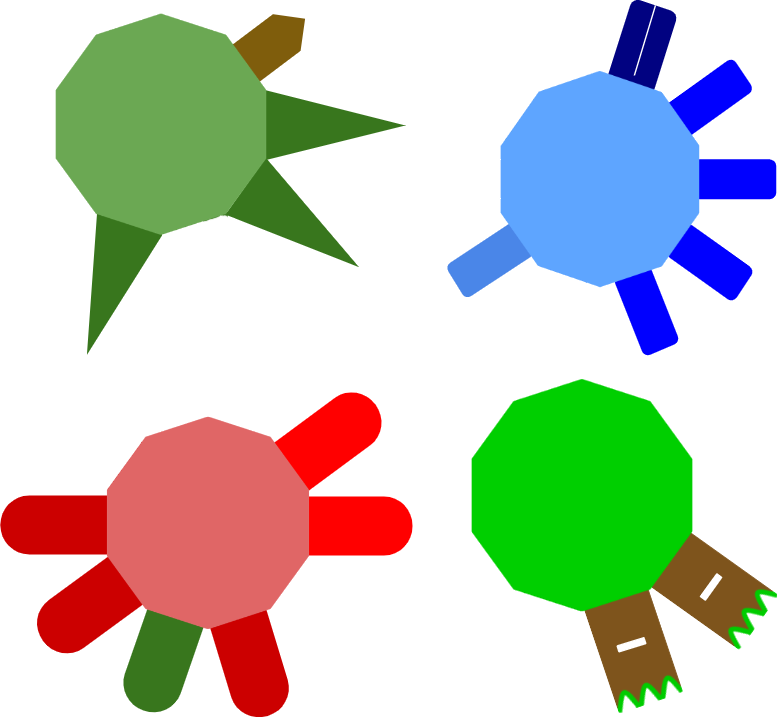 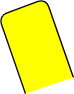 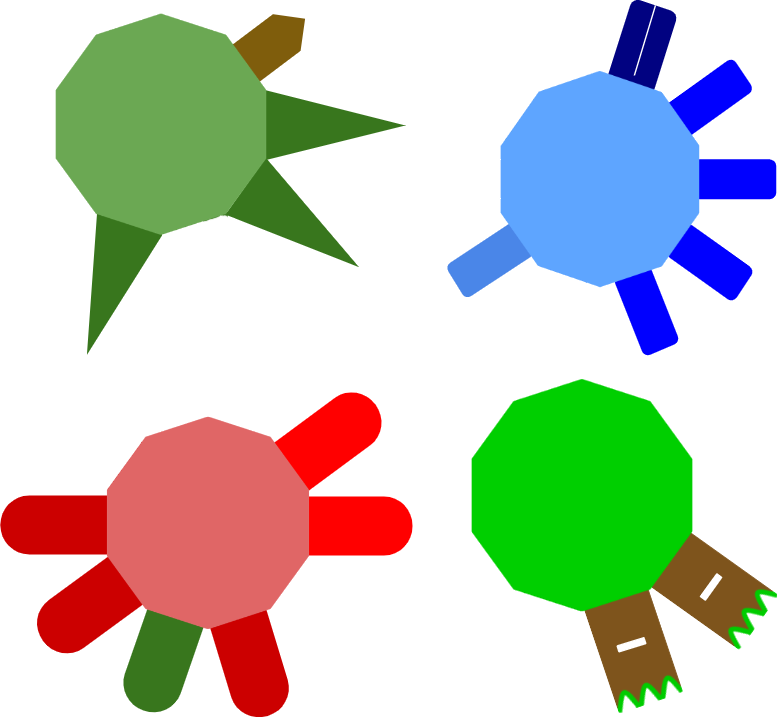 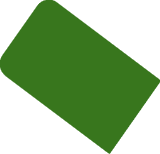 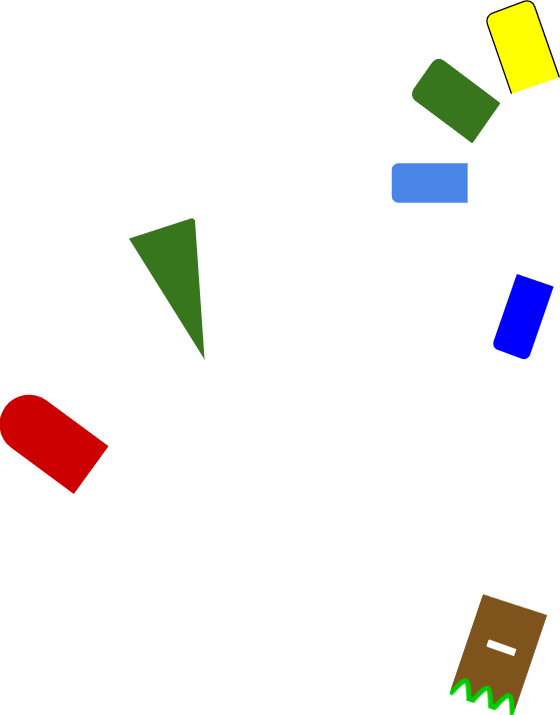 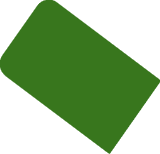 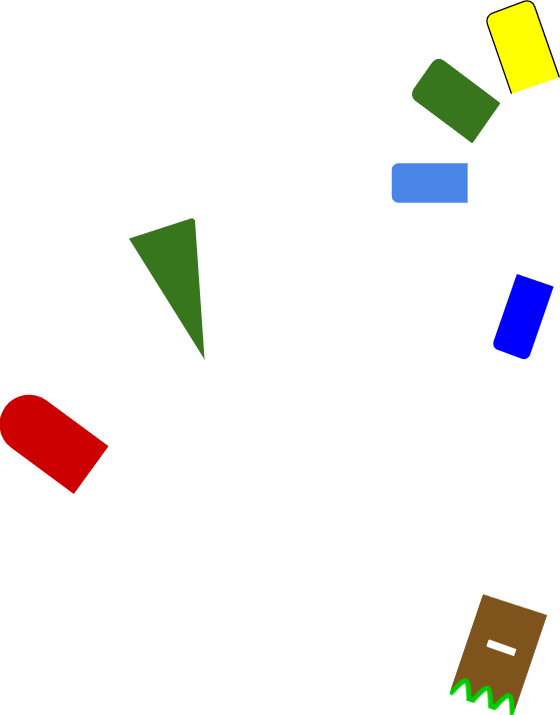 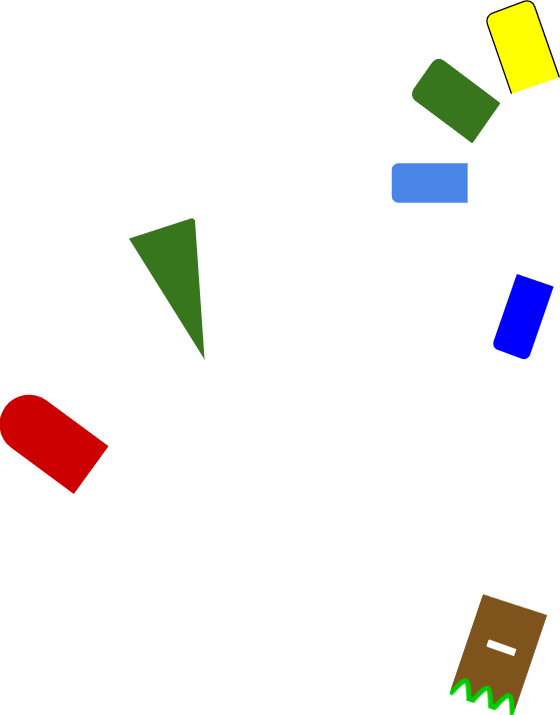 It’s called an antipsychotic if it blocks dopamine D2 receptors
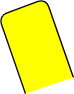 “Anti-neurotransmitters”
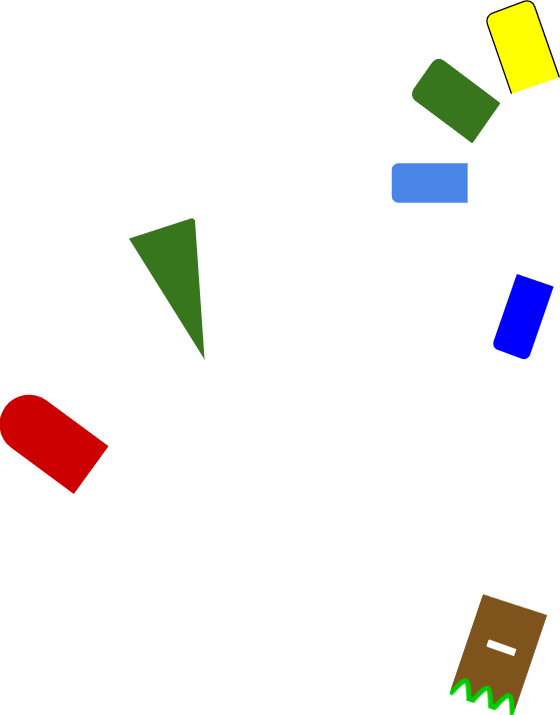 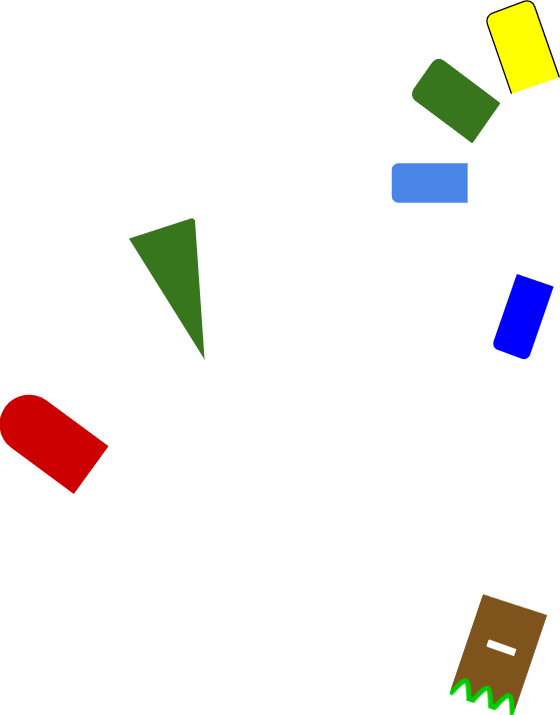 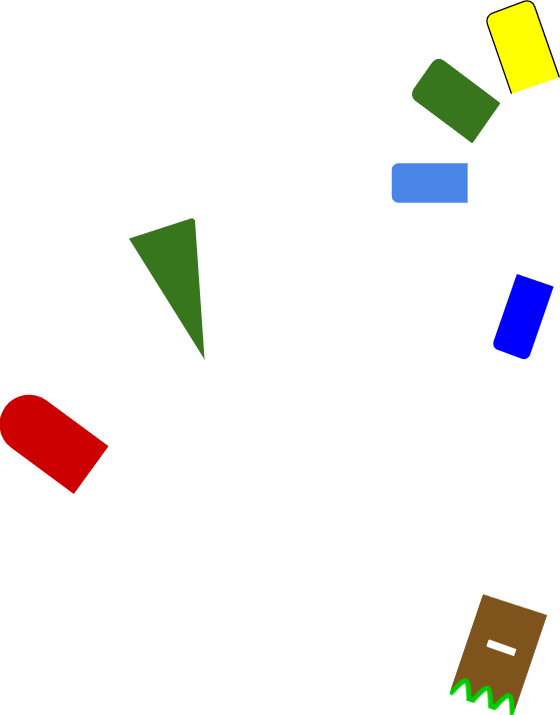 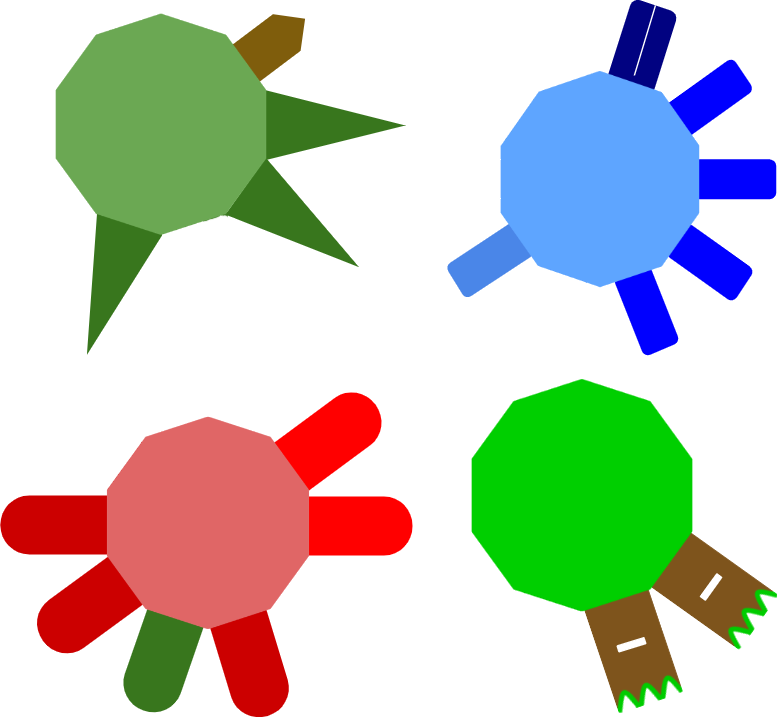 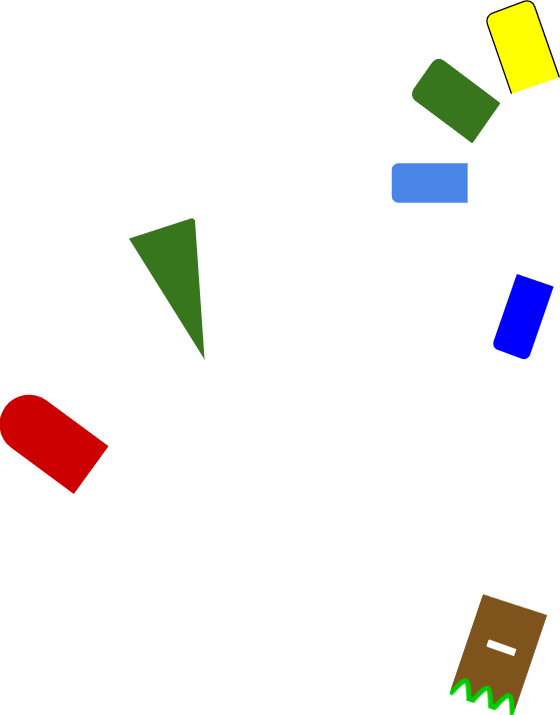 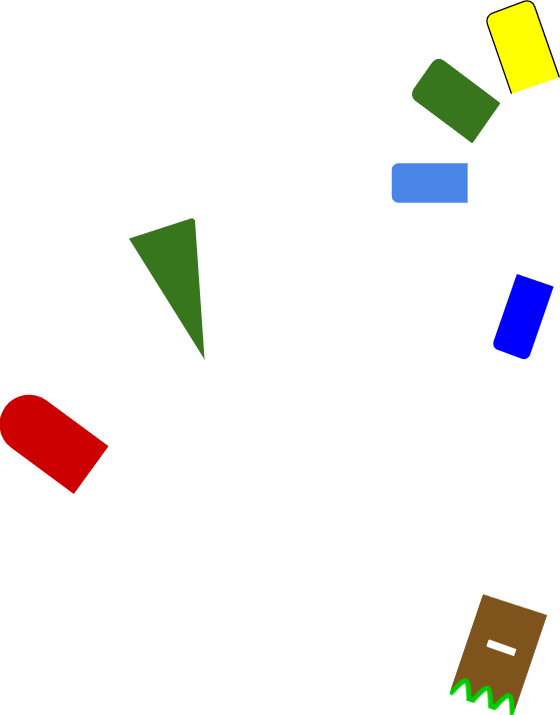 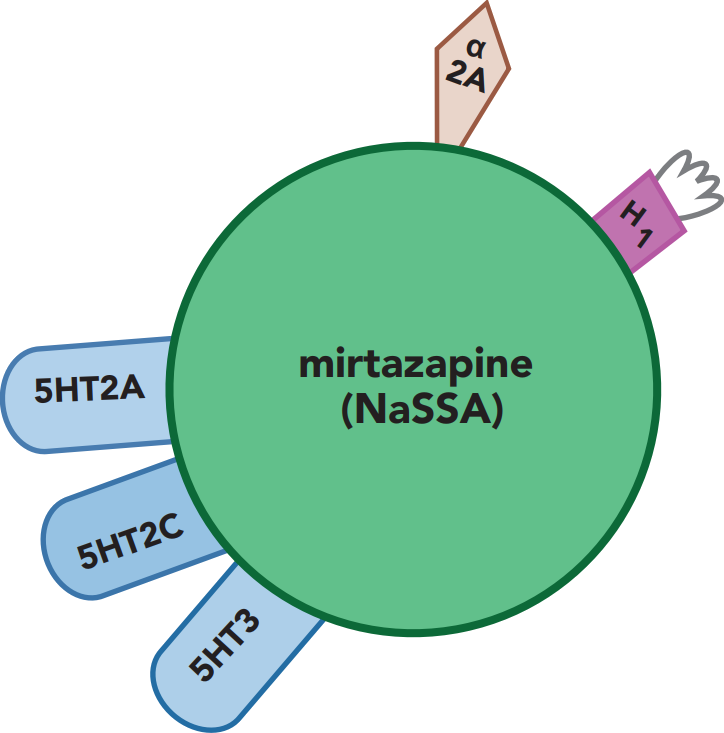 If it doesn’t block D2 receptors, it might be called…
 an atypical antidepressant
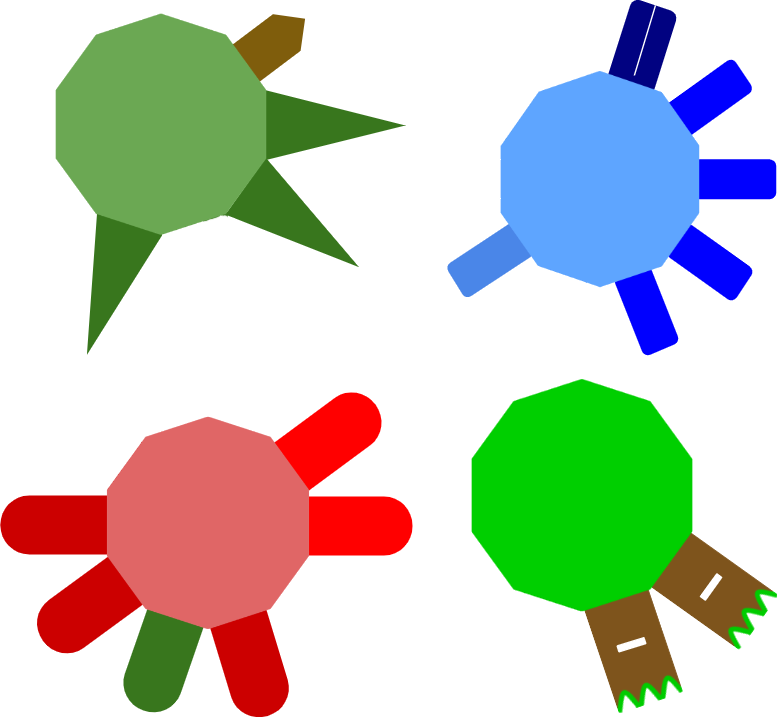 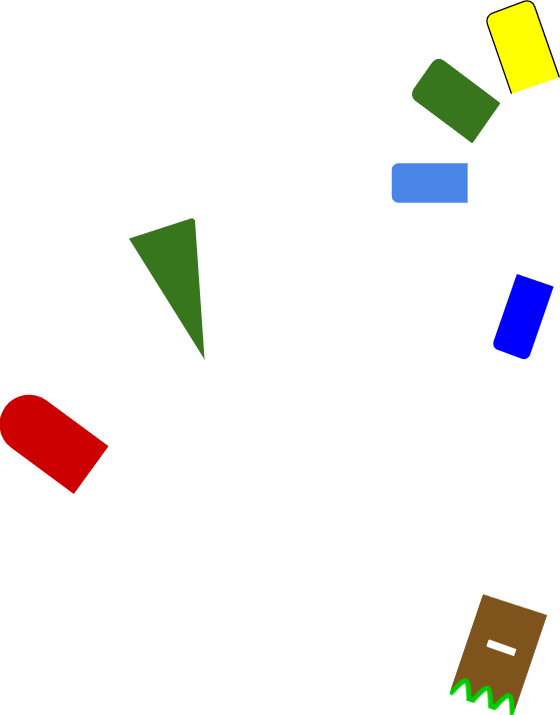 D2
Receptor binding affinities
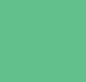 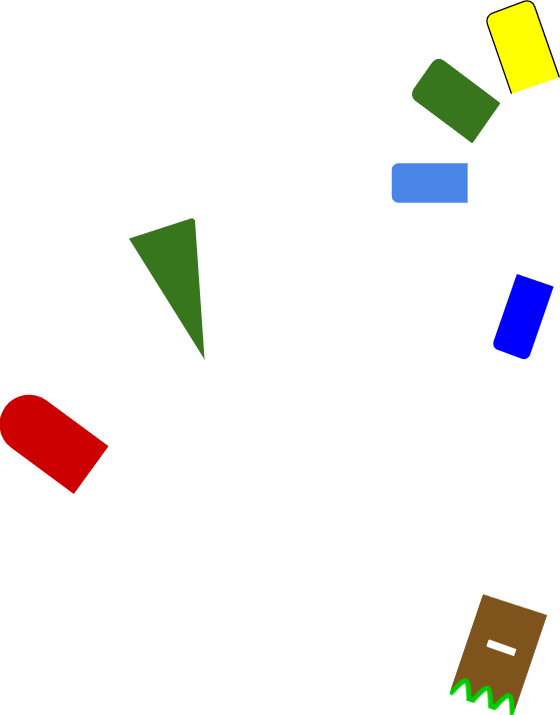 mirtazapine
REMERON
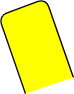 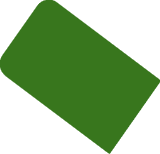 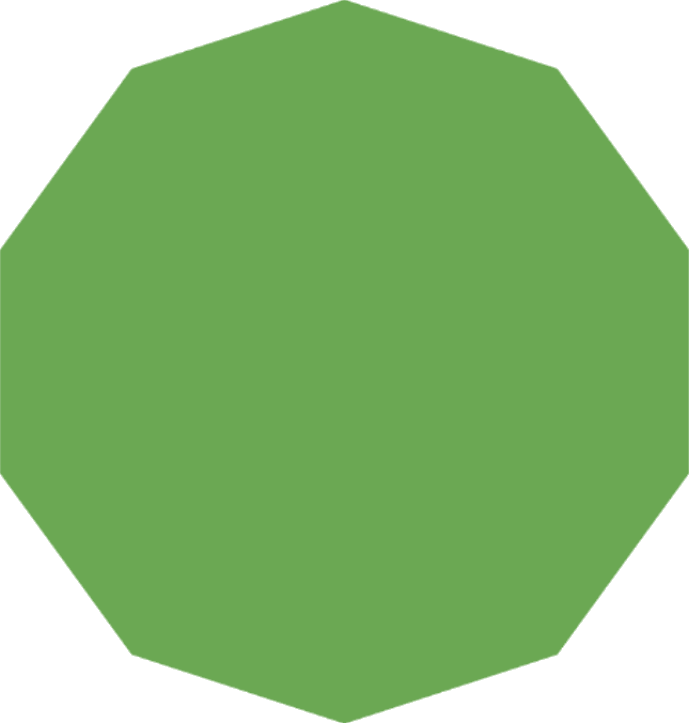 Drug
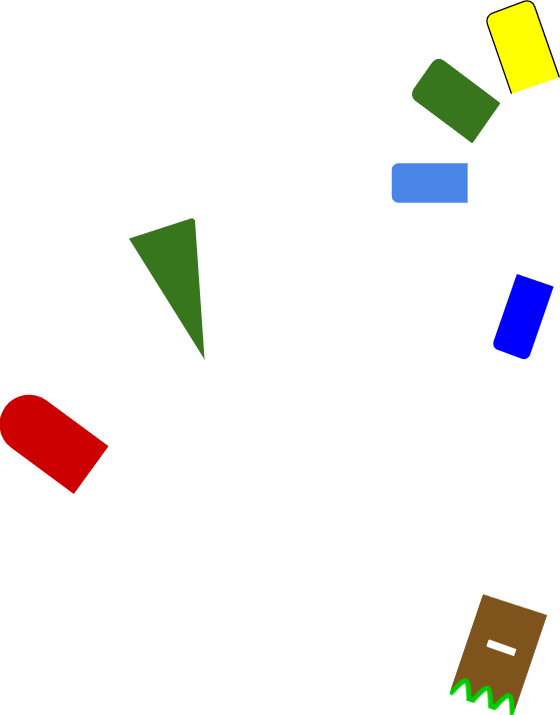 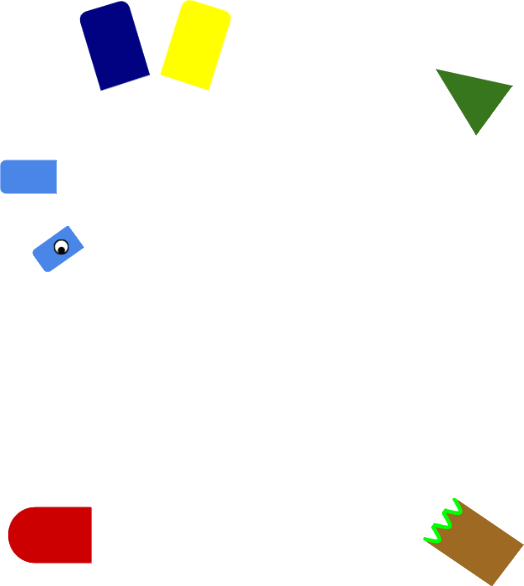 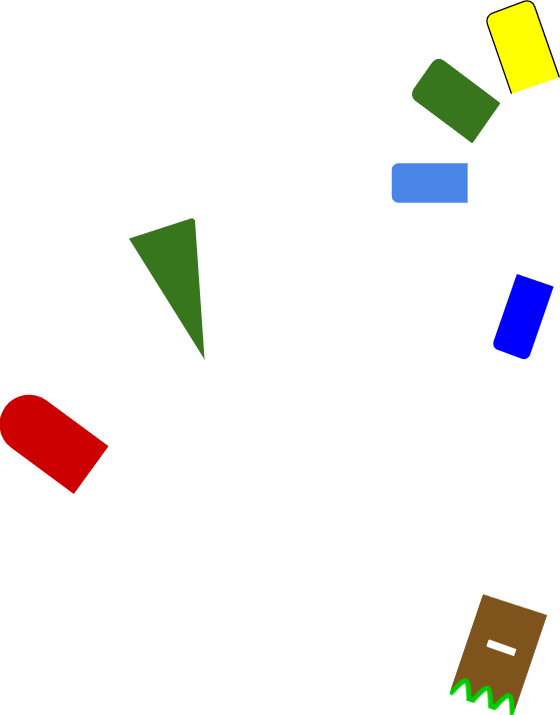 Psychotropic drugs  can be conceptualized as combinations of pieces of anti-neurotransmitters. 

Our example drug would be marketed  as an antipsychotic. According to NbN it would called a dopamine and serotonin receptor antagonist, with anticholinergic and antihistamine properties.
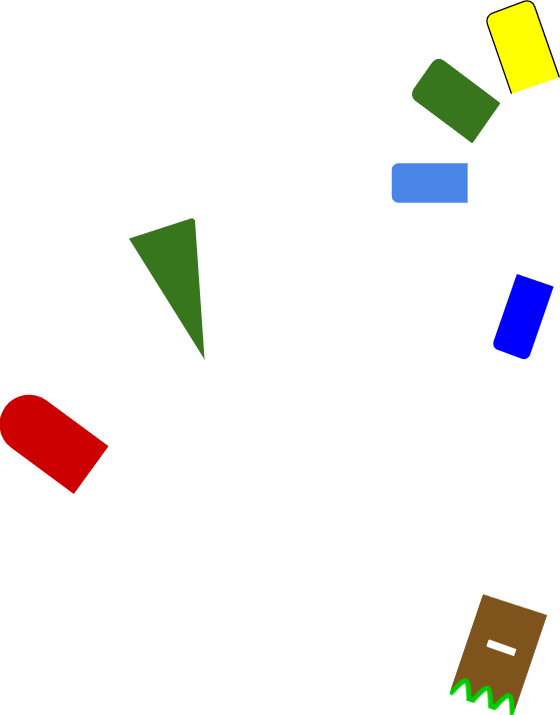 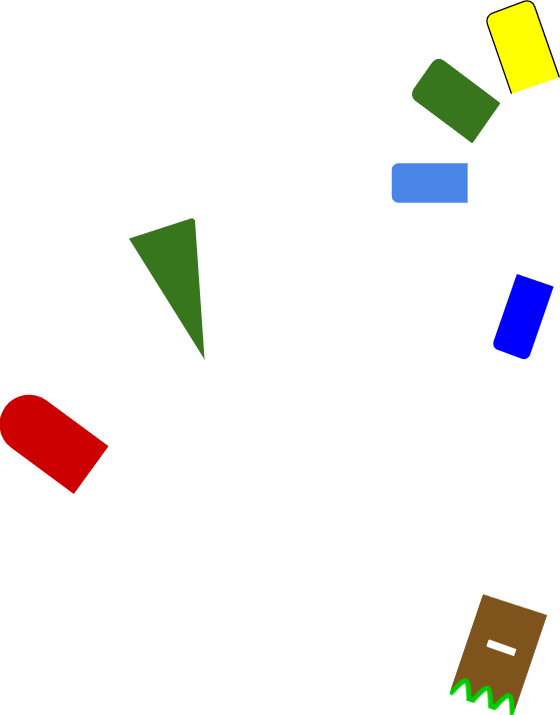 Blocked by antipsychotics:


Dopamine D2  receptor

Serotonin 5-HT__ receptor
Blocked by antipsychotics:


Dopamine D2  receptor

Serotonin 5-HT2A receptor
dopamine
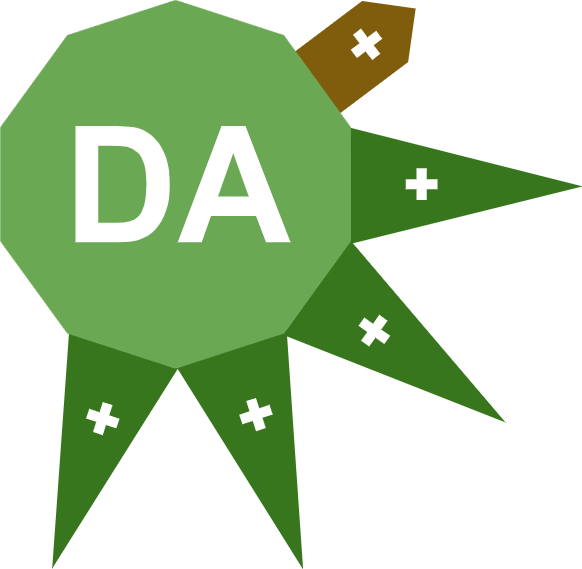 D2 receptors
D2
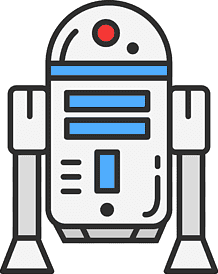 Mnemonics: 

 “R2D2” 

“D2R (detour) from reality”.
serotonin
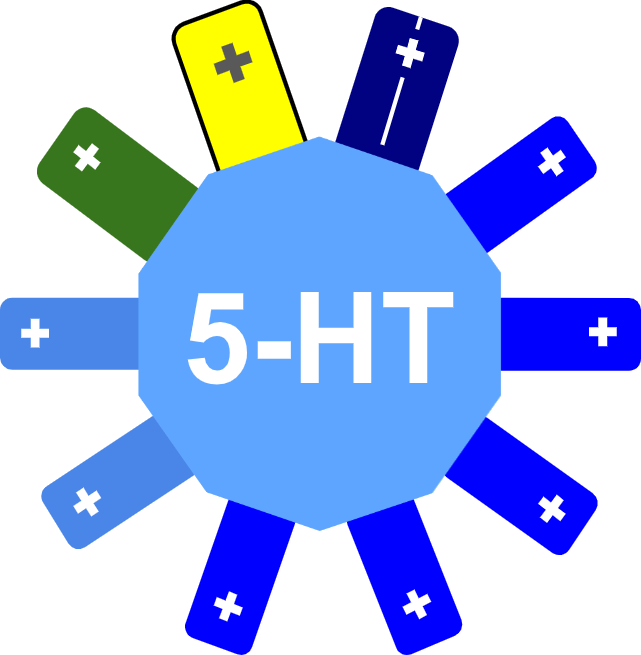 dopamine
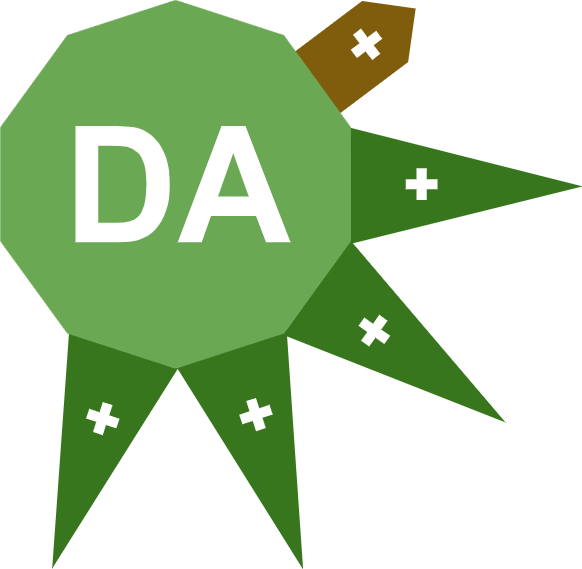 D2 receptors
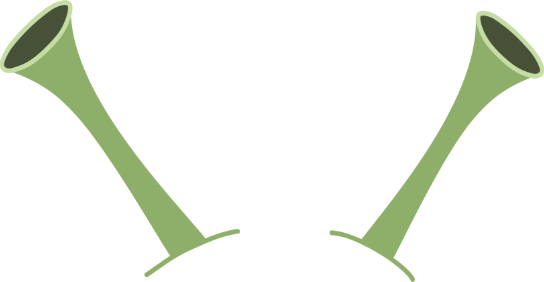 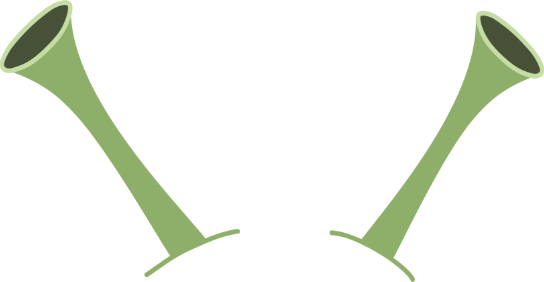 5HT2A receptors
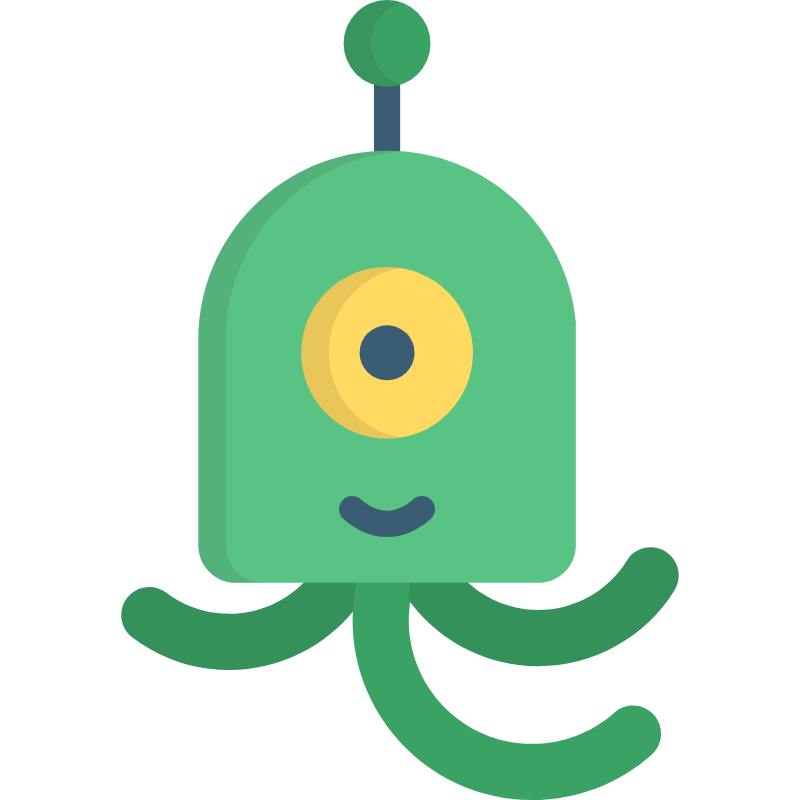 D2
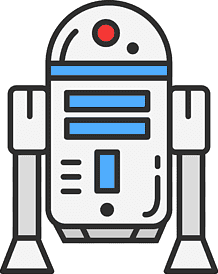 Mnemonics: 

 “R2D2” 

“D2R (detour) from reality”.
2A for “2nd gen Antipsychotics”

(“2 antennae?”)
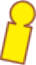 serotonin
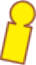 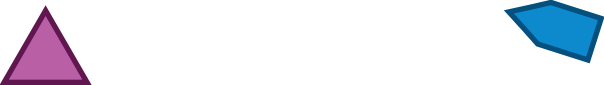 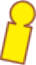 dopamine
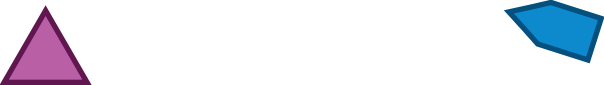 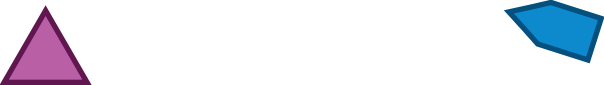 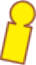 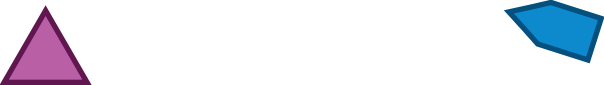 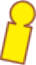 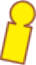 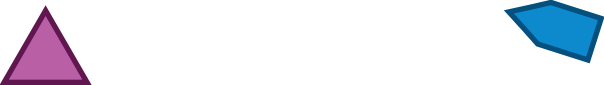 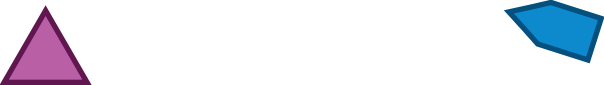 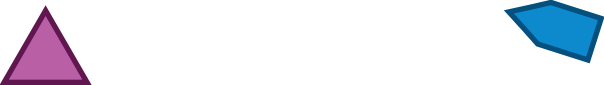 D2 receptors
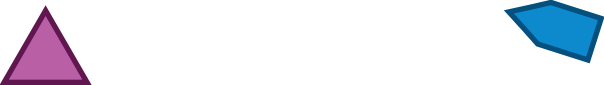 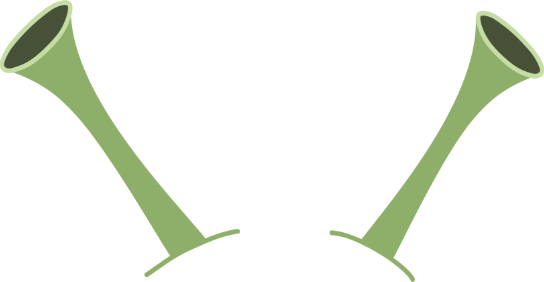 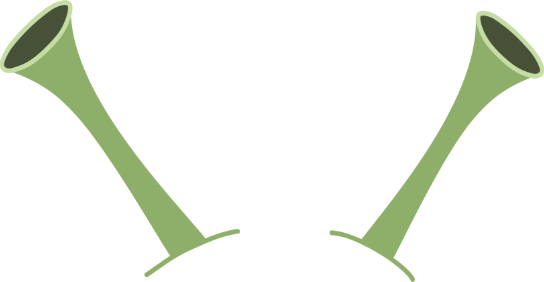 5HT2A receptors
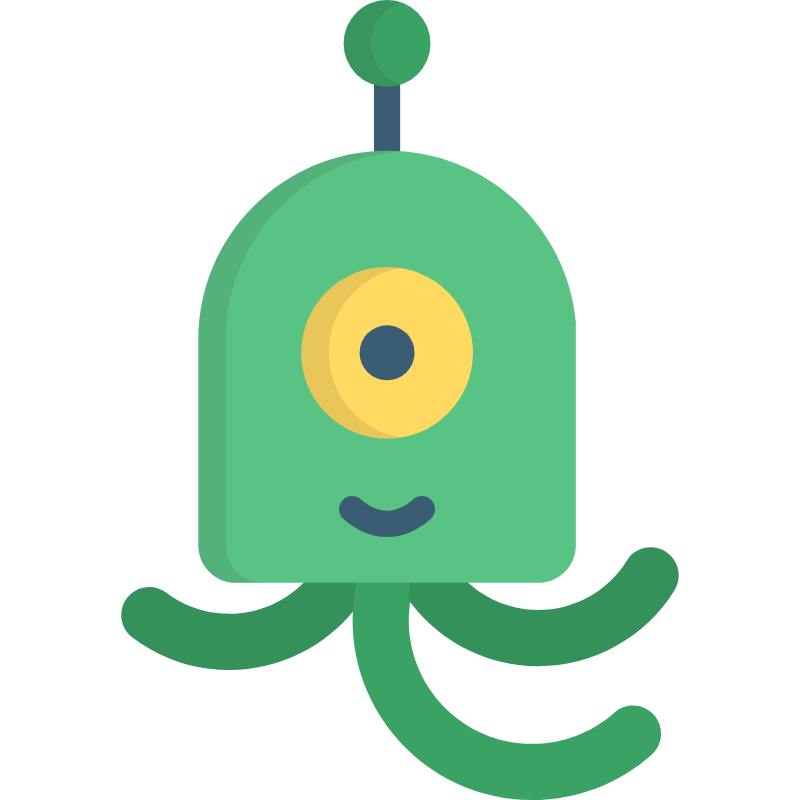 D2
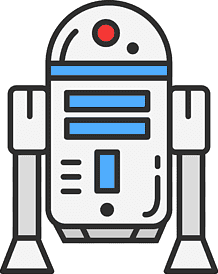 Mnemonics: 

 “R2D2” 

“D2R (detour) from reality”.
2A for “2nd gen Antipsychotics”

(“2 antennae?”)
5HT2A receptors
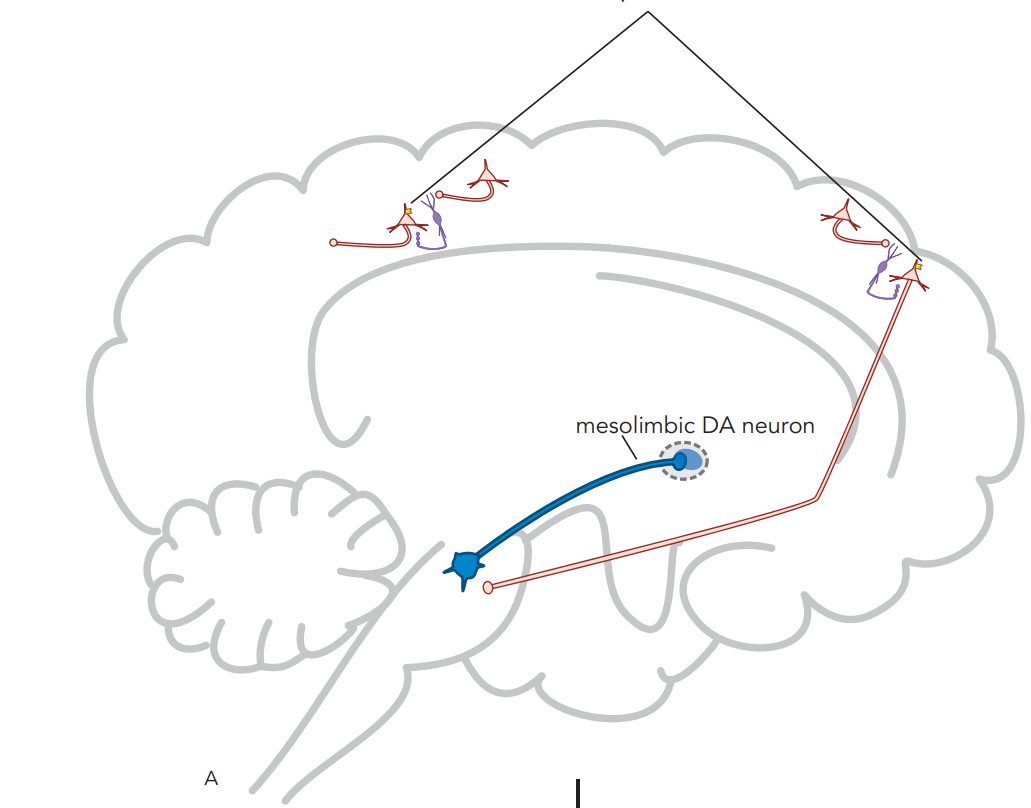 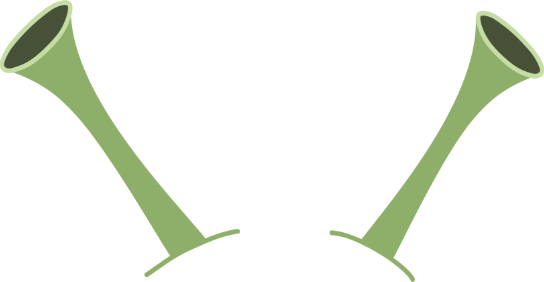 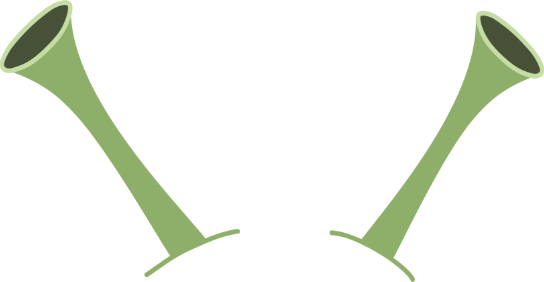 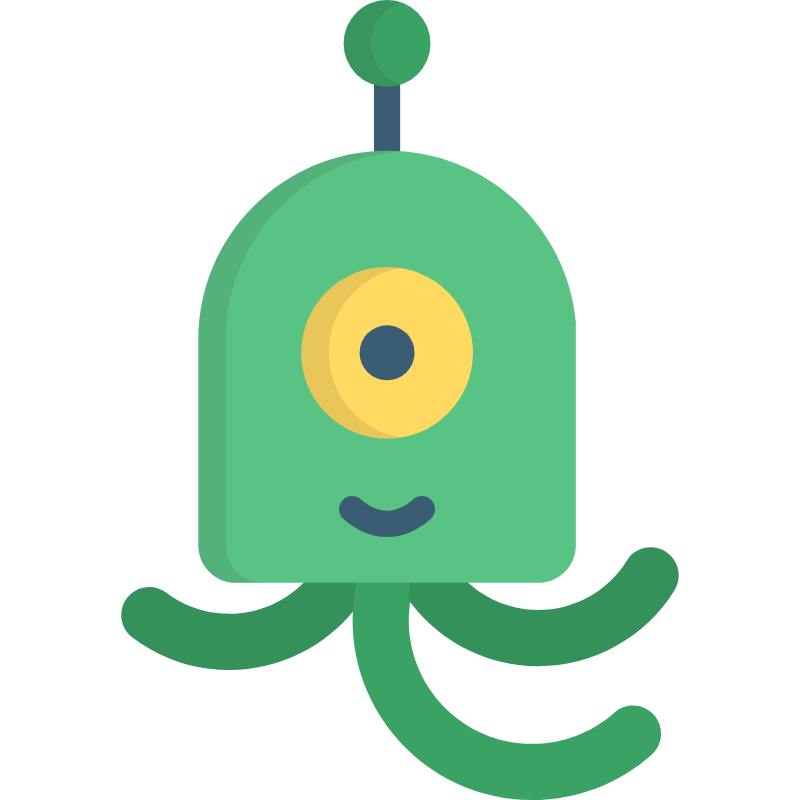 5HT2A
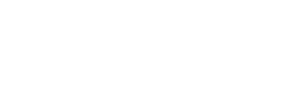 5HT2A receptors
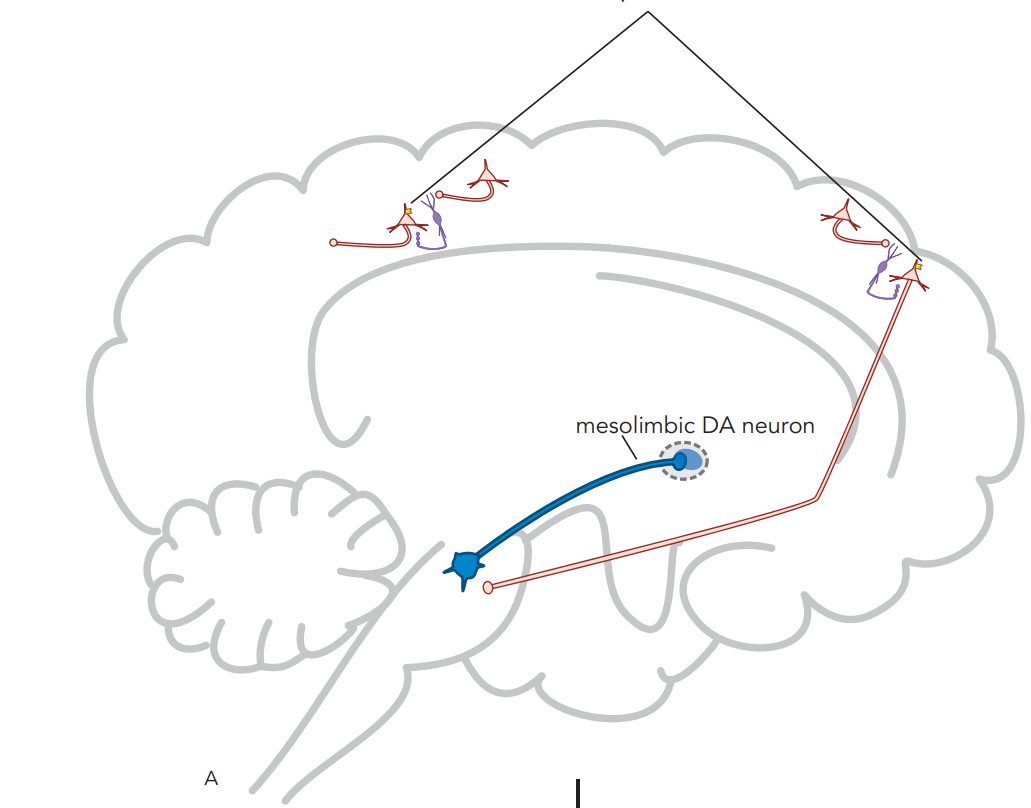 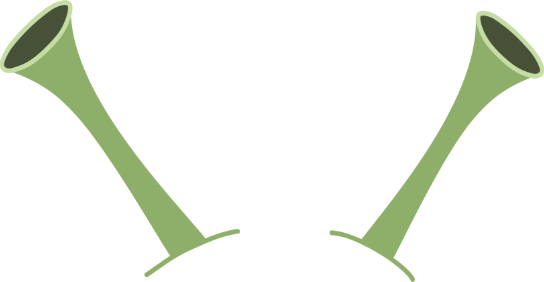 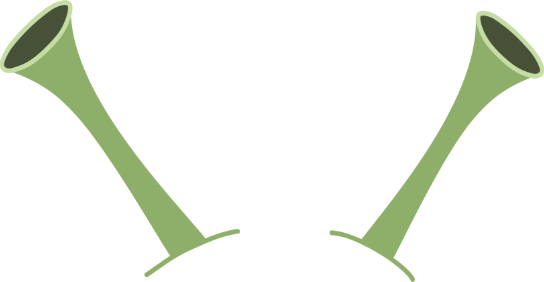 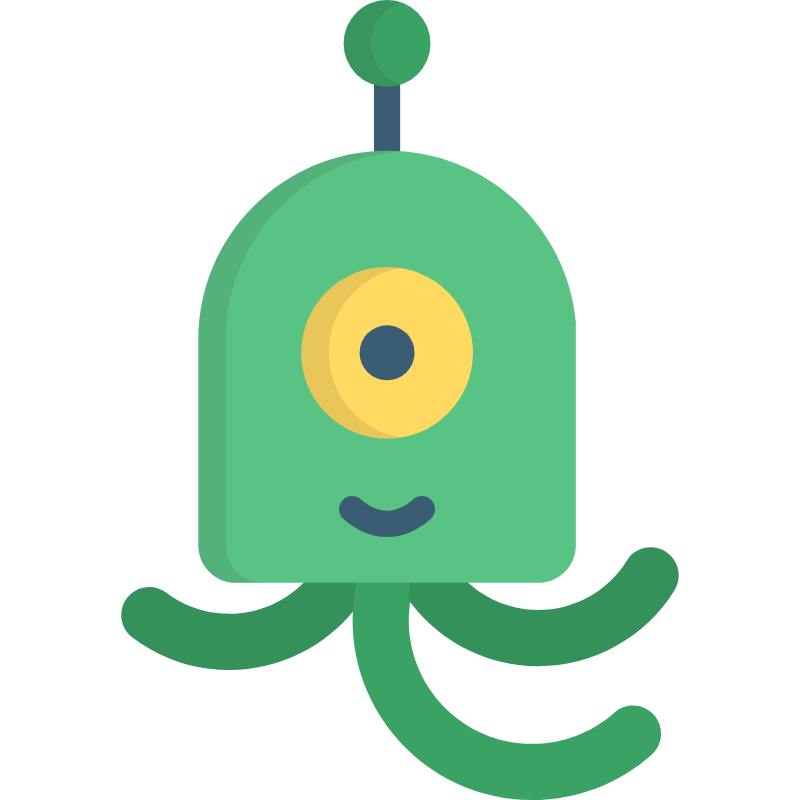 D2 receptors
D2
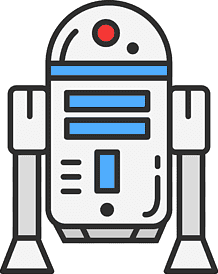 5HT2A
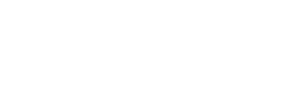 NMDA receptors
5HT2A receptors
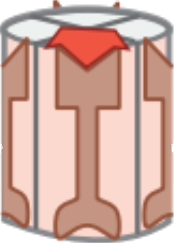 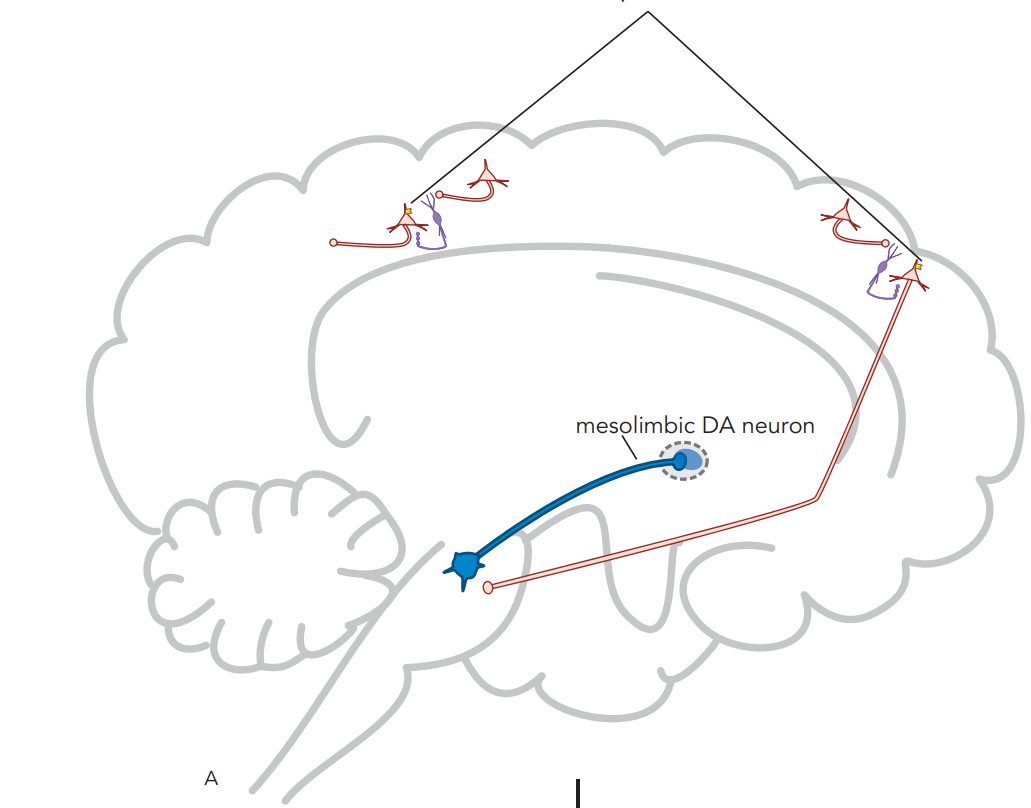 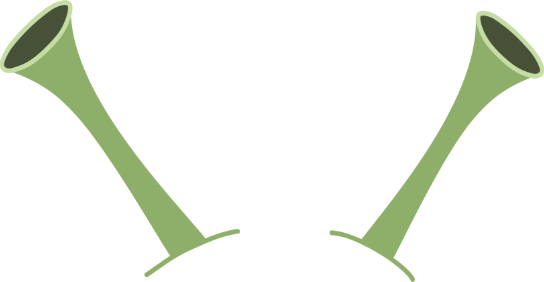 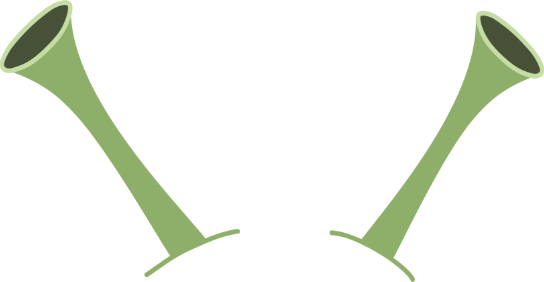 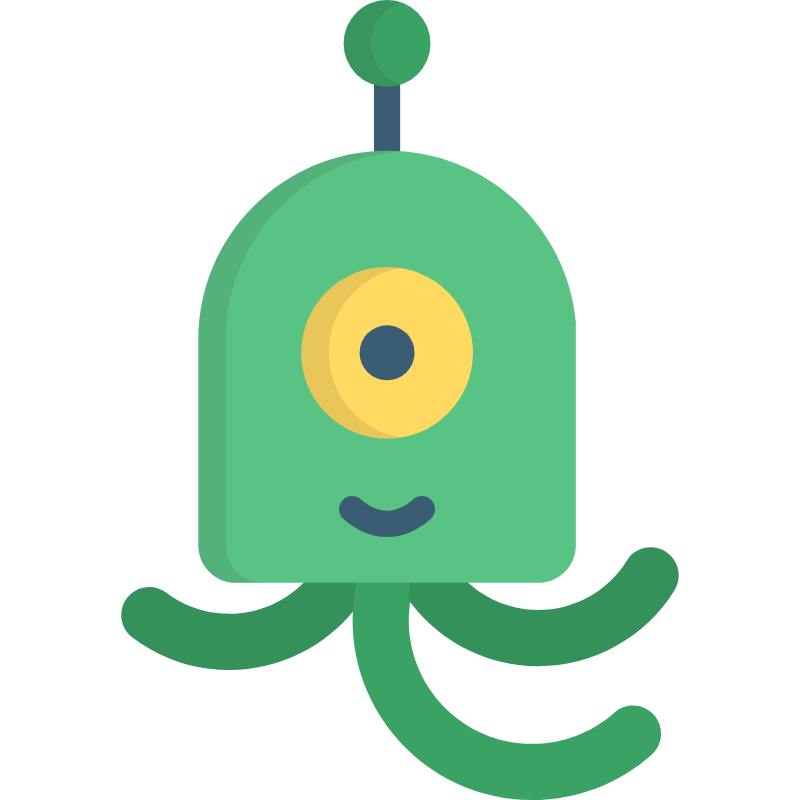 D2 receptors
D2
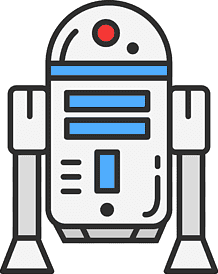 5HT2A
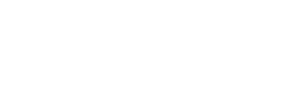 NMDA receptors
5HT2A receptors
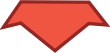 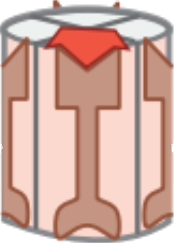 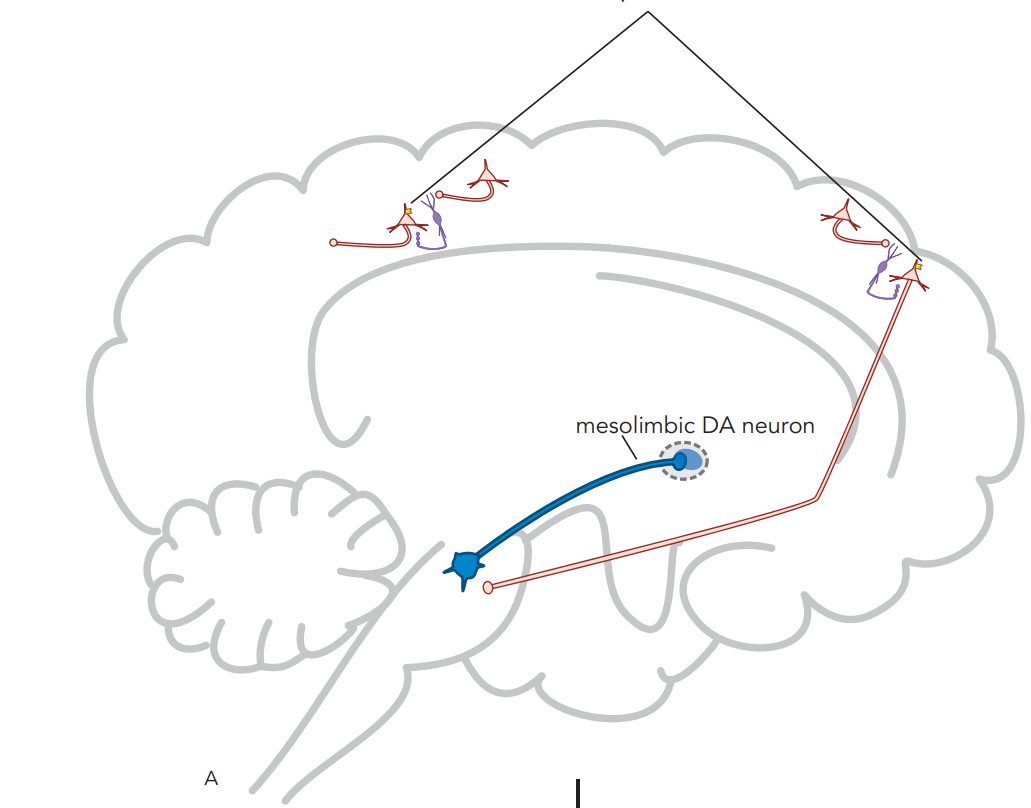 Glutamate
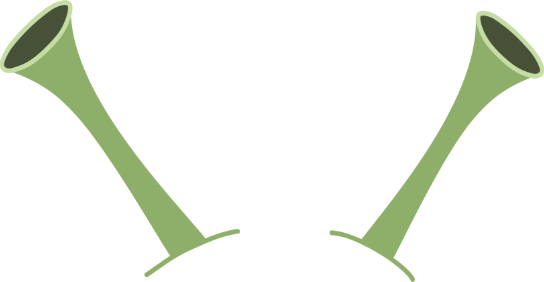 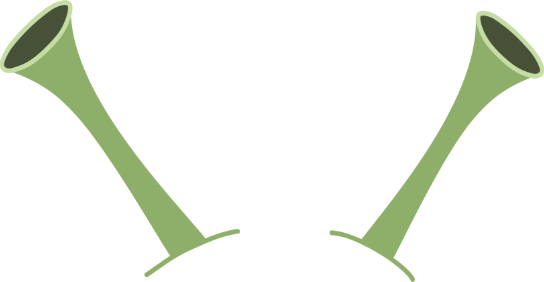 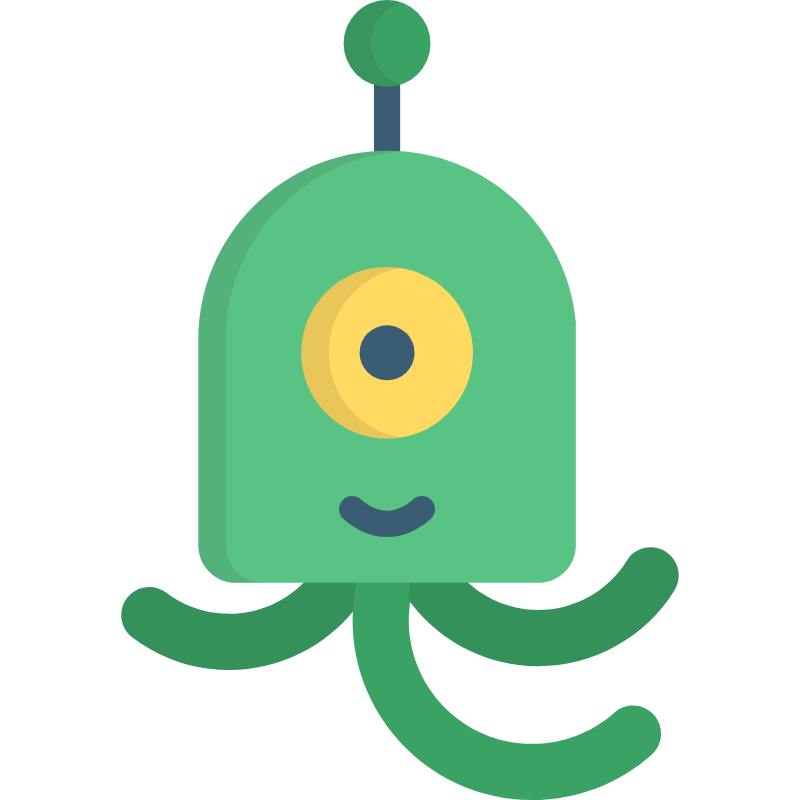 D2 receptors
D2
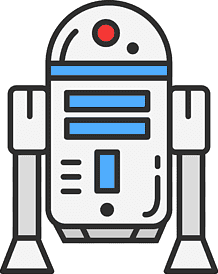 5HT2A
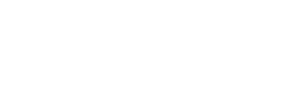 Antipsychotics
Typicals
Atypicals
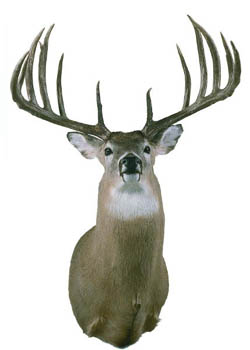 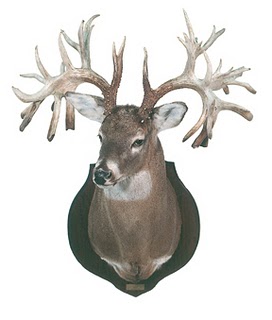 Second-Gen Antipsychotics
First-Gen Antipsychotics
FGAs
SGAs
Dr Austin Campbell
“Typicals”
First-Gen Antipsychotics
FGAs
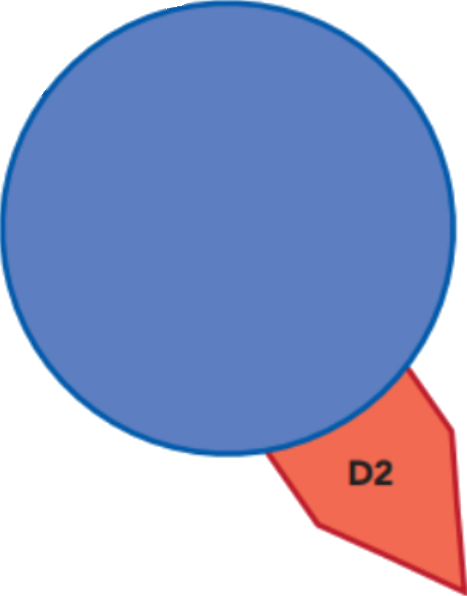 “Typicals”
First-Gen Antipsychotics
FGAs
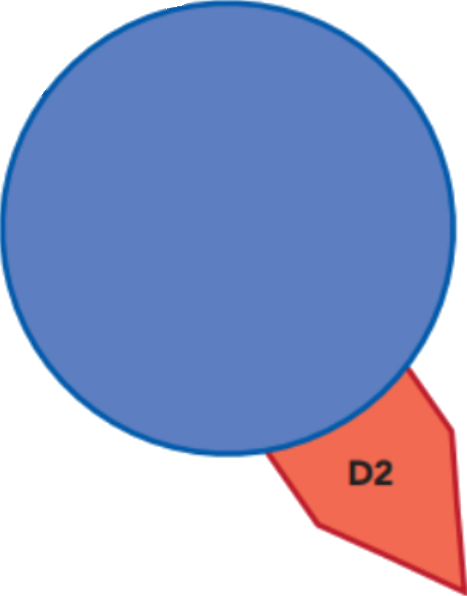 D2 receptor 
blocker
“Typicals”
“Atypicals”
First-Gen Antipsychotics
Second-Gen Antipsychotics
SGAs
FGAs
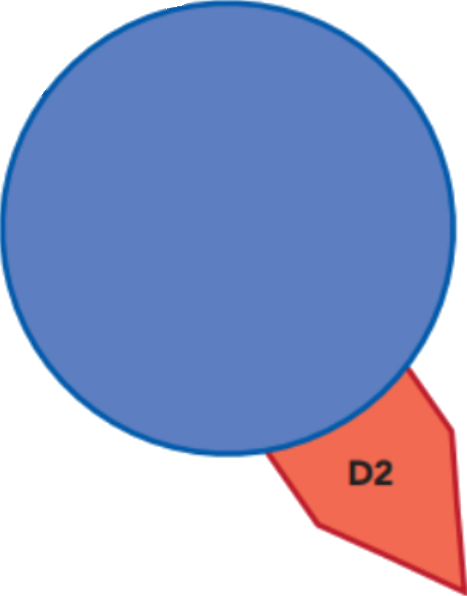 “2 pips and a rip”
(A, B & C)
aripiprazole
brexpiprazole,
cariprazine
D2 receptor 
blocker
“Typicals”
“Atypicals”
First-Gen Antipsychotics
Second-Gen Antipsychotics
SGAs
FGAs
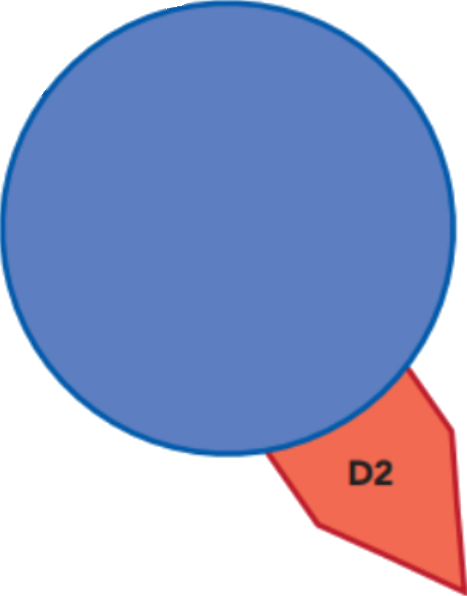 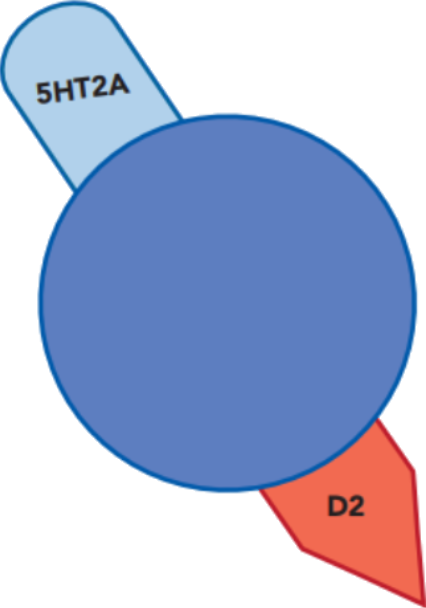 “2 pips and a rip”
(A, B & C)
aripiprazole
brexpiprazole,
cariprazine
D2 receptor 
blocker
“Typicals”
“Atypicals”
First-Gen Antipsychotics
Second-Gen Antipsychotics
SGAs
FGAs
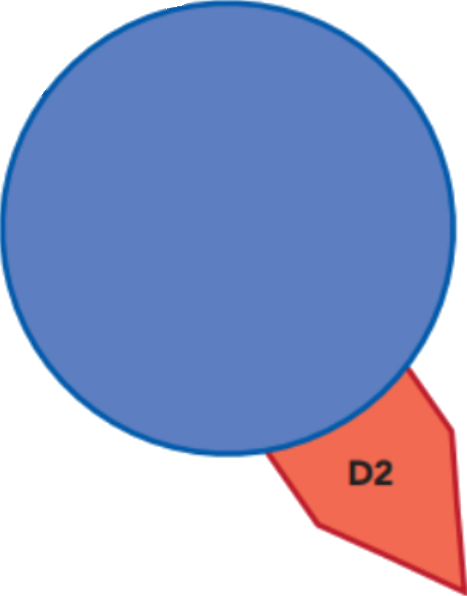 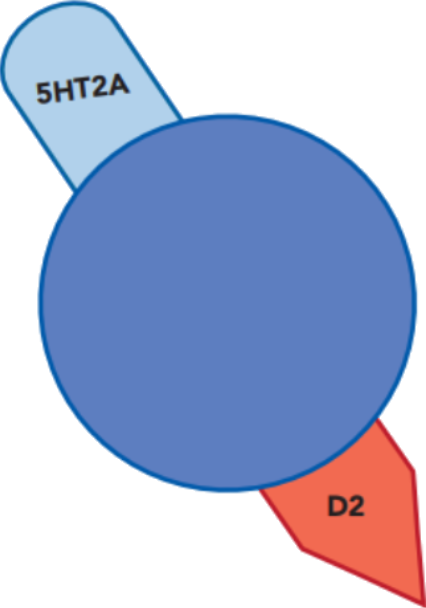 “2 pips and a rip”
(A, B & C)
aripiprazole
brexpiprazole,
cariprazine
D2 receptor 
blocker
D2 receptor 
blocker
“Typicals”
“Atypicals”
First-Gen Antipsychotics
Second-Gen Antipsychotics
SGAs
FGAs
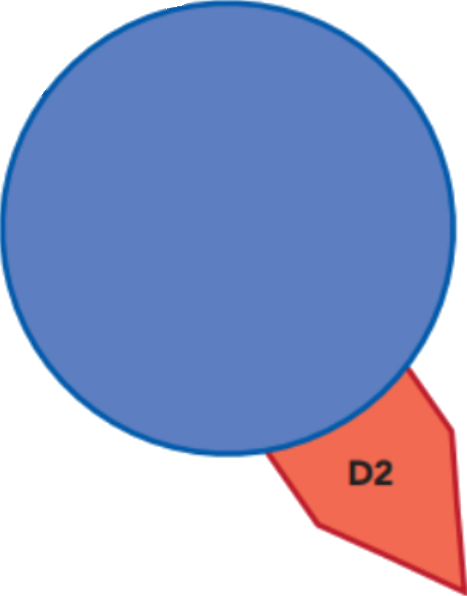 5HT2A 
receptor 
blocker
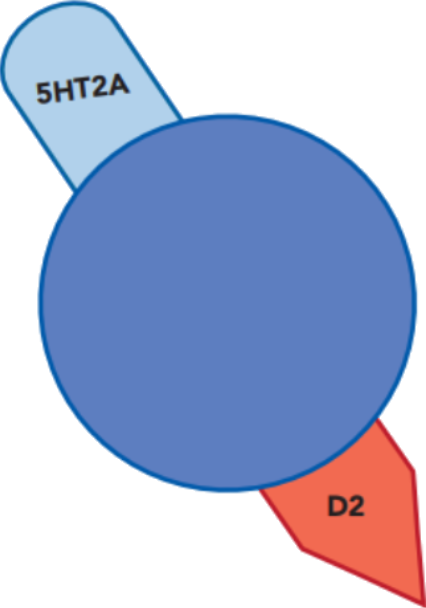 “2 pips and a rip”
(A, B & C)
aripiprazole
brexpiprazole,
cariprazine
D2 receptor 
blocker
D2 receptor 
blocker
“Typicals”
“Atypicals”
First-Gen Antipsychotics
Second-Gen Antipsychotics
SGAs
FGAs
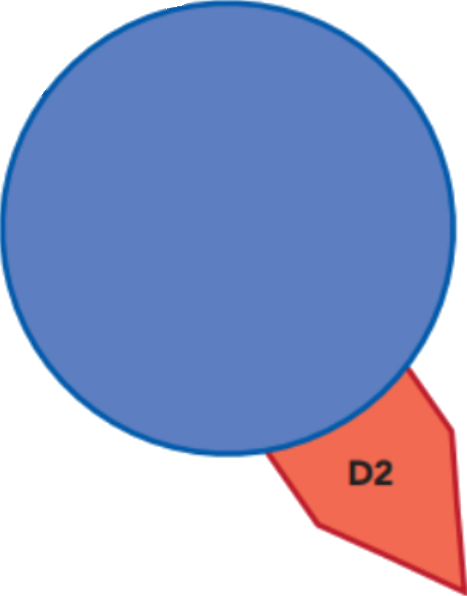 5HT2A 
receptor 
blocker
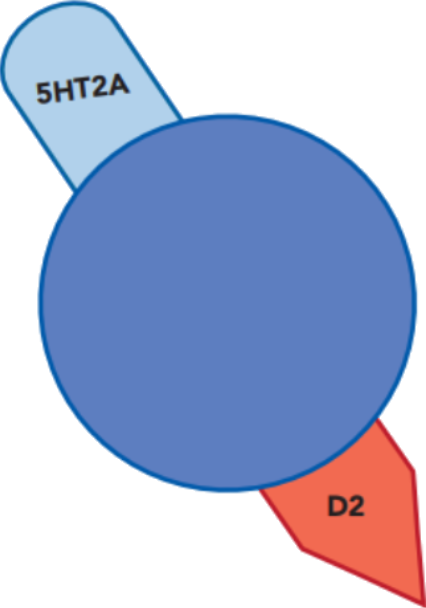 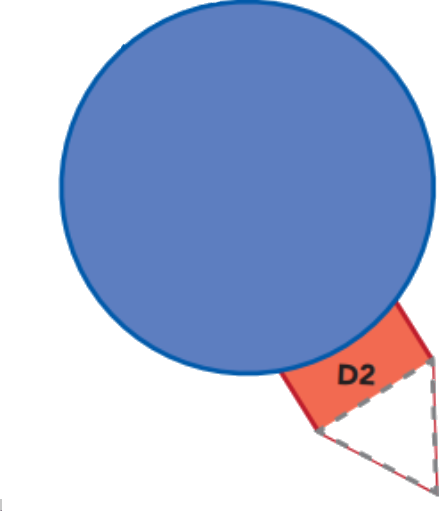 or
D2 receptor 
blocker
D2 receptor 
blocker
“Typicals”
“Atypicals”
First-Gen Antipsychotics
Second-Gen Antipsychotics
SGAs
FGAs
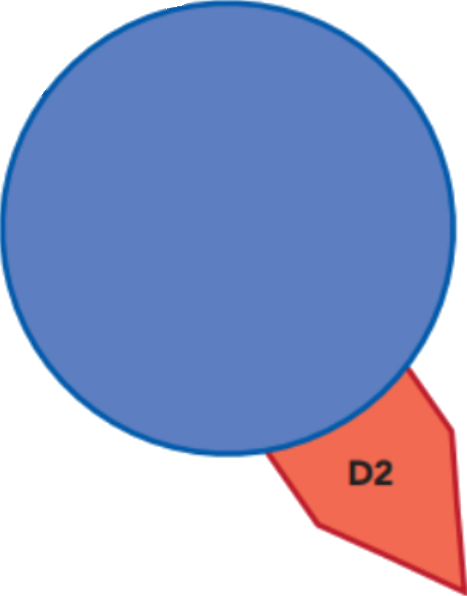 5HT2A 
receptor 
blocker
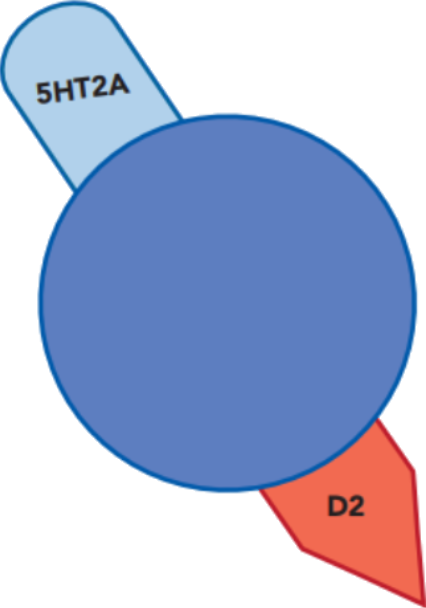 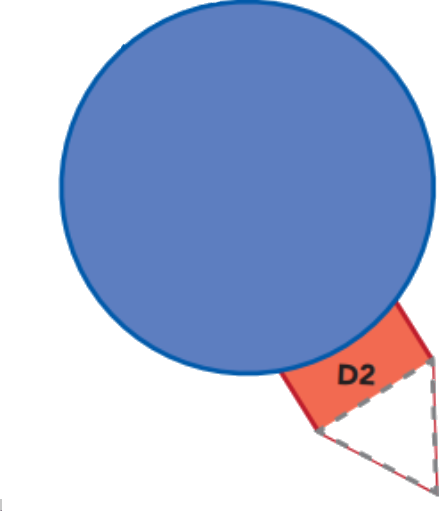 or
D2 receptor 
blocker
D2 partial agonist
D2 receptor 
blocker
“Typicals”
“Atypicals”
First-Gen Antipsychotics
Second-Gen Antipsychotics
SGAs
FGAs
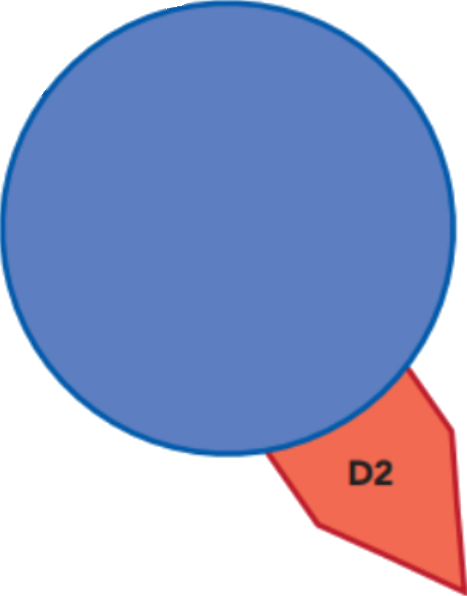 5HT2A 
receptor 
blocker
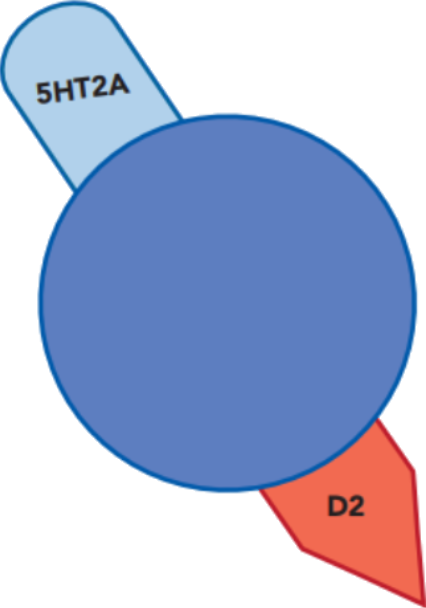 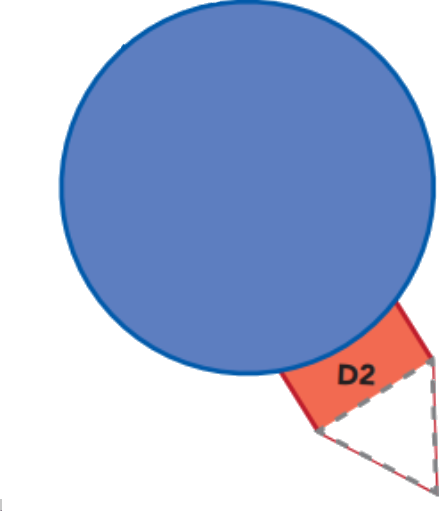 “2 pips and a rip”
(A, B & C)
aripiprazole
brexpiprazole,
cariprazine
or
D2 receptor 
blocker
D2 partial agonist
D2 receptor 
blocker
“Typicals”
“Atypicals”
First-Gen Antipsychotics
Second-Gen Antipsychotics
SGAs
FGAs
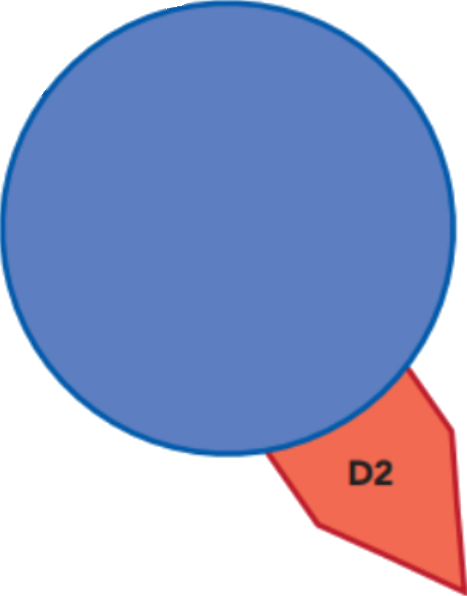 5HT2A 
receptor 
blocker
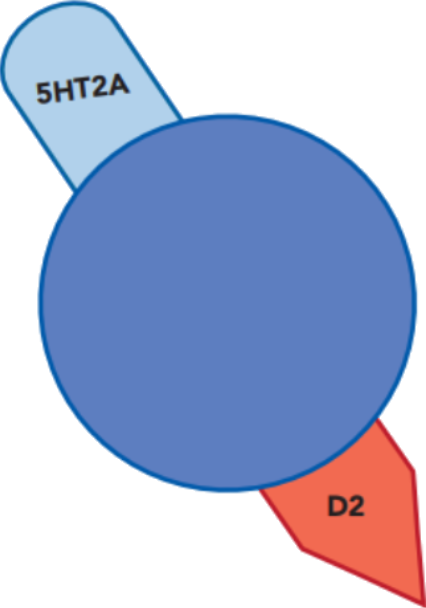 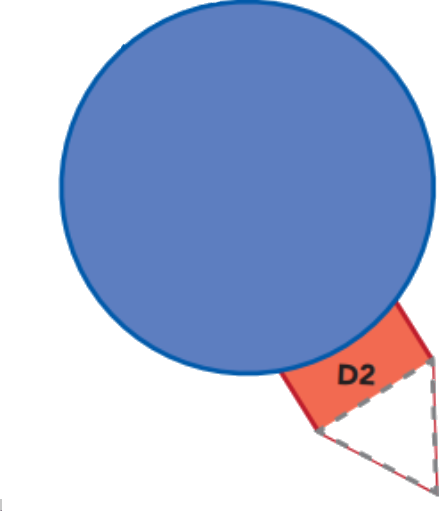 “2 pips and a rip”
(A, B & C)
aripiprazole
brexpiprazole,
cariprazine
or
“-pines, -dones 
and a -rone”
D2 receptor 
blocker
D2 partial agonist
D2 receptor 
blocker
“Typicals”
“Atypicals”
First-Gen Antipsychotics
Second-Gen Antipsychotics
SGAs
FGAs
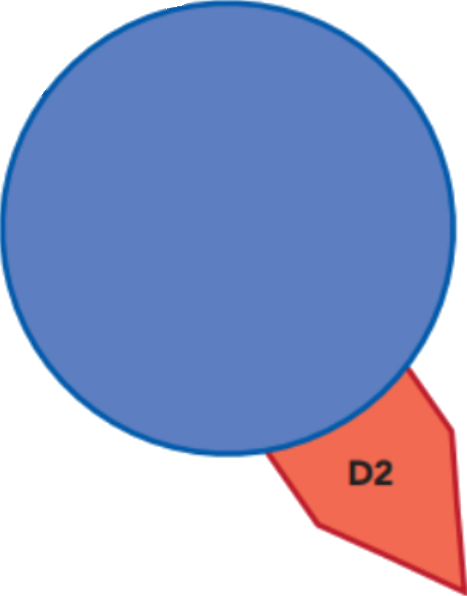 5HT2A 
receptor 
blocker
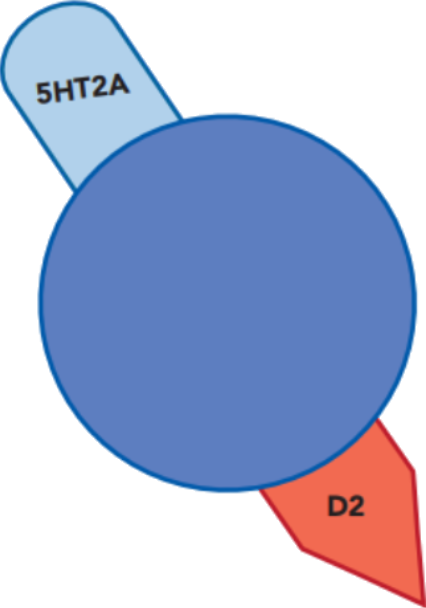 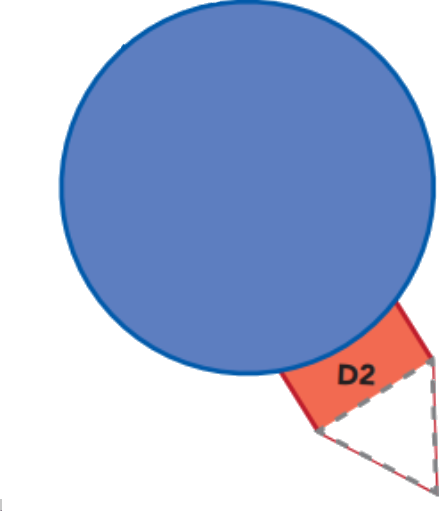 potency:
low
intermediate
high
“2 pips and a rip”
(A, B & C)
aripiprazole
brexpiprazole,
cariprazine
or
“-pines, -dones 
and a -rone”
D2 receptor 
blocker
D2 partial agonist
D2 receptor 
blocker
“Typicals”
“Atypicals”
First-Gen Antipsychotics
Second-Gen Antipsychotics
SGAs
FGAs
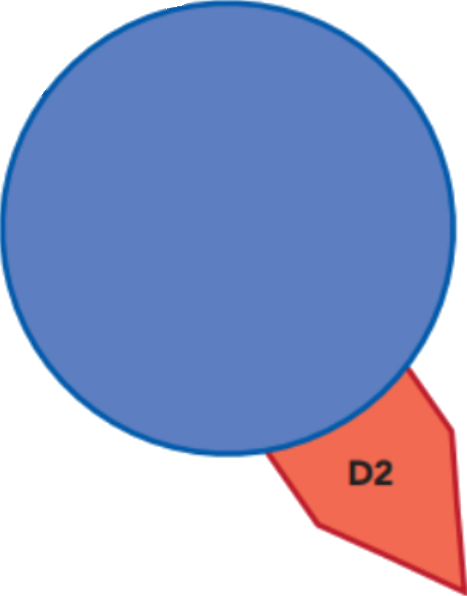 5HT2 
receptor 
blocker
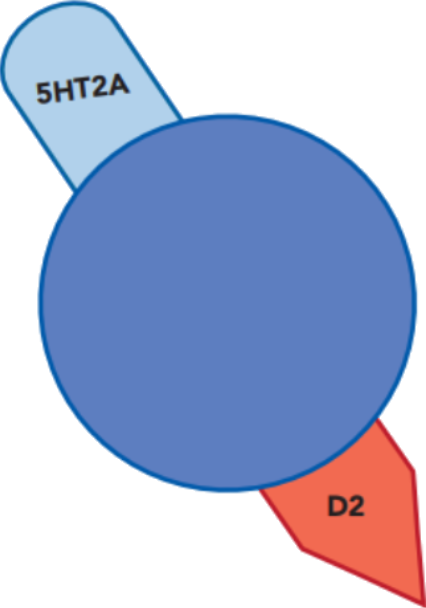 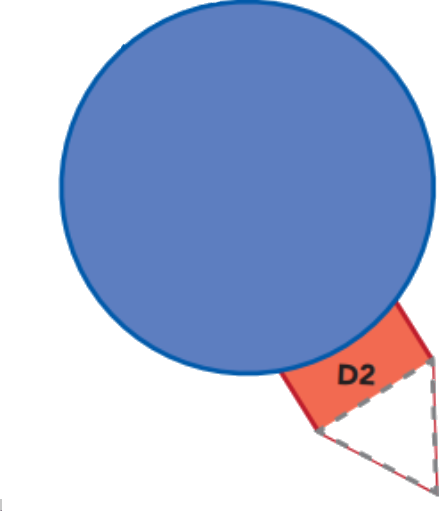 potency:
low
intermediate
high
“2 pips and a rip”
(A, B & C)
aripiprazole
brexpiprazole,
cariprazine
or
or
“-pines, -dones 
and a -rone”
D2 receptor 
blocker
D2 partial agonist
“Typicals”
“Atypicals”
First-Gen Antipsychotics
Second-Gen Antipsychotics
SGAs
FGAs
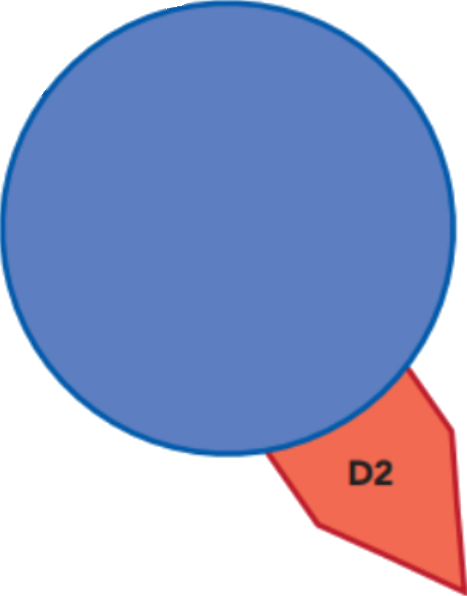 5HT2 
receptor 
blocker
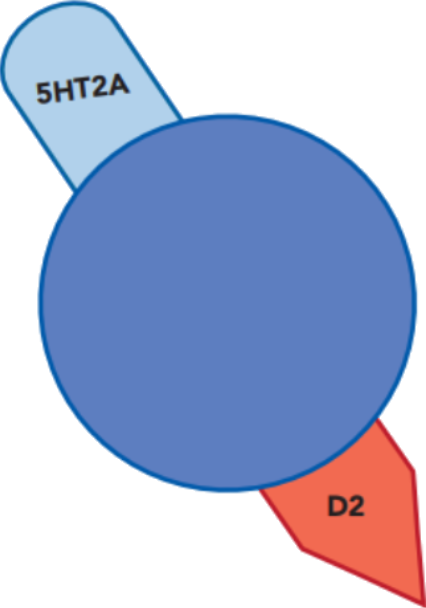 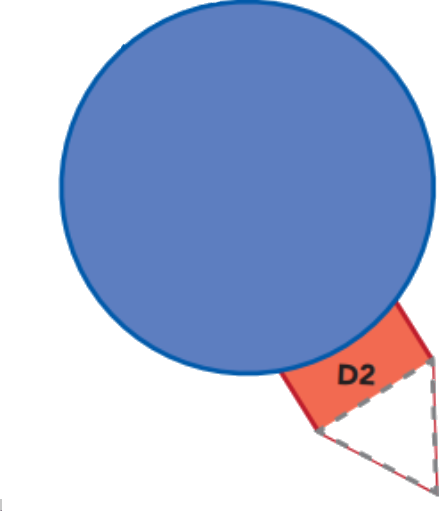 potency:
low
intermediate
high
“2 pips and a rip”
(A, B & C)
aripiprazole
brexpiprazole,
cariprazine
or
or
“-pines, -dones 
and a -rone”
D2 receptor 
blocker
D2 partial agonist
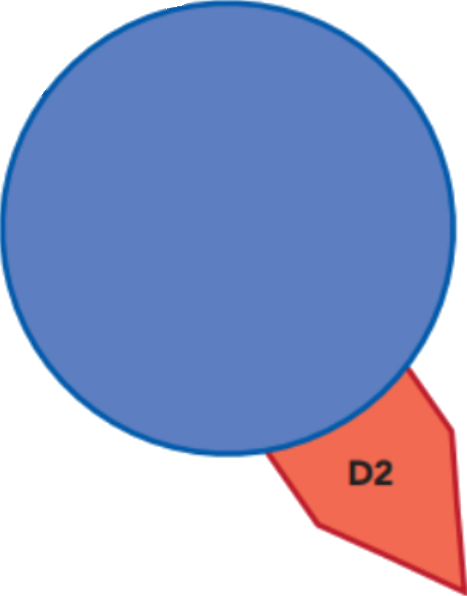 1st-gen antipsychotic (SGA)
D2 antagonist
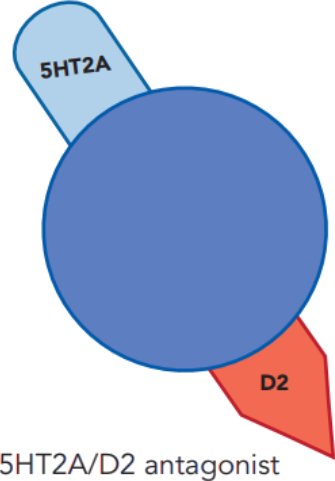 Second-generation antipsychotic (SGA)
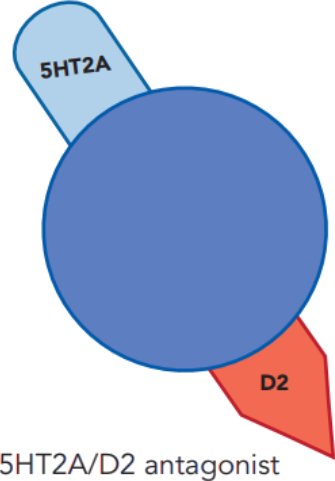 Second-generation antipsychotic (SGA)
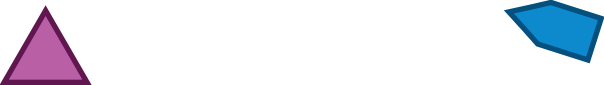 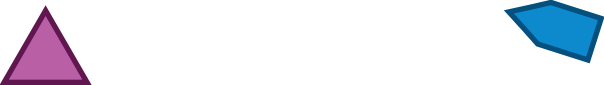 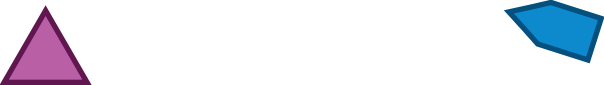 dopamine
D2
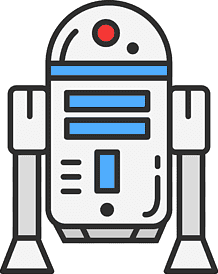 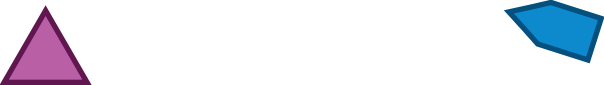 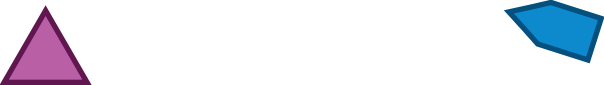 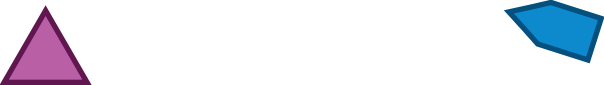 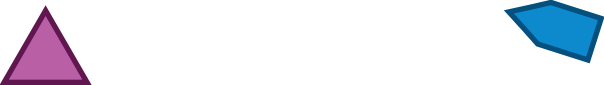 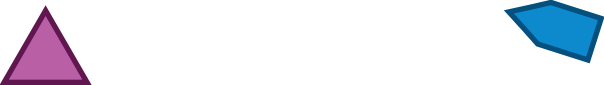 D2 receptor
“R2D2” 
“D2R (detour) from reality”
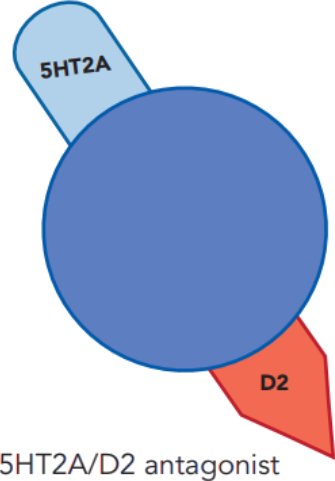 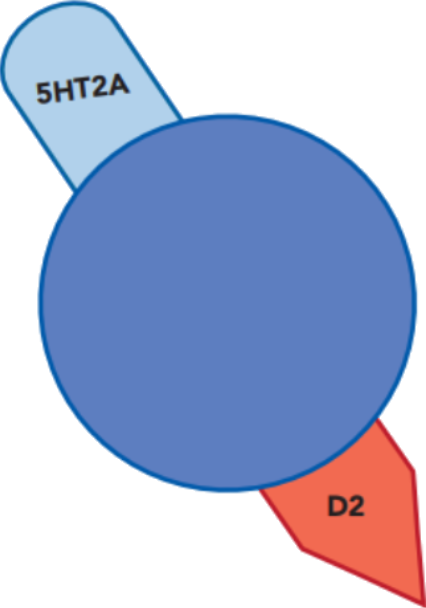 Second-generation antipsychotic (SGA)
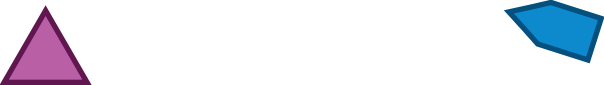 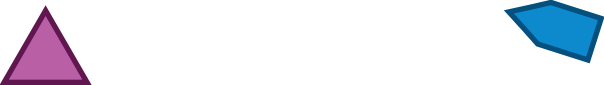 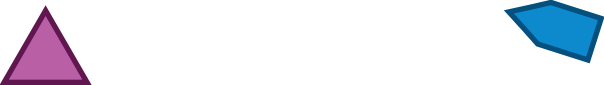 dopamine
D2
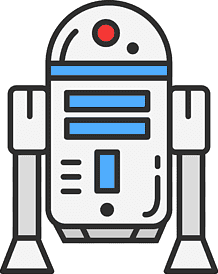 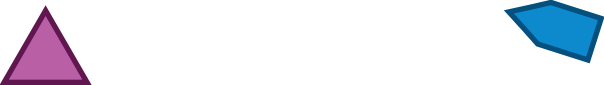 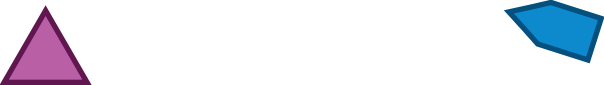 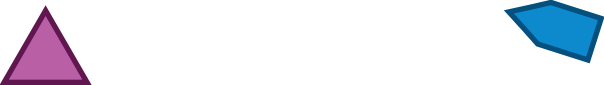 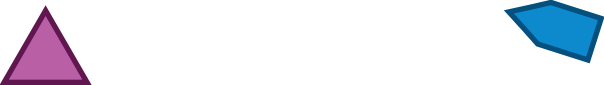 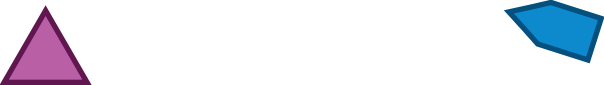 D2 receptor
“R2D2” 
“D2R (detour) from reality”
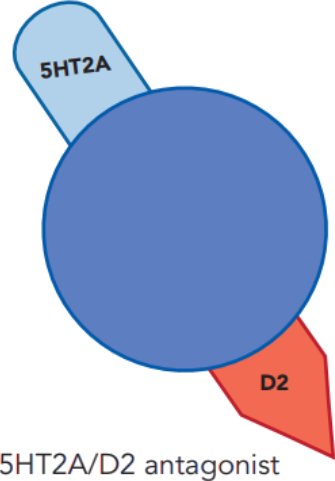 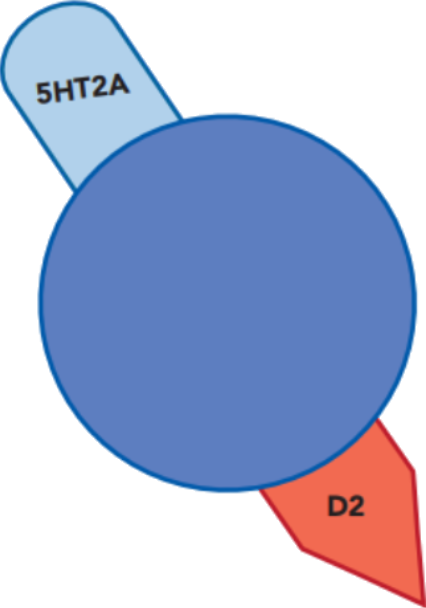 Second-generation antipsychotic (SGA)
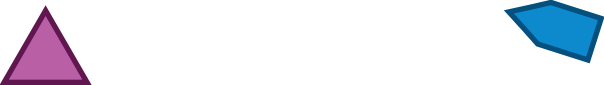 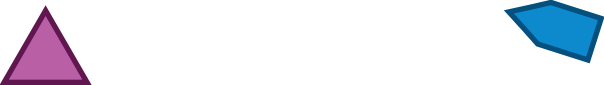 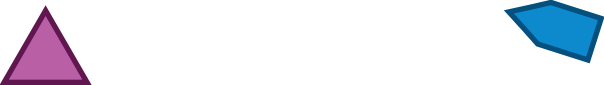 dopamine
D2
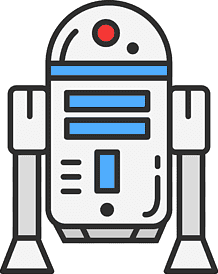 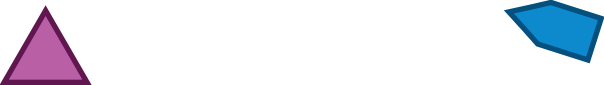 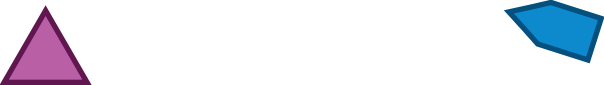 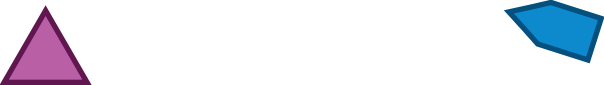 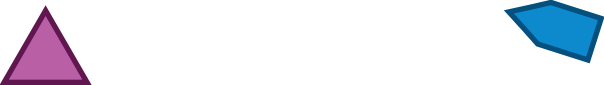 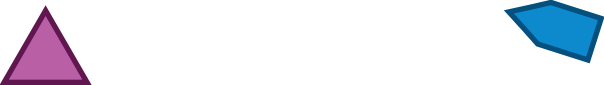 D2 receptor
“R2D2” 
“D2R (detour) from reality”
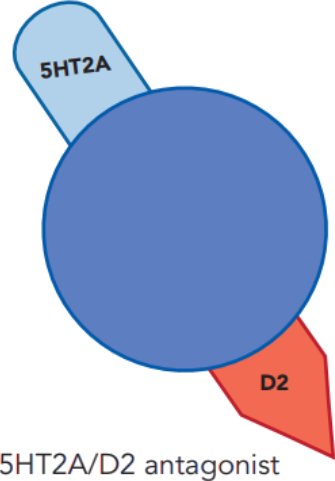 Second-generation antipsychotic (SGA)
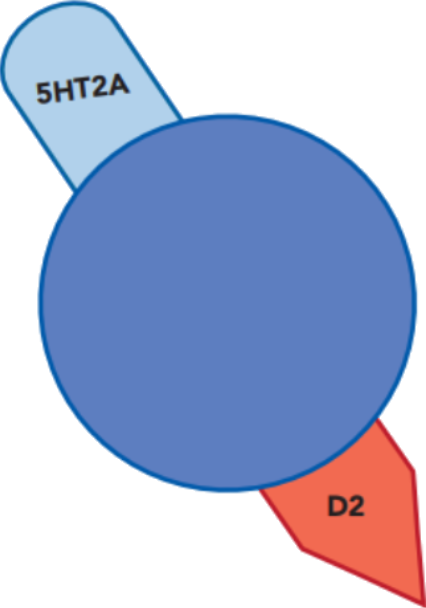 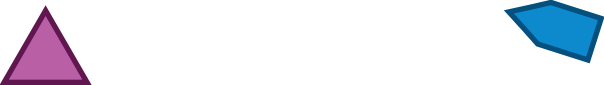 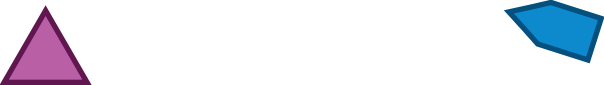 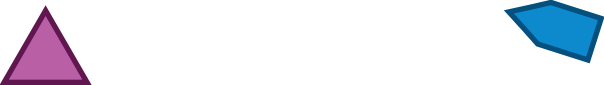 dopamine
D2
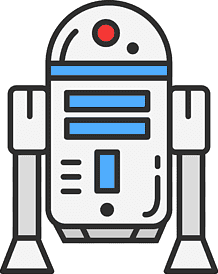 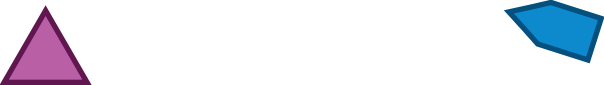 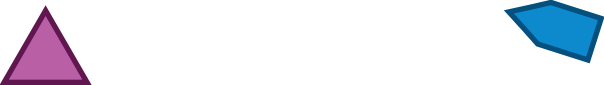 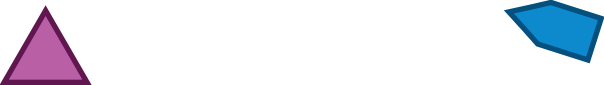 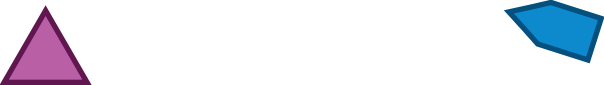 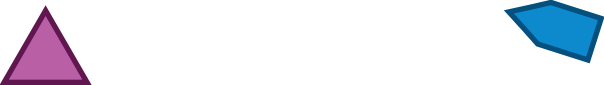 D2 receptor
“R2D2” 
“D2R (detour) from reality”
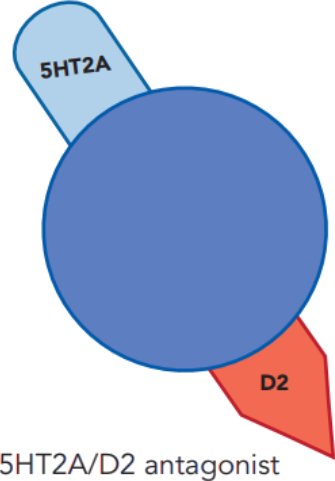 Second-generation antipsychotic (SGA)
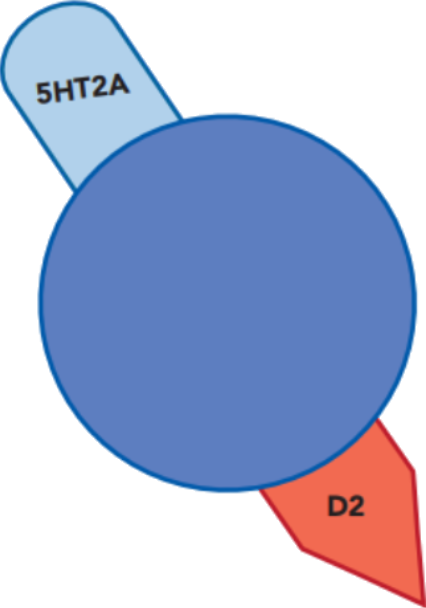 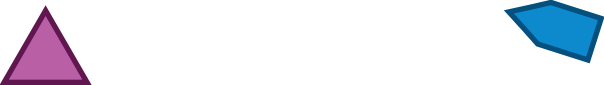 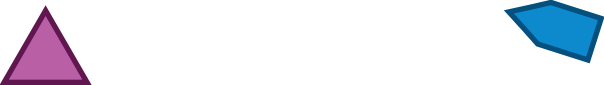 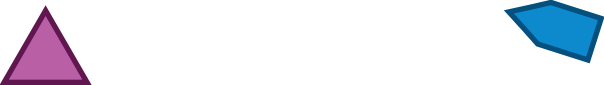 dopamine
D2
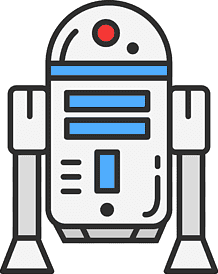 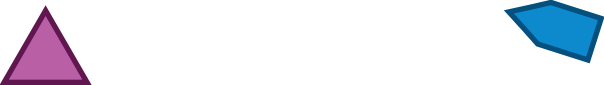 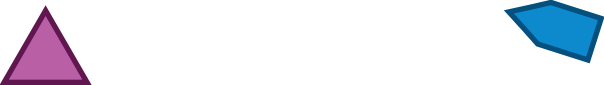 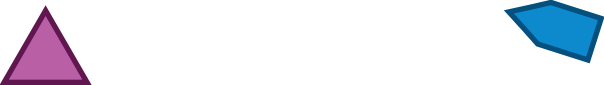 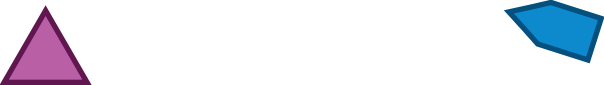 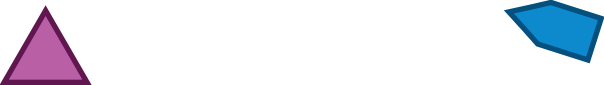 D2 receptor
“R2D2” 
“D2R (detour) from reality”
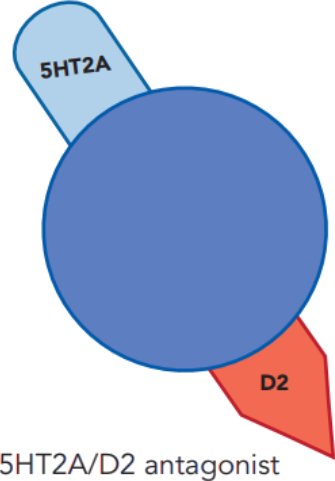 Second-generation antipsychotic (SGA)
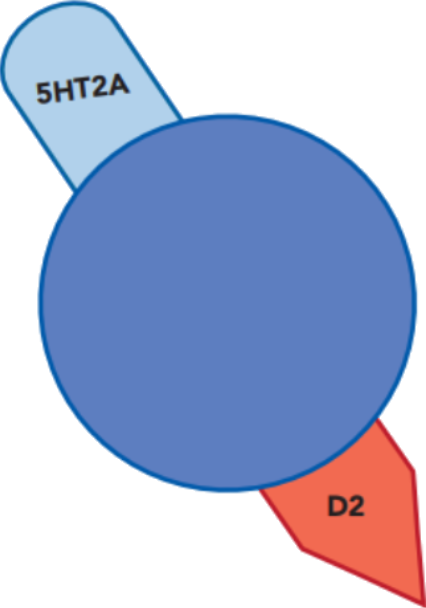 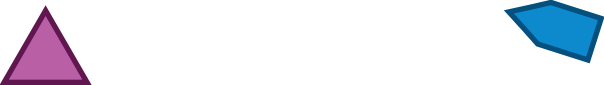 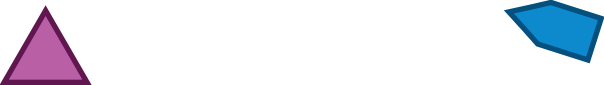 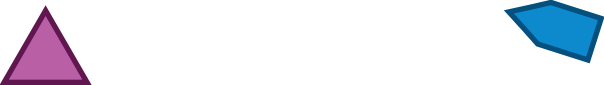 dopamine
D2
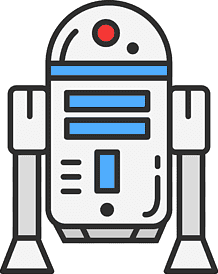 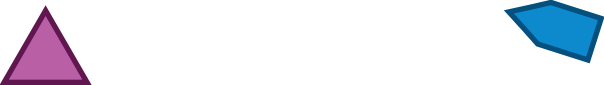 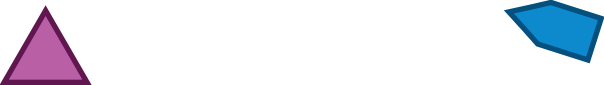 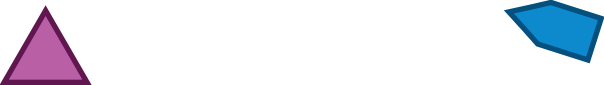 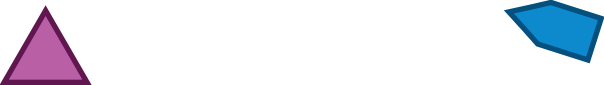 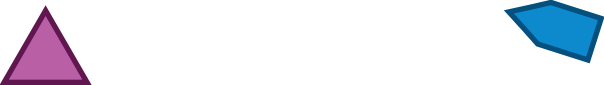 D2 receptor
“R2D2” 
“D2R (detour) from reality”
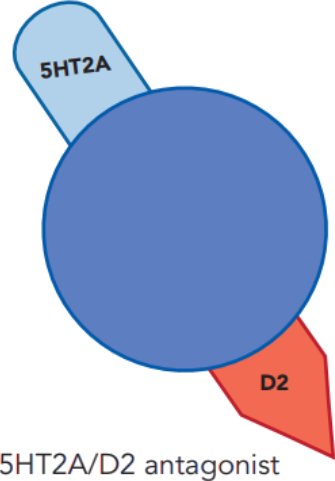 Second-generation antipsychotic (SGA)
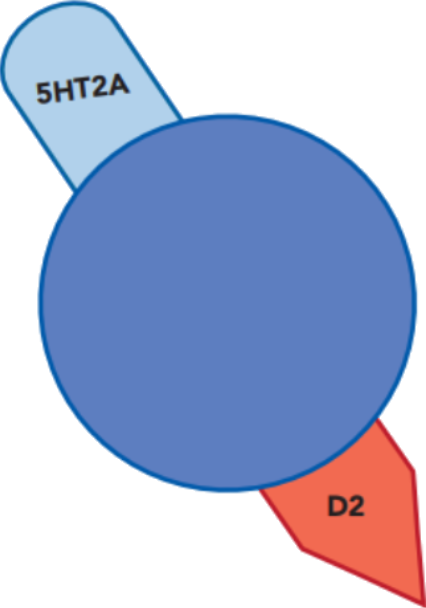 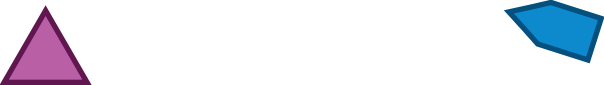 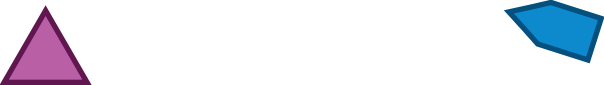 dopamine
D2
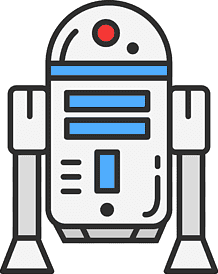 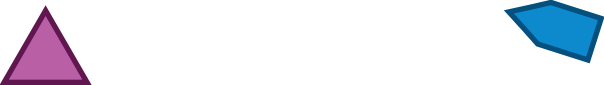 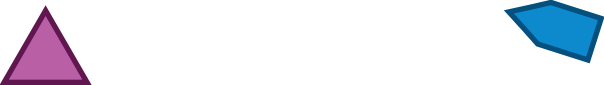 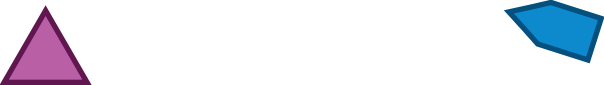 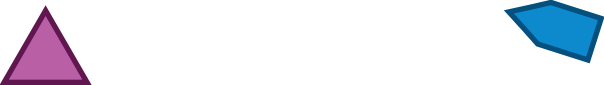 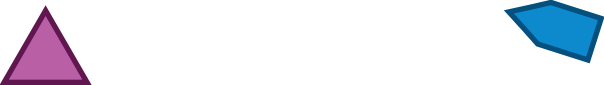 D2 receptor
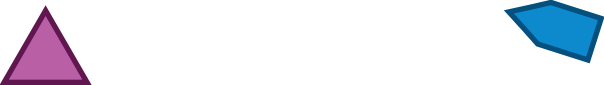 “R2D2” 
“D2R (detour) from reality”
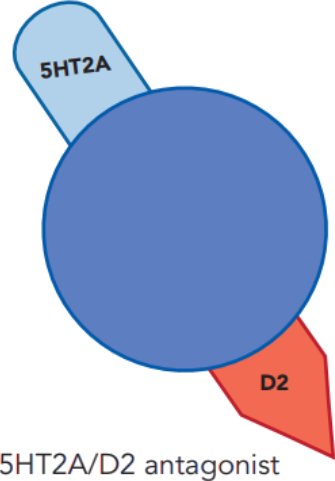 Second-generation antipsychotic (SGA)
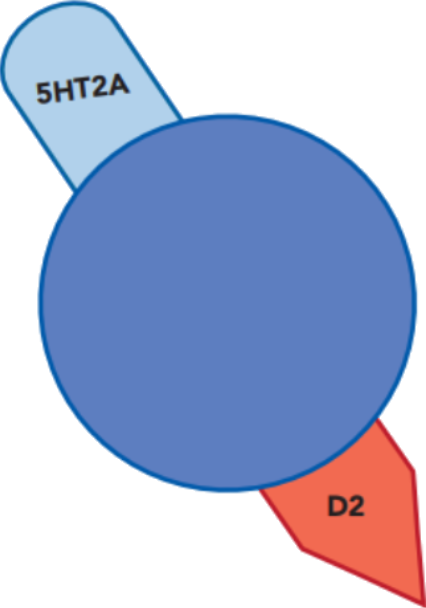 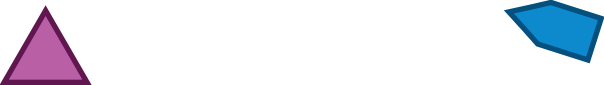 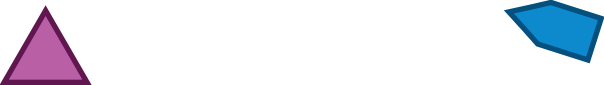 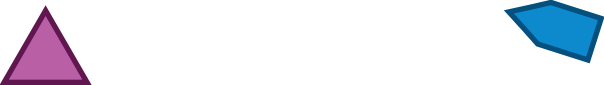 dopamine
D2
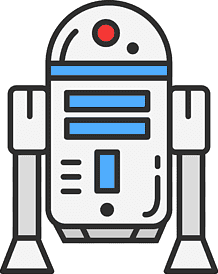 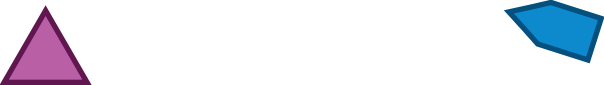 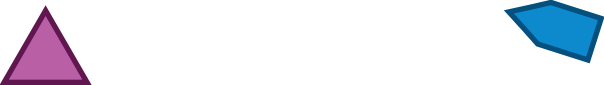 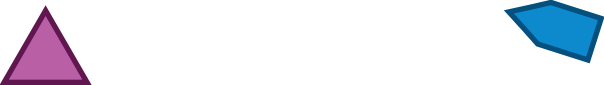 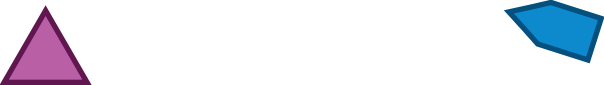 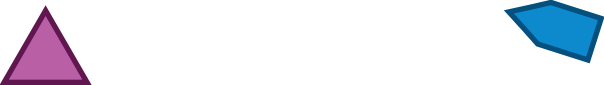 D2 receptor
“R2D2” 
“D2R (detour) from reality”
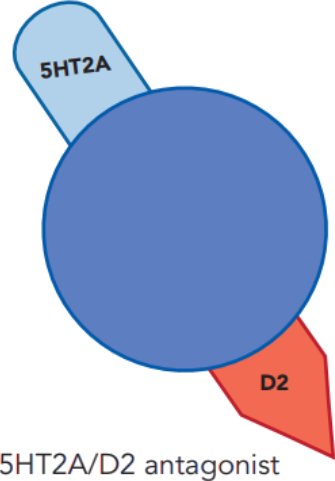 Second-generation antipsychotic (SGA)
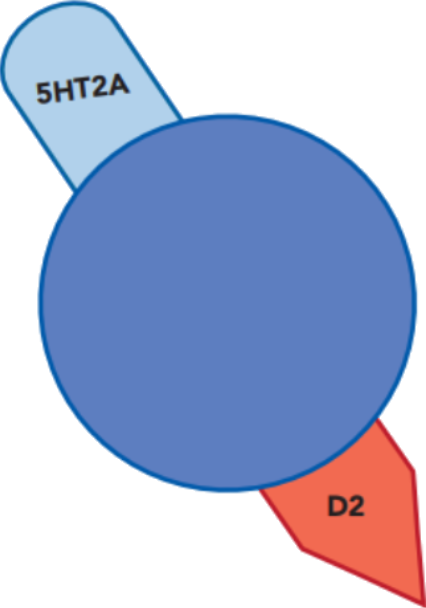 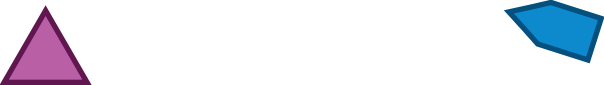 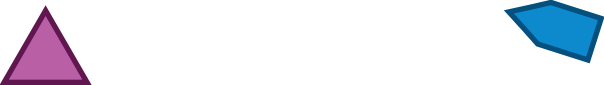 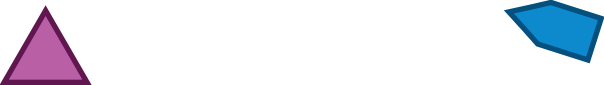 dopamine
D2
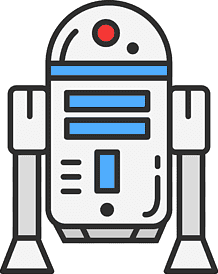 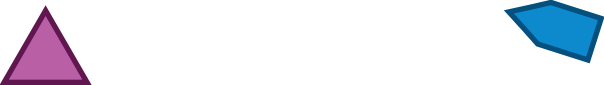 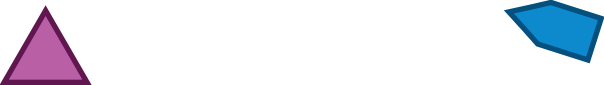 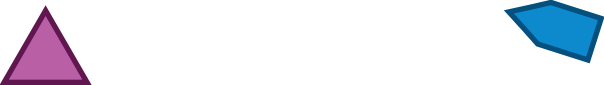 D2 receptor
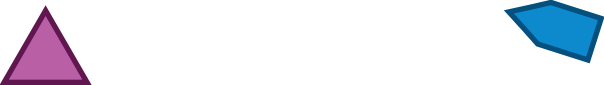 “R2D2” 
“D2R (detour) from reality”
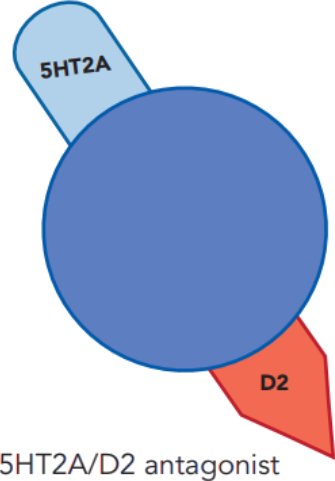 Second-generation antipsychotic (SGA)
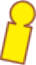 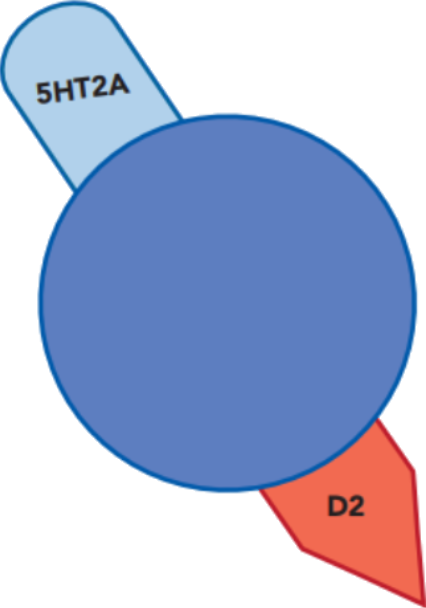 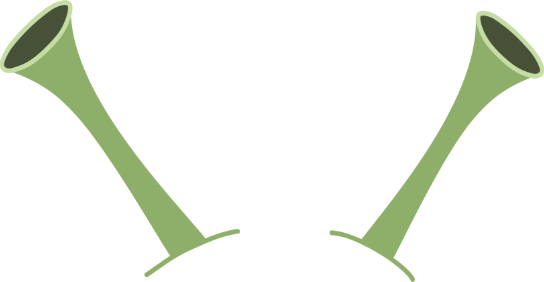 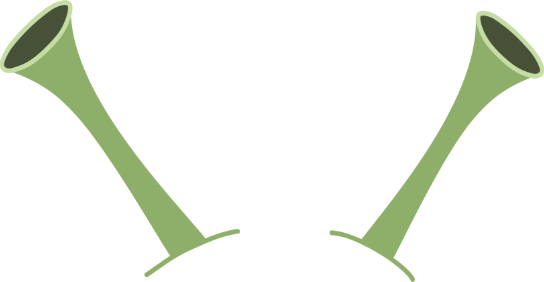 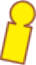 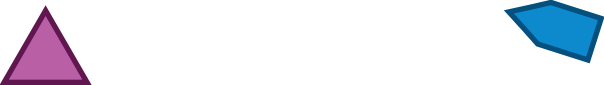 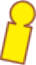 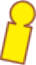 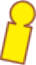 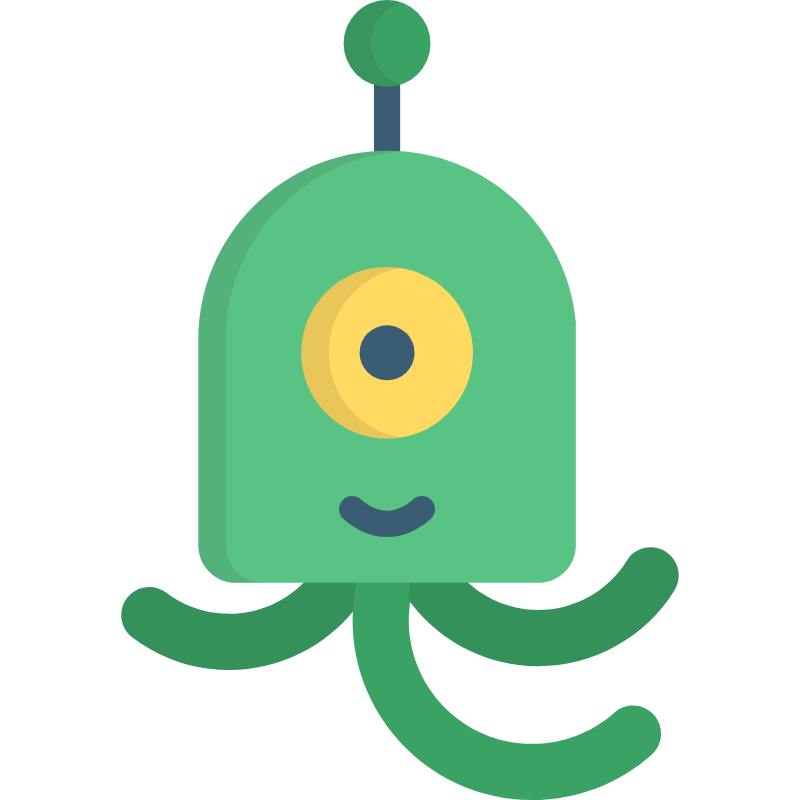 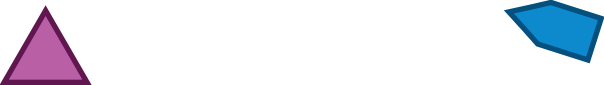 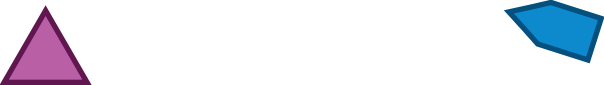 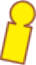 dopamine
D2
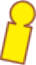 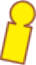 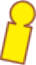 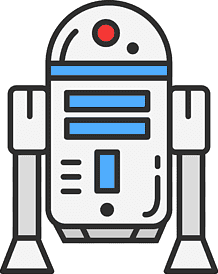 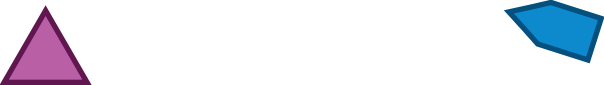 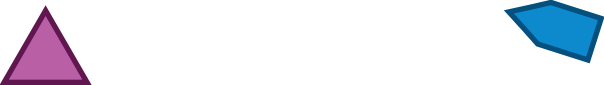 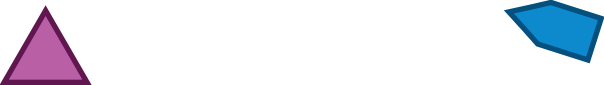 5HT2A receptors
5HT2A
D2 receptor
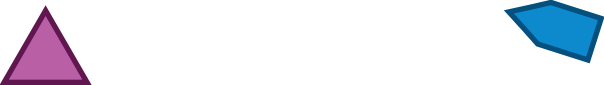 2A for “2nd-gen Antipsychotics”
“R2D2” 
“D2R (detour) from reality”
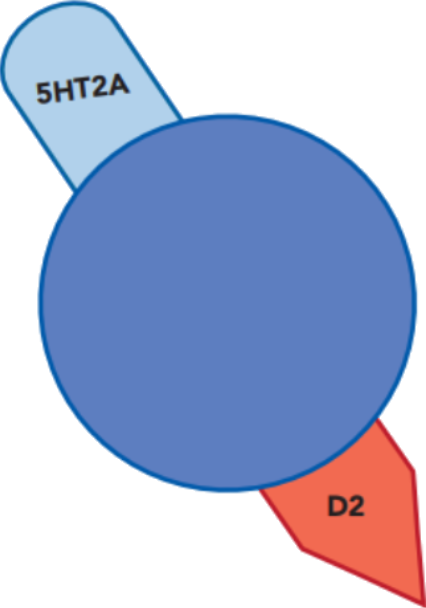 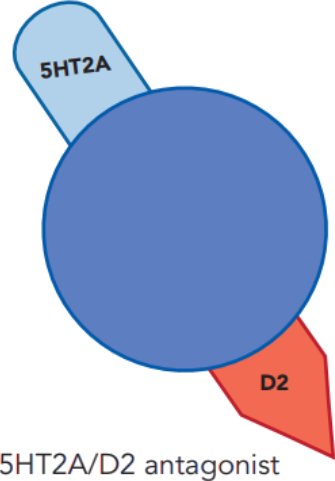 Second-generation antipsychotic (SGA)
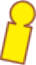 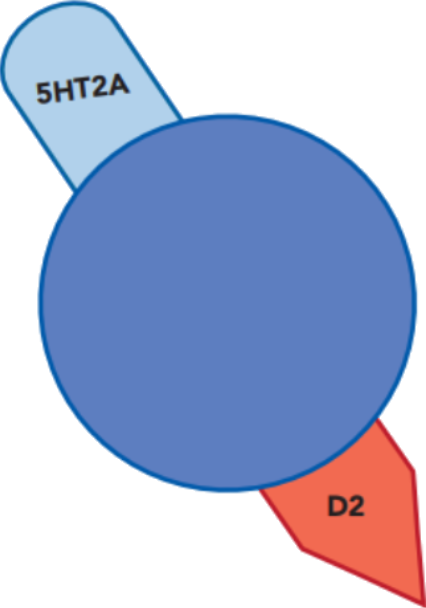 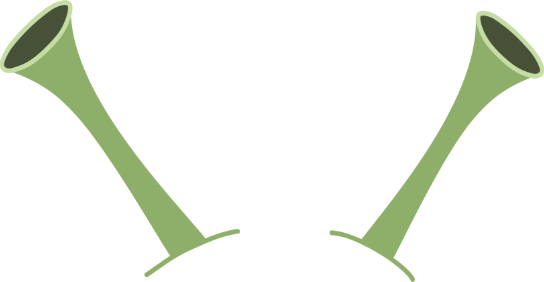 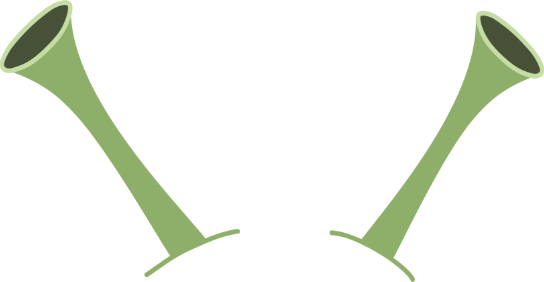 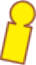 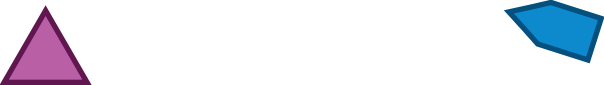 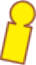 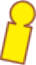 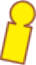 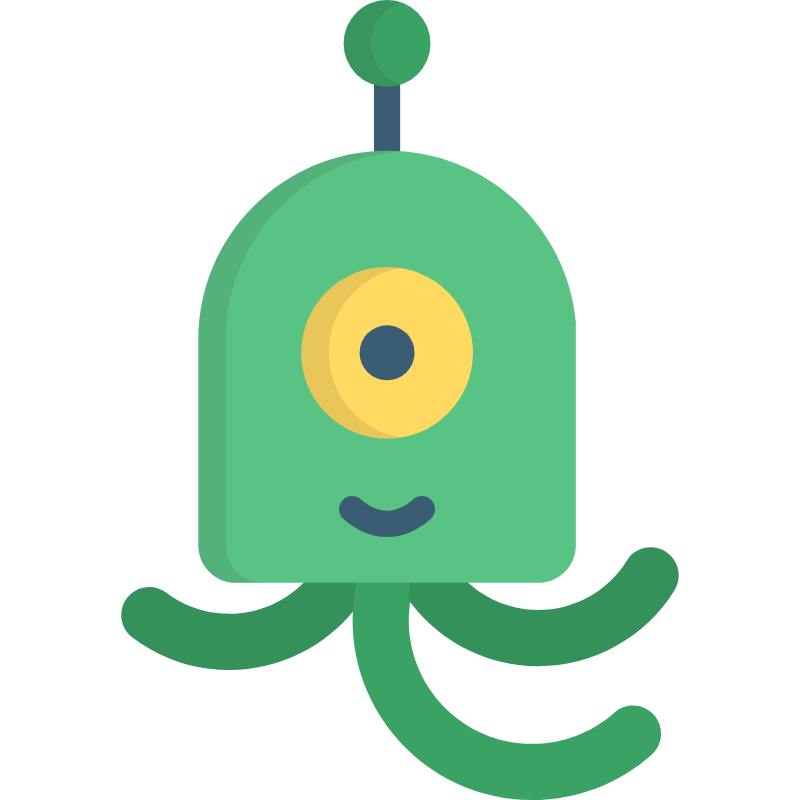 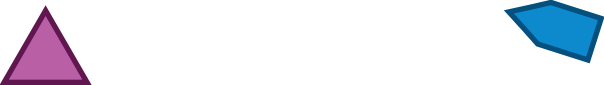 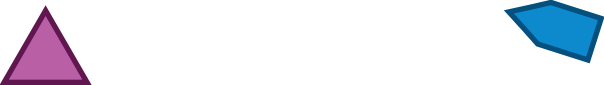 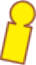 dopamine
D2
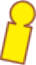 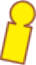 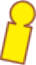 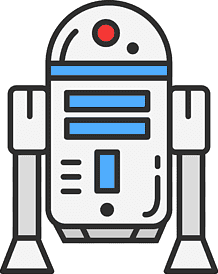 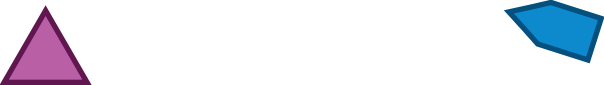 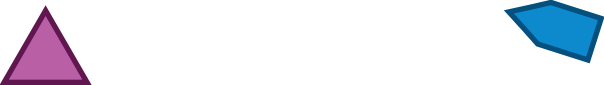 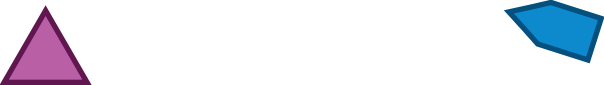 5HT2A receptors
5HT2A
D2 receptor
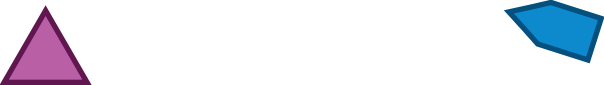 2A for “2nd-gen Antipsychotics”
“R2D2” 
“D2R (detour) from reality”
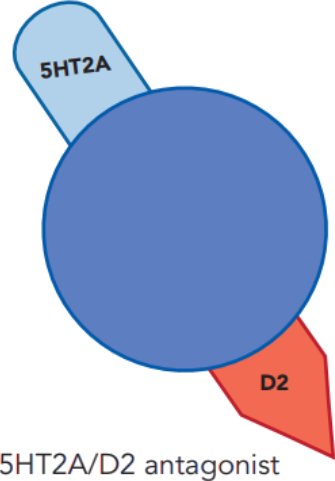 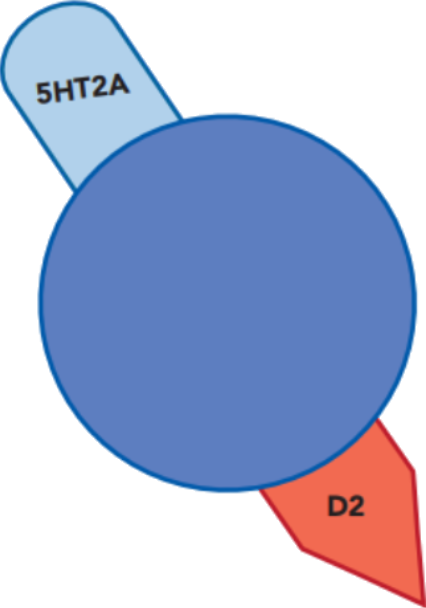 Second-generation antipsychotic (SGA)
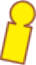 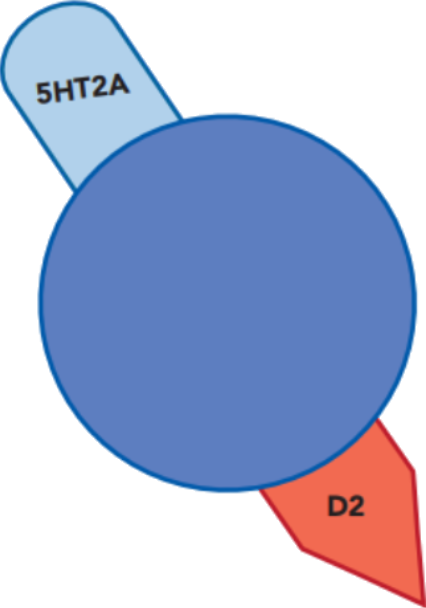 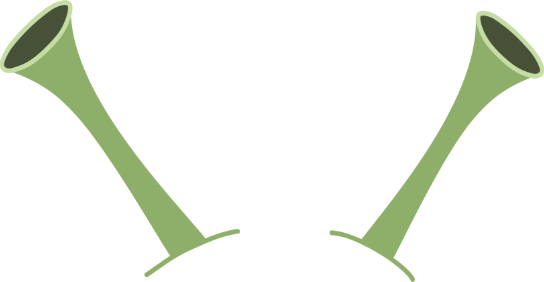 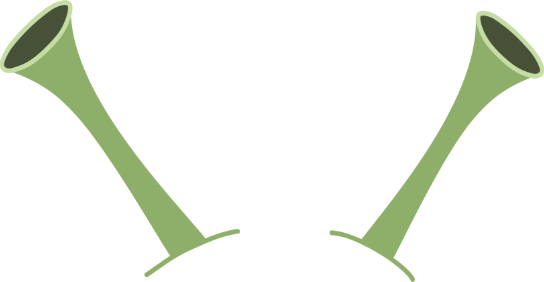 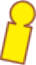 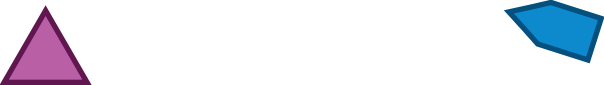 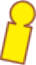 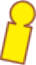 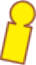 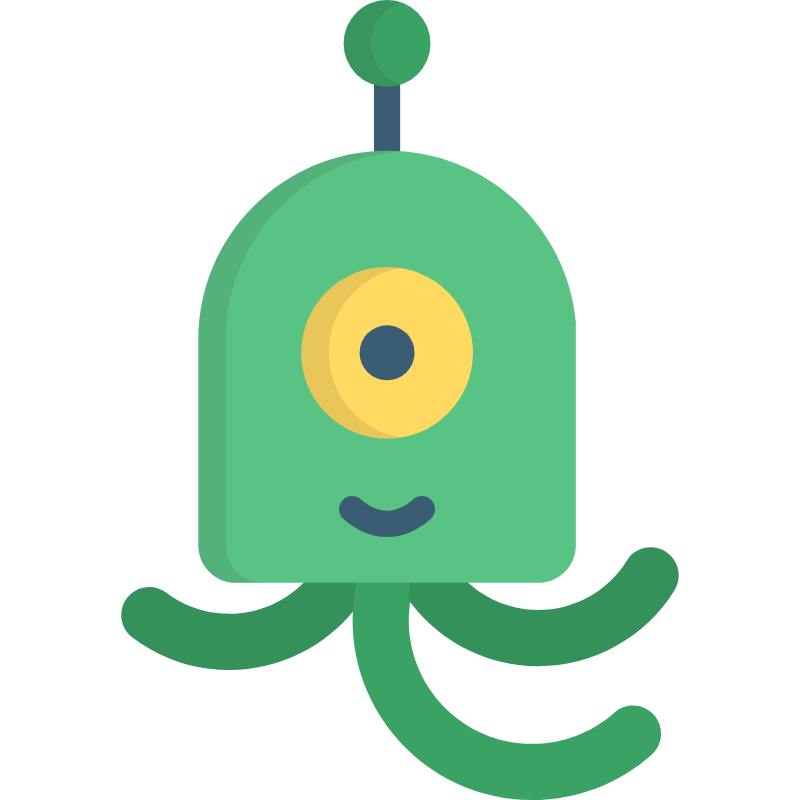 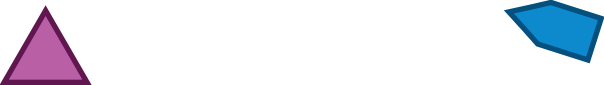 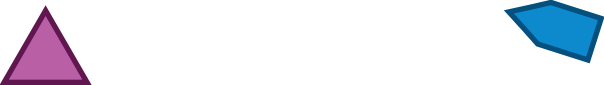 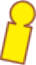 dopamine
D2
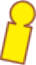 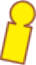 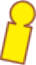 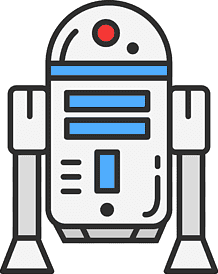 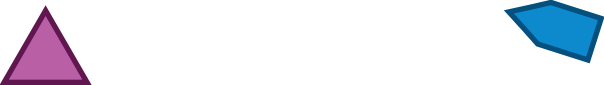 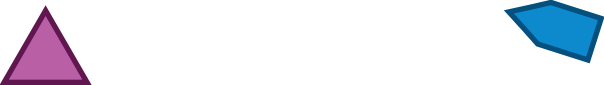 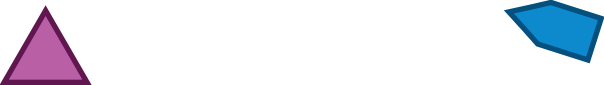 5HT2A receptors
5HT2A
D2 receptor
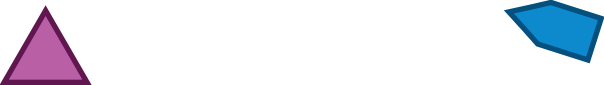 2A for “2nd-gen Antipsychotics”
“R2D2” 
“D2R (detour) from reality”
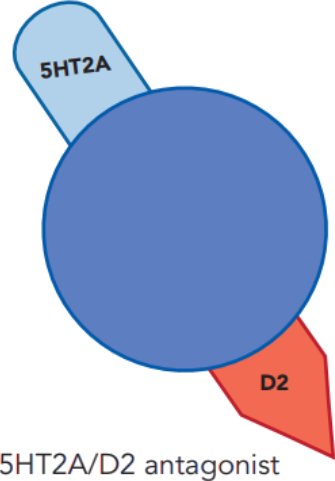 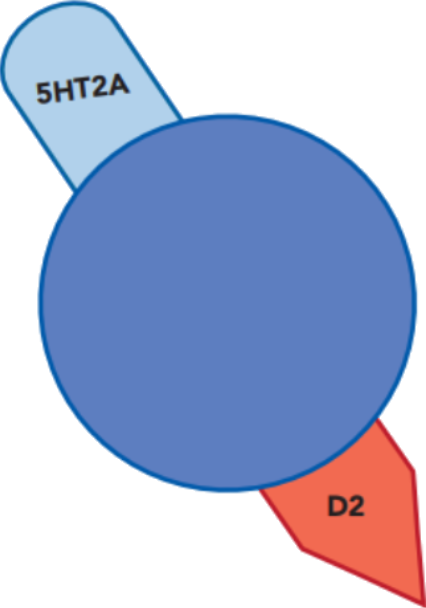 Second-generation antipsychotic (SGA)
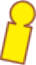 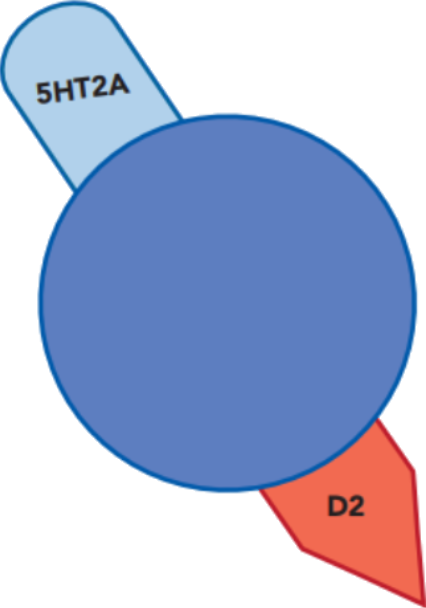 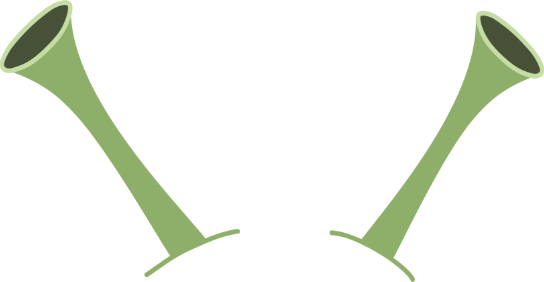 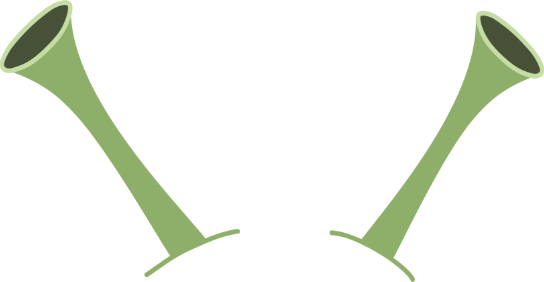 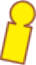 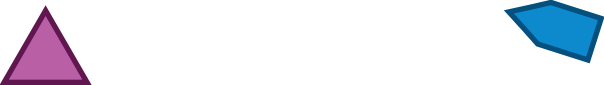 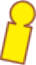 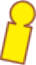 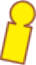 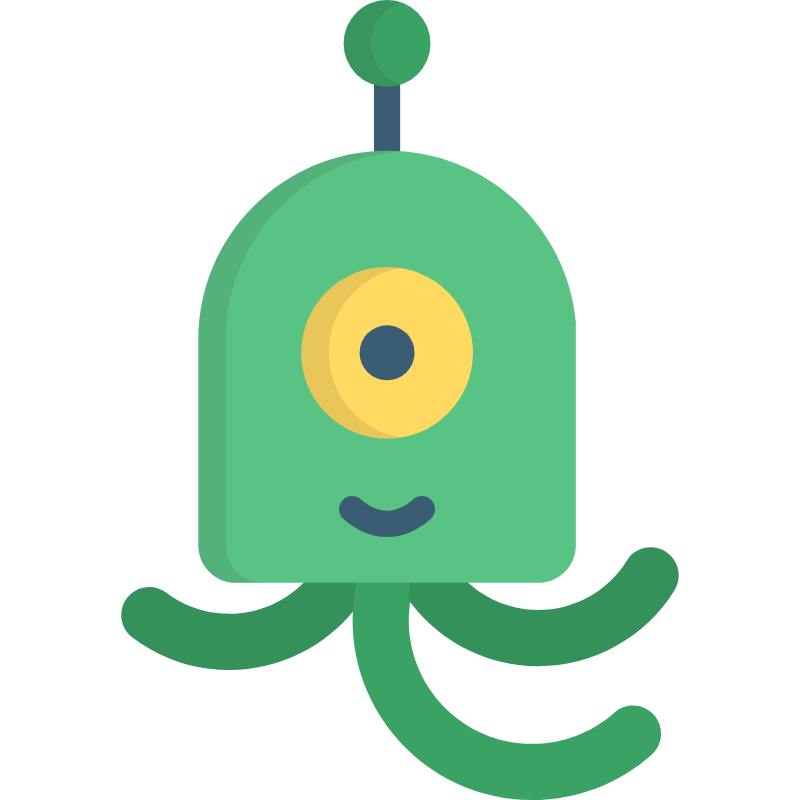 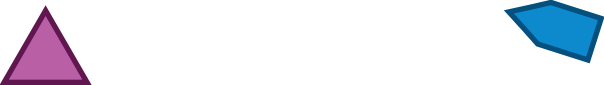 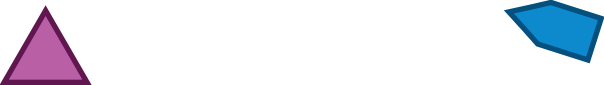 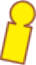 dopamine
D2
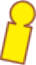 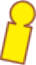 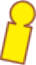 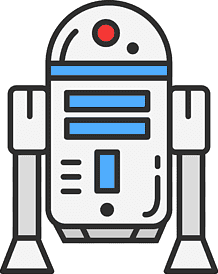 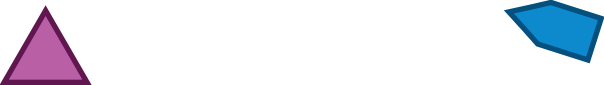 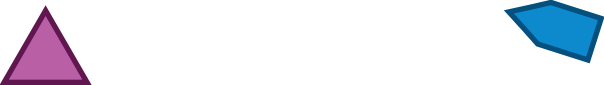 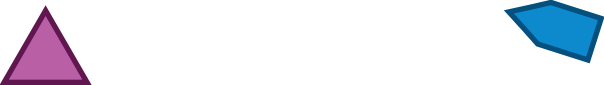 5HT2A receptors
5HT2A
D2 receptor
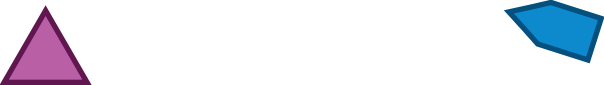 2A for “2nd-gen Antipsychotics”
“R2D2” 
“D2R (detour) from reality”
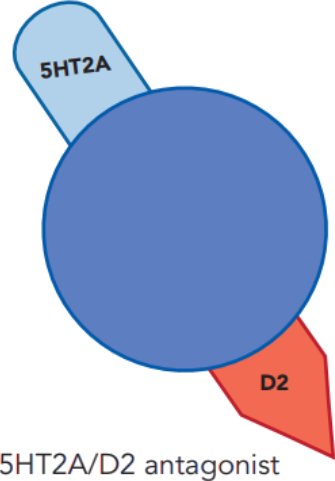 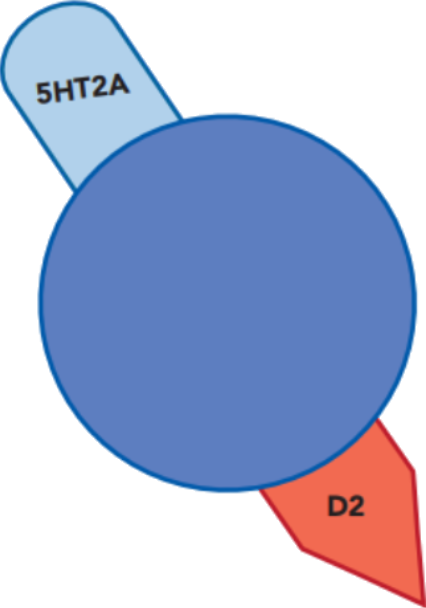 Second-generation antipsychotic (SGA)
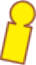 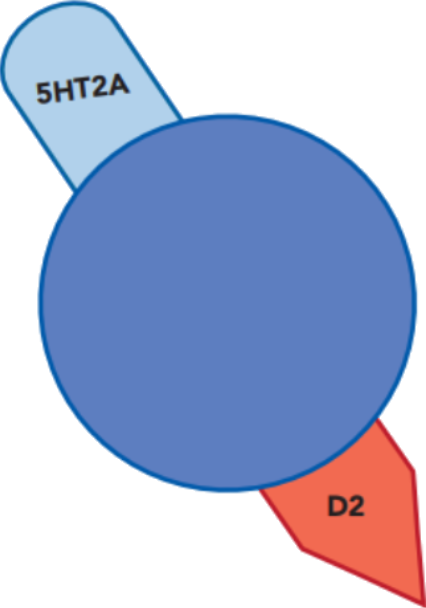 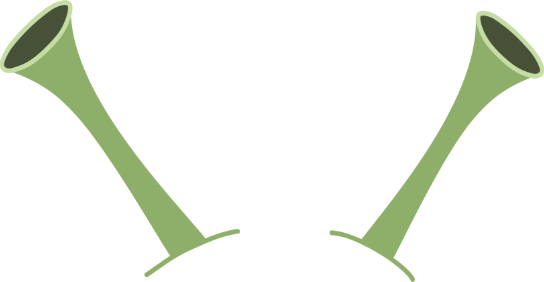 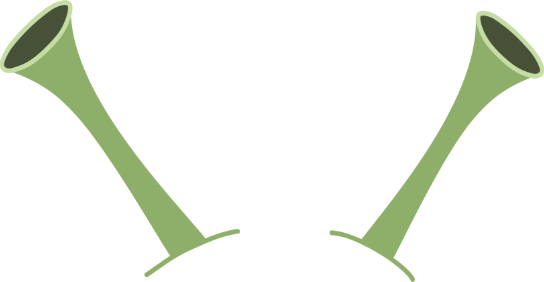 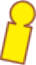 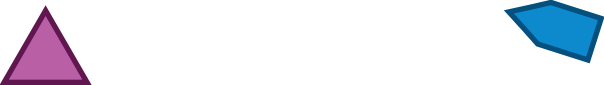 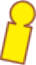 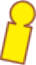 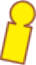 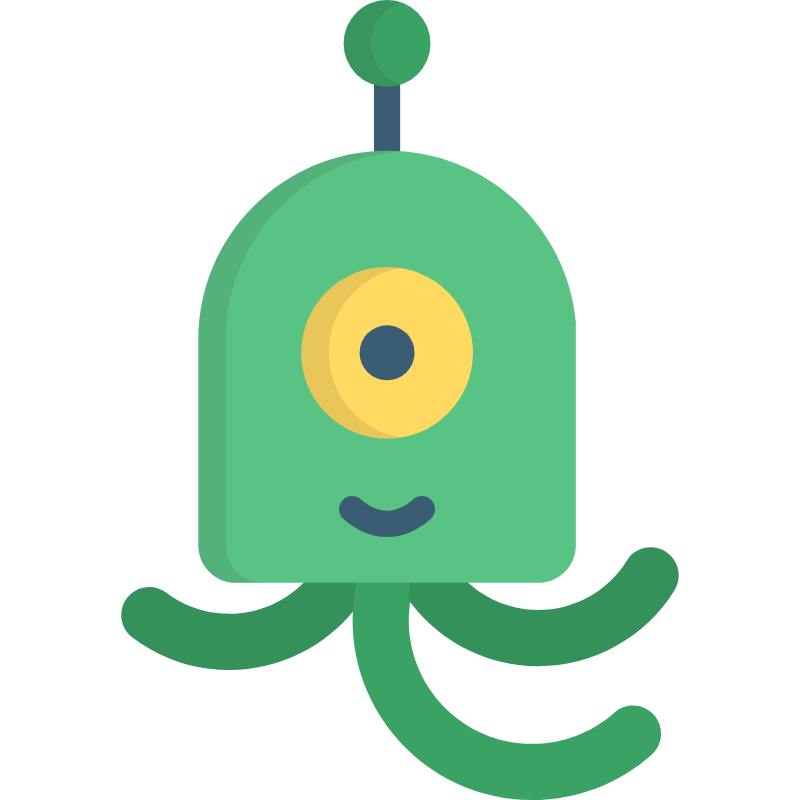 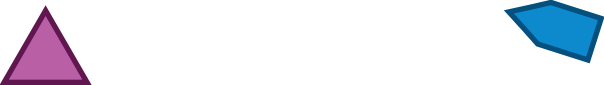 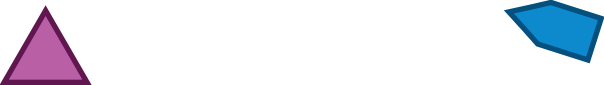 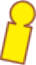 dopamine
D2
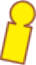 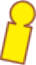 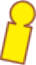 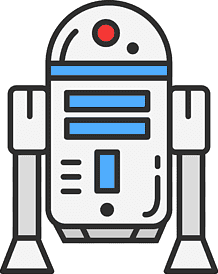 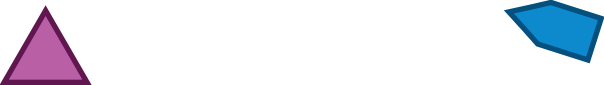 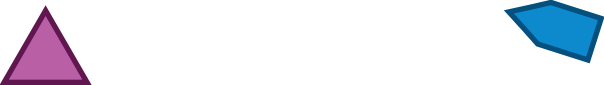 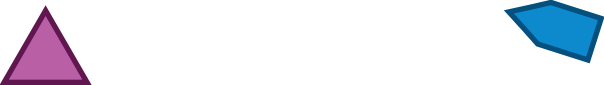 5HT2A receptors
5HT2A
D2 receptor
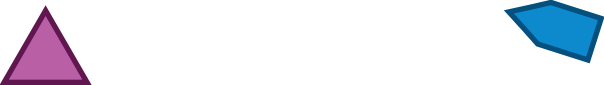 2A for “2nd-gen Antipsychotics”
“R2D2” 
“D2R (detour) from reality”
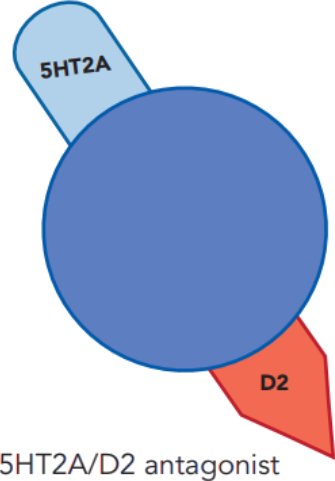 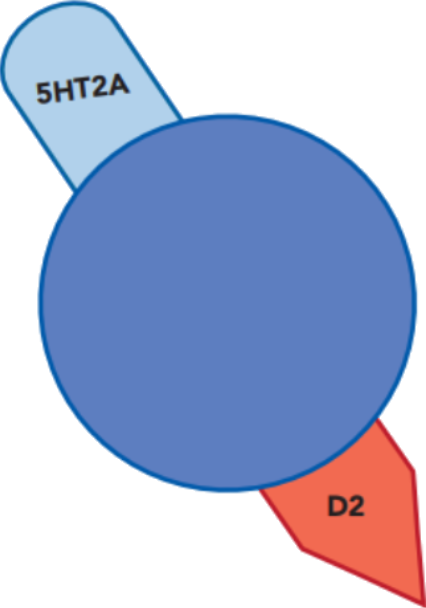 Second-generation antipsychotic (SGA)
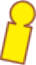 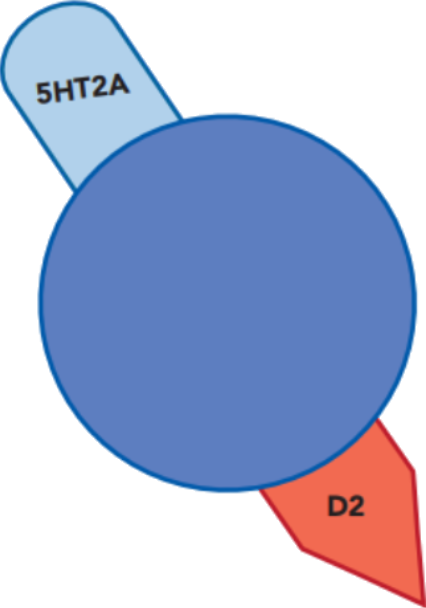 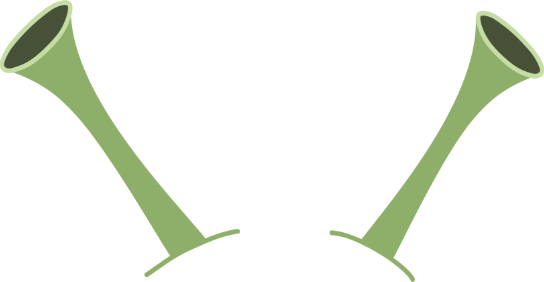 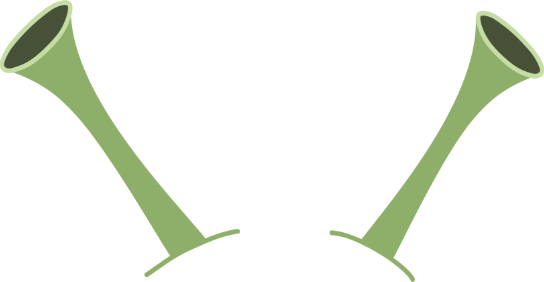 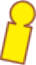 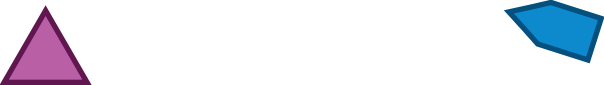 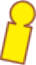 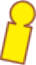 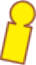 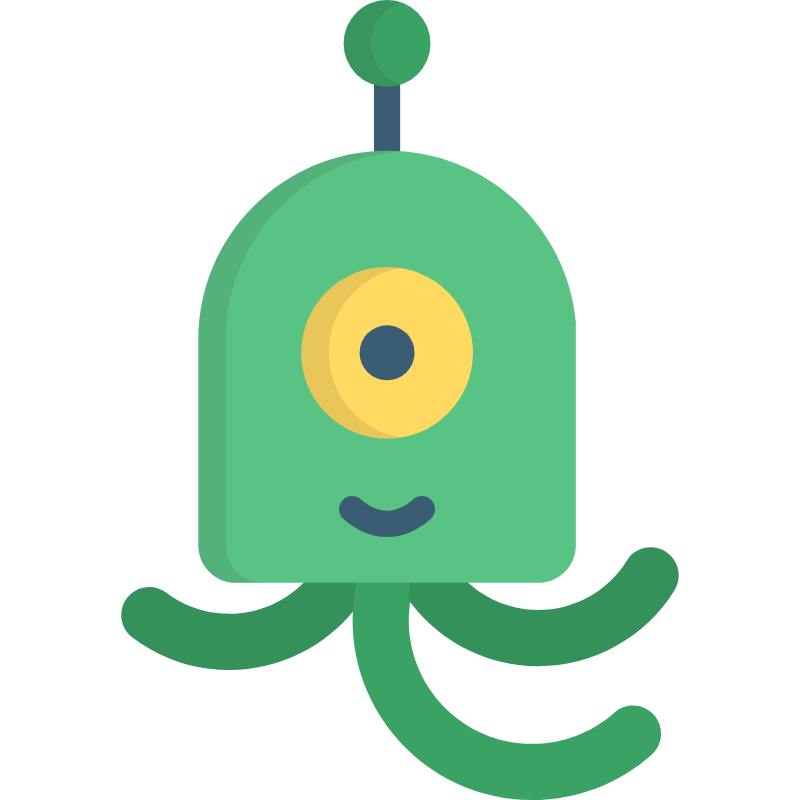 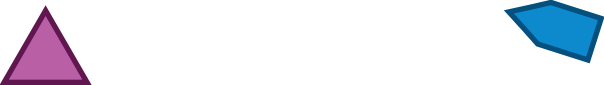 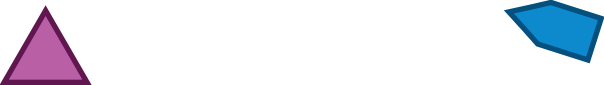 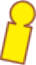 dopamine
D2
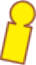 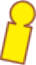 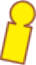 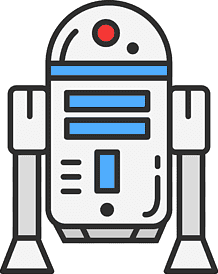 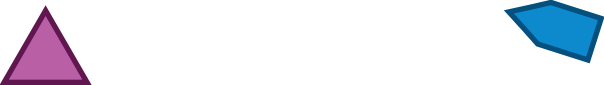 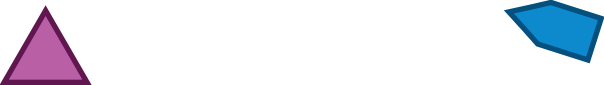 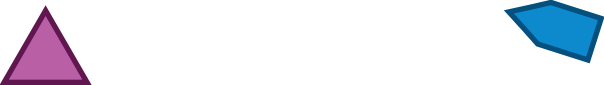 5HT2A receptors
5HT2A
D2 receptor
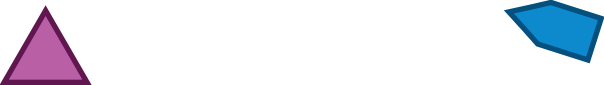 2A for “2nd-gen Antipsychotics”
“R2D2” 
“D2R (detour) from reality”
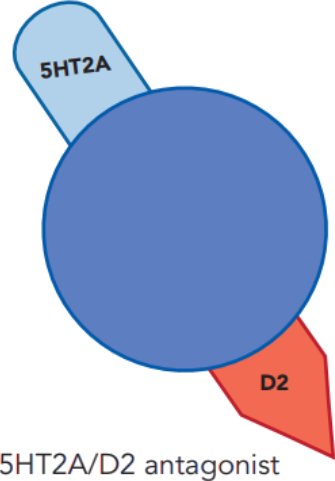 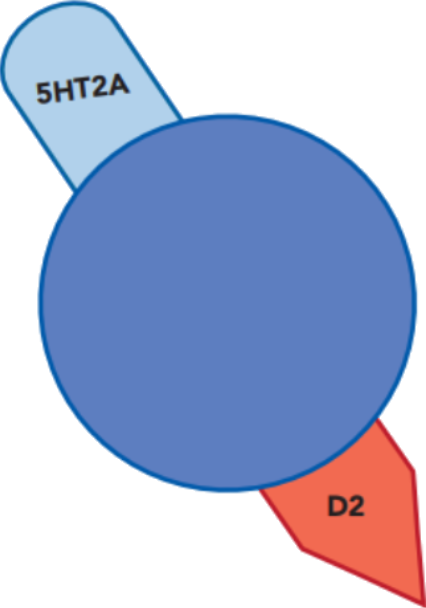 Second-generation antipsychotic (SGA)
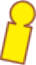 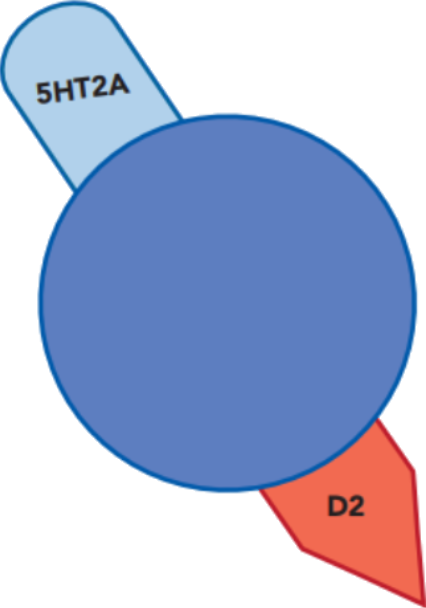 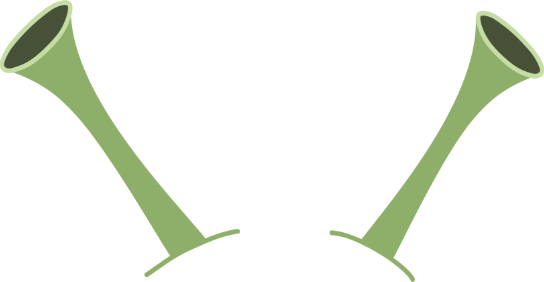 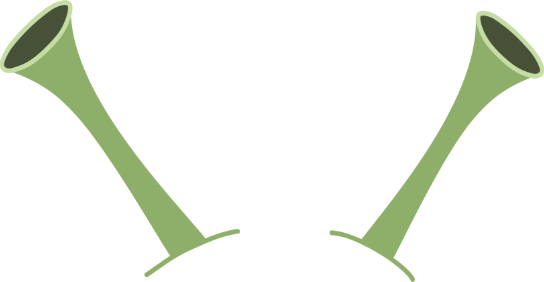 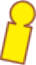 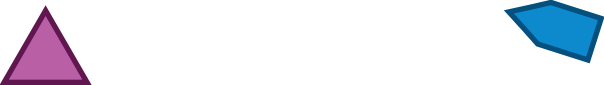 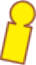 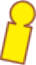 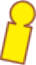 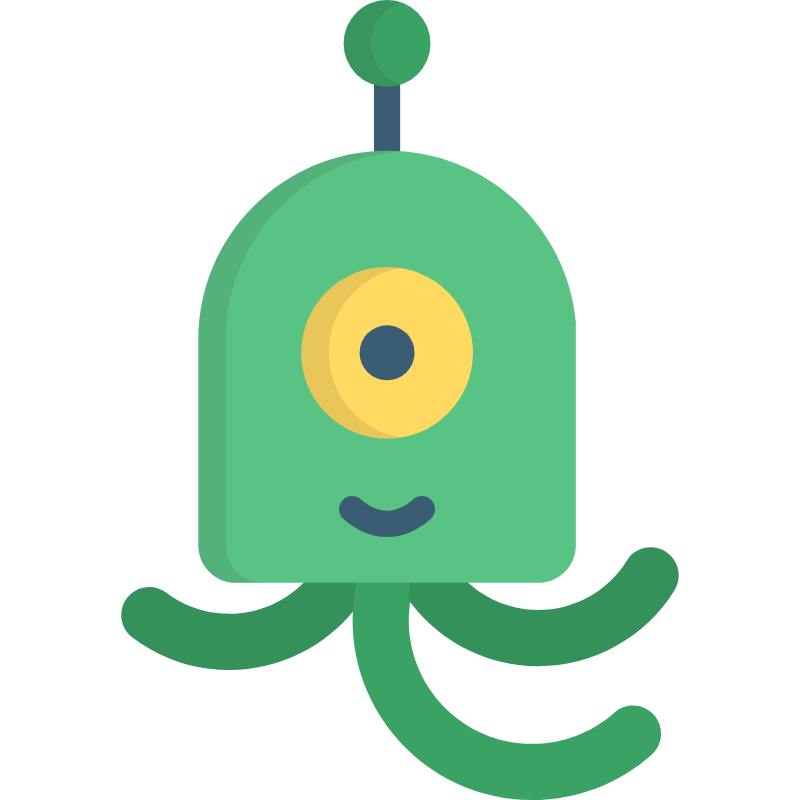 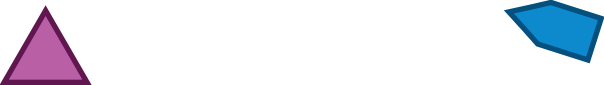 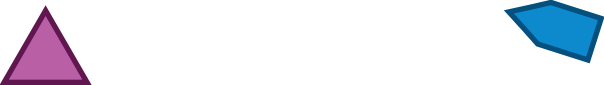 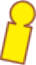 dopamine
D2
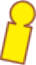 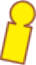 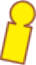 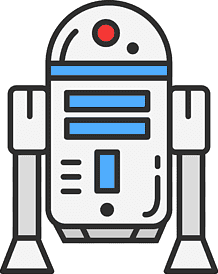 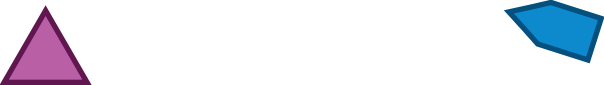 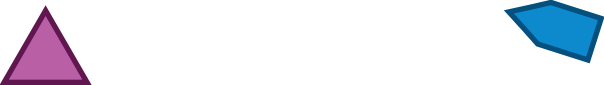 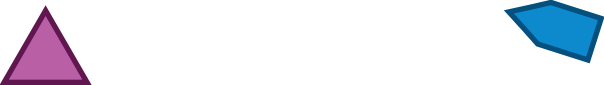 5HT2A receptors
5HT2A
D2 receptor
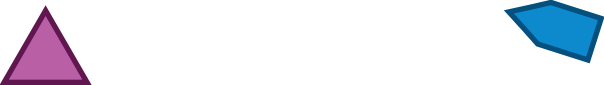 2A for “2nd-gen Antipsychotics”
“R2D2” 
“D2R (detour) from reality”
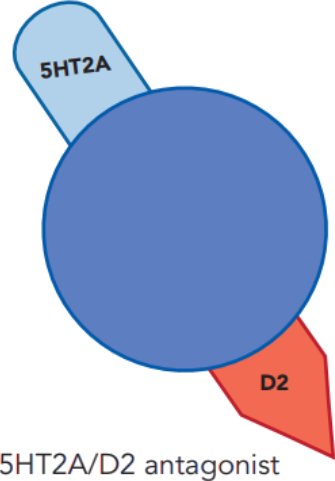 Second-generation antipsychotic (SGA)
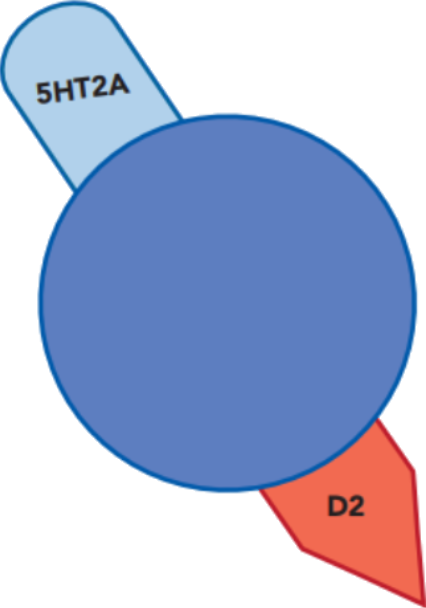 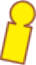 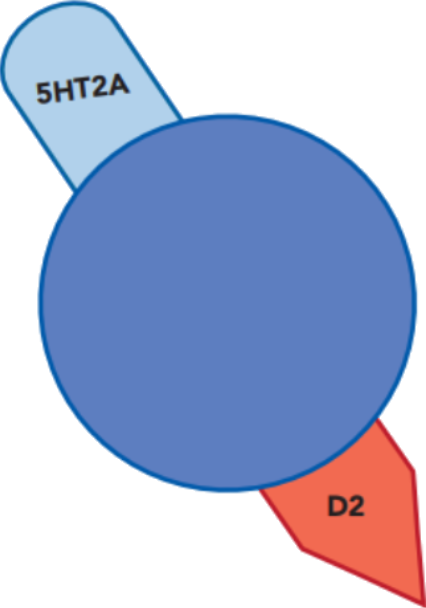 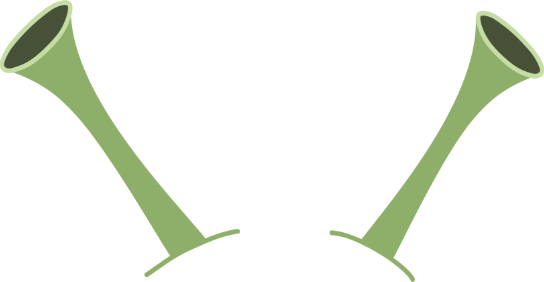 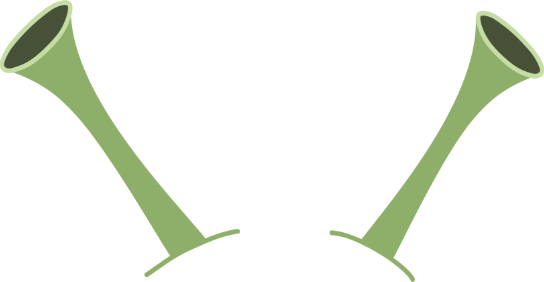 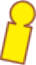 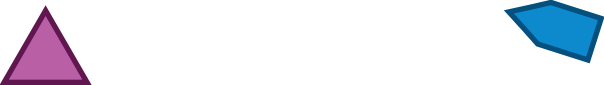 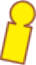 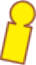 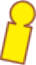 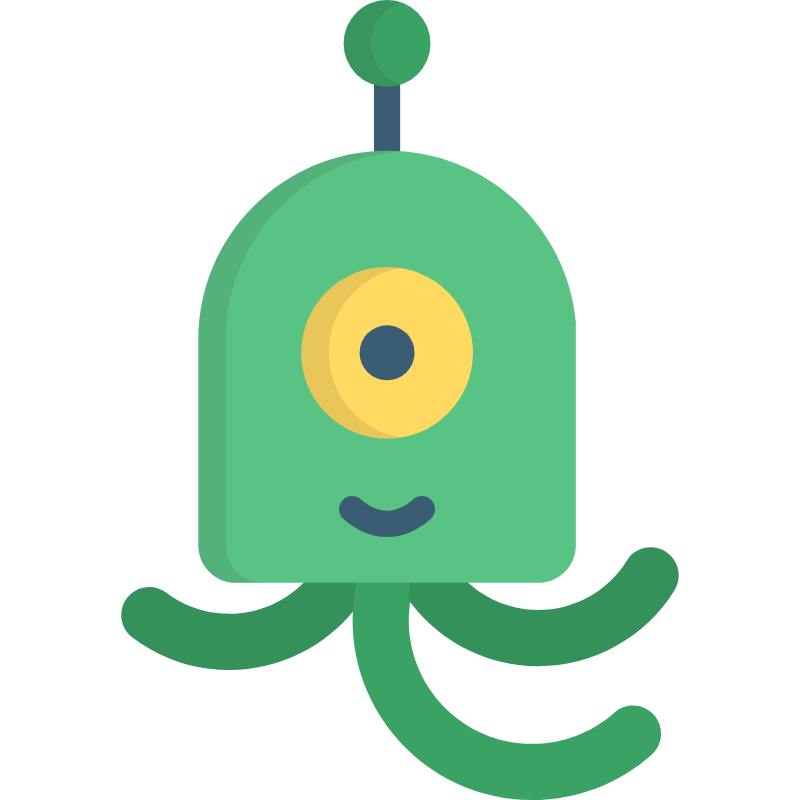 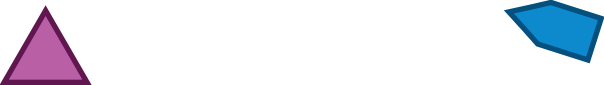 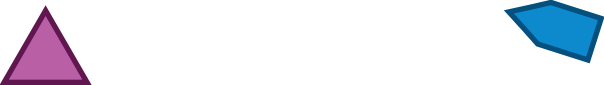 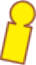 dopamine
D2
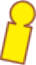 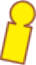 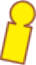 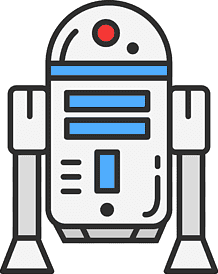 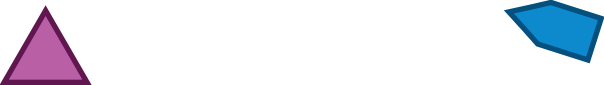 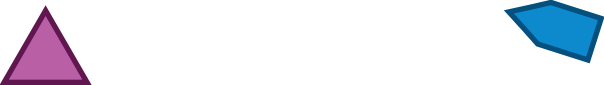 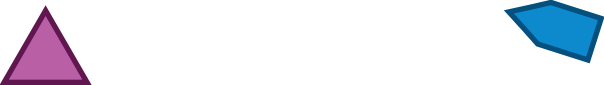 5HT2A receptors
5HT2A
D2 receptor
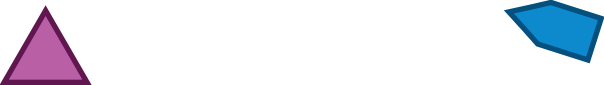 2A for “2nd-gen Antipsychotics”
“R2D2” 
“D2R (detour) from reality”
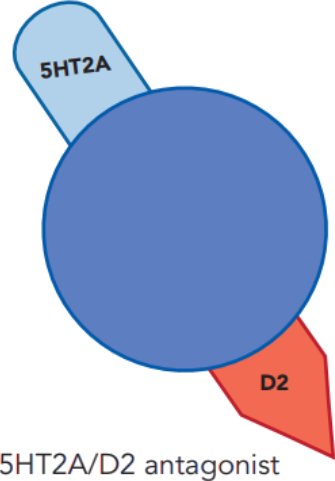 Second-generation antipsychotic (SGA)
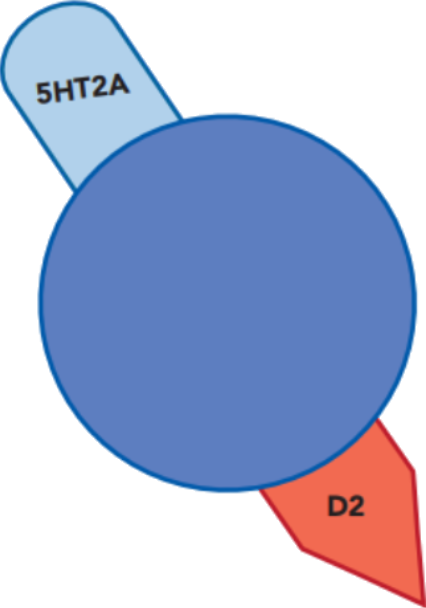 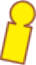 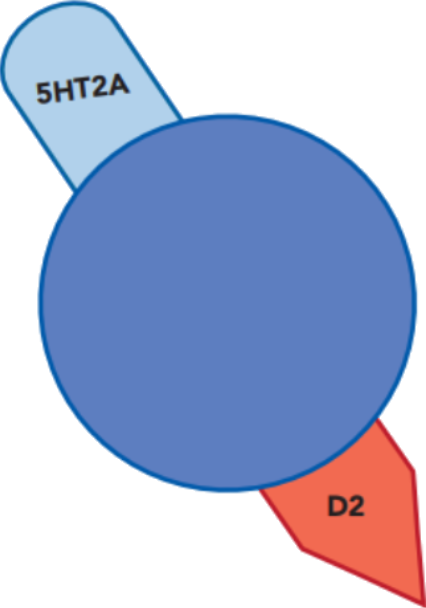 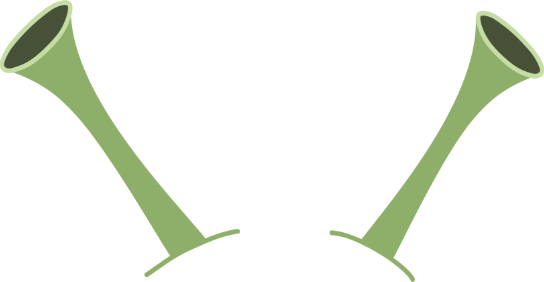 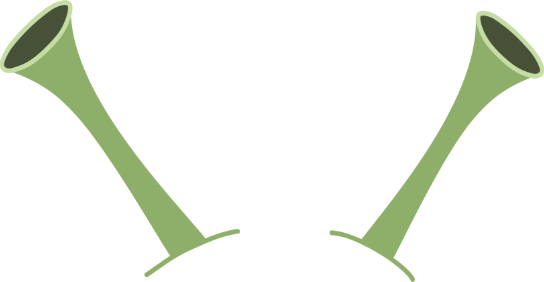 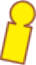 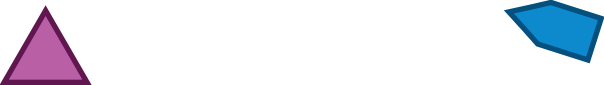 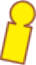 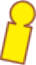 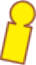 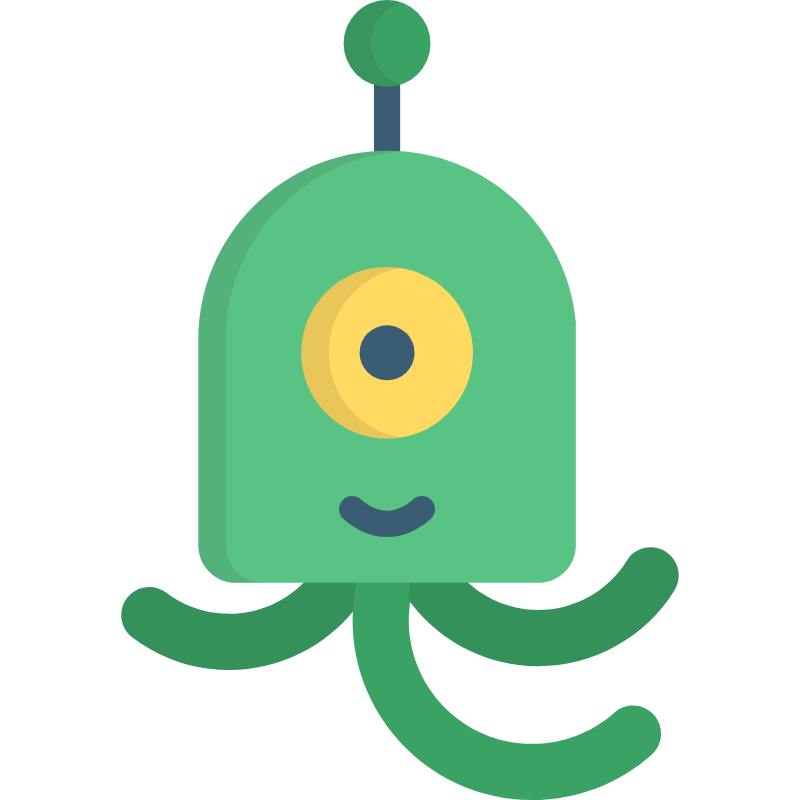 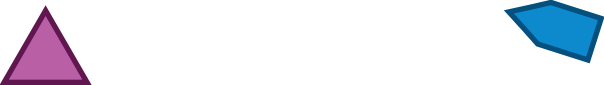 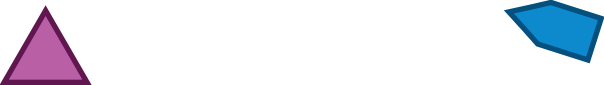 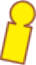 dopamine
D2
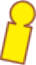 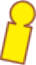 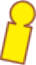 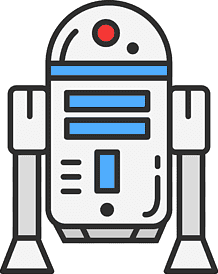 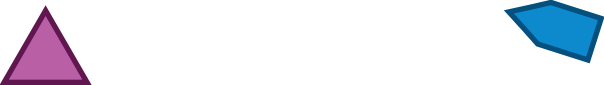 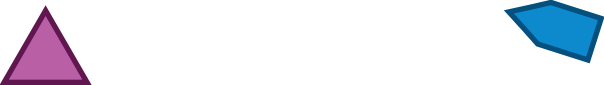 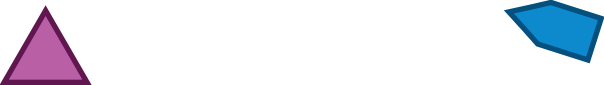 5HT2A receptors
5HT2A
D2 receptor
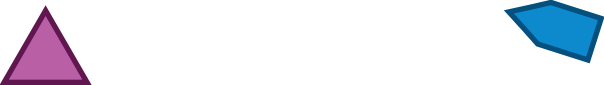 2A for “2nd-gen Antipsychotics”
“R2D2” 
“D2R (detour) from reality”
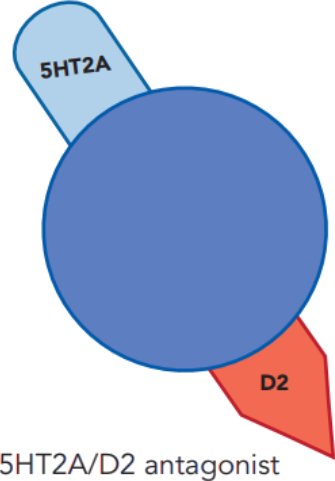 Second-generation antipsychotic (SGA)
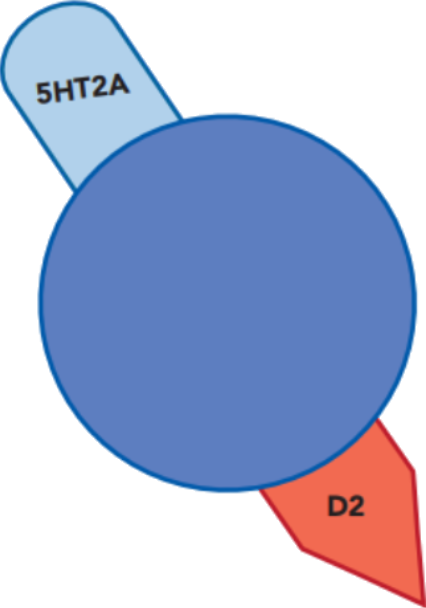 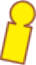 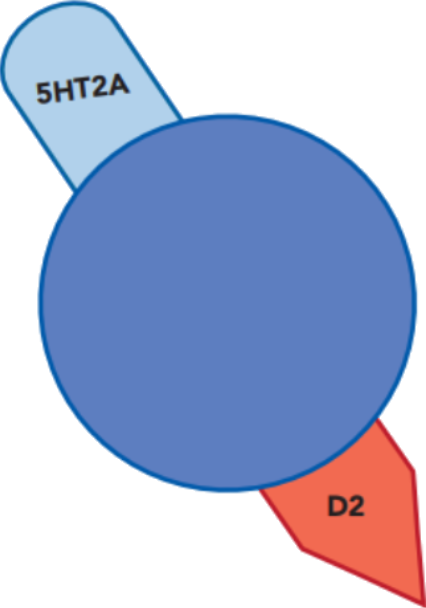 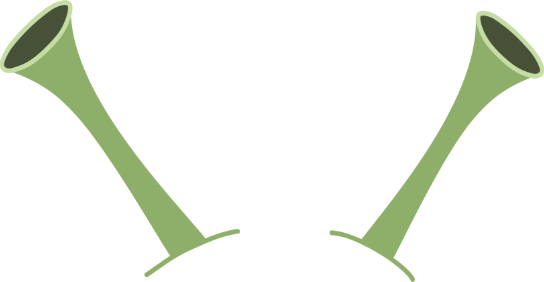 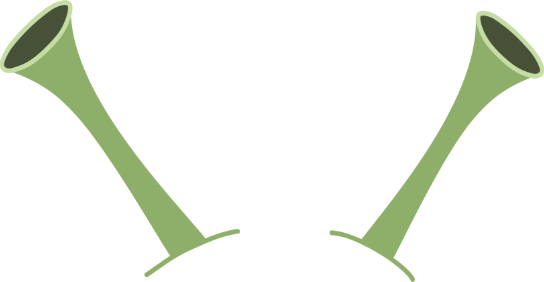 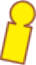 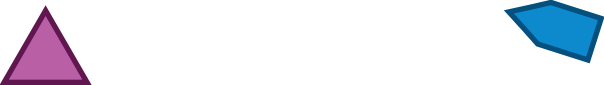 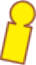 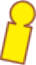 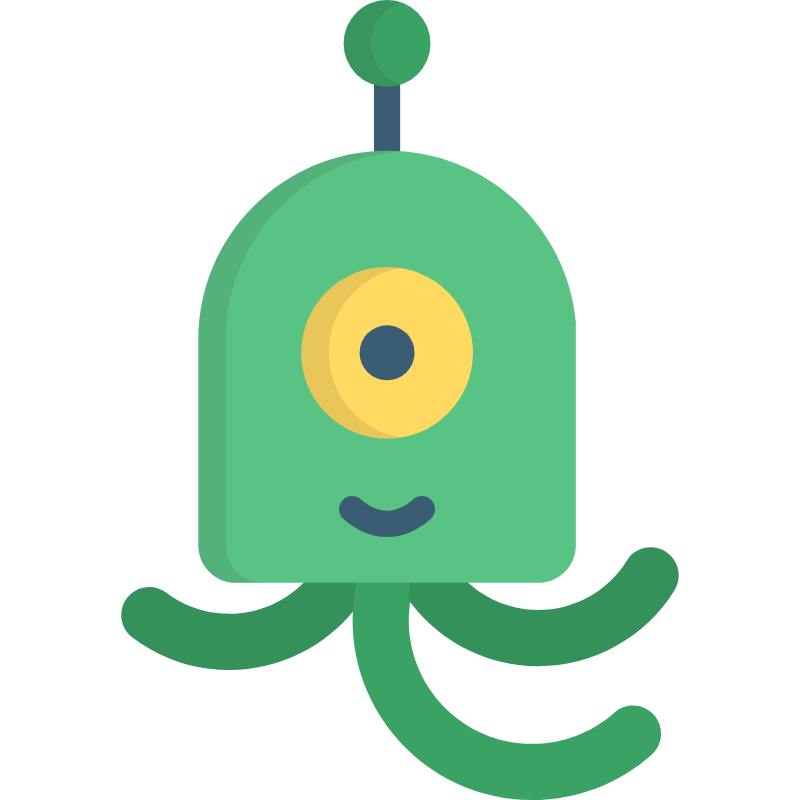 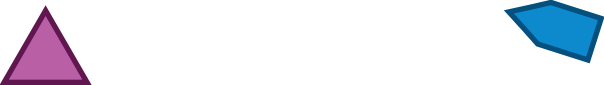 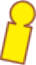 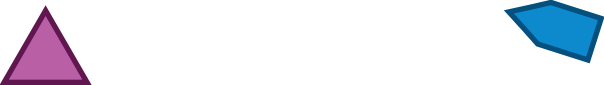 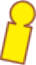 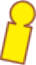 dopamine
D2
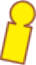 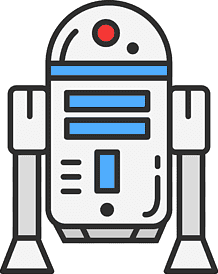 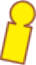 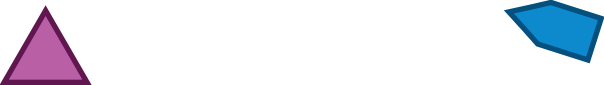 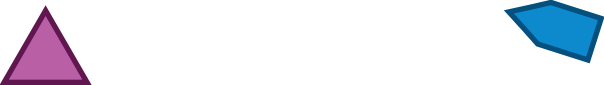 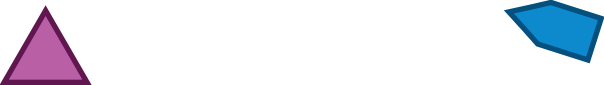 5HT2A receptors
5HT2A
D2 receptor
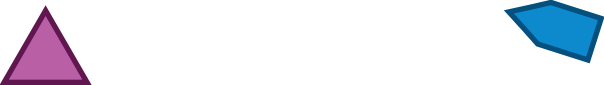 2A for “2nd-gen Antipsychotics”
“R2D2” 
“D2R (detour) from reality”
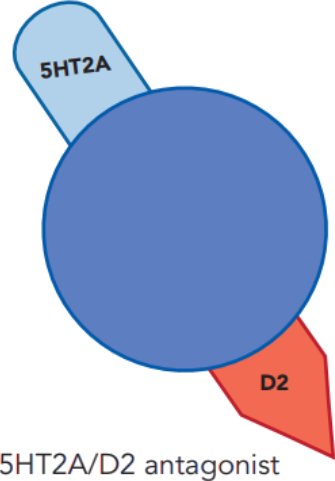 Second-generation antipsychotic (SGA)
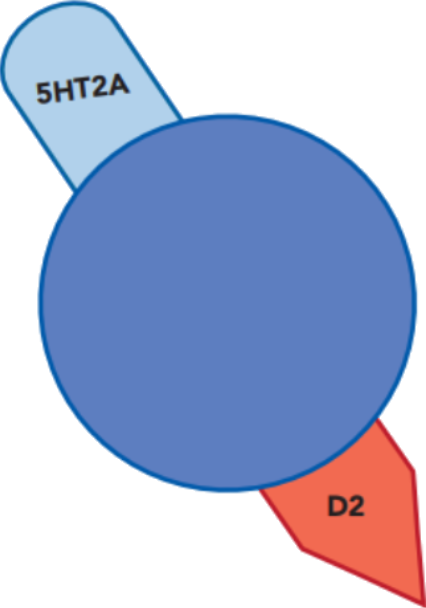 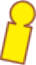 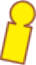 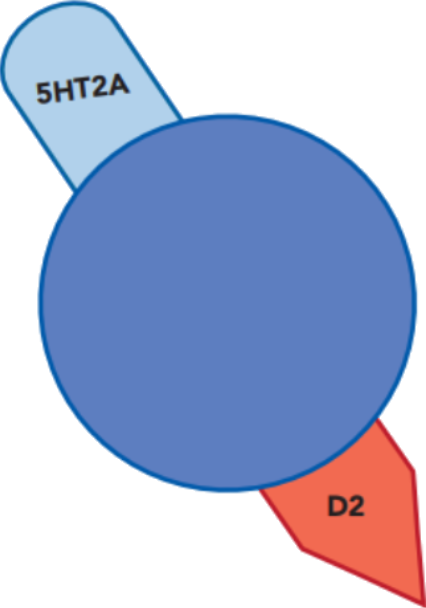 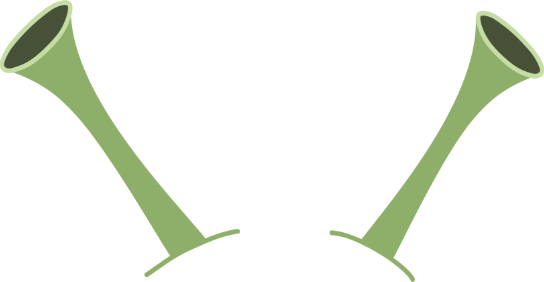 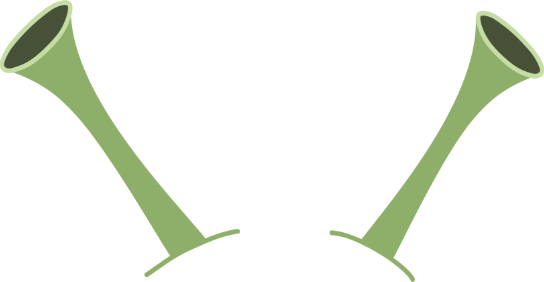 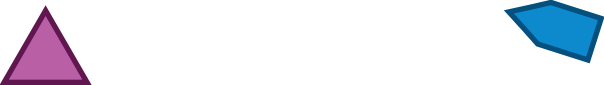 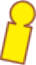 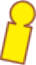 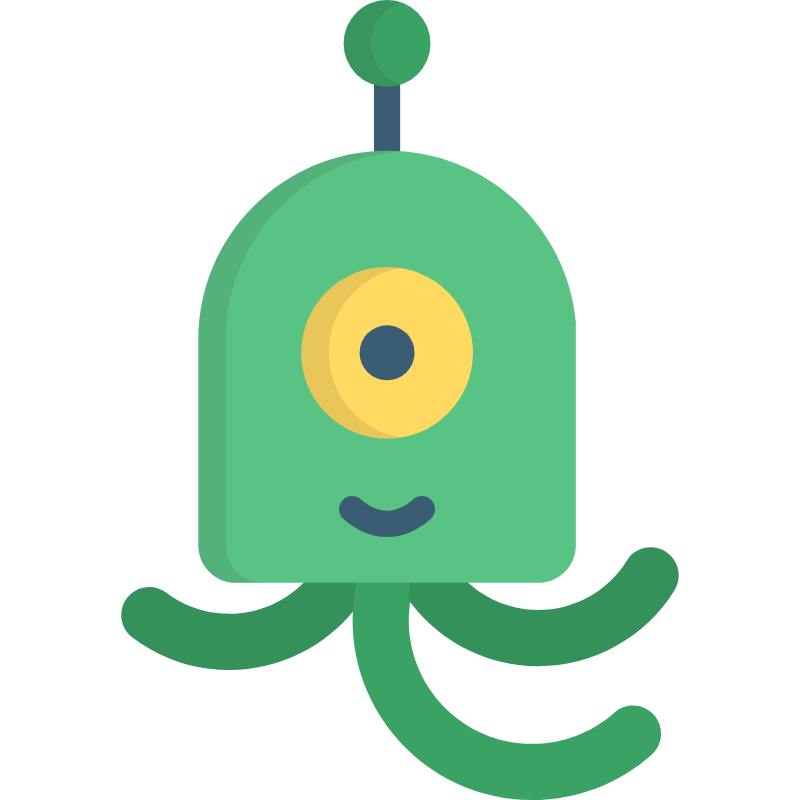 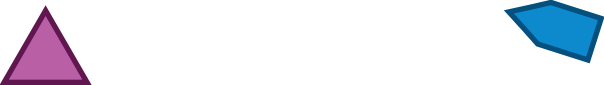 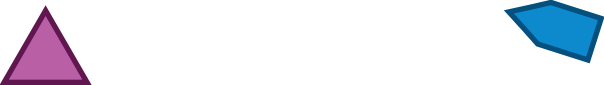 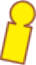 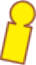 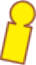 dopamine
D2
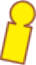 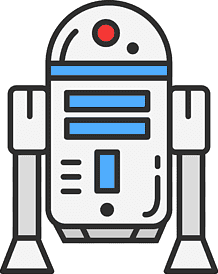 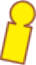 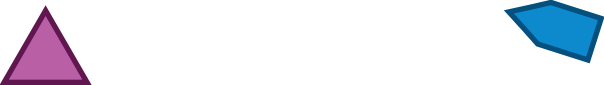 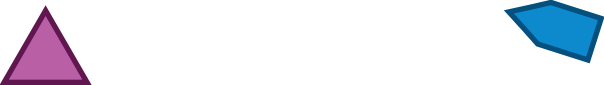 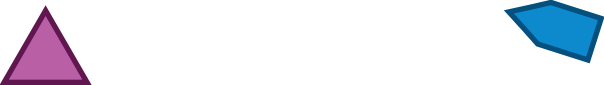 5HT2A receptors
5HT2A
D2 receptor
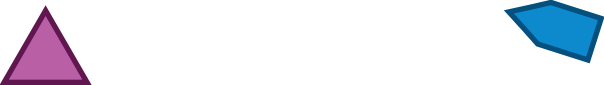 2A for “2nd-gen Antipsychotics”
“R2D2” 
“D2R (detour) from reality”
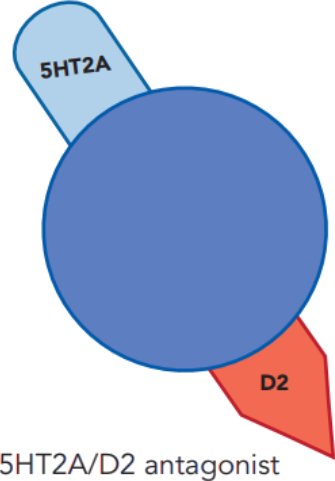 Second-generation antipsychotic (SGA)
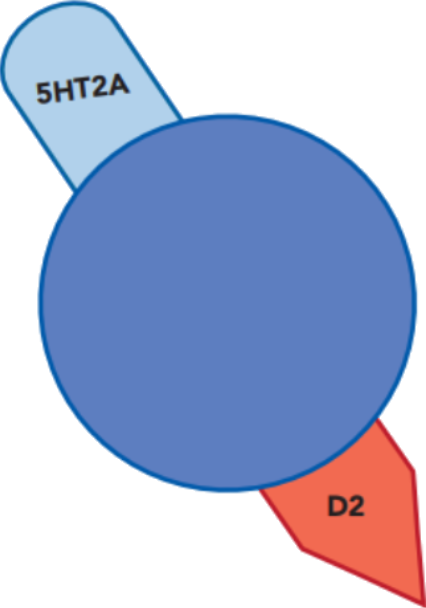 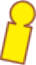 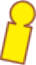 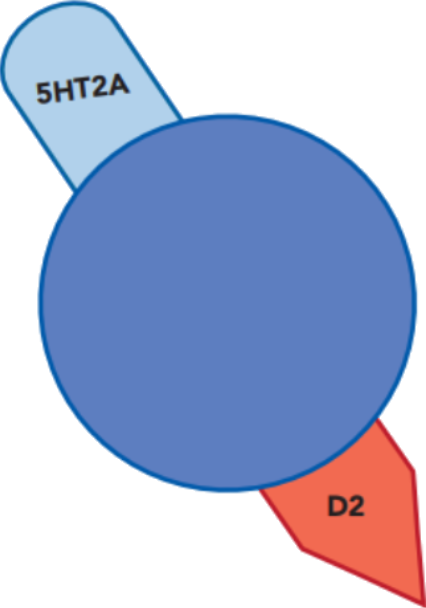 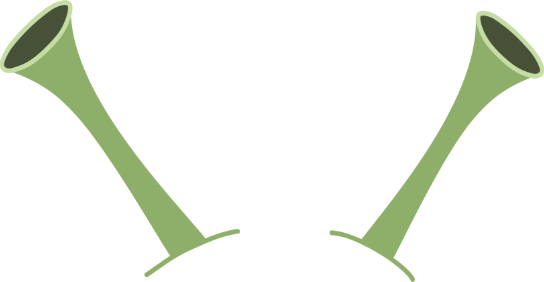 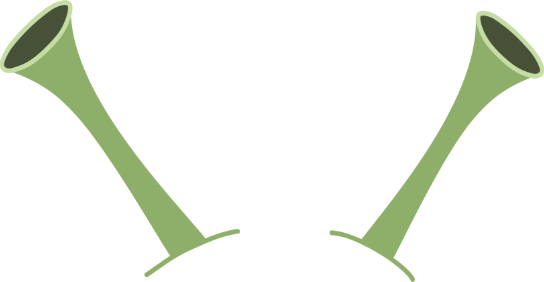 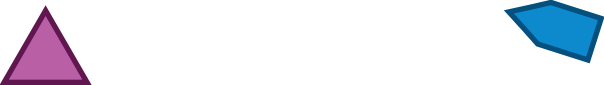 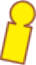 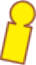 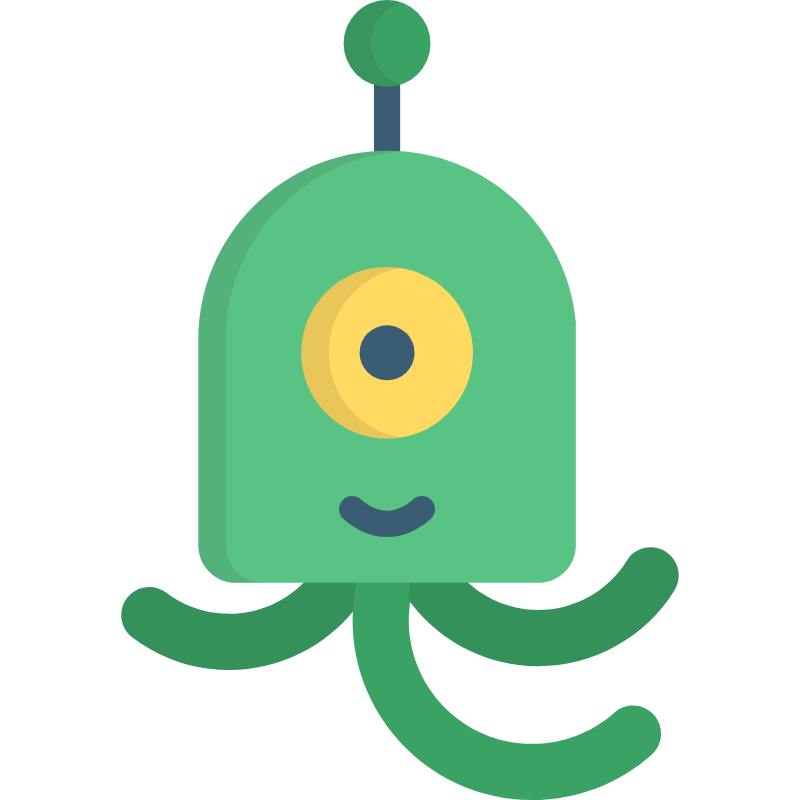 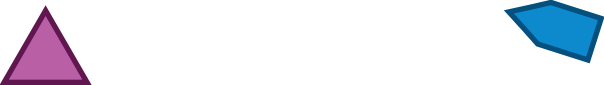 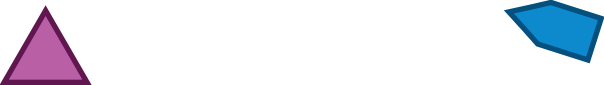 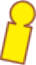 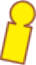 dopamine
D2
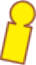 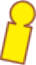 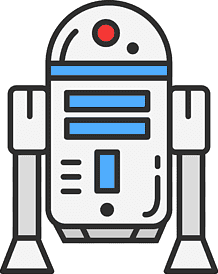 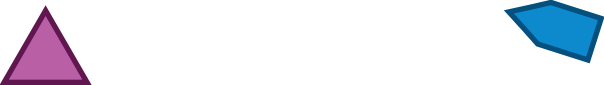 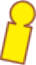 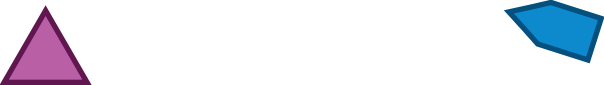 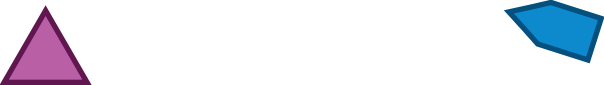 5HT2A receptors
5HT2A
D2 receptor
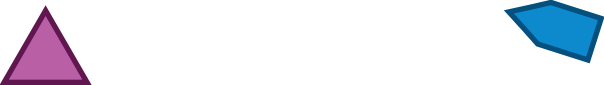 2A for “2nd-gen Antipsychotics”
“R2D2” 
“D2R (detour) from reality”
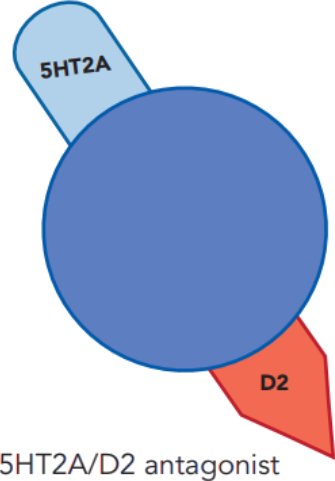 Second-generation antipsychotic (SGA)
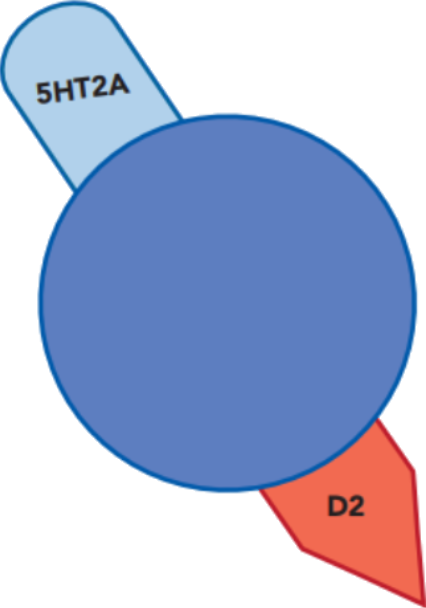 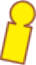 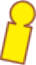 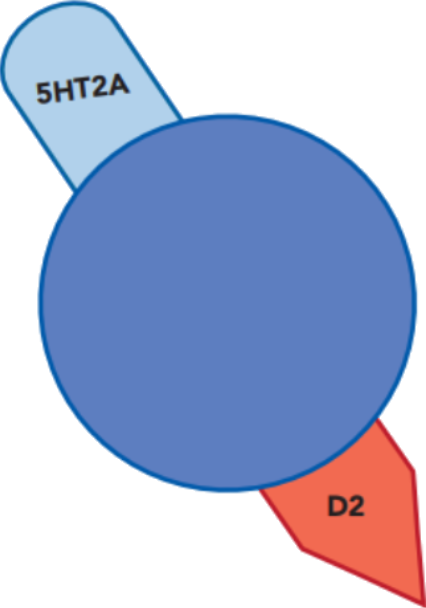 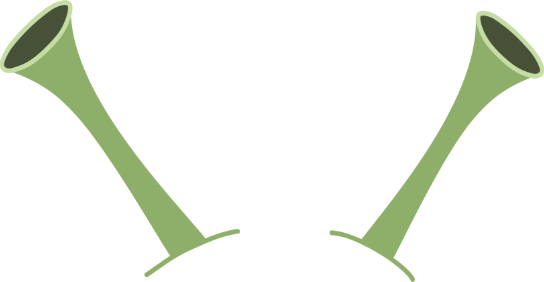 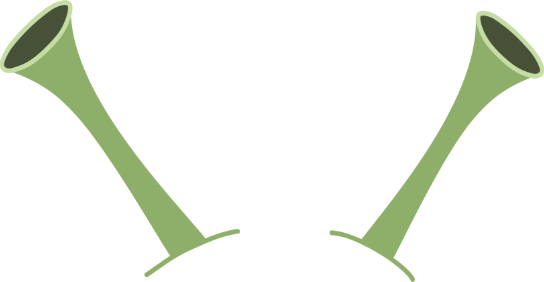 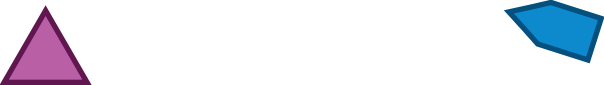 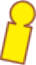 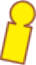 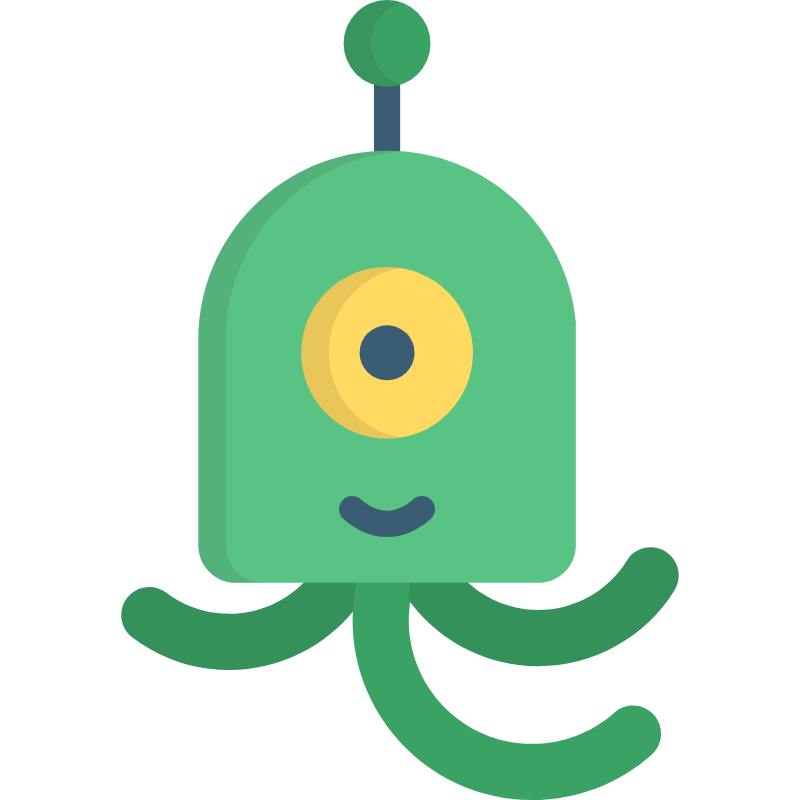 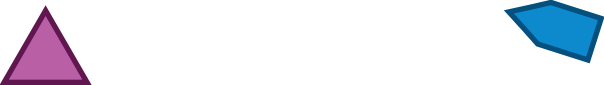 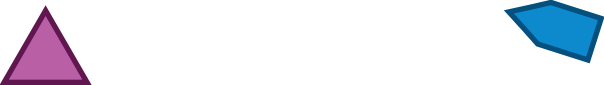 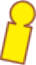 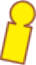 dopamine
D2
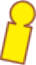 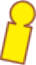 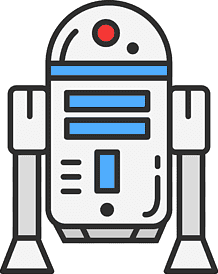 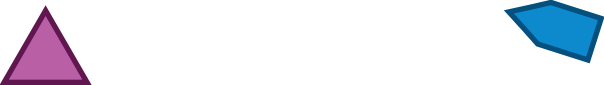 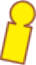 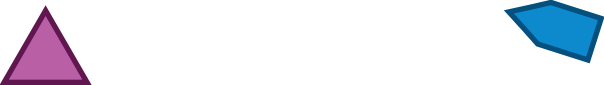 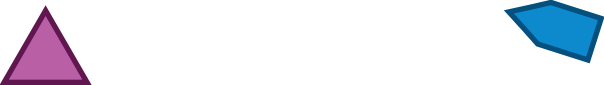 5HT2A receptors
5HT2A
D2 receptor
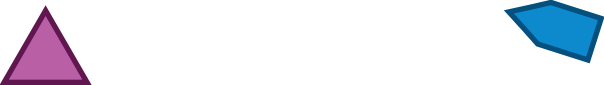 2A for “2nd-gen Antipsychotics”
“R2D2” 
“D2R (detour) from reality”
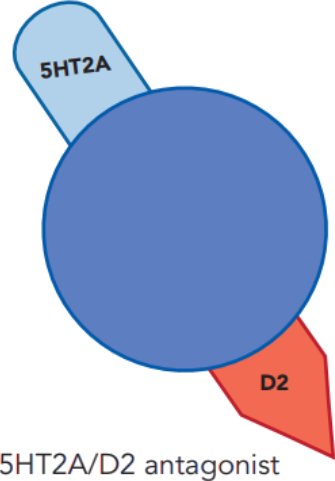 Second-generation antipsychotic (SGA)
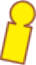 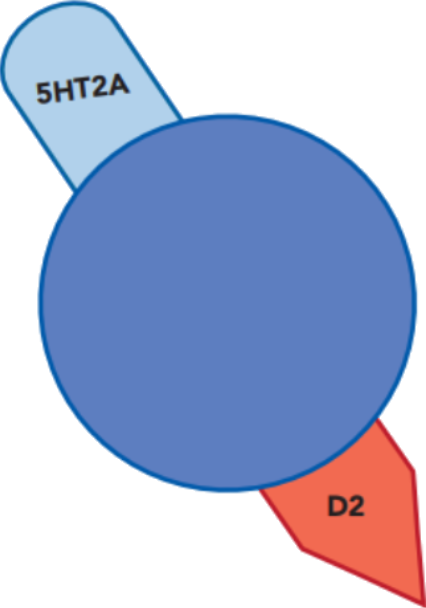 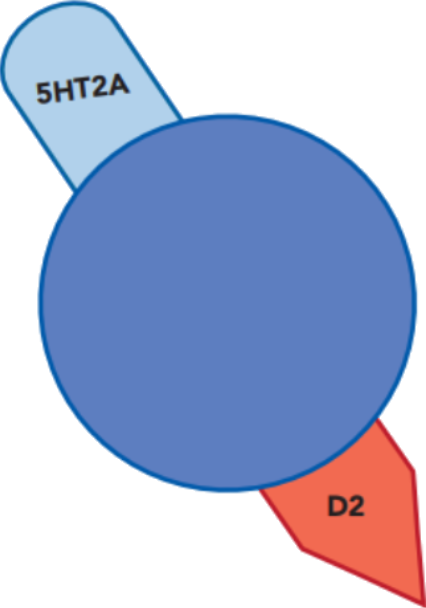 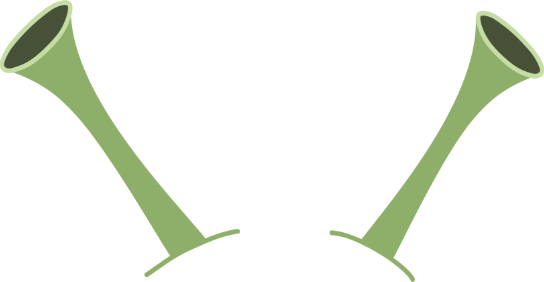 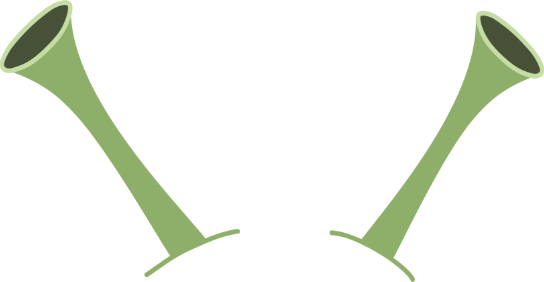 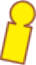 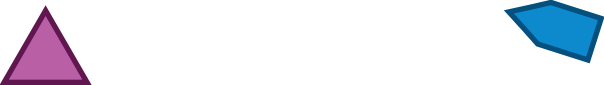 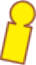 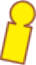 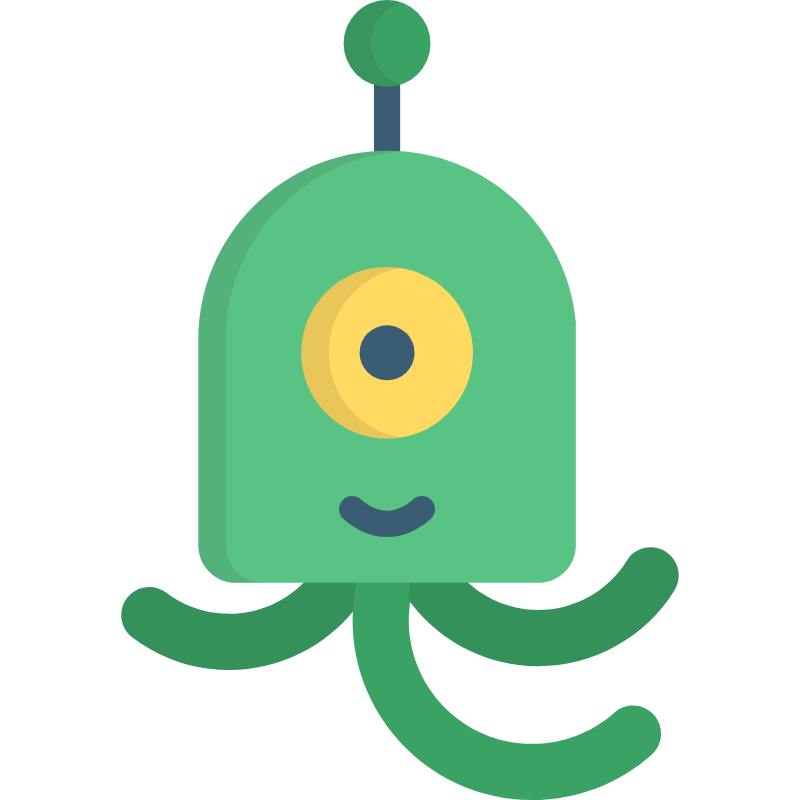 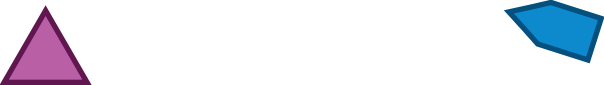 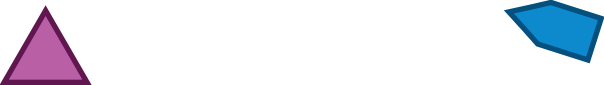 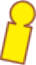 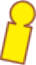 dopamine
D2
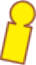 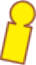 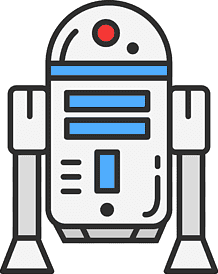 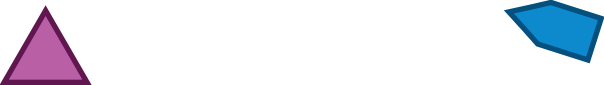 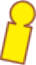 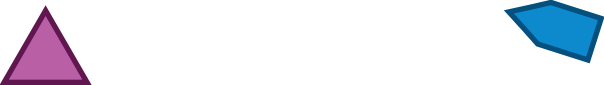 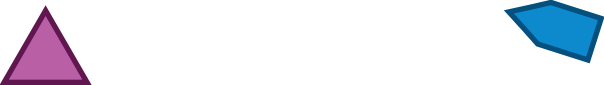 5HT2A receptors
5HT2A
D2 receptor
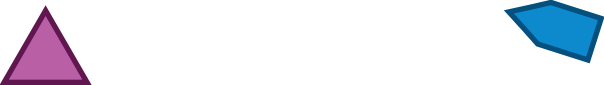 2A for “2nd-gen Antipsychotics”
“R2D2” 
“D2R (detour) from reality”
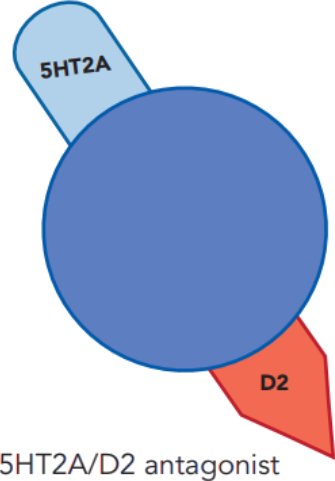 Second-generation antipsychotic (SGA)
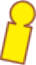 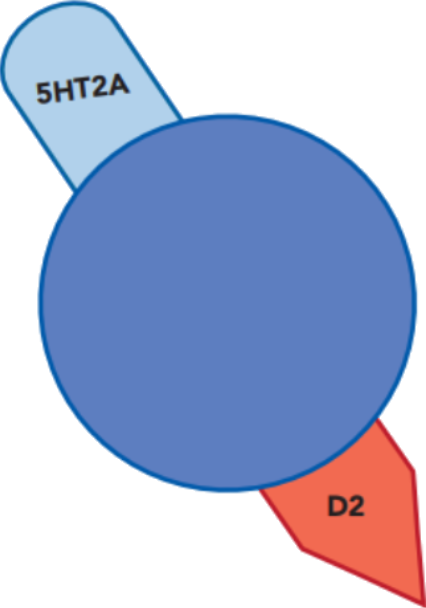 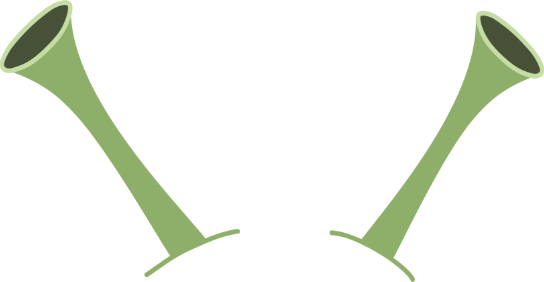 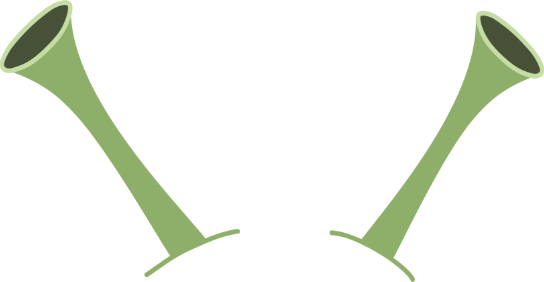 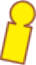 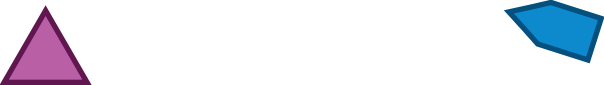 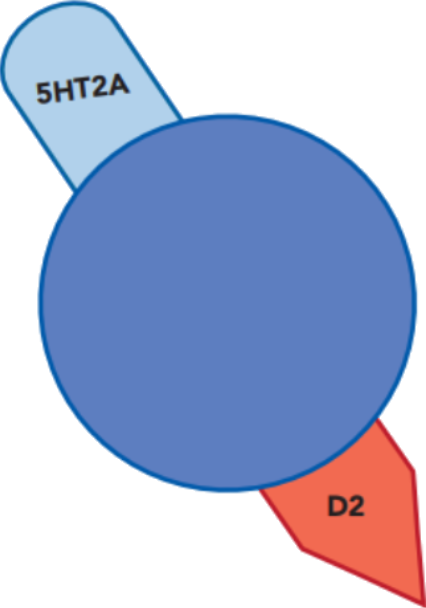 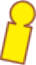 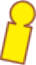 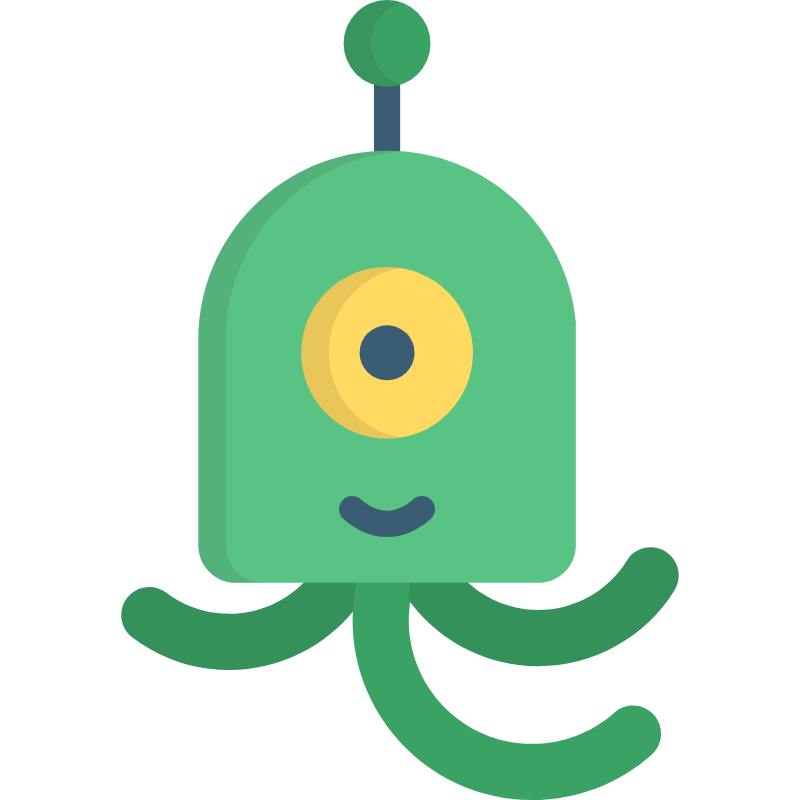 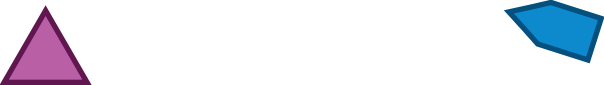 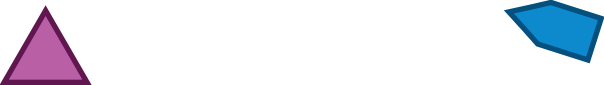 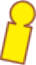 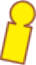 dopamine
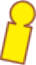 D2
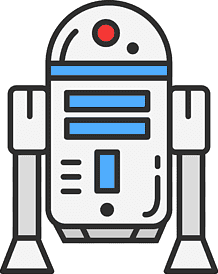 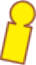 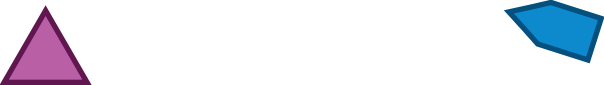 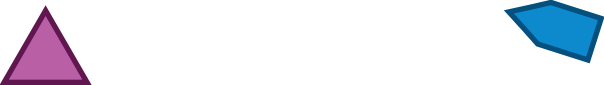 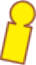 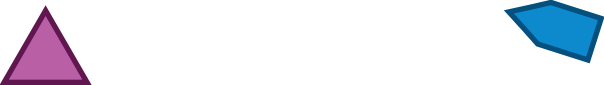 5HT2A receptors
5HT2A
D2 receptor
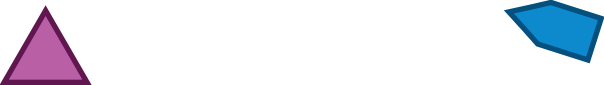 2A for “2nd-gen Antipsychotics”
“R2D2” 
“D2R (detour) from reality”
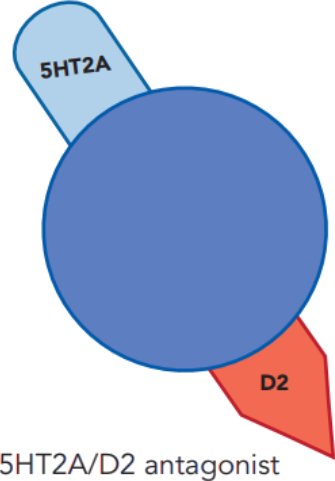 Second-generation antipsychotic (SGA)
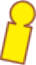 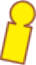 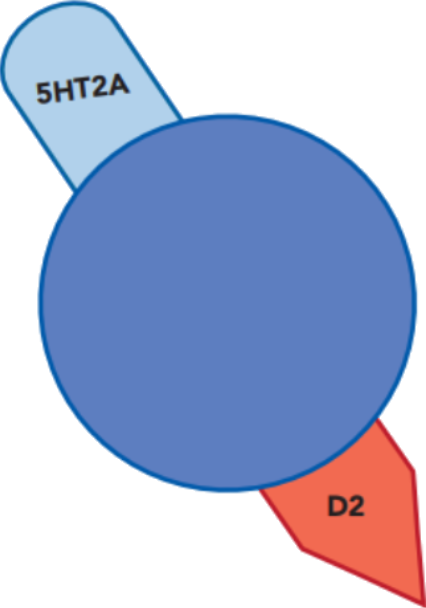 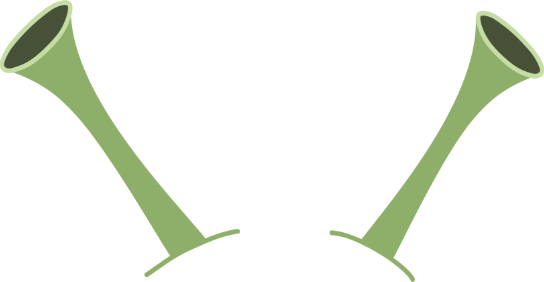 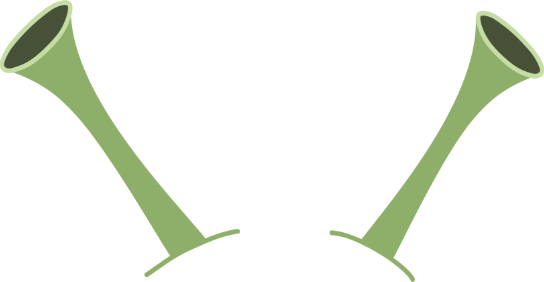 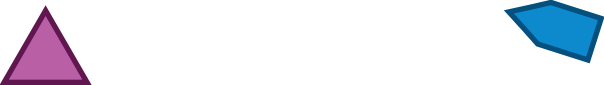 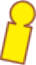 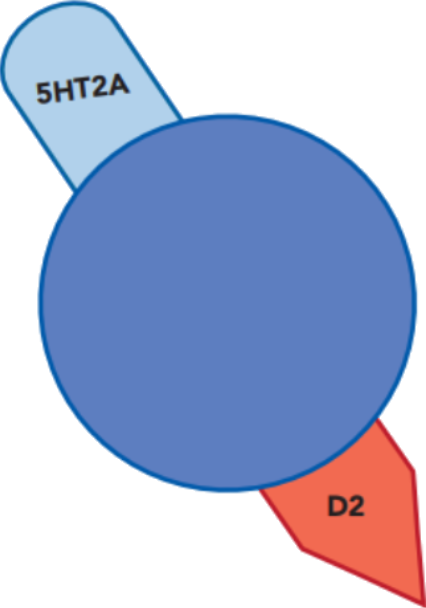 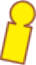 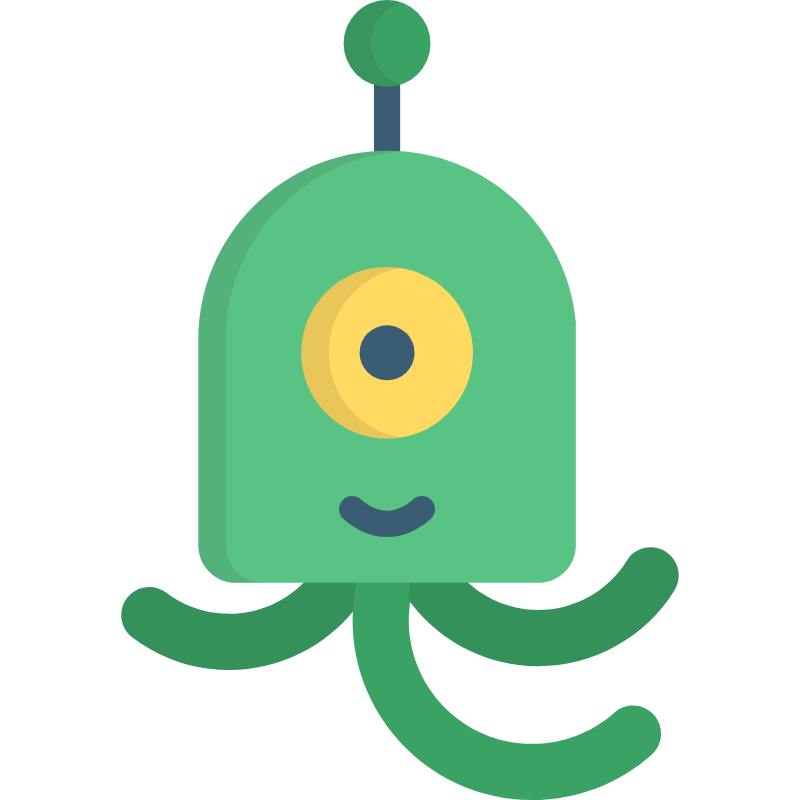 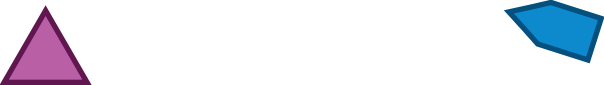 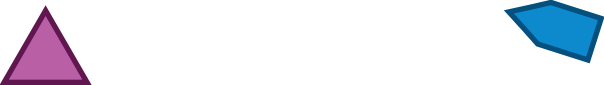 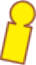 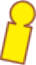 dopamine
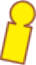 D2
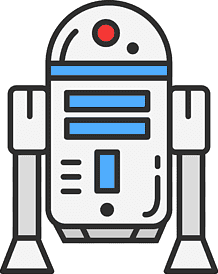 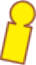 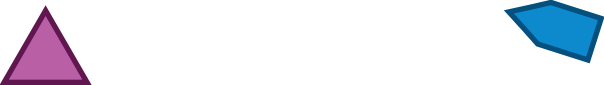 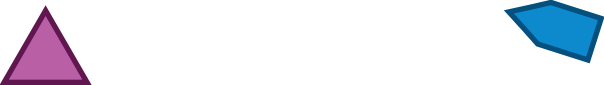 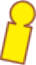 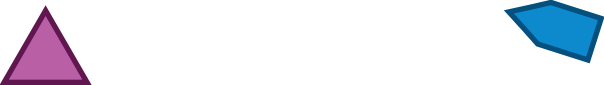 5HT2A receptors
5HT2A
D2 receptor
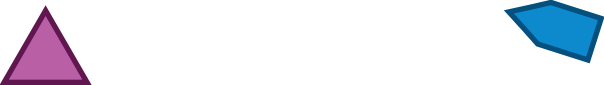 2A for “2nd-gen Antipsychotics”
“R2D2” 
“D2R (detour) from reality”
What Differentiates 2nd-gen (SGAs) from 1st-gen antipsychotics (FGAs)?
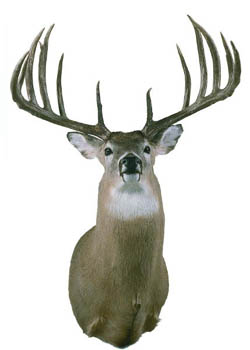 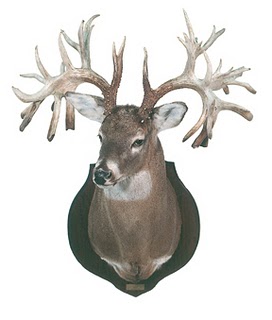 vs
What Differentiates 2nd-gen (SGAs) from 1st-gen antipsychotics (FGAs)?
SGA = marketing term for newer antipsychotics (clozapine and later).
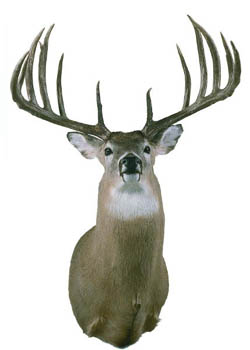 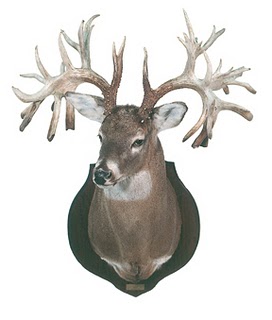 vs
What Differentiates 2nd-gen (SGAs) from 1st-gen antipsychotics (FGAs)?
SGA = marketing term for newer antipsychotics (clozapine and later).

Conceptually, an SGA is an antipsychotic that (supposedly) causes less EPS at doses producing antipsychotic effects.
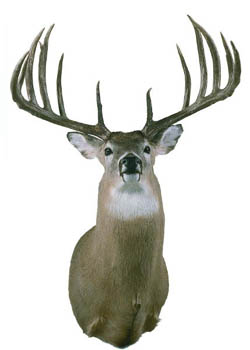 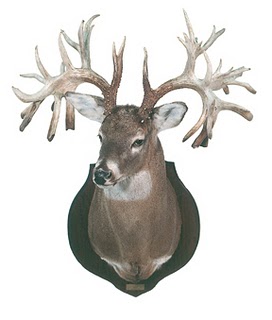 vs
What Differentiates 2nd-gen (SGAs) from 1st-gen antipsychotics (FGAs)?
SGA = marketing term for newer antipsychotics (clozapine and later).

Conceptually, an SGA is an antipsychotic that (supposedly) causes less EPS at doses producing antipsychotic effects.

Incidence of TD is lower SGA (~2.6%) FGA (~6.5%)
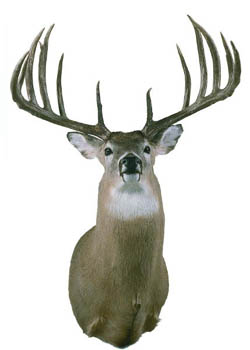 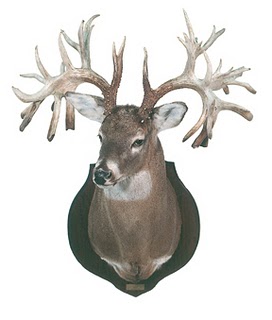 vs
What Differentiates 2nd-gen (SGAs) from 1st-gen antipsychotics (FGAs)?
SGA = marketing term for newer antipsychotics (clozapine and later).

Conceptually, an SGA is an antipsychotic that (supposedly) causes less EPS at doses producing antipsychotic effects.

Incidence of TD is lower SGA (~2.6%) FGA (~6.5%)

Mechanisms of FGAs and SGAs are similar, although receptor binding affinities are different.
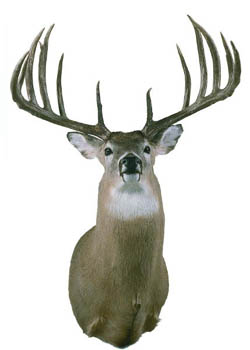 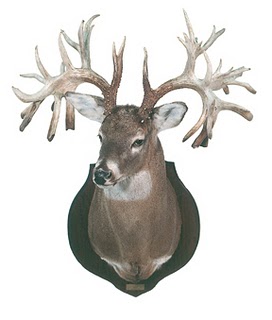 vs
1st-gen antipsychotic (FGA)
Second-generation antipsychotic (SGA)
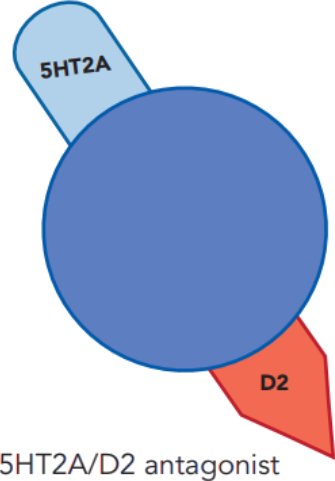 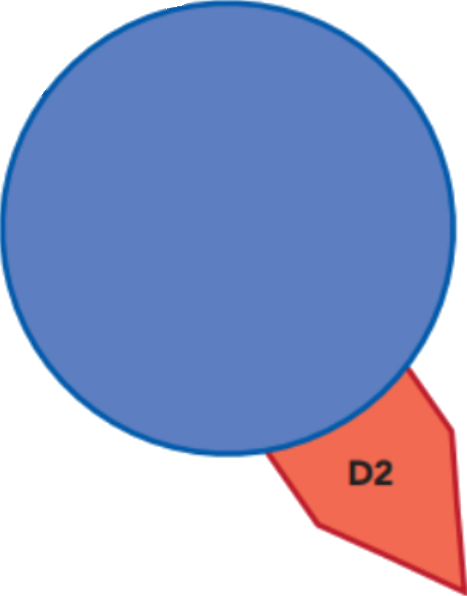 D2 antagonist
1st-gen antipsychotic (FGA)
Second-generation antipsychotic (SGA)
Most FGA’s block
5-HT2A also, but binding affinity is weaker
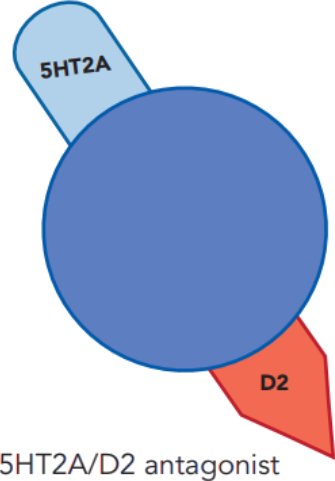 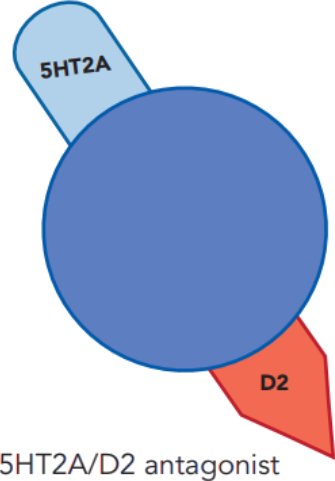 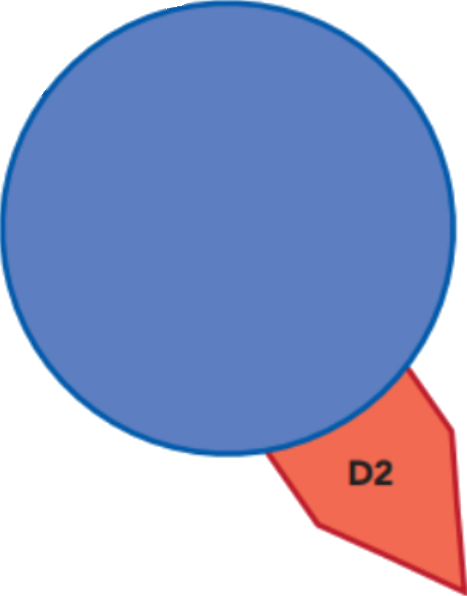 D2 antagonist
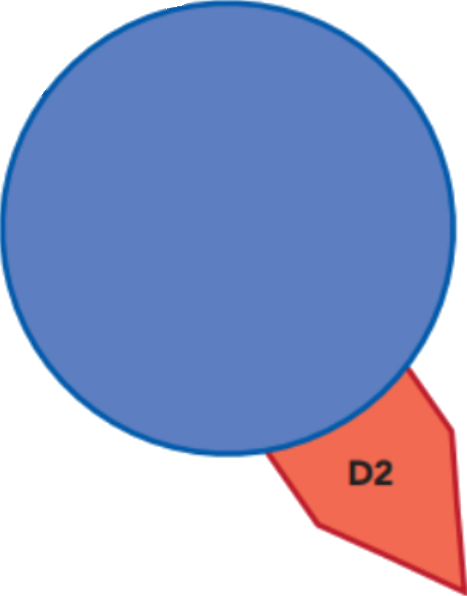 D2 antagonist
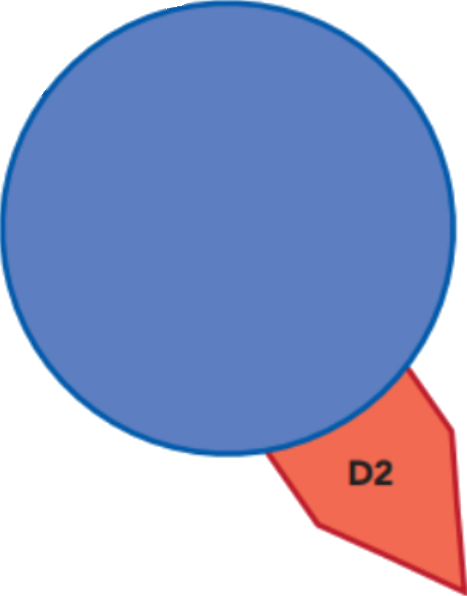 D2 antagonist
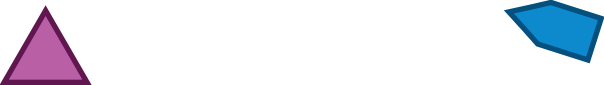 D2
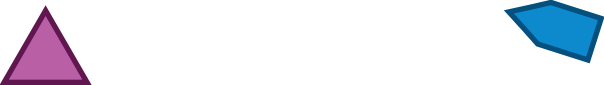 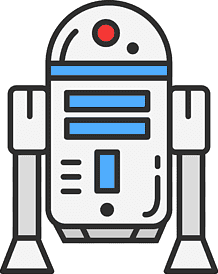 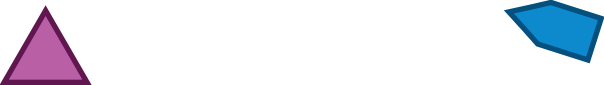 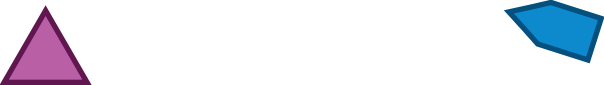 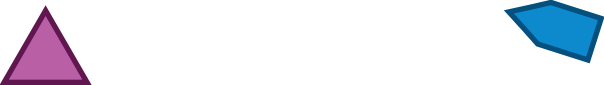 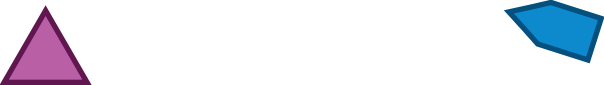 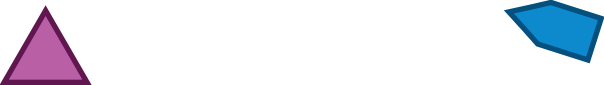 dopamine
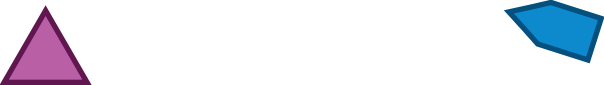 Dopamine Neural Pathways
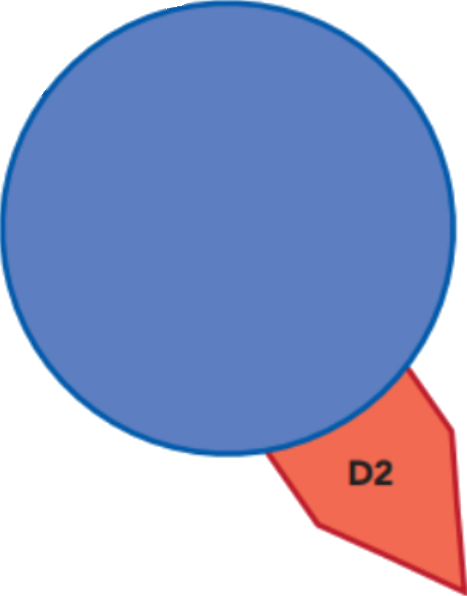 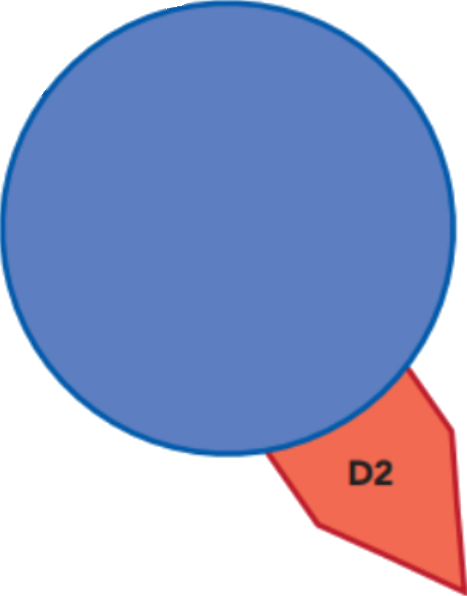 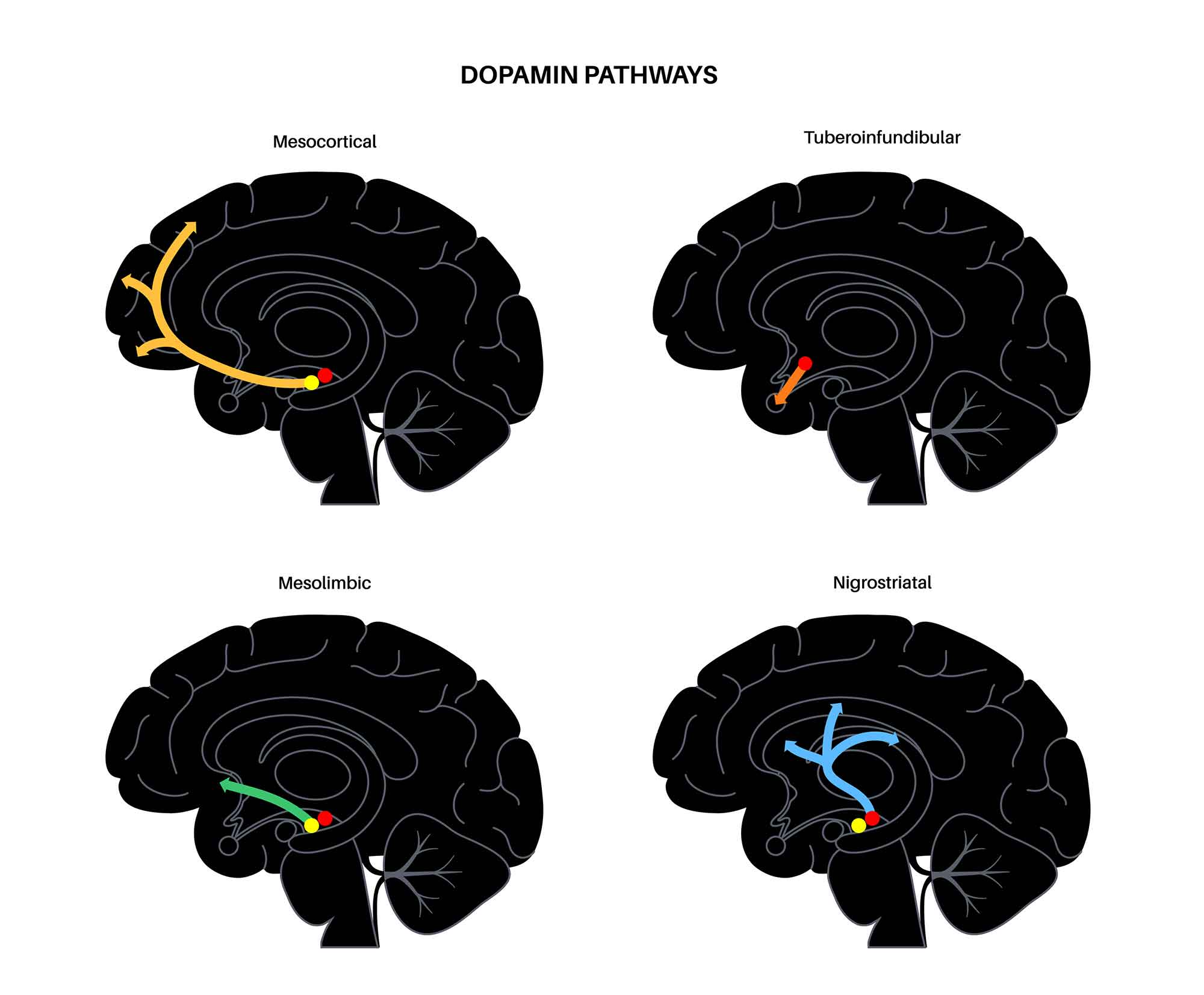 D2 antagonist
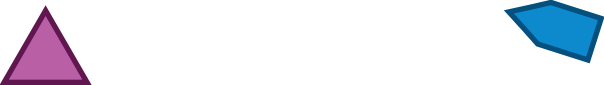 D2
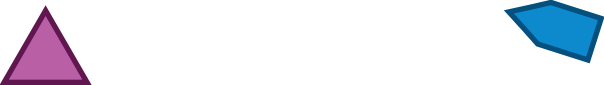 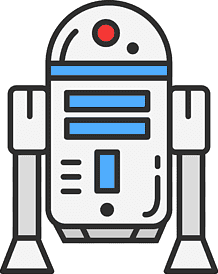 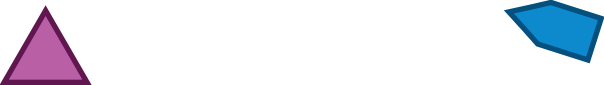 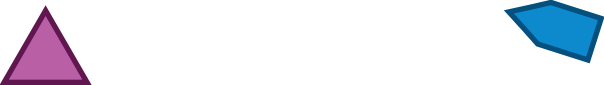 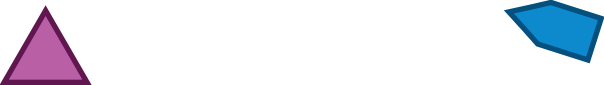 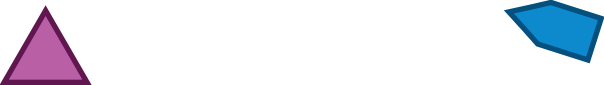 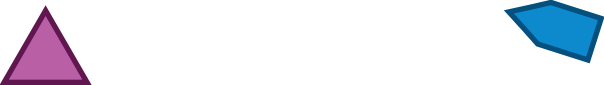 dopamine
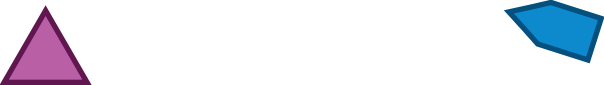 Dopamine Neural Pathways
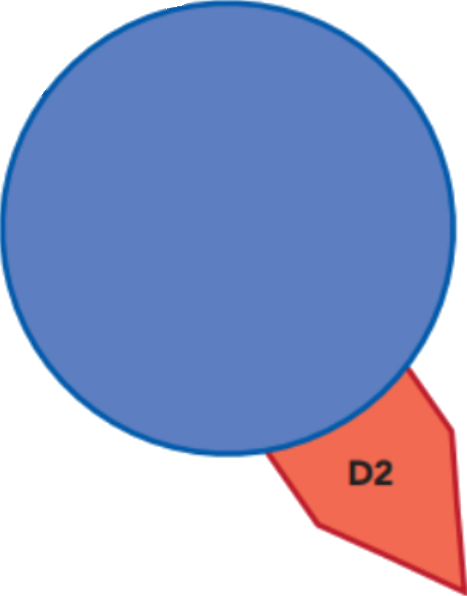 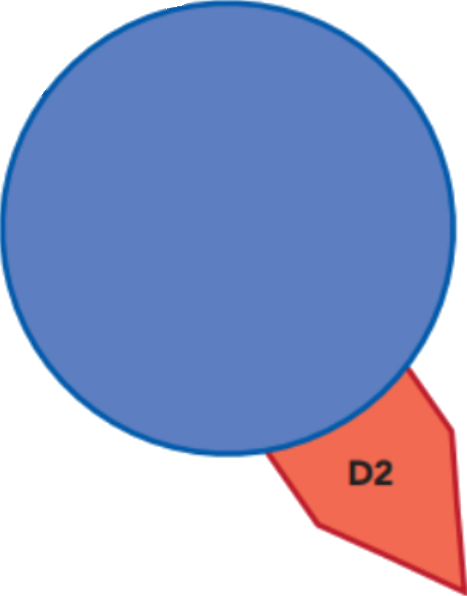 D2 antagonist
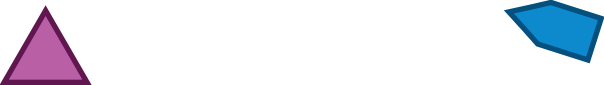 D2
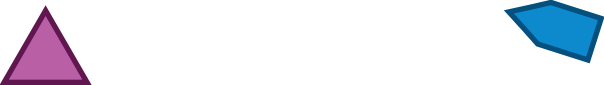 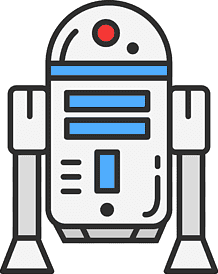 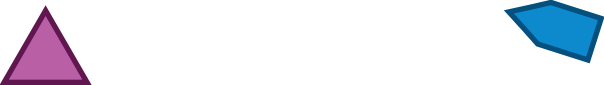 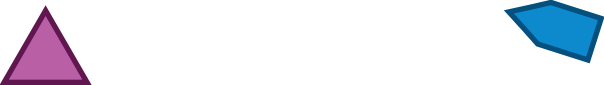 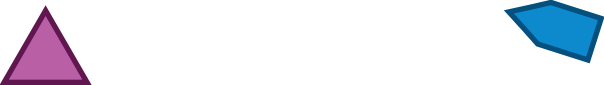 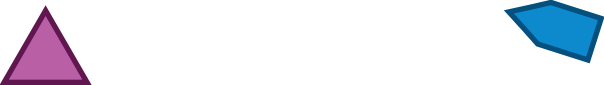 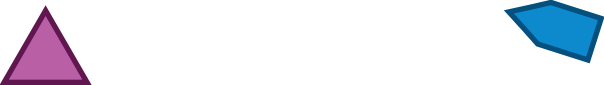 dopamine
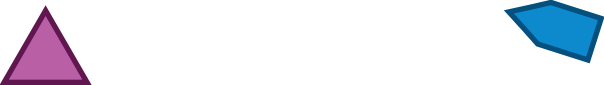 Dopamine Neural Pathways
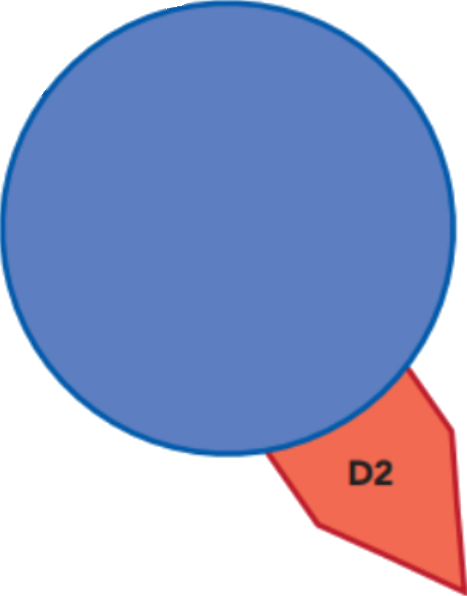 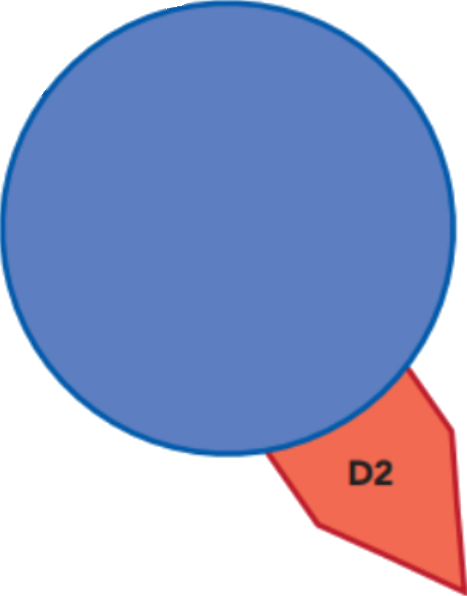 D2 antagonist
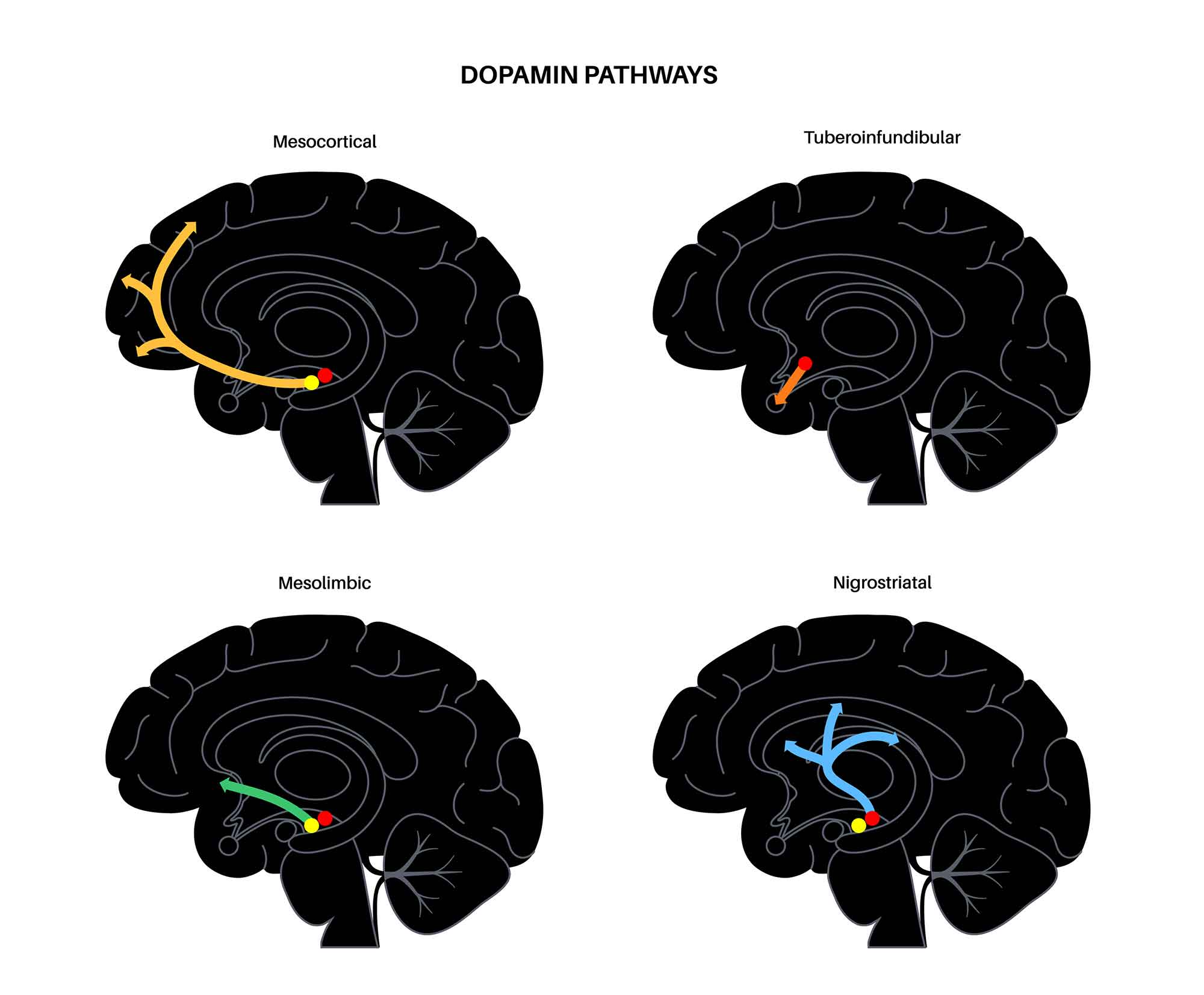 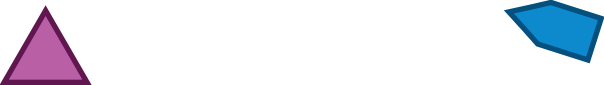 D2
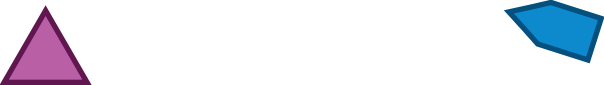 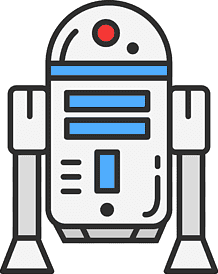 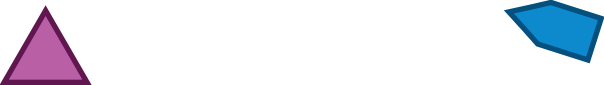 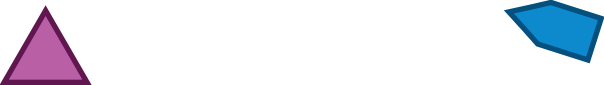 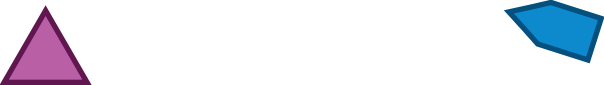 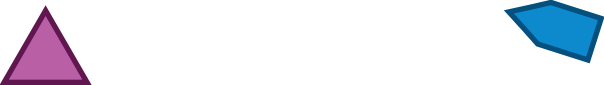 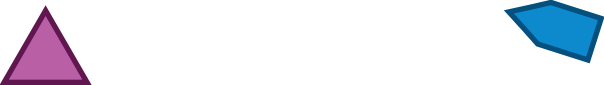 dopamine
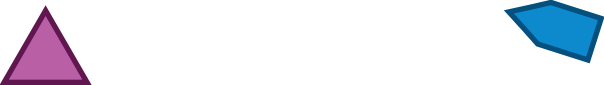 Dopamine Neural Pathways
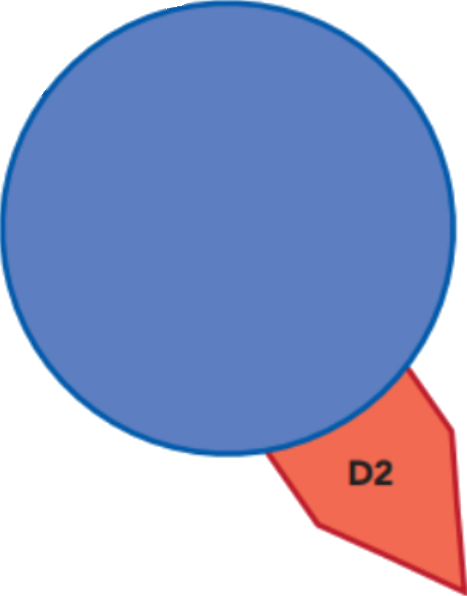 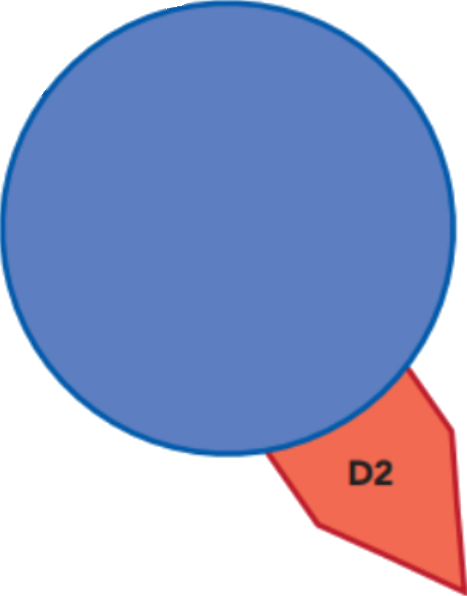 D2 antagonist
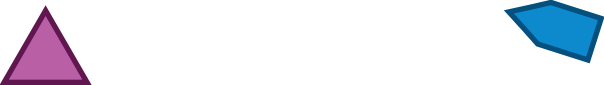 D2
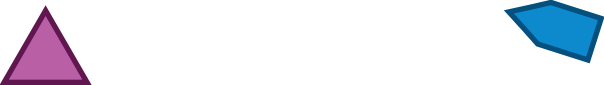 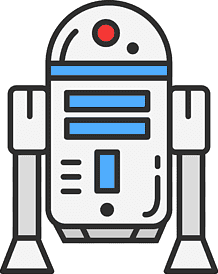 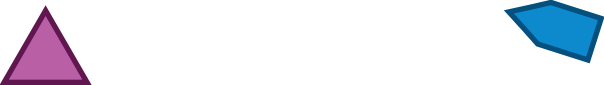 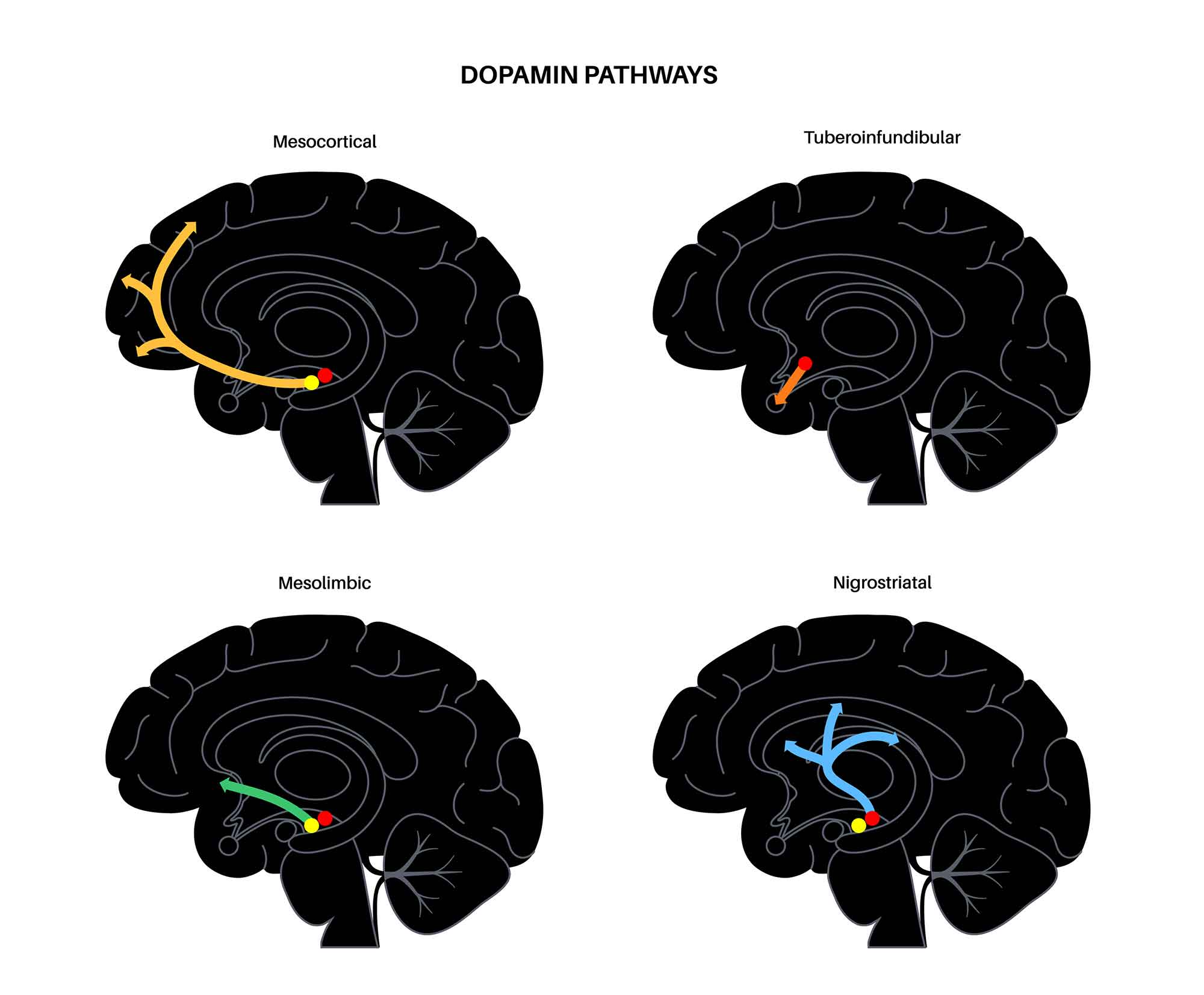 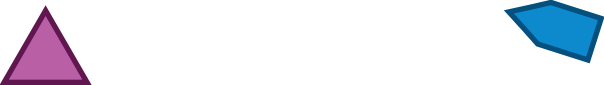 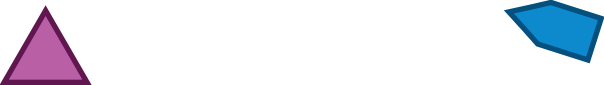 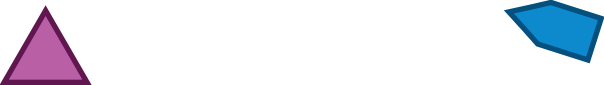 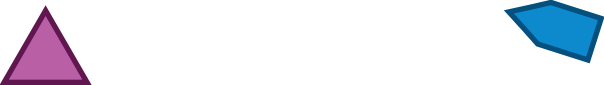 dopamine
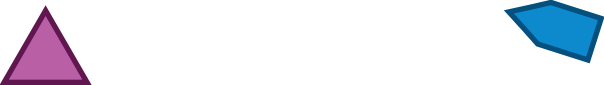 Dopamine Neural Pathways
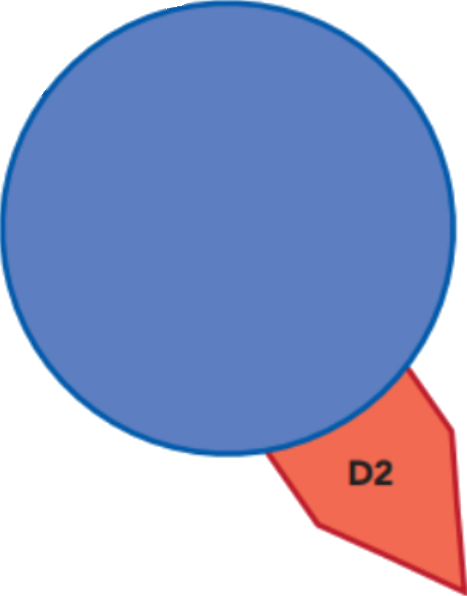 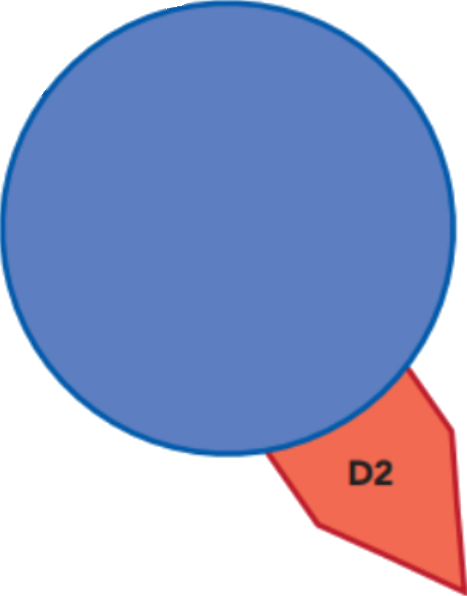 D2 antagonist
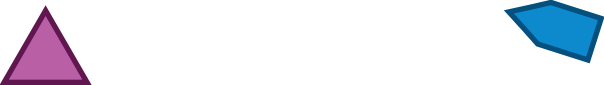 D2
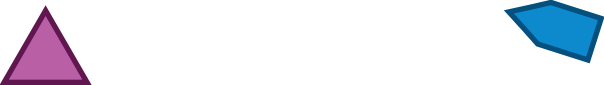 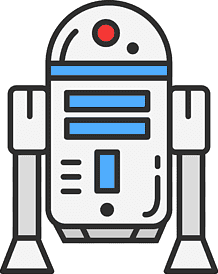 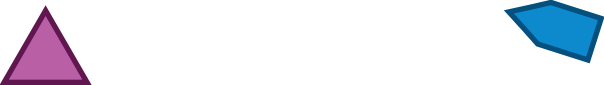 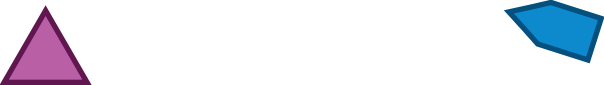 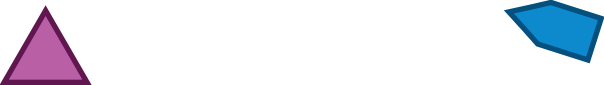 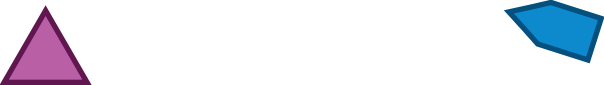 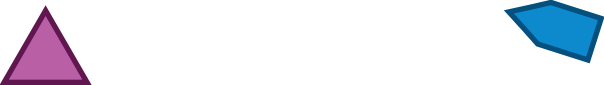 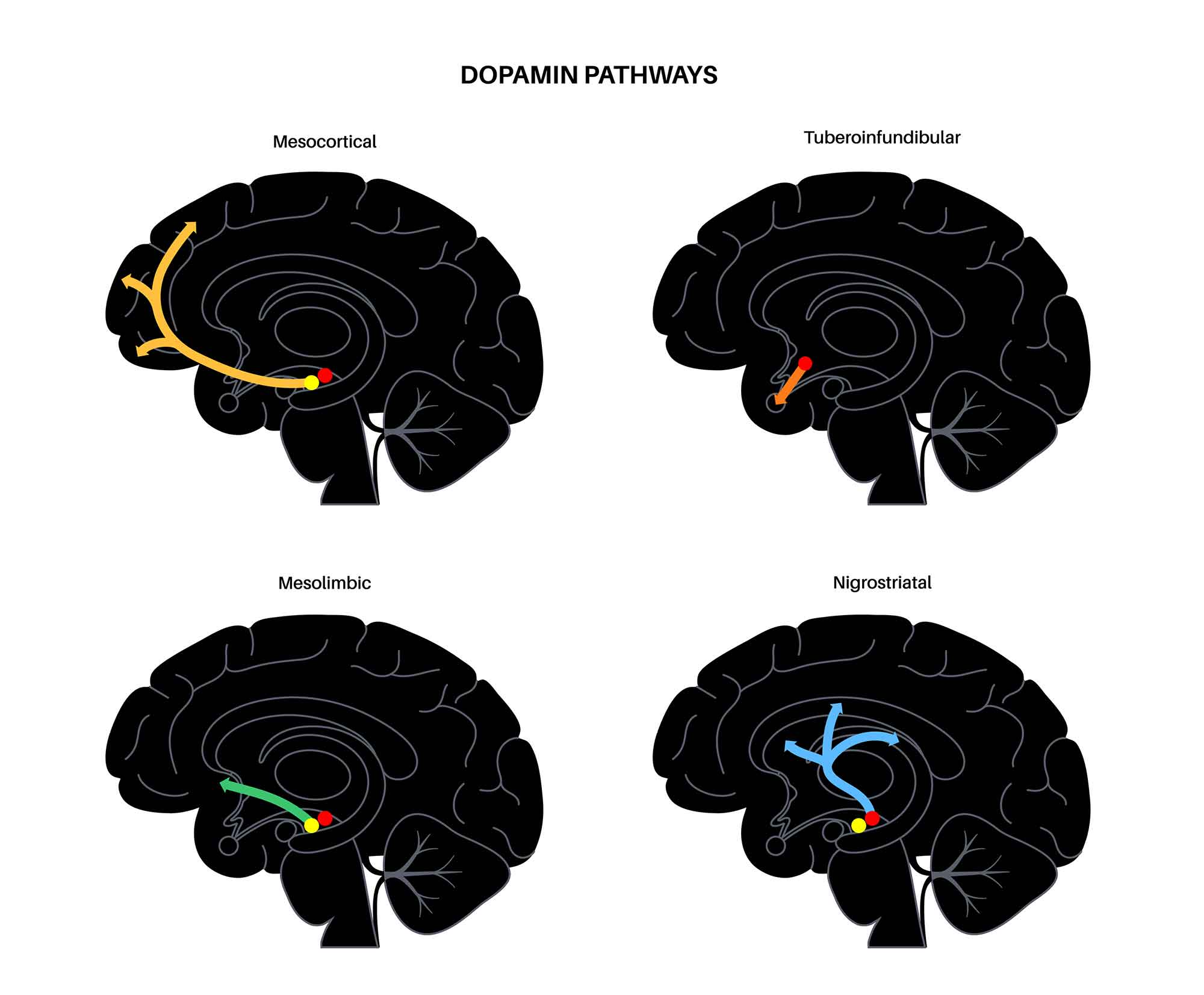 dopamine
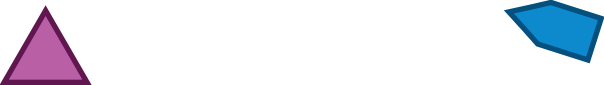 Pituitary lactotroph cell
Stahl’s Essential Psychopharmacology
Pituitary lactotroph cell
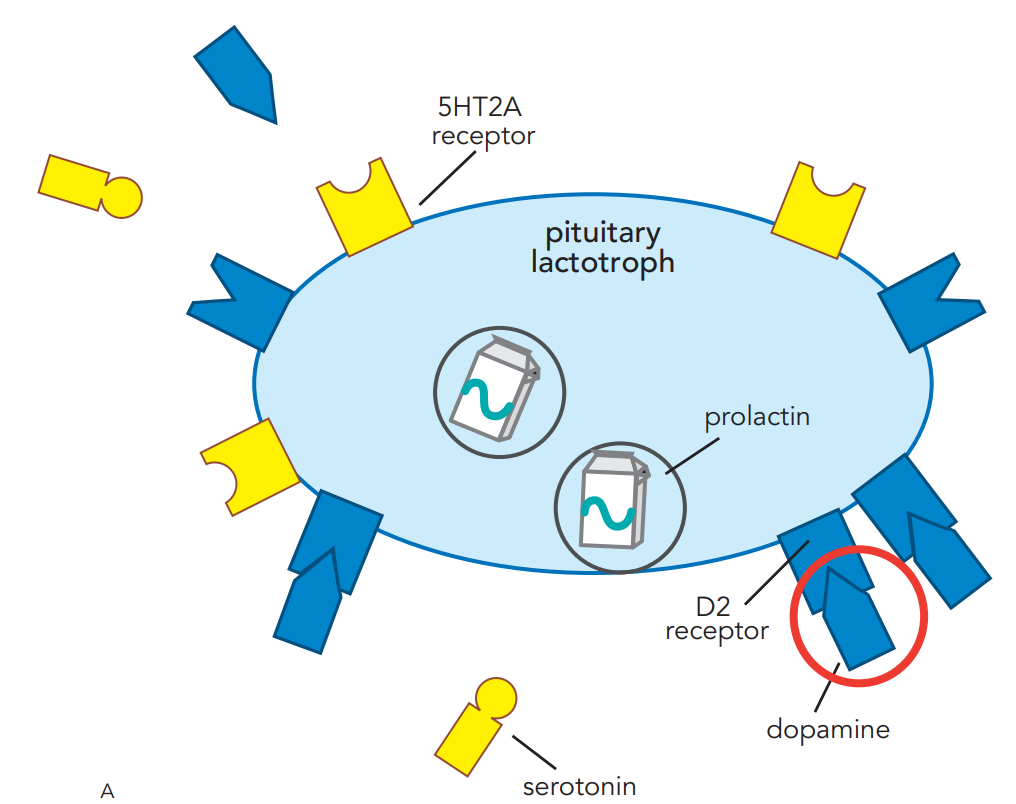 Stahl’s Essential Psychopharmacology
Pituitary lactotroph cell
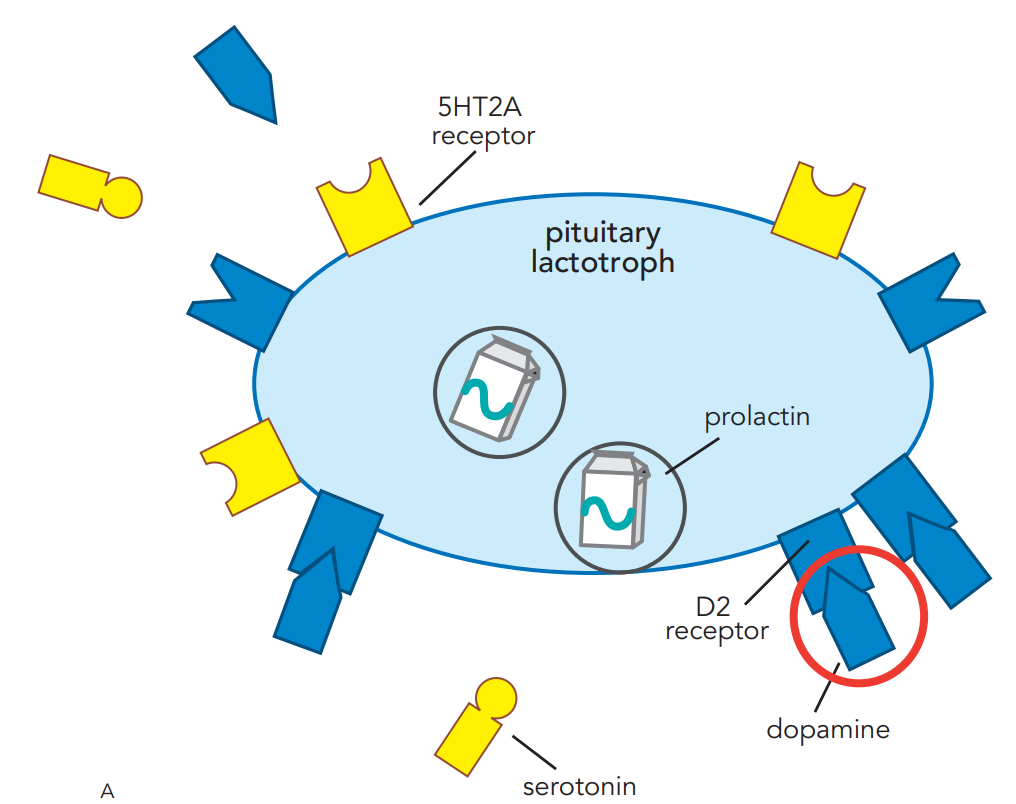 D2
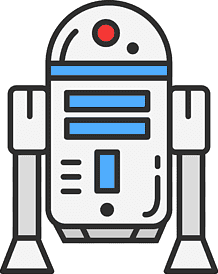 Stahl’s Essential Psychopharmacology
5HT2A
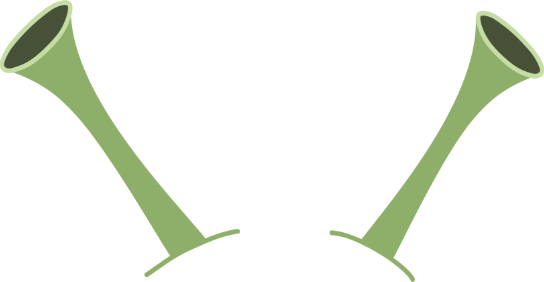 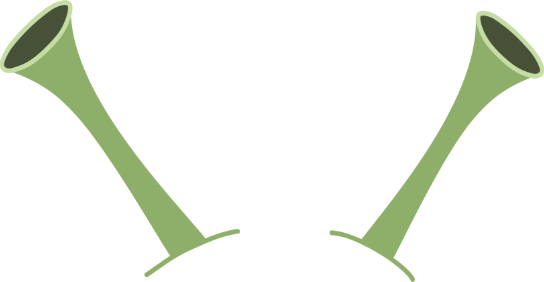 Pituitary lactotroph
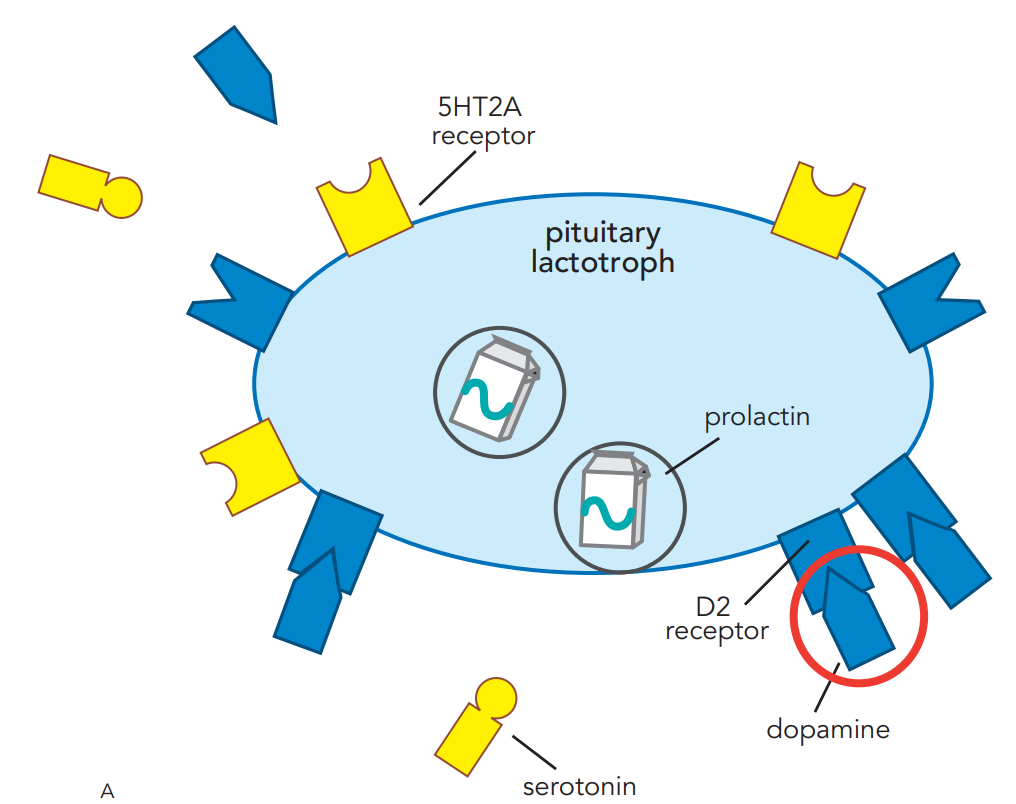 D2
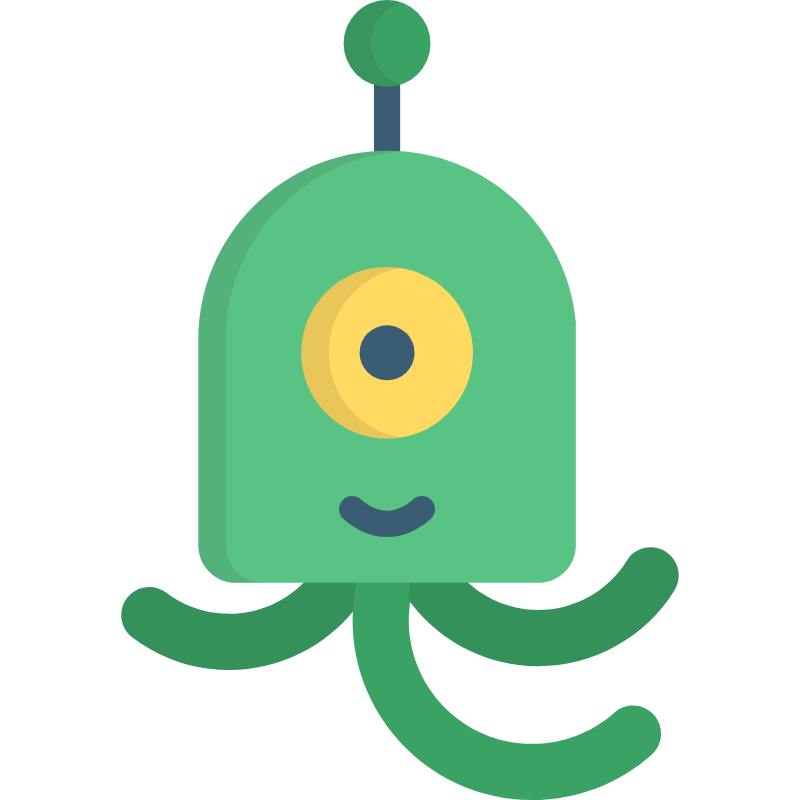 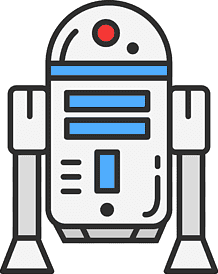 Stahl’s Essential Psychopharmacology
Dopamine decreases prolactin release
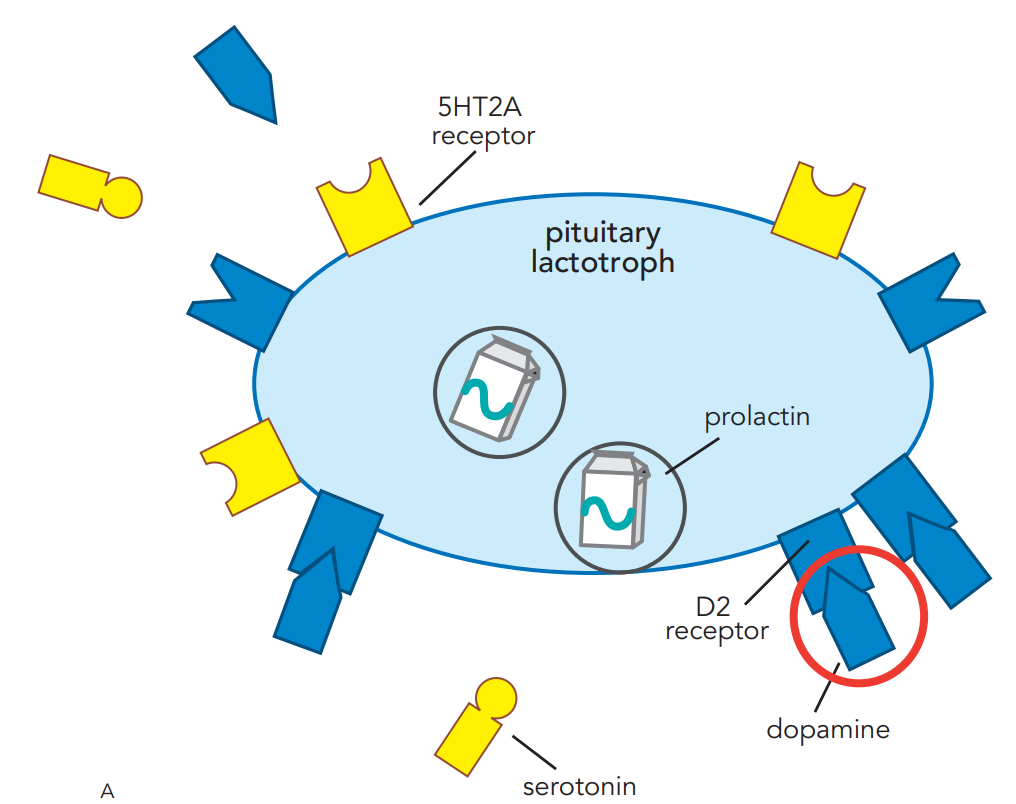 Stahl’s Essential Psychopharmacology
Dopamine decreases prolactin release
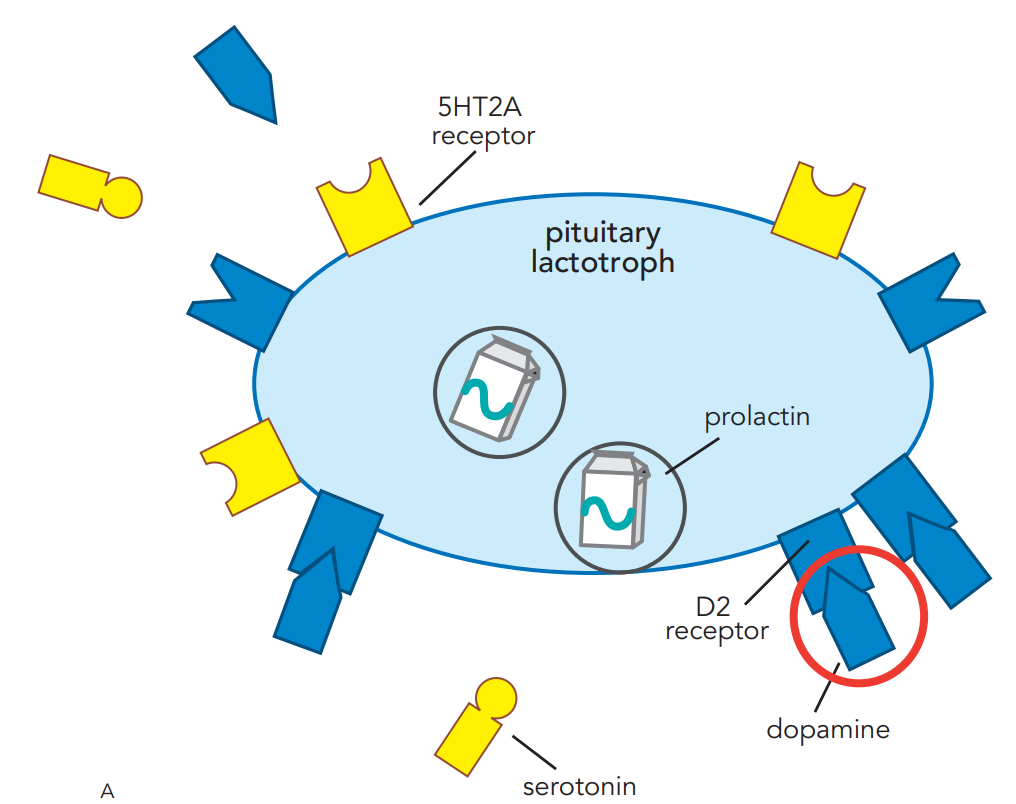 Stahl’s Essential Psychopharmacology
Dopamine decreases prolactin release
Serotonin stimulates prolactin release
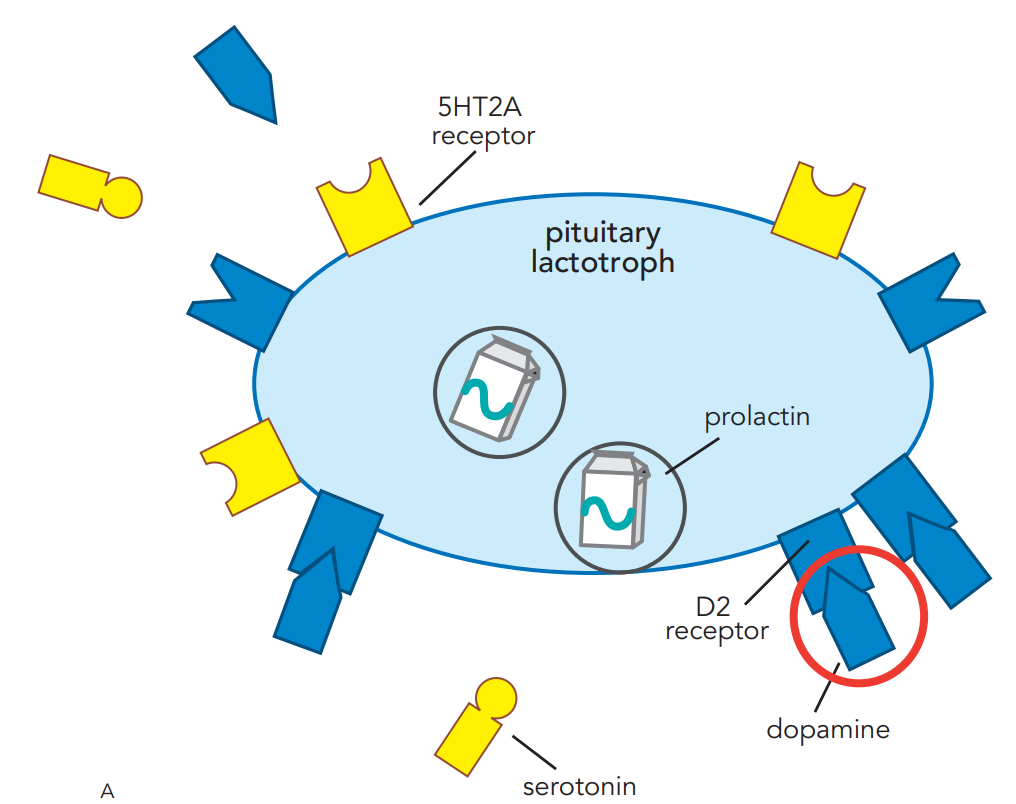 Stahl’s Essential Psychopharmacology
Dopamine decreases prolactin release
Serotonin stimulates prolactin release
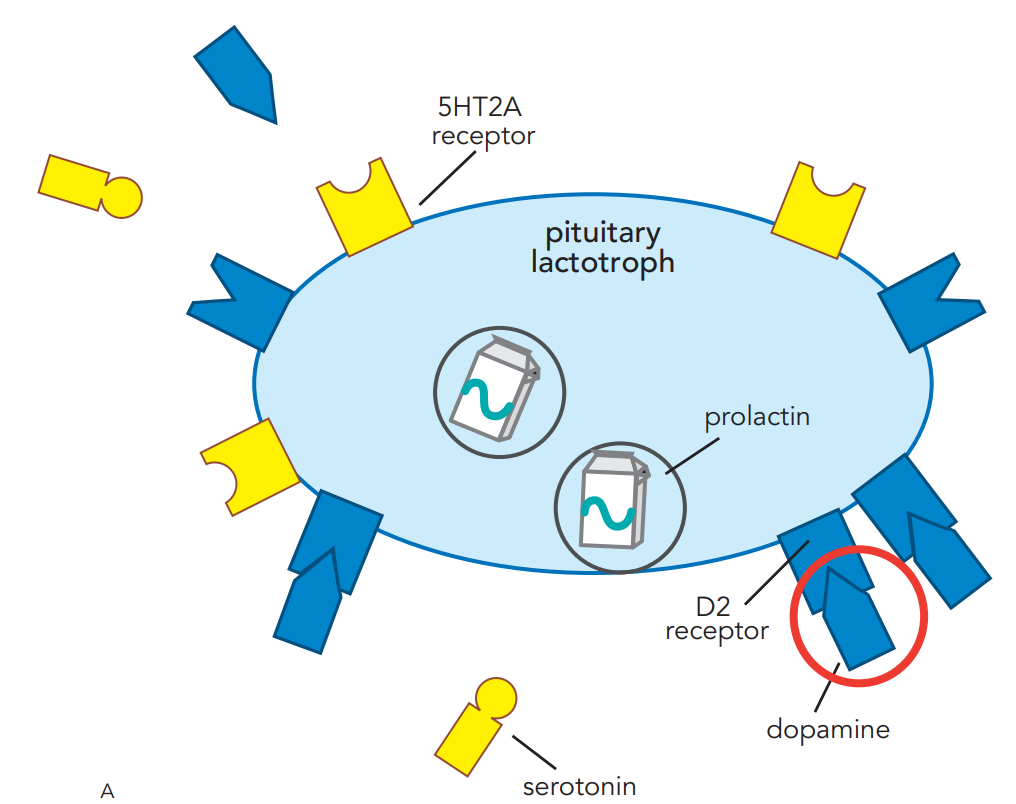 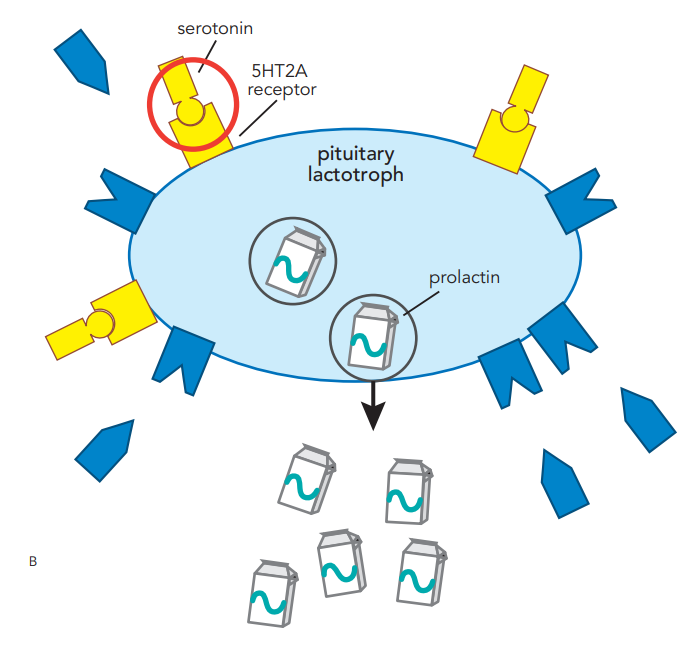 Stahl’s Essential Psychopharmacology
Dopamine decreases prolactin release
Serotonin stimulates prolactin release
You can essentially use prolactin elevation as a barometer of atypicality of an antipsychotic
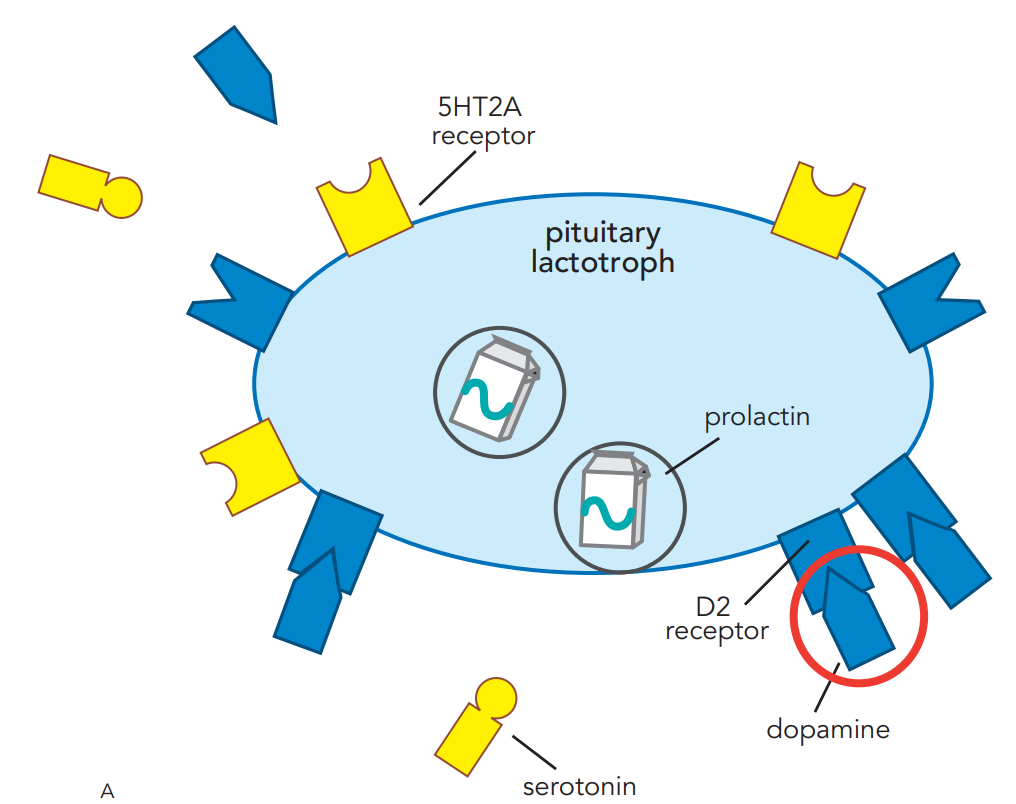 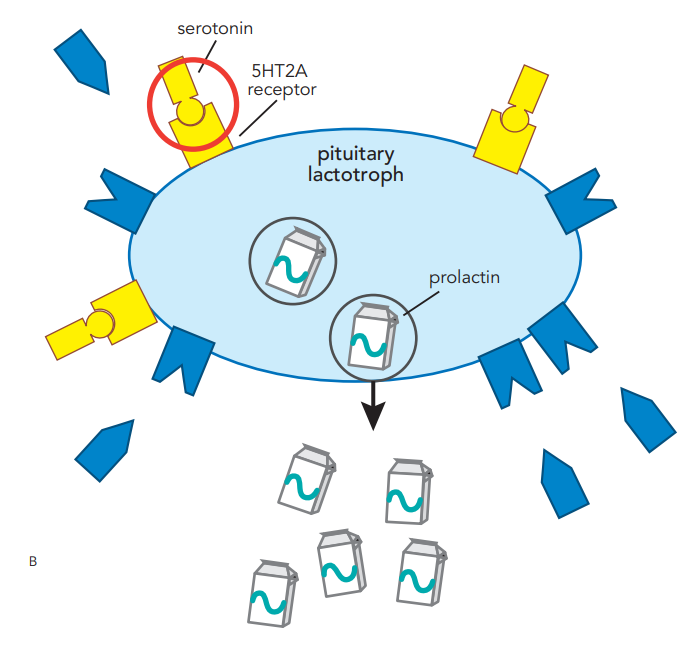 Stahl’s Essential Psychopharmacology
First-generation antipsychotic (FGA)
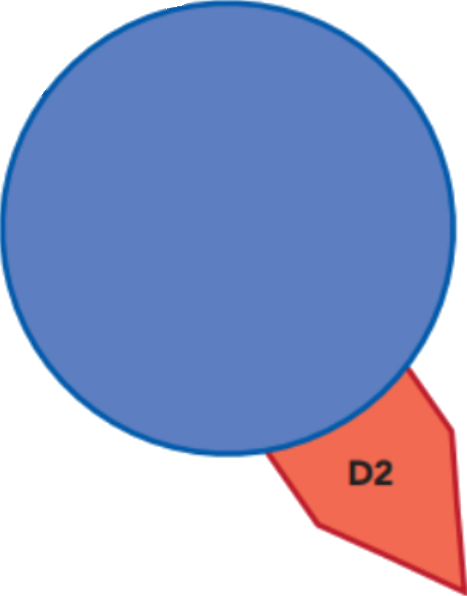 haloperidol
HALDOL
D2 receptor blocker
Stahl’s Essential Psychopharmacology
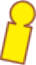 First-generation antipsychotic (FGA)
5HT2A
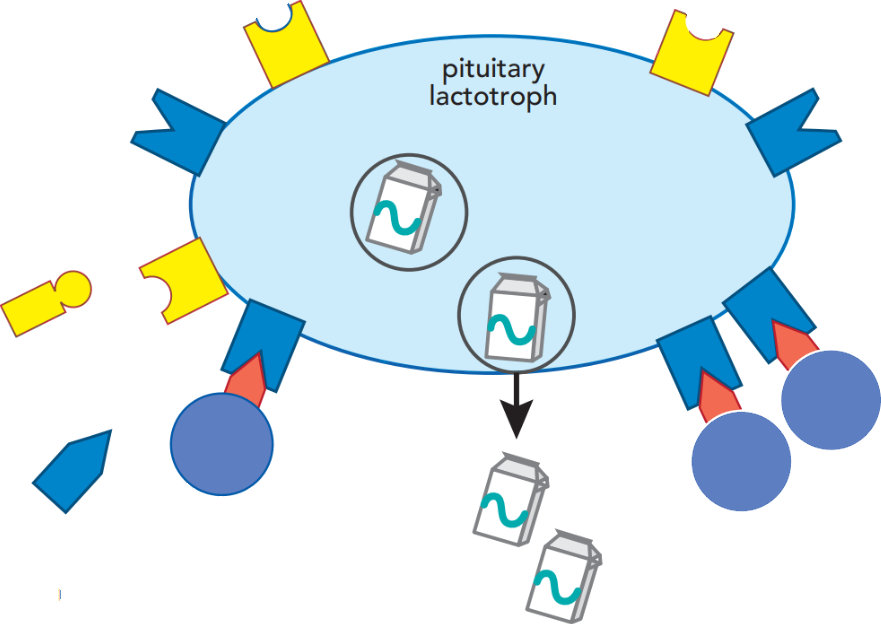 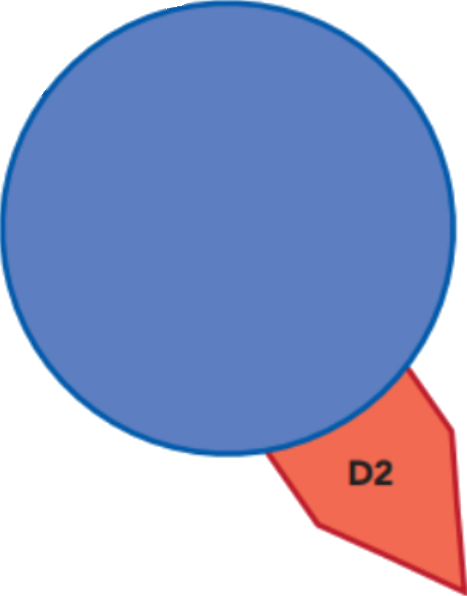 D2
haloperidol
HALDOL
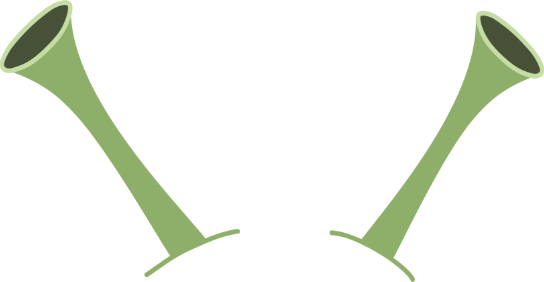 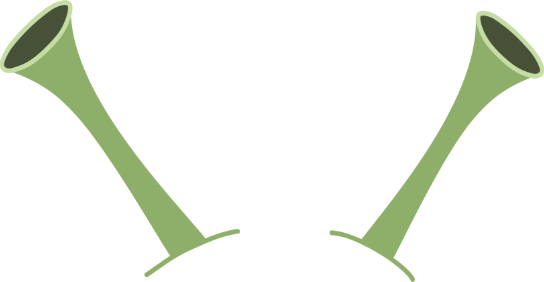 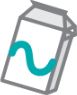 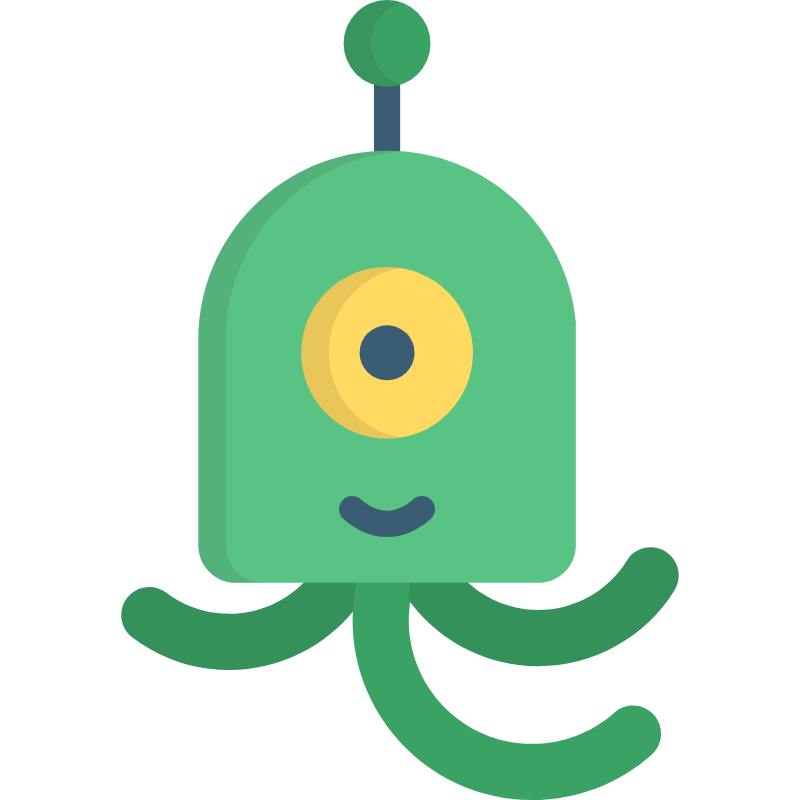 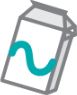 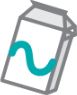 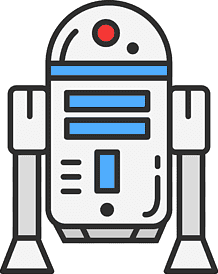 Blocking D2 receptors increases release of prolactin
D2 receptor blocker
Stahl’s Essential Psychopharmacology
2nd generation antipsychotic
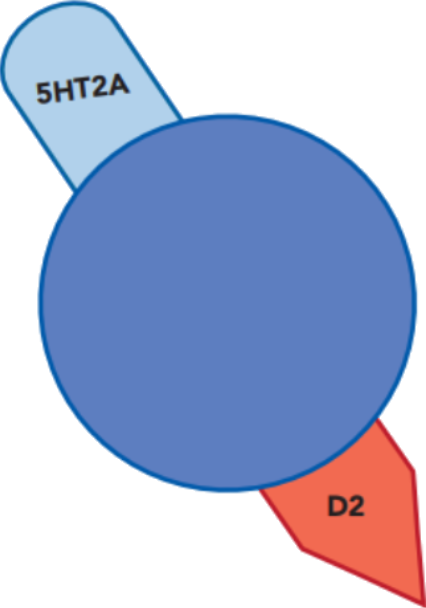 5HT2 receptor blocker
D2 receptor blocker
Stahl’s Essential Psychopharmacology
2nd generation antipsychotic
Blocking 5HT2 receptors ameliorates prolactin release caused by D2 blockade
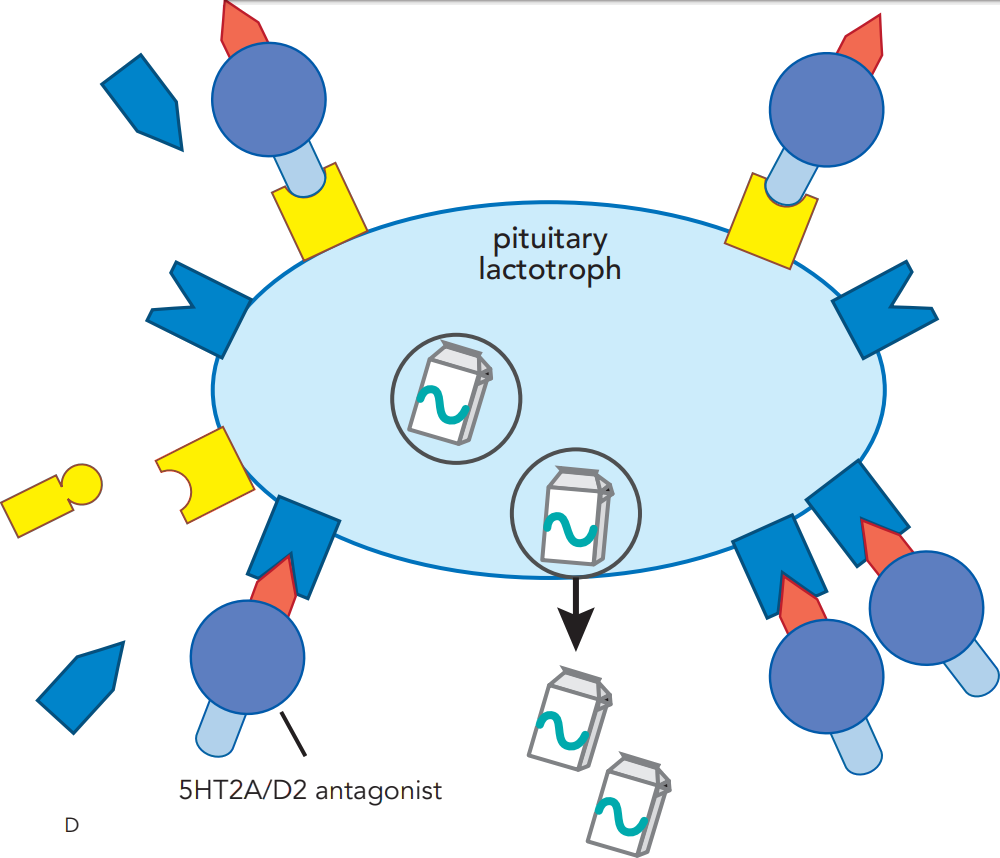 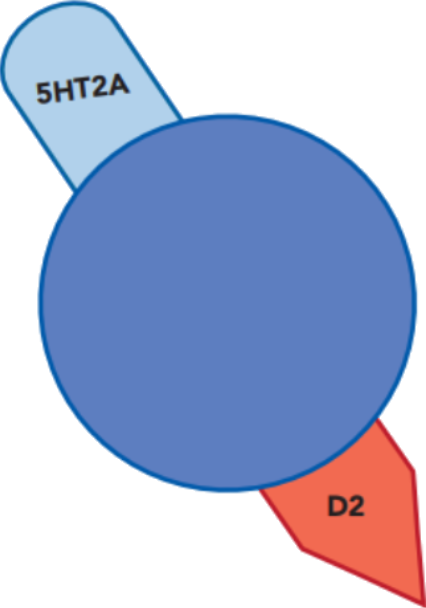 5HT2 receptor blocker
D2 receptor blocker
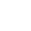 Stahl’s Essential Psychopharmacology
“2 pips and a rip” or 
“A, B, C” 
aripiprazole
brexpiprazole,
cariprazine
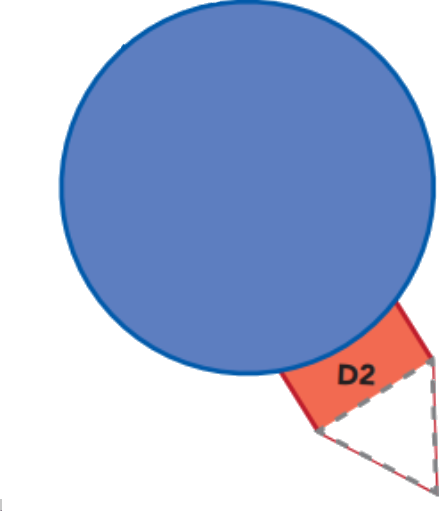 D2 partial agonist
Stahl’s Essential Psychopharmacology
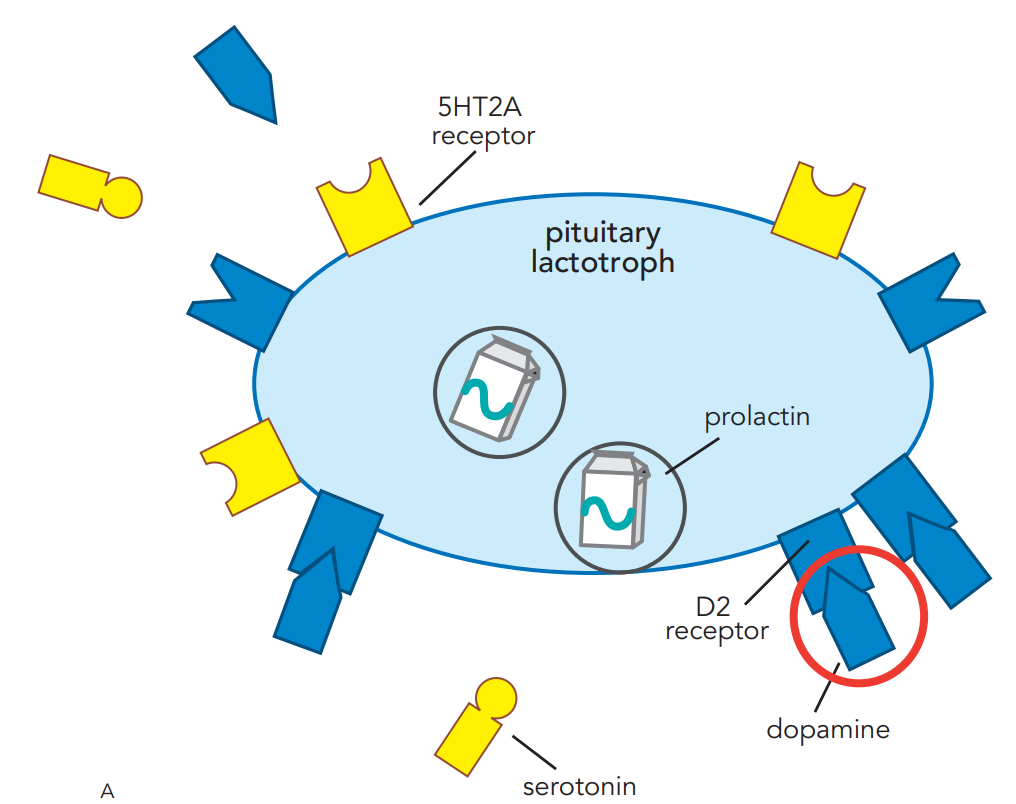 “2 pips and a rip” or 
“A, B, C” 
aripiprazole
brexpiprazole,
cariprazine
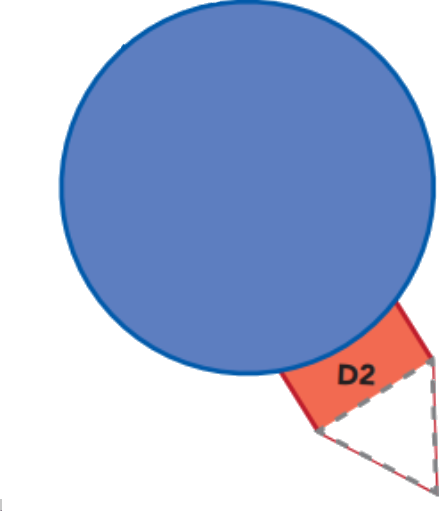 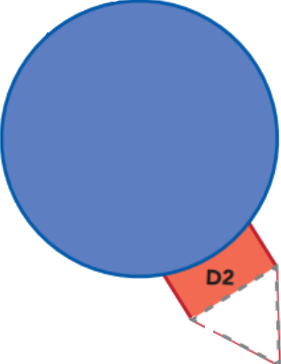 D2 partial agonist
Aripiprazole decreases prolactin, the opposite effect of D2 blockers.
Stahl’s Essential Psychopharmacology
CATIE
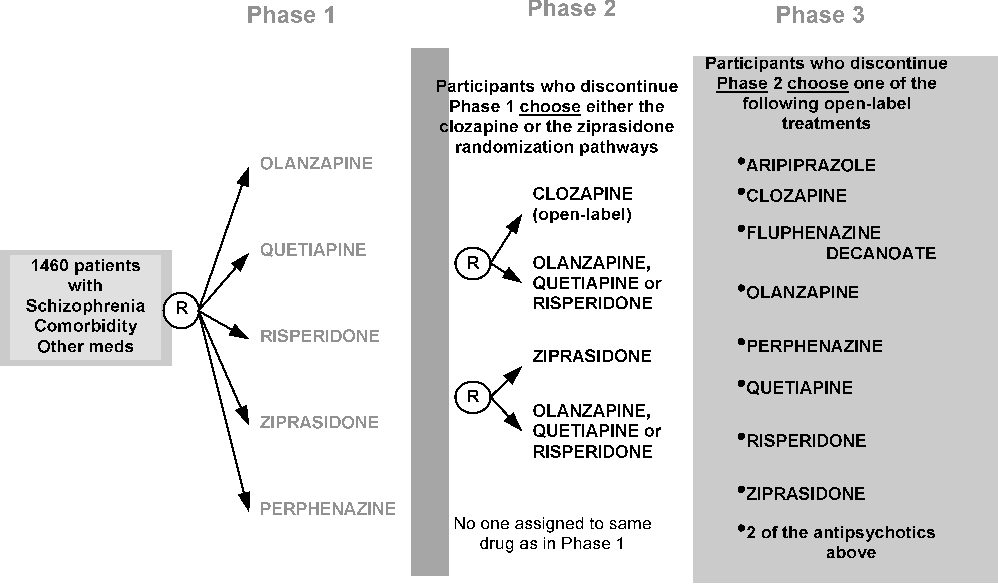 CATIE
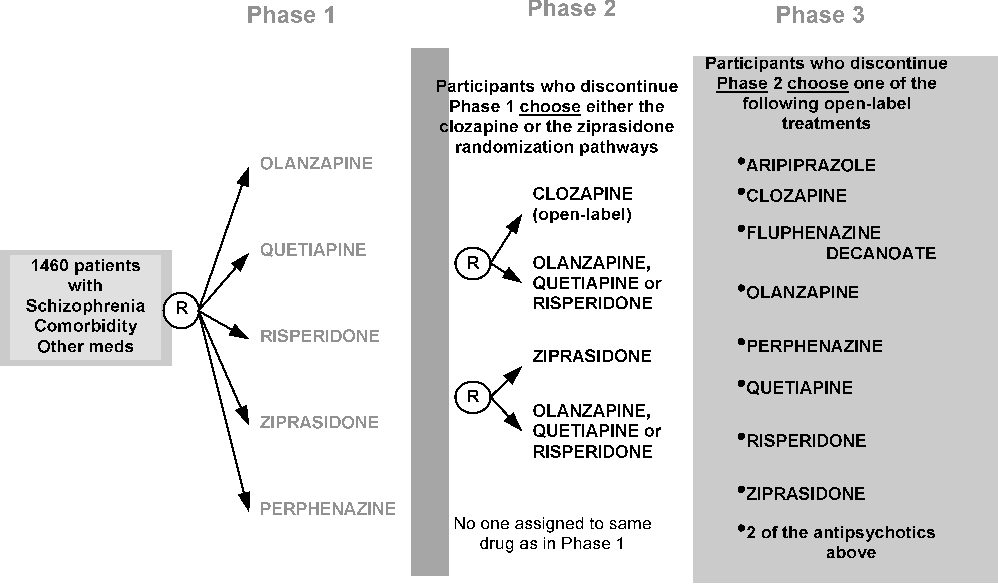 CATIE
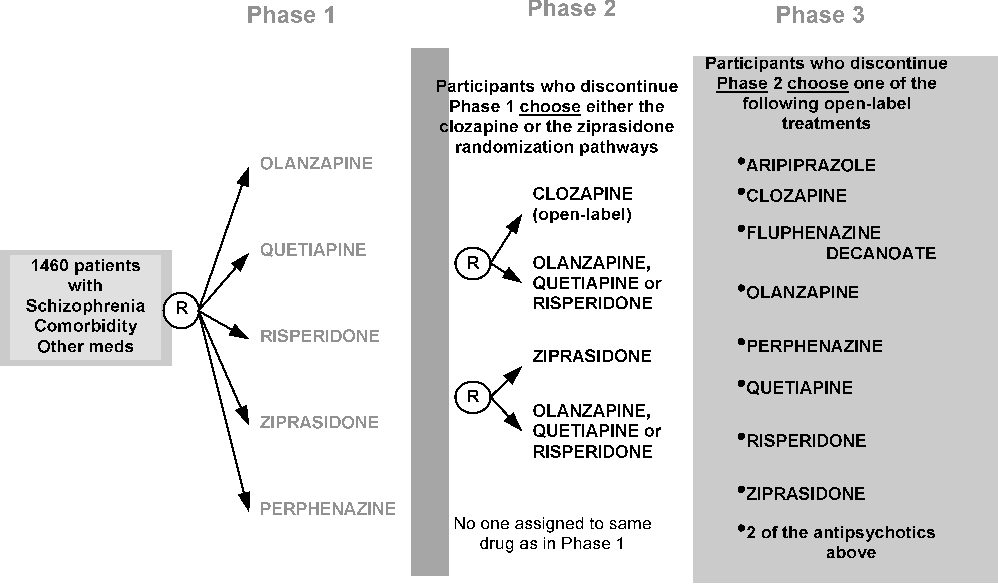 CATIE – 5 findings:
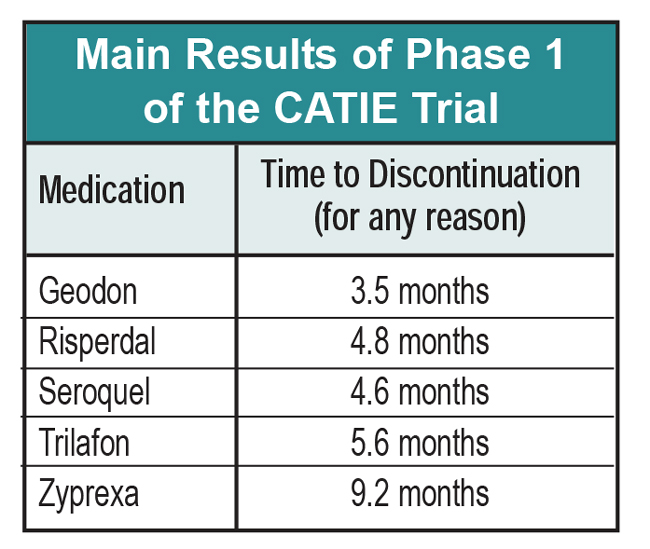 Which one was taken 
the longest?
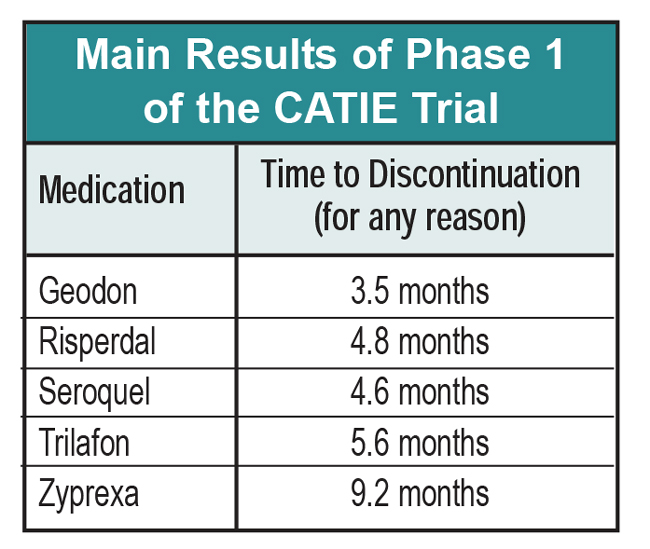 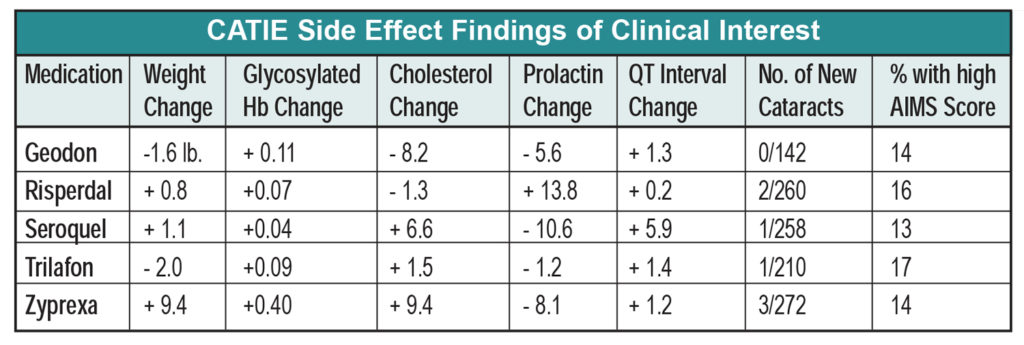 Which two were associated with weight loss?
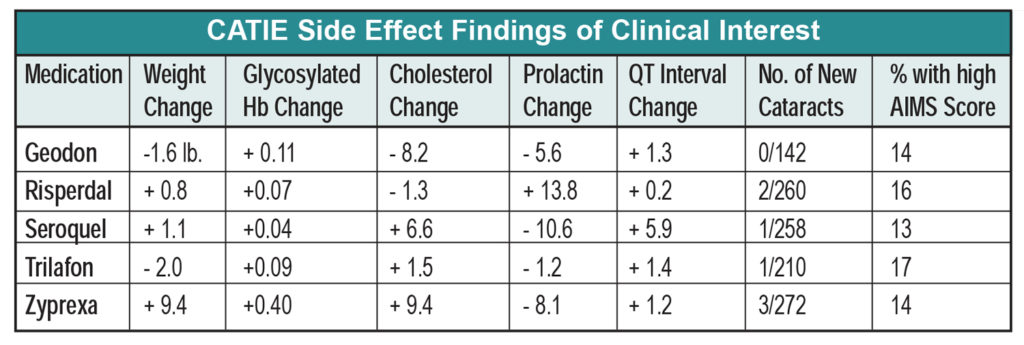 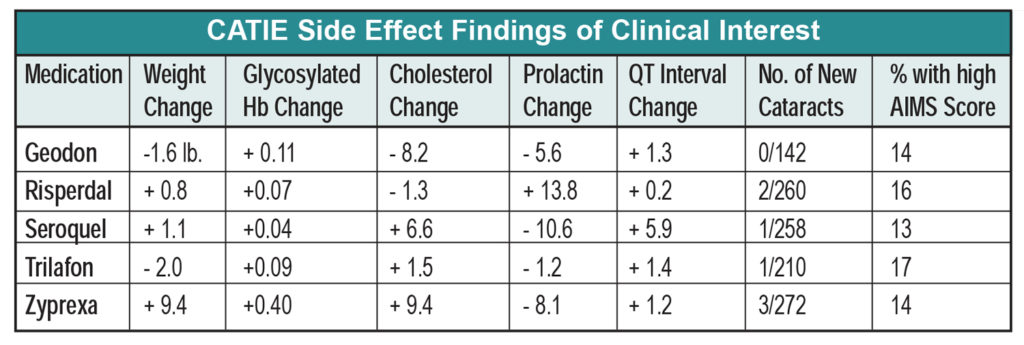 Out of 5, how many caused prolactin elevation?
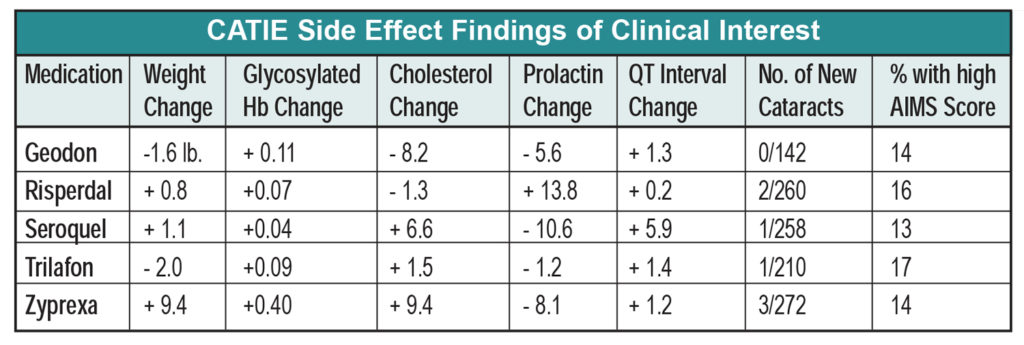 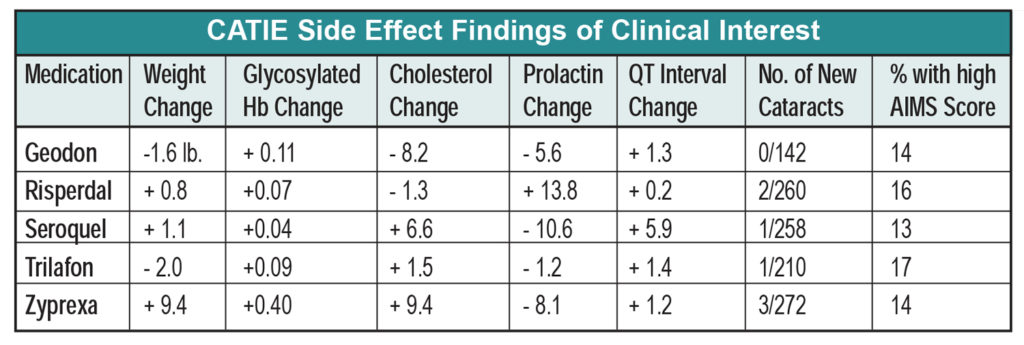 Which one prolongs QT?
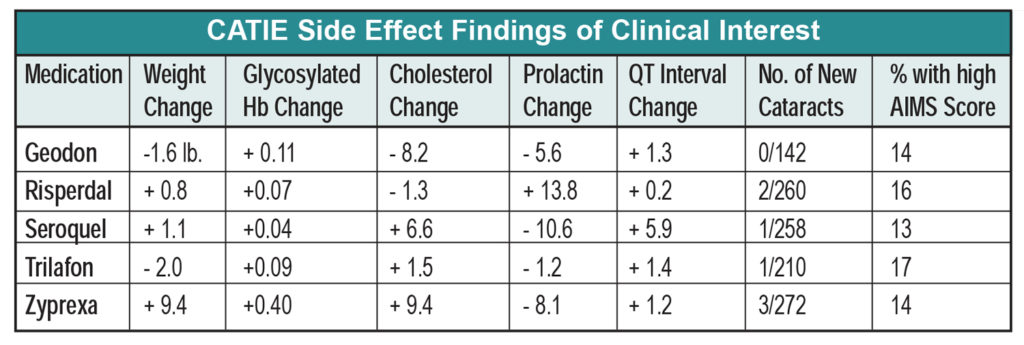 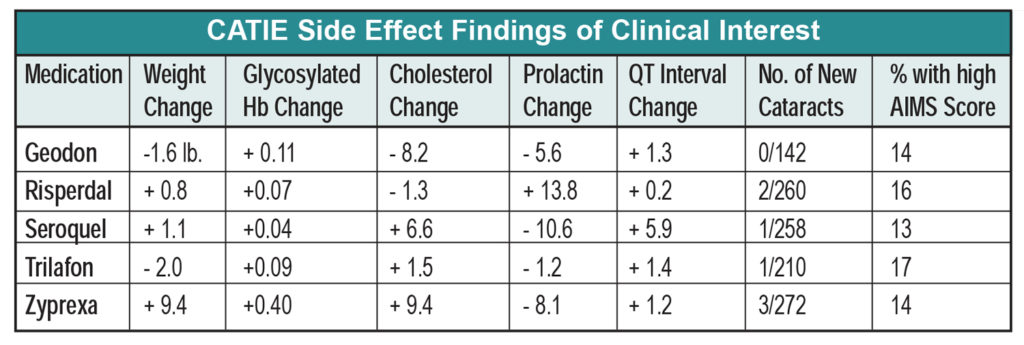 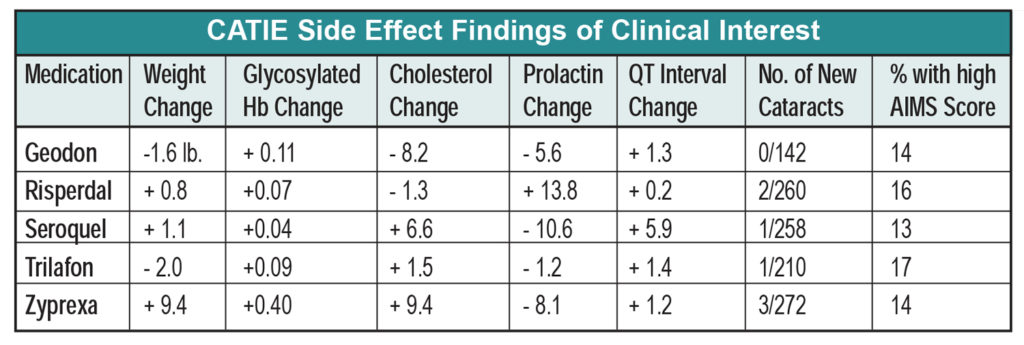 Clozapine (CLOZARIL)            
KLOE za peen / KLOE za ril  
“Clothes pin”
❖ Antipsychotic (SGA)
❖ D2 antagonist - ⇩ DA
❖ 5-HT2A antagonist - ⇧ DA
❖ Alpha-adrenergic antagonist
FDA-approved for:
 ❖ Treatment-resistant  
     schizophrenia 
 ❖ Prevention of schizophrenia-
     associated suicide
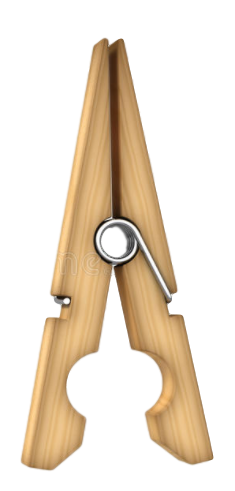 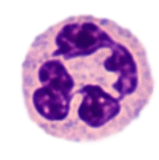 Neutrophil
Clozapine (CLOZARIL)            
KLOE za peen / KLOE za ril  
“Clothes pin”
❖ Antipsychotic (SGA)
❖ D2 antagonist - ⇩ DA
❖ 5-HT2A antagonist - ⇧ DA
❖ Alpha-adrenergic antagonist
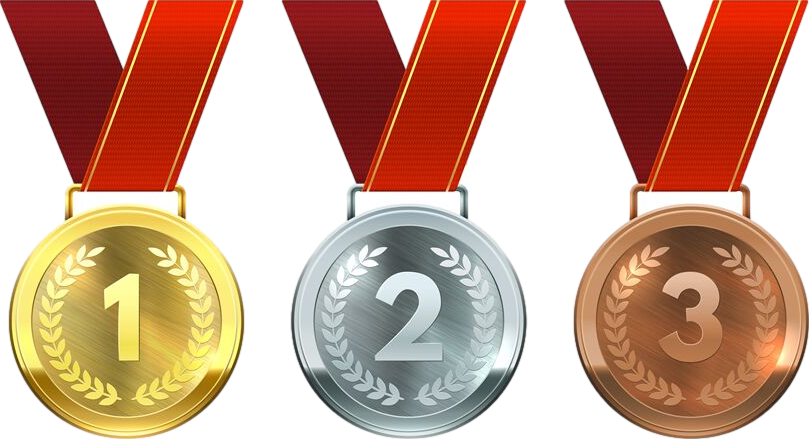 FDA-approved for:
 ❖ Treatment-resistant  
     schizophrenia 
 ❖ Prevention of schizophrenia-
     associated suicide
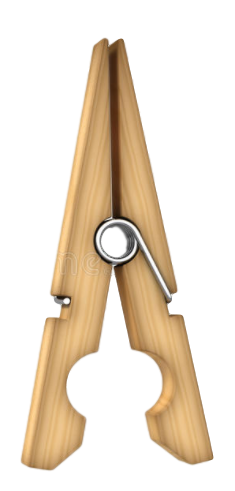 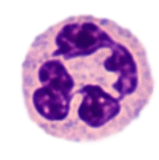 Neutrophil
Clozapine (CLOZARIL)            
KLOE za peen / KLOE za ril  
“Clothes pin”
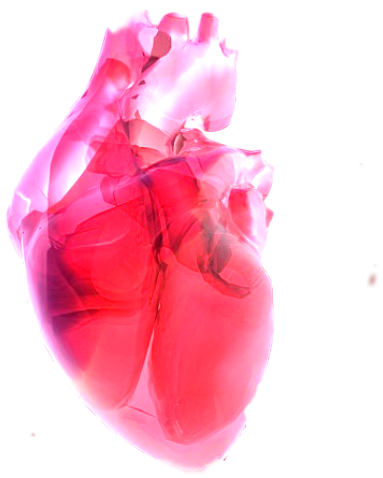 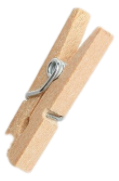 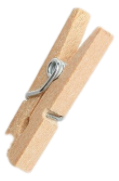 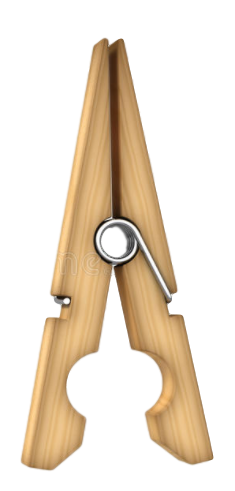 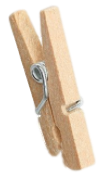 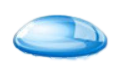 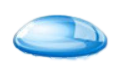 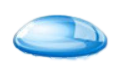 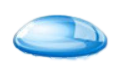 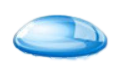 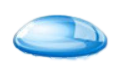 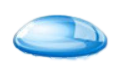 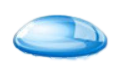 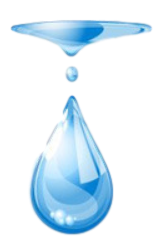 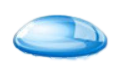 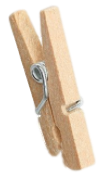 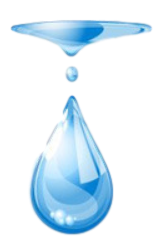 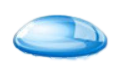 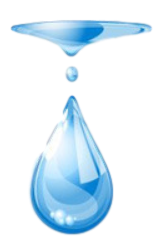 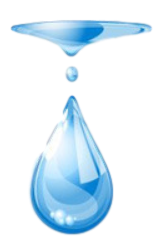 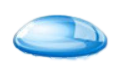 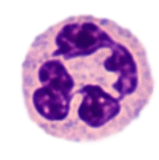 Neutrophil
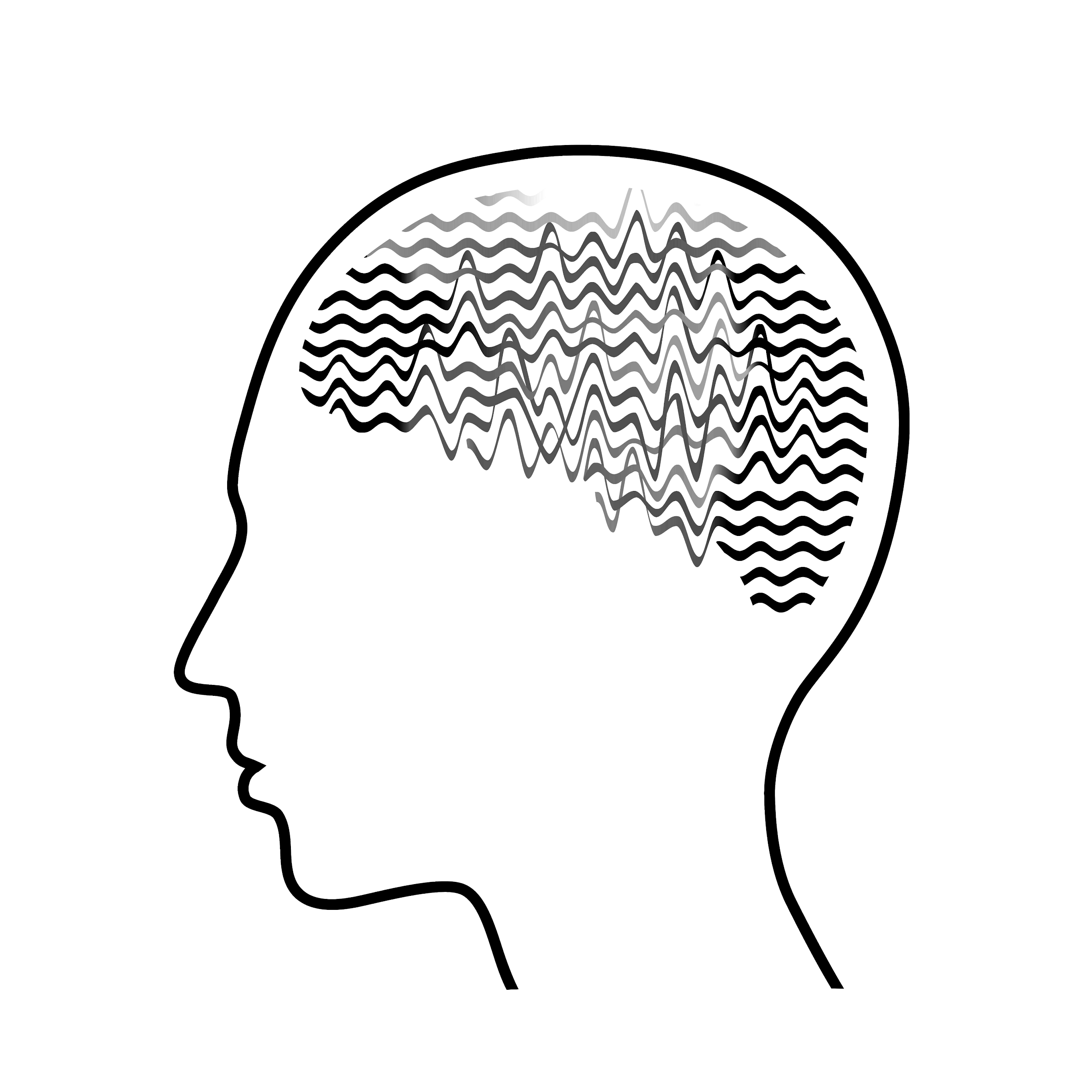 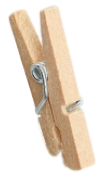 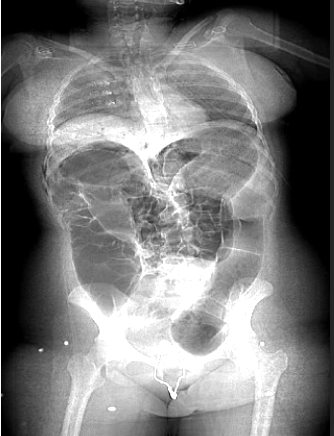 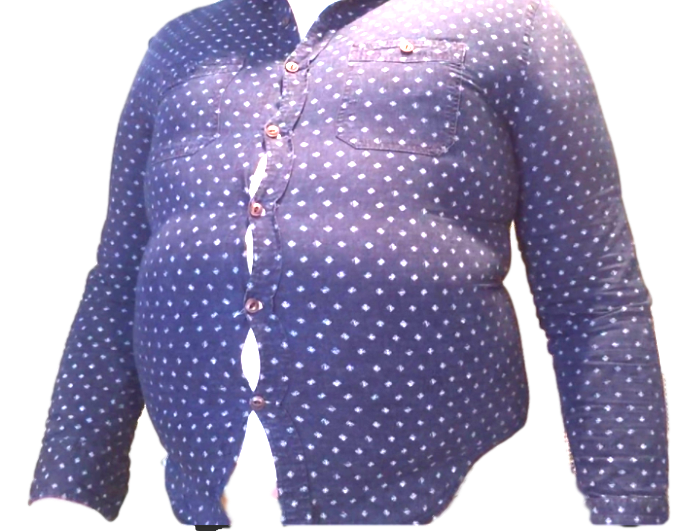 Weight
 gain
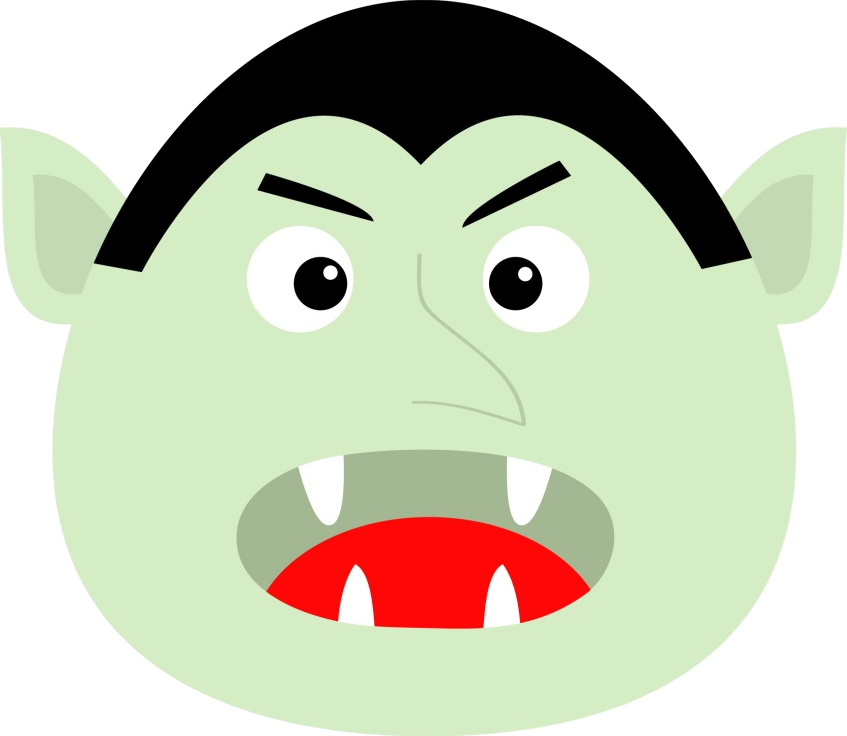 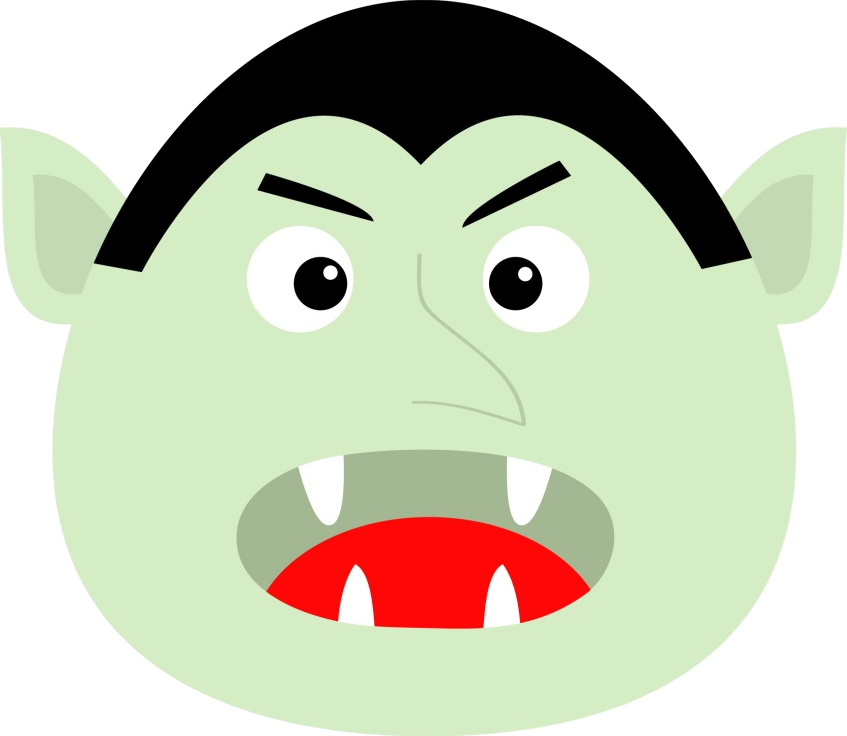 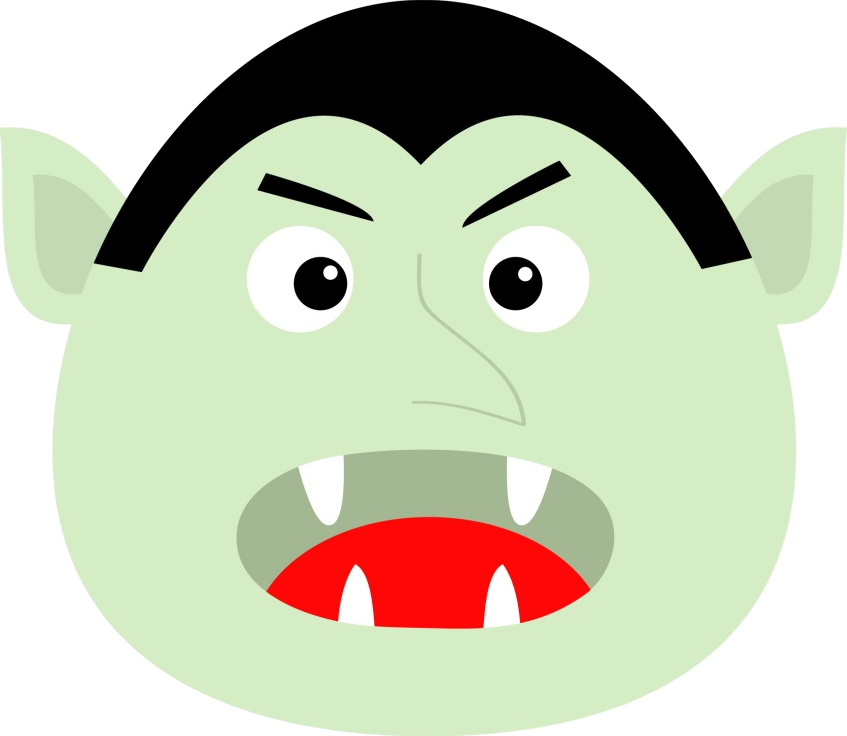 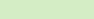 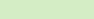 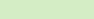 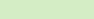 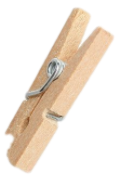 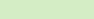 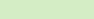 Severe constipation, 
which can lead to toxic megacolon and bowel rupture.
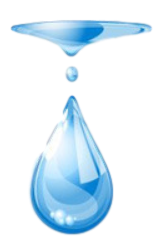 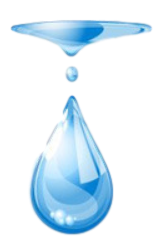 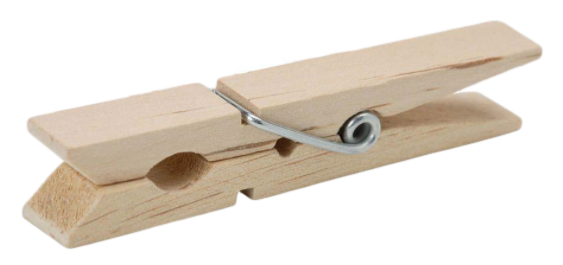 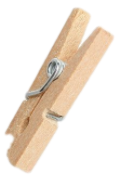 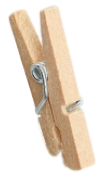 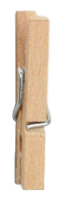 Hypersalivation by cholinergic mechanism (the S in SLUDGE)
Seizures
Potentially fatal myocarditis
Antipsychotics are represented 
with spooky mascots.
Clozapine
CLOZARIL
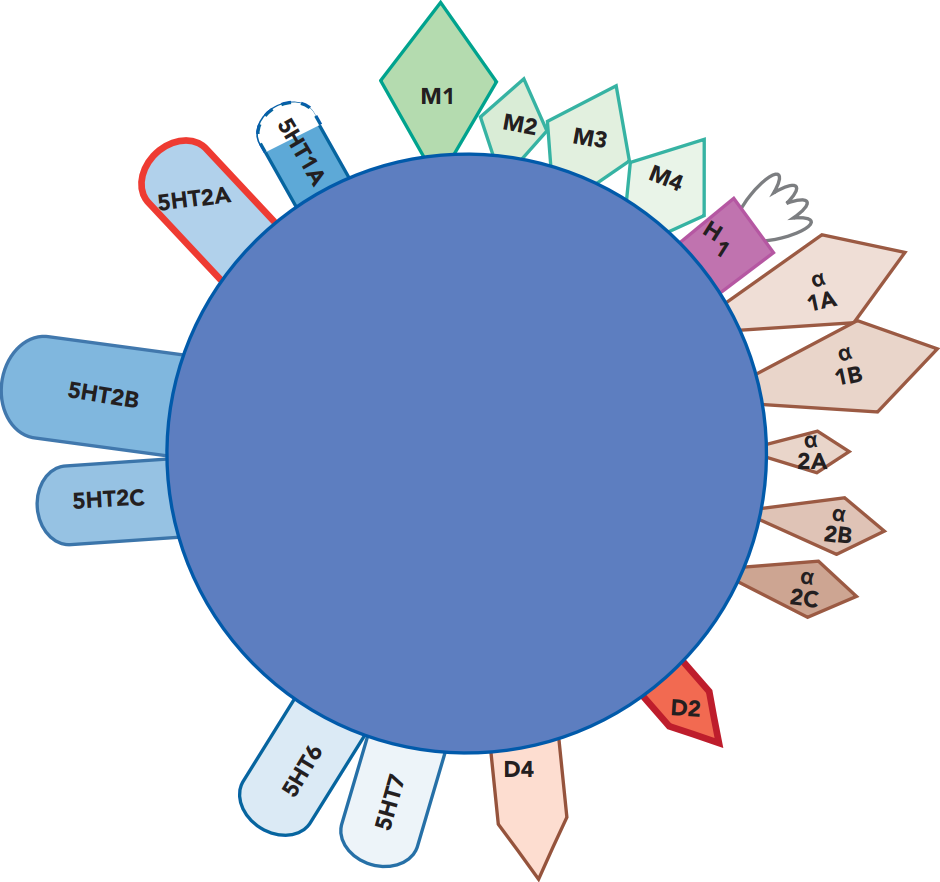 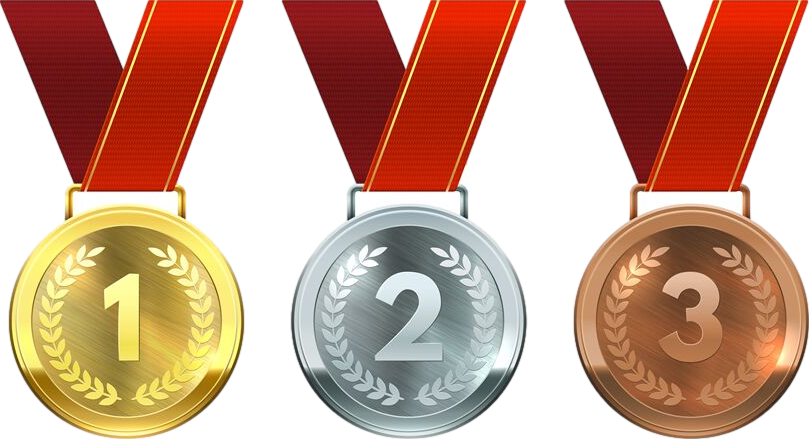 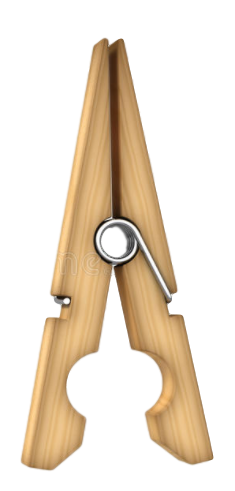 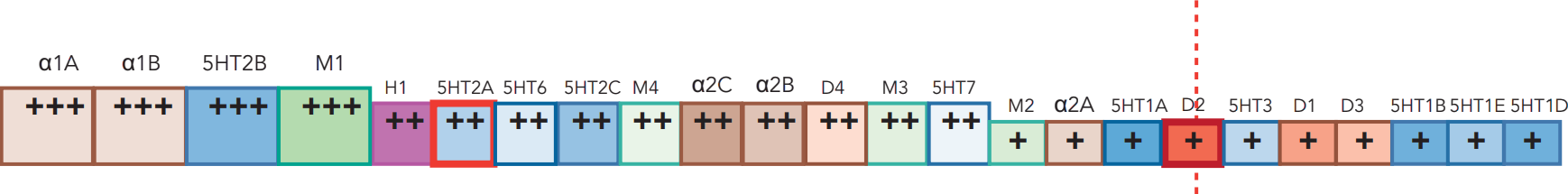 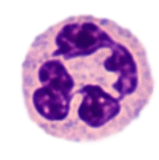 Clozapine
CLOZARIL
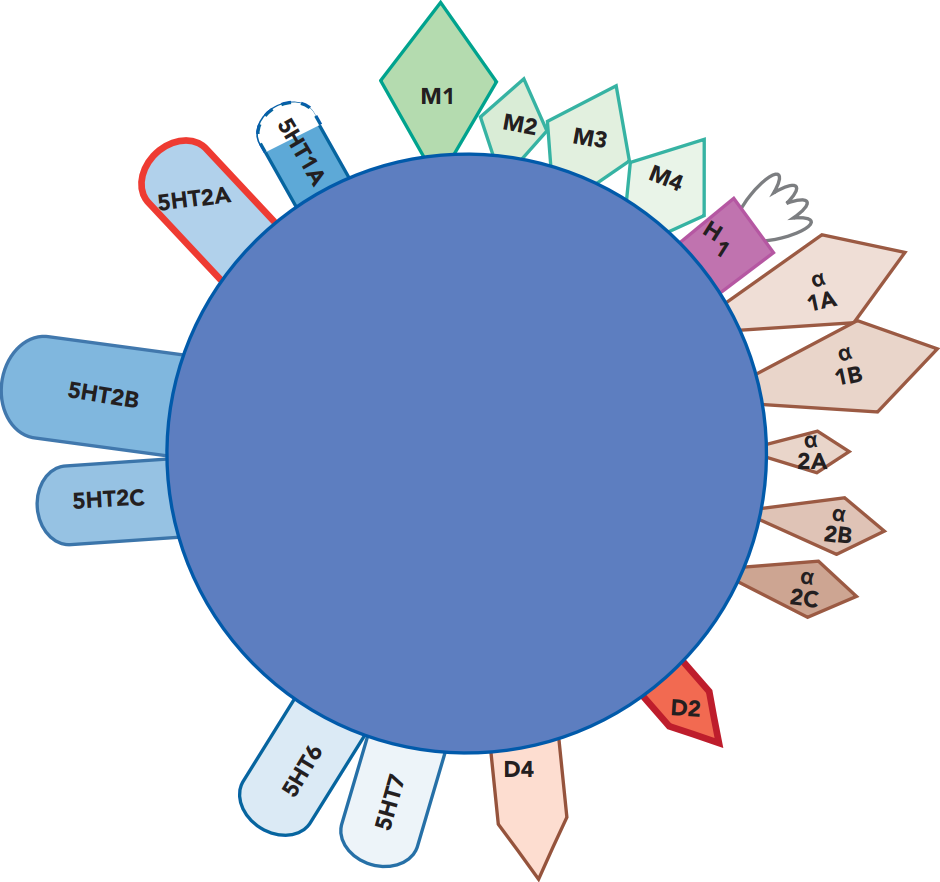 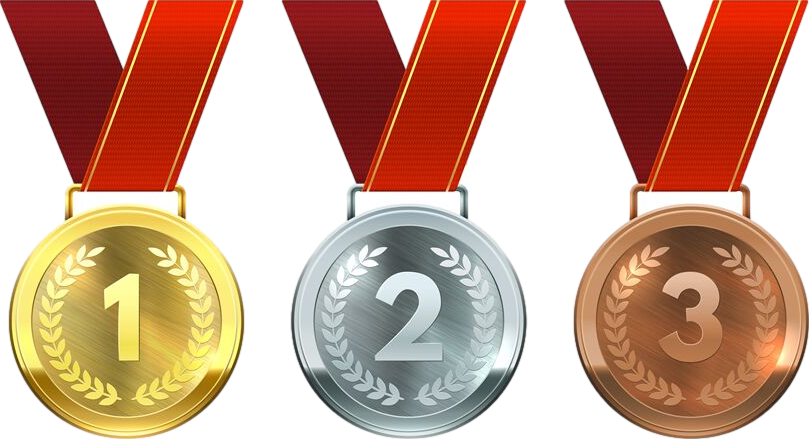 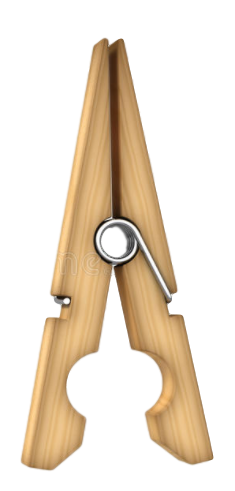 less EPS than placebo!
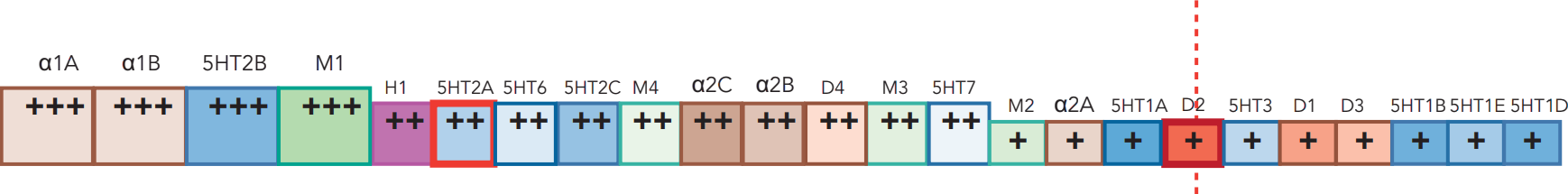 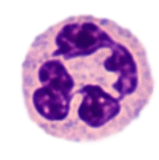 Clozapine
CLOZARIL
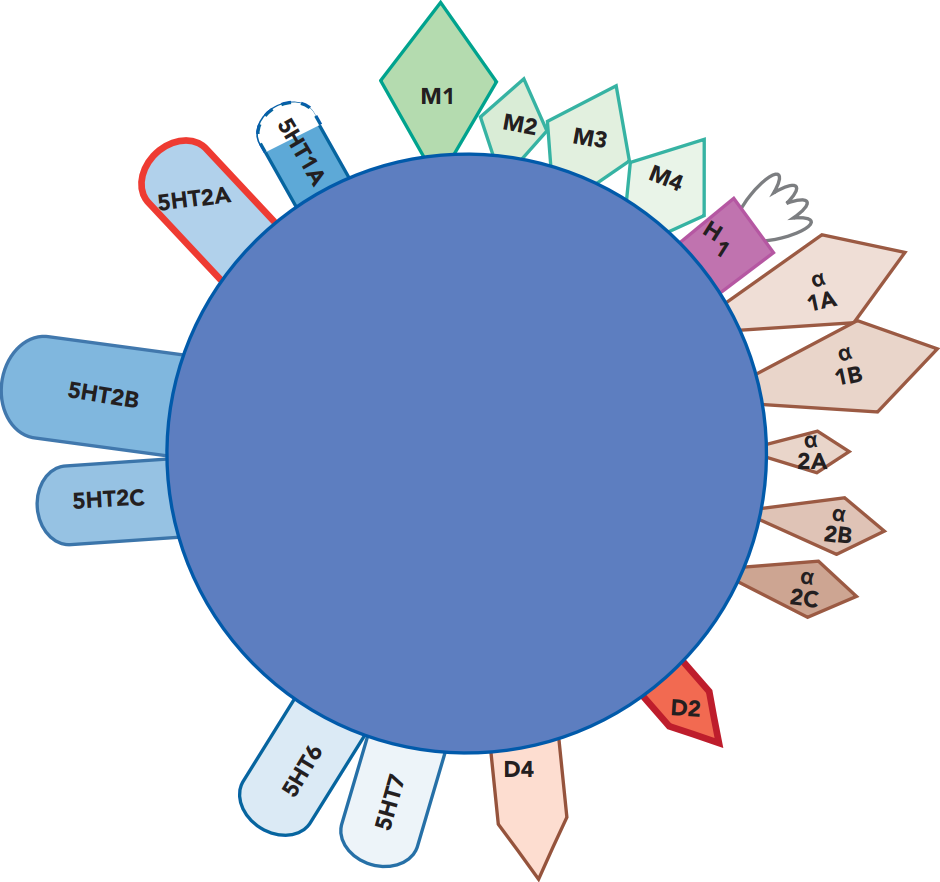 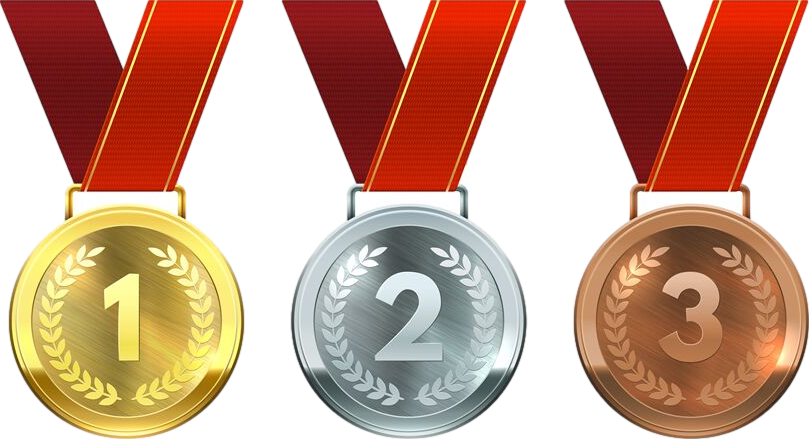 Orthostatic hypotension, which limits speed of titration
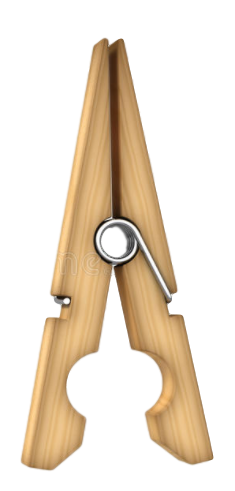 less EPS than placebo!
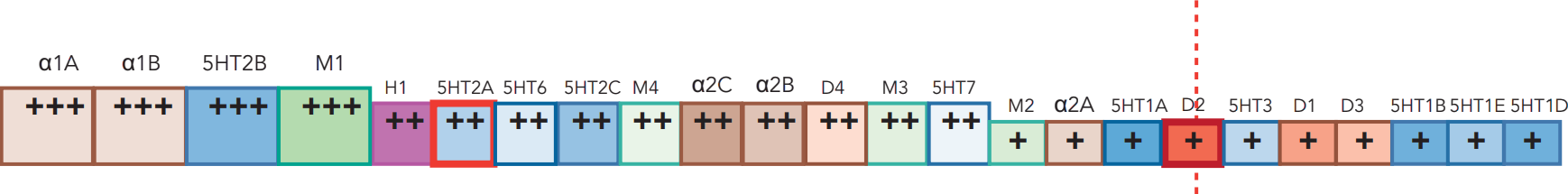 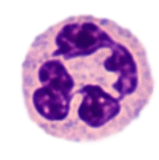 Clozapine
CLOZARIL
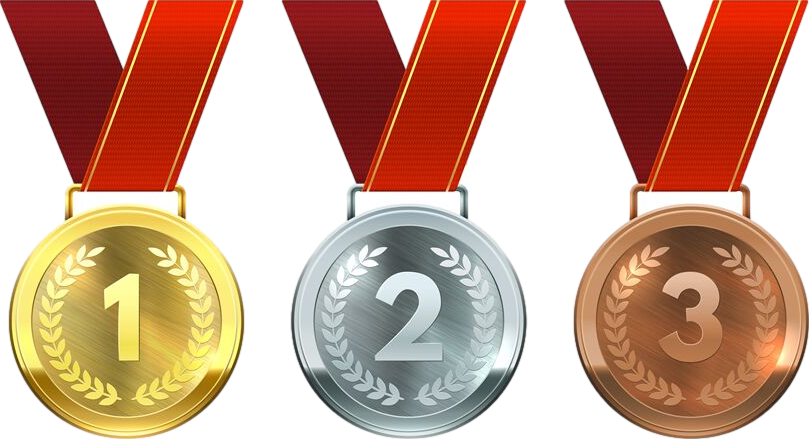 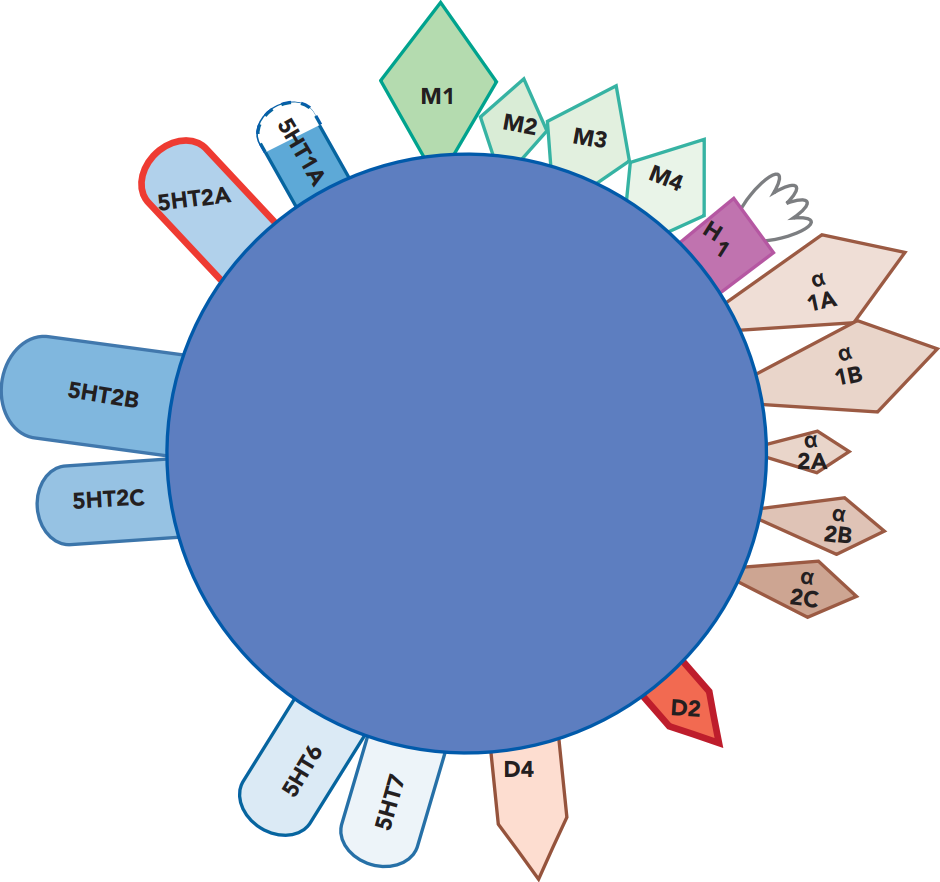 Potential for massive weight gain
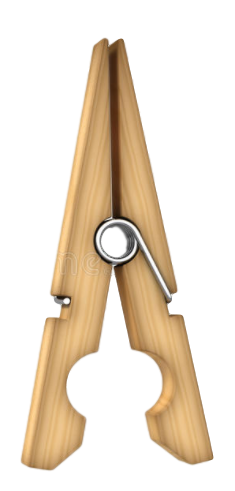 less EPS than placebo!
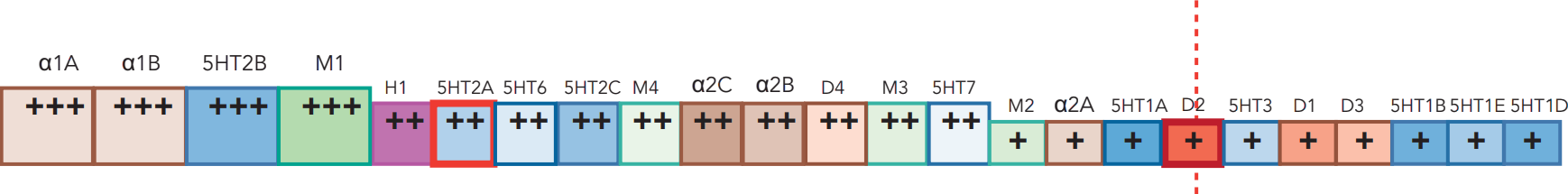 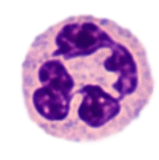 Clozapine
CLOZARIL
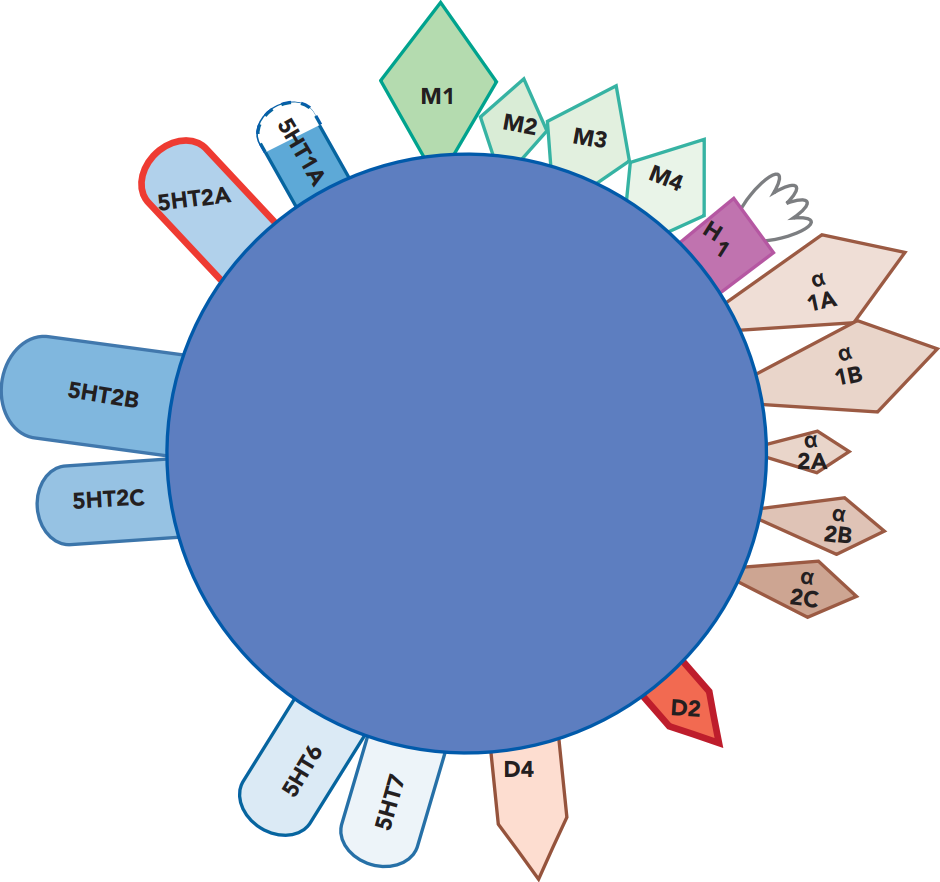 very sedating
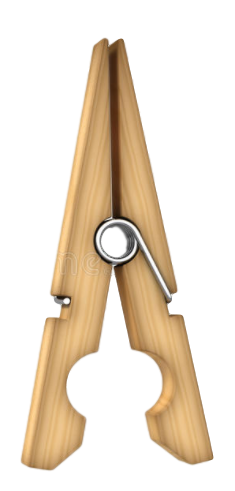 less EPS than placebo!
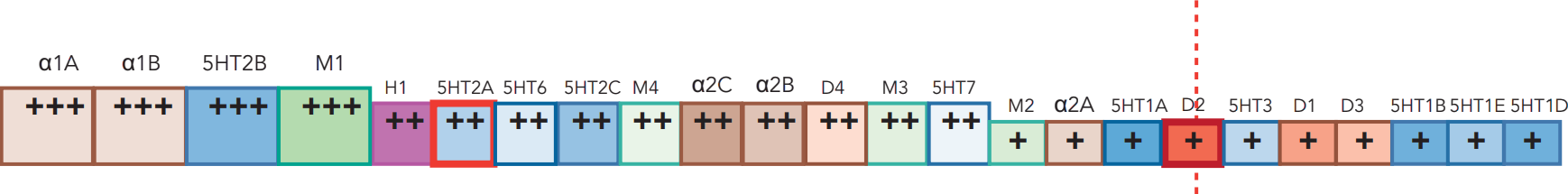 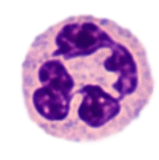 Clozapine
CLOZARIL
Highly anticholinergic, potential for severe constipation
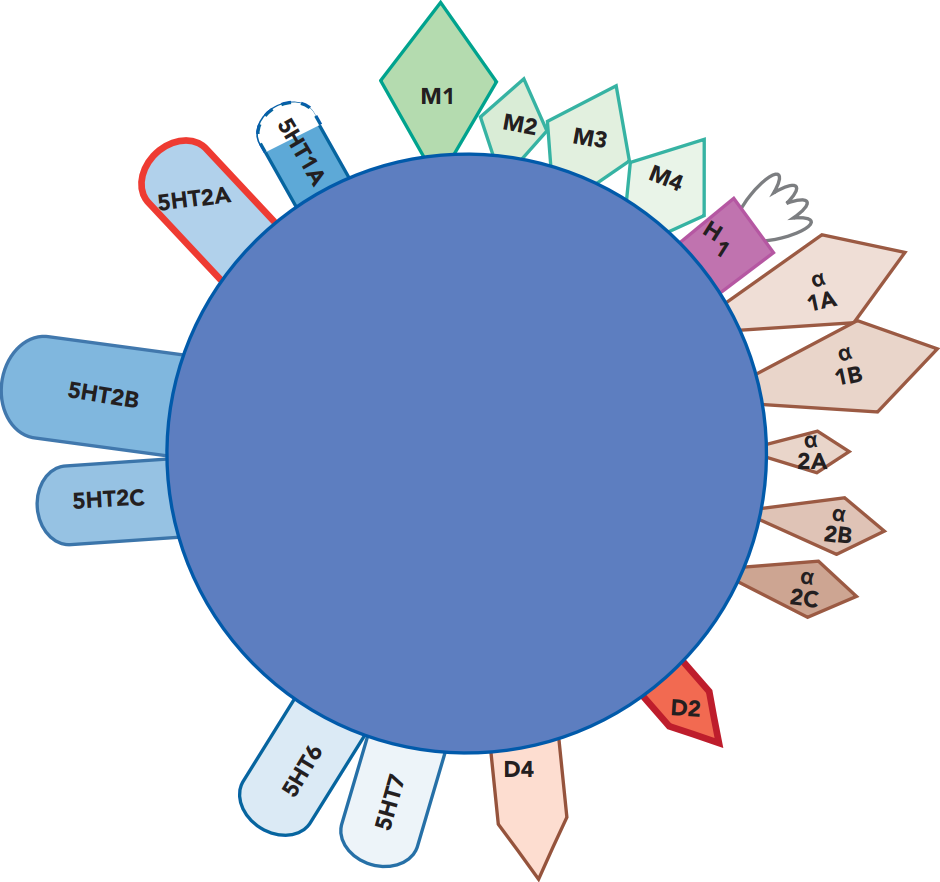 x
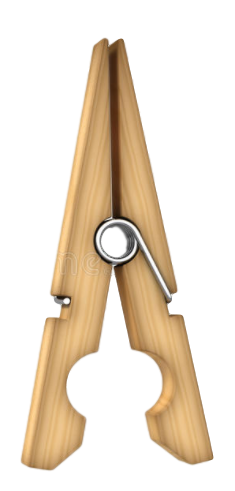 less EPS than placebo!
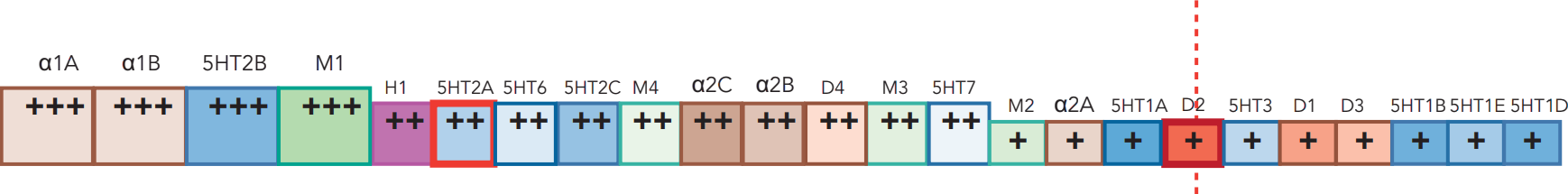 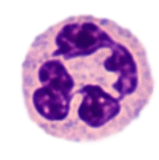 Clozapine
CLOZARIL
Highly anticholinergic, potential for severe constipation
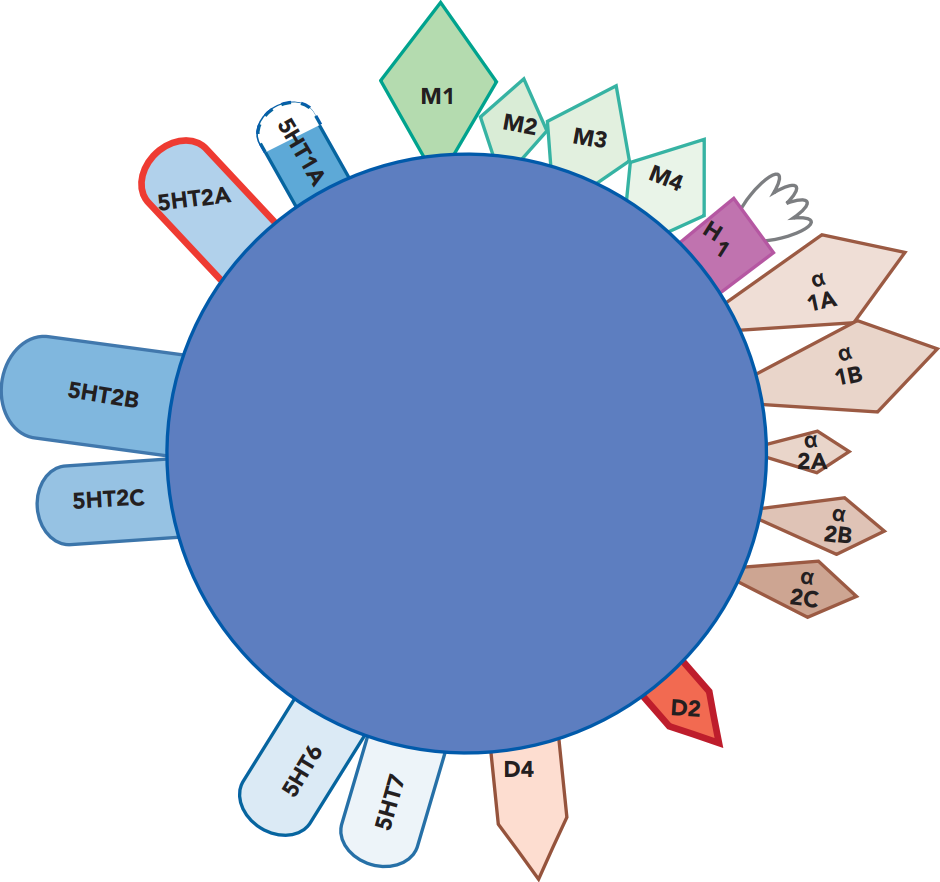 Salivation is a cholinergic effect cause by the norclozapine metabolite.
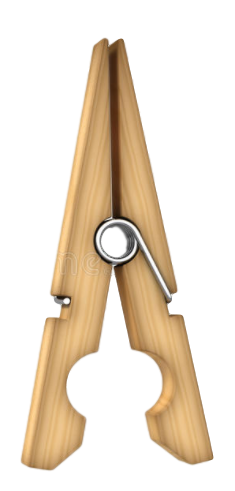 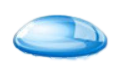 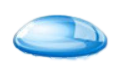 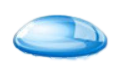 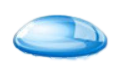 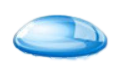 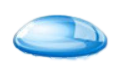 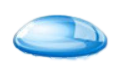 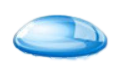 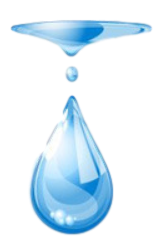 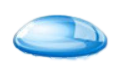 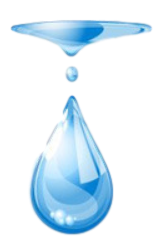 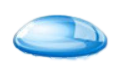 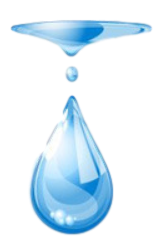 less EPS than placebo!
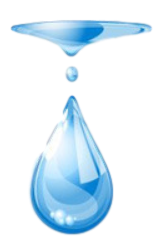 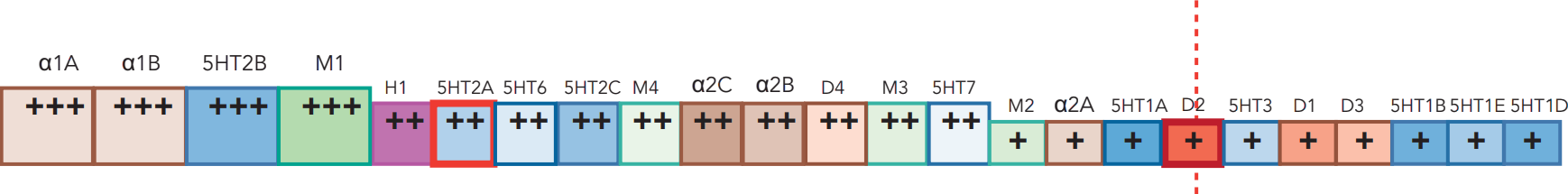 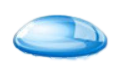 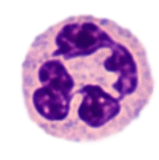 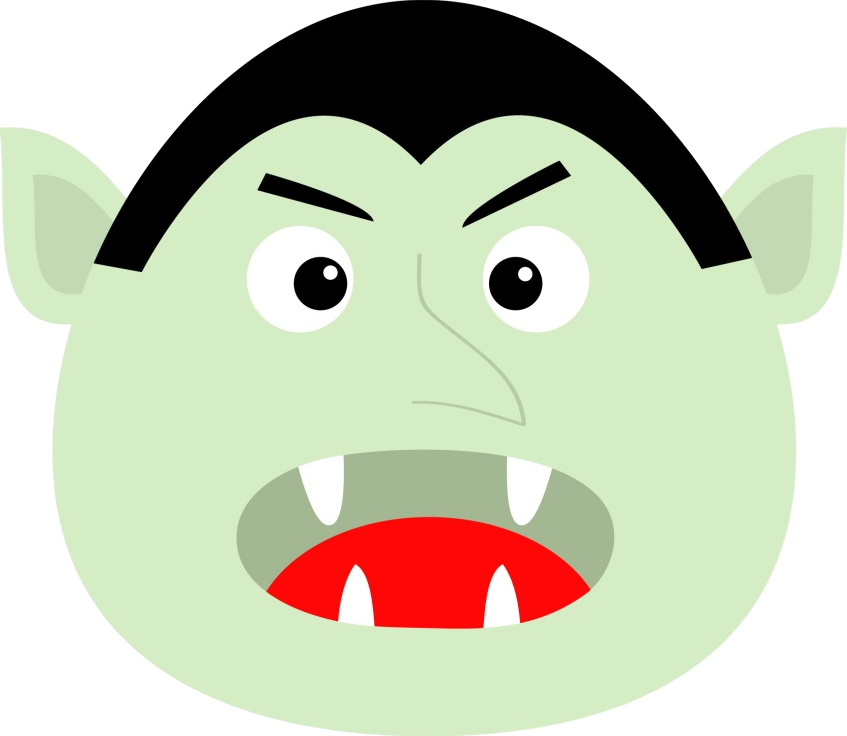 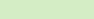 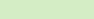 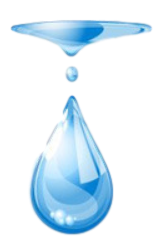 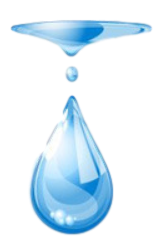 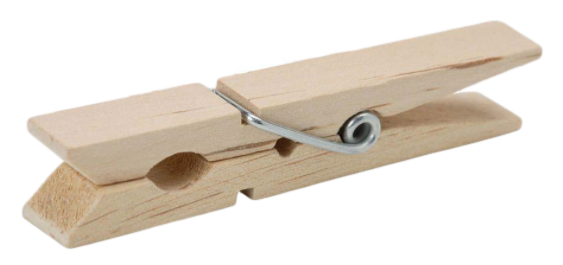 Olanzapine (ZYPREXA) 
o lan za peen / zy PREX a
“Owl lands upon (cra)Zy pretzel”
❖ Antipsychotic (SGA)
❖ D2 antagonist - ⇩ DA
❖ 5-HT2A antagonist - ⇧ DA
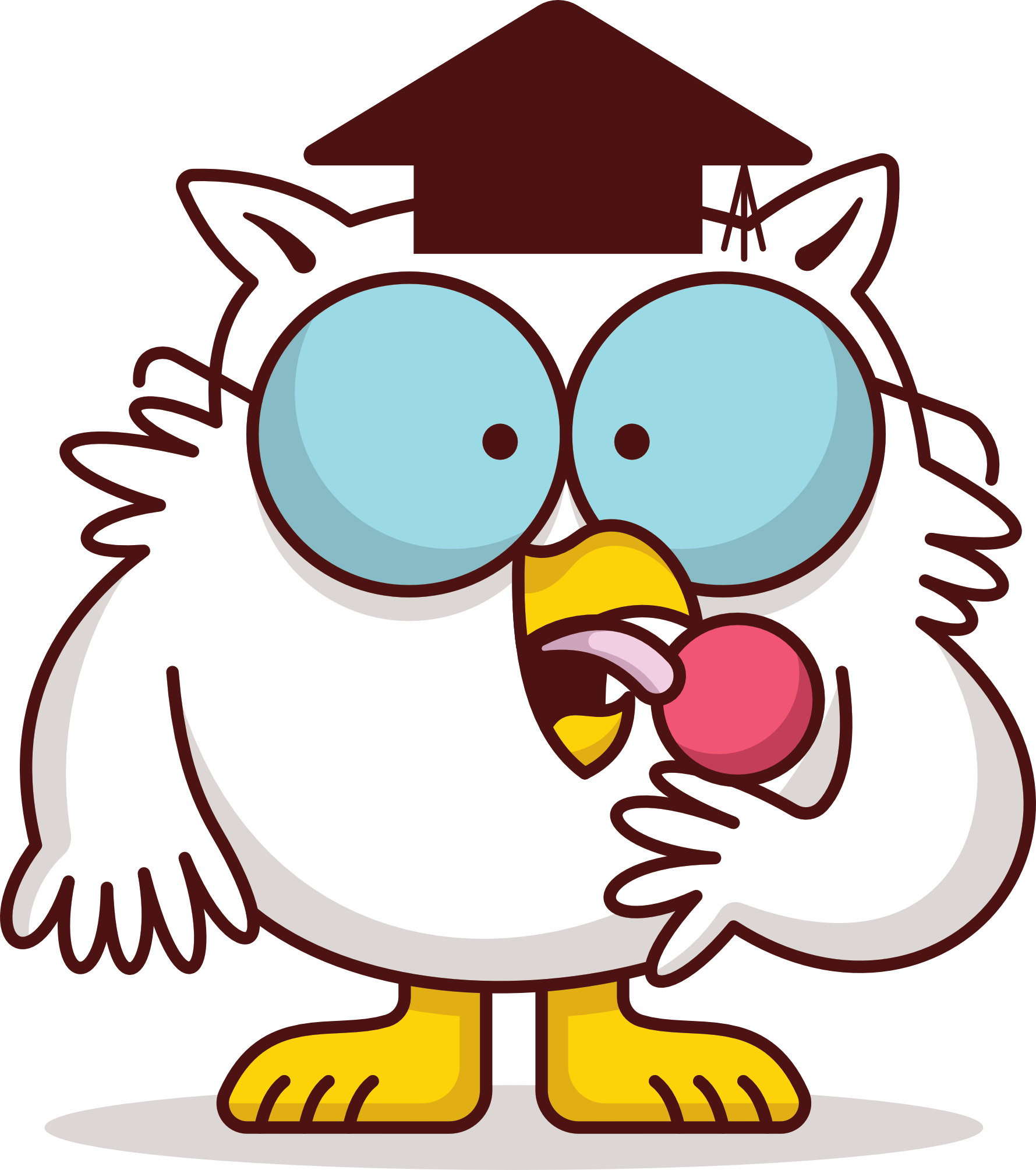 FDA-approved for: 
 ❖ Schizophrenia 
 ❖ Bipolar mania
 ❖ Bipolar maintenance
 ❖ Bipolar depression 
     (with fluoxetine)
 ❖ Treatment-resistant depression 
      (with fluoxetine)
 ❖ Acute agitation of mania 
      (IM route)
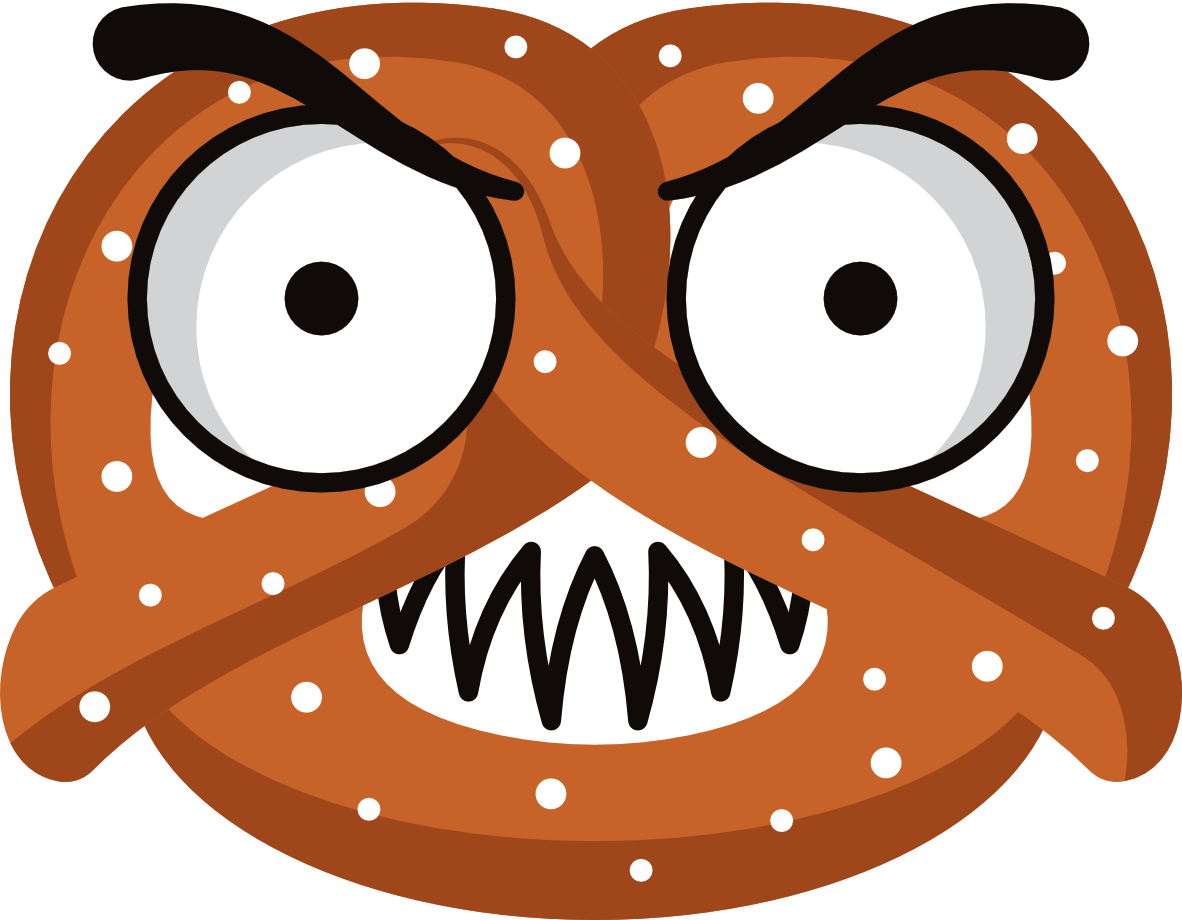 Olanzapine
ZYPREXA
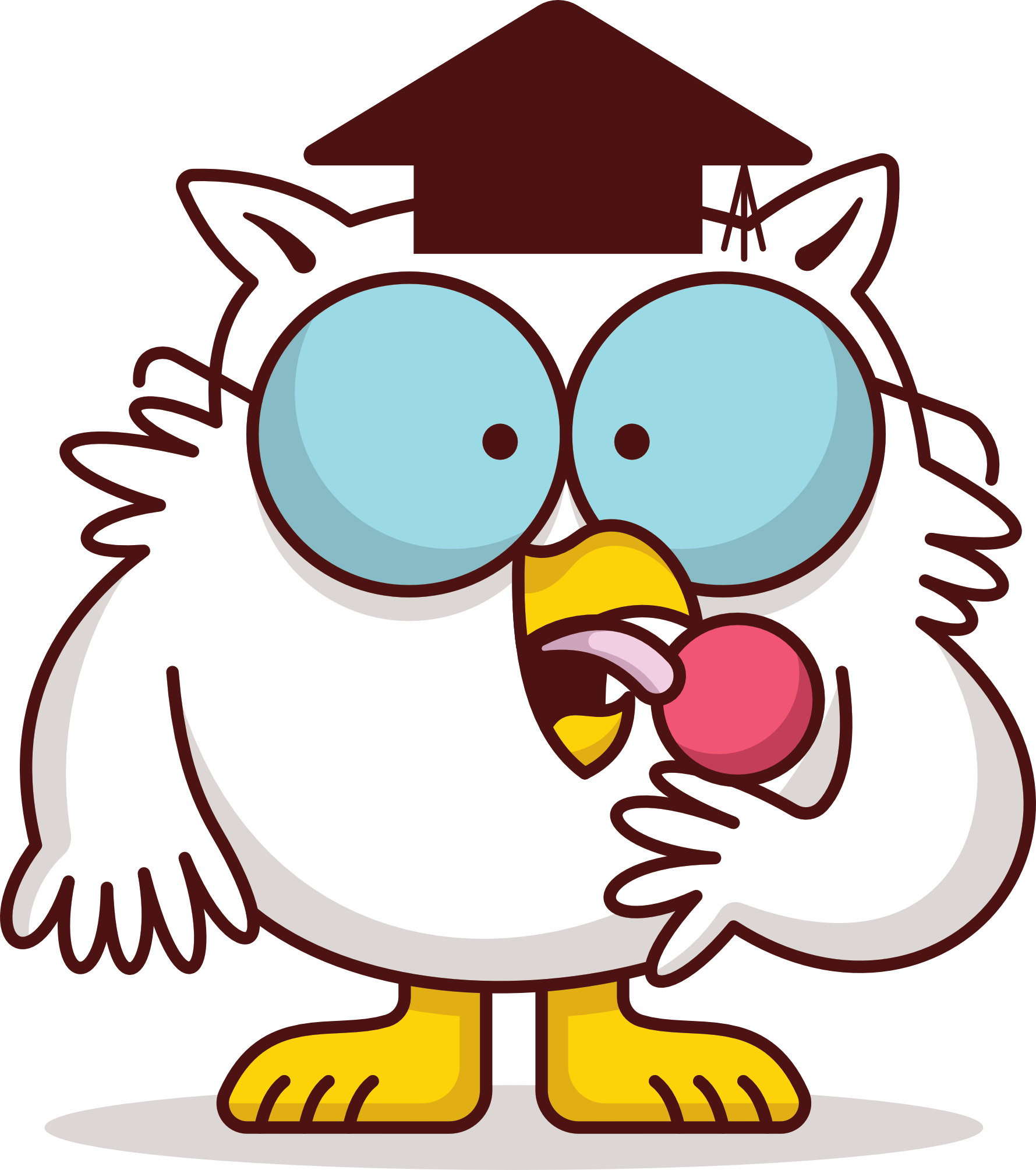 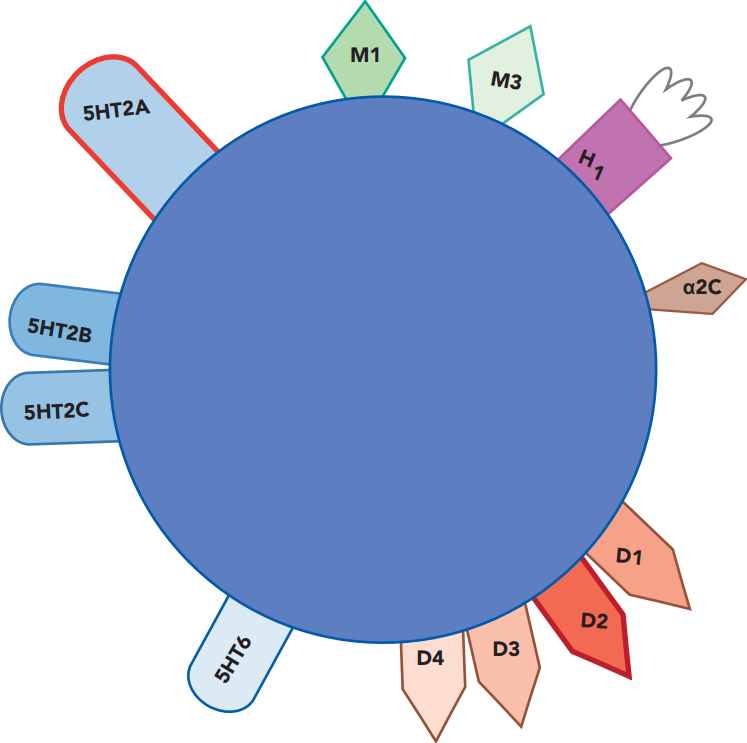 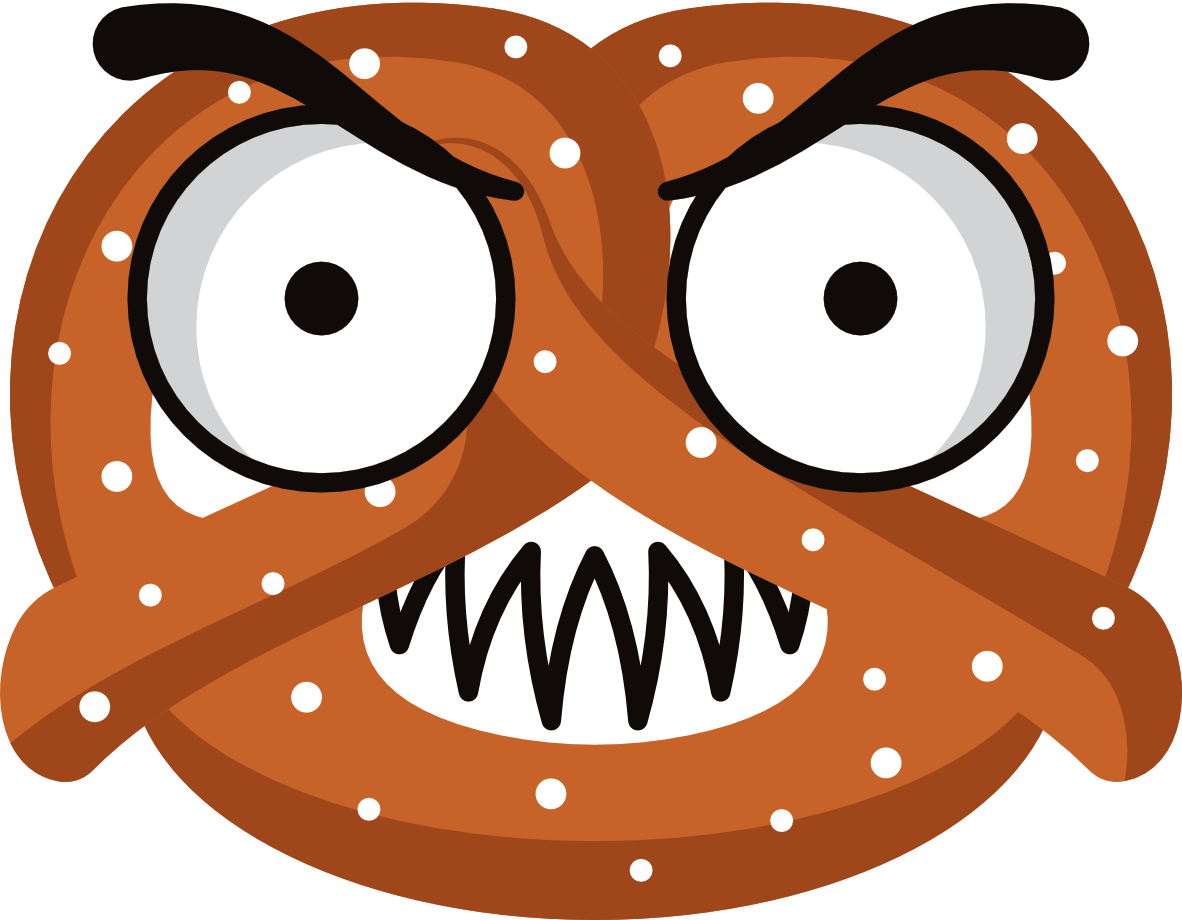 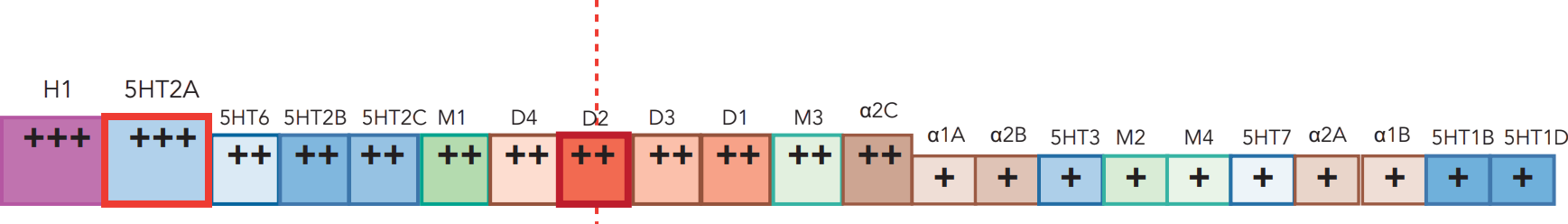 Olanzapine
ZYPREXA
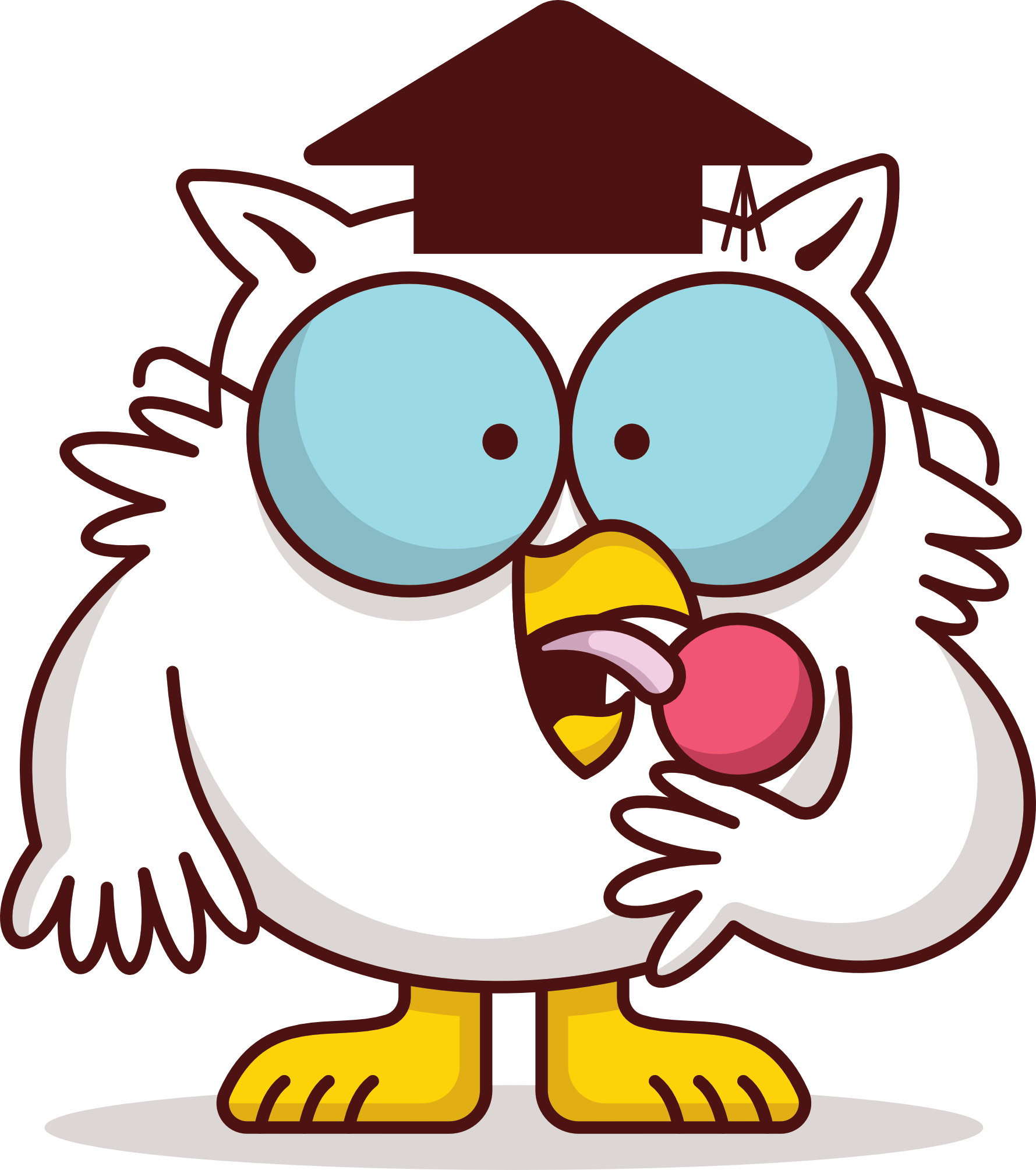 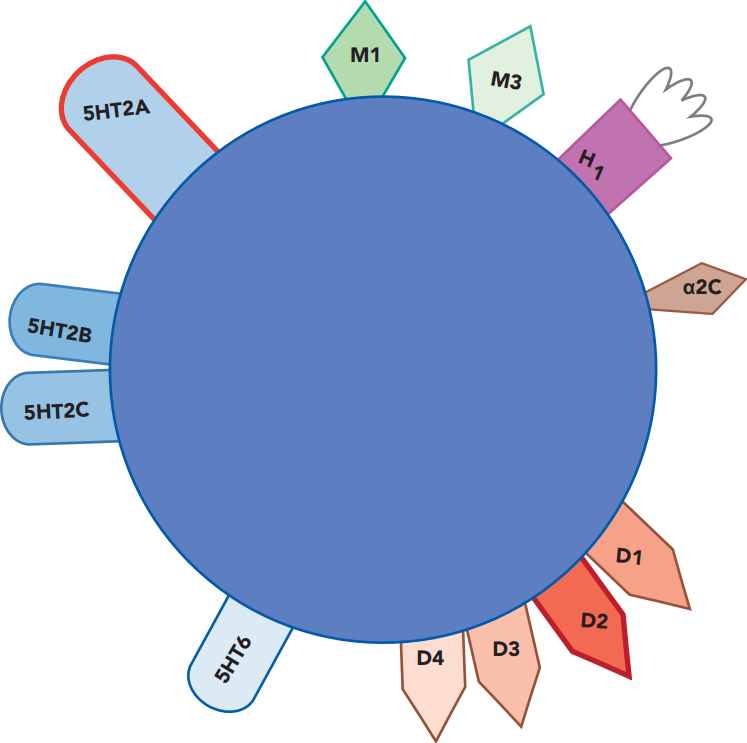 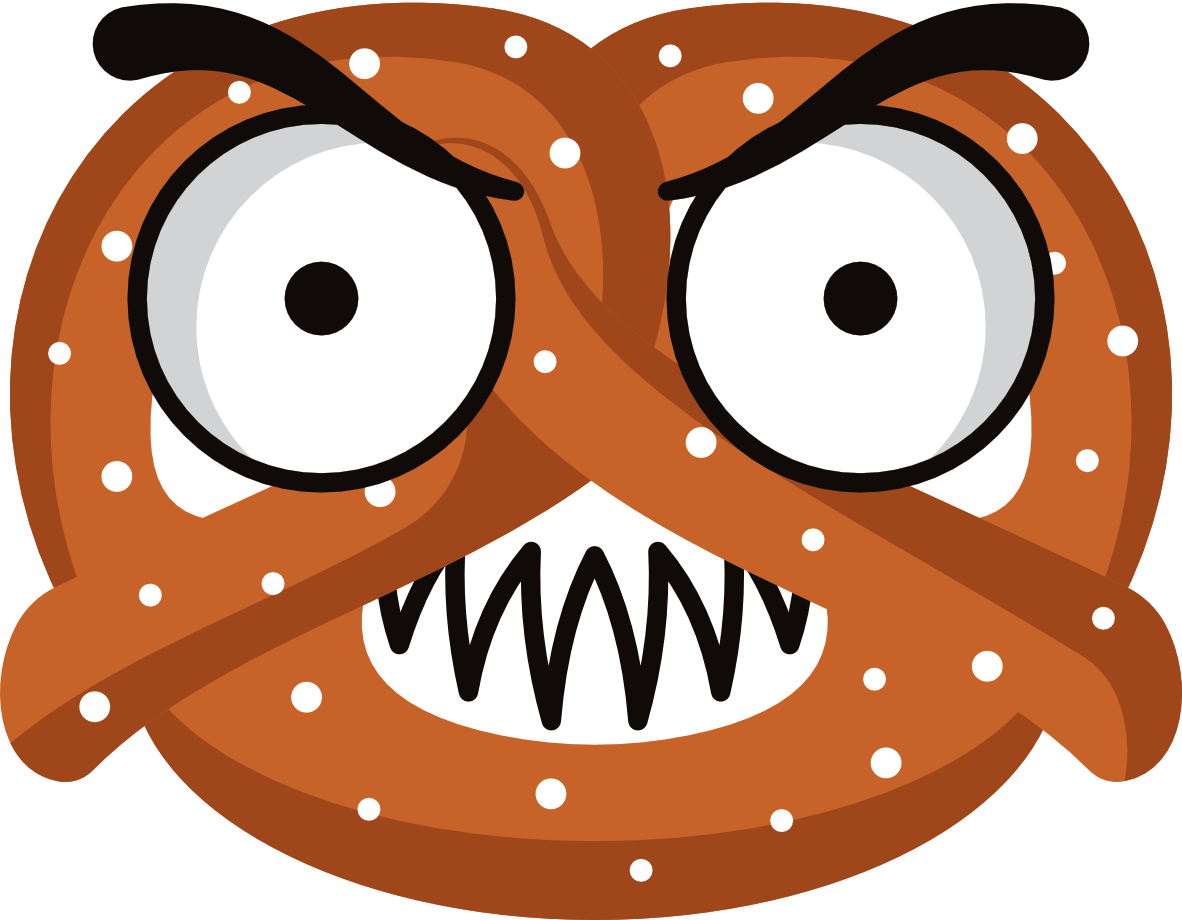 minimal EPS
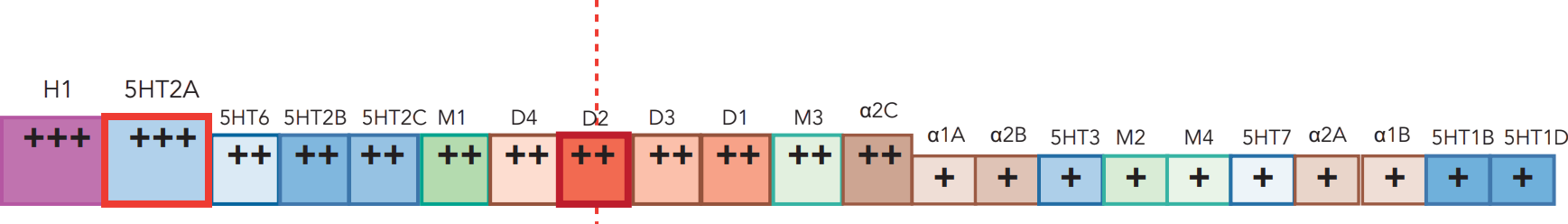 Clozapine
CLOZARIL
Olanzapine
ZYPREXA
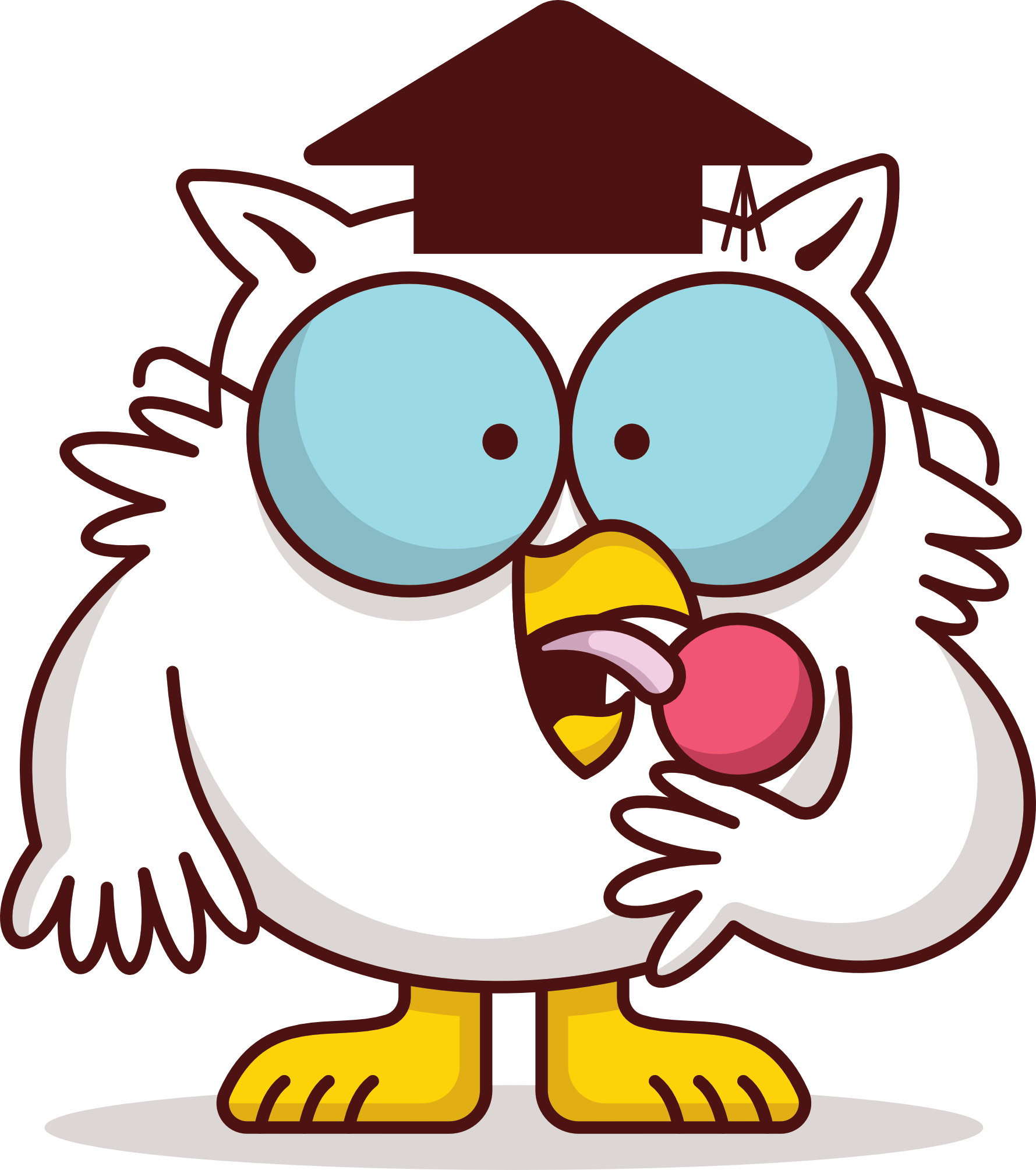 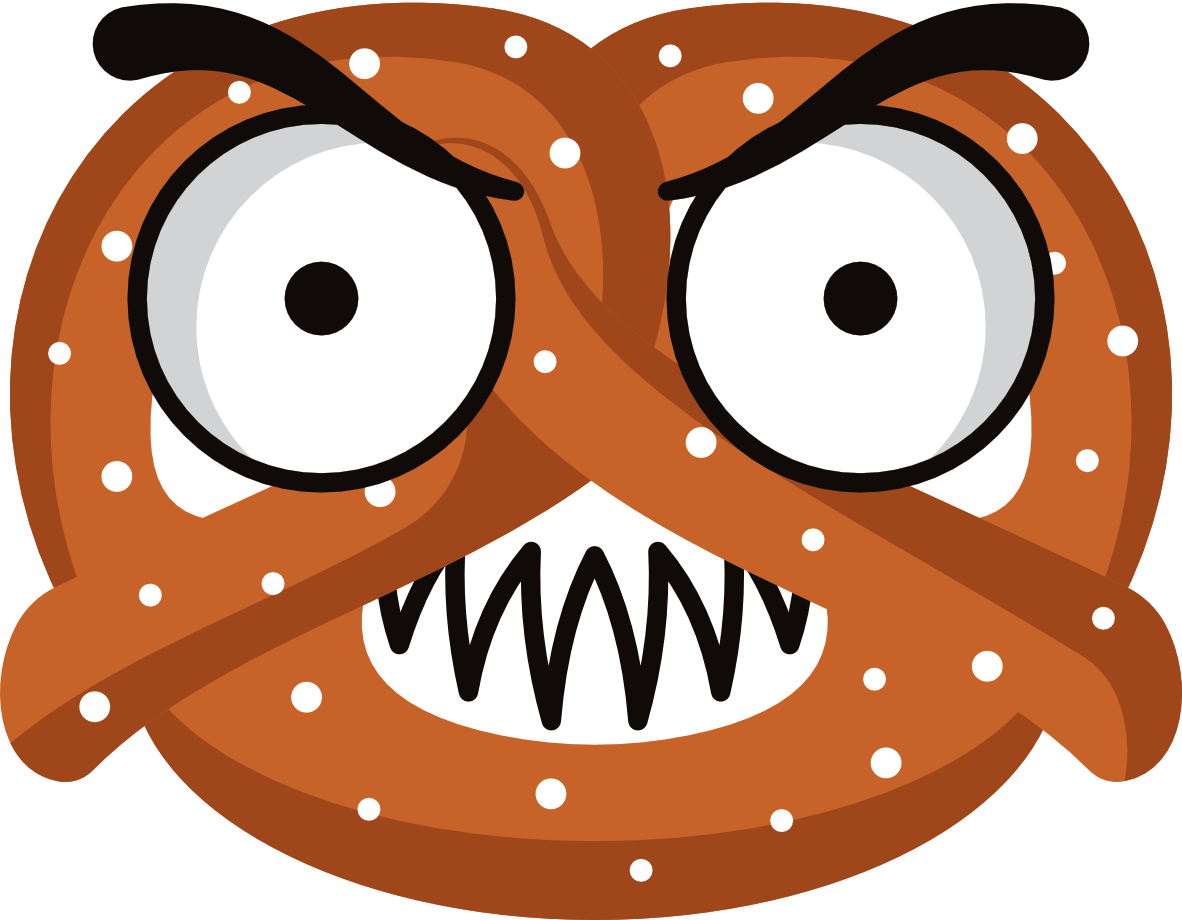 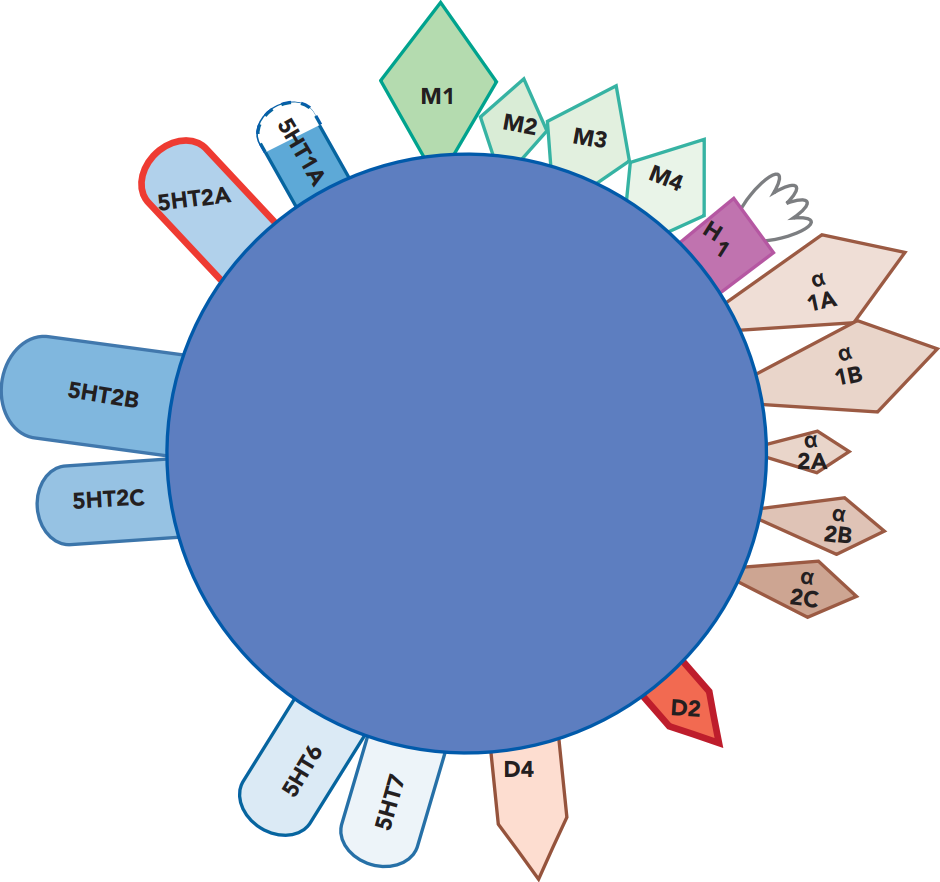 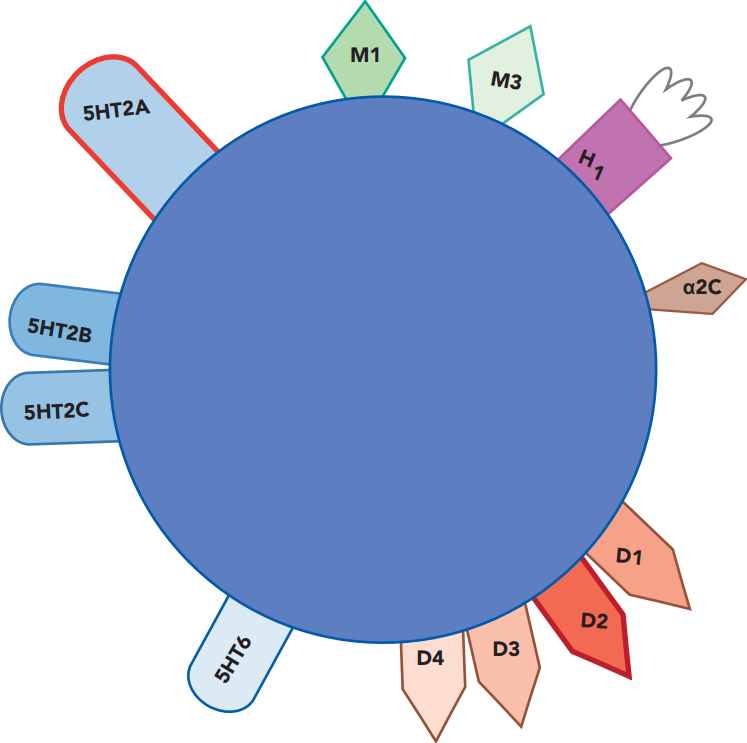 Hypotension is a major issue, must titrate slowly
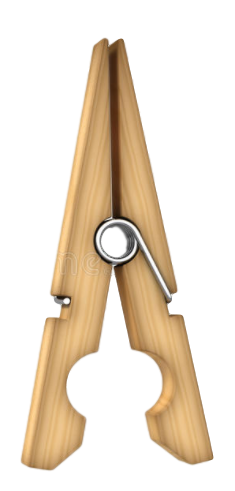 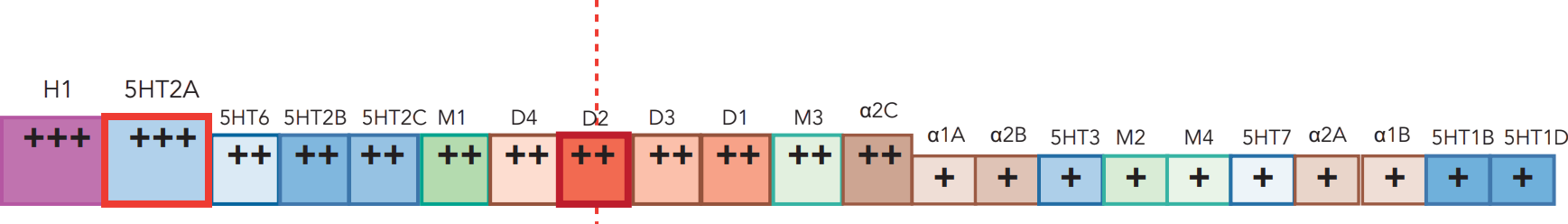 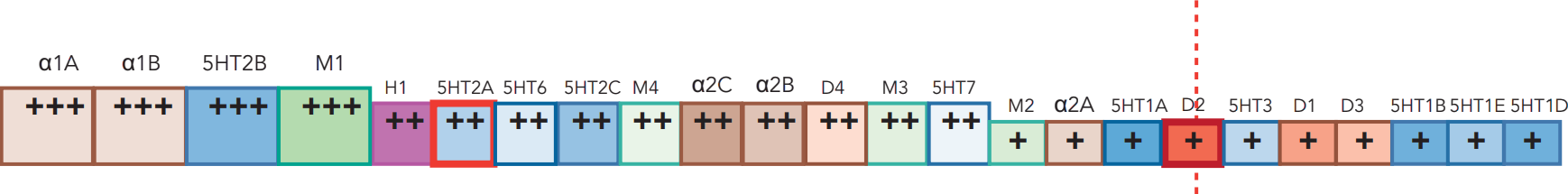 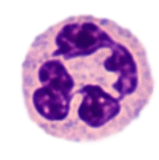 Clozapine
CLOZARIL
Olanzapine
ZYPREXA
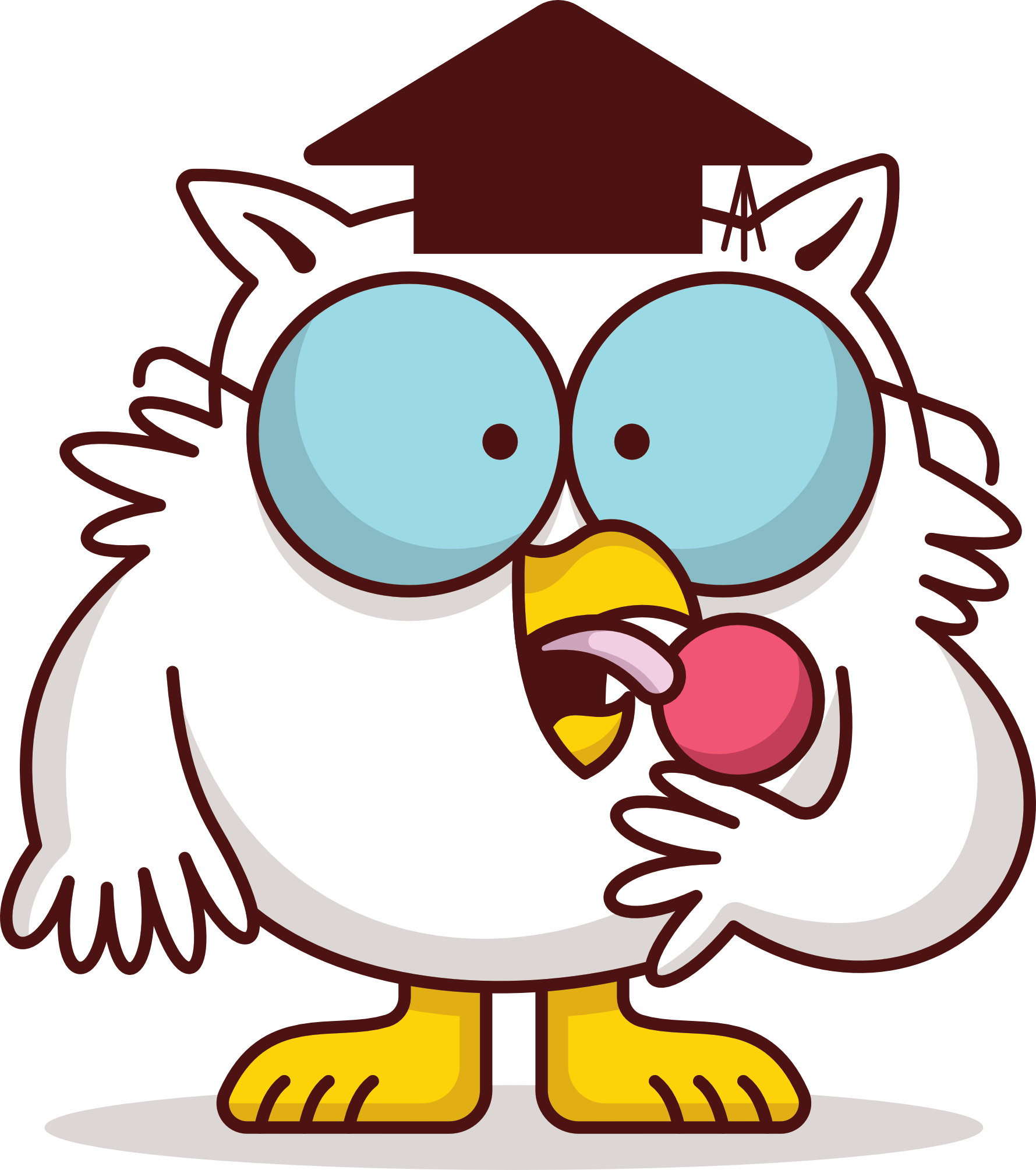 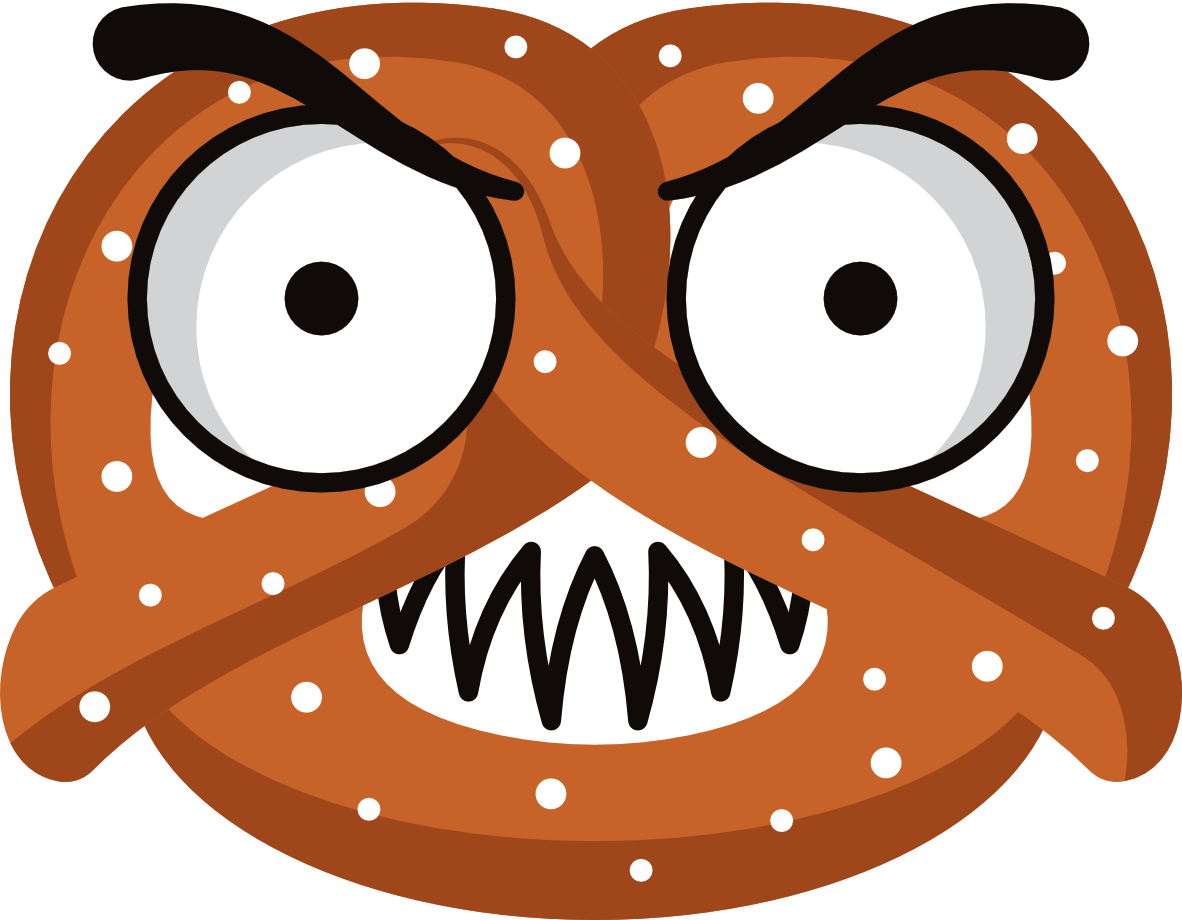 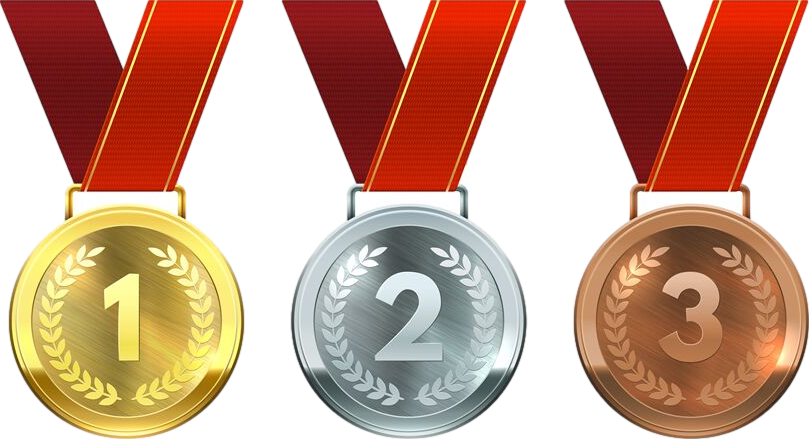 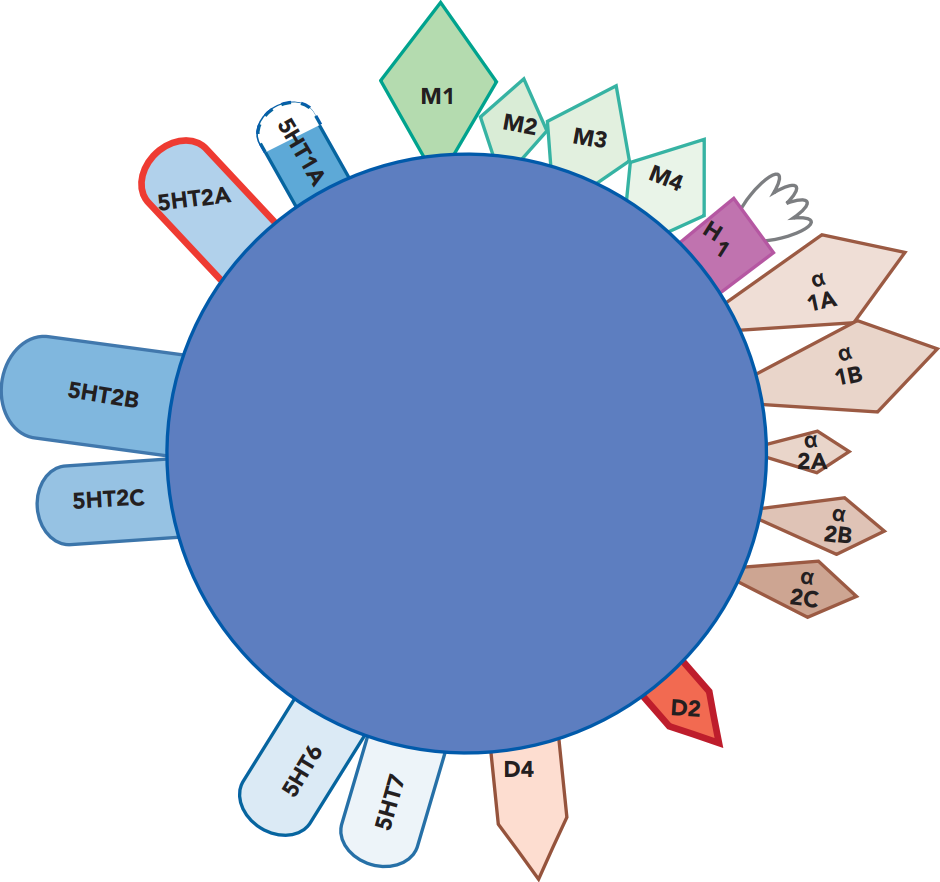 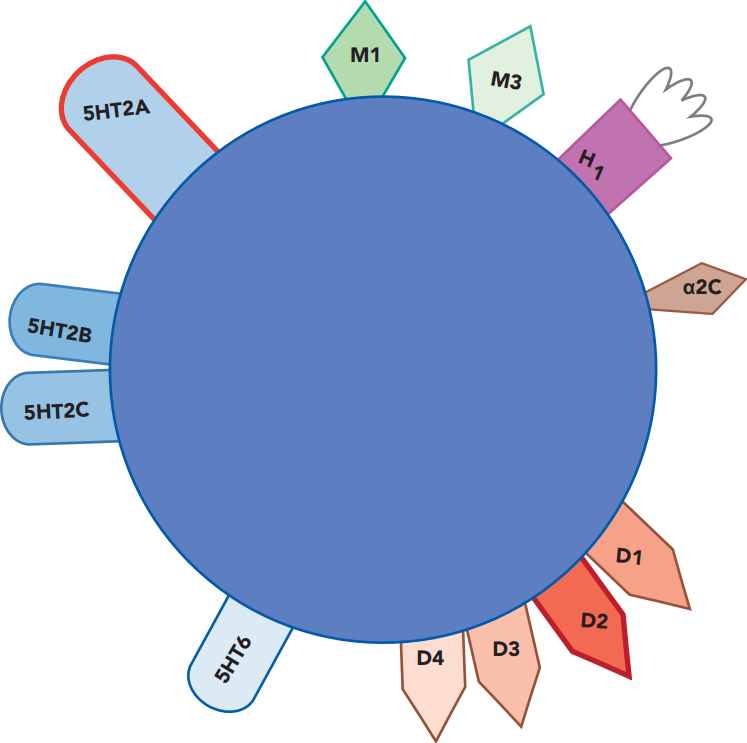 Hypotension is a major issue, must titrate slowly
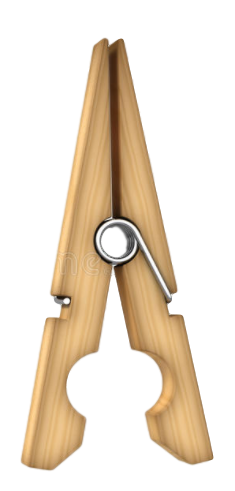 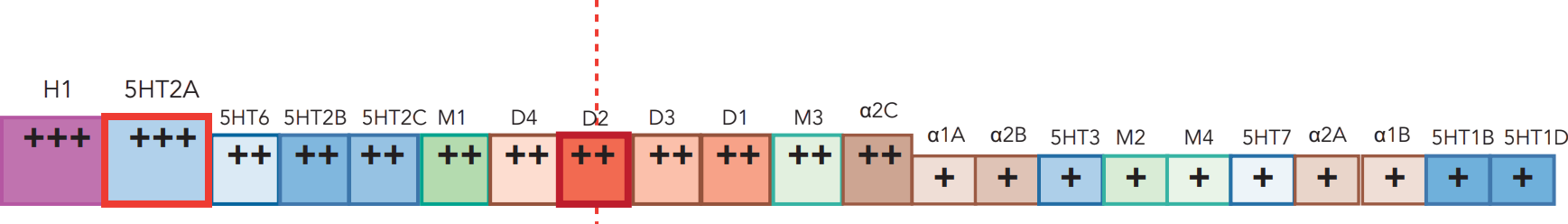 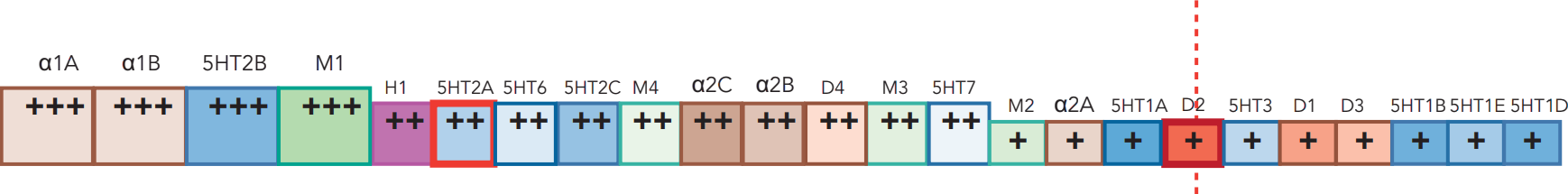 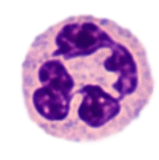 Clozapine
CLOZARIL
Olanzapine
ZYPREXA
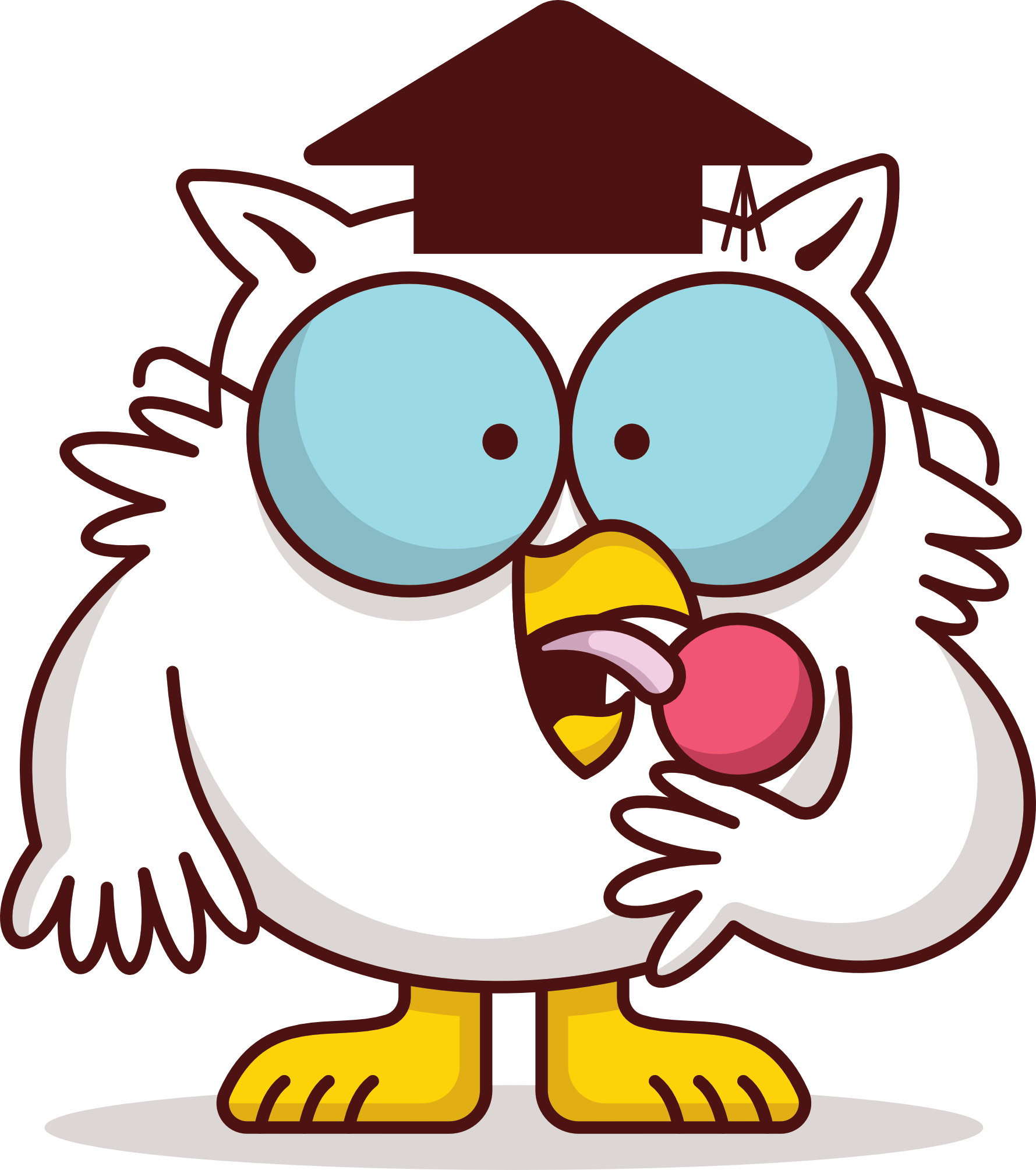 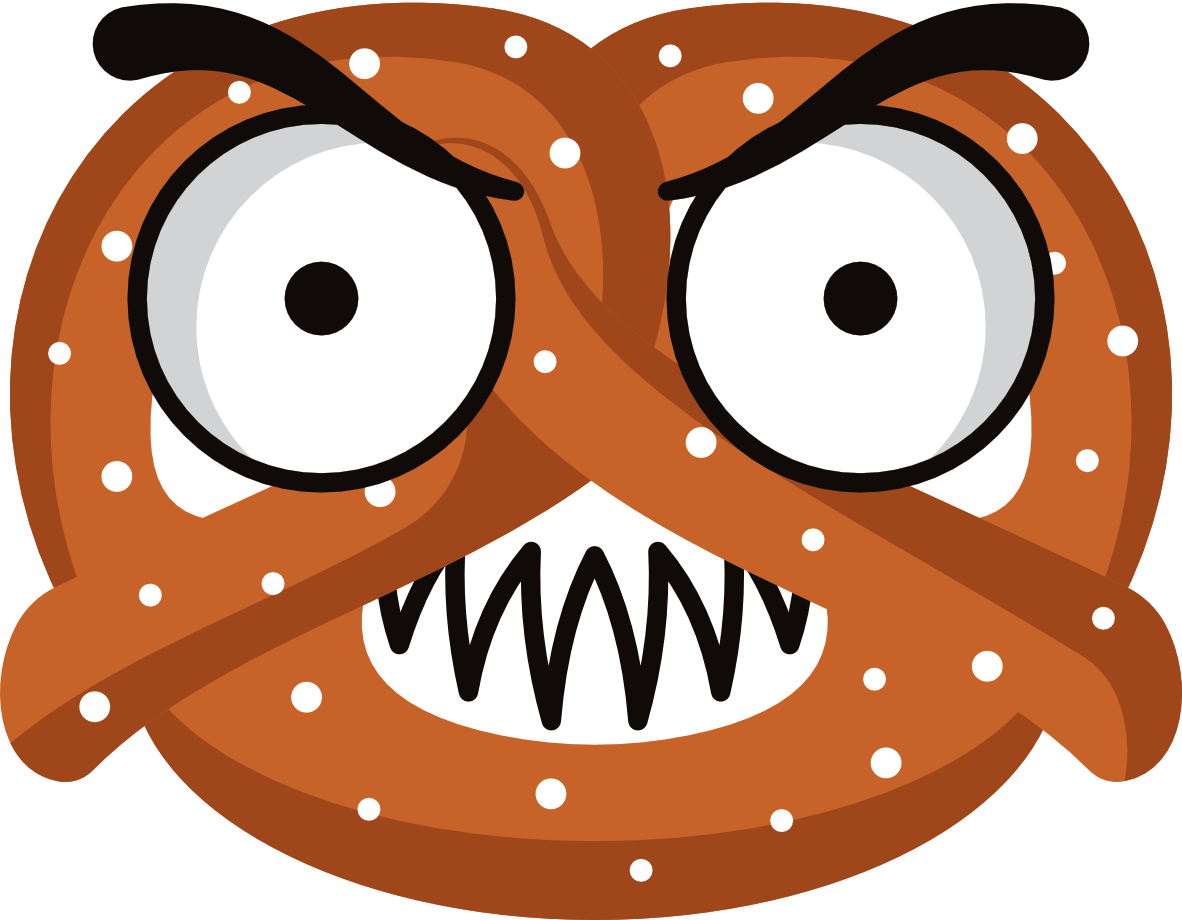 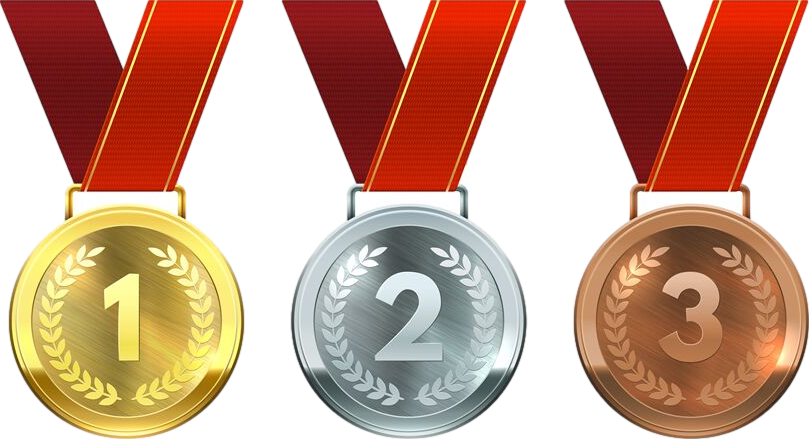 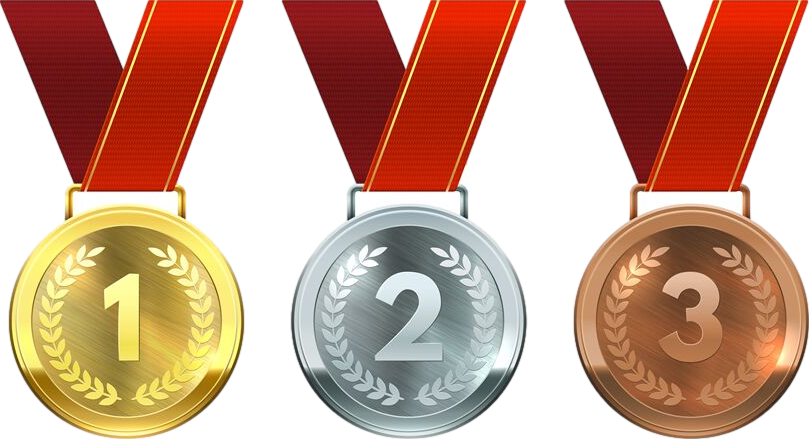 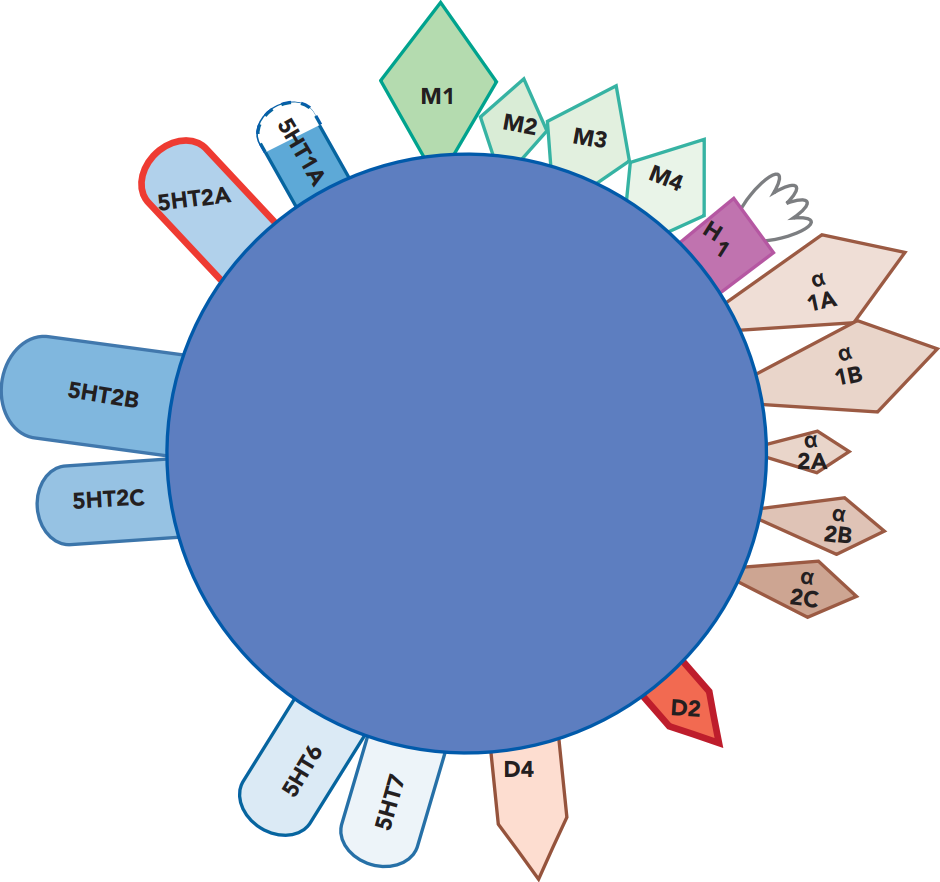 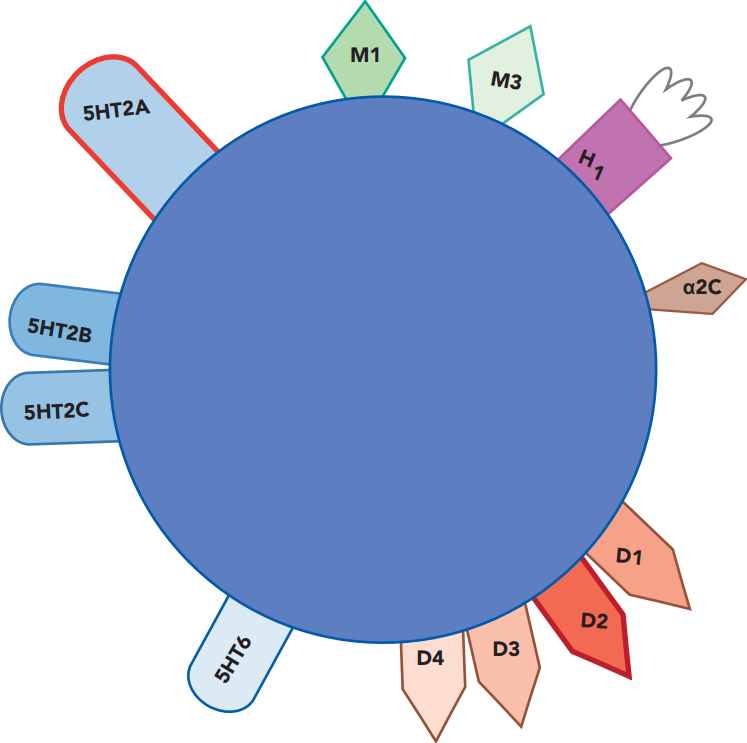 Hypotension is a major issue, must titrate slowly
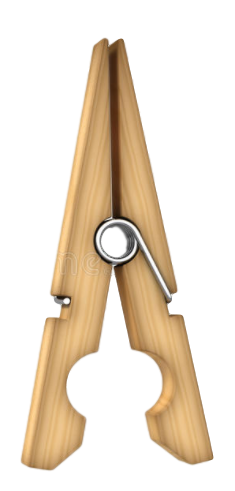 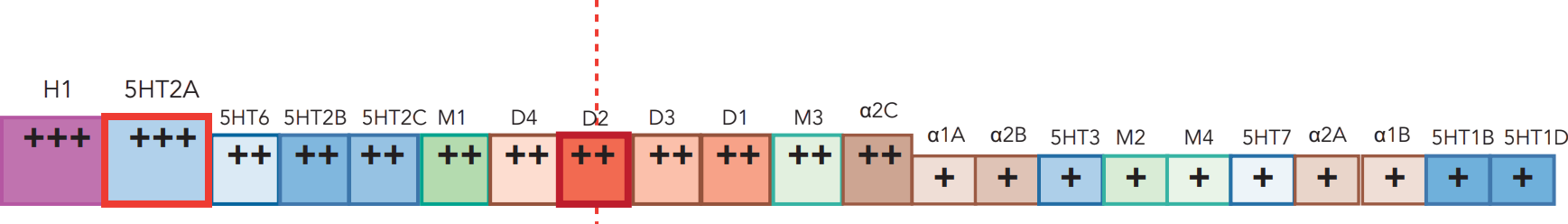 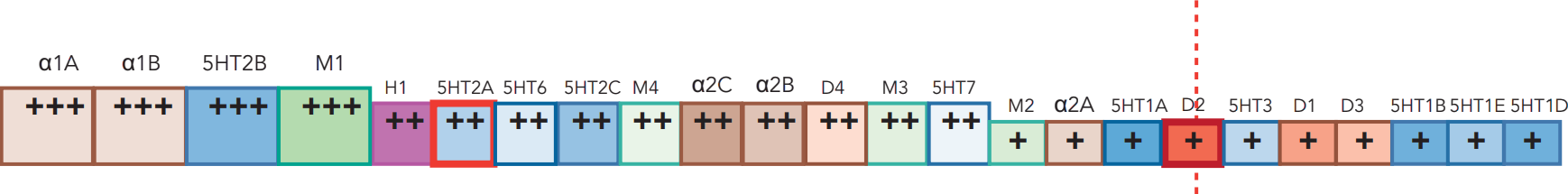 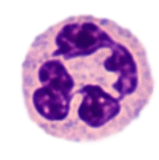 Clozapine
CLOZARIL
Olanzapine
ZYPREXA
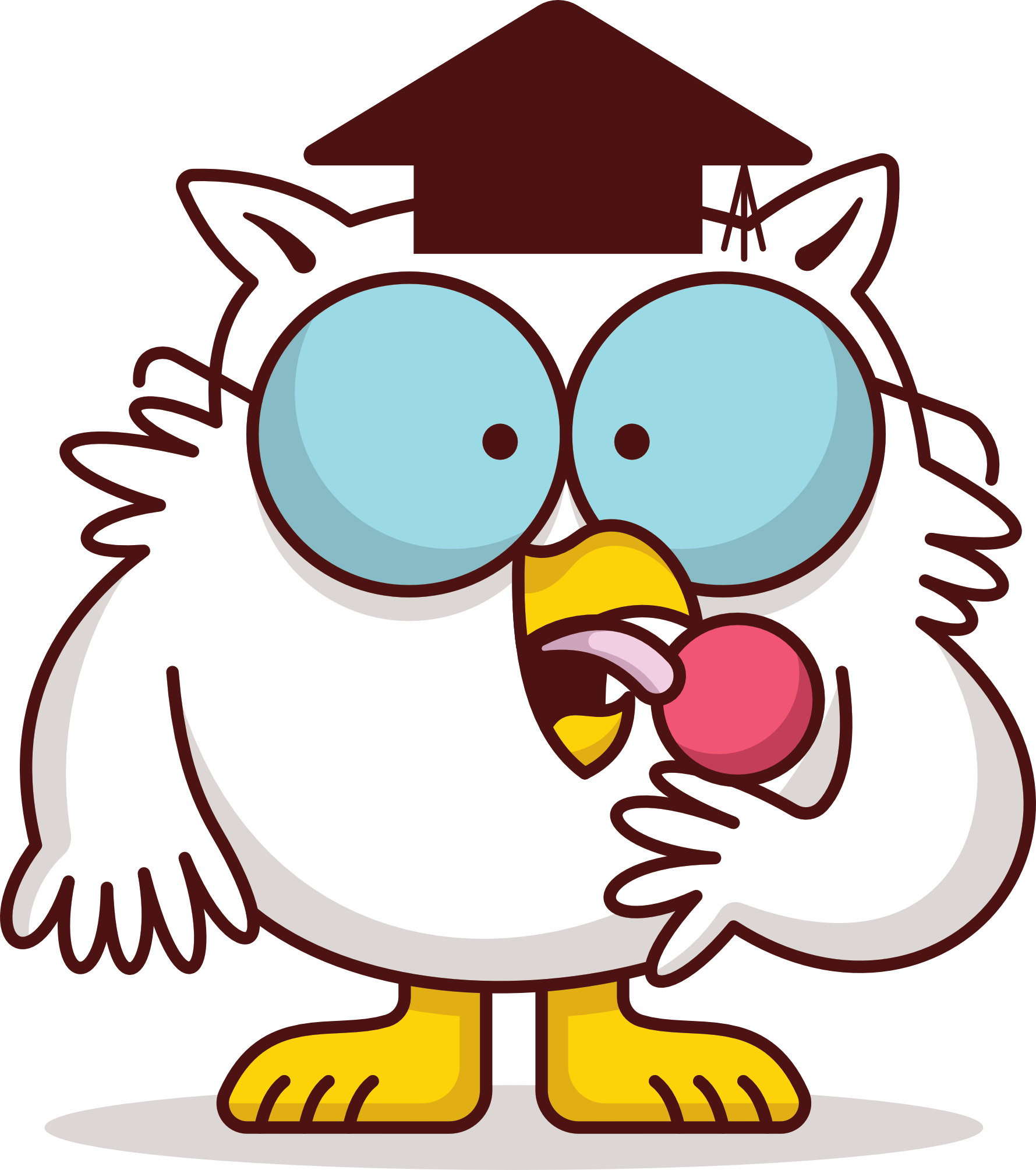 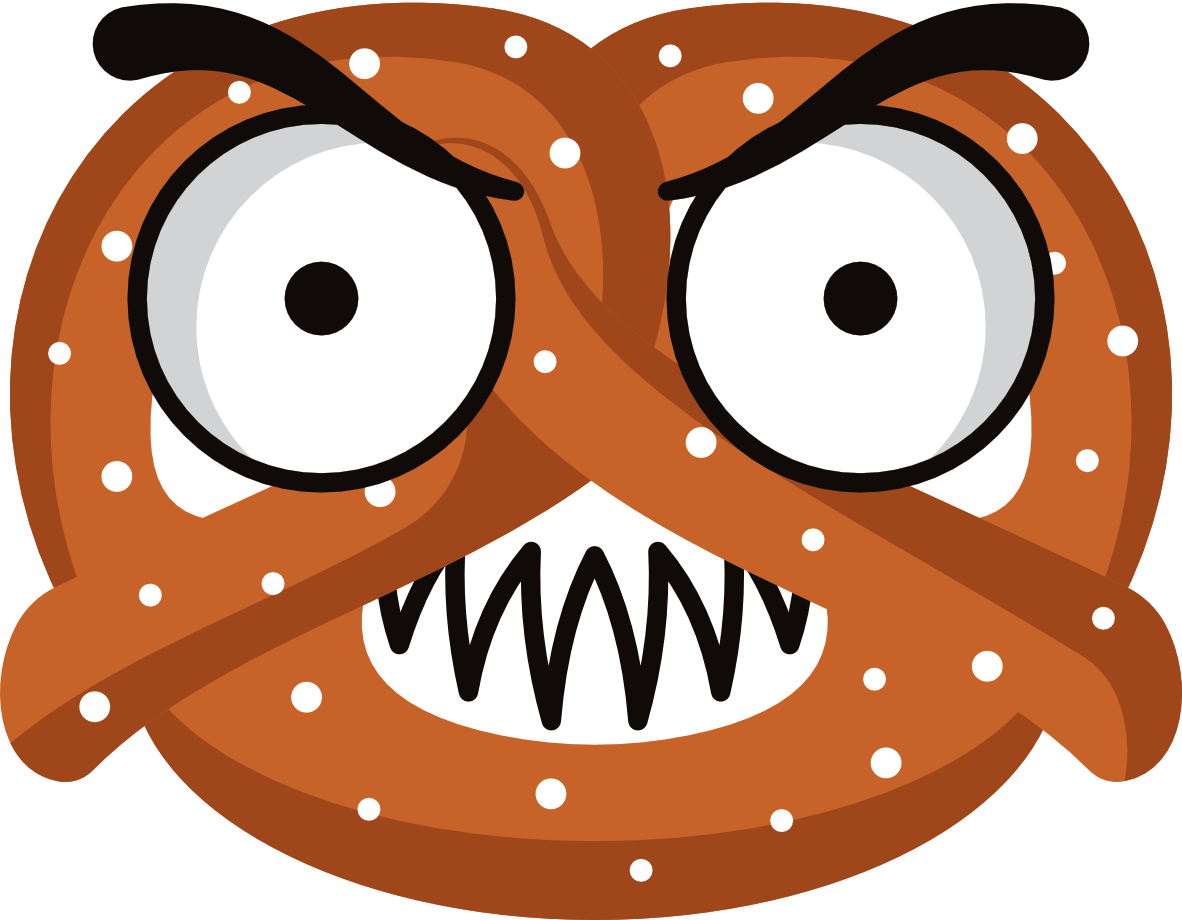 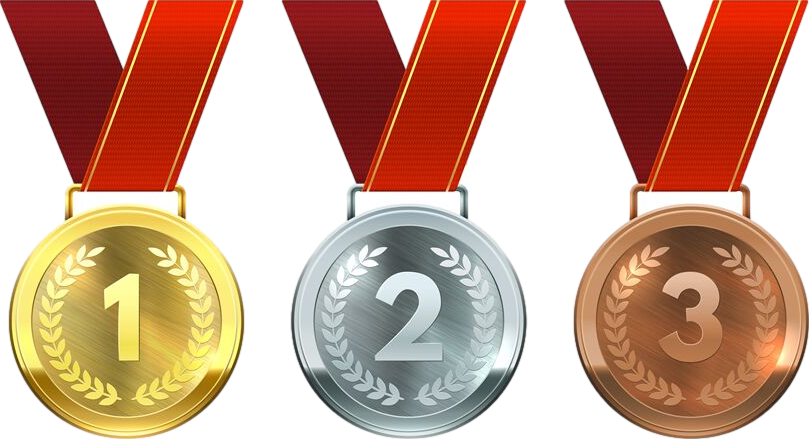 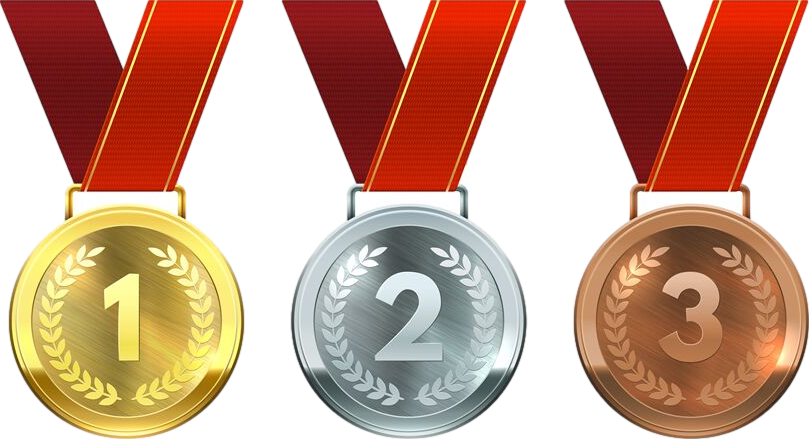 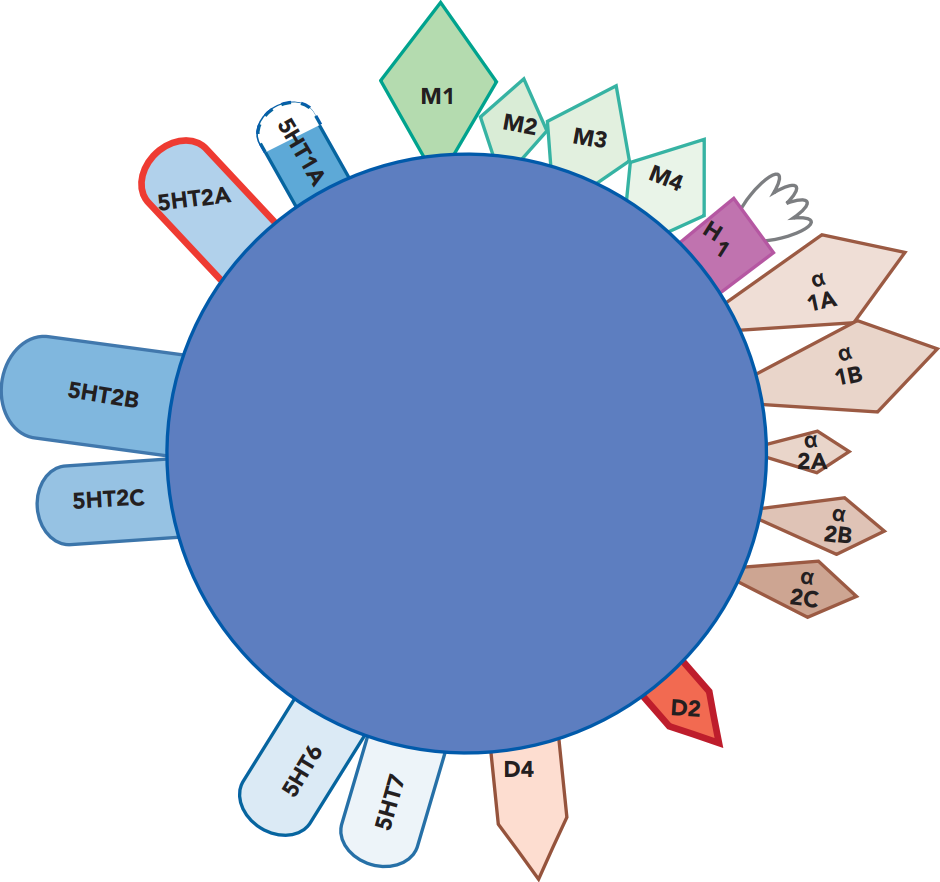 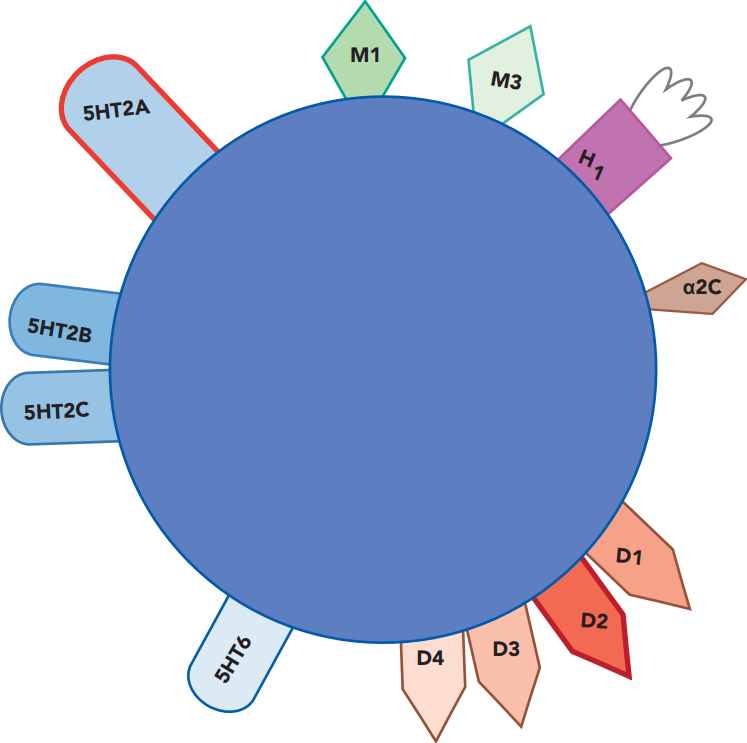 Hypotension is a major issue, must titrate slowly
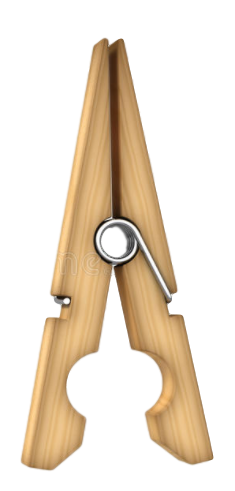 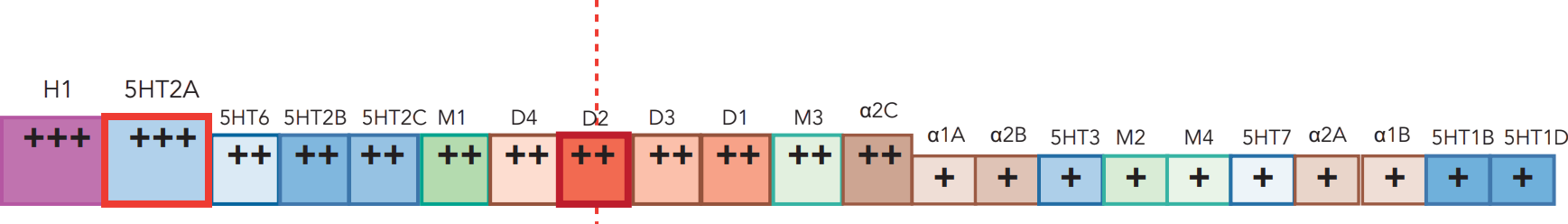 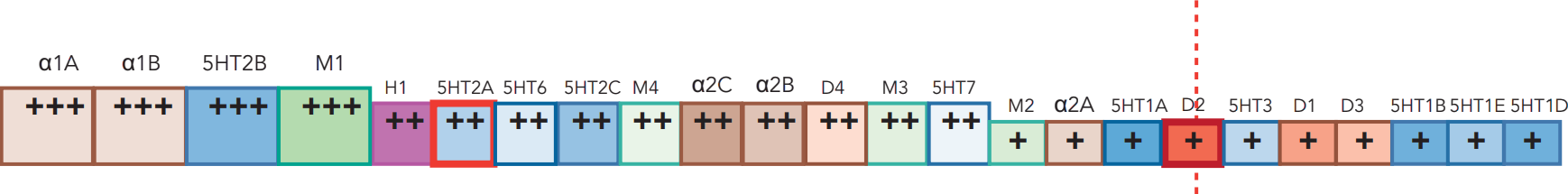 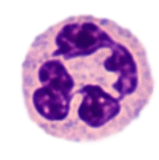 Clozapine
CLOZARIL
Olanzapine
ZYPREXA
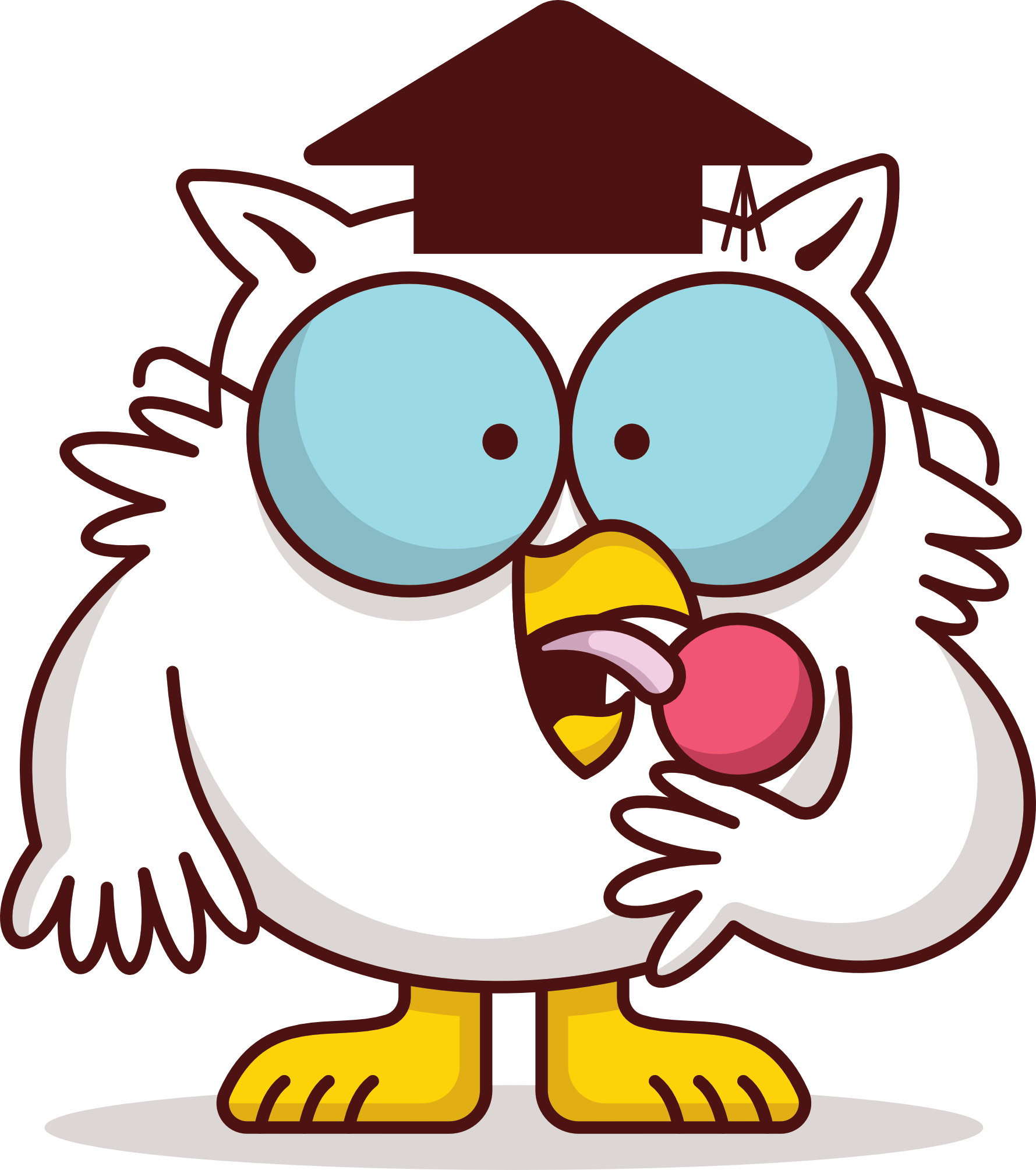 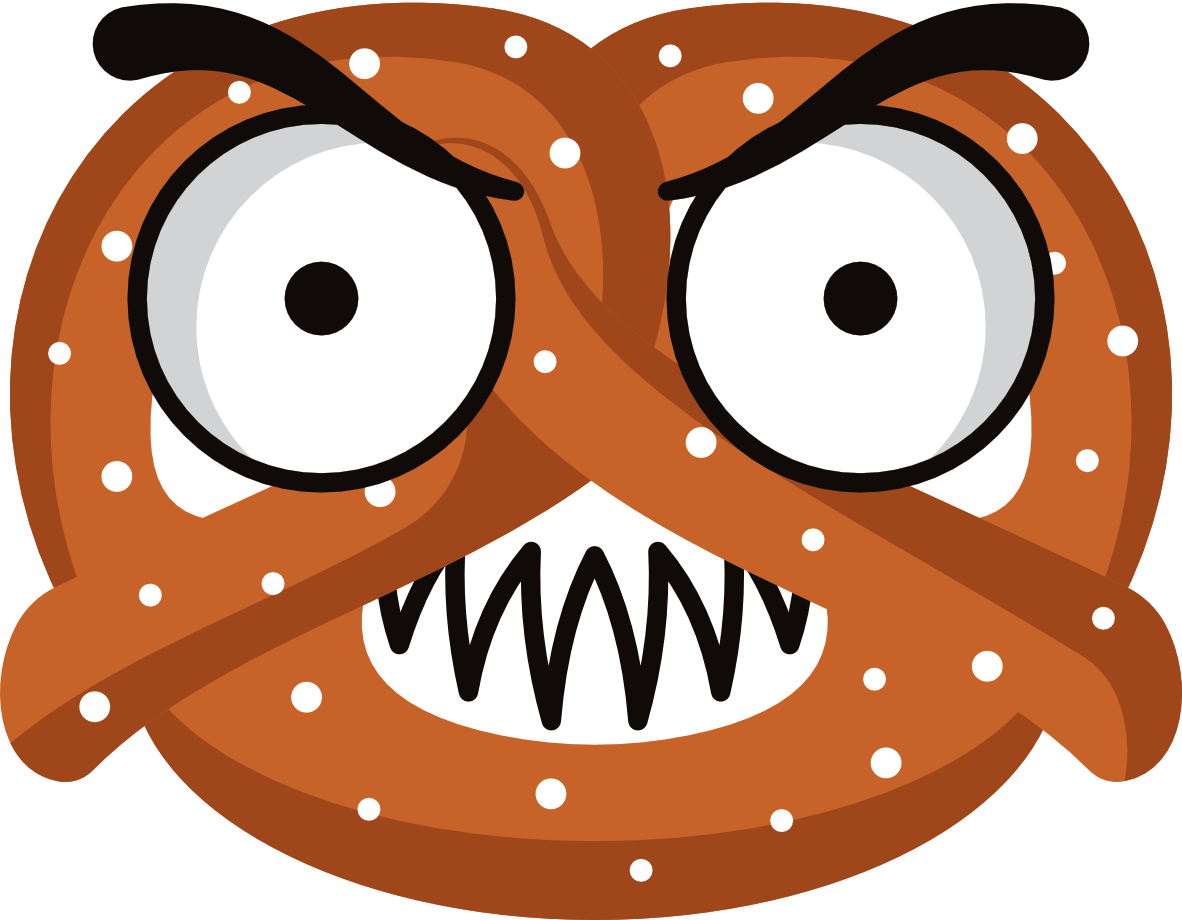 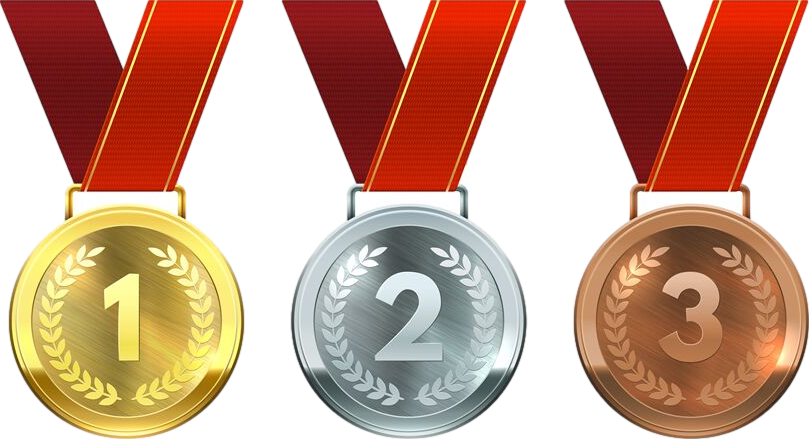 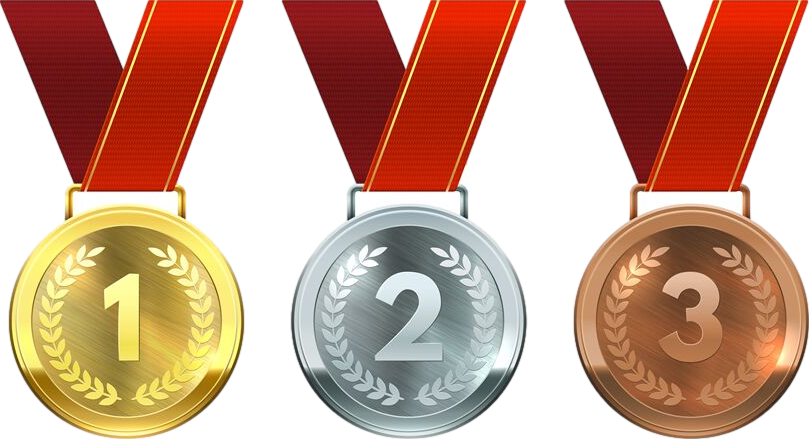 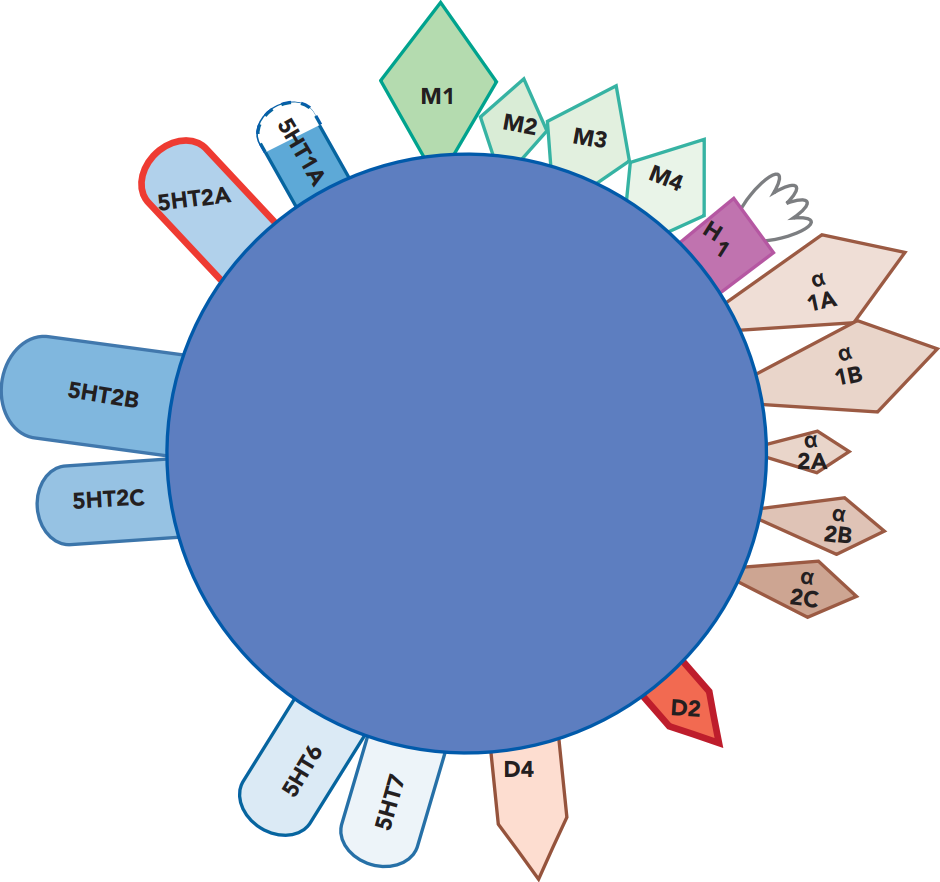 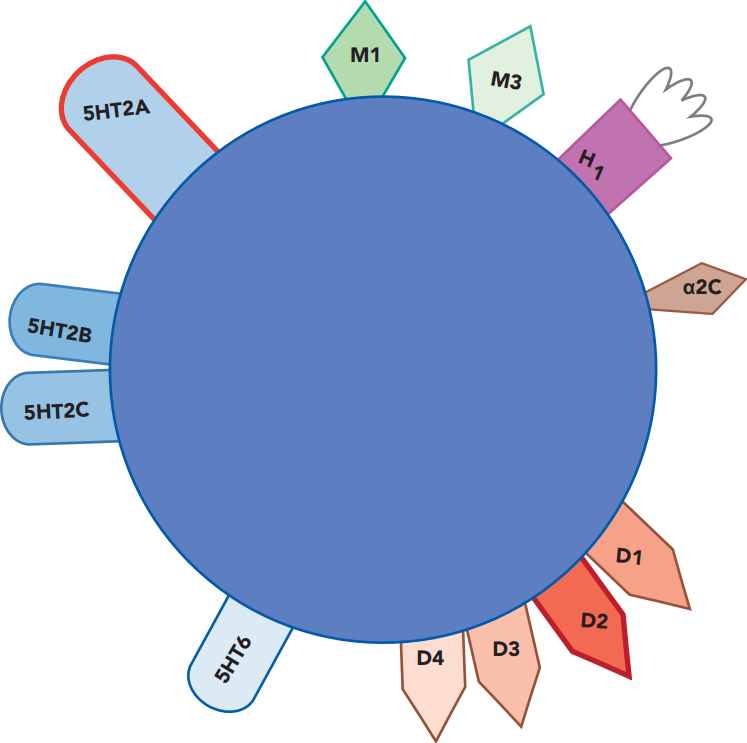 Hypotension is a major issue, must titrate slowly
Very high dose can be tolerated without titration
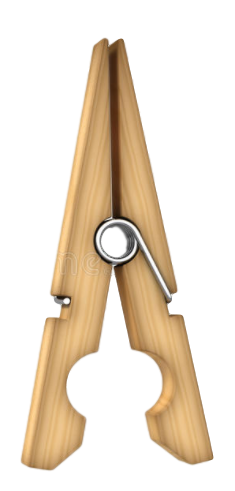 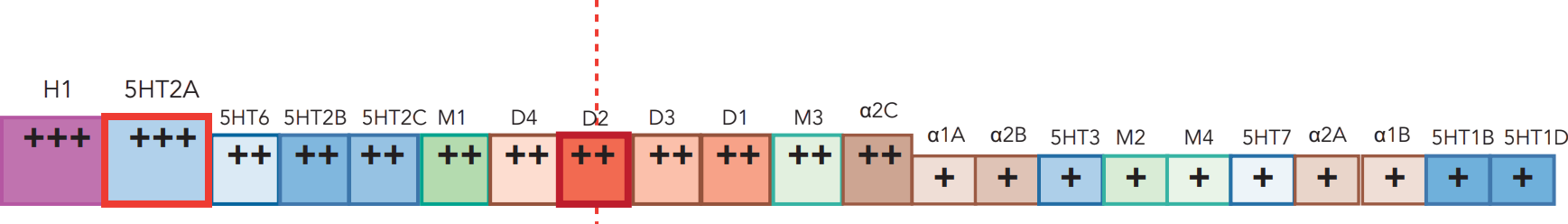 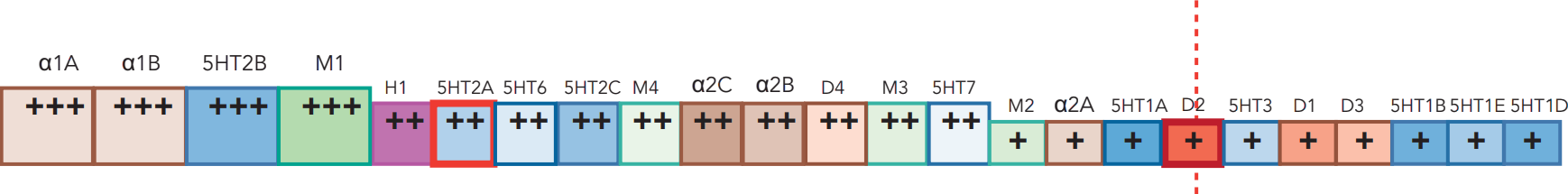 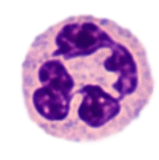 Clozapine
CLOZARIL
Olanzapine
ZYPREXA
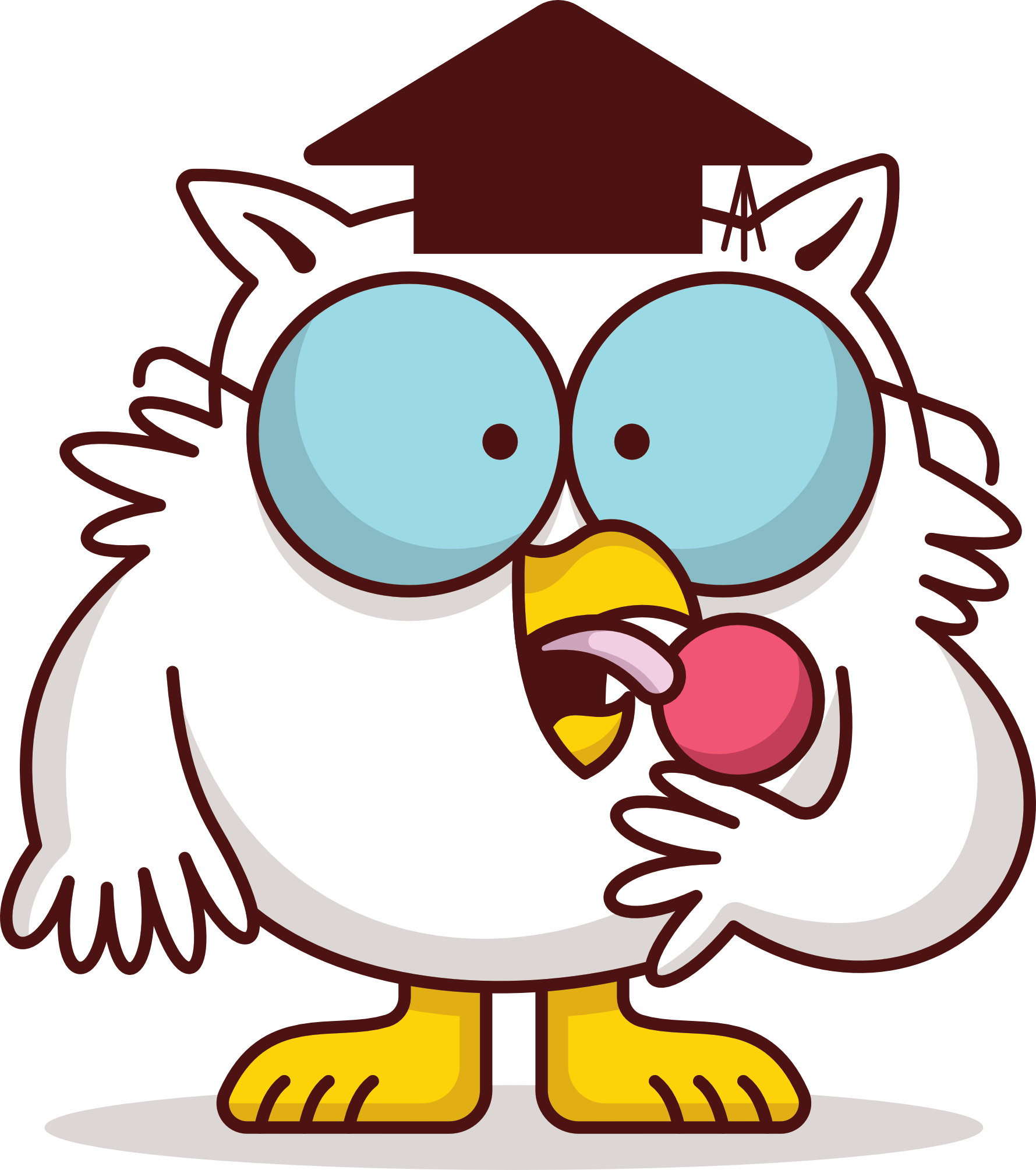 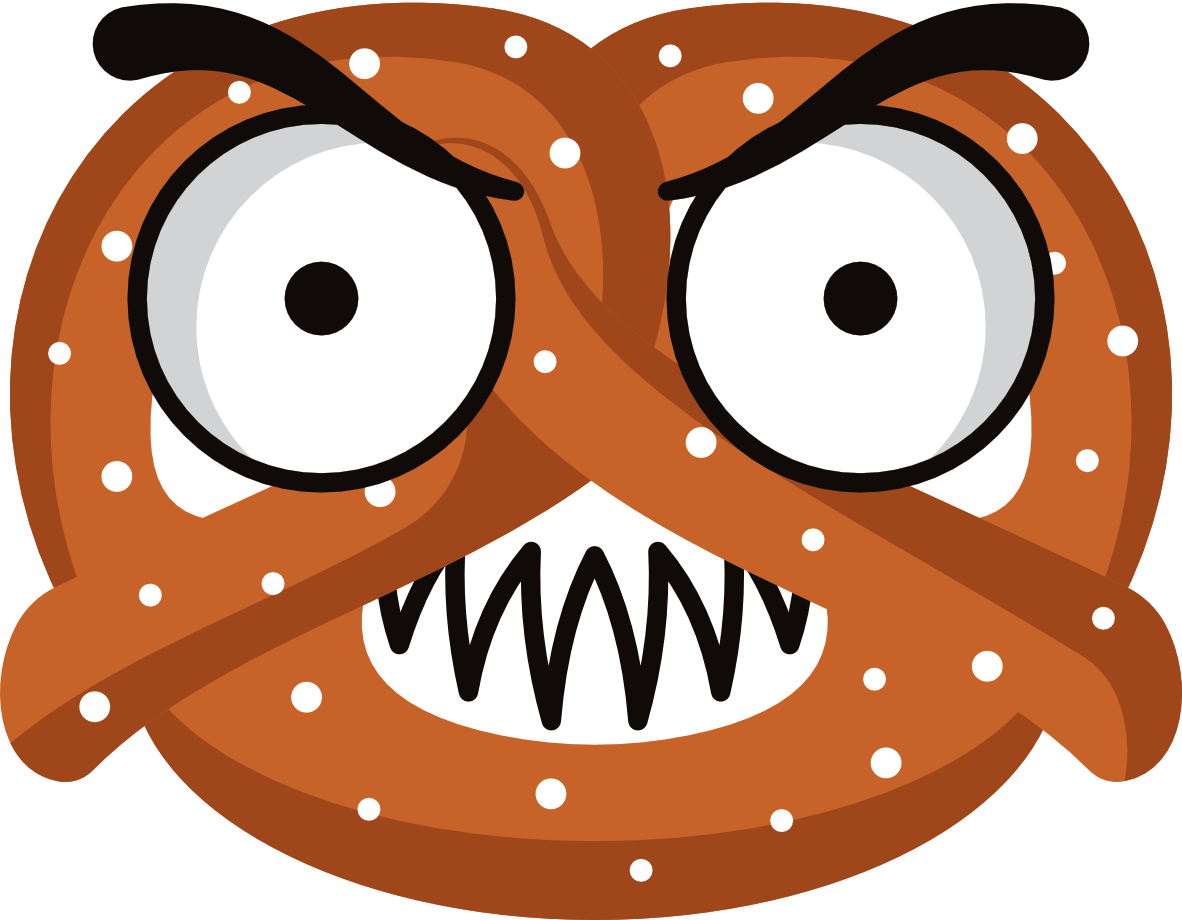 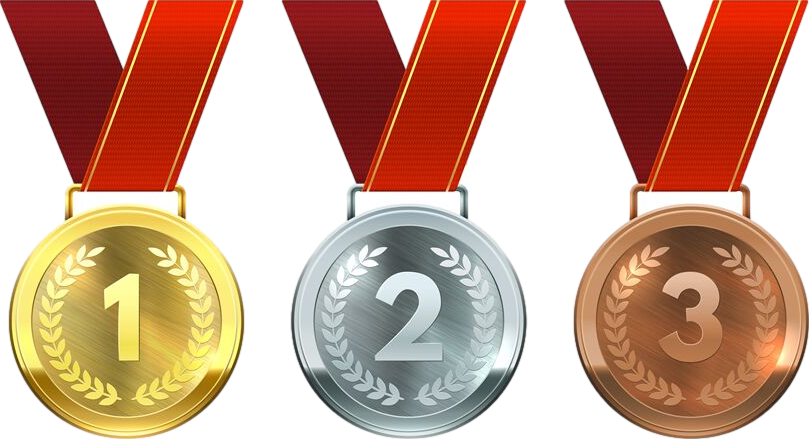 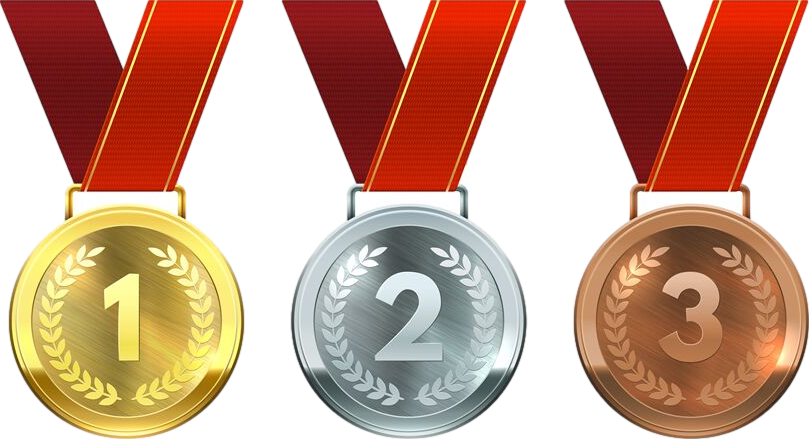 Constipation is often problematic
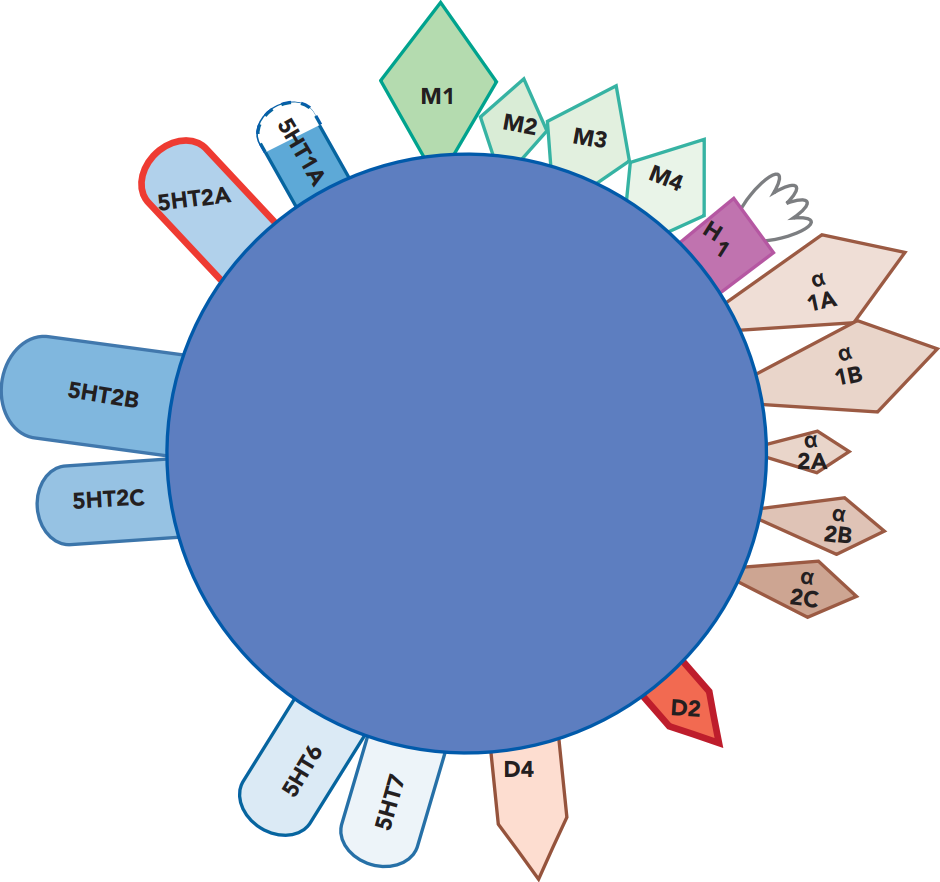 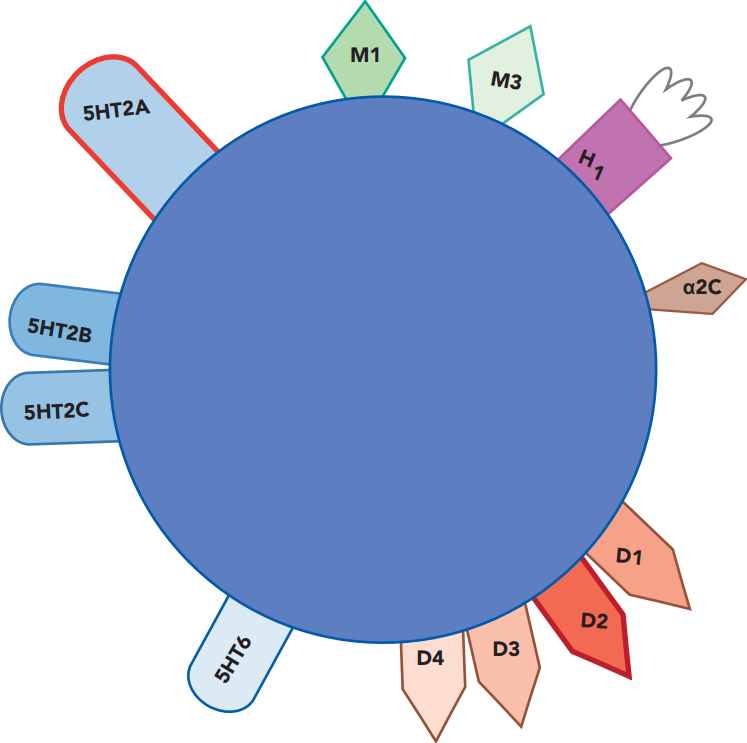 Hypotension is a major issue, must titrate slowly
Very high dose can be tolerated without titration
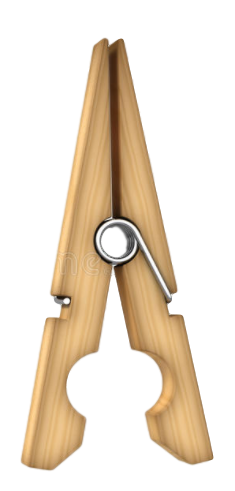 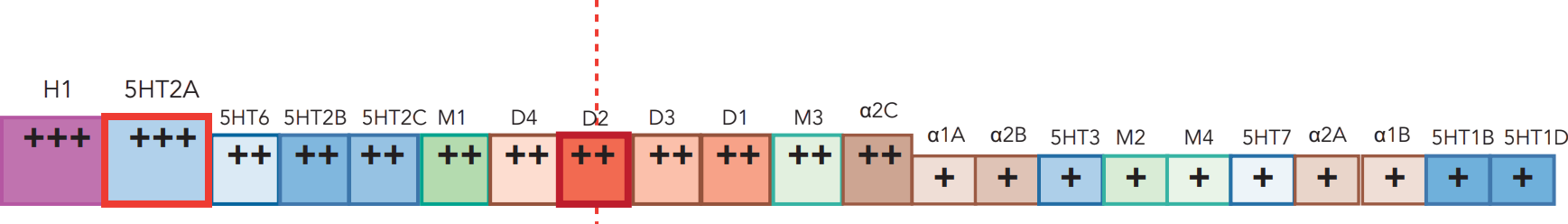 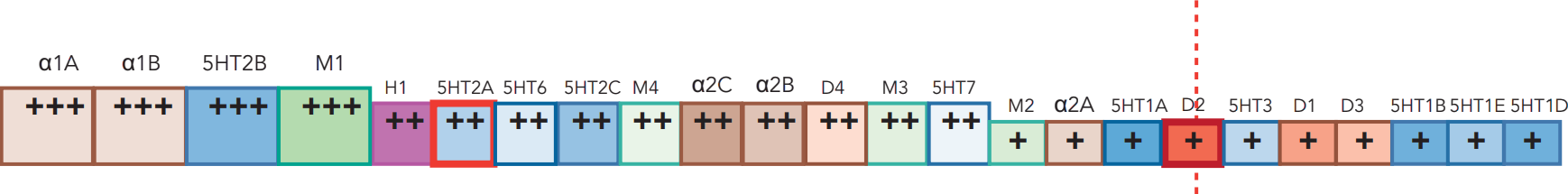 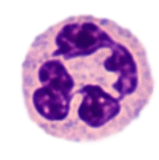 Clozapine
CLOZARIL
Olanzapine
ZYPREXA
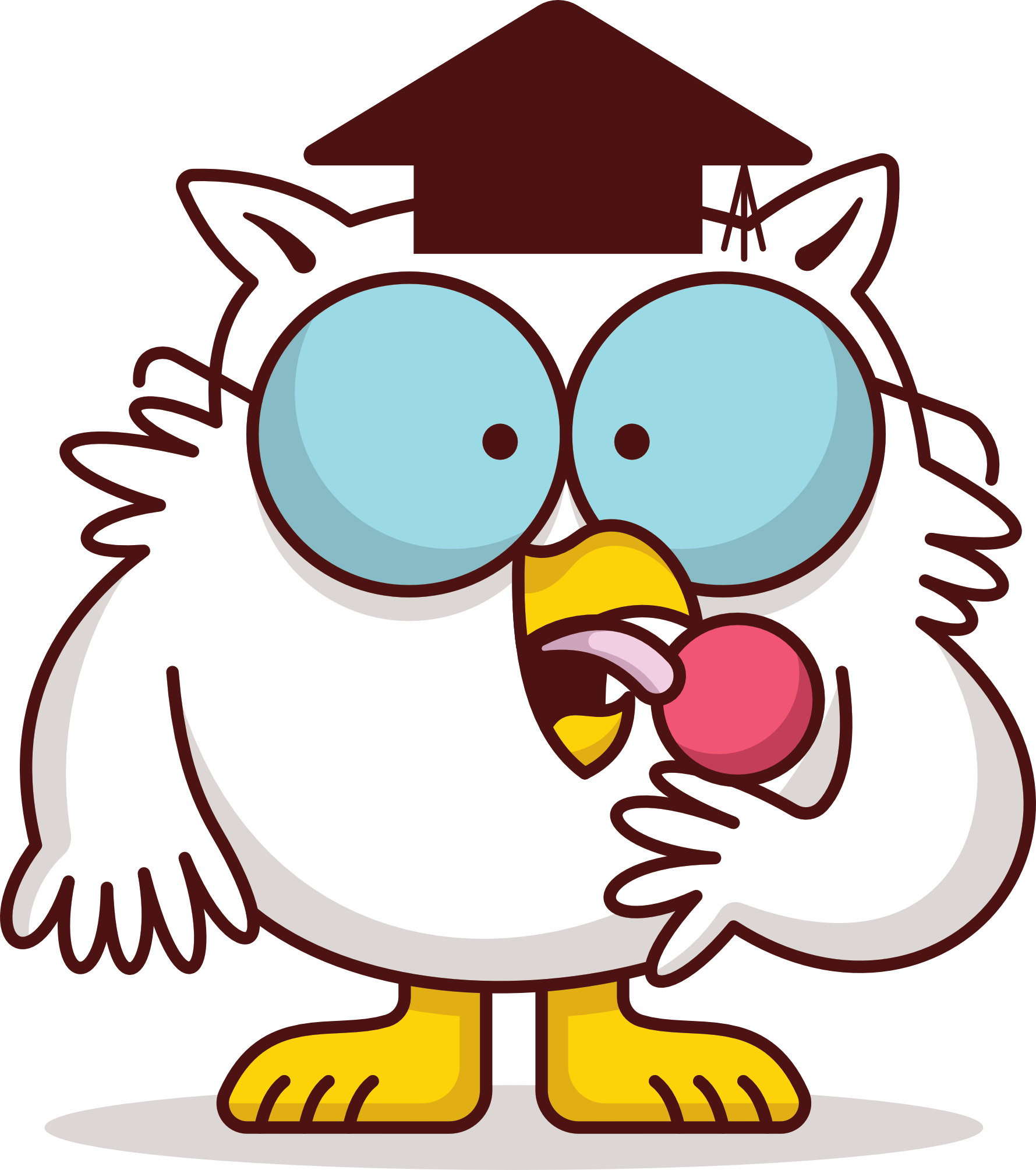 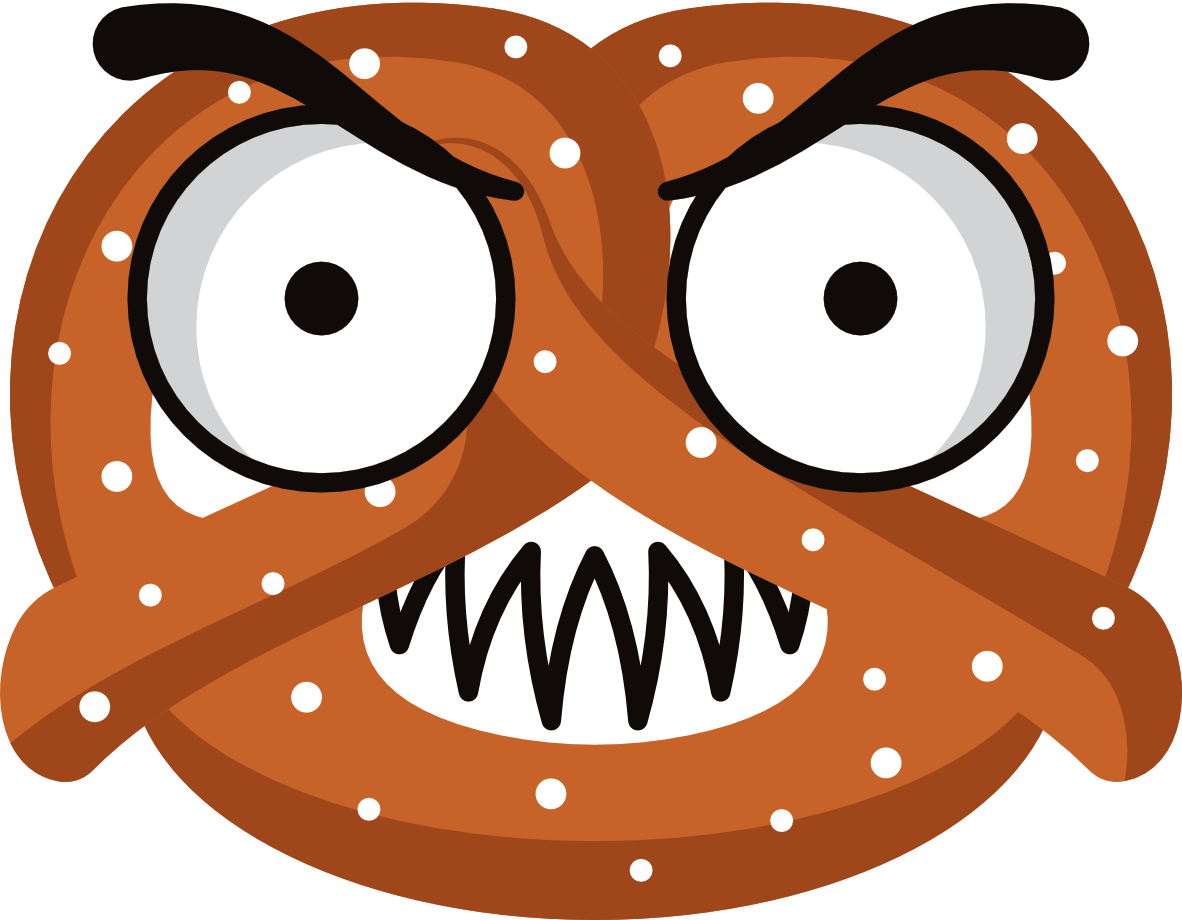 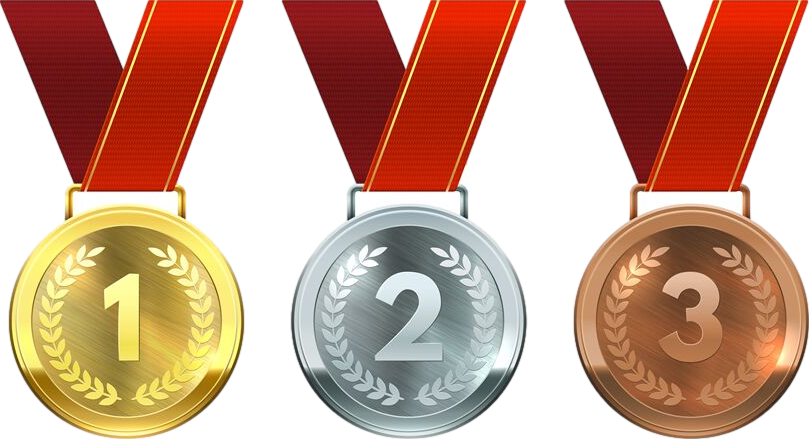 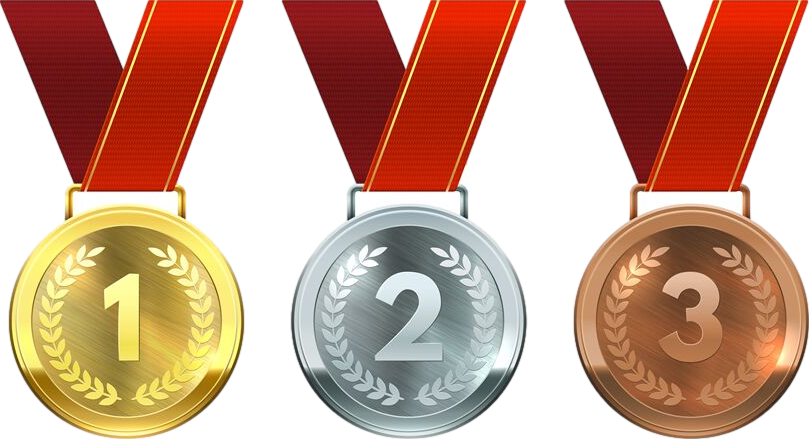 Constipation is manageable
Constipation is often problematic
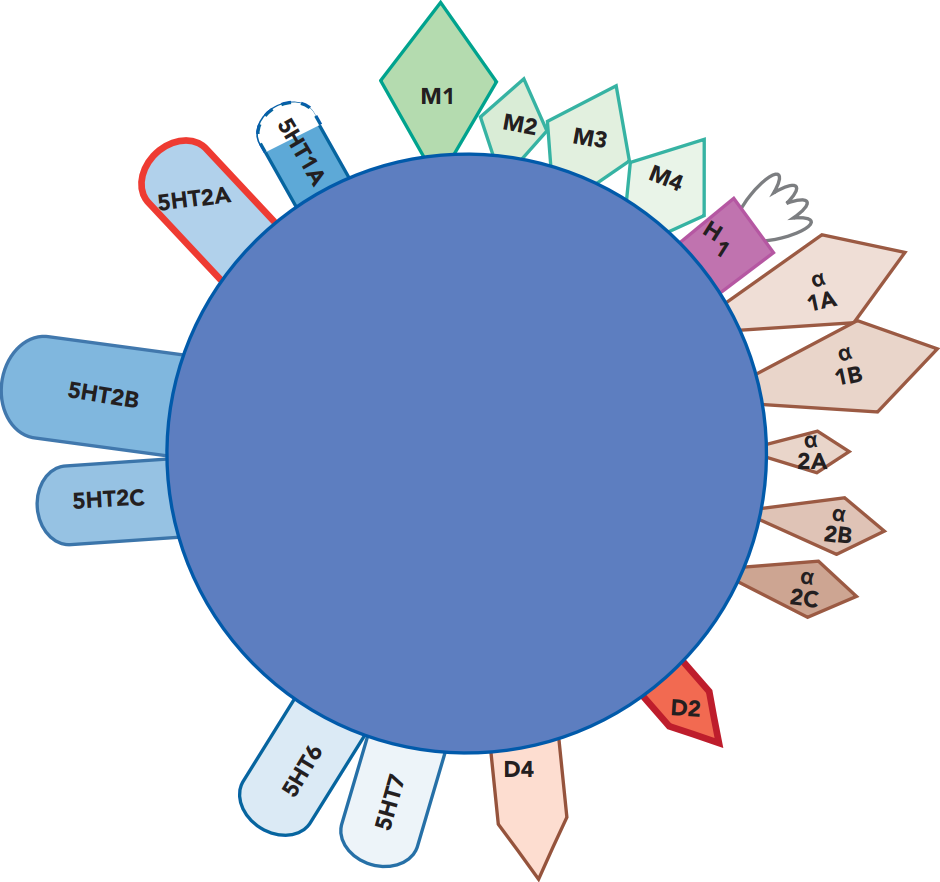 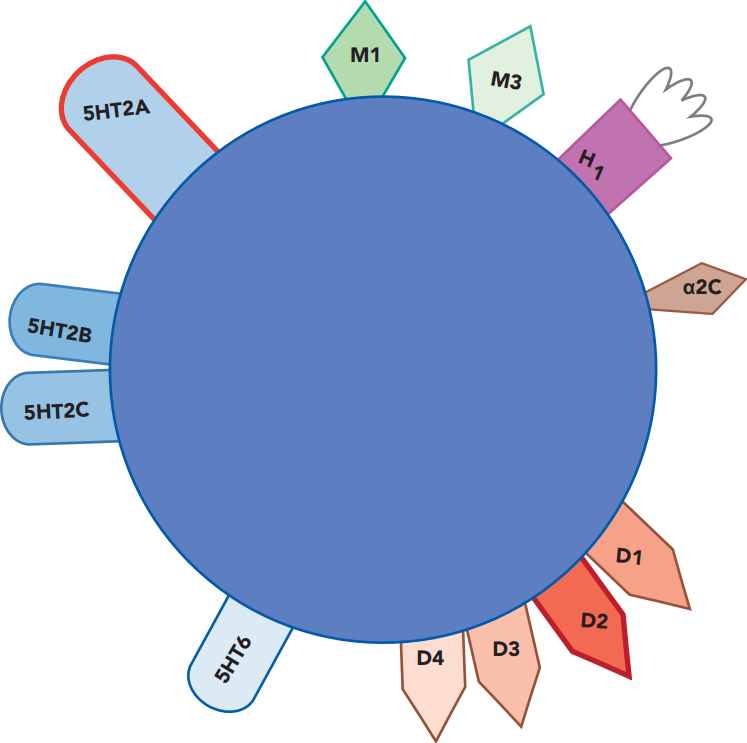 Hypotension is a major issue, must titrate slowly
Very high dose can be tolerated without titration
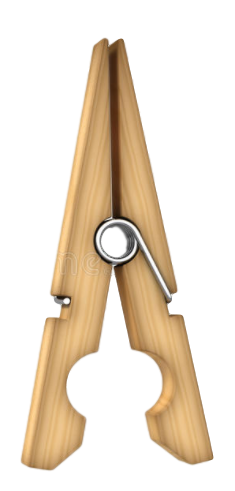 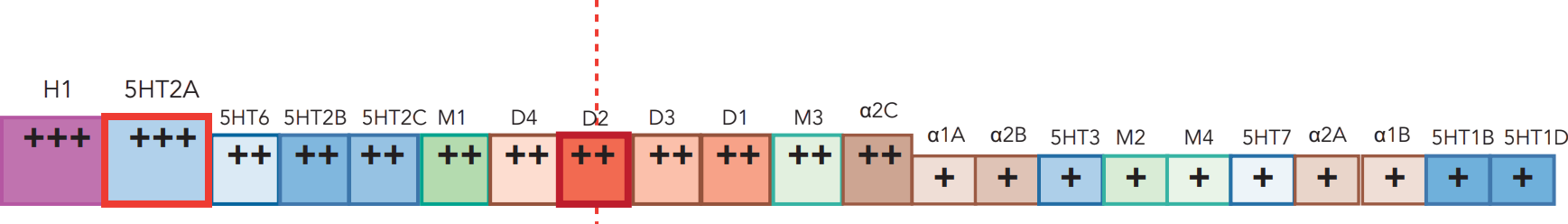 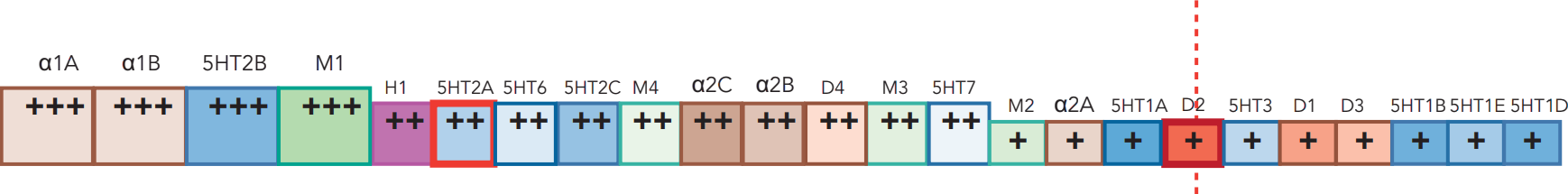 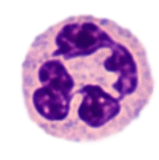 Clozapine
CLOZARIL
Olanzapine
ZYPREXA
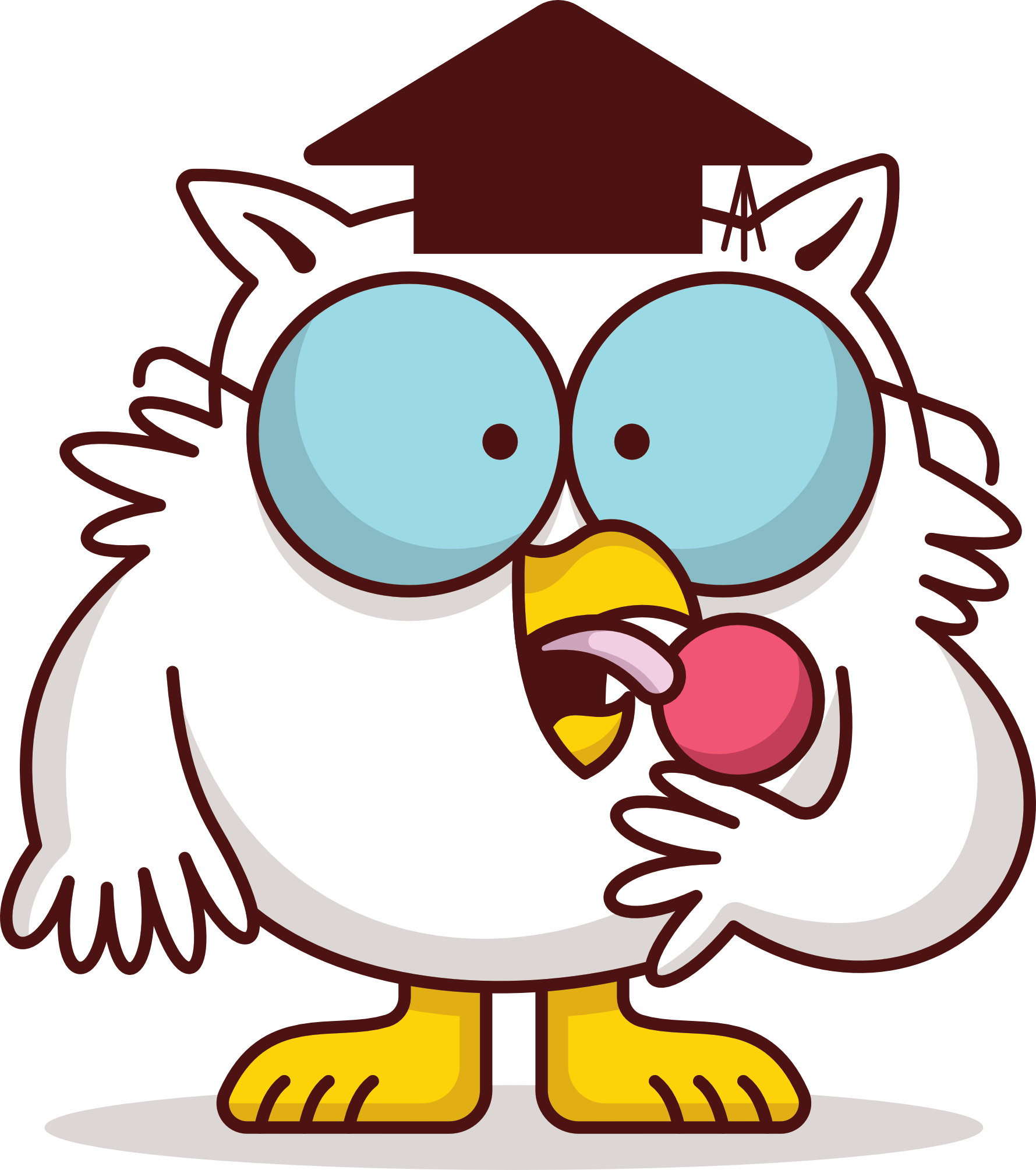 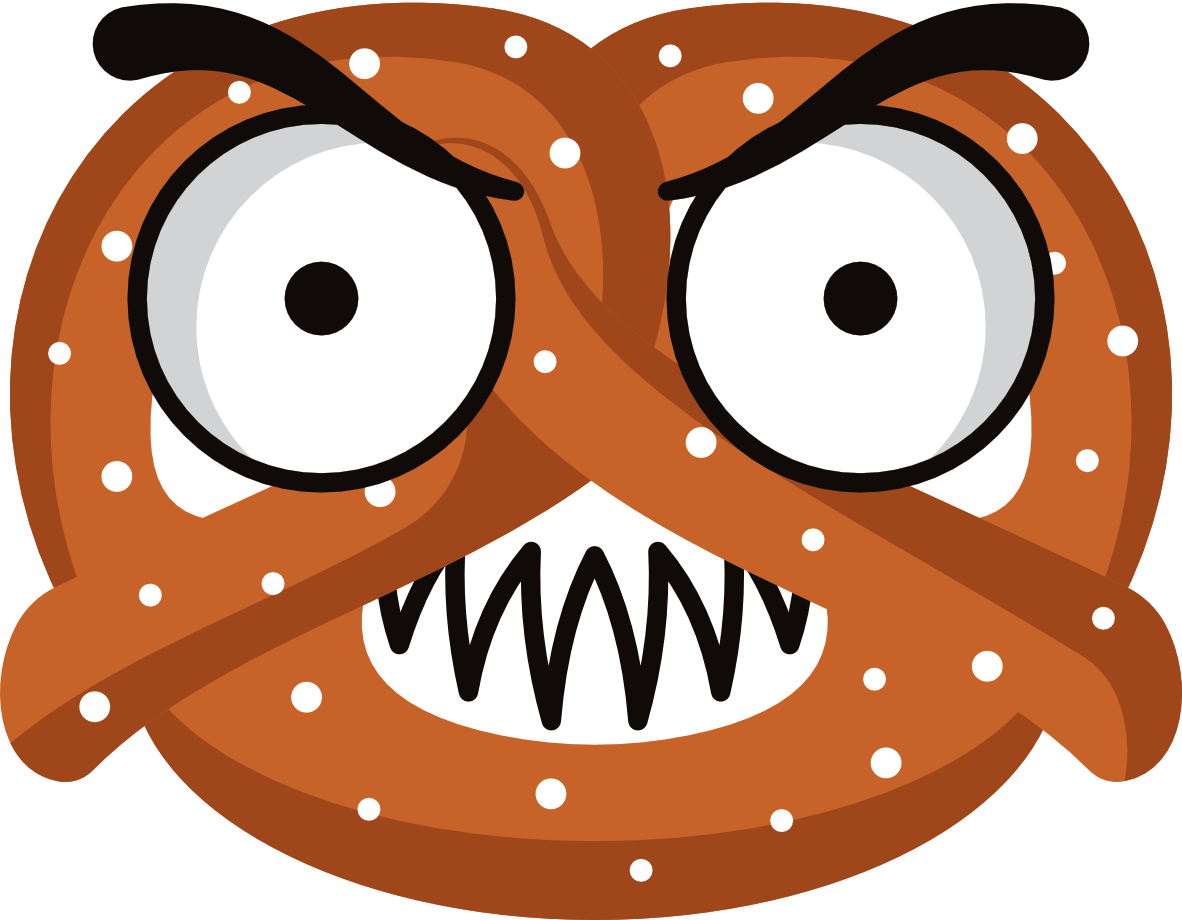 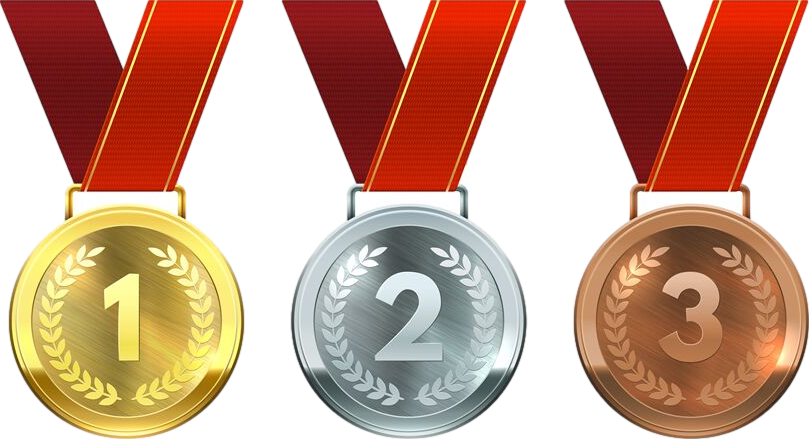 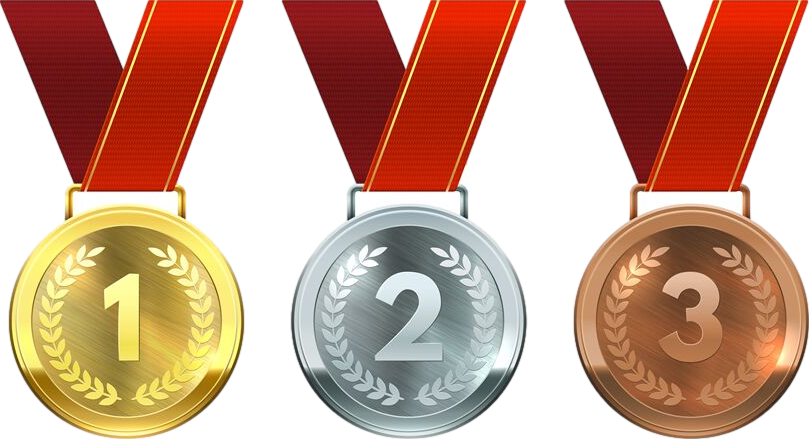 Constipation is manageable
Constipation is often problematic
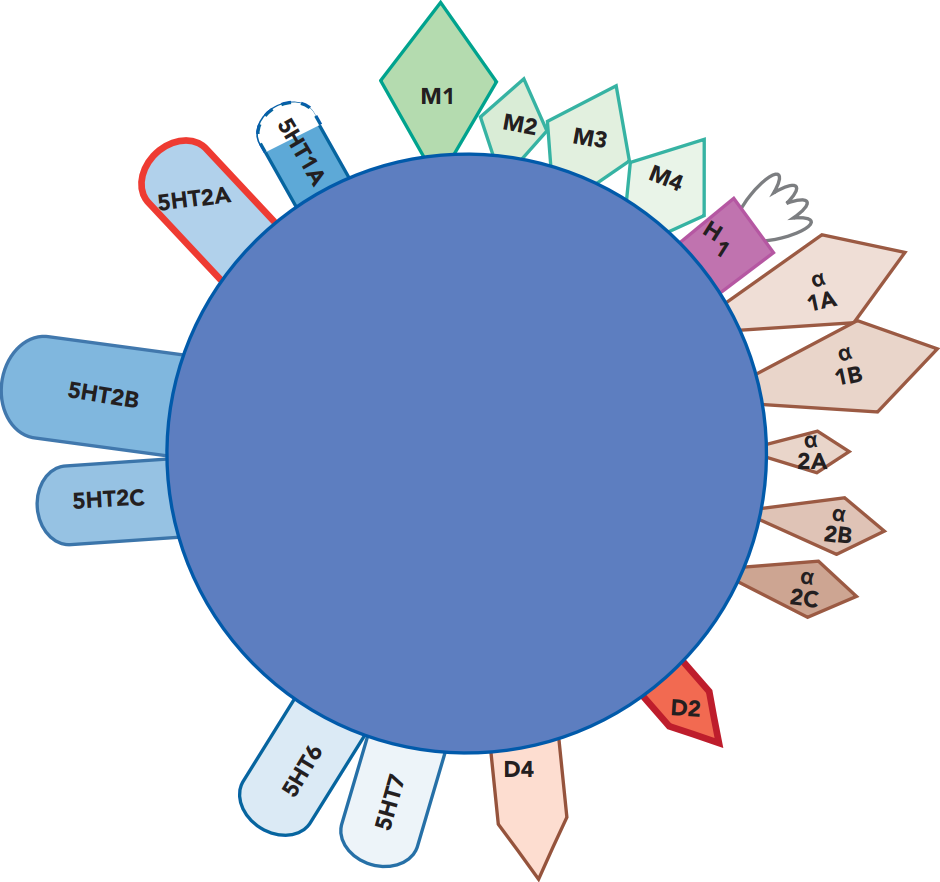 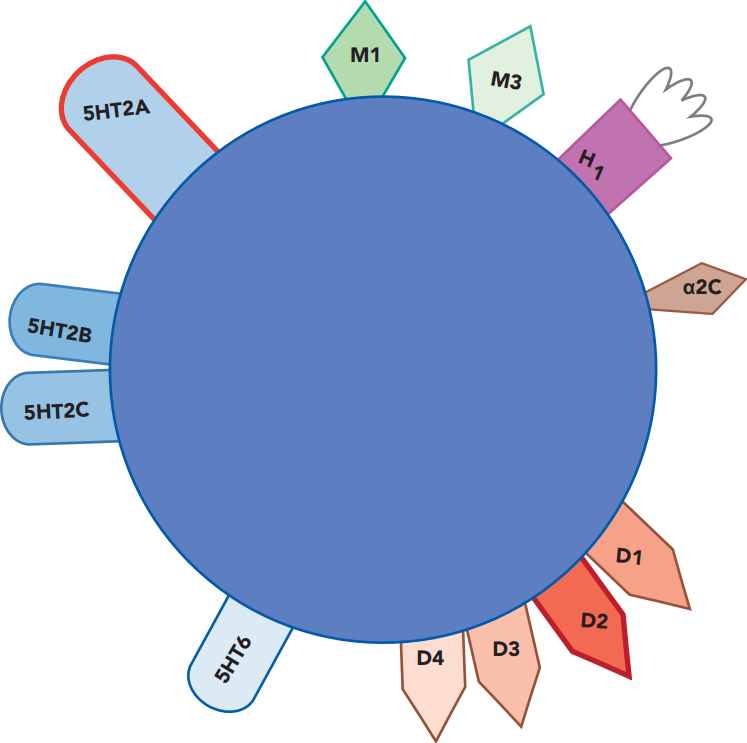 Hypotension is a major issue, must titrate slowly
Very high dose can be tolerated without titration
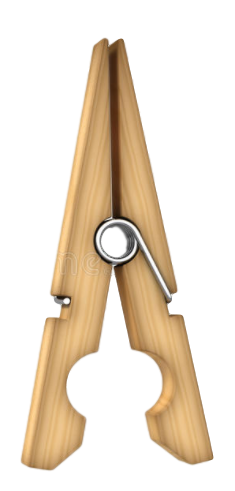 Potential for massive weight gain
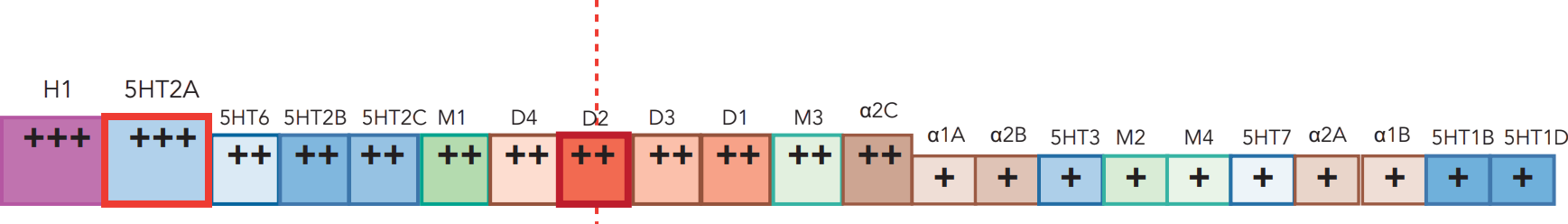 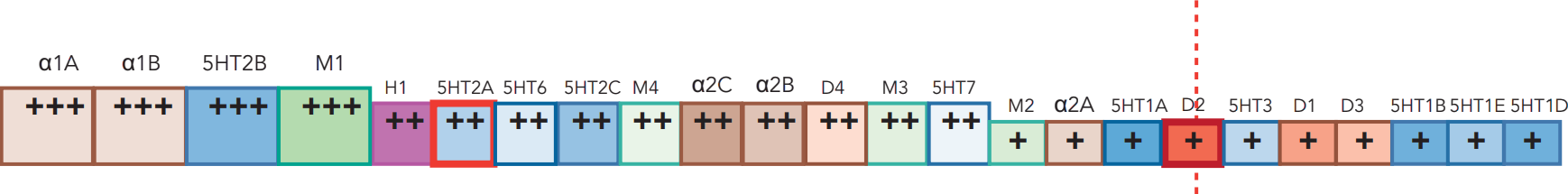 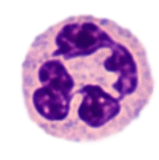 Clozapine
CLOZARIL
Olanzapine
ZYPREXA
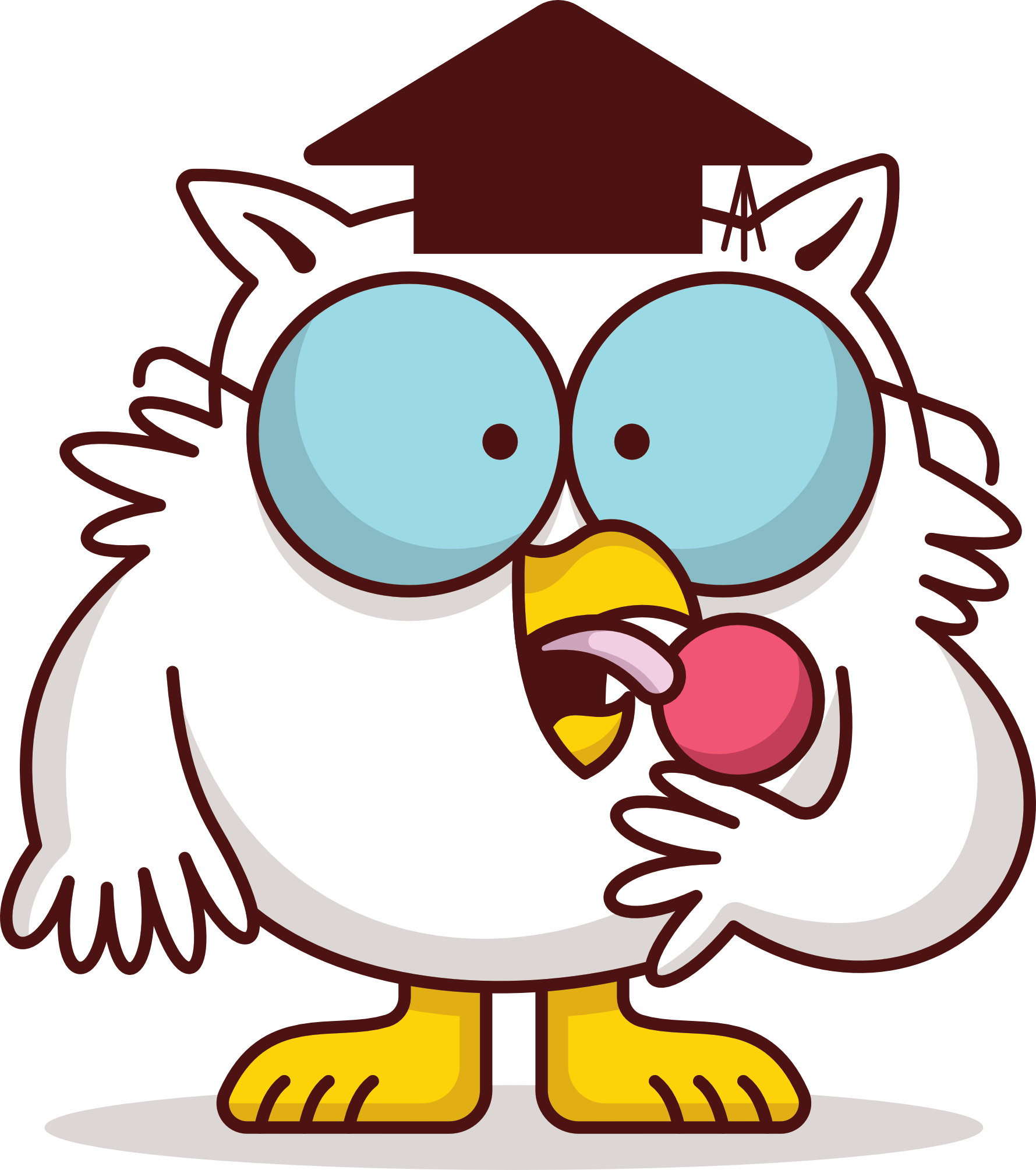 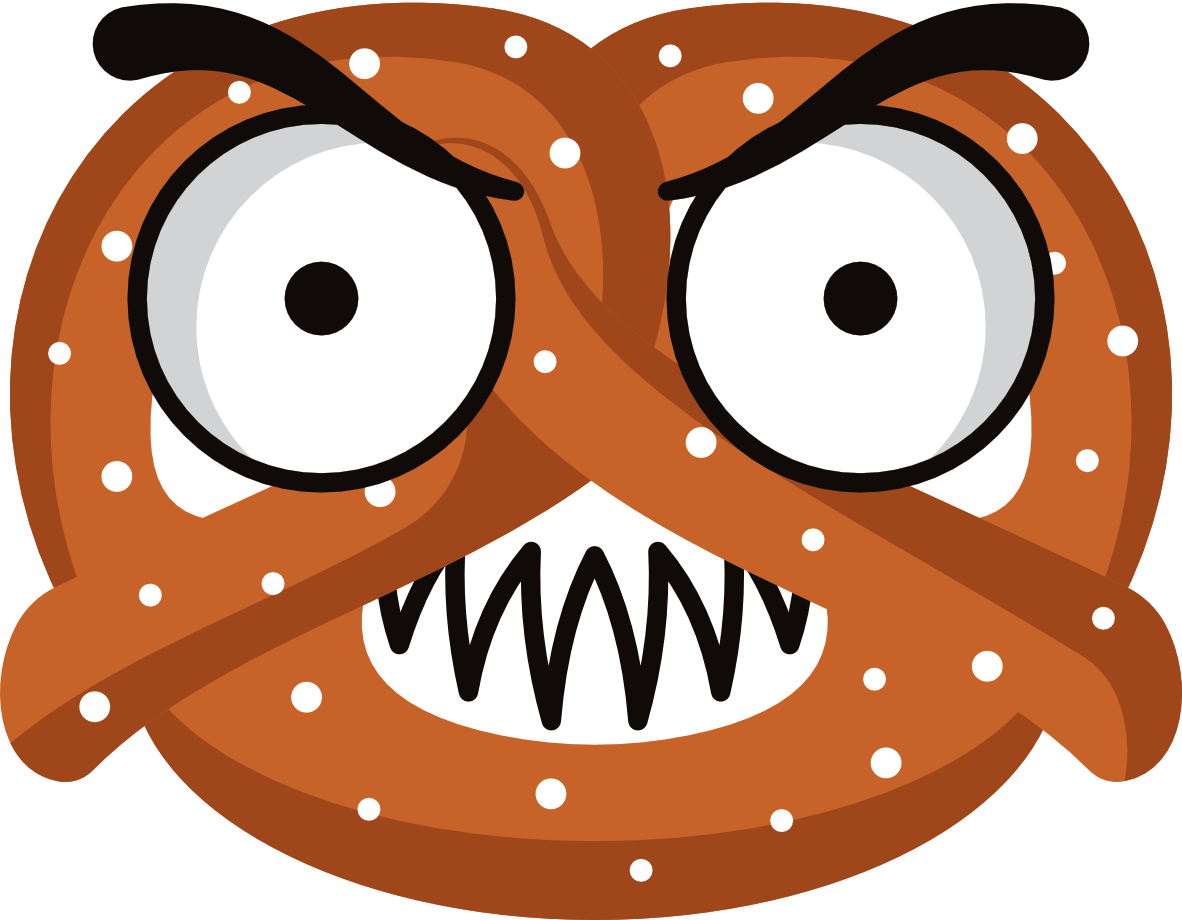 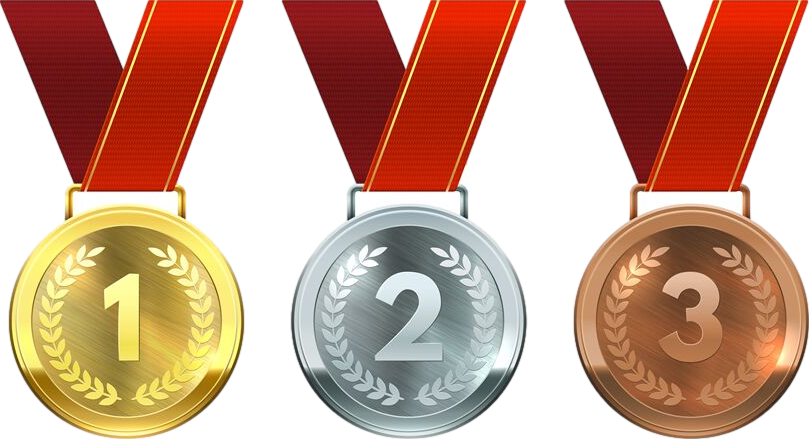 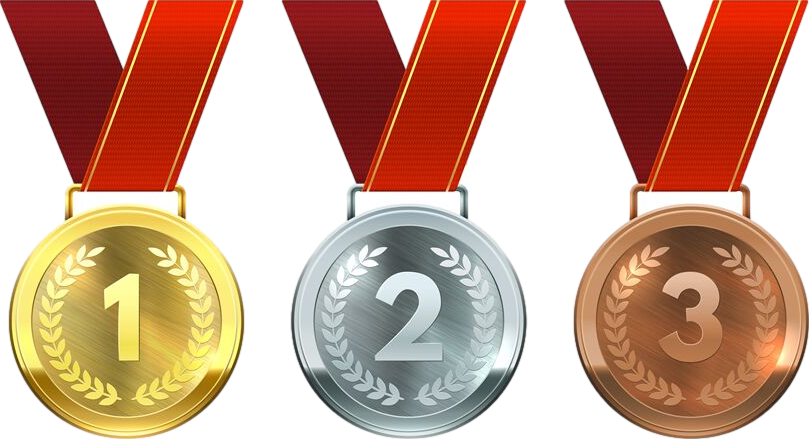 Constipation is manageable
Constipation is often problematic
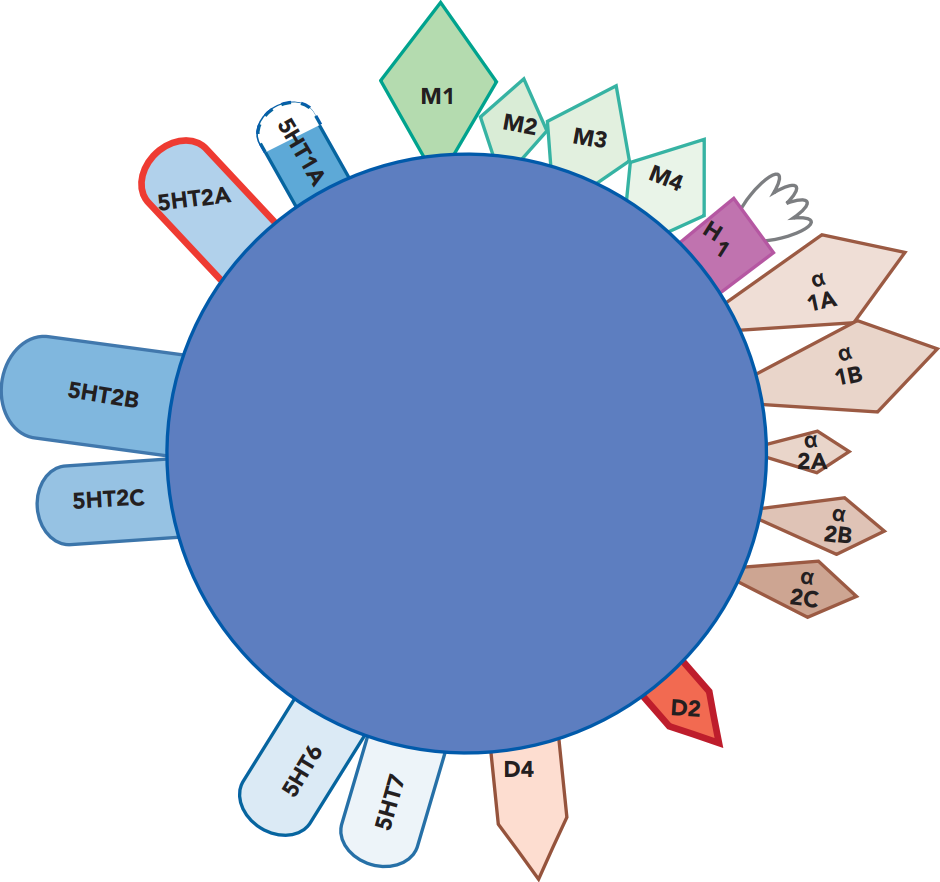 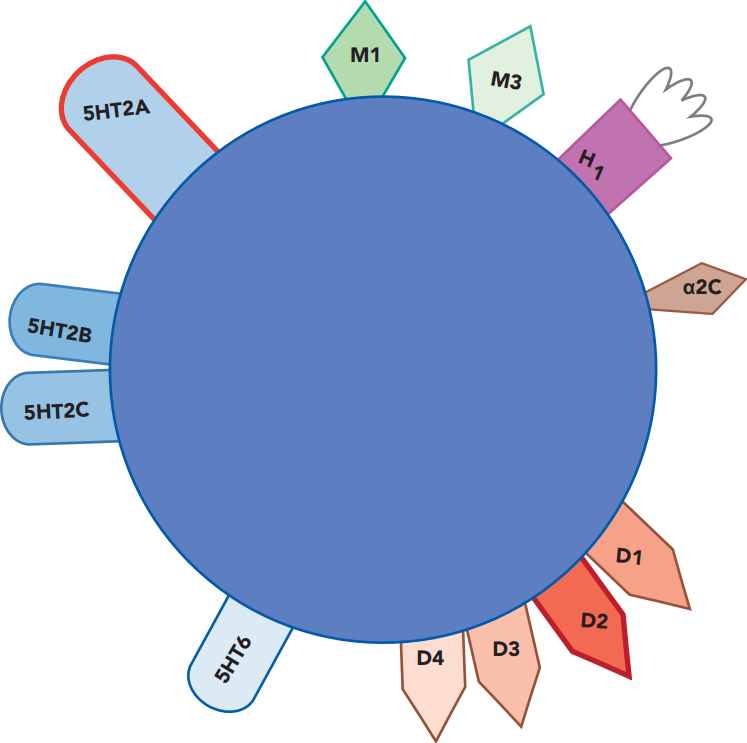 Hypotension is a major issue, must titrate slowly
Very high dose can be tolerated without titration
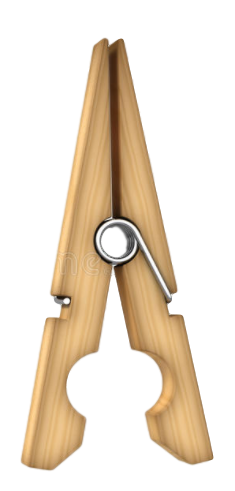 Potential for massive weight gain
Equal potential for massive weight gain
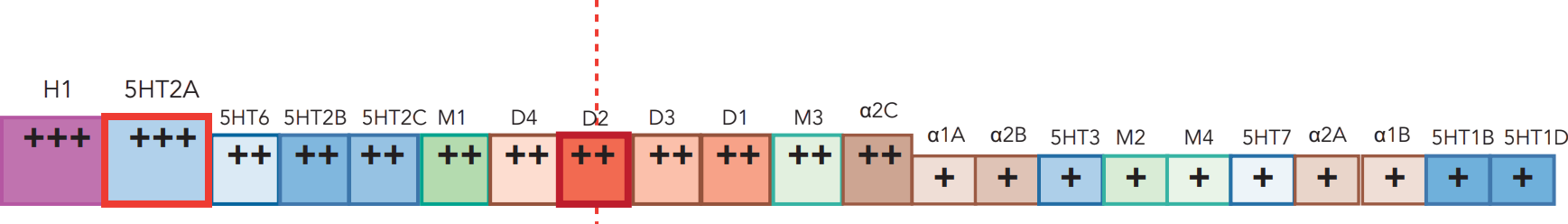 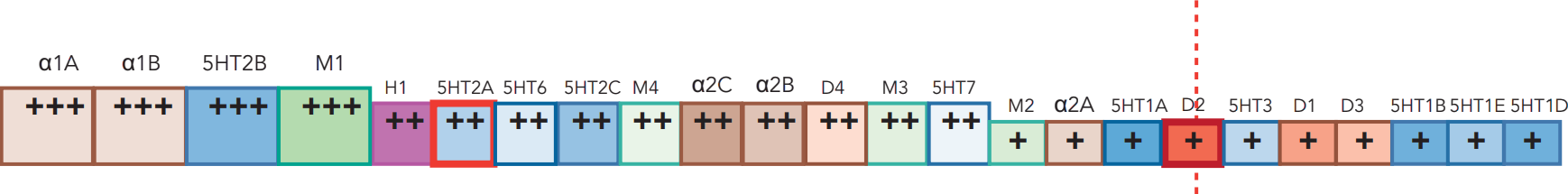 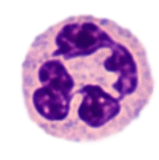 Clozapine
CLOZARIL
Olanzapine
ZYPREXA
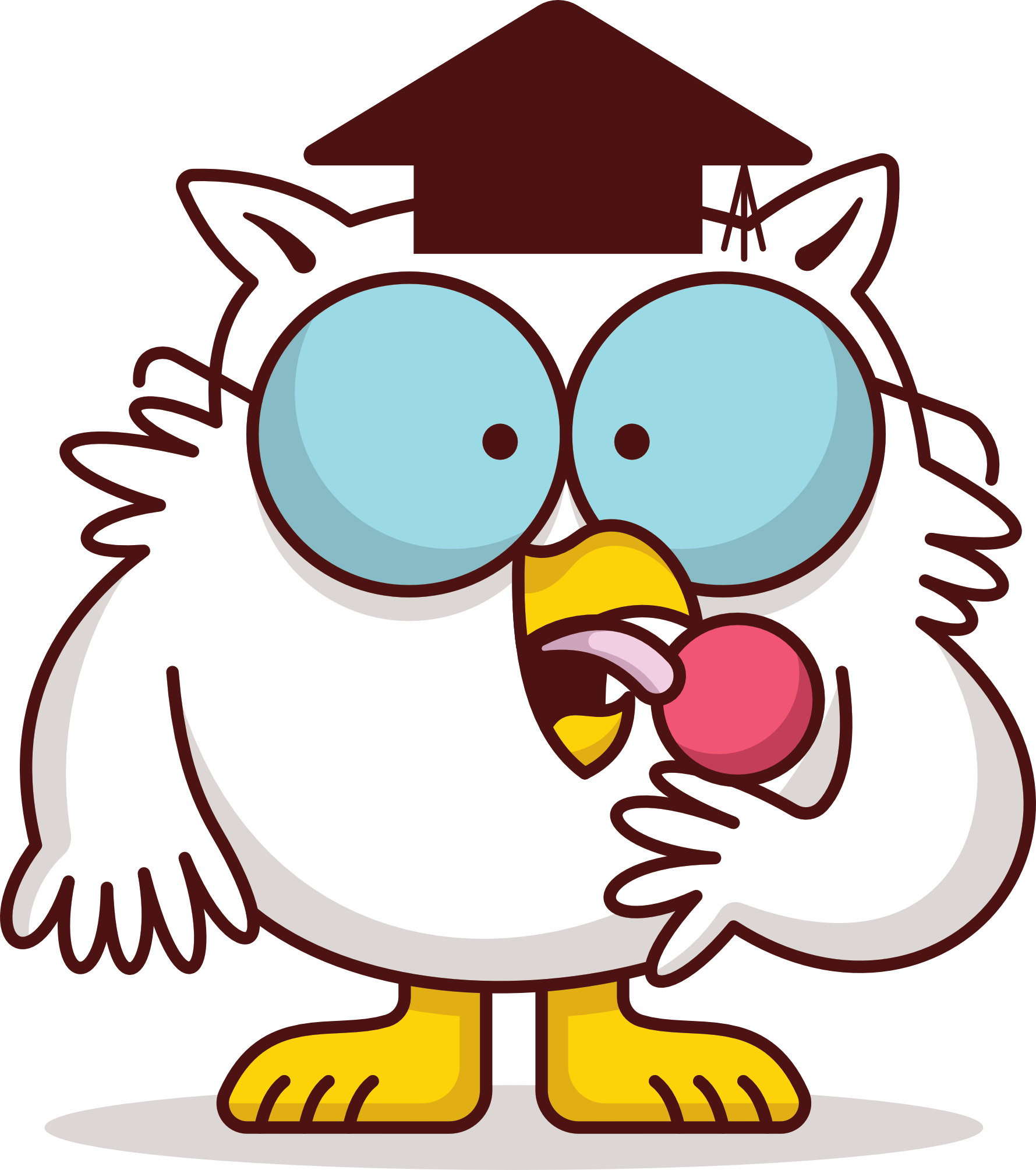 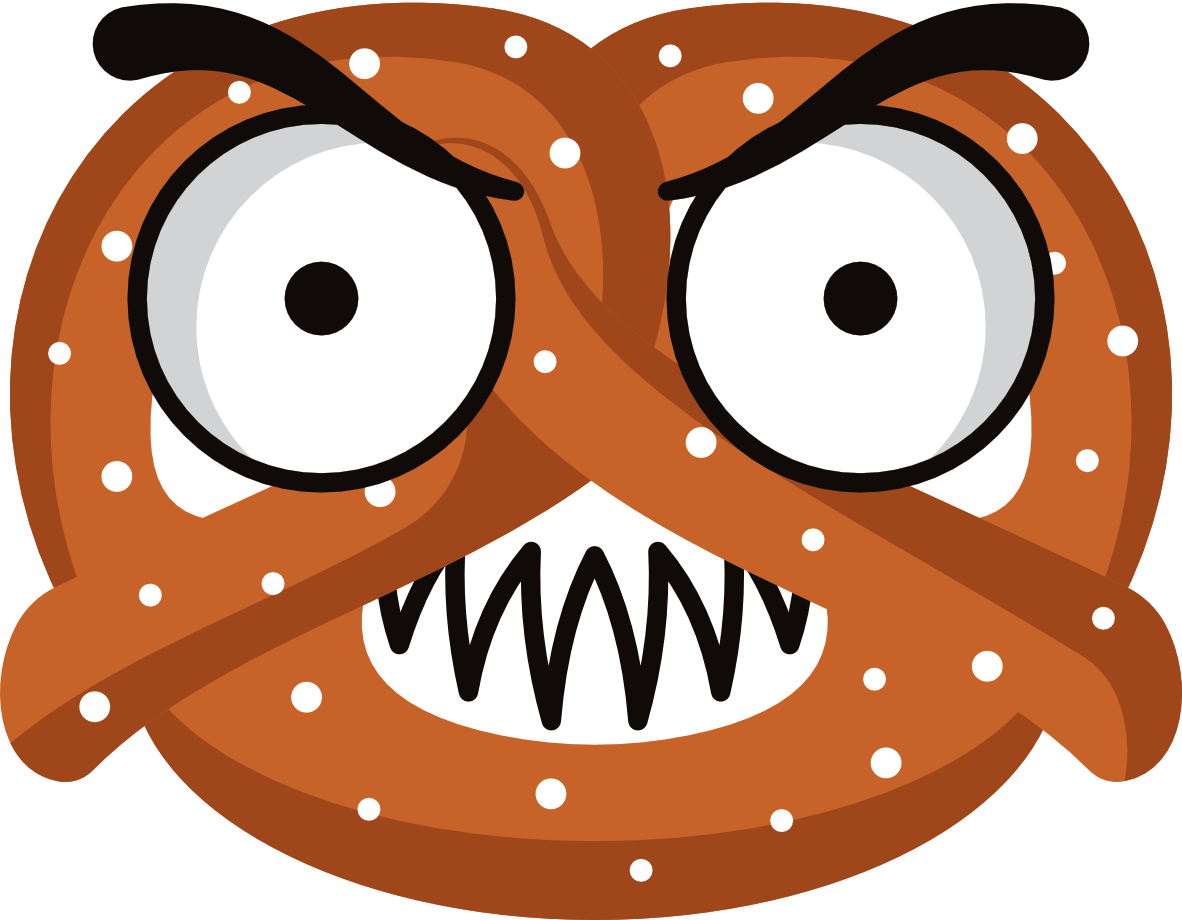 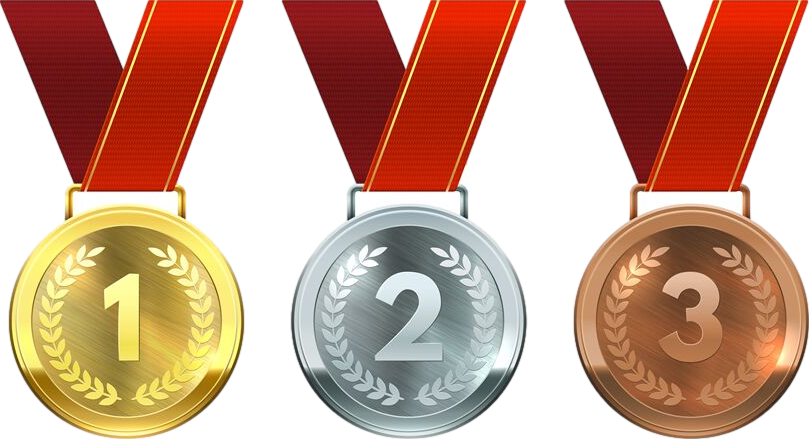 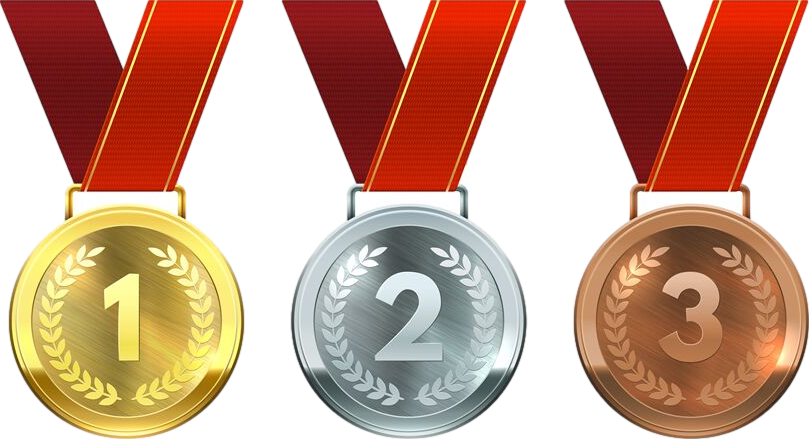 Constipation is manageable
Constipation is often problematic
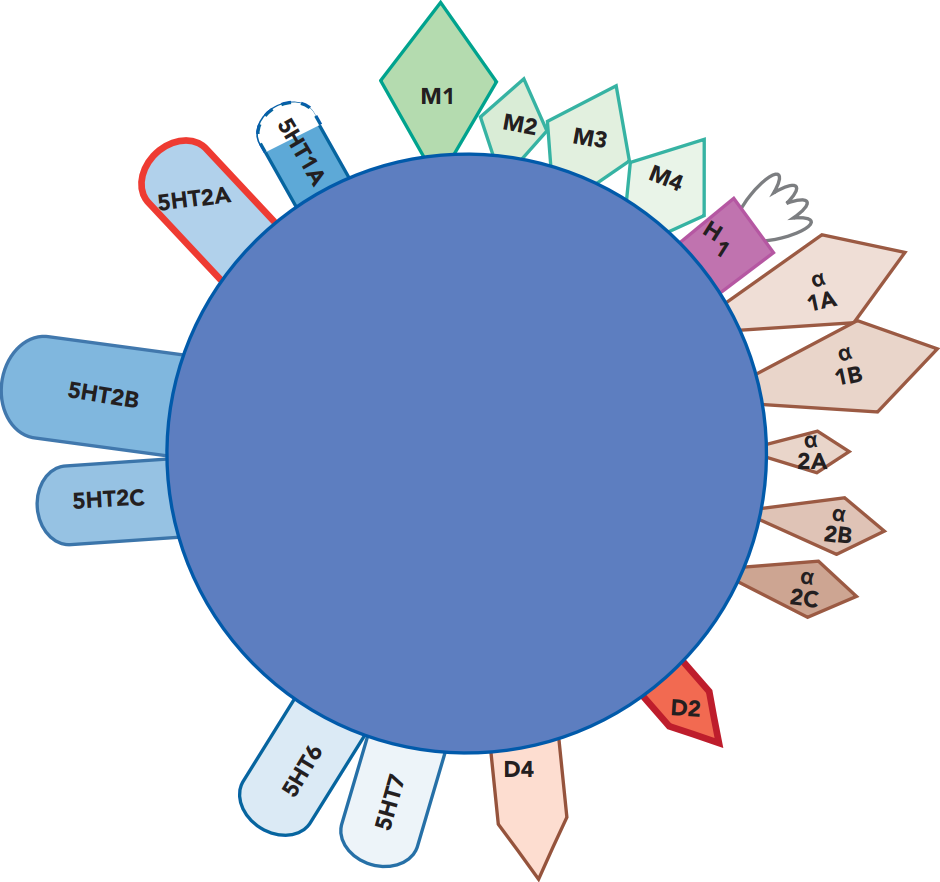 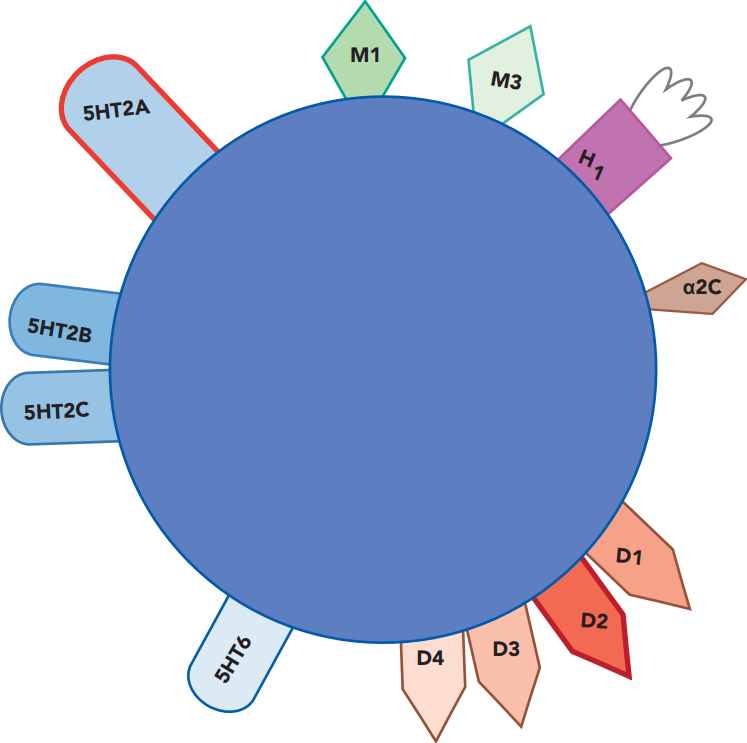 very sedating
Hypotension is a major issue, must titrate slowly
Very high dose can be tolerated without titration
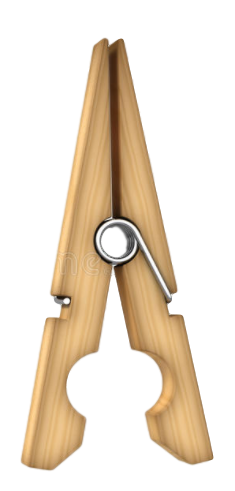 Potential for massive weight gain
Equal potential for massive weight gain
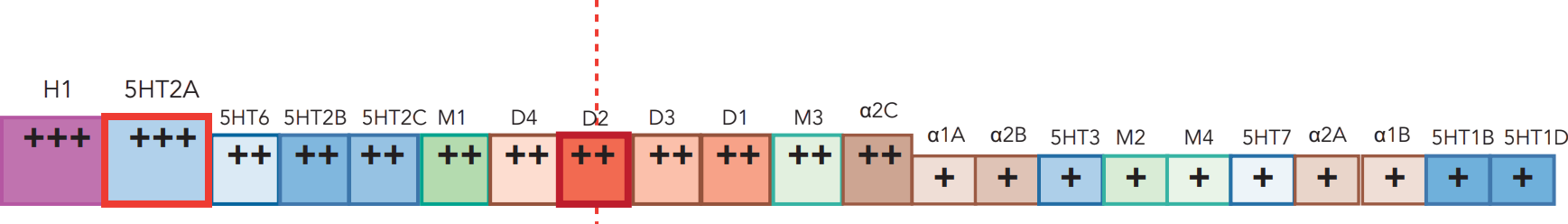 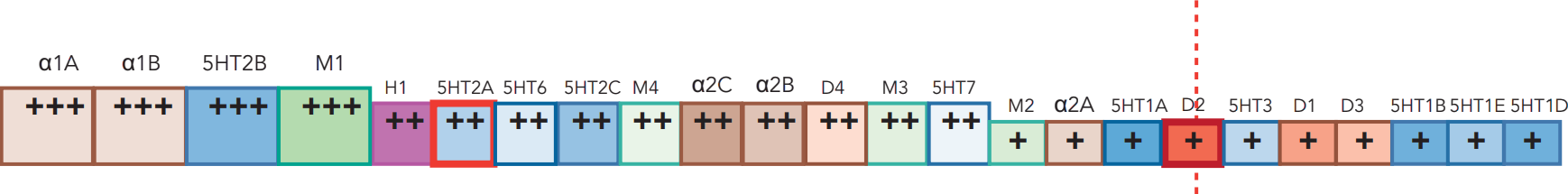 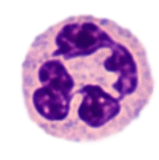 Clozapine
CLOZARIL
Olanzapine
ZYPREXA
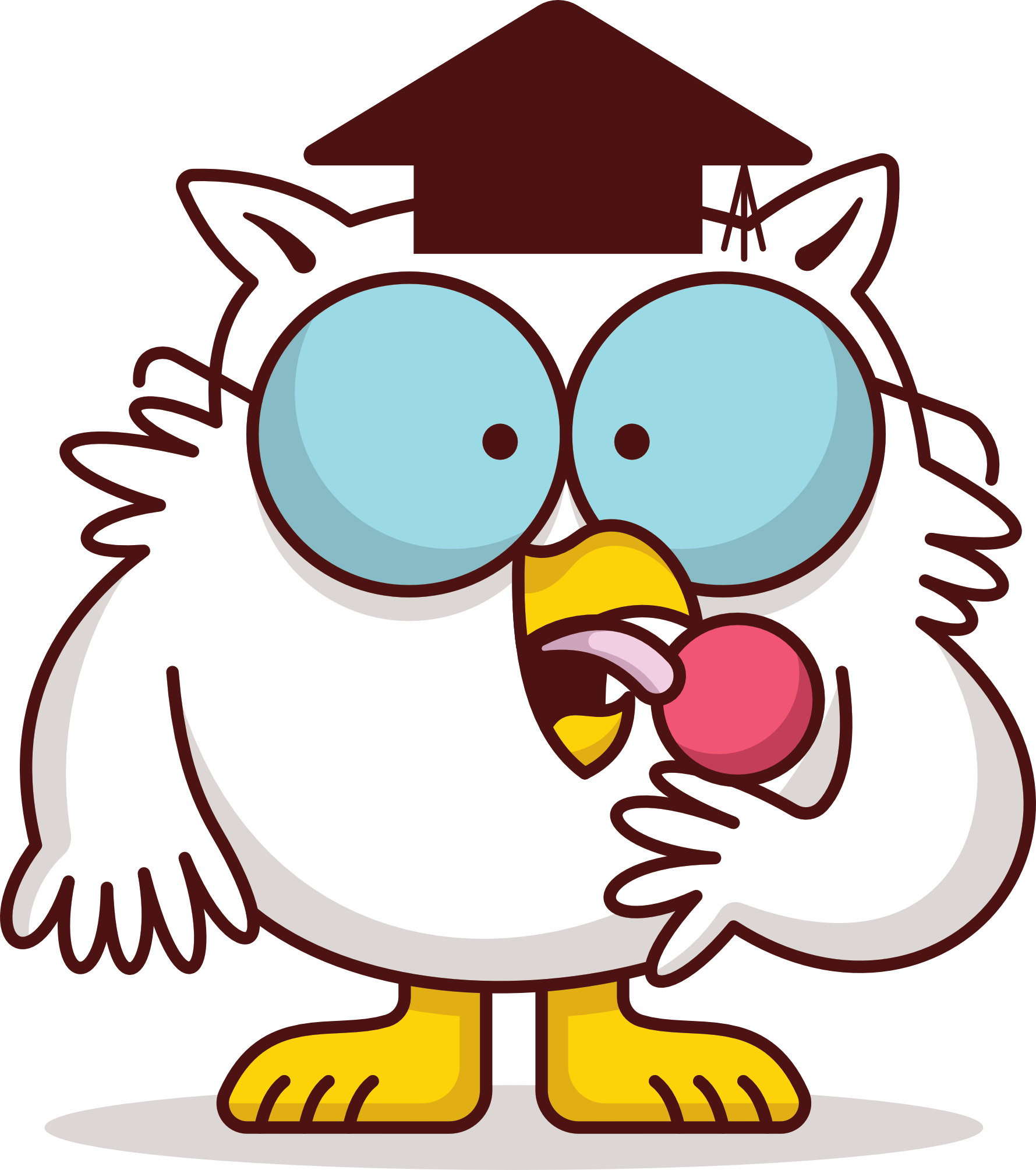 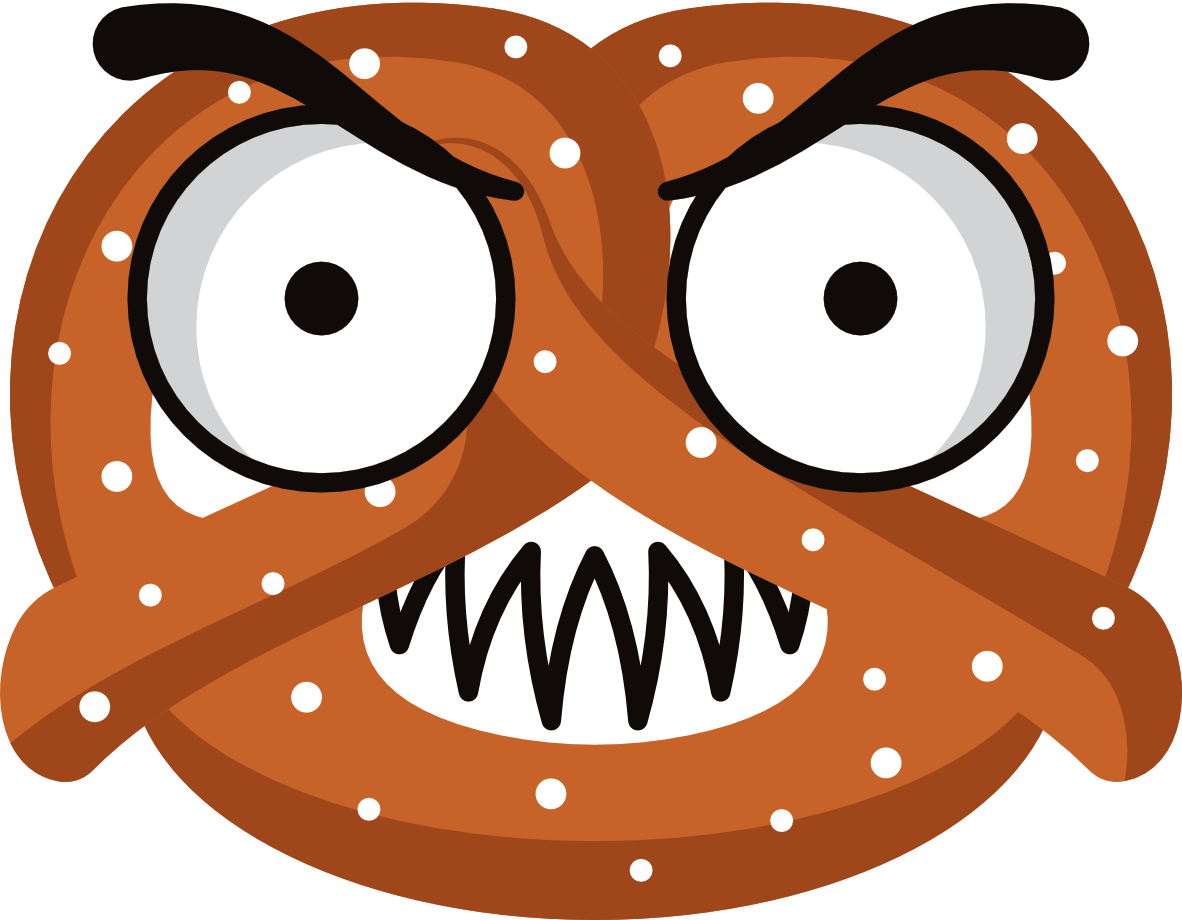 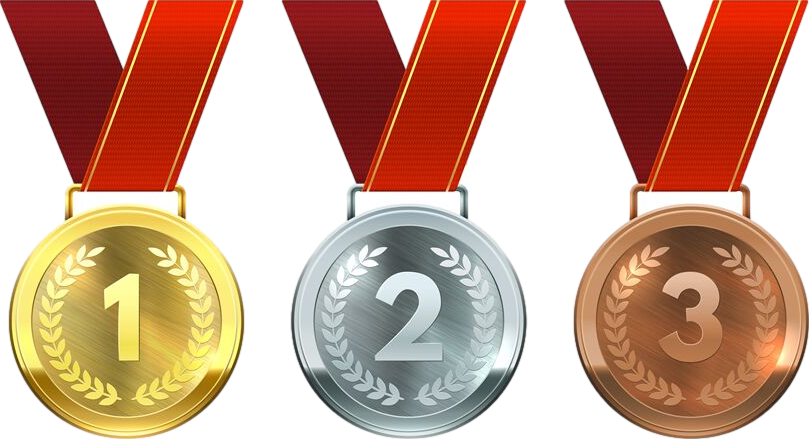 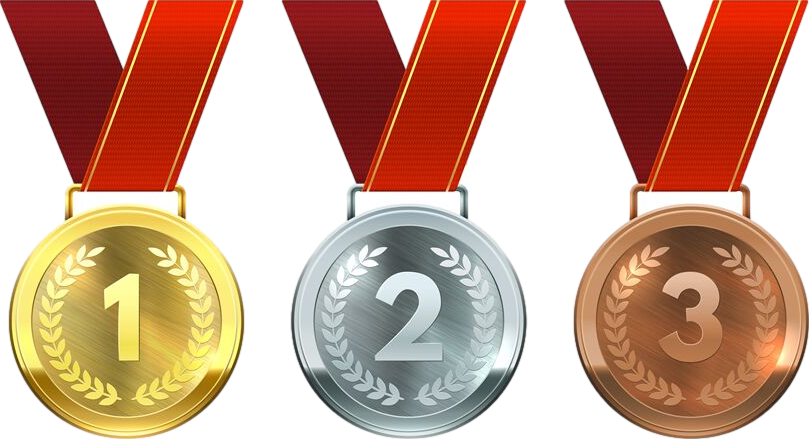 Constipation is manageable
Constipation is often problematic
Stronger antihistamine but overall less sedating
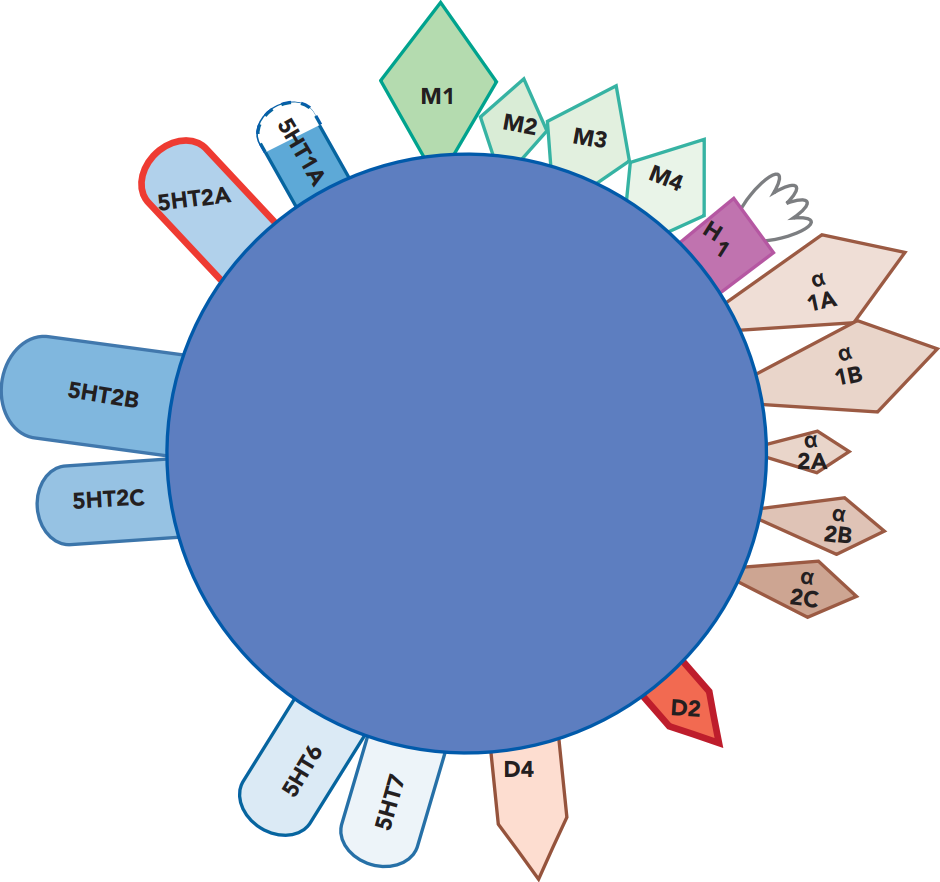 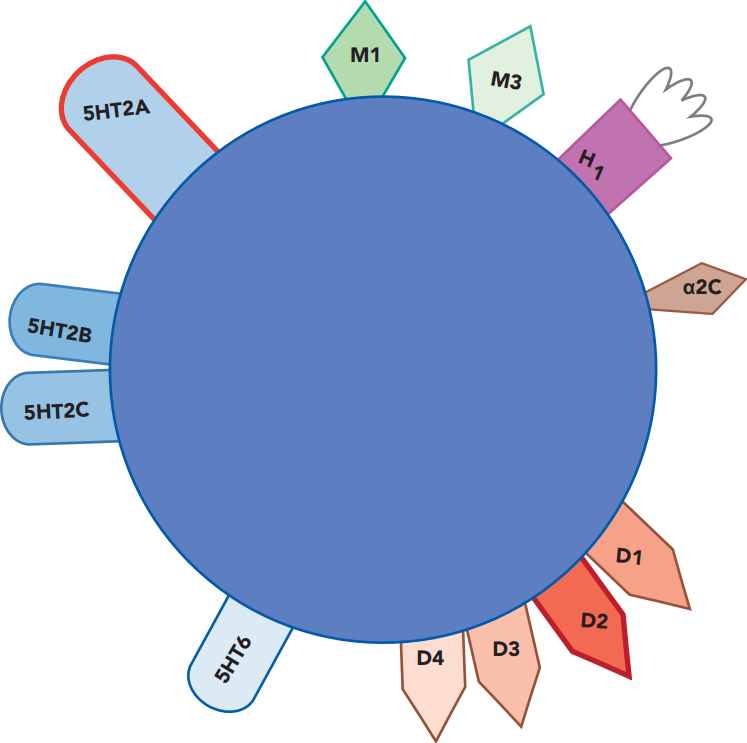 very sedating
Hypotension is a major issue, must titrate slowly
Very high dose can be tolerated without titration
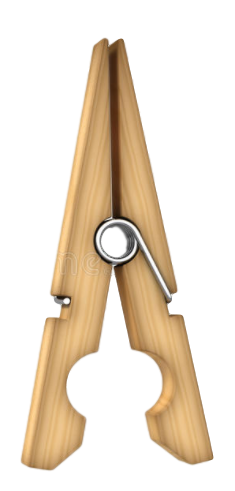 Potential for massive weight gain
Equal potential for massive weight gain
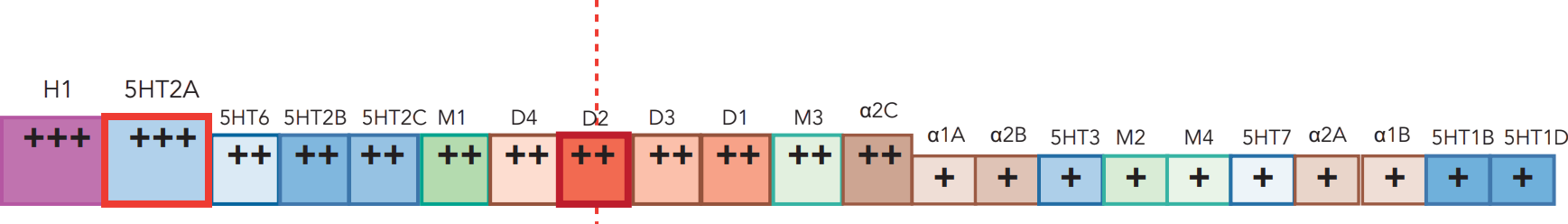 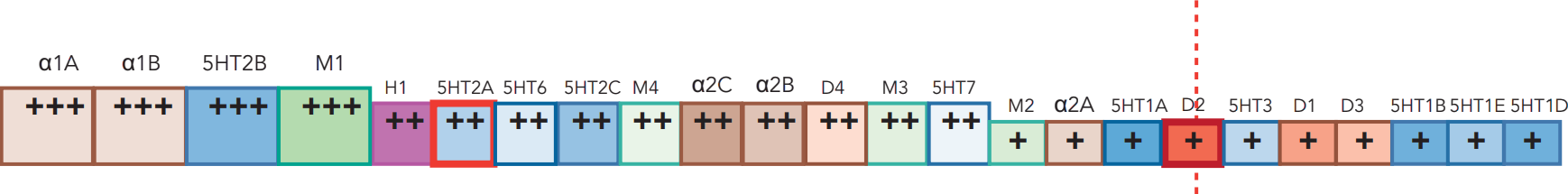 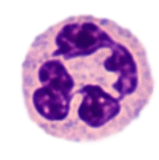 Quetiapine (SEROQUEL)
kwe TYE a peen / SEH ruh kwil
“Sera, Quit typing!”
❖ Antipsychotic (SGA)
❖ D2 antagonist (weak) - ⇩ DA
❖ 5-HT2A antagonist - ⇧ DA
❖ NE reuptake inhibitor (metabolite)
Sera! Quit typing (and get some sleep)!
FDA-approved for:
 ❖ Schizophrenia
 ❖ Bipolar, manic episode
 ❖ Bipolar, depressive episode 
      – XR formulation
 ❖ Depression (adjunct)
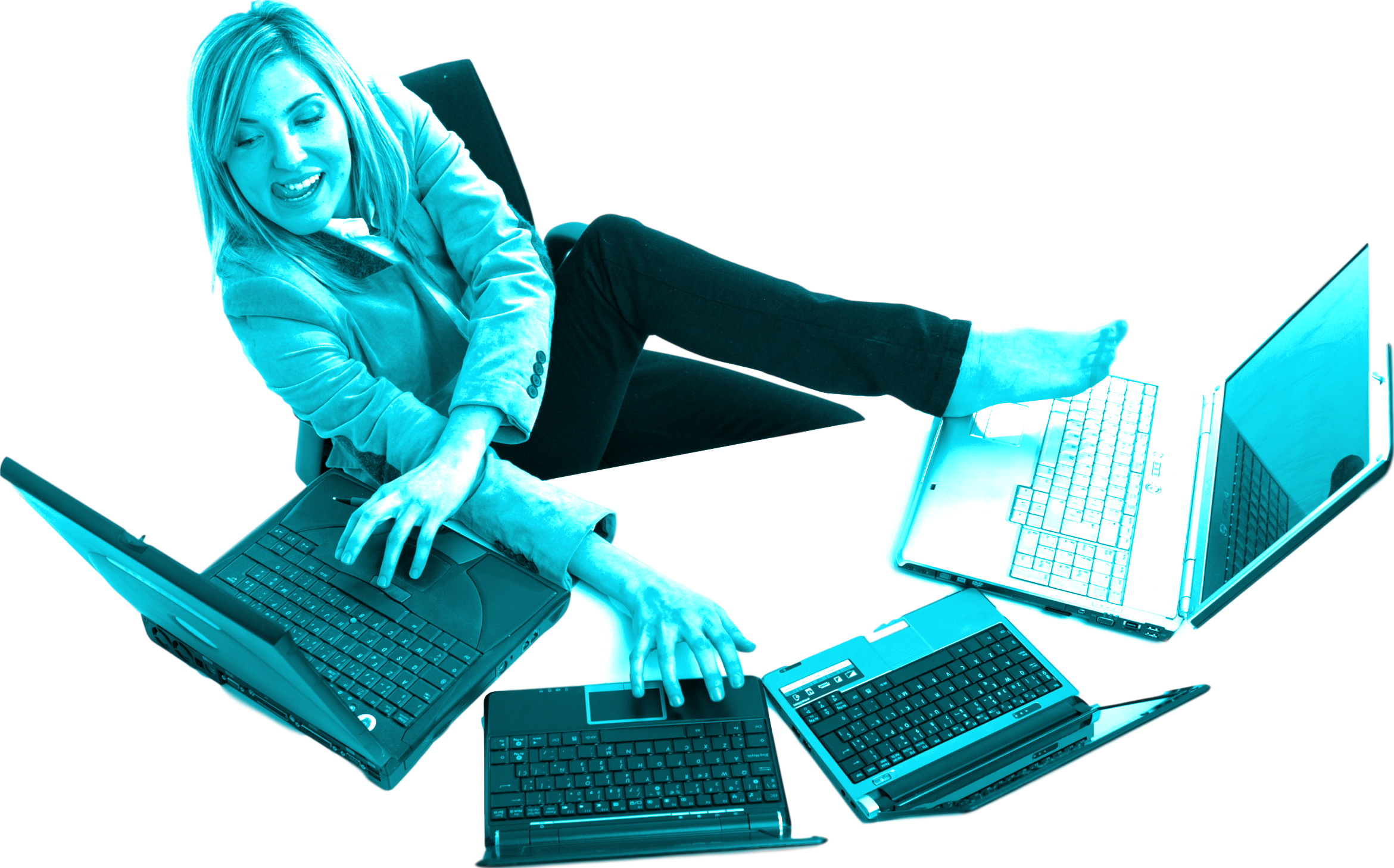 mania
Quetiapine	
SEROQUEL
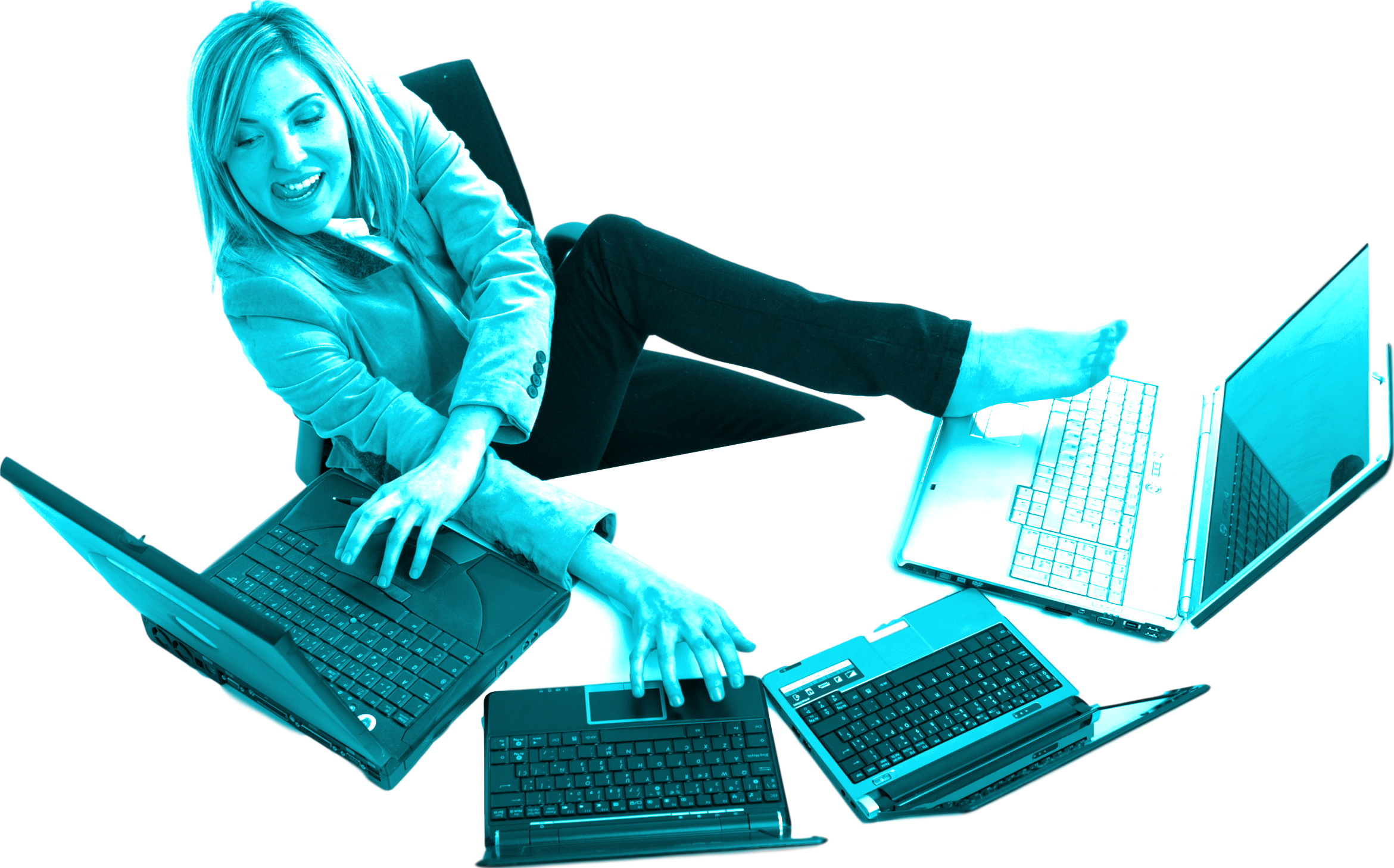 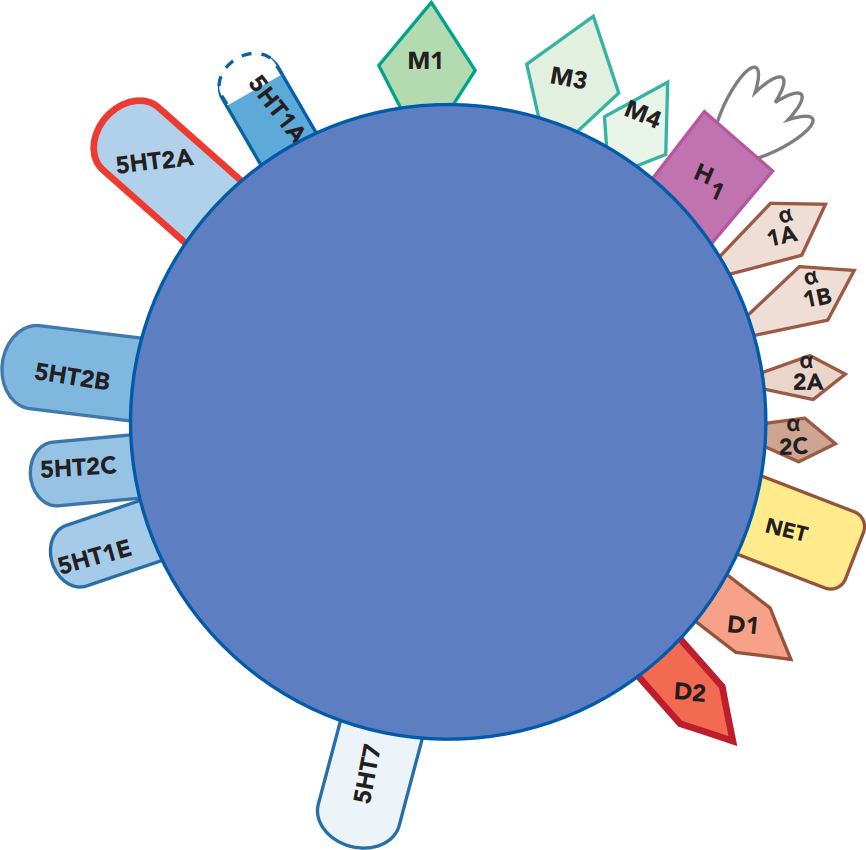 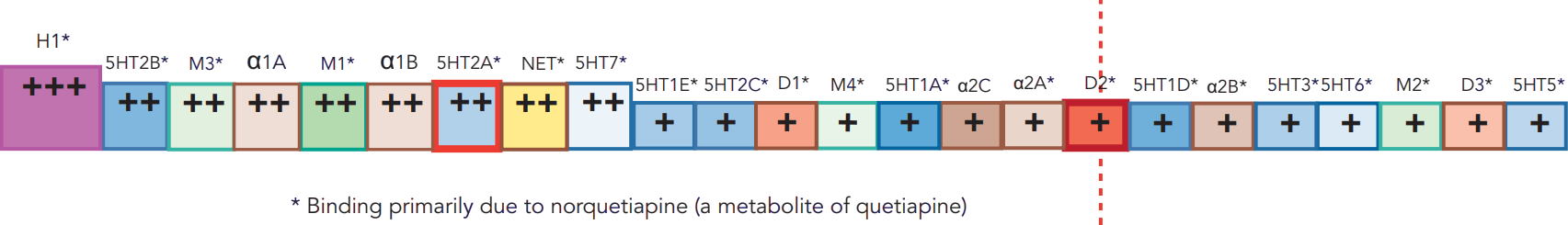 Quetiapine	
SEROQUEL
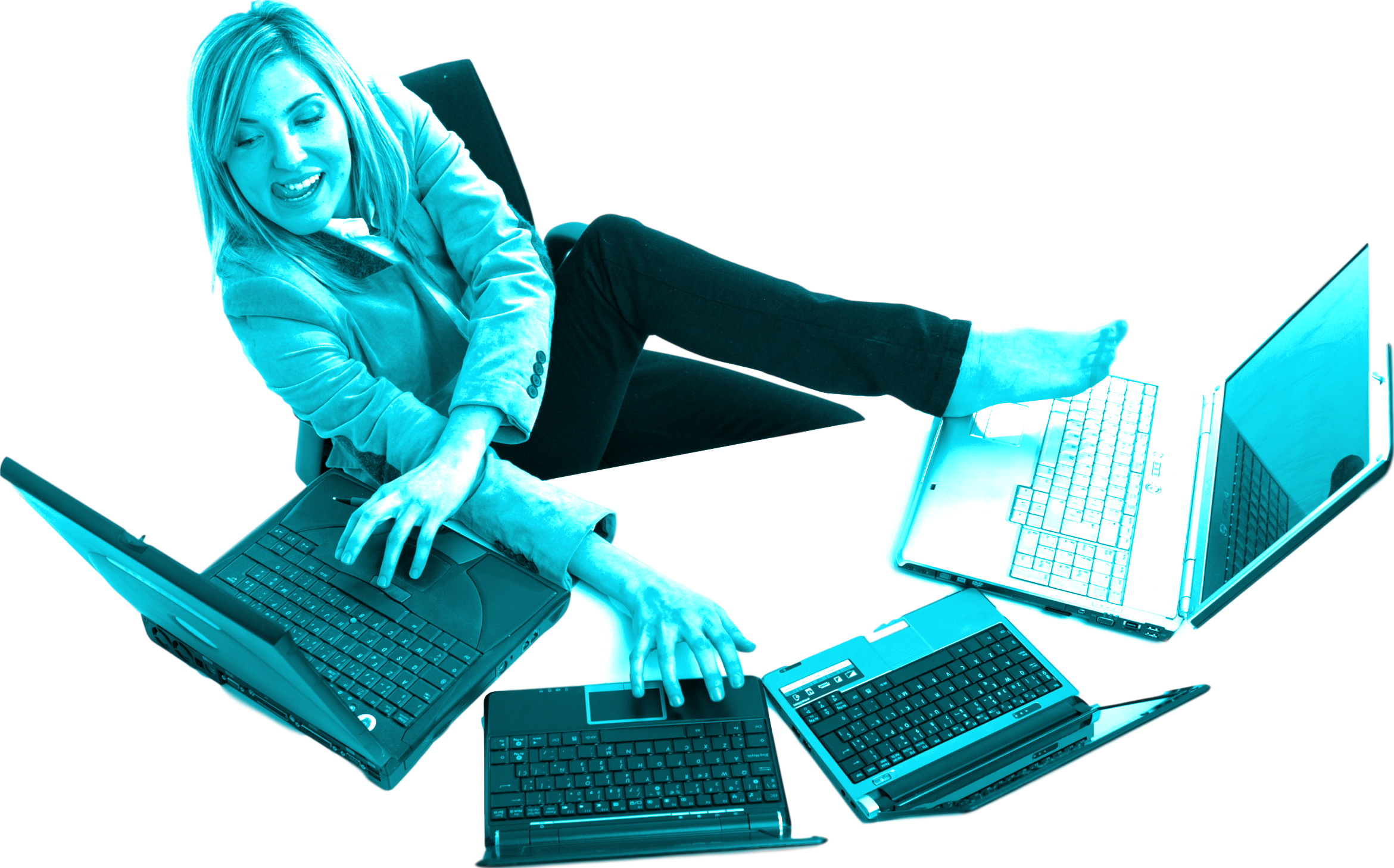 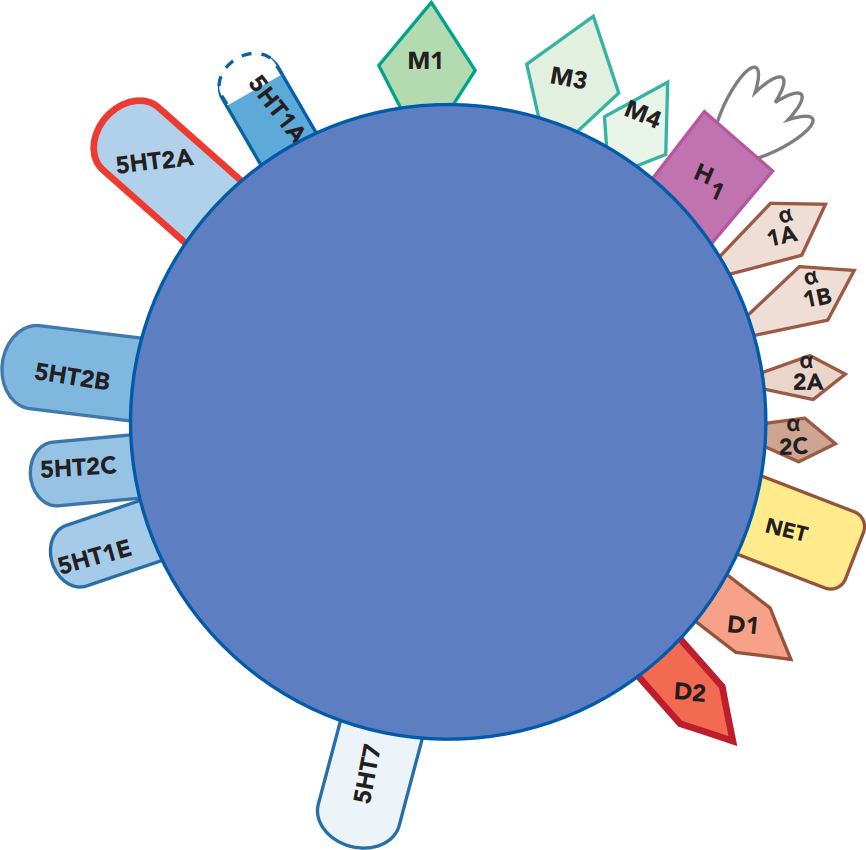 minimal EPS
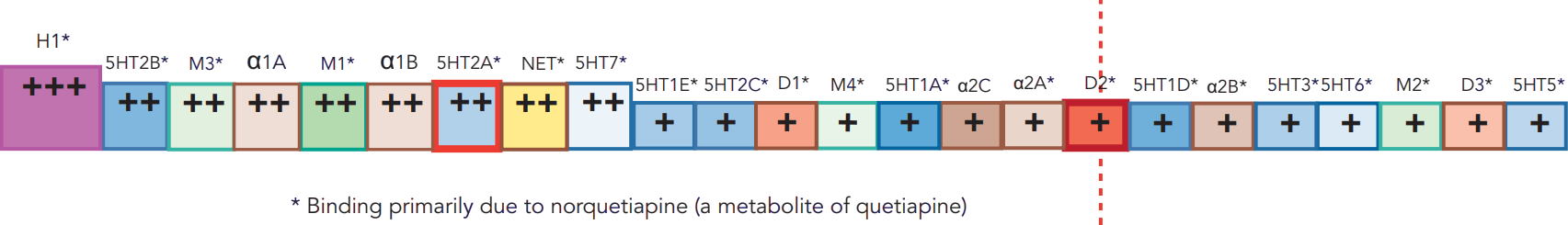 Quetiapine	
SEROQUEL
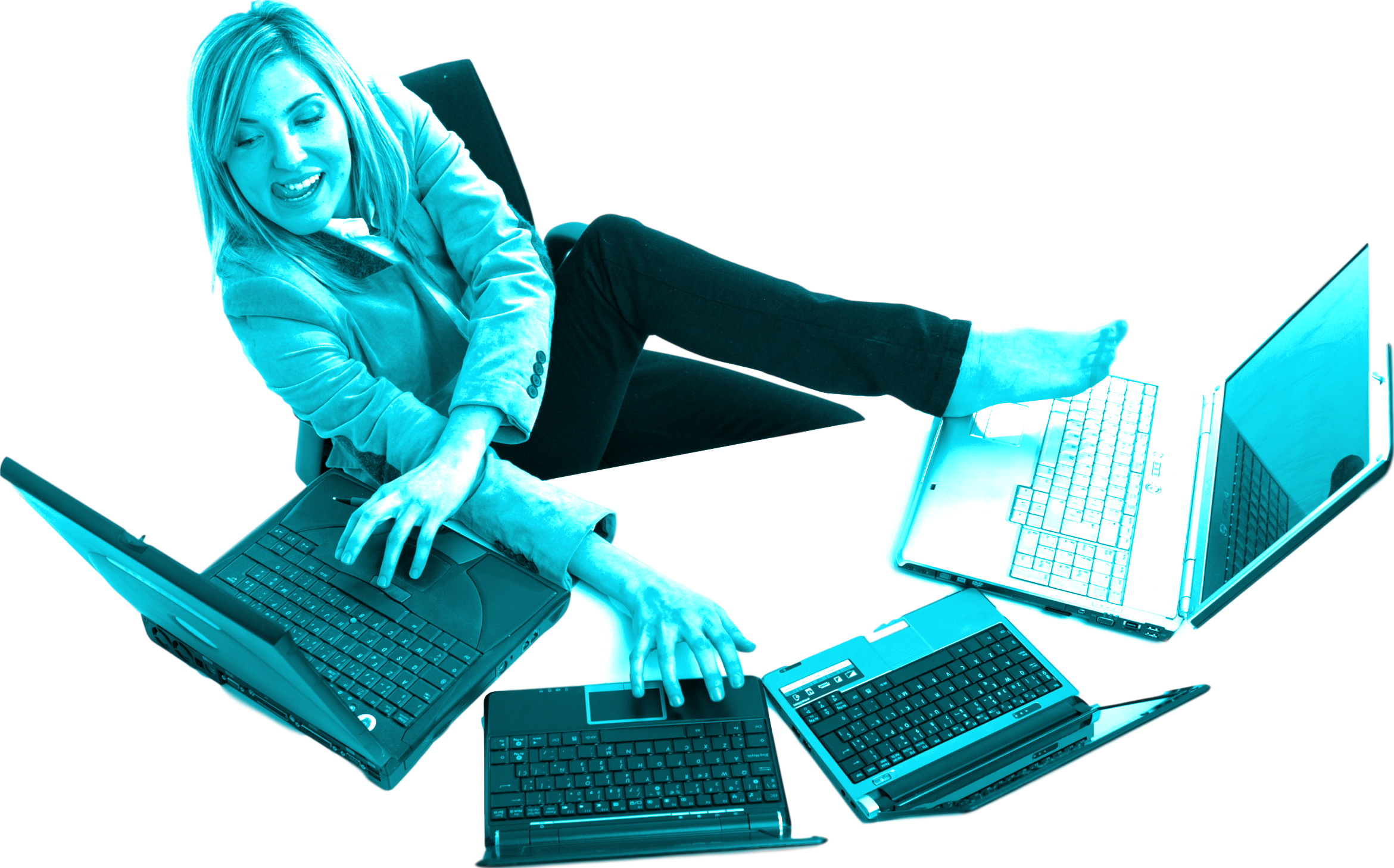 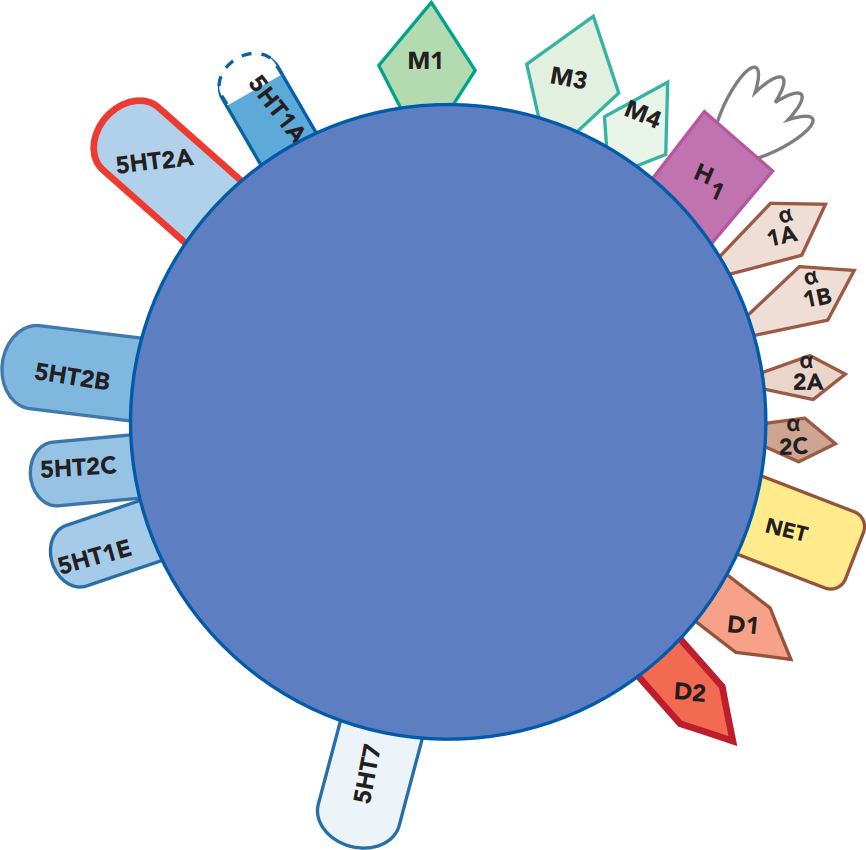 weak antipsychotic
minimal EPS
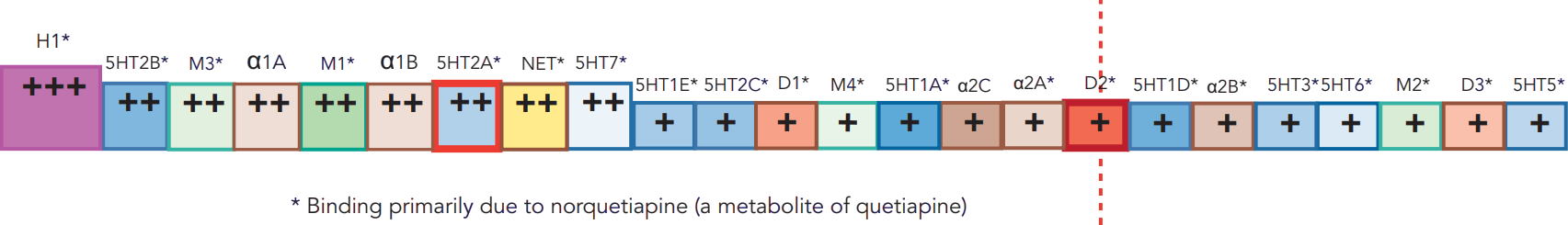 Quetiapine	
SEROQUEL
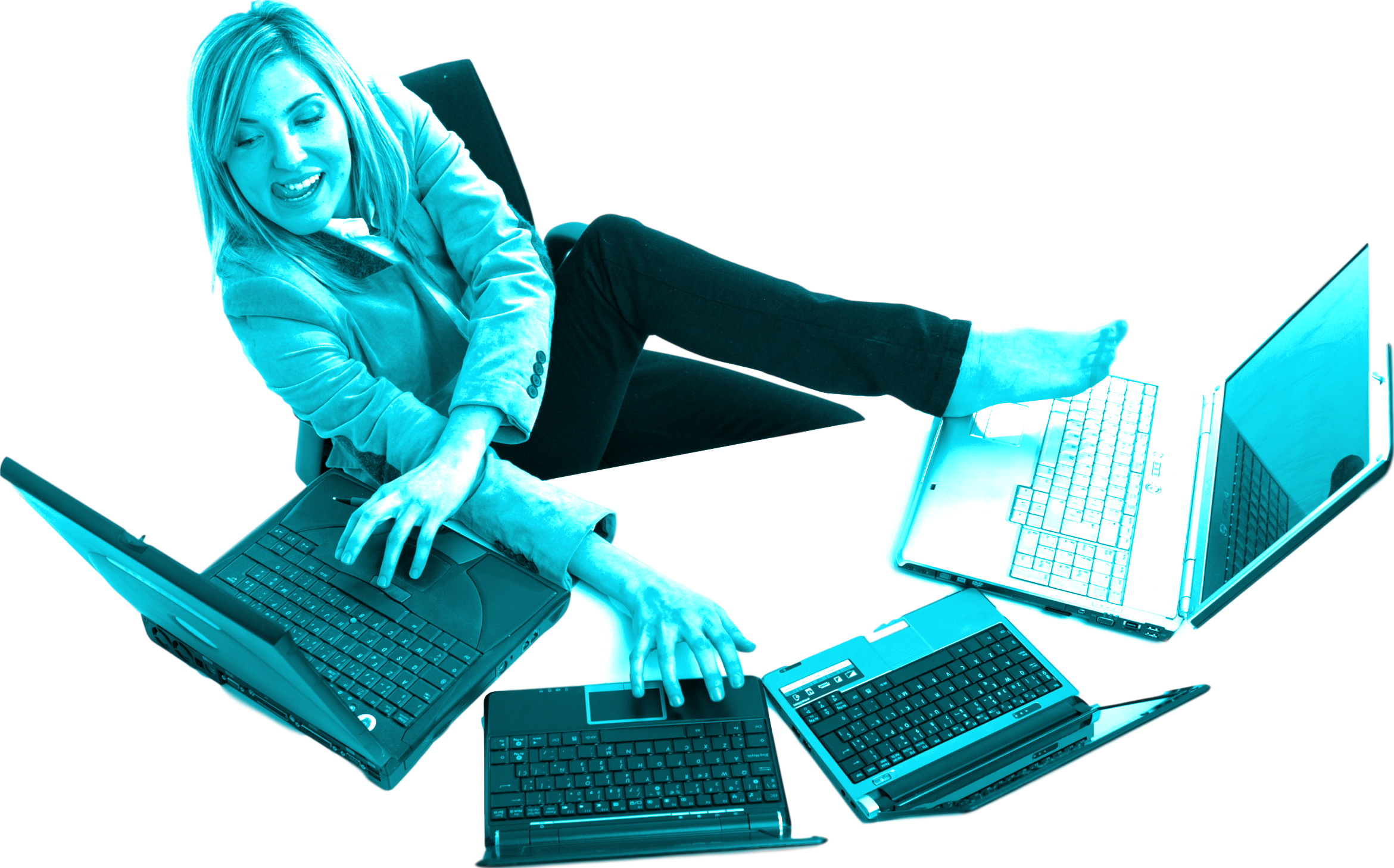 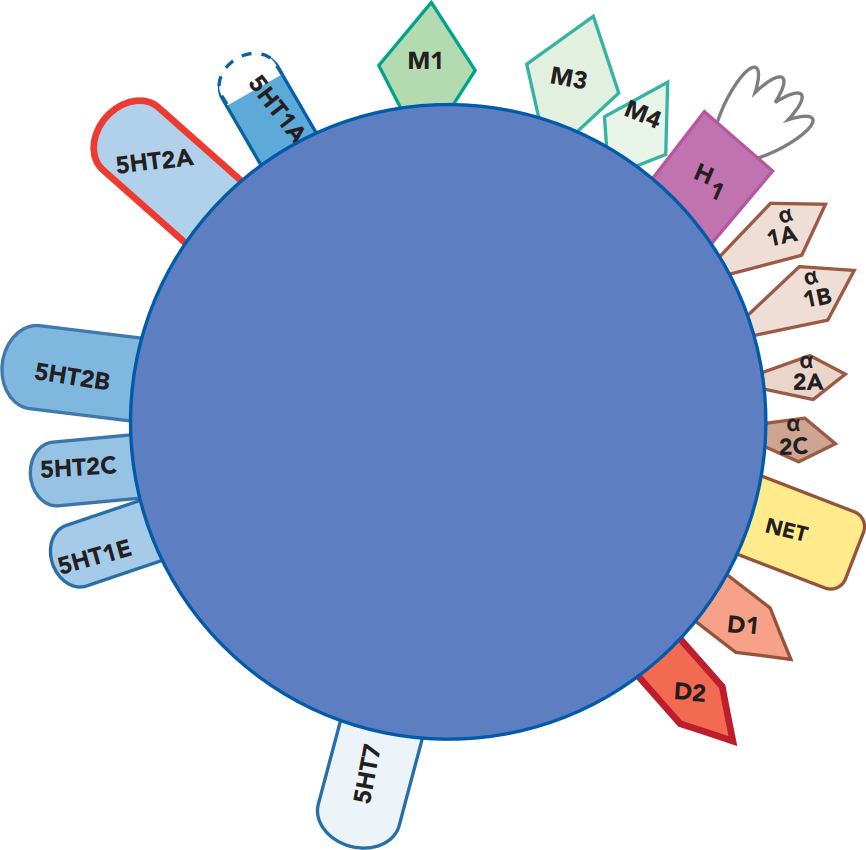 weight gain (less extreme than olanzapine)
weak antipsychotic
minimal EPS
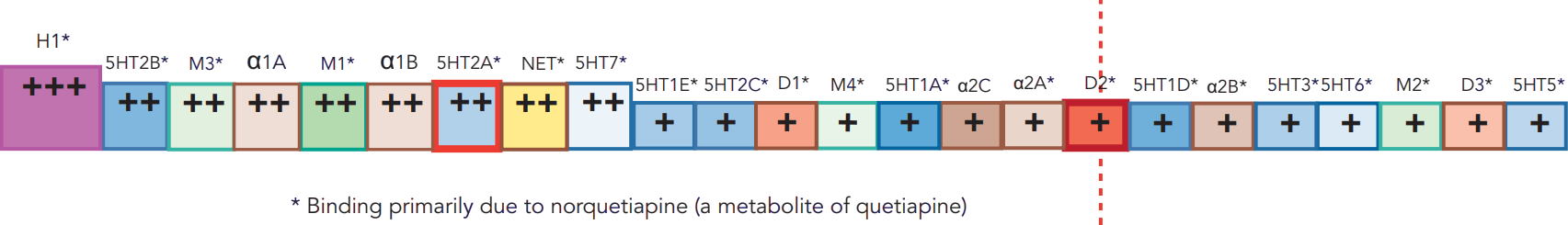 Quetiapine	
SEROQUEL
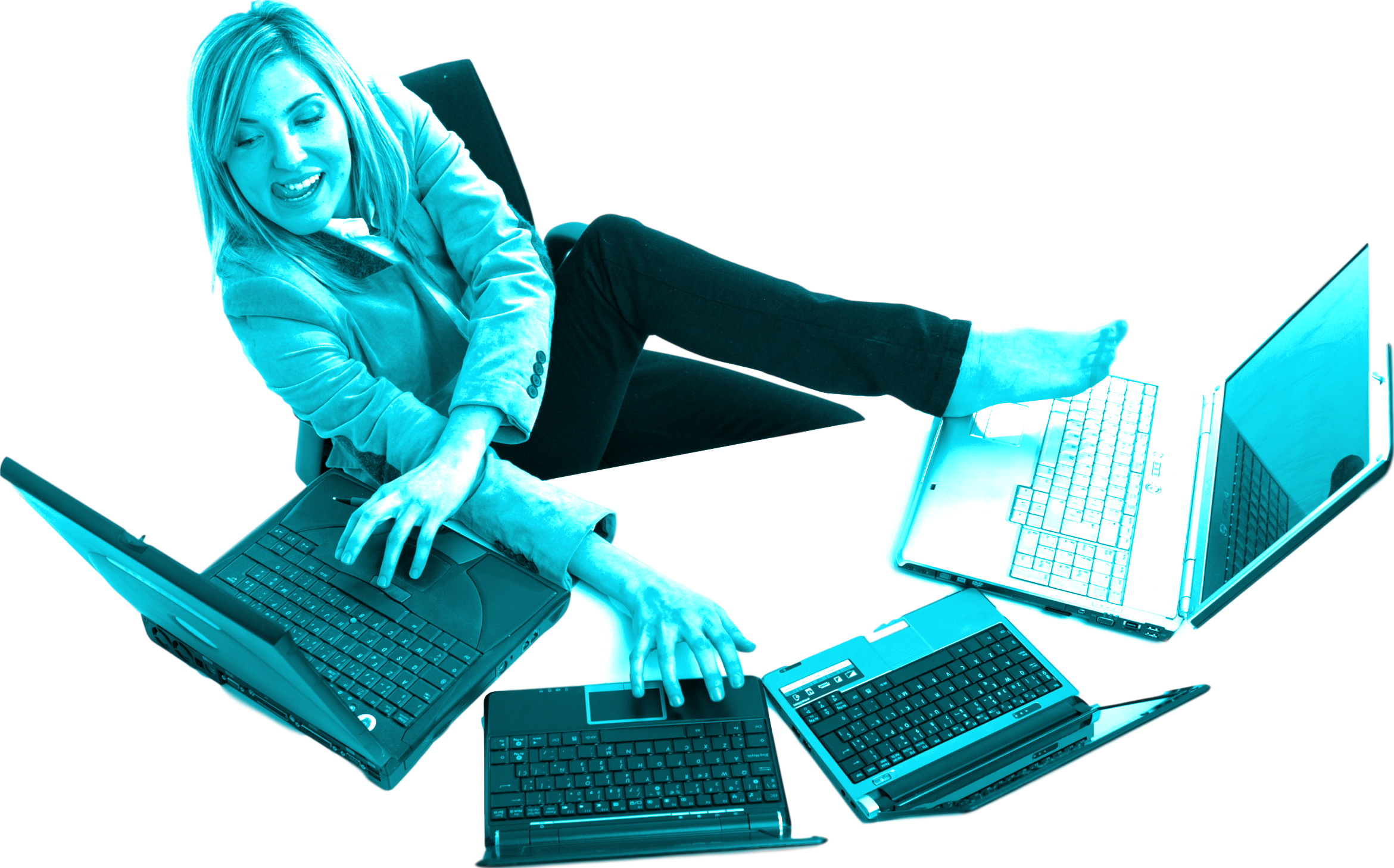 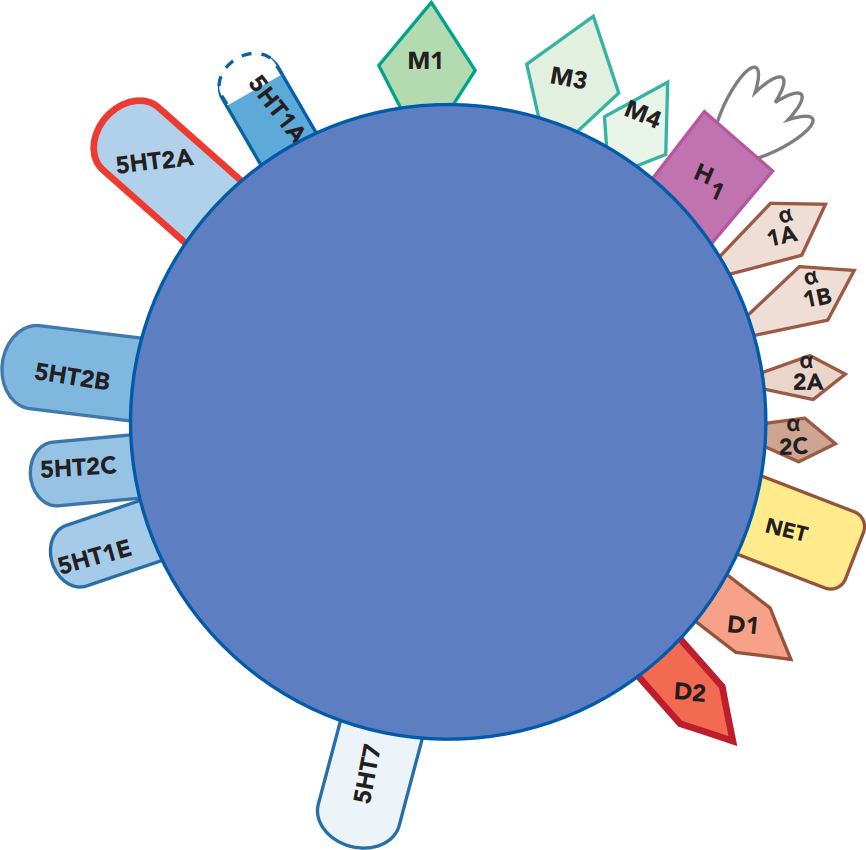 antidepressant effects
antidepressant effects
x
weight gain and metabolic syndrome
weak antipsychotic
minimal EPS
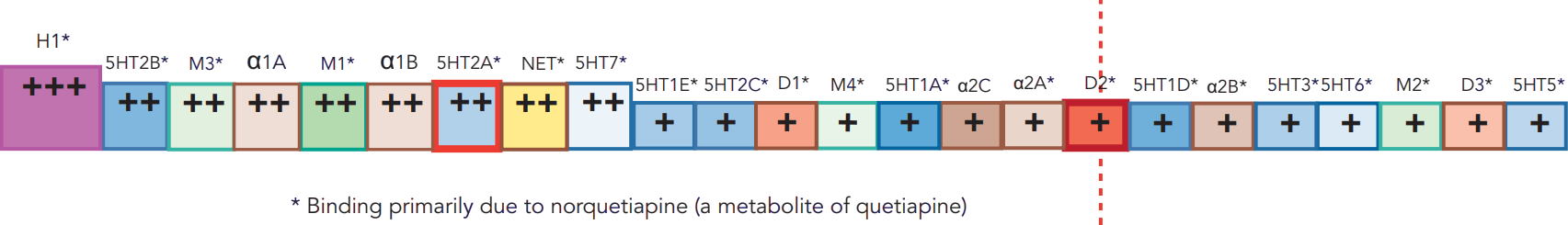 Quetiapine	
SEROQUEL
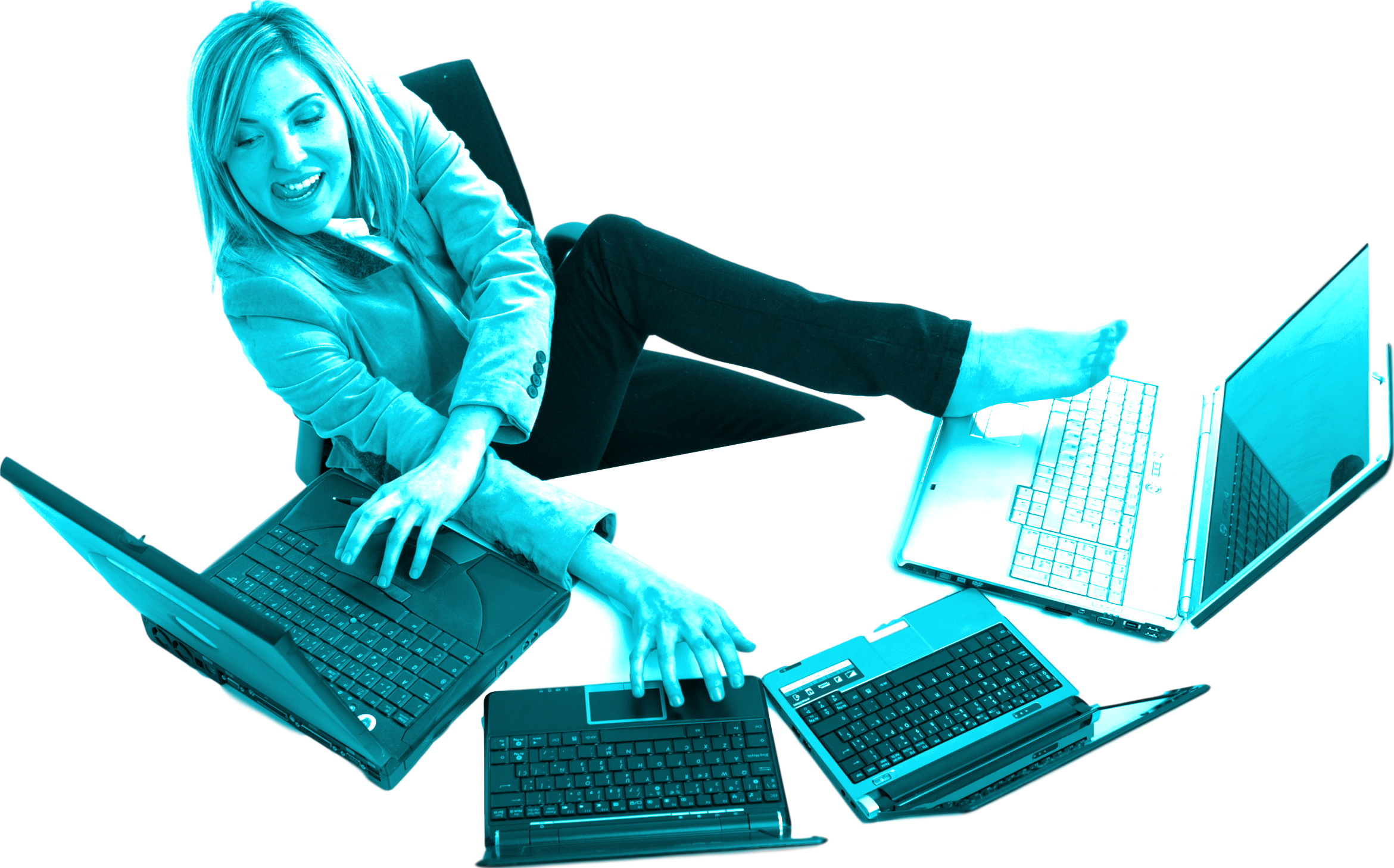 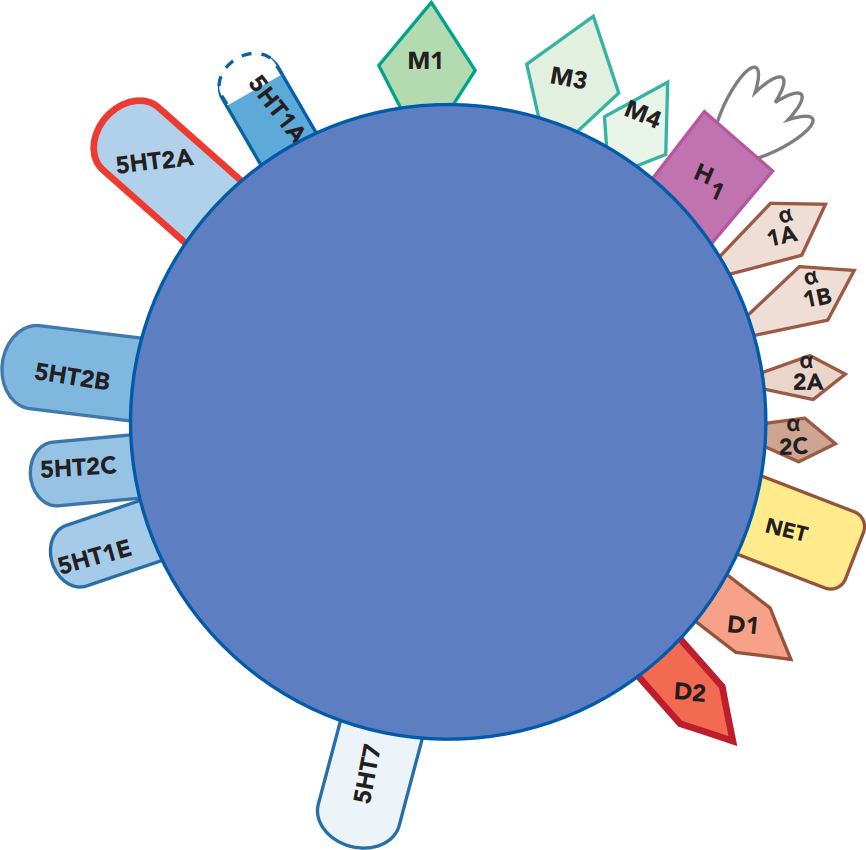 antidepressant effects
antidepressant effects
shared mechanism with bupropion (Wellbutrin)
x
weight gain and metabolic syndrome
weak antipsychotic
minimal EPS
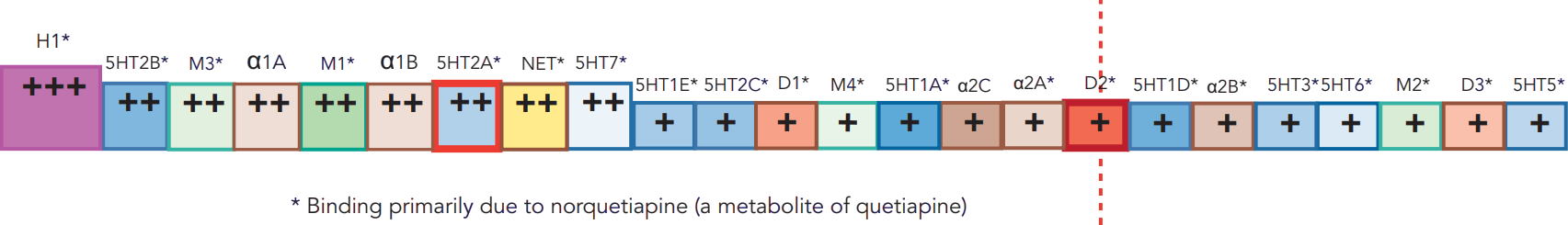 Quetiapine	
SEROQUEL
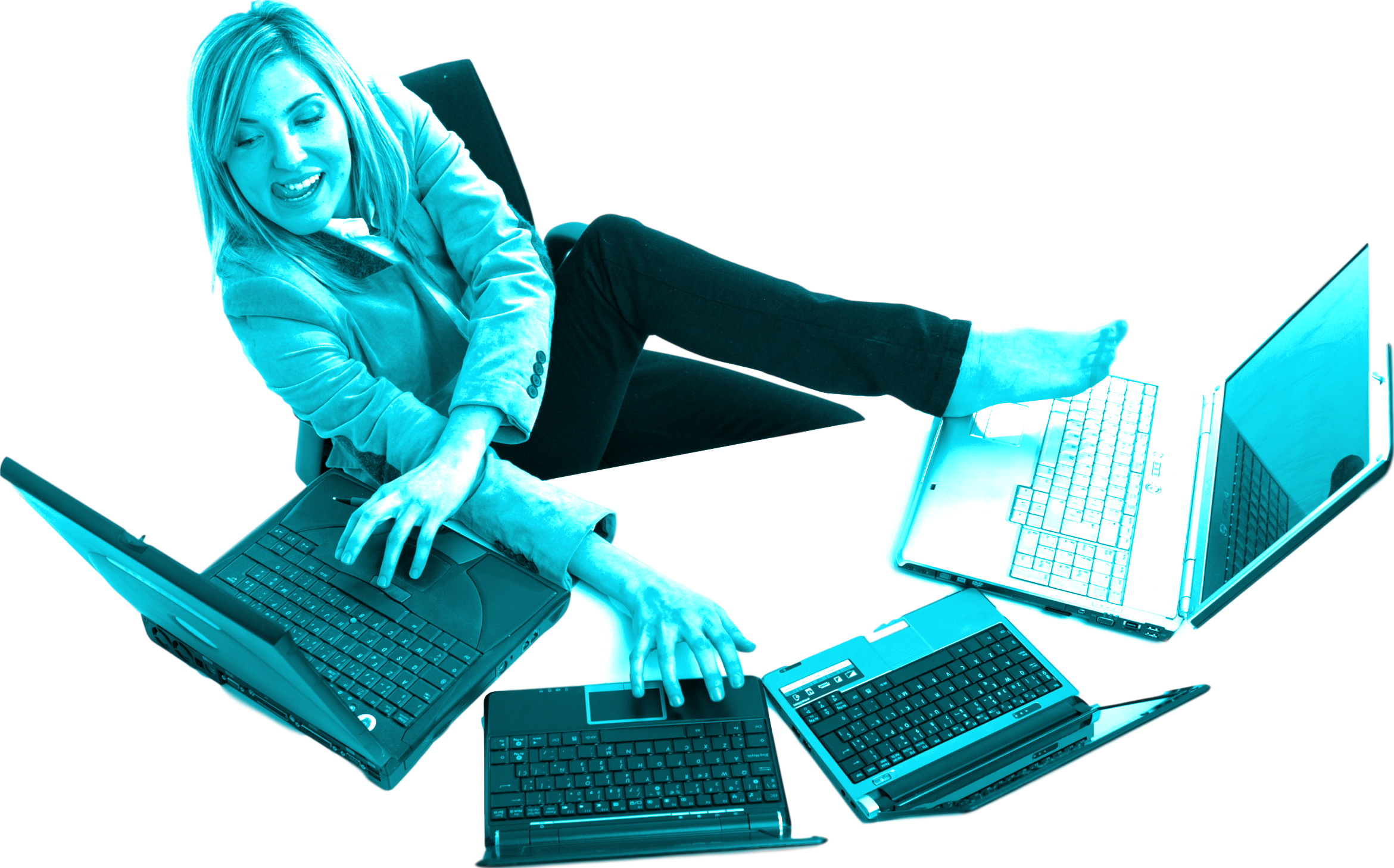 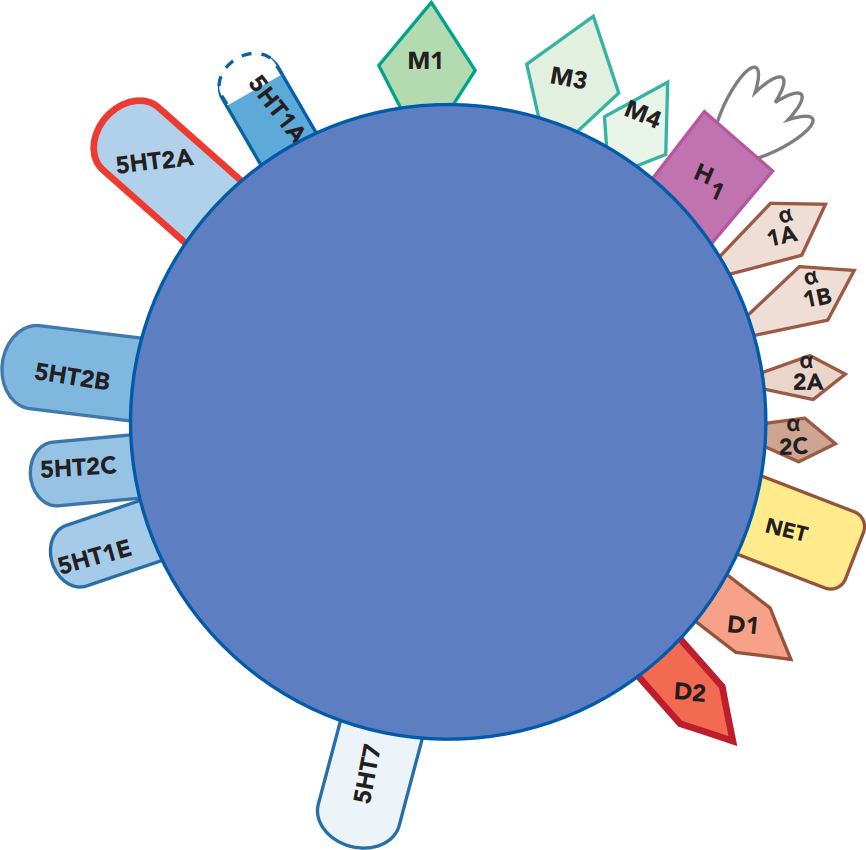 antidepressant effects
antidepressant effects
shared mechanism with mirtazapine (Remeron)
shared mechanism with bupropion (Wellbutrin)
x
weight gain and metabolic syndrome
weak antipsychotic
minimal EPS
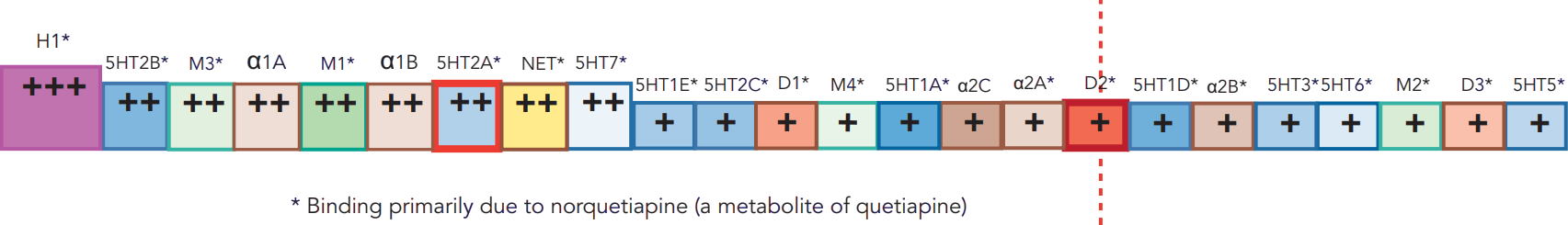 Quetiapine	
SEROQUEL
shared mechanism with buspirone (Buspar)
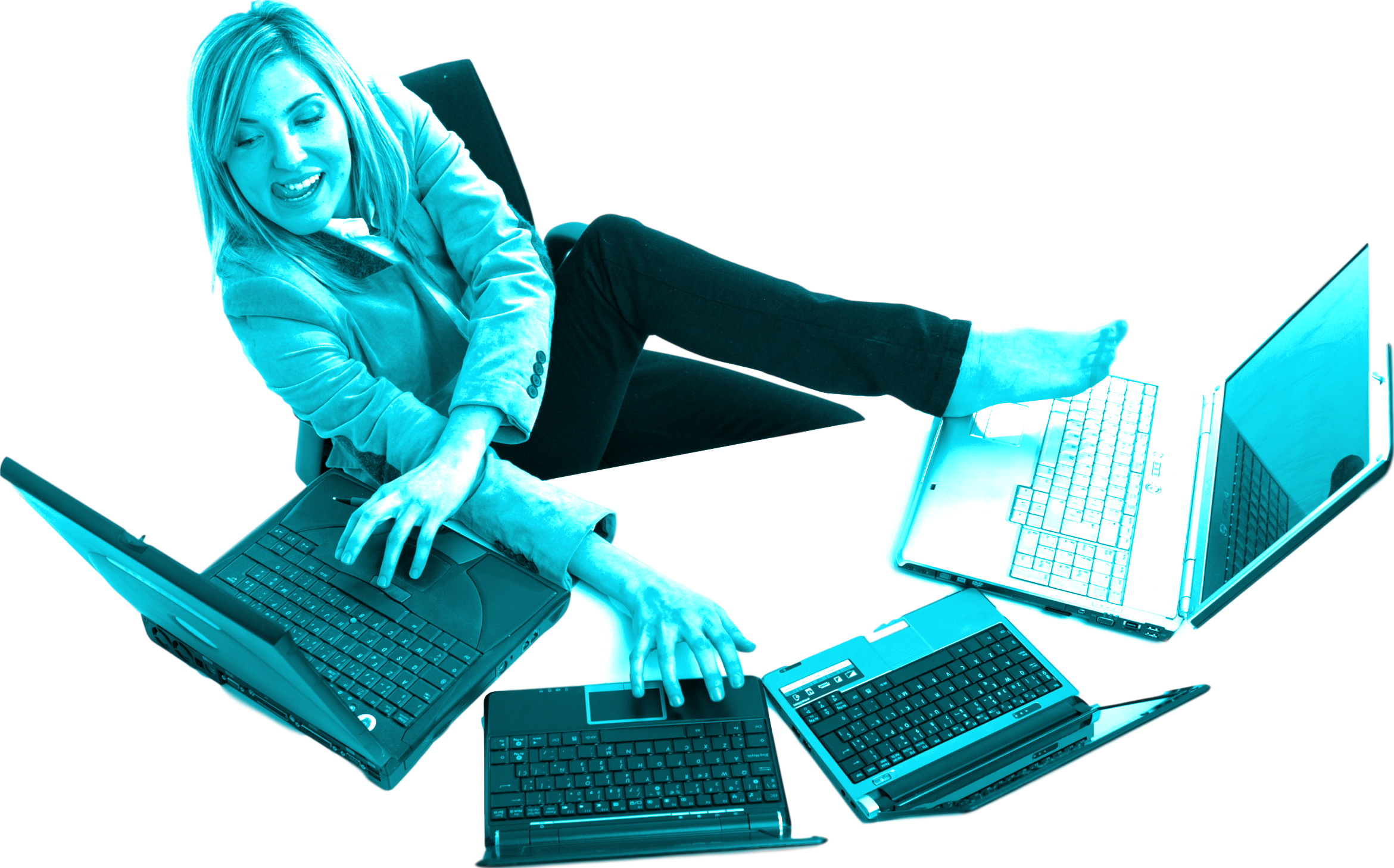 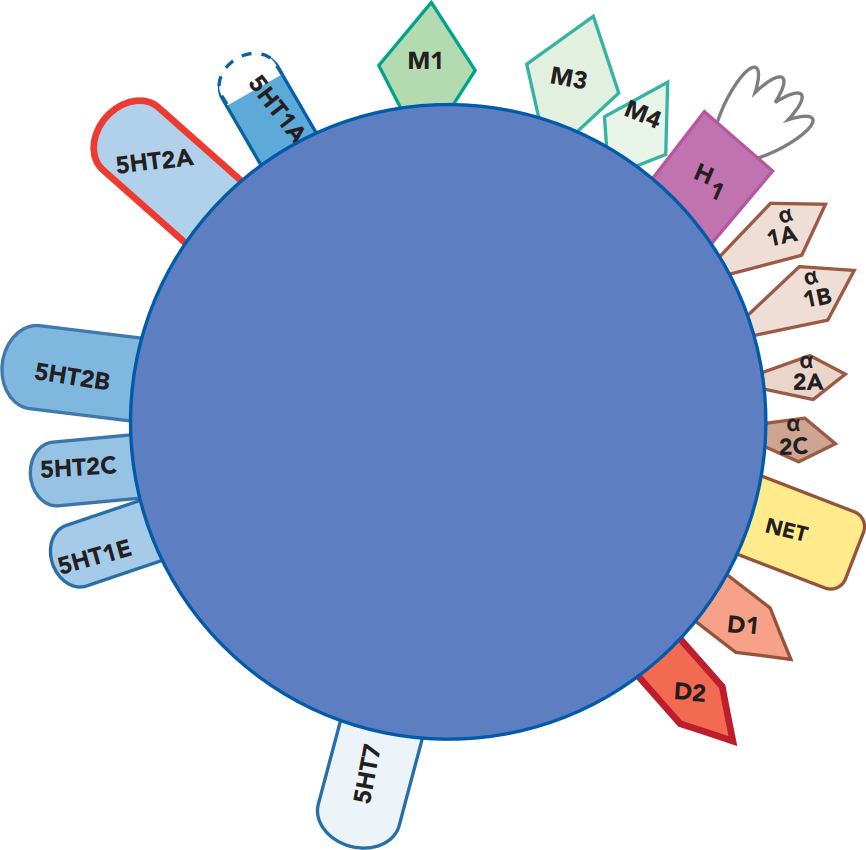 antidepressant effects
shared mechanism with mirtazapine (Remeron)
shared mechanism with bupropion (Wellbutrin)
x
weight gain and metabolic syndrome
weak antipsychotic
minimal EPS
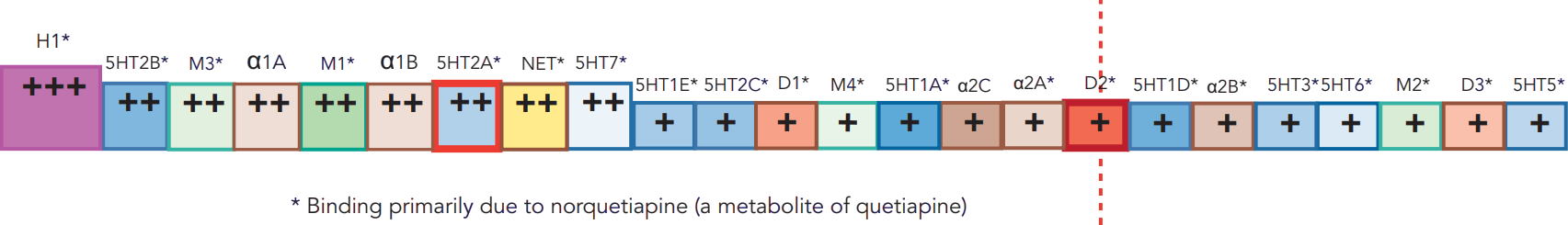 Quetiapine	
SEROQUEL
shared mechanism with buspirone (Buspar)
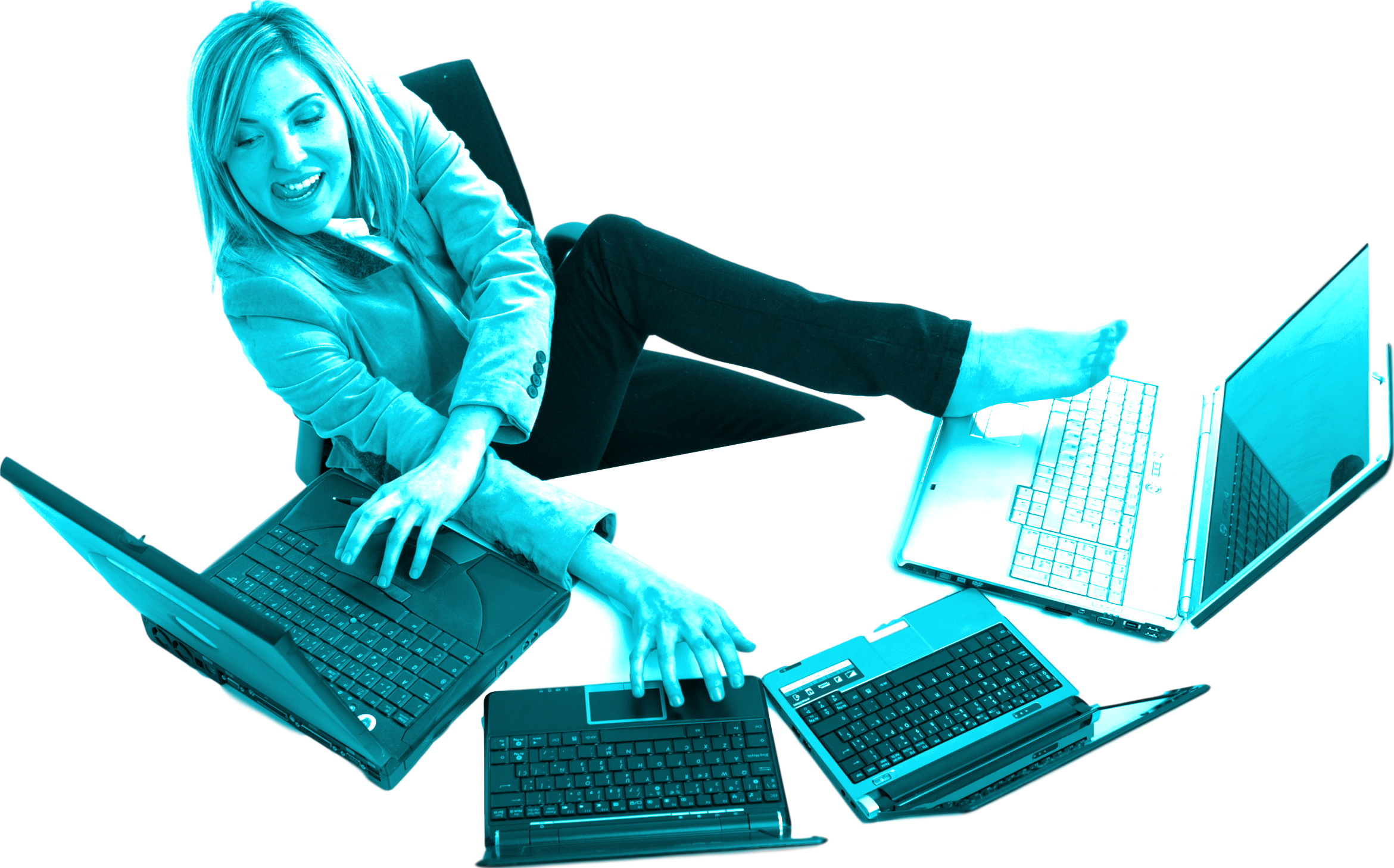 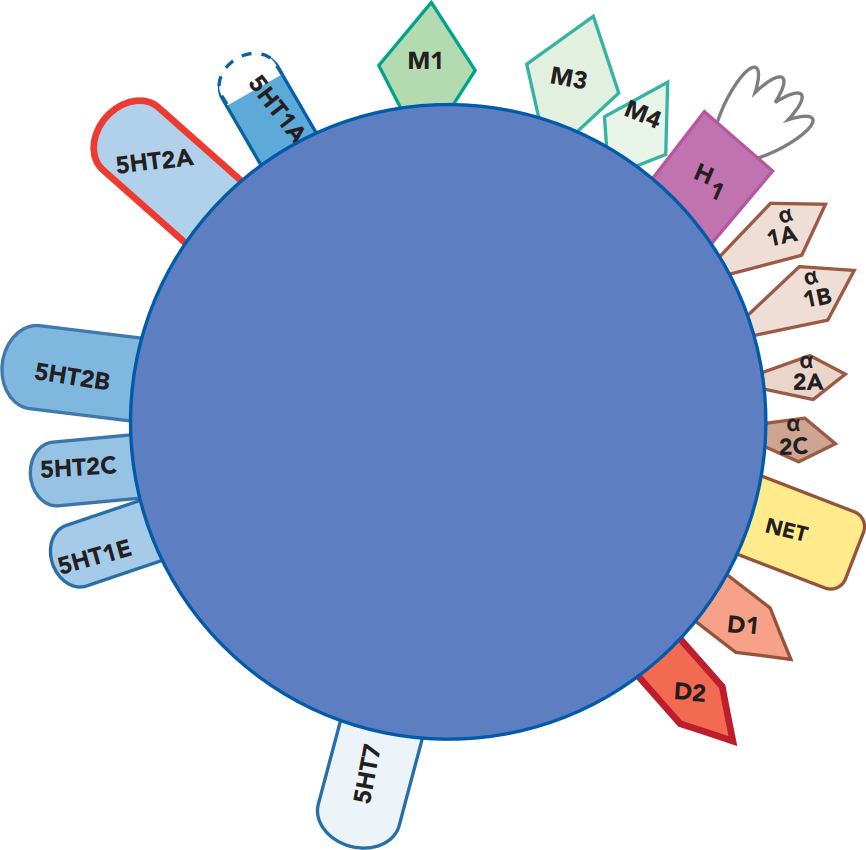 antidepressant effects
shared mechanism with mirtazapine (Remeron)
fluoxetine (Prozac) and mirtazapine (Remeron) also block 5HT2C receptors
shared mechanism with bupropion (Wellbutrin)
x
weight gain and metabolic syndrome
weak antipsychotic
minimal EPS
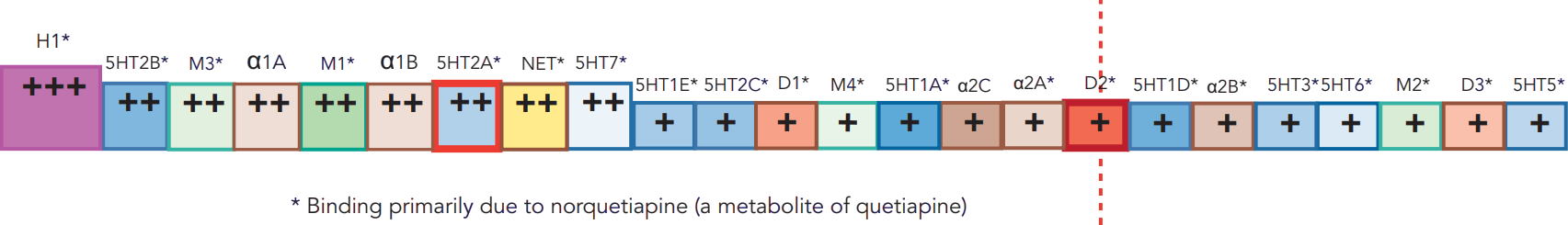 Quetiapine	
SEROQUEL
shared mechanism with buspirone (Buspar)
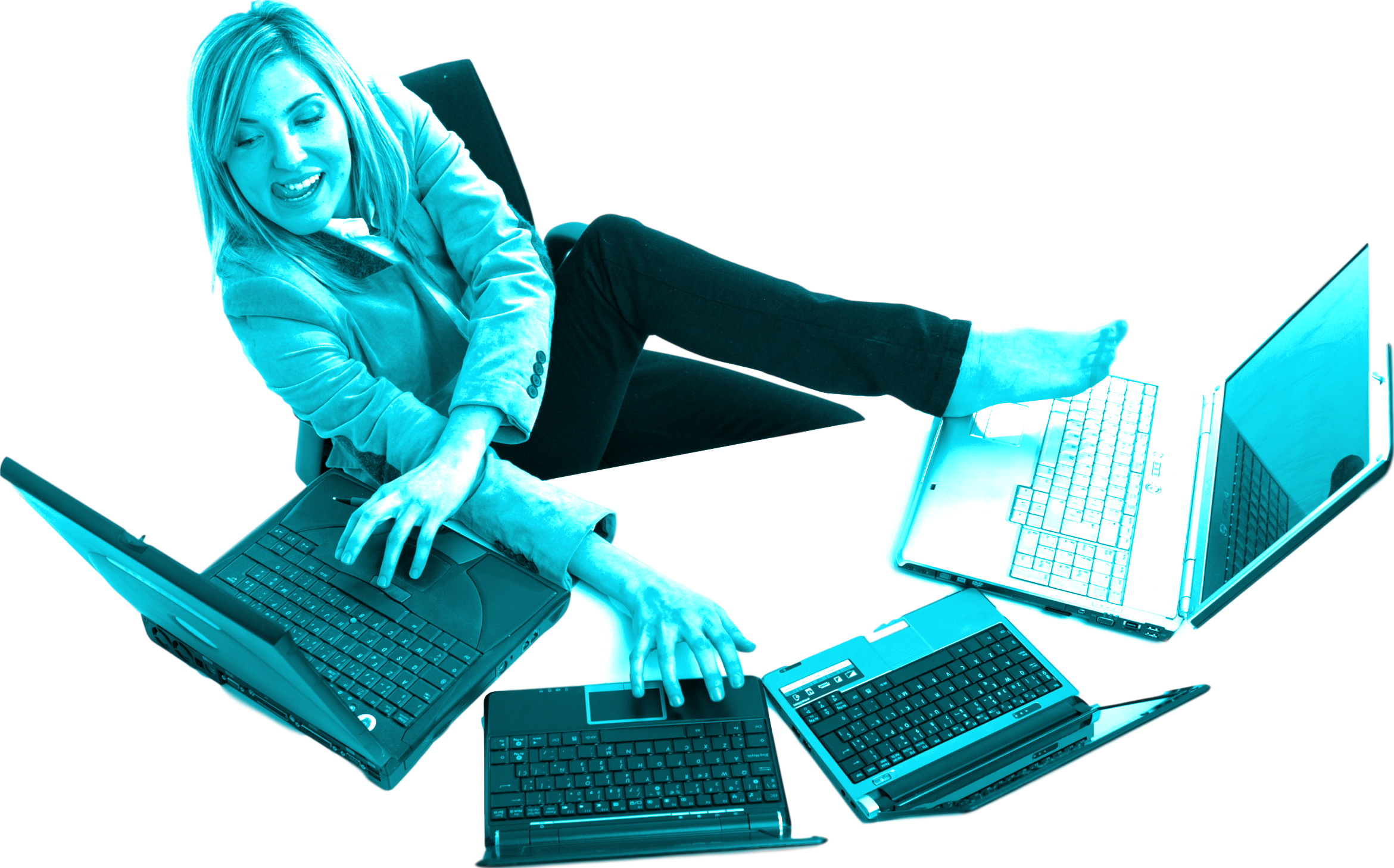 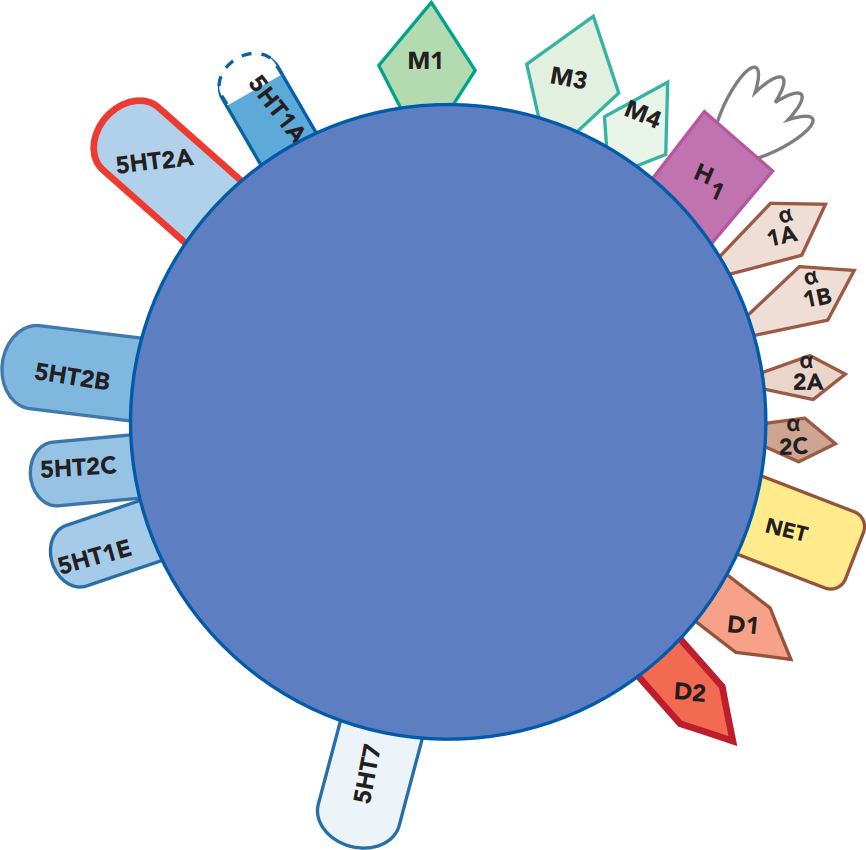 very sedating
antidepressant effects
shared mechanism with mirtazapine (Remeron)
fluoxetine (Prozac) and mirtazapine (Remeron) also block 5HT2C receptors
shared mechanism with bupropion (Wellbutrin)
x
weight gain and metabolic syndrome
weak antipsychotic
minimal EPS
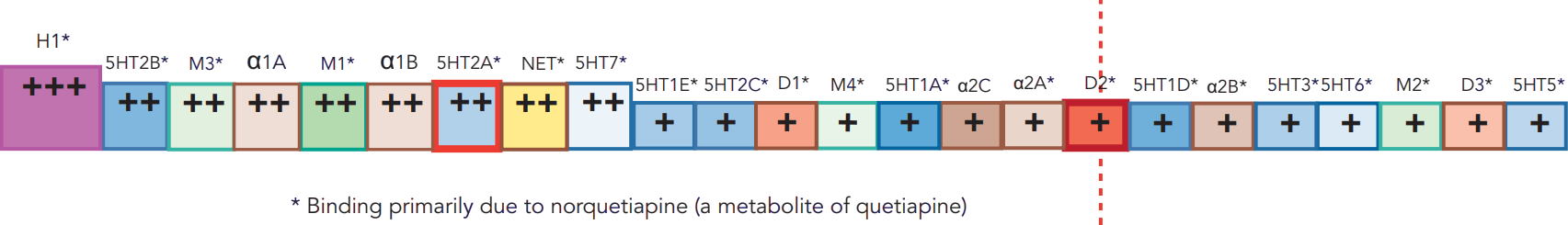 Quetiapine	
SEROQUEL
shared mechanism with buspirone (Buspar)
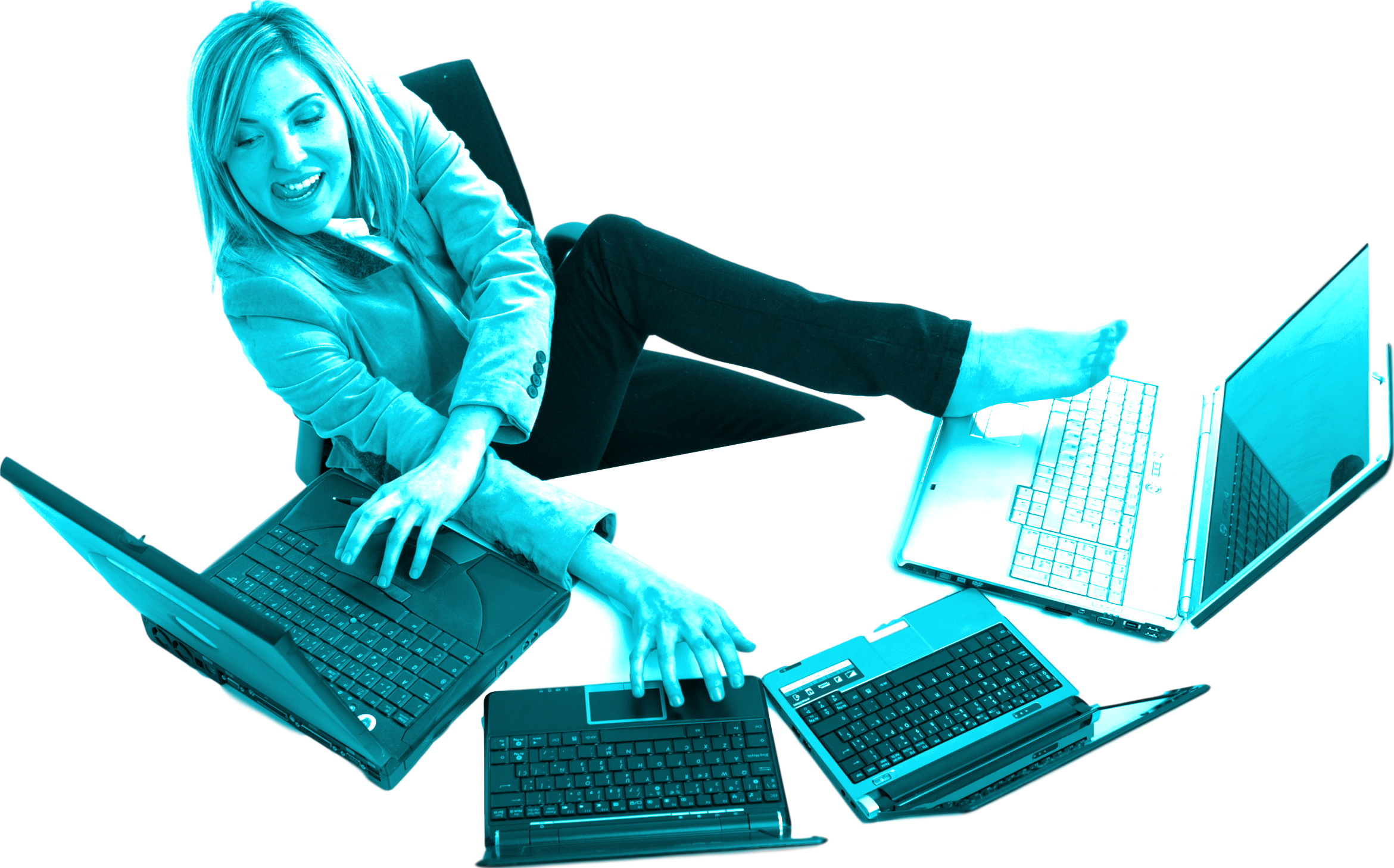 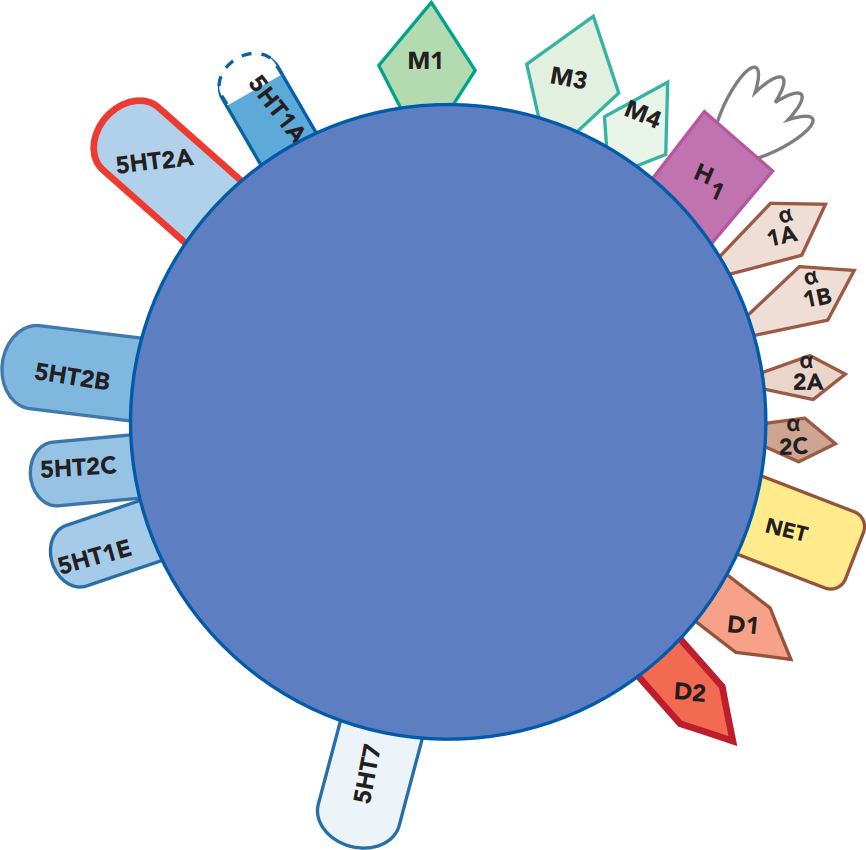 very sedating
antidepressant effects
hypotension limits rate of titration
shared mechanism with mirtazapine (Remeron)
fluoxetine (Prozac) and mirtazapine (Remeron) also block 5HT2C receptors
shared mechanism with bupropion (Wellbutrin)
x
weight gain and metabolic syndrome
weak antipsychotic
minimal EPS
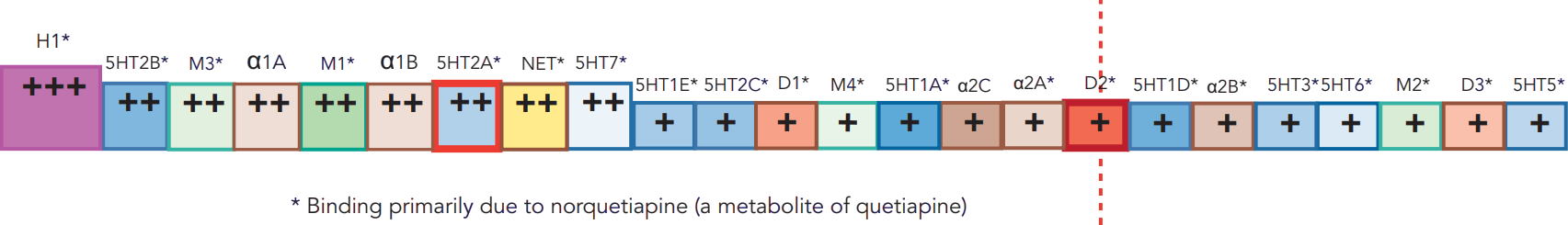 Quetiapine	
SEROQUEL
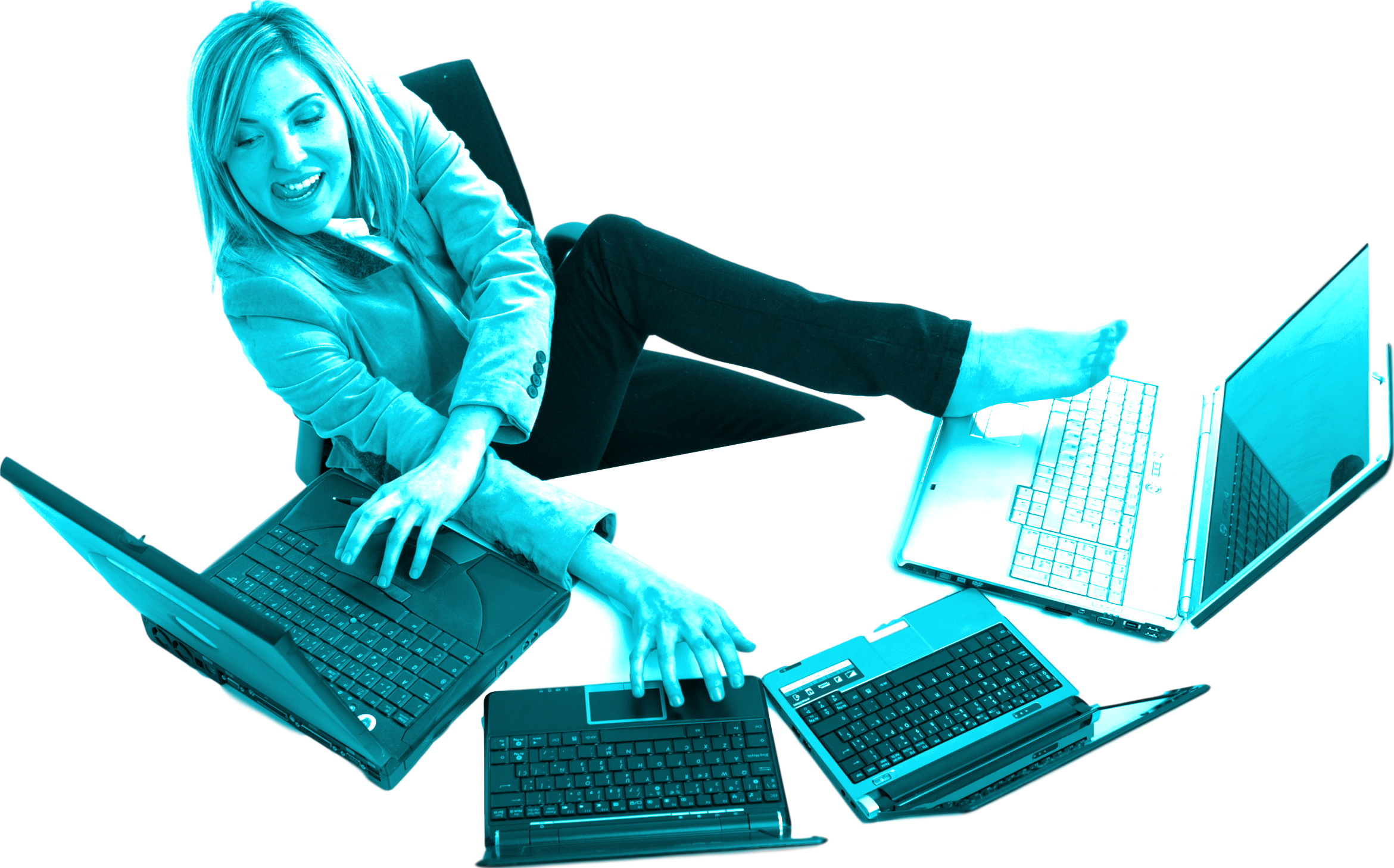 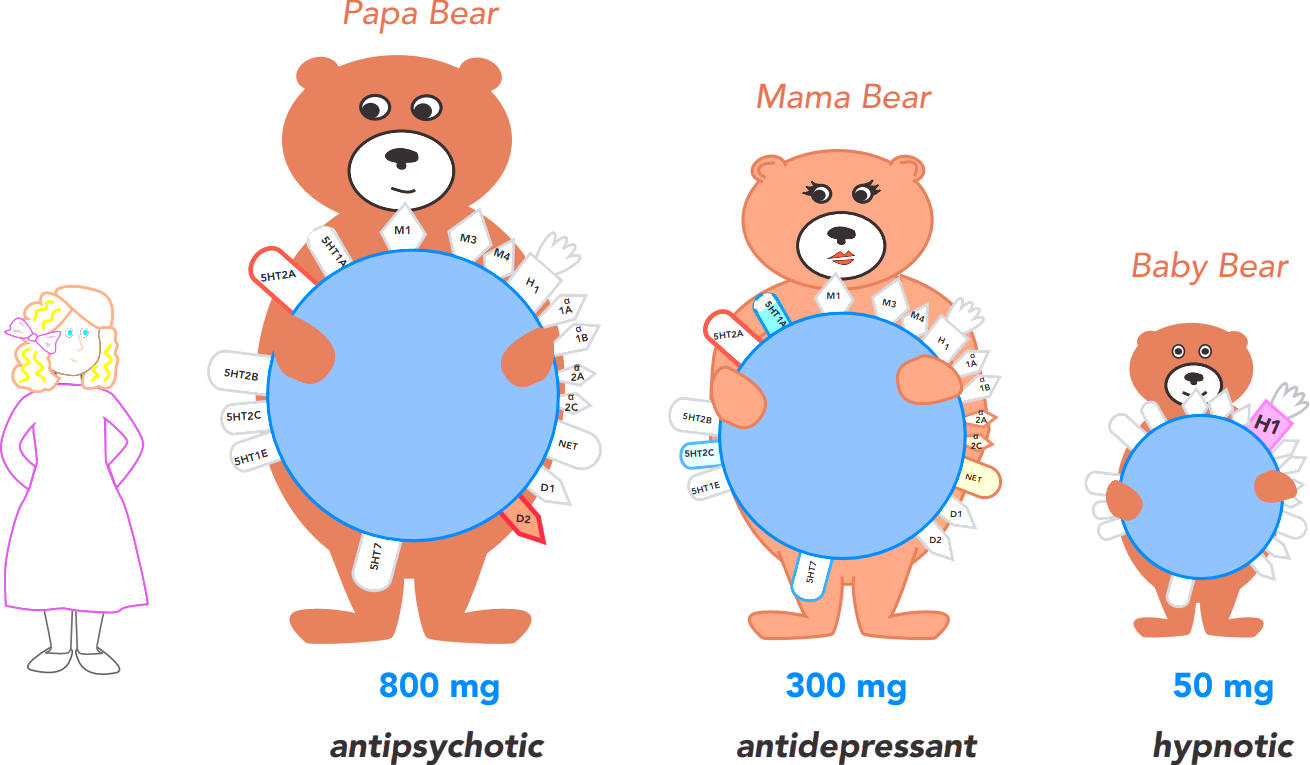 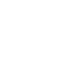 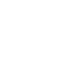 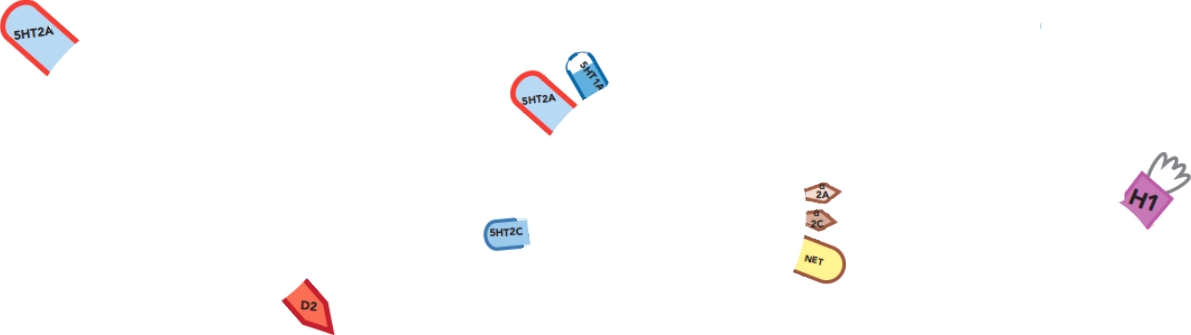 Quetiapine	
SEROQUEL
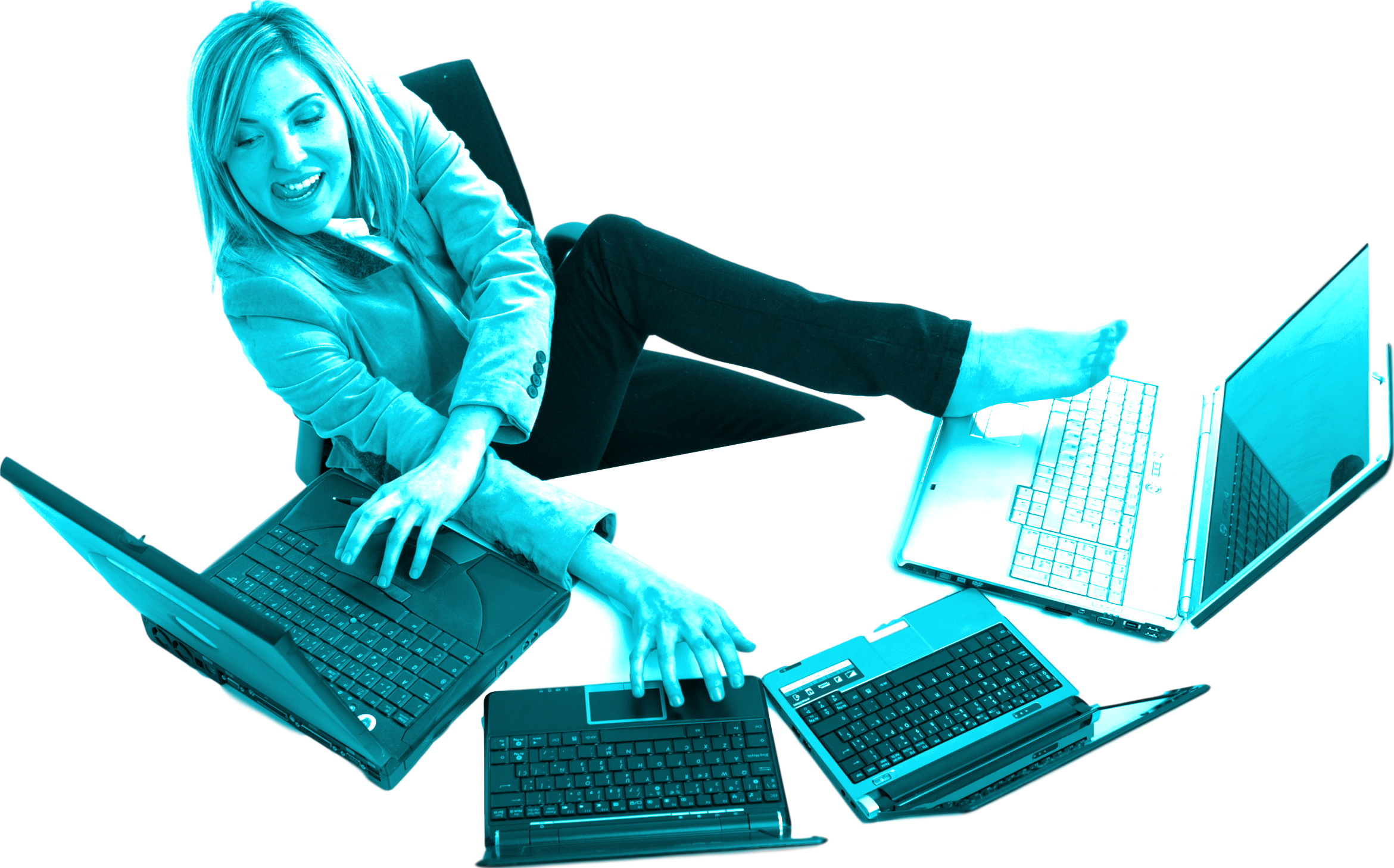 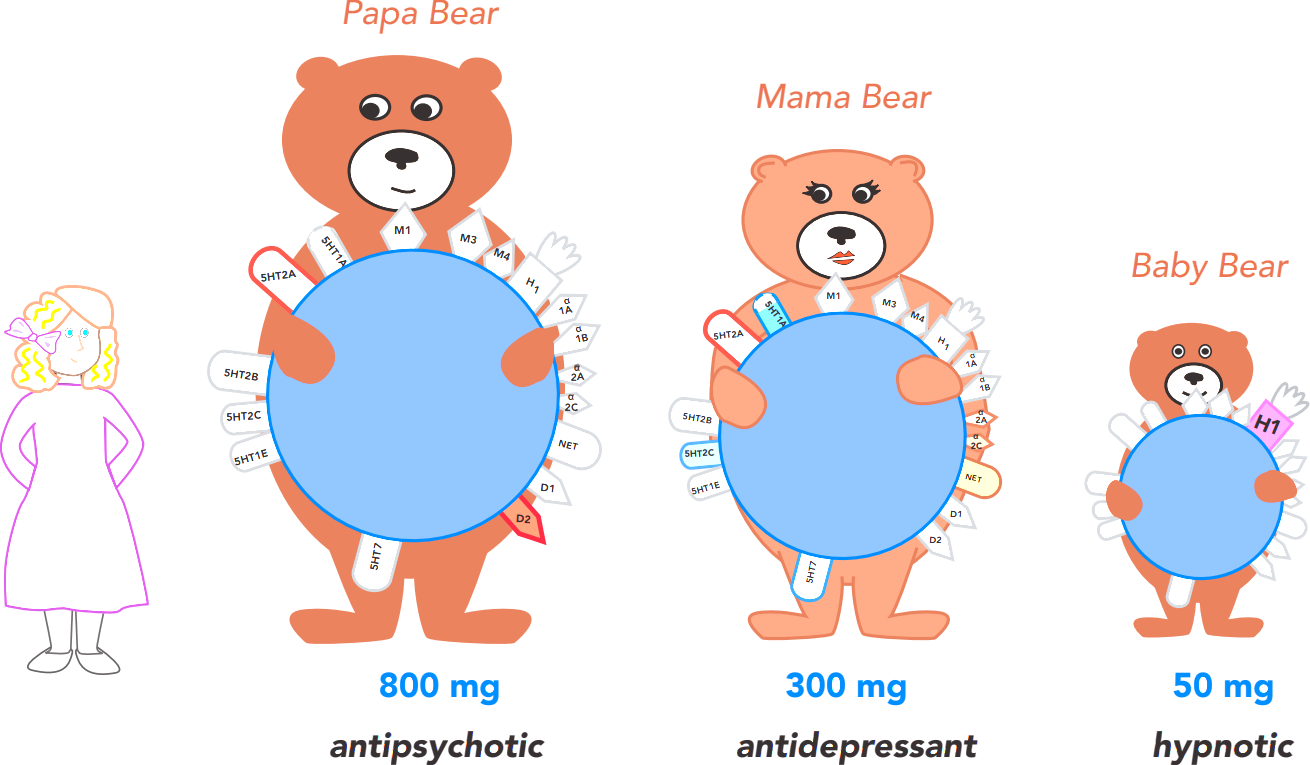 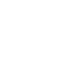 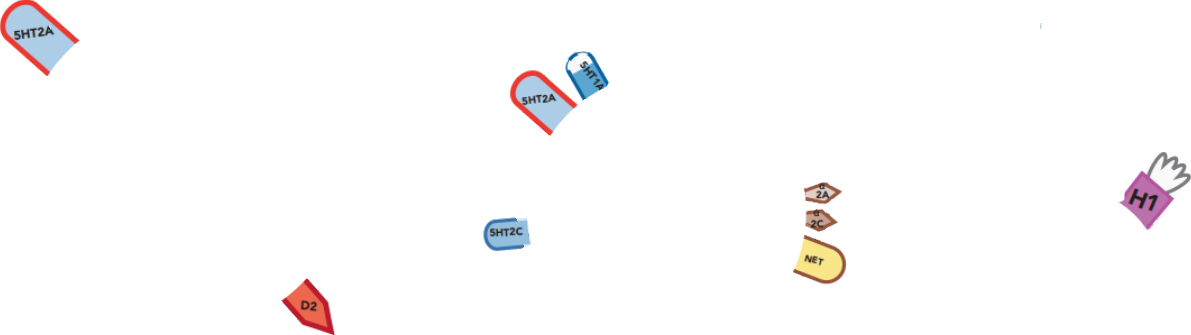 Quetiapine	
SEROQUEL
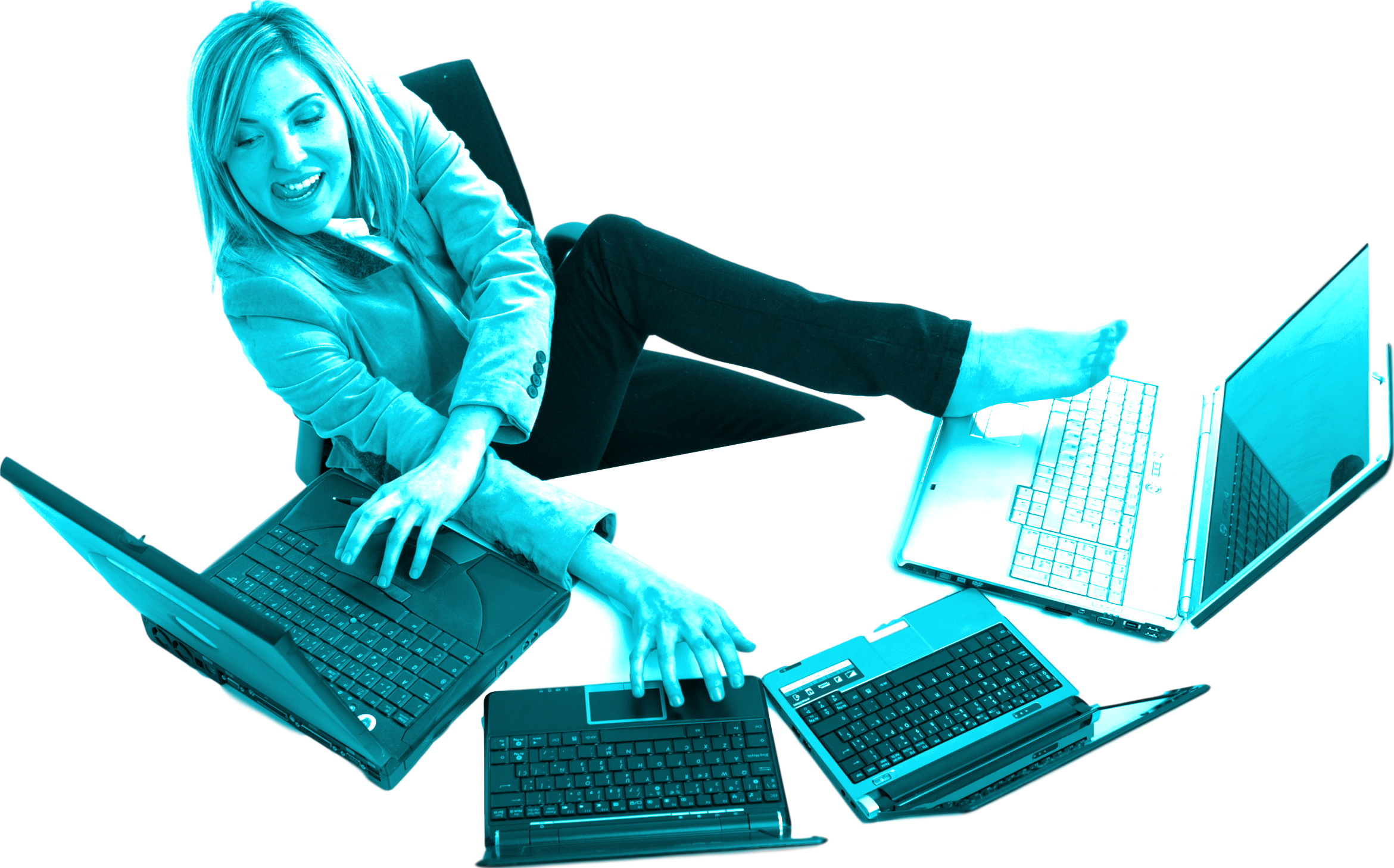 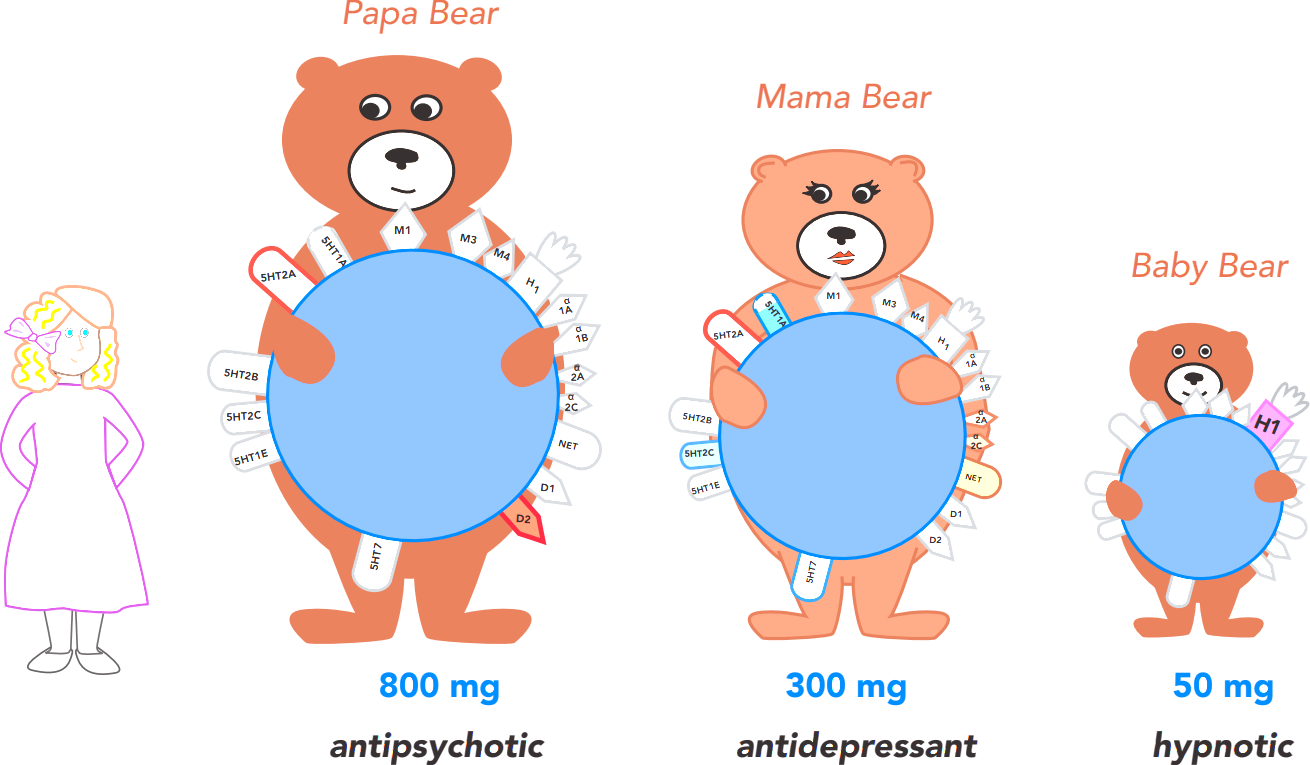 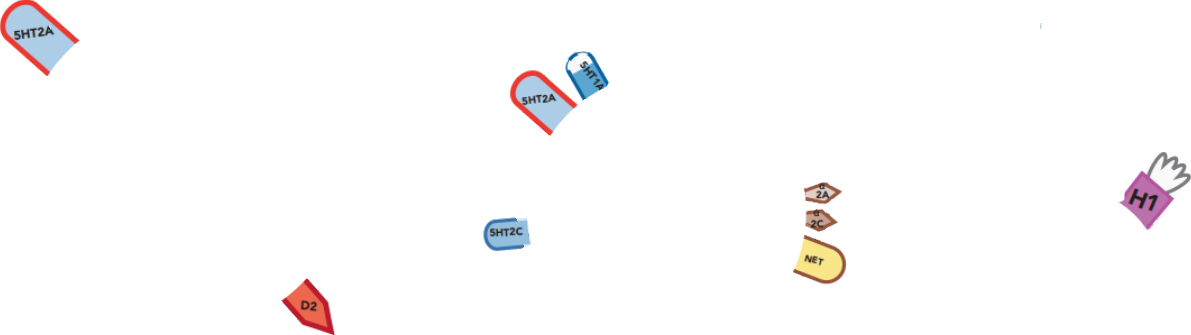 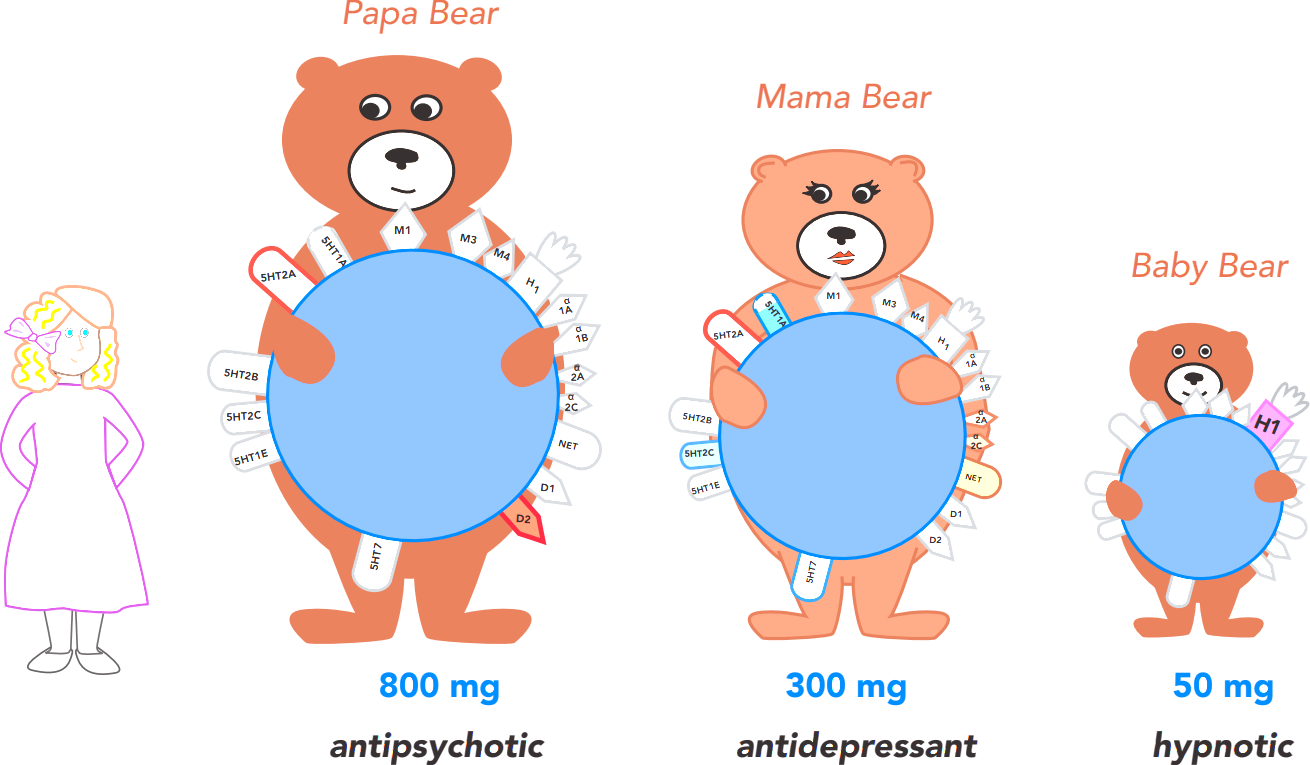 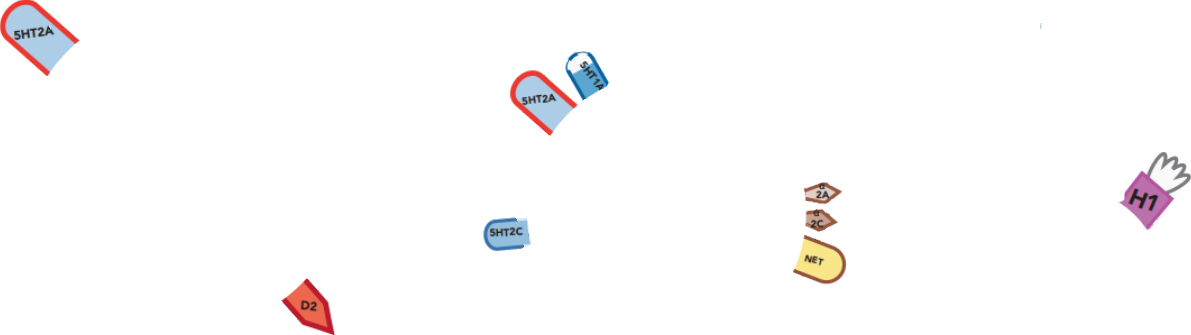 quetiapine
SEROQUEL
50 mg
diphenhydramine 
BENADRYL
50 mg
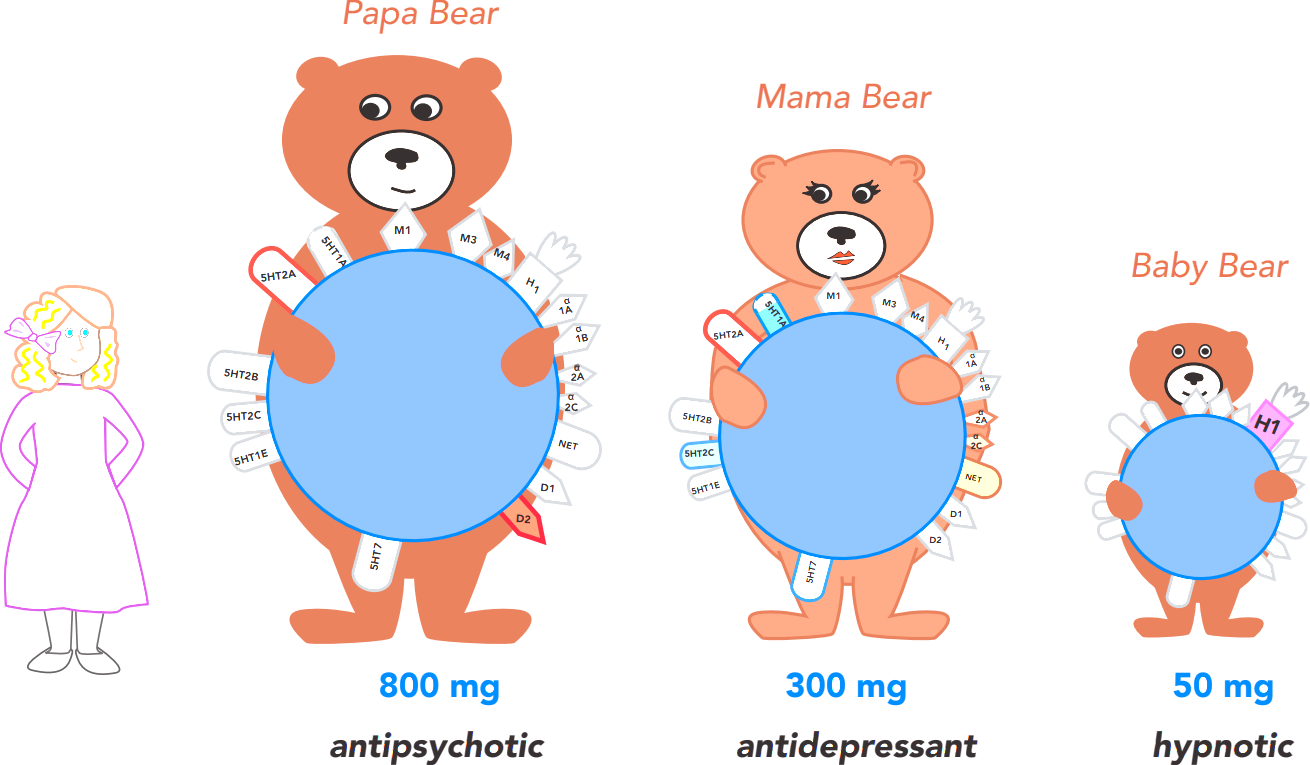 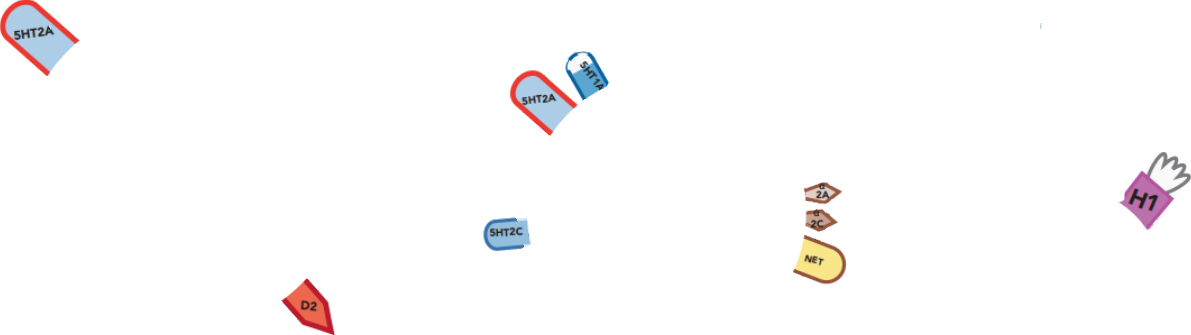 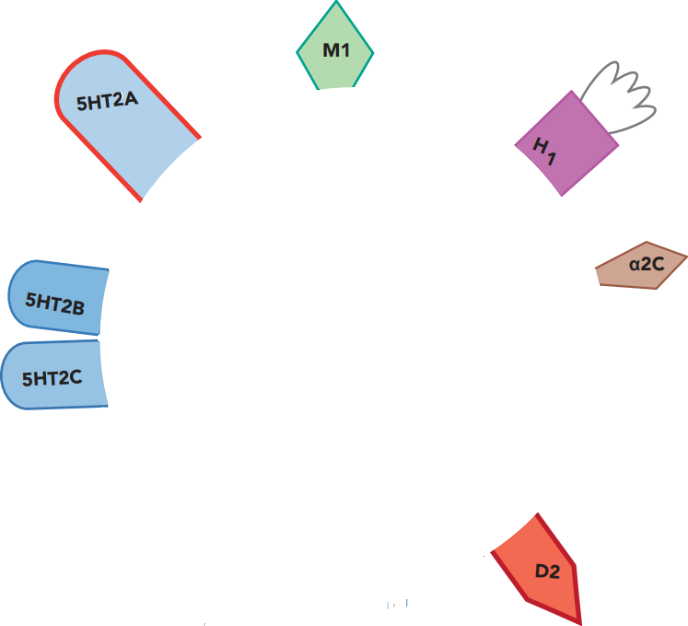 quetiapine
SEROQUEL
50 mg
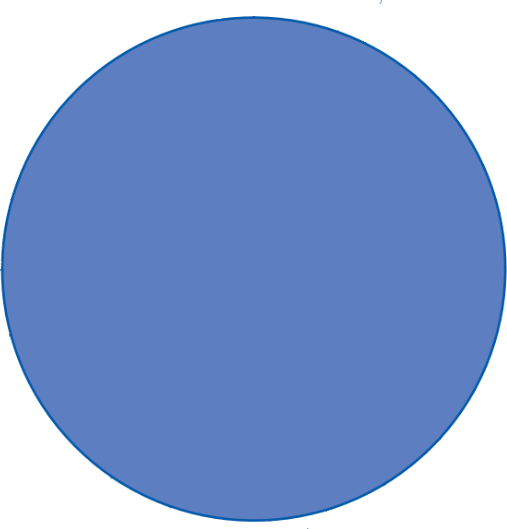 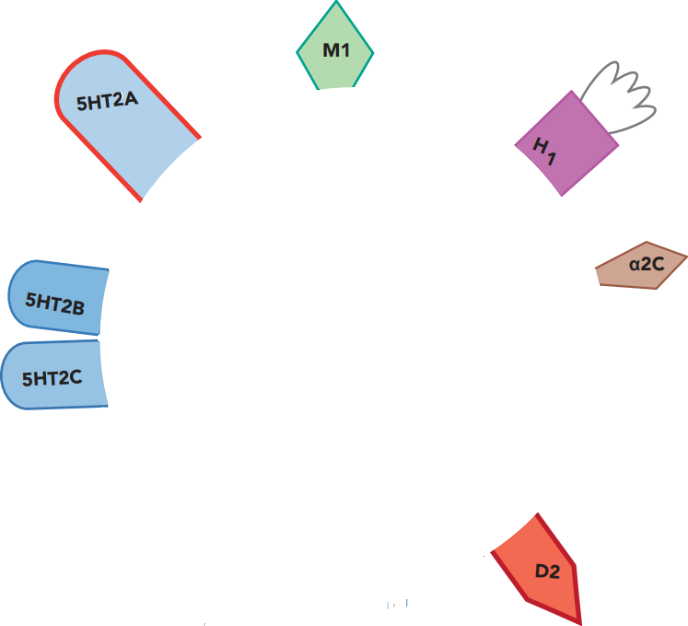 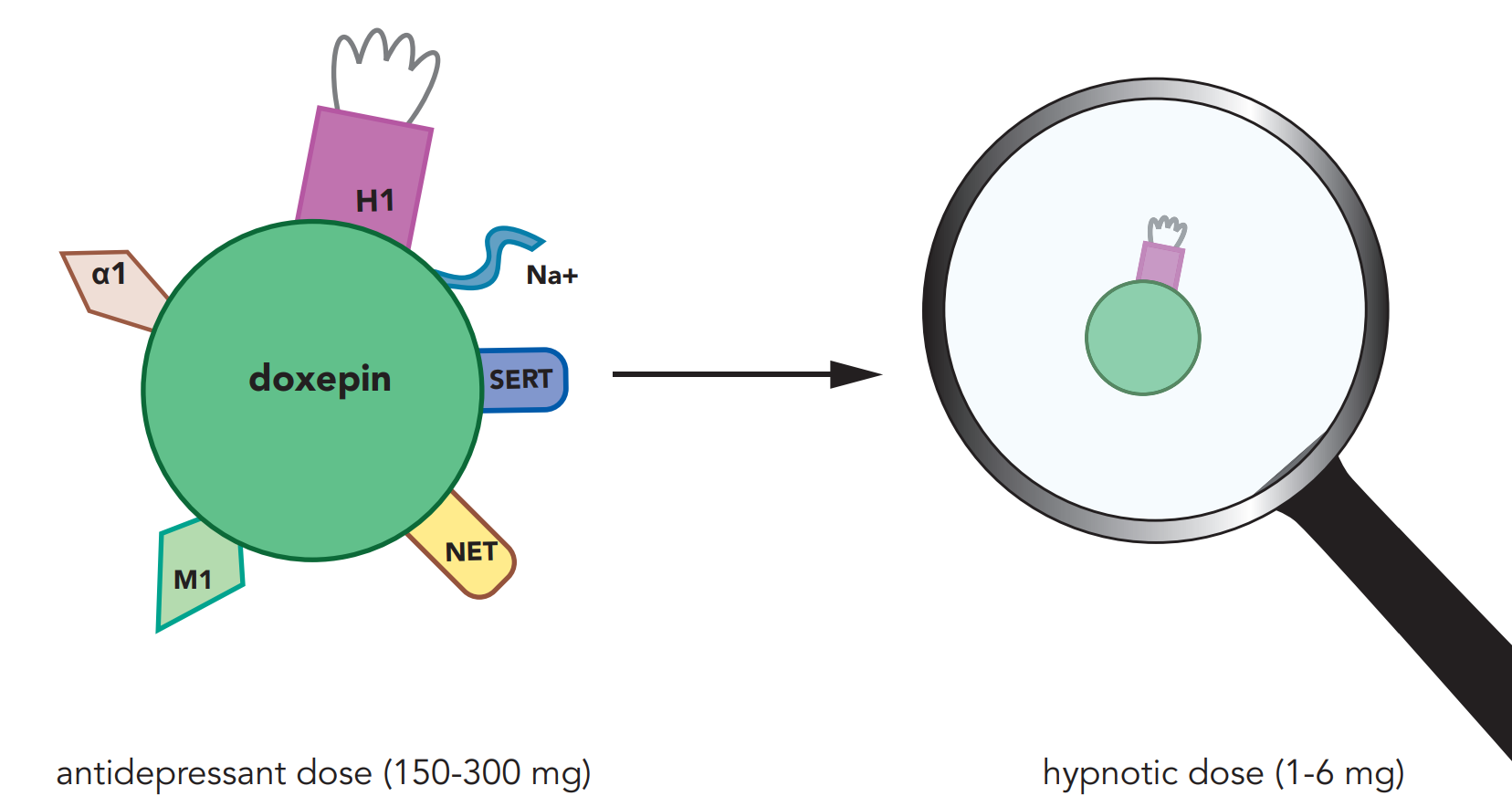 TCA
diphenhydramine 
BENADRYL
50 mg
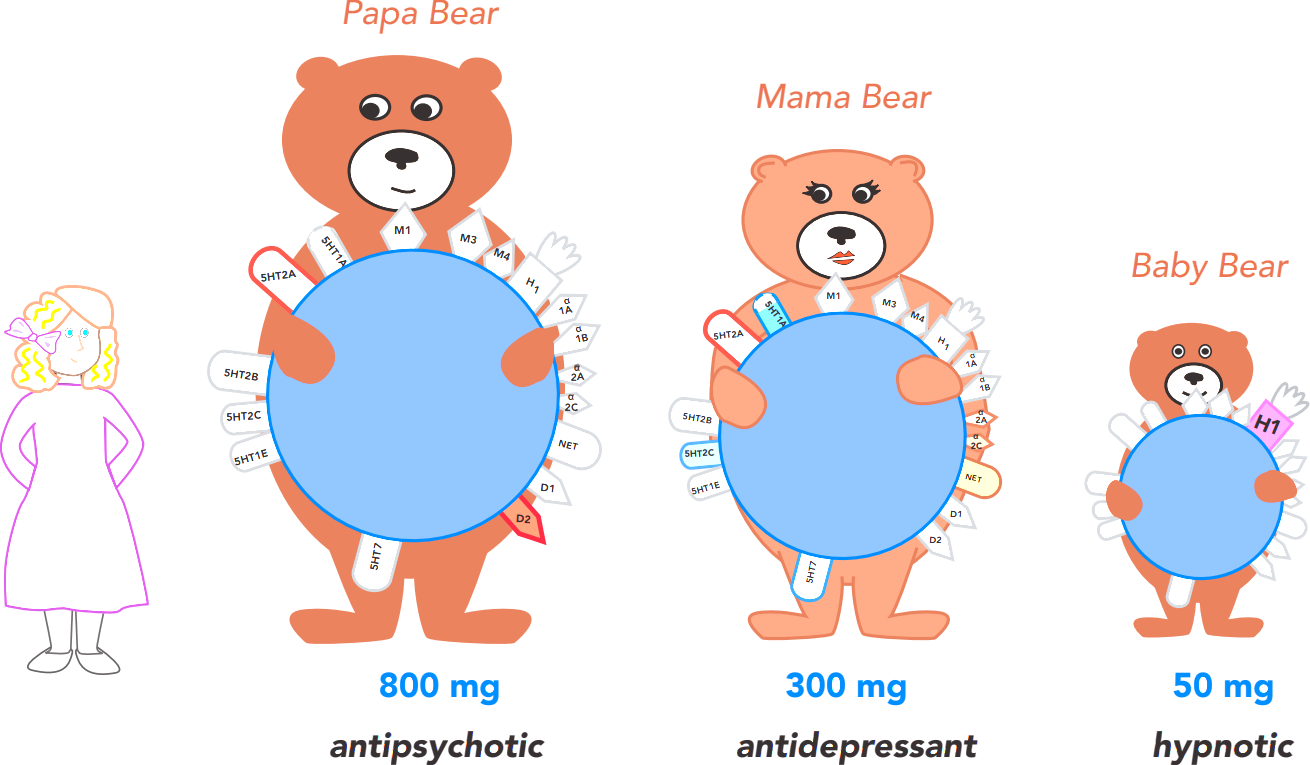 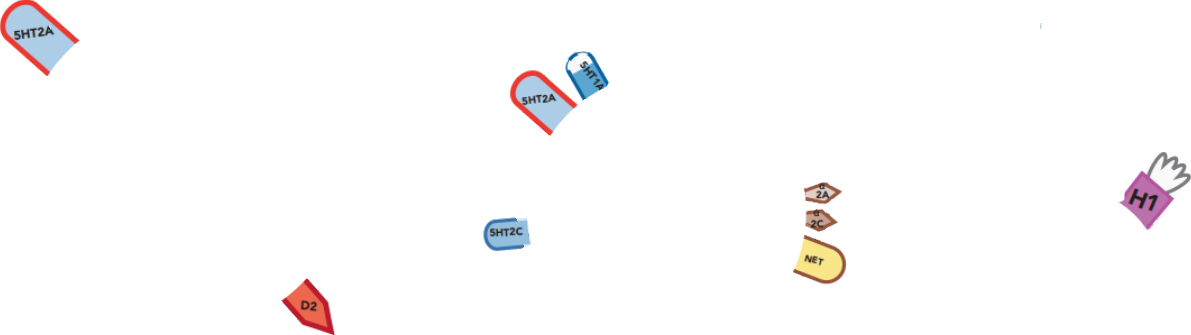 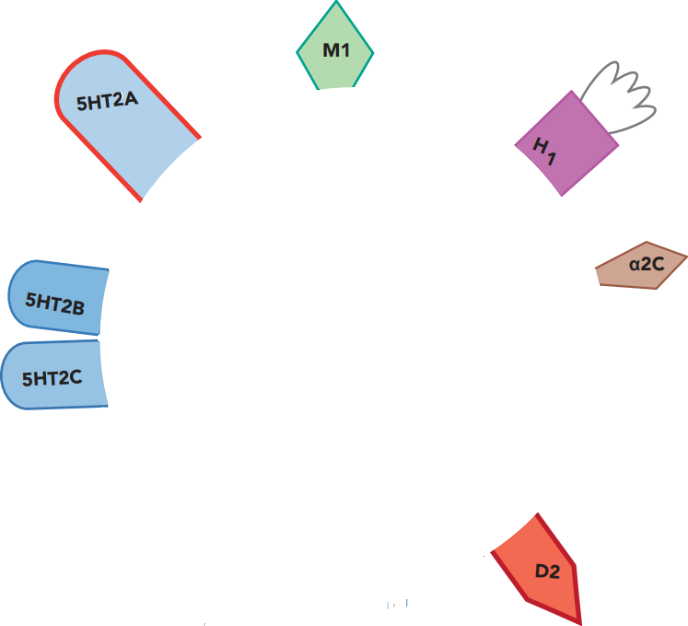 quetiapine
SEROQUEL
50 mg
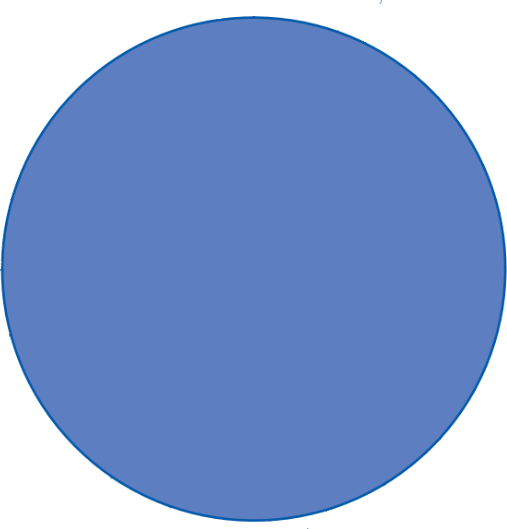 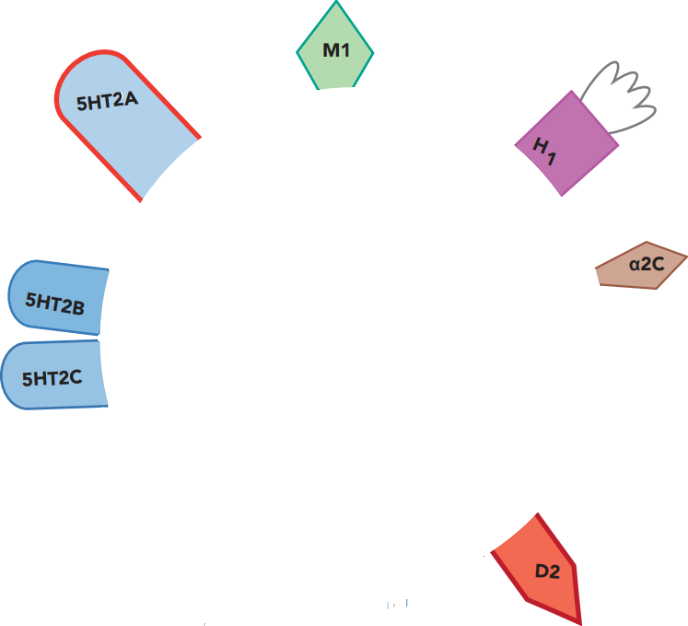 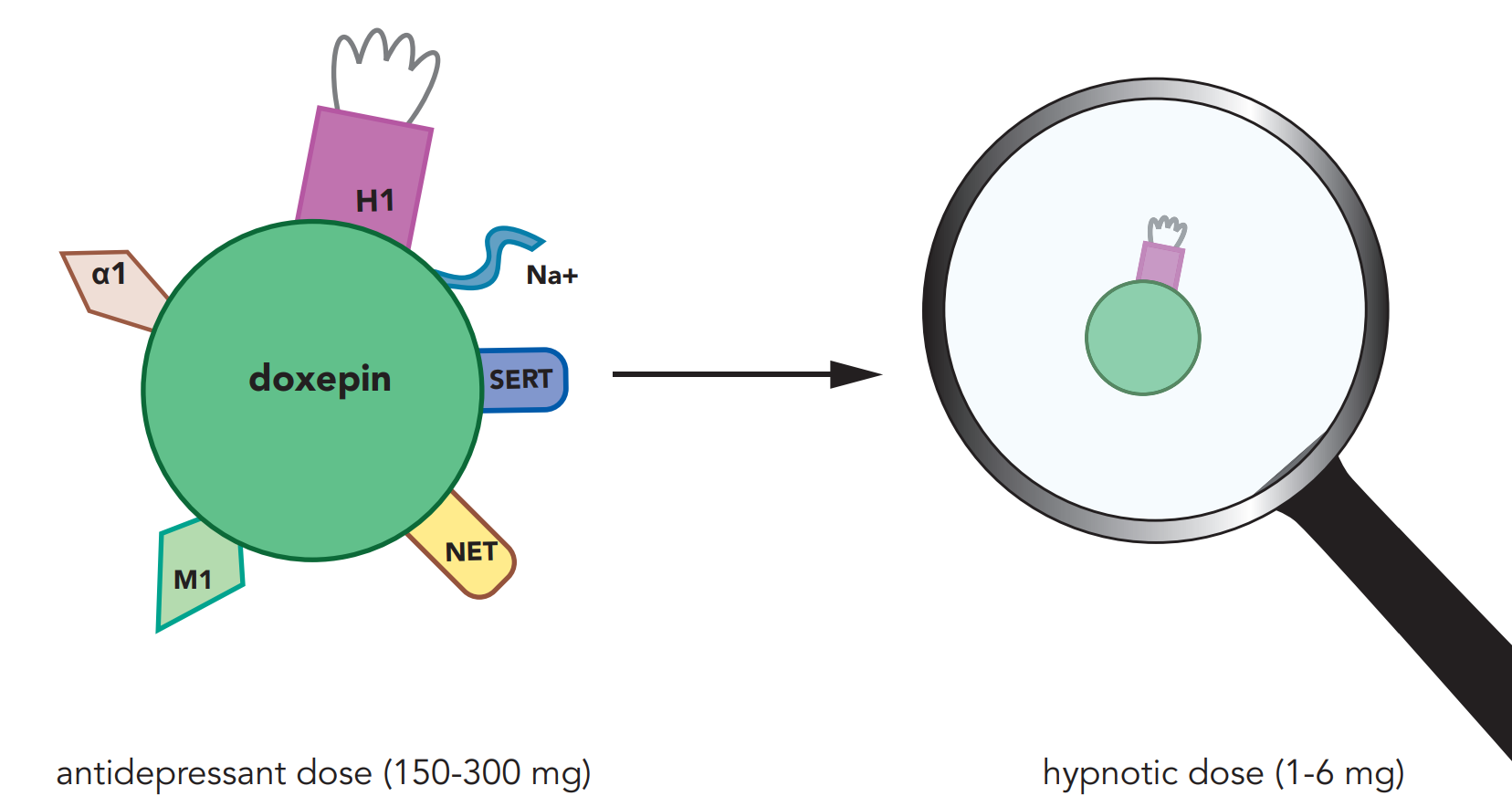 TCA
diphenhydramine 
BENADRYL
50 mg
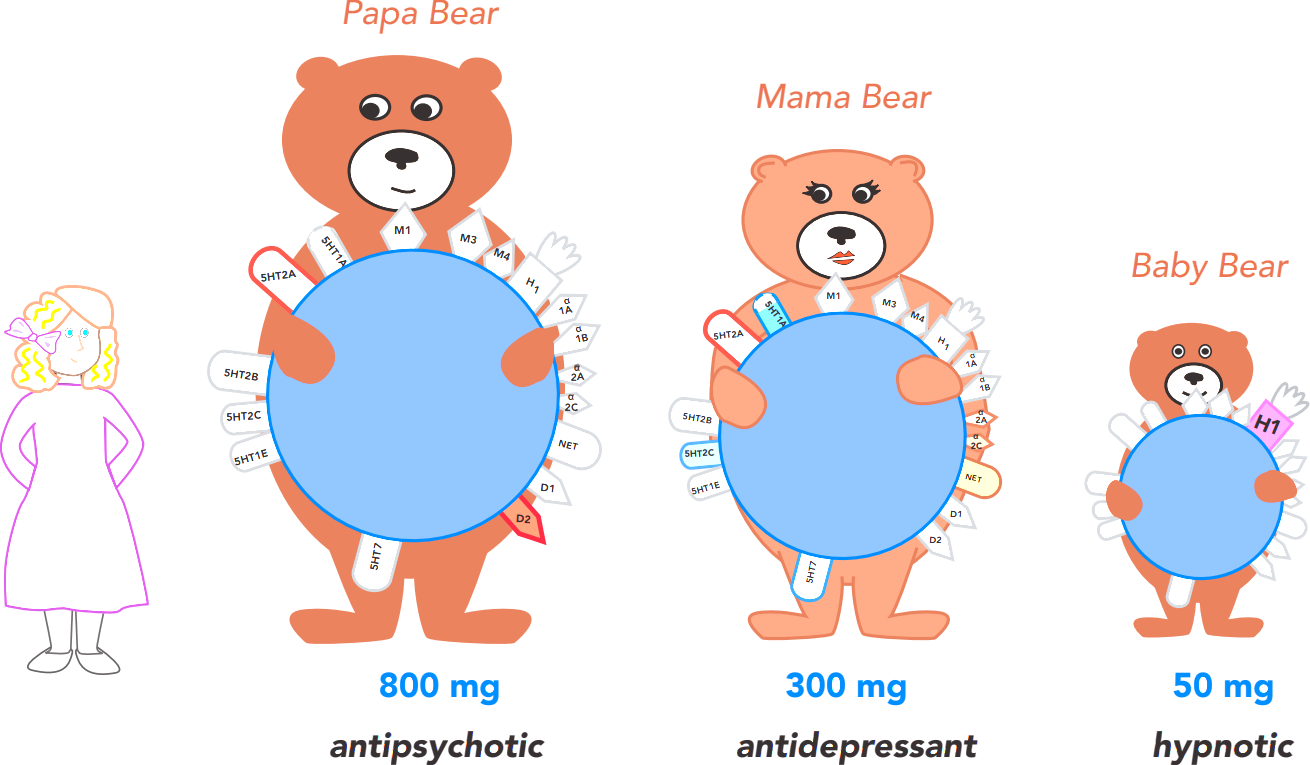 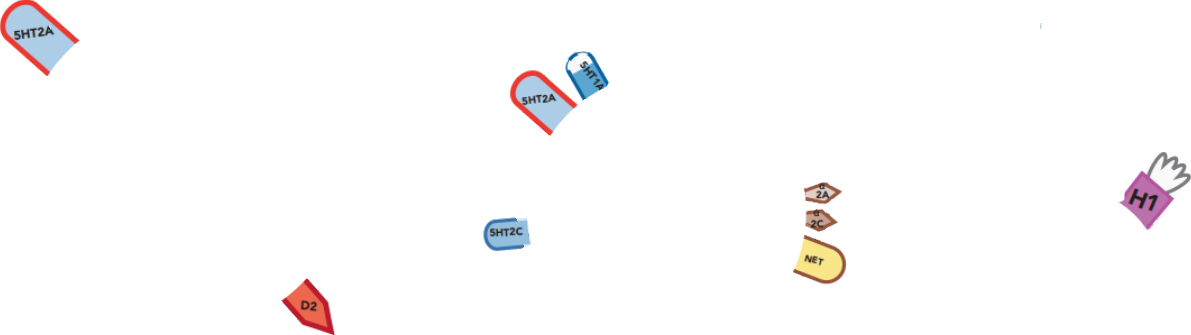 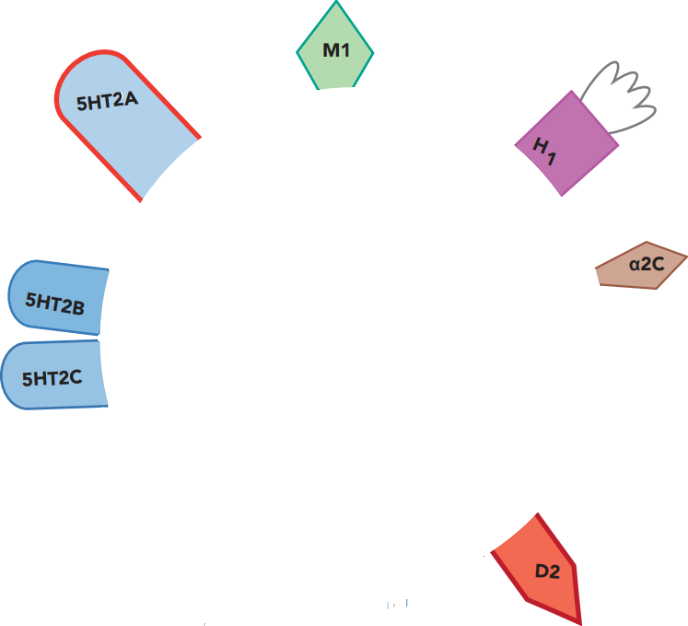 quetiapine
SEROQUEL
50 mg
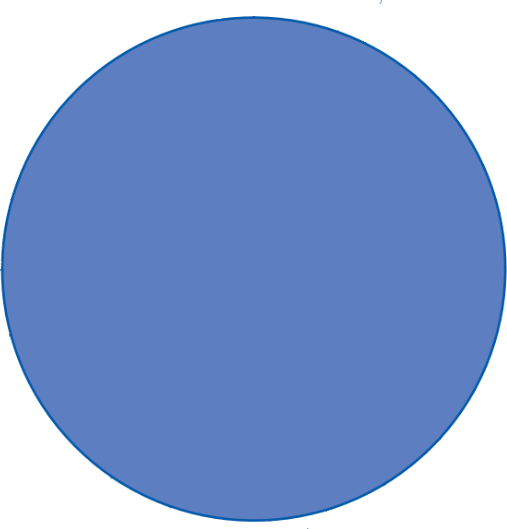 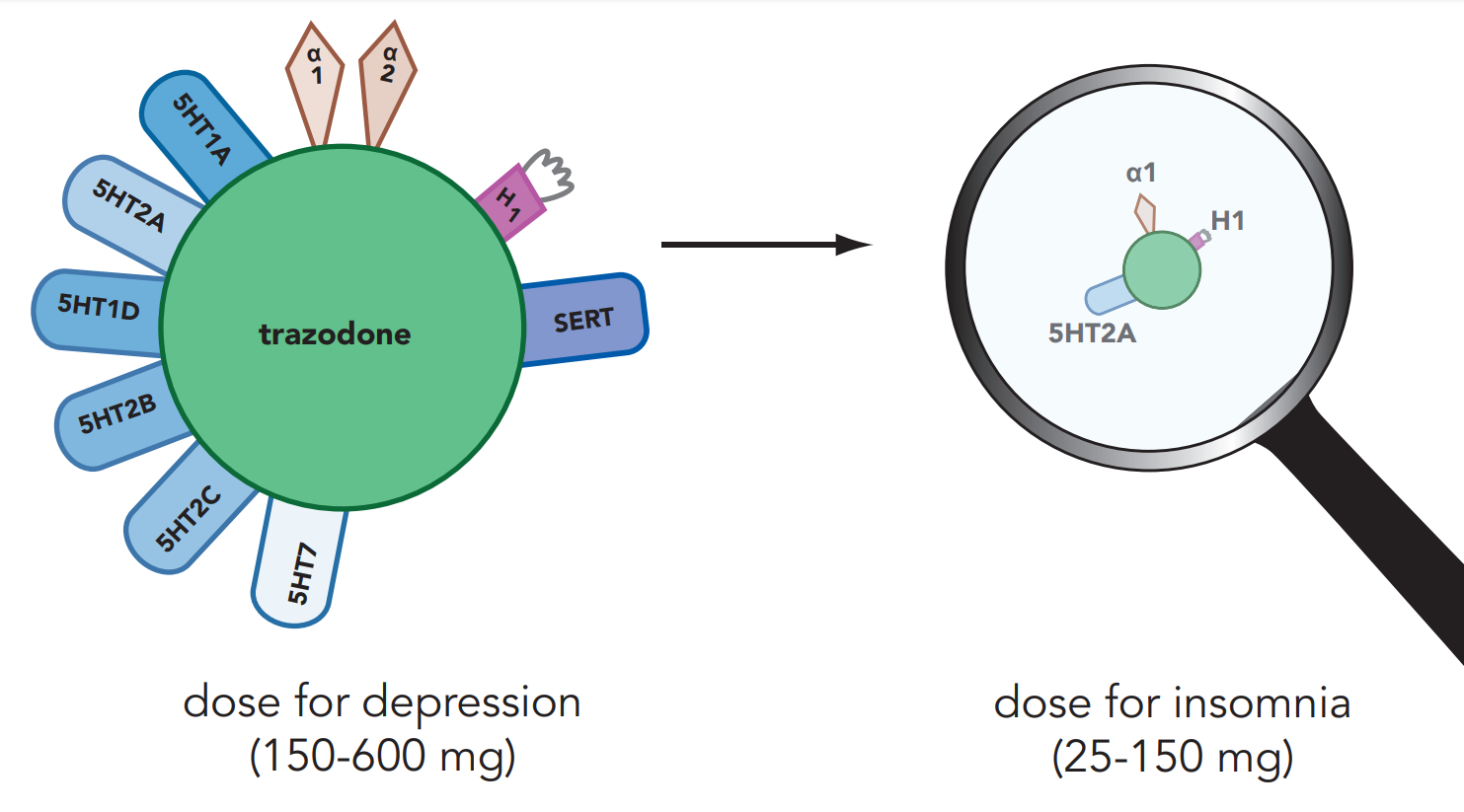 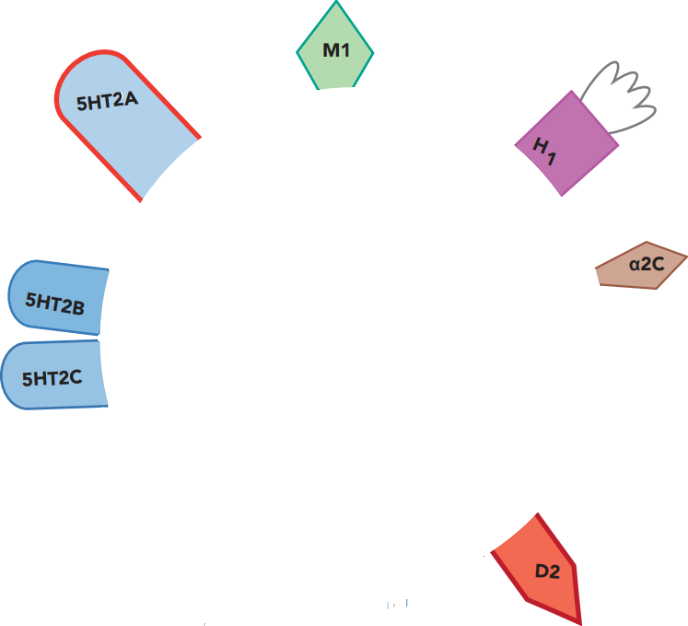 Risperidone (RISPERDAL)
ris PER i dohn / RIS per dal
“Breast-perdal”
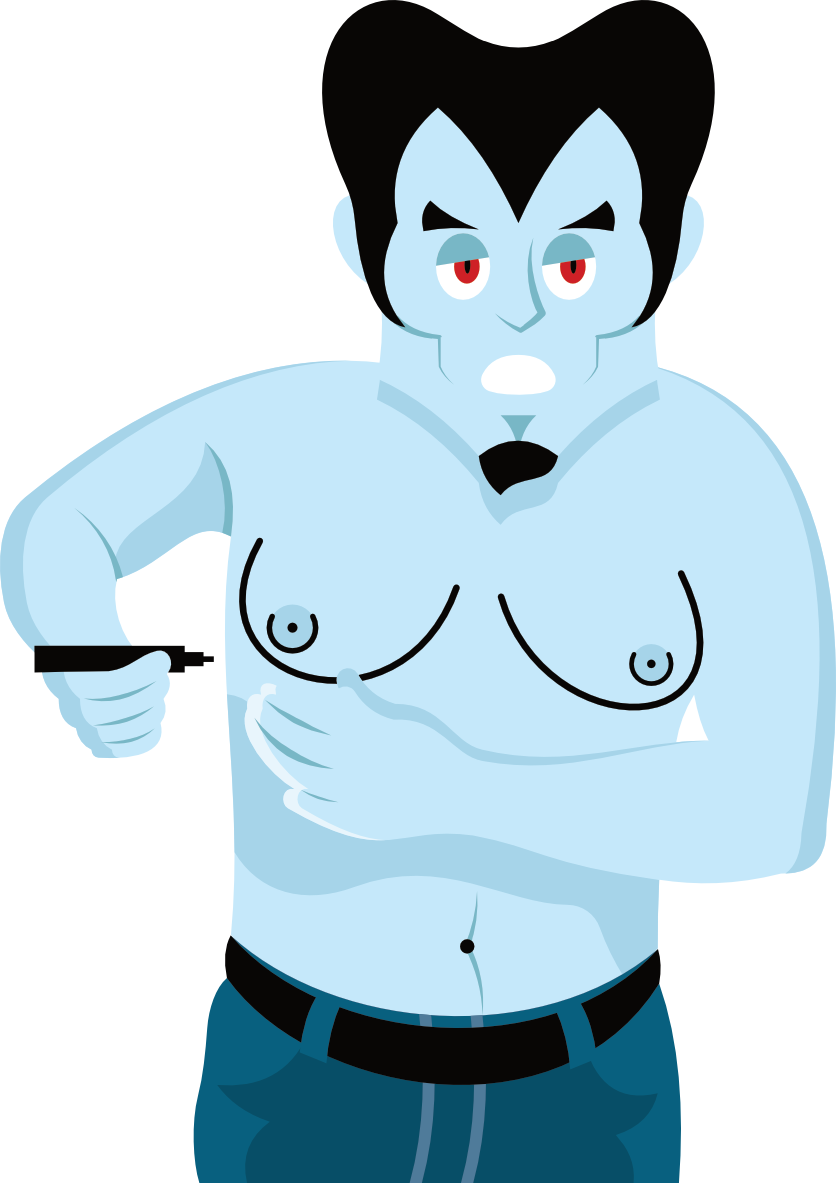 ❖ Antipsychotic (SGA)
❖ D2 antagonist - ⇩ DA
❖ 5-HT2A antagonist - ⇧ DA
❖ Alpha-adrenergic antagonist
FDA-approved for:
 ❖  Schizophrenia > 13 years old
 ❖  Bipolar > 10 years old
 ❖  Irritability of autism > 5 years old
gyneco-
mastia
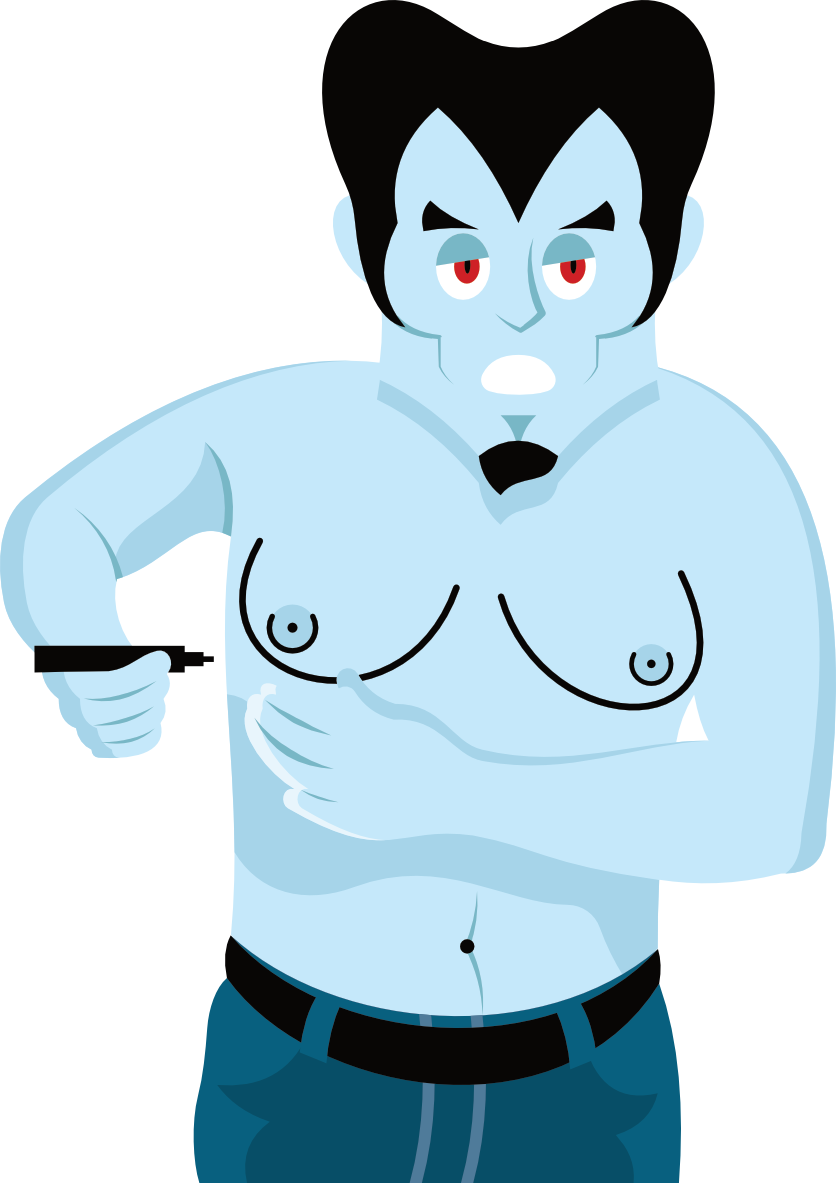 Risperidone
RISPERDAL
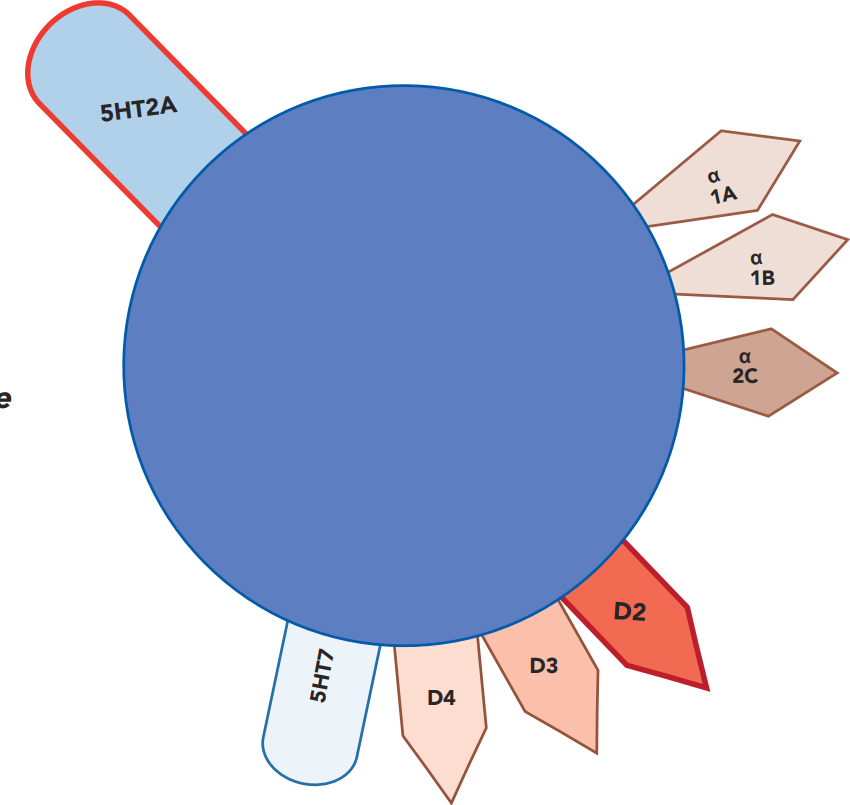 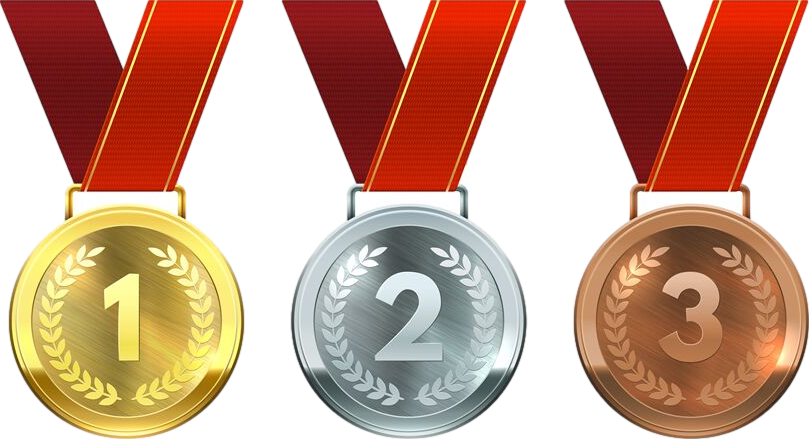 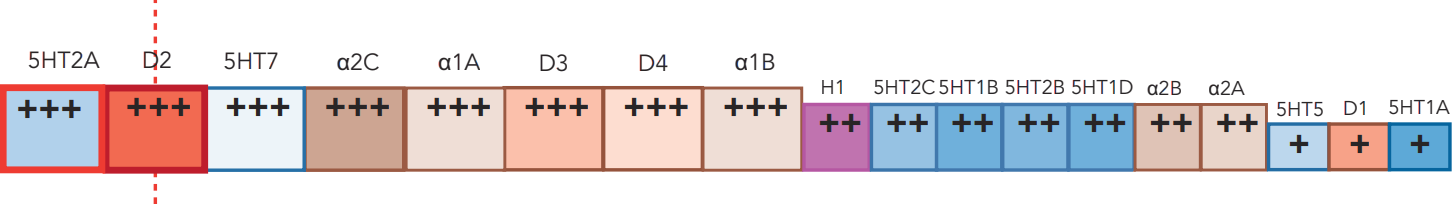 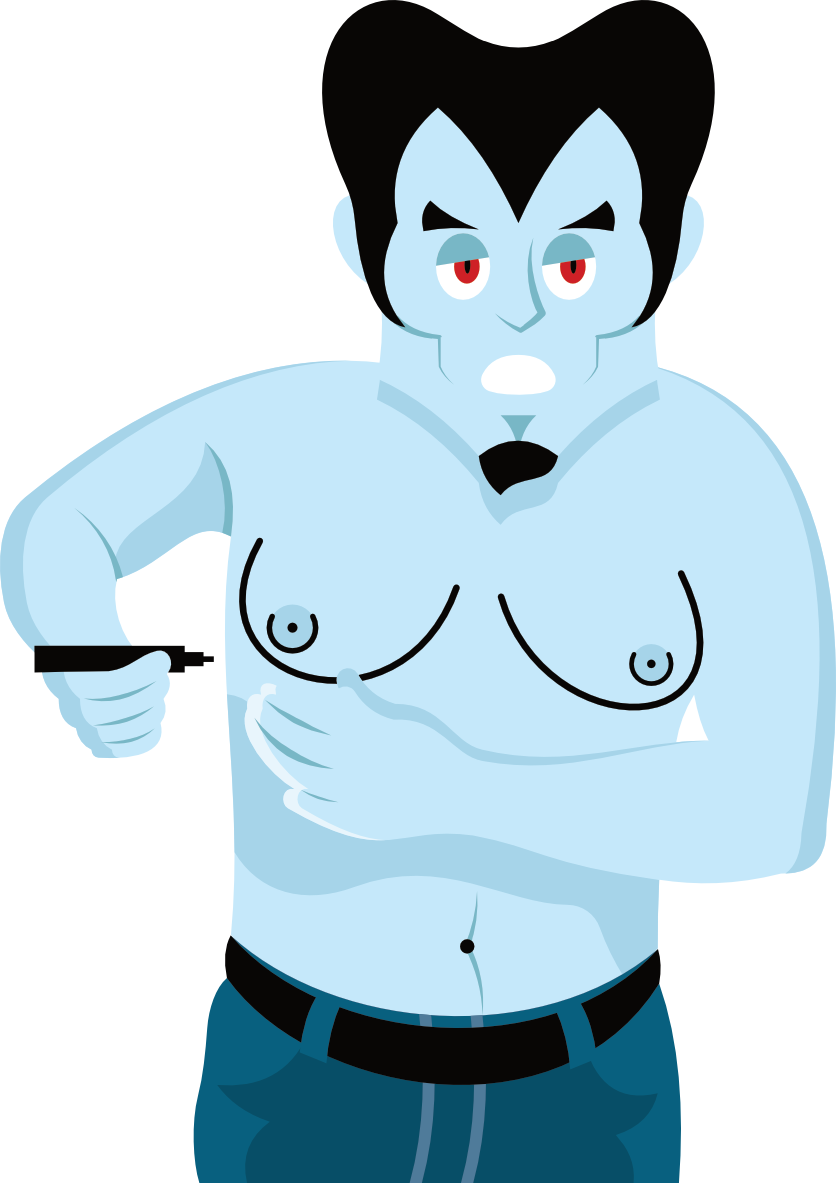 Risperidone
RISPERDAL

The 2nd atypical antipsychotic, following clozapine.
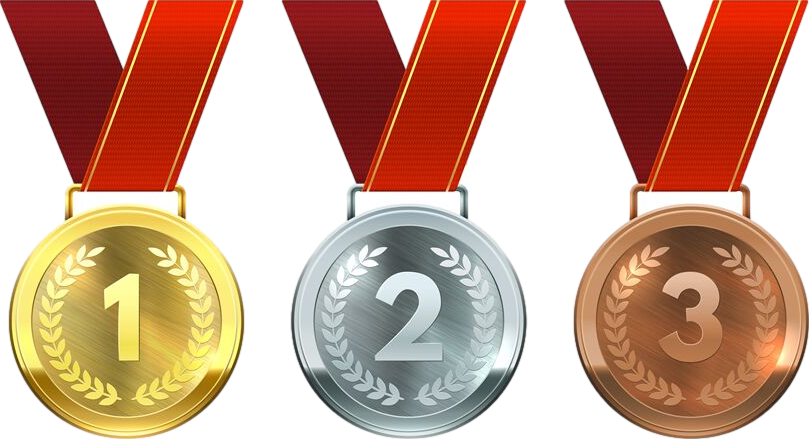 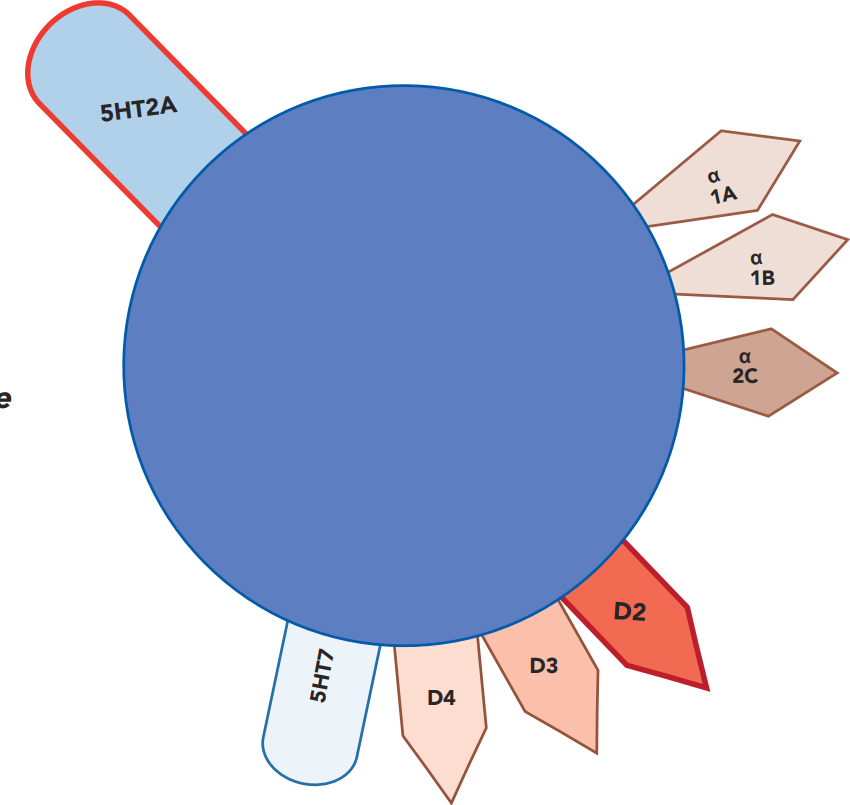 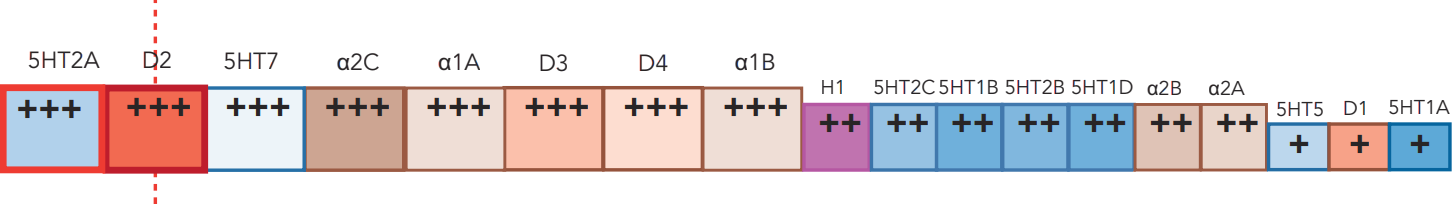 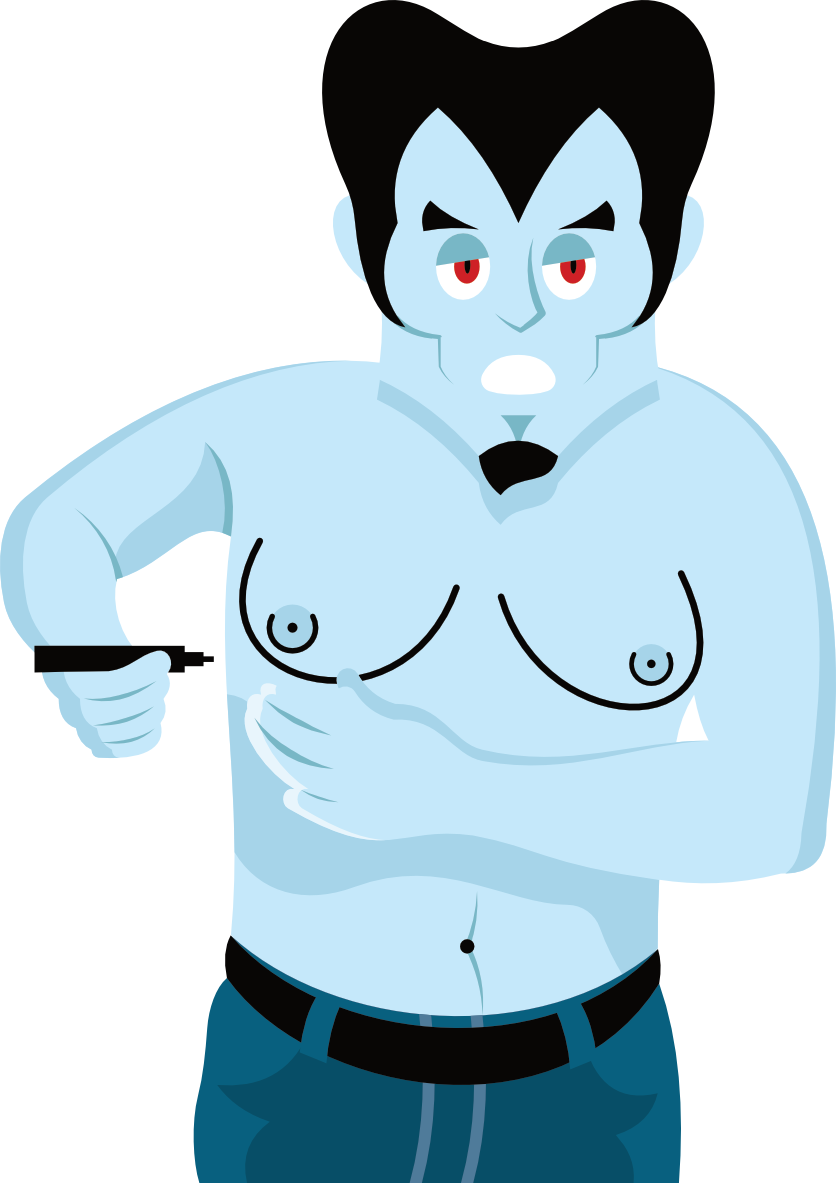 Risperidone
RISPERDAL

The 2nd atypical antipsychotic, following clozapine.

Marketing genius!
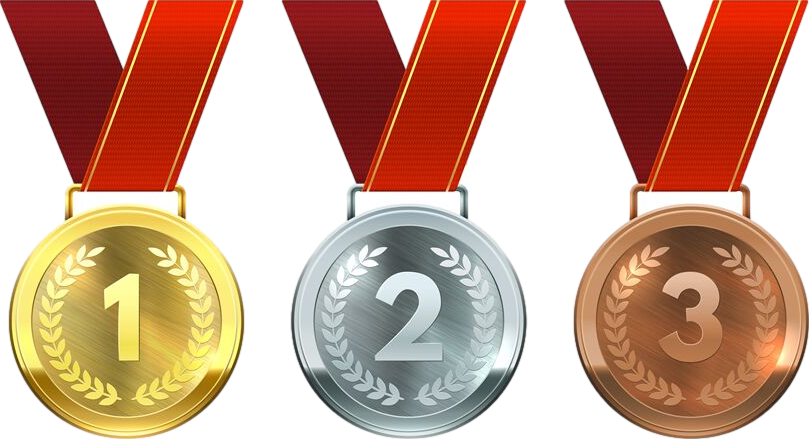 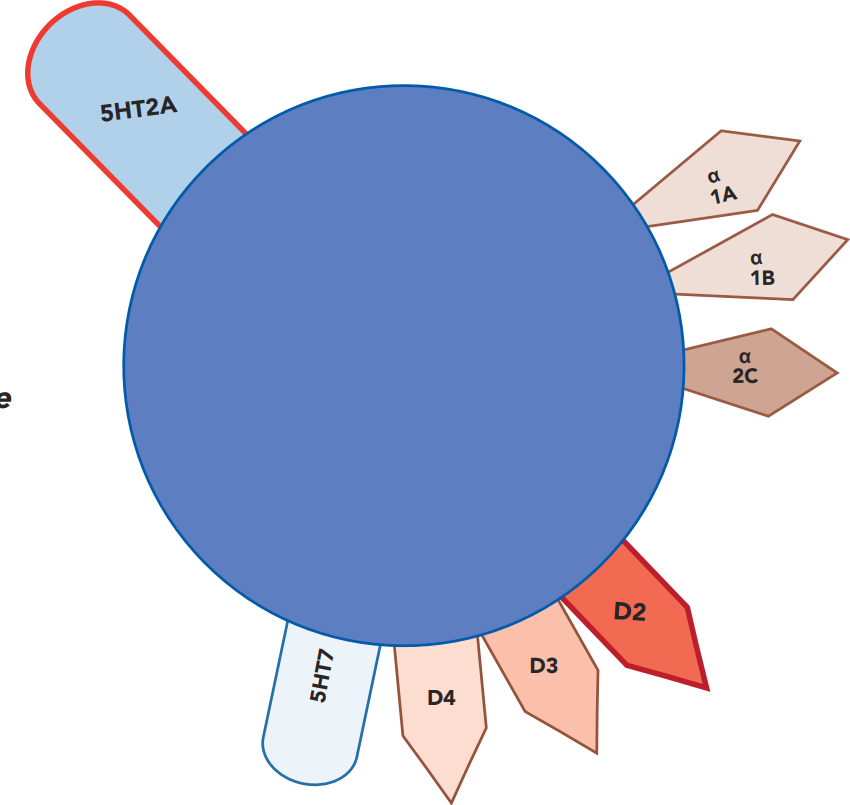 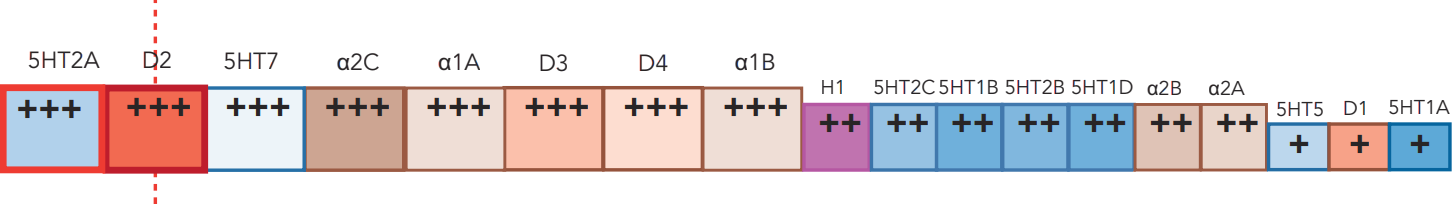 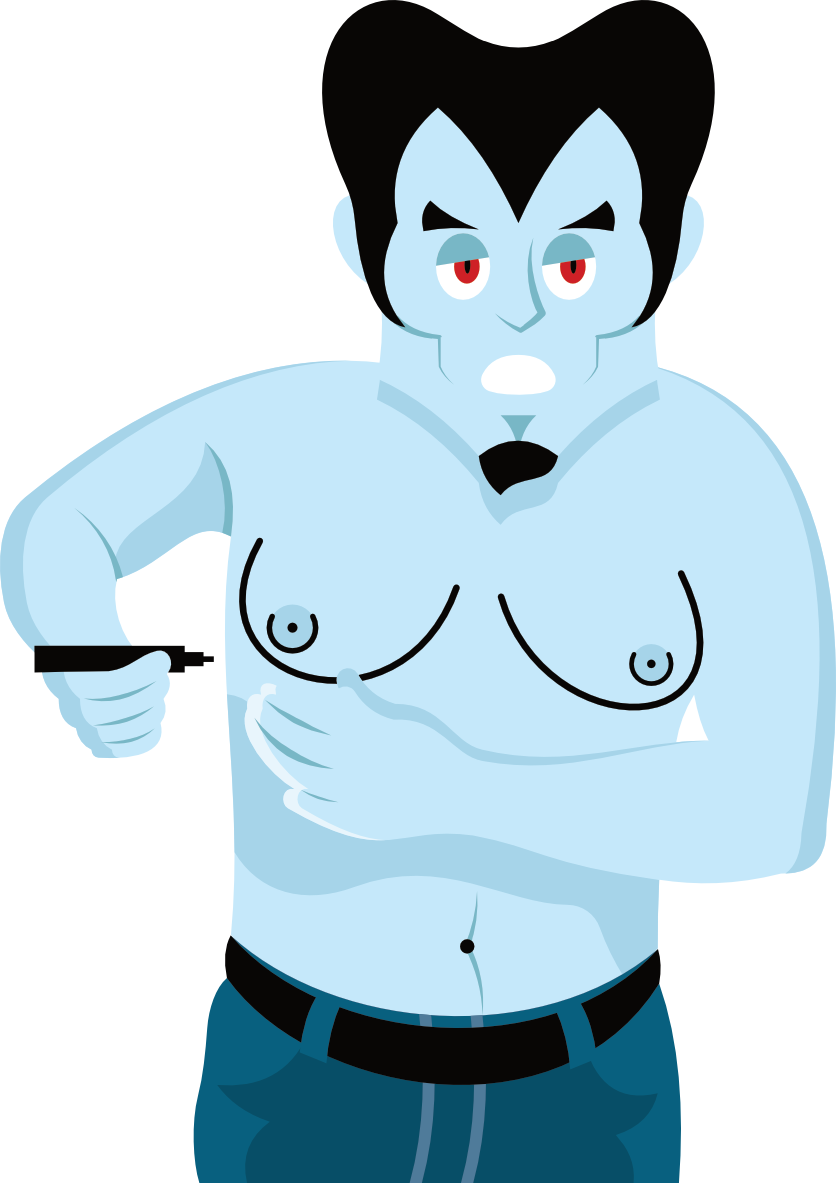 Risperidone
RISPERDAL

The 2nd atypical antipsychotic, following clozapine.

Marketing genius!

It’s barely atypical, because 5HT2A blocking ~= D2 blocking.
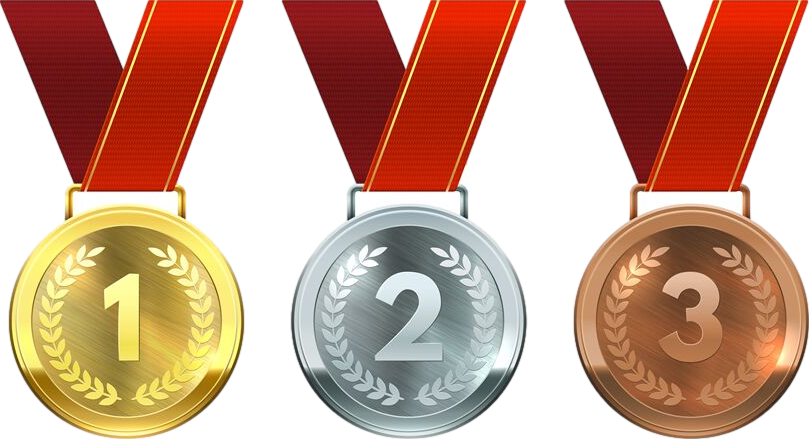 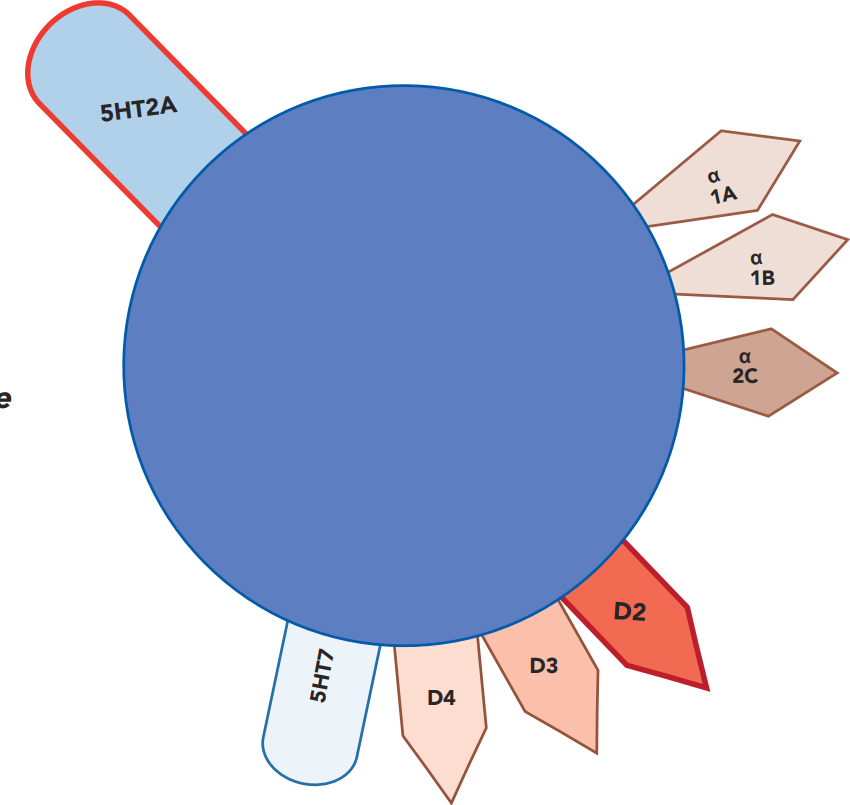 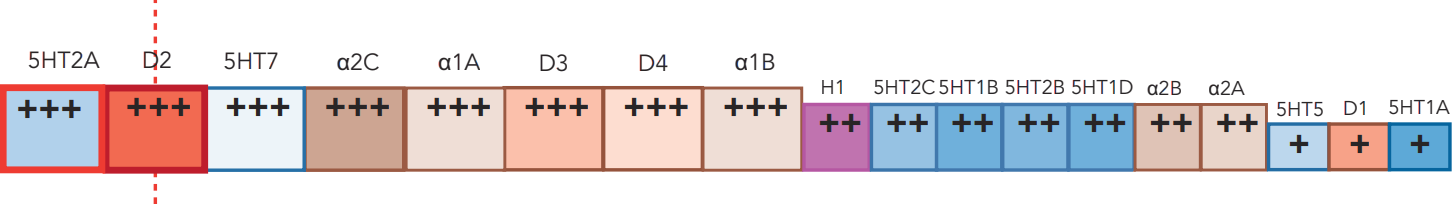 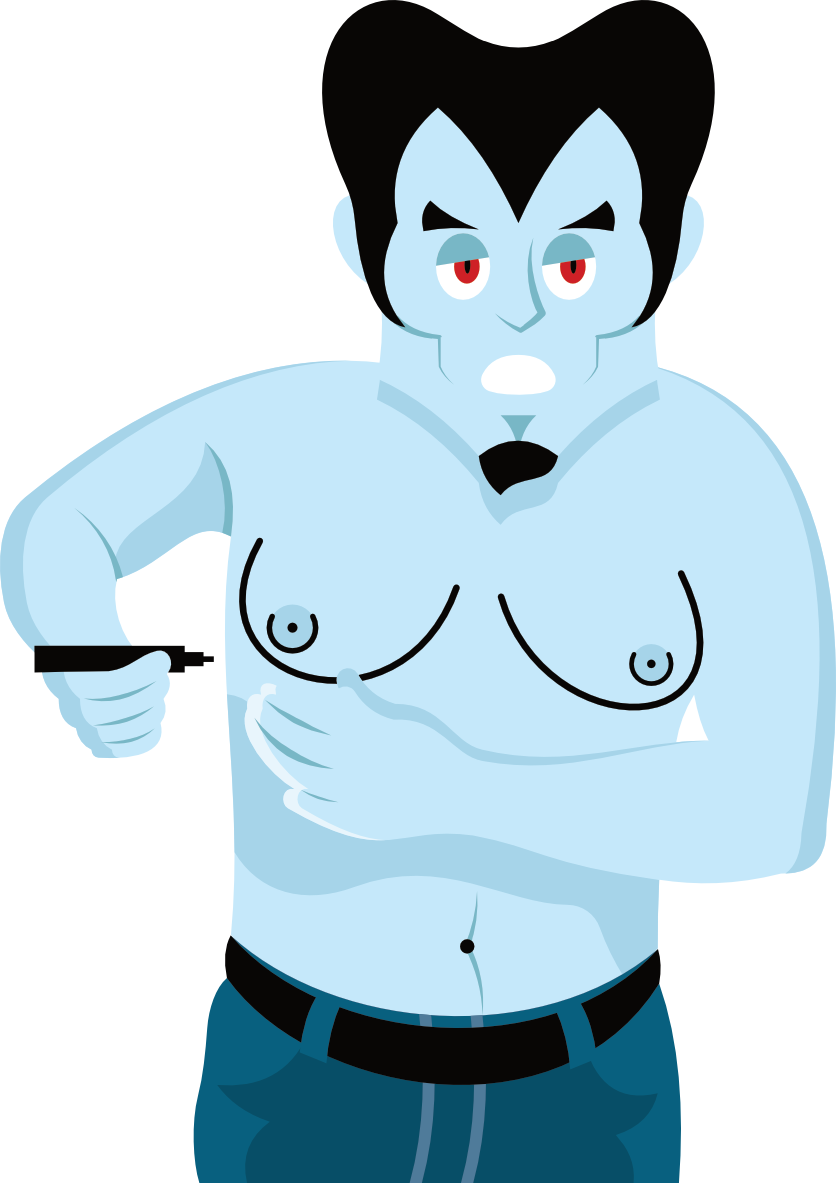 Risperidone
RISPERDAL

The 2nd atypical antipsychotic, following clozapine.

Marketing genius!

It’s barely atypical, because 5HT2A blocking ~= D2 blocking.

An SGA is supposed to block 5HT2A >> D2.
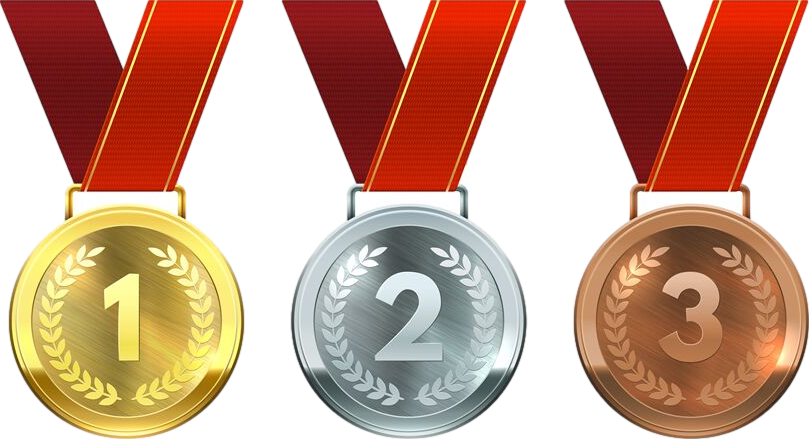 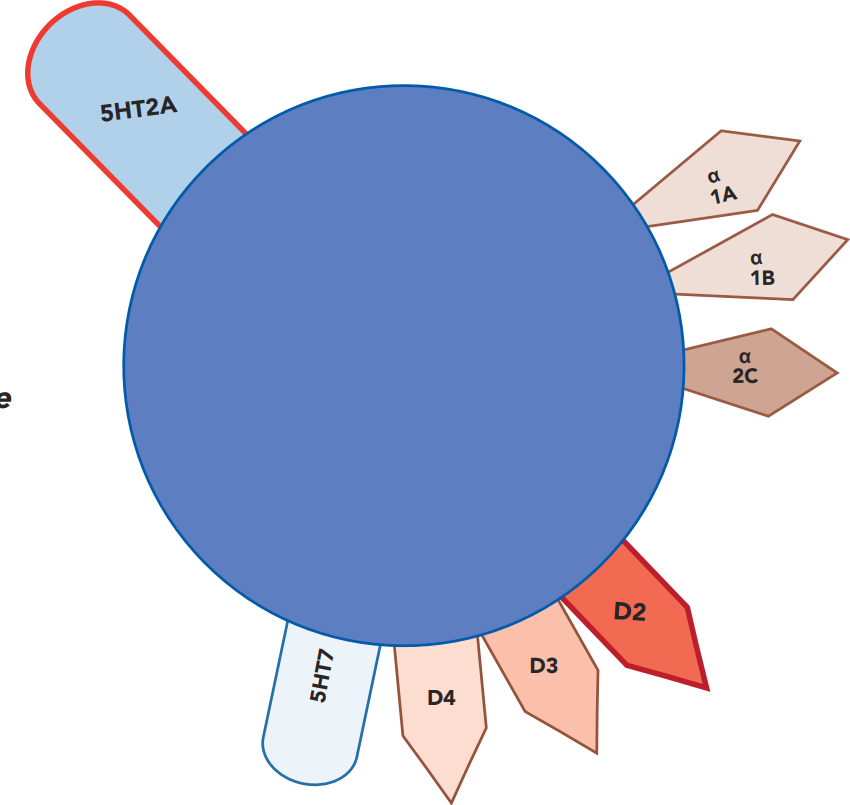 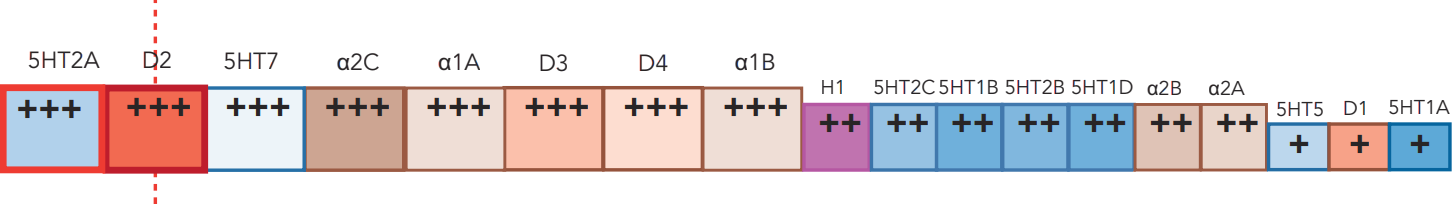 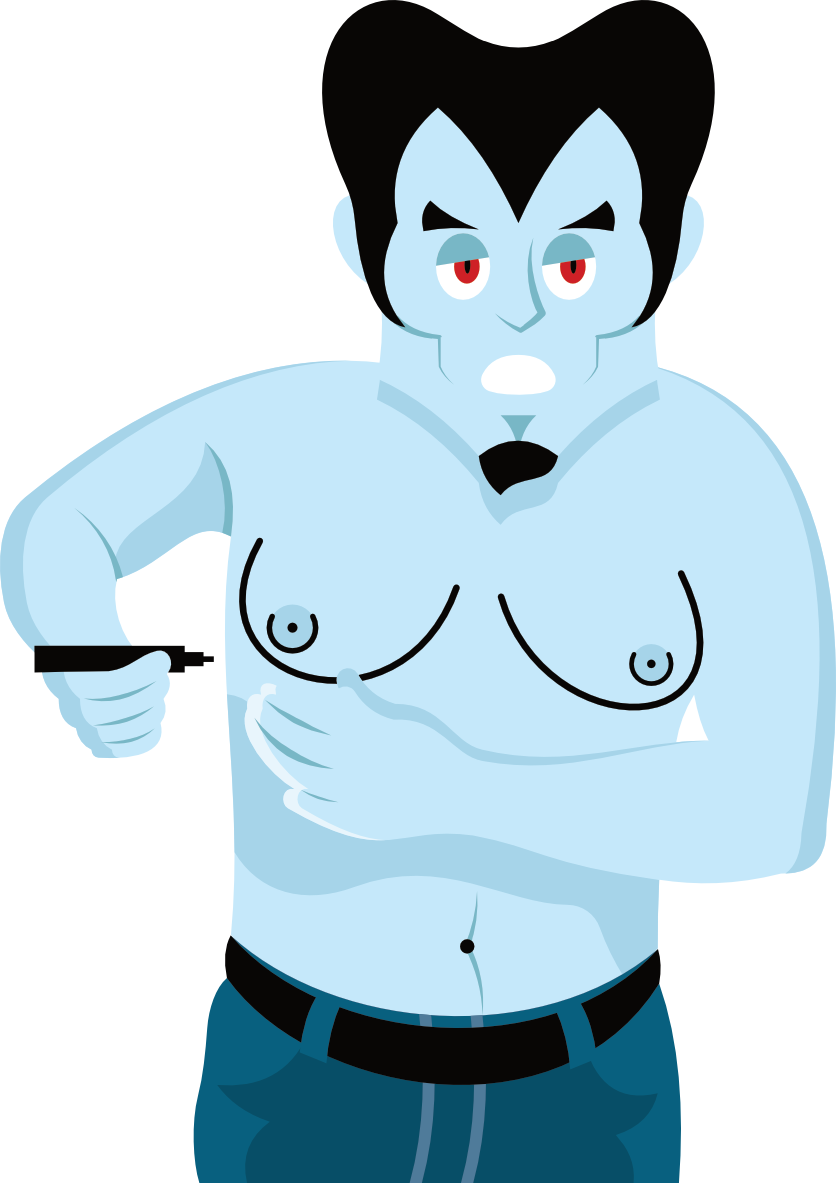 Risperidone
RISPERDAL

The 2nd atypical antipsychotic, following clozapine.

Marketing genius!

It’s barely atypical, because 5HT2A blocking ~= D2 blocking.

An SGA is supposed to block 5HT2A >> D2.
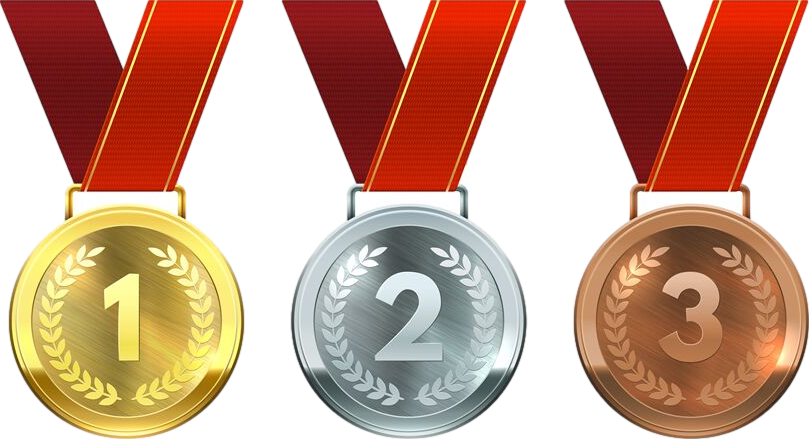 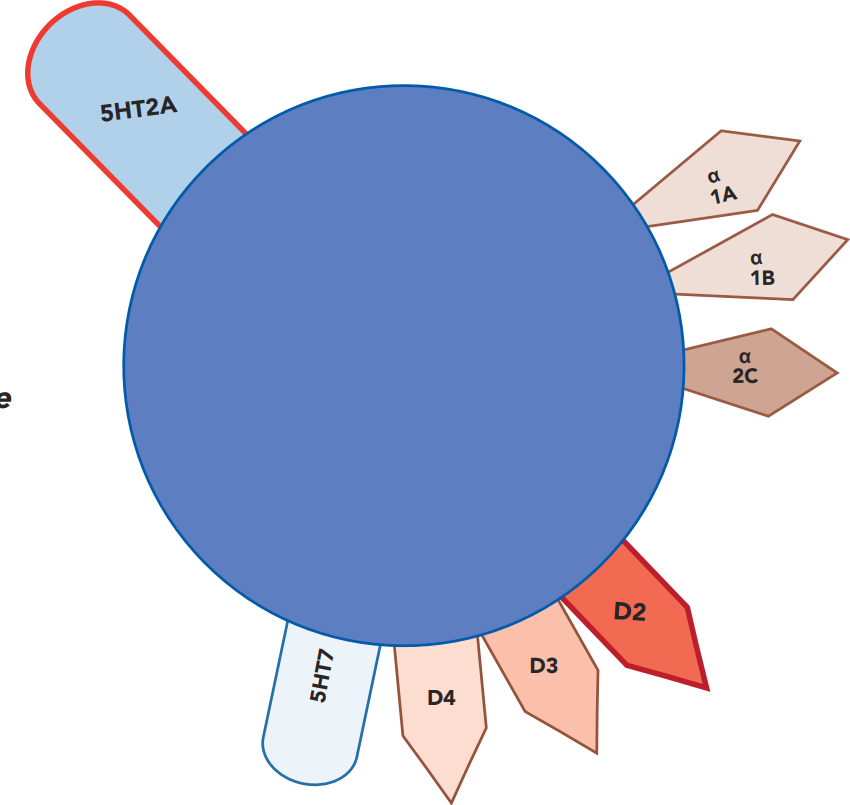 large prolactin elevation
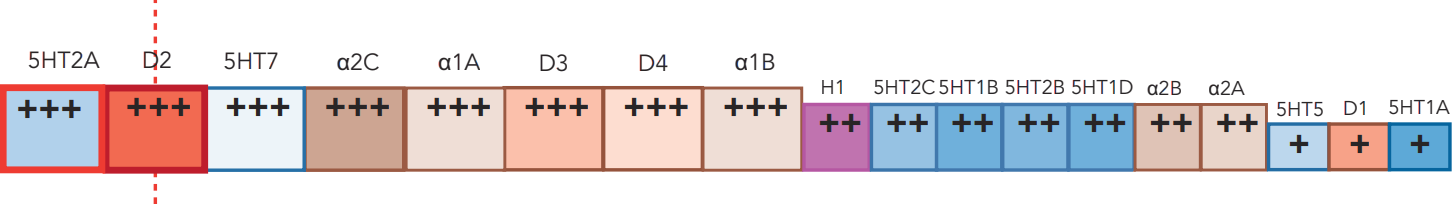 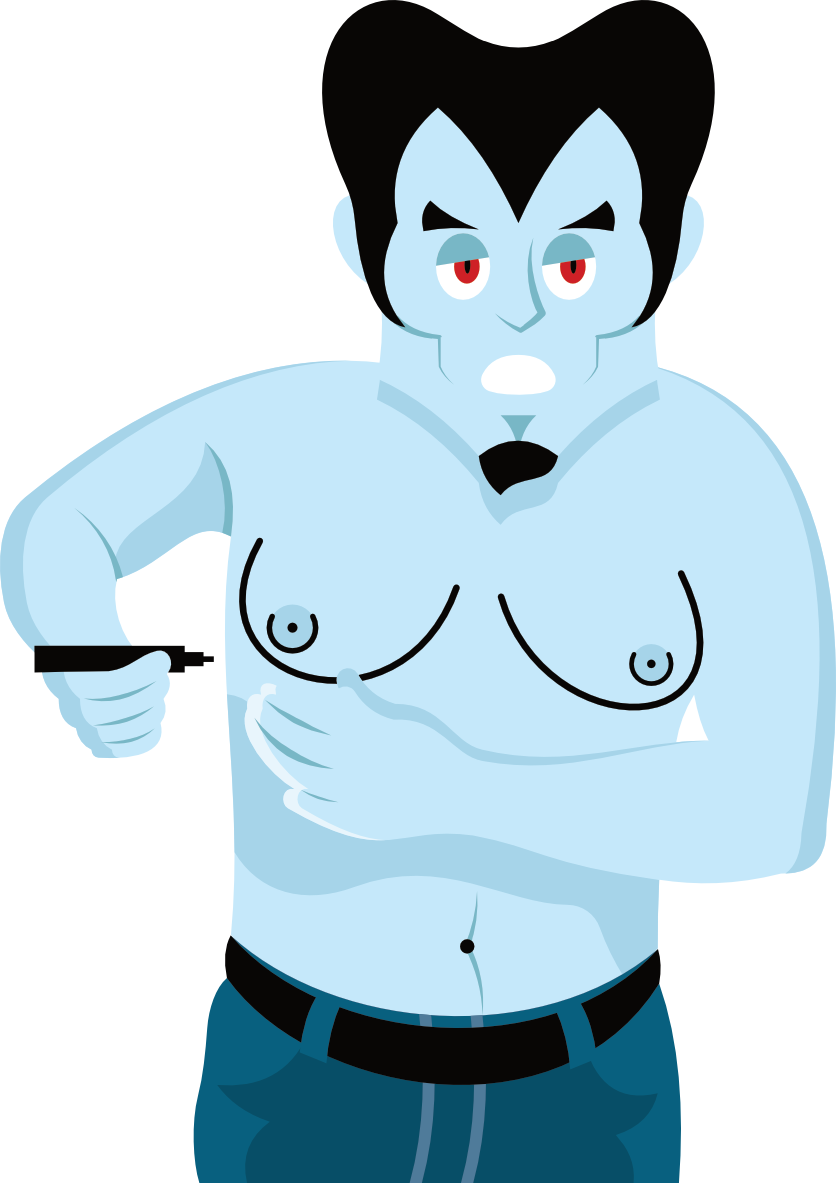 Risperidone
RISPERDAL

The 2nd atypical antipsychotic, following clozapine.

Marketing genius!

It’s barely atypical, because 5HT2A blocking ~= D2 blocking.

An SGA is supposed to block 5HT2A >> D2.
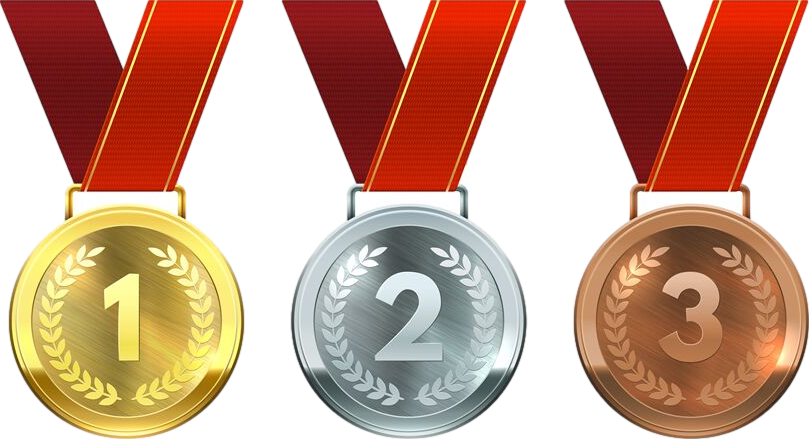 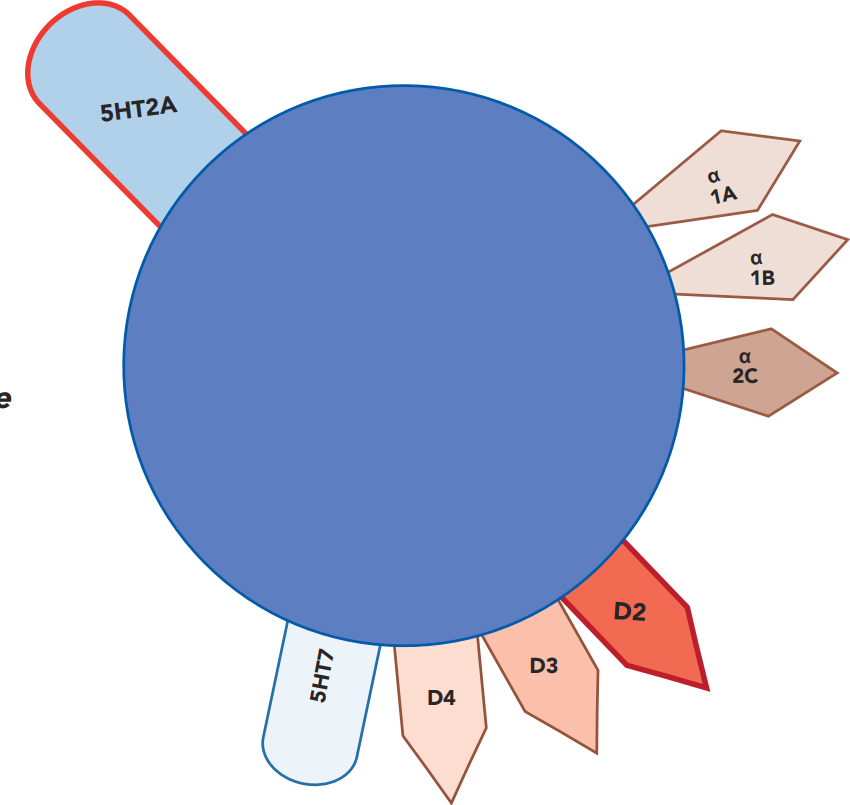 large prolactin elevation
EPS unless low dose
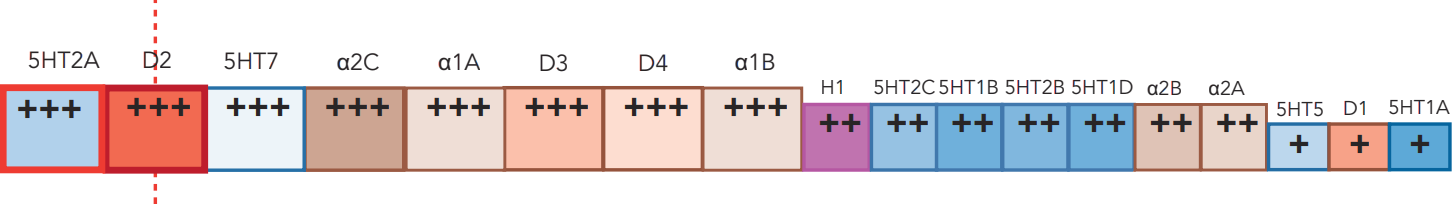 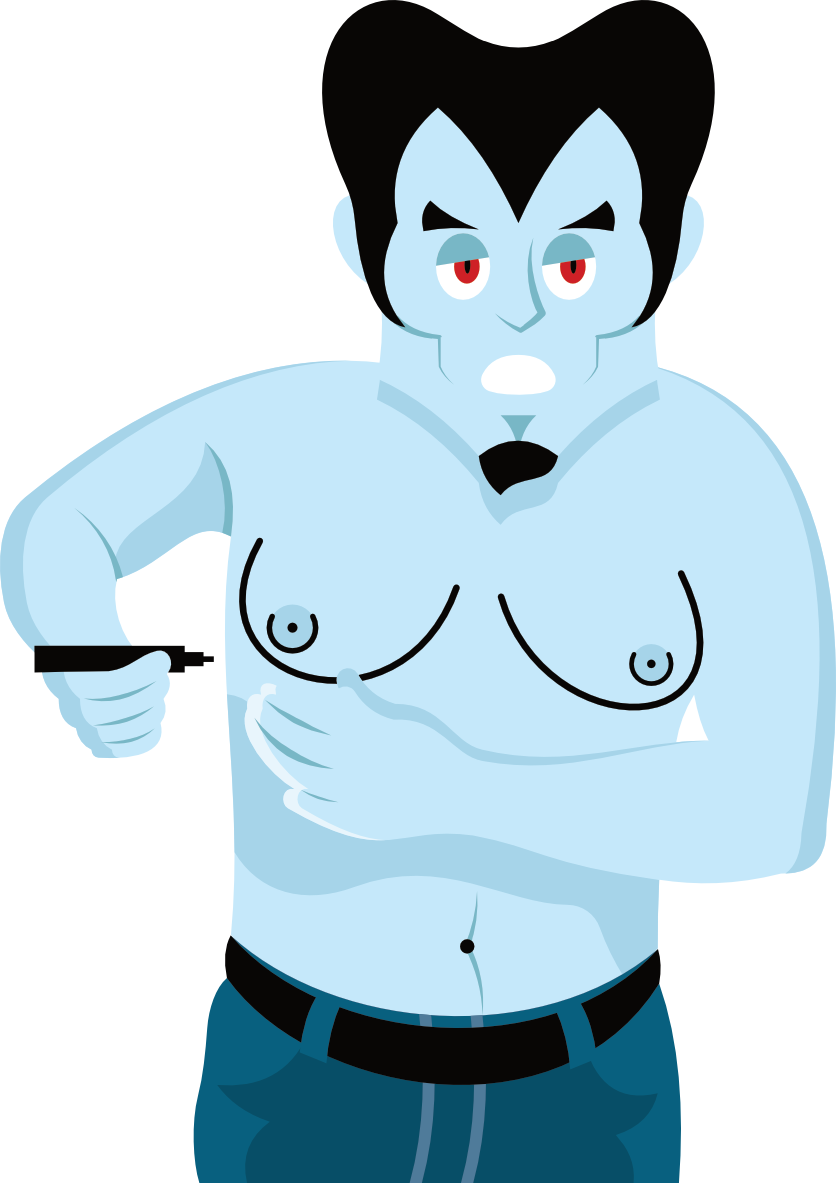 Risperidone
RISPERDAL

The 2nd atypical antipsychotic, following clozapine.

Marketing genius!

It’s barely atypical, because 5HT2A blocking ~= D2 blocking.

An SGA is supposed to block 5HT2A >> D2.
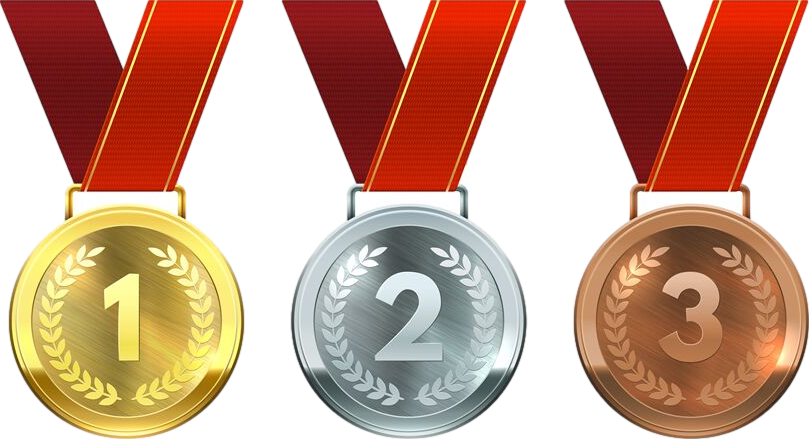 No built-in antimuscarinic activity, so may need to add benztropine.
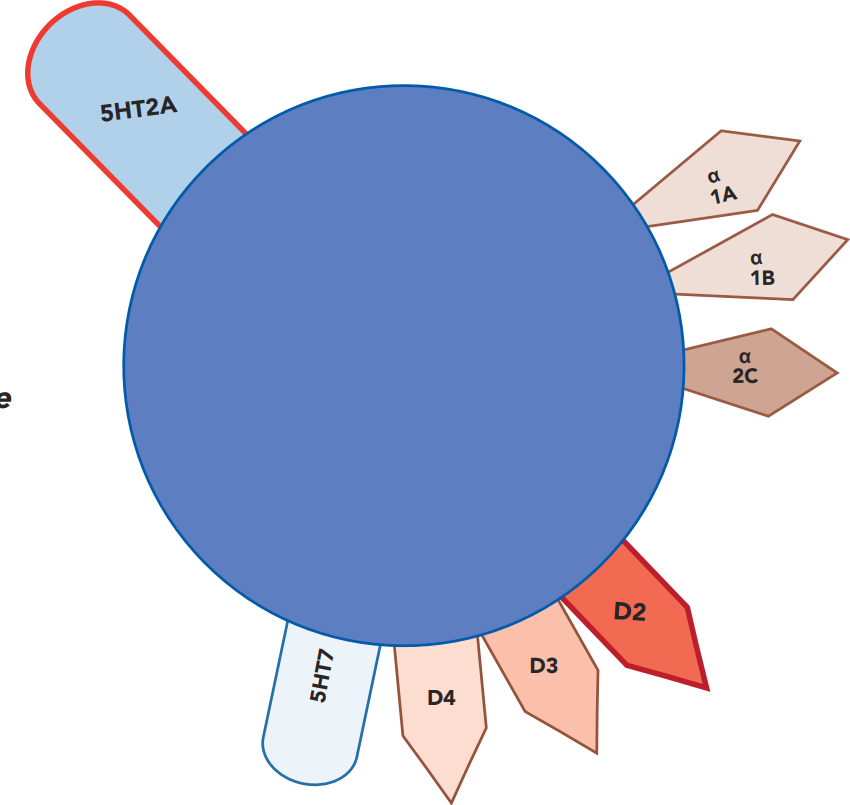 large prolactin elevation
EPS unless low dose
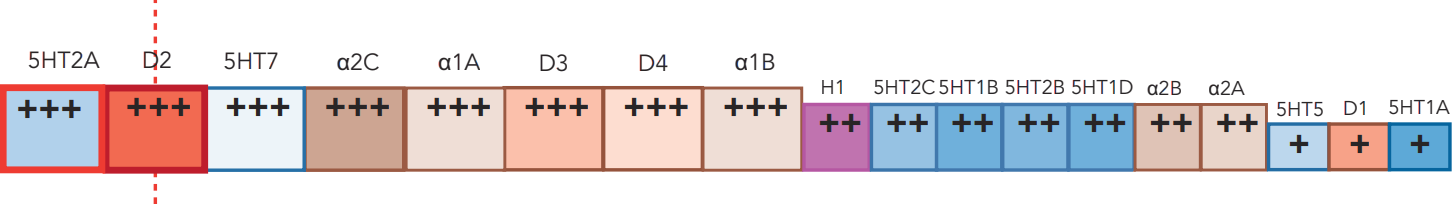 Risperidone
RISPERDAL
Paliperidone
INVEGA
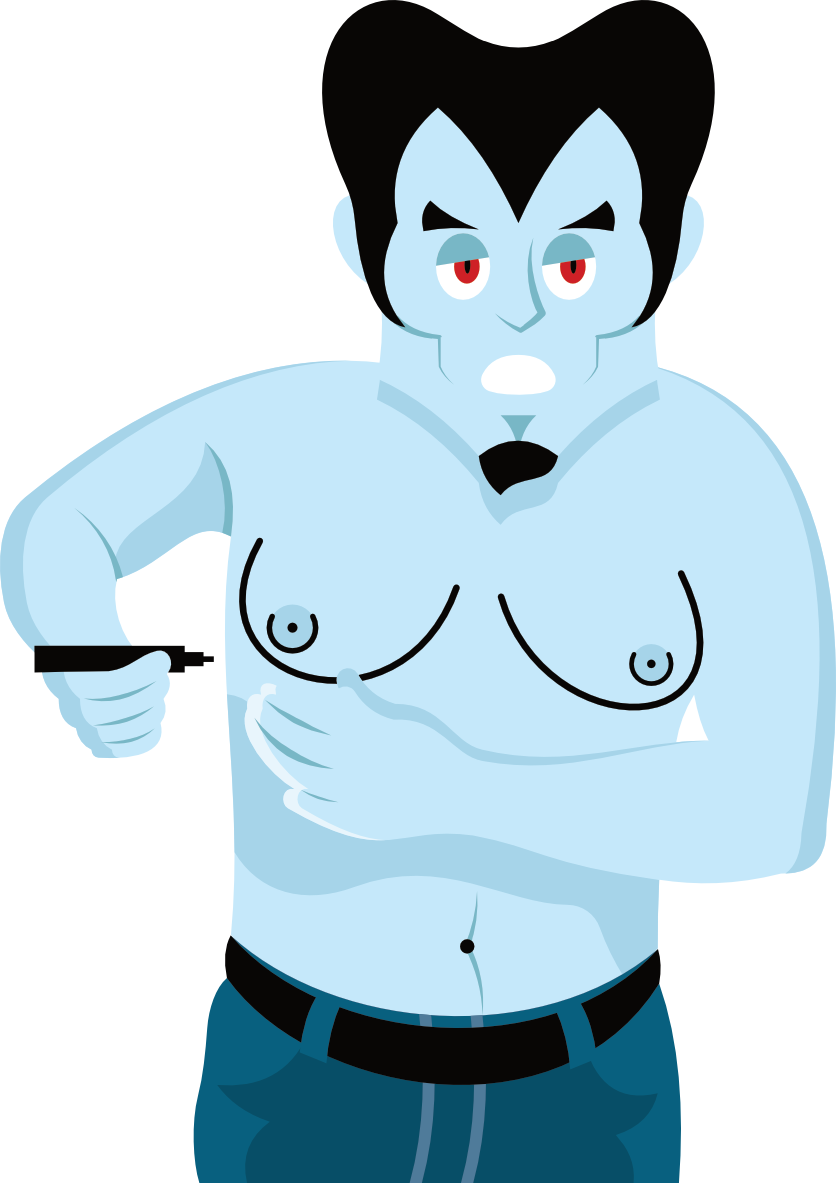 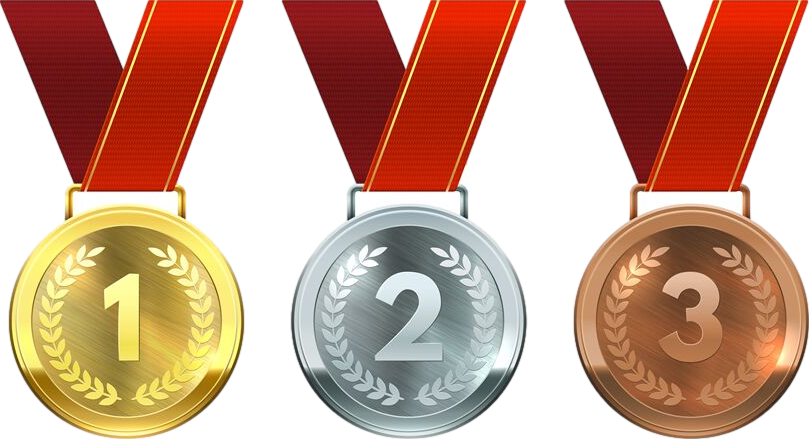 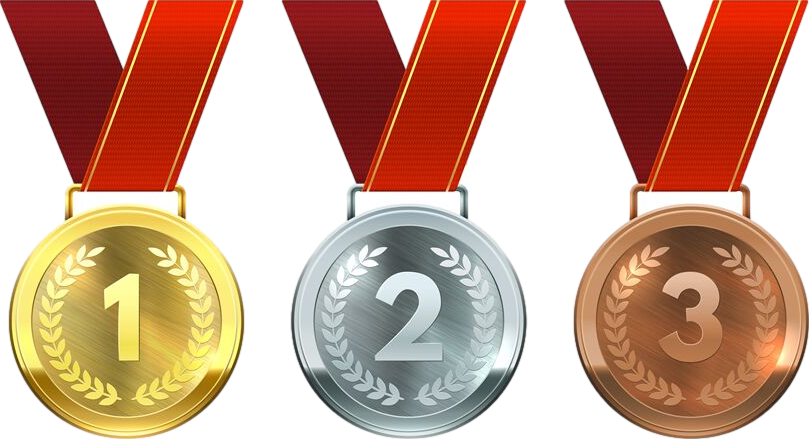 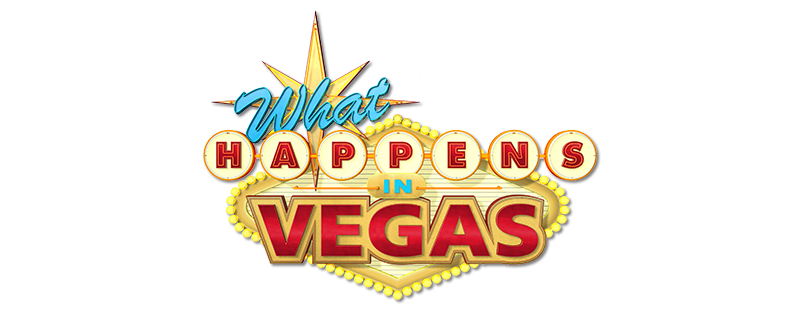 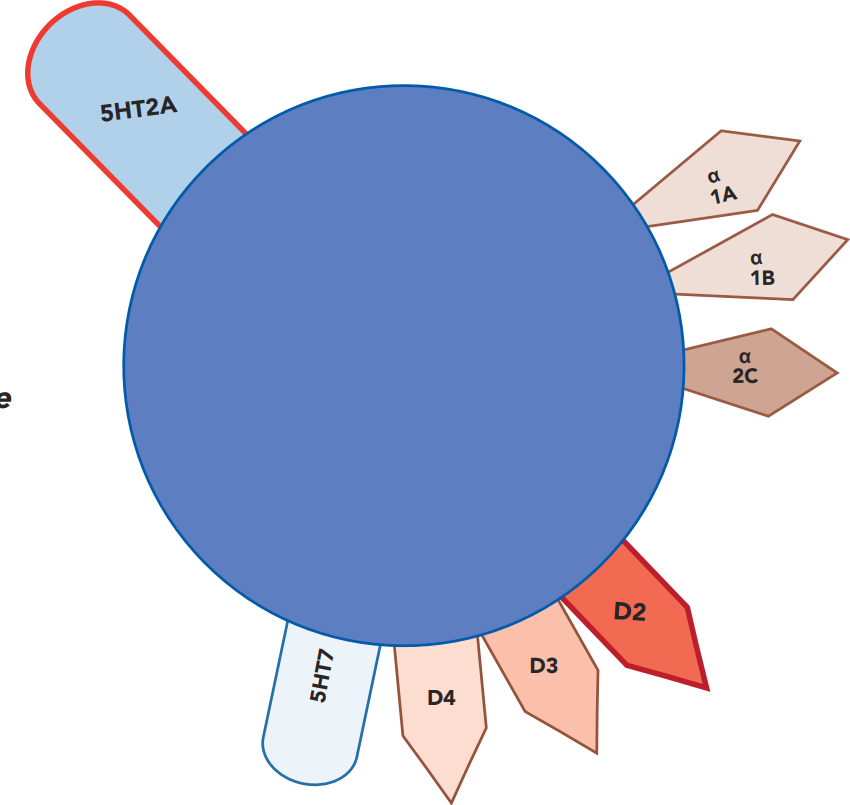 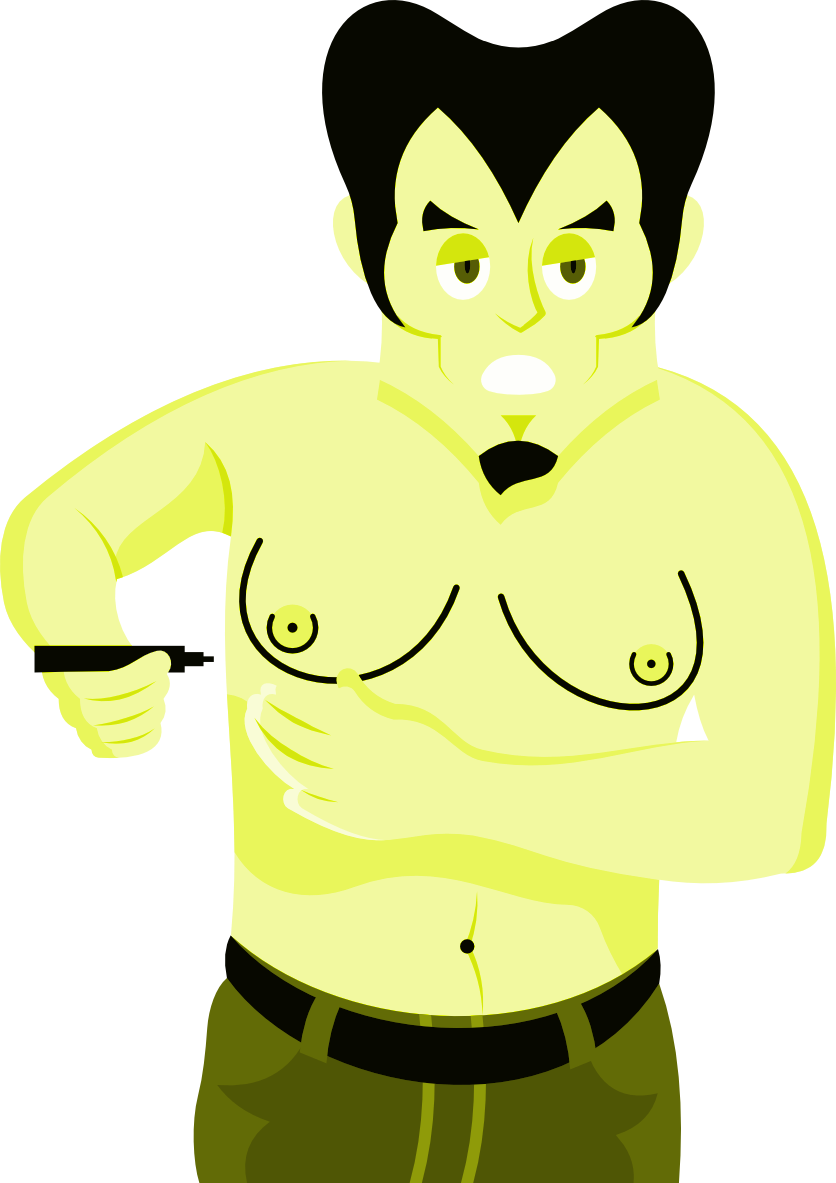 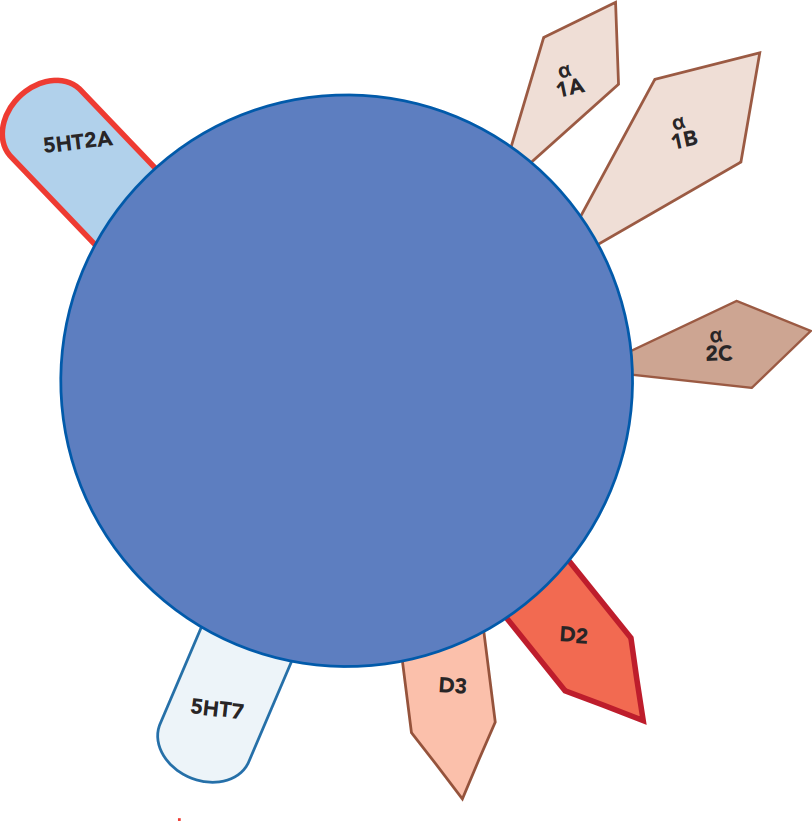 Metabolized to
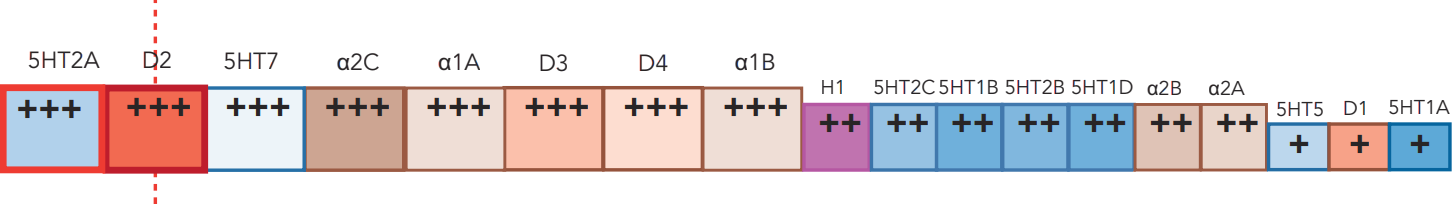 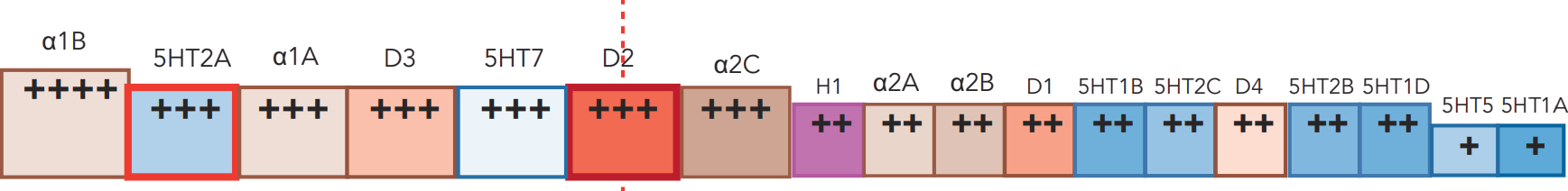 Perphenazine (TRILAFON)
per FEN uh zeen / TRIL uh fon
“Perple Trial phone”
1957
$31–$115
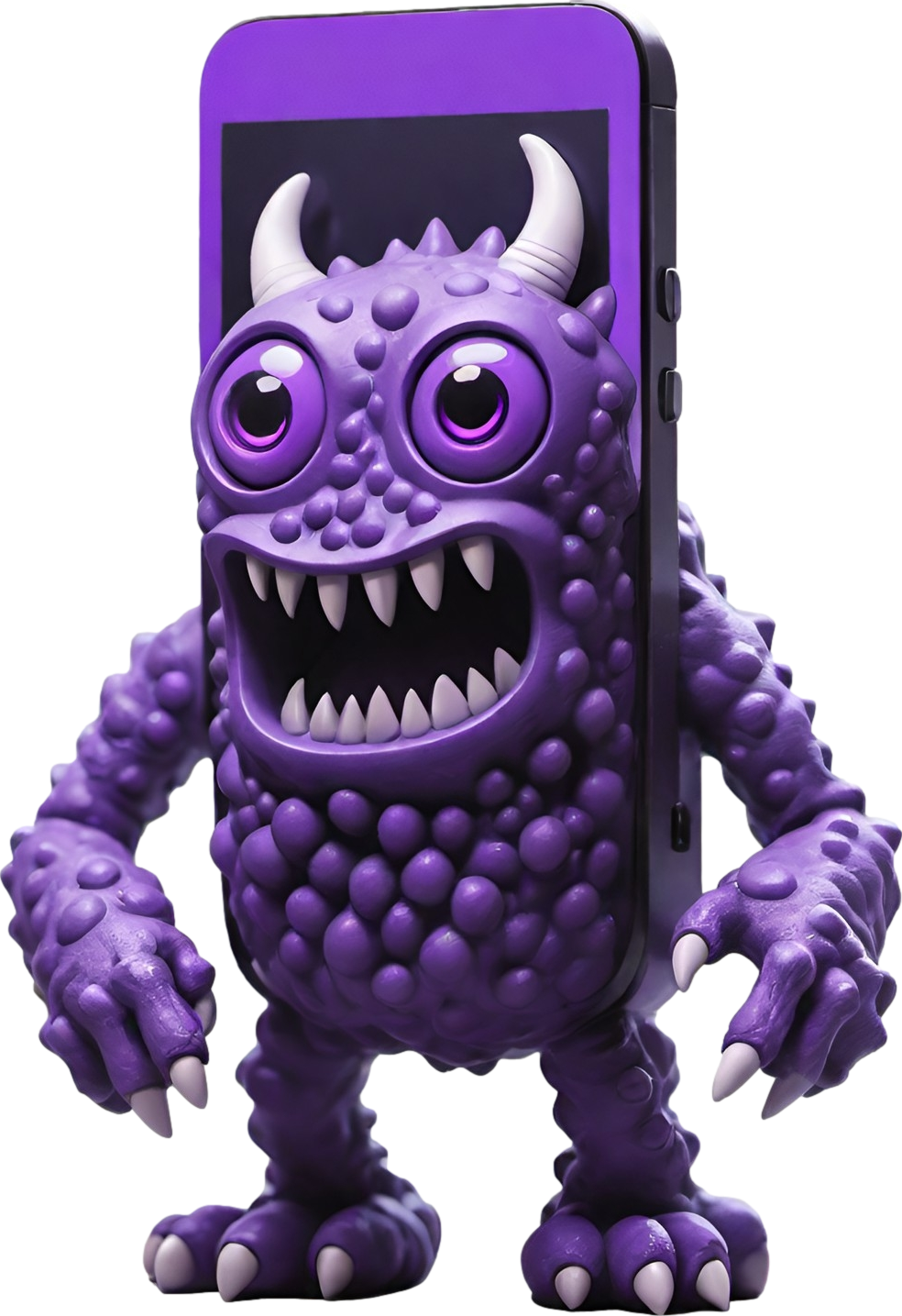 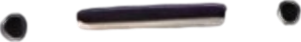 TRIAL PHONE
❖ Antipsychotic
❖ Medium potency FGA
❖ D2 antagonist
❖ Phenothiazine

FDA-approved for:  
❖ Schizophrenia    
❖ Nausea/vomiting
Phenothiazine 
structure
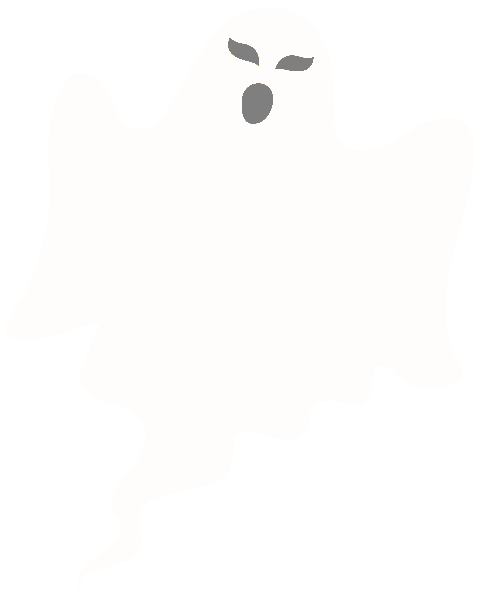 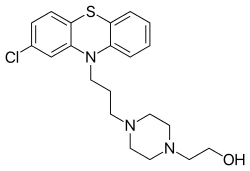 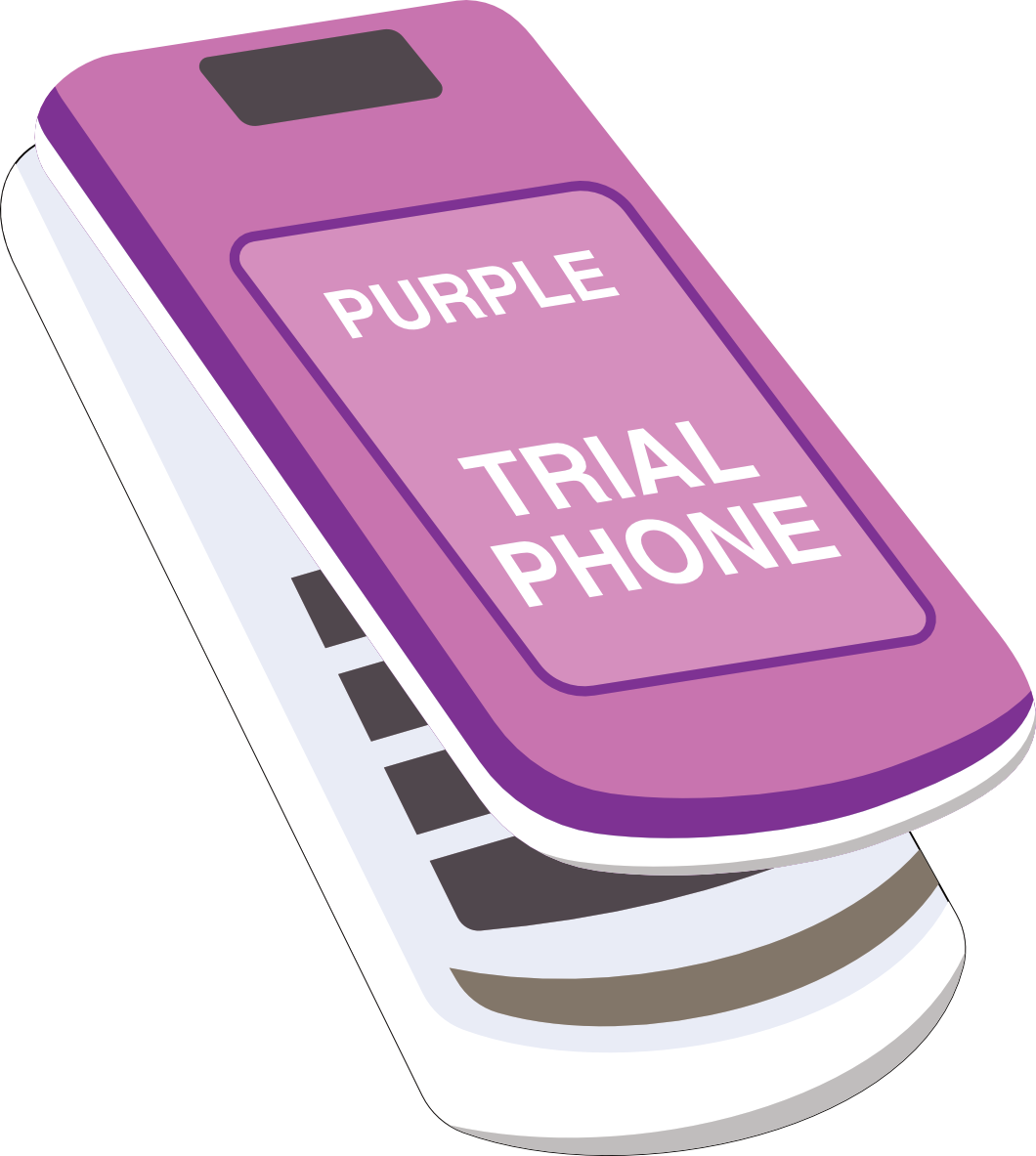 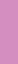 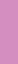 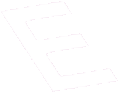 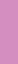 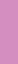 Intermediate potency FGAs are relatively low in EPS, similar to SGAs
2
4
8
16
mg
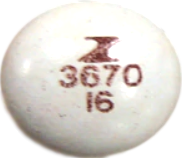 Perphenazine (TRILAFON)
per FEN uh zeen / TRIL uh fon
“Perple Trial phone” 

The first generation antipsychotic (FGA) included in the CATIE schizophrenia trial.
1957
$31–$115
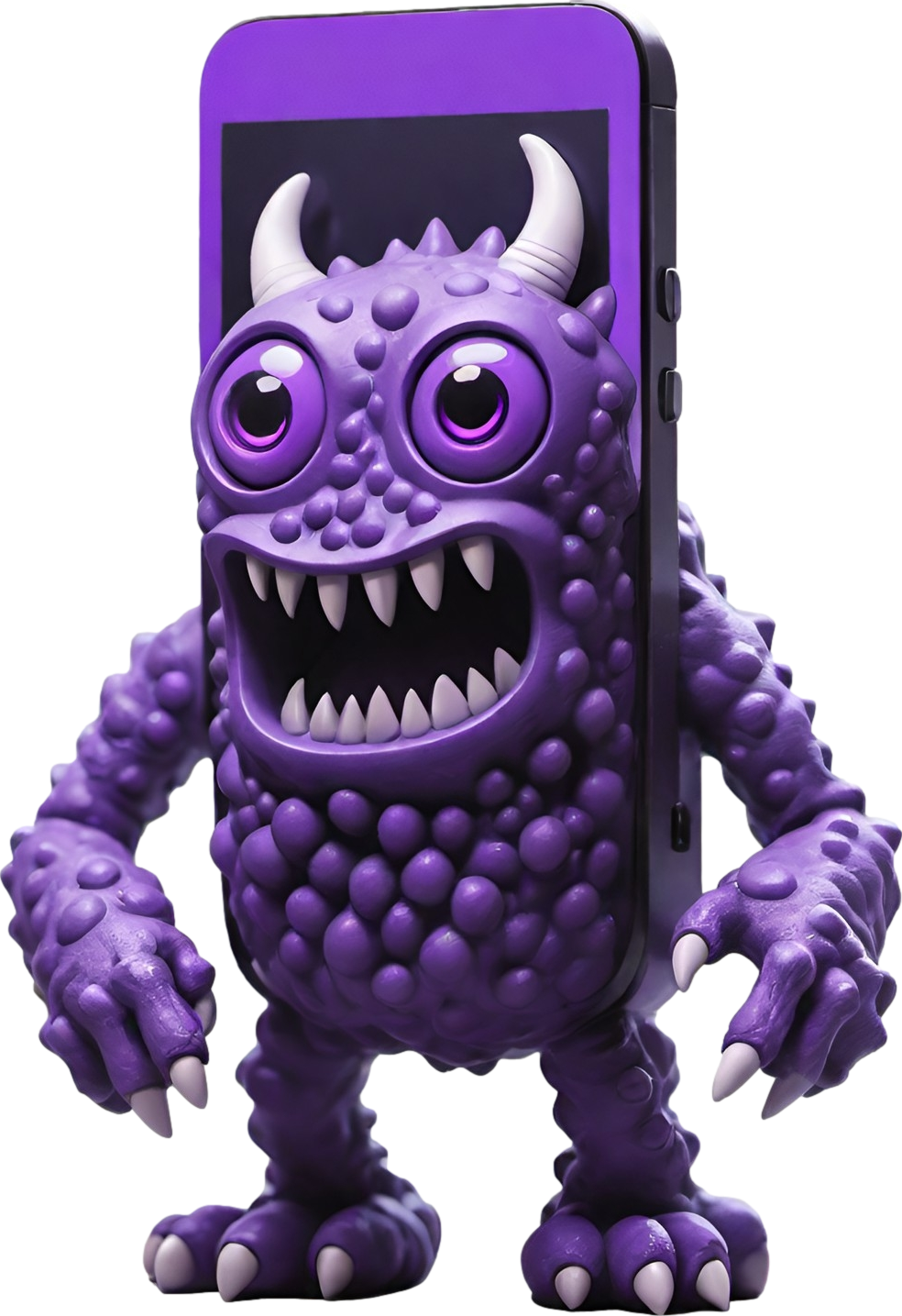 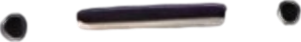 TRIAL PHONE
Phenothiazine 
structure
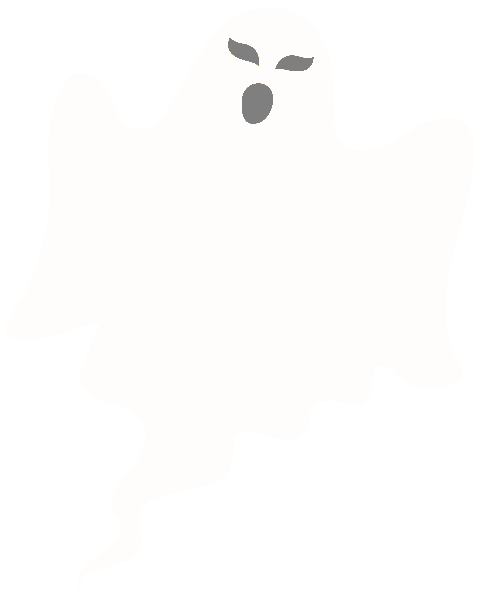 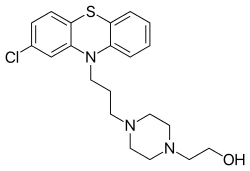 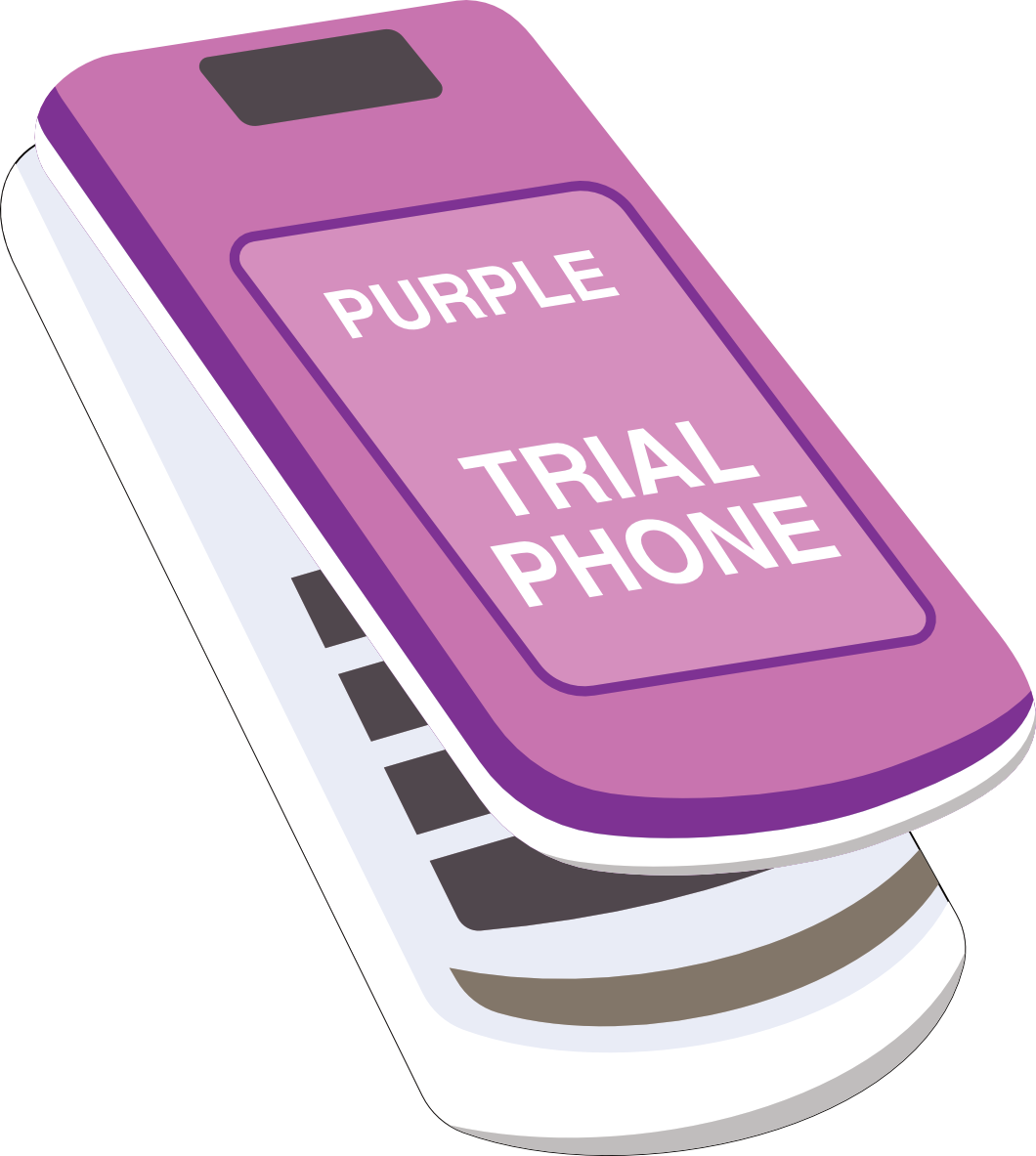 Perphenazine showed comparable effectiveness and caused no more EPS than the SGAs.

Perphenazine was no less effective in improving cognitive performance than the SGAs. 

Although these four SGAs are now affordable, they were much more expensive when the CATIE trial was conducted. Perphenazine is now the more expensive one. 

When choosing a medium potency FGA, the author prefers loxapine (Loxitane) over perphenazine because loxapine has fewer relevant kinetic interactions. Perphenazine PLACEHOLDER
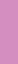 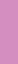 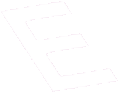 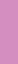 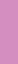 2
4
8
16
mg
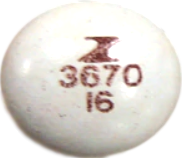 Perphenazine (TRILAFON)
per FEN uh zeen / TRIL uh fon
“Perple Trial phone”
1957
$31–$115
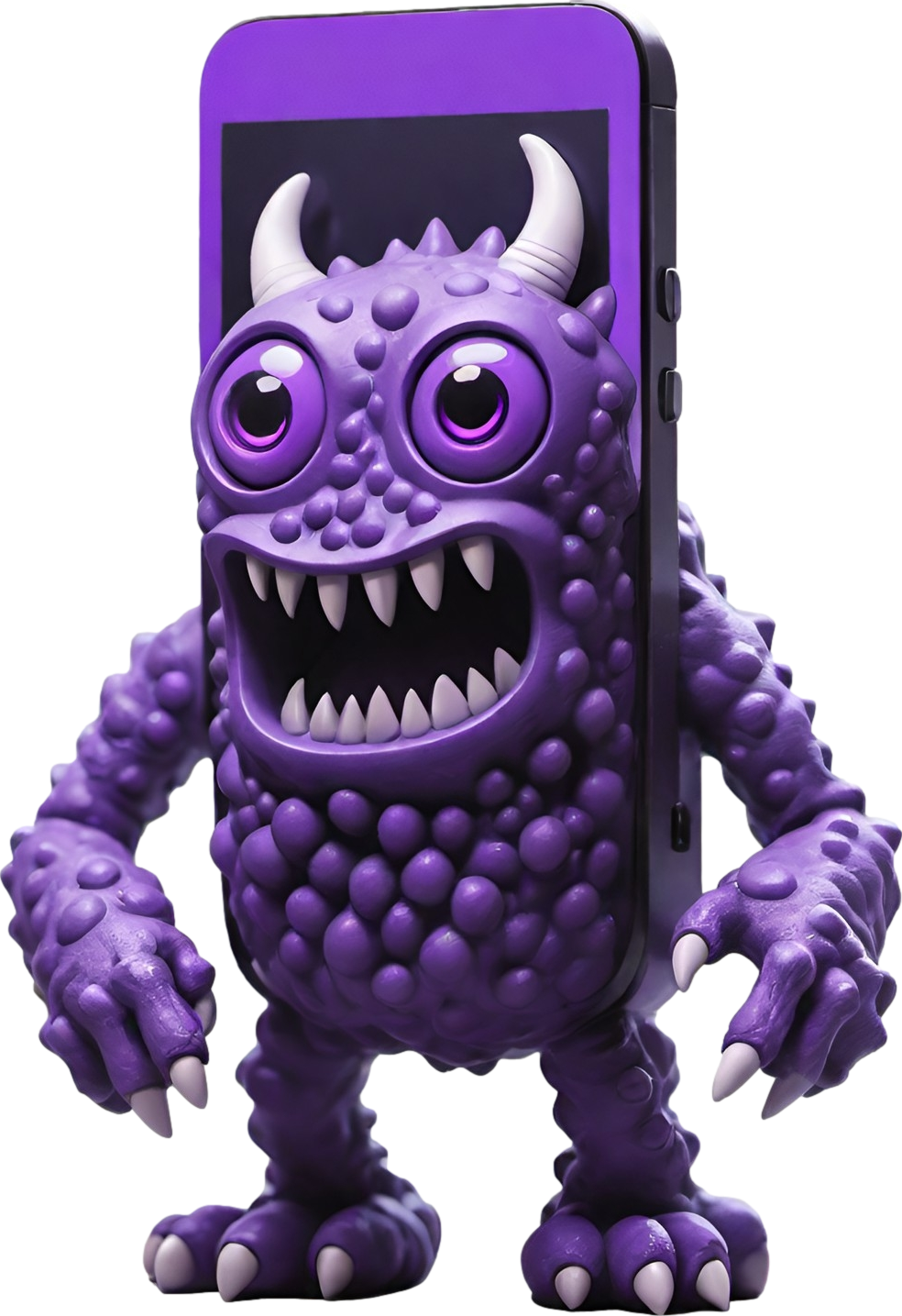 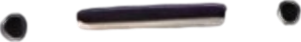 TRIAL PHONE
When choosing a medium potency FGA, the author prefers loxapine (Loxitane) over perphenazine because loxapine has fewer relevant kinetic interactions.
Phenothiazine 
structure
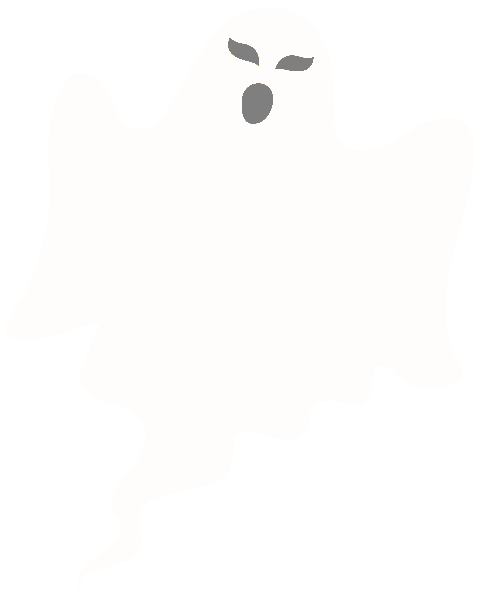 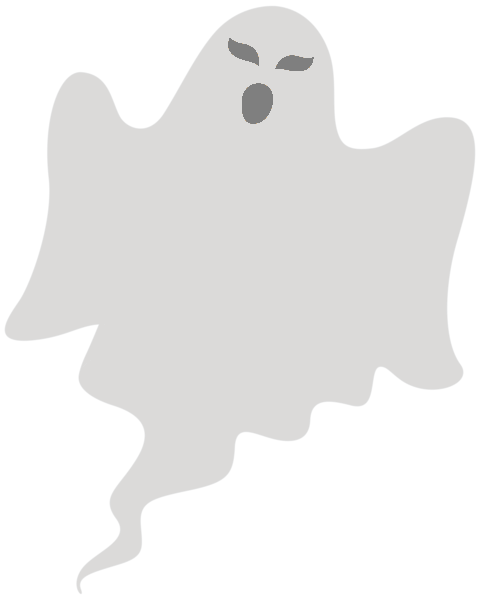 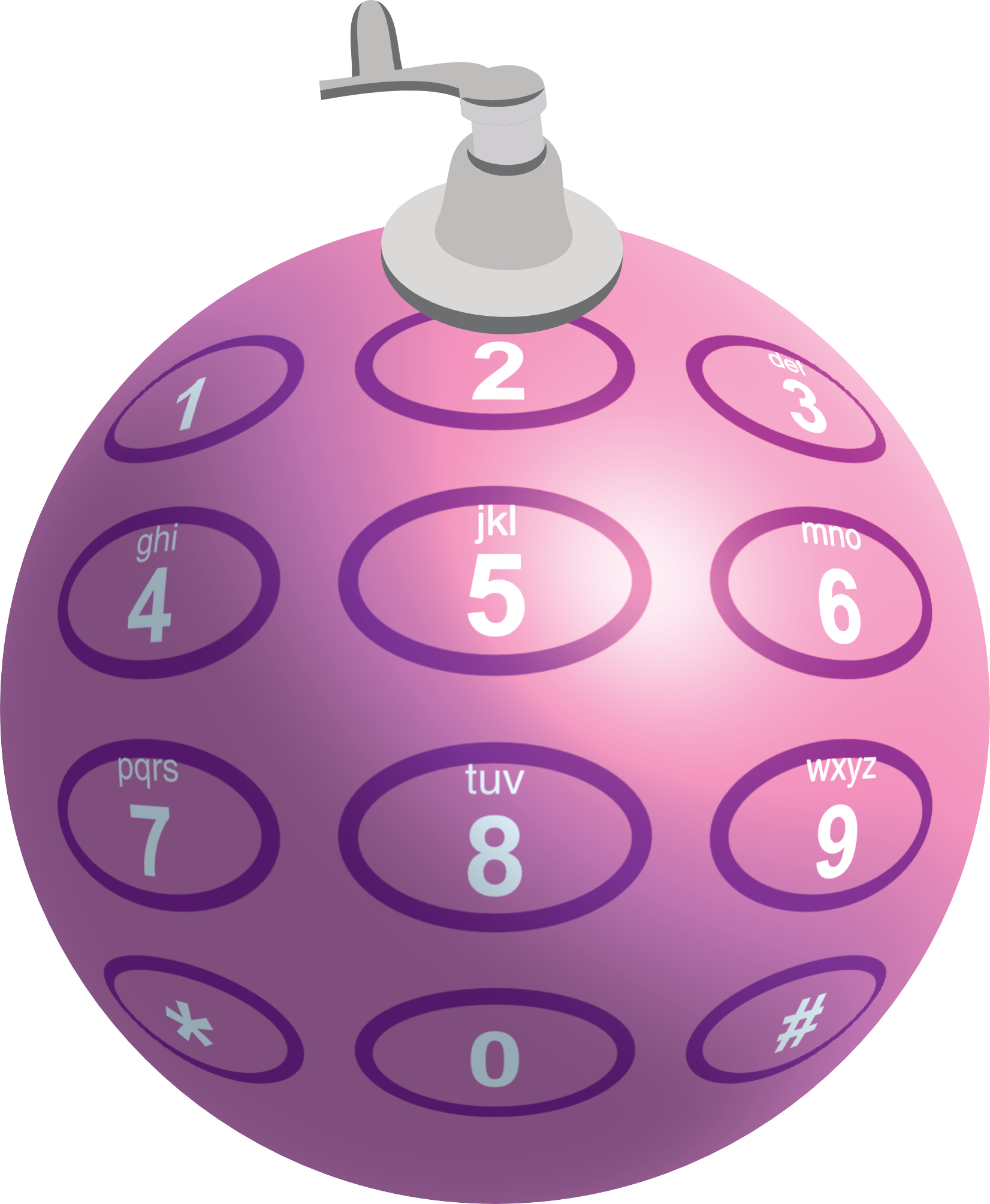 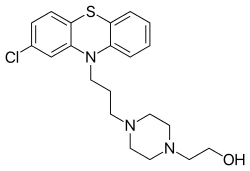 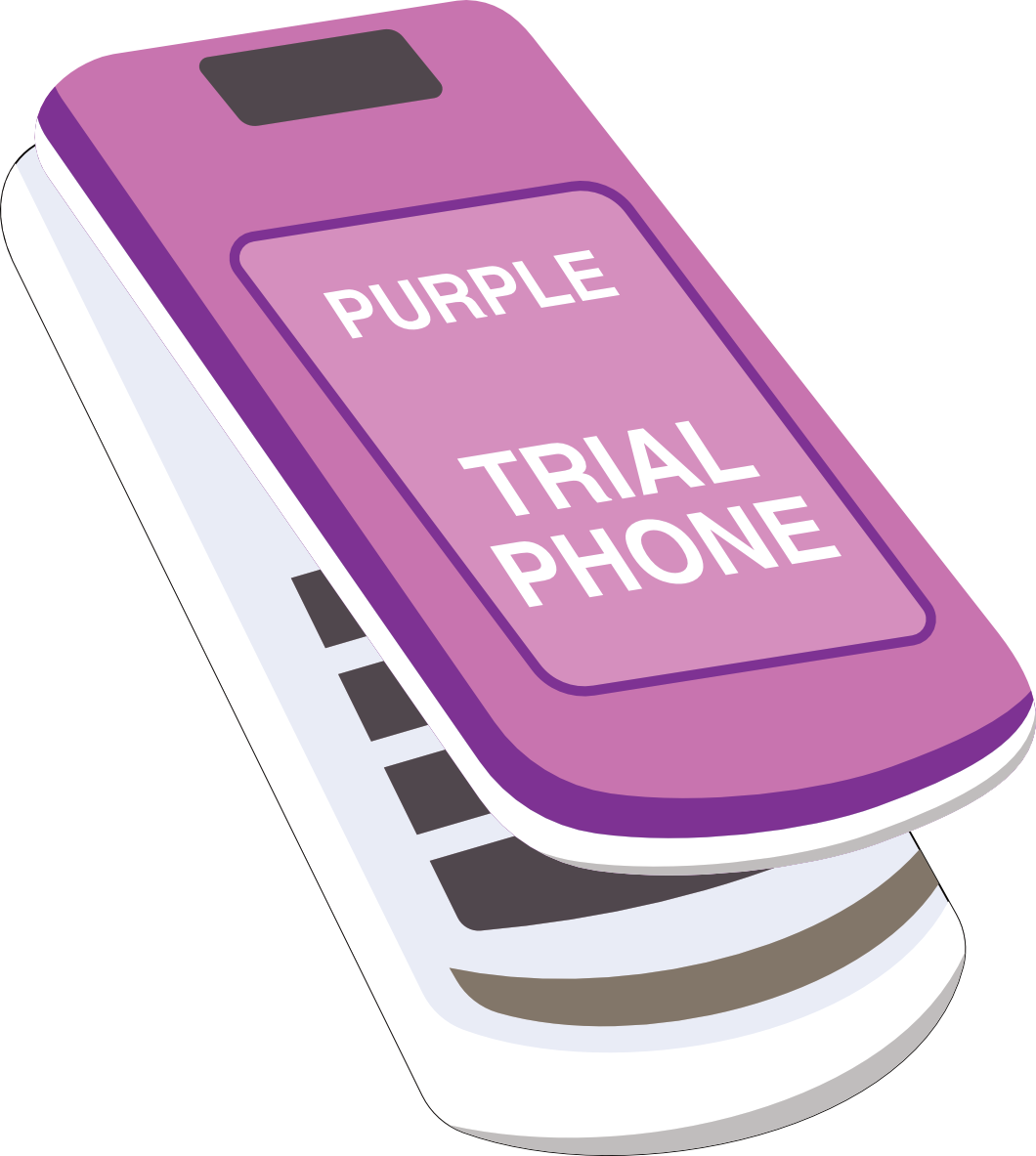 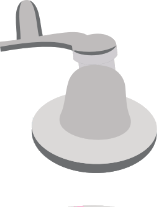 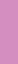 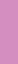 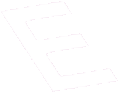 When choosing a medium potency FGA, the author prefers loxapine (Loxitane) over perphenazine because loxapine has fewer relevant kinetic interactions.

Perphenazine is  such a sensitive 2D6 substrate that the FDA recommends 2D6 genotype testing before it is started, because levels will be increased 3-fold for 2D6 poor metabolizers.
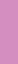 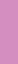 2
4
8
16
mg
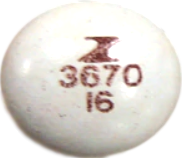 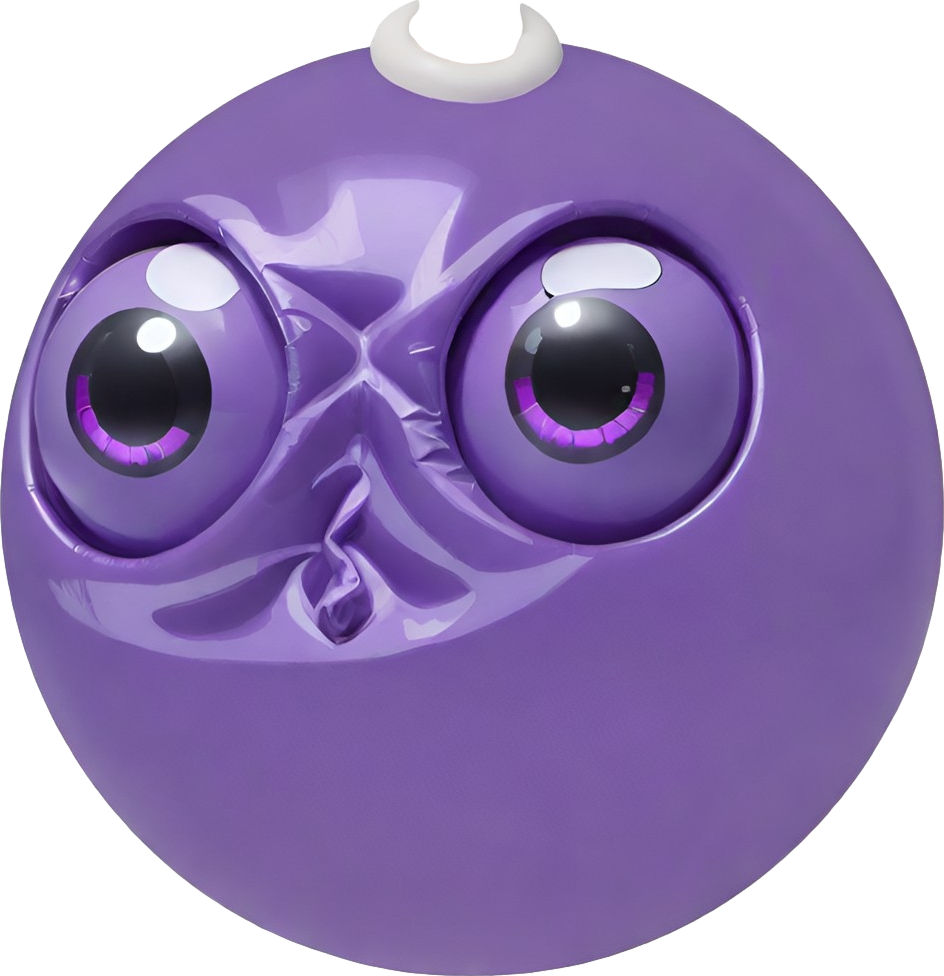 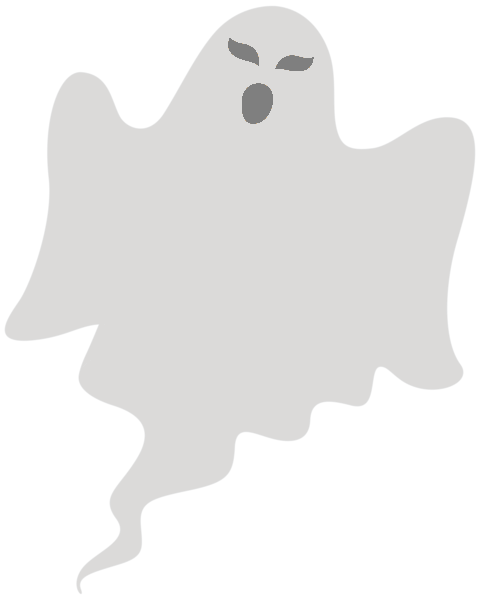 For 2D6 “POOR ME”tabolizers (PM), air accumulates, resulting in unexpectedly long half-lives for 2D6 substrates. These individuals are more likely to report side effects.
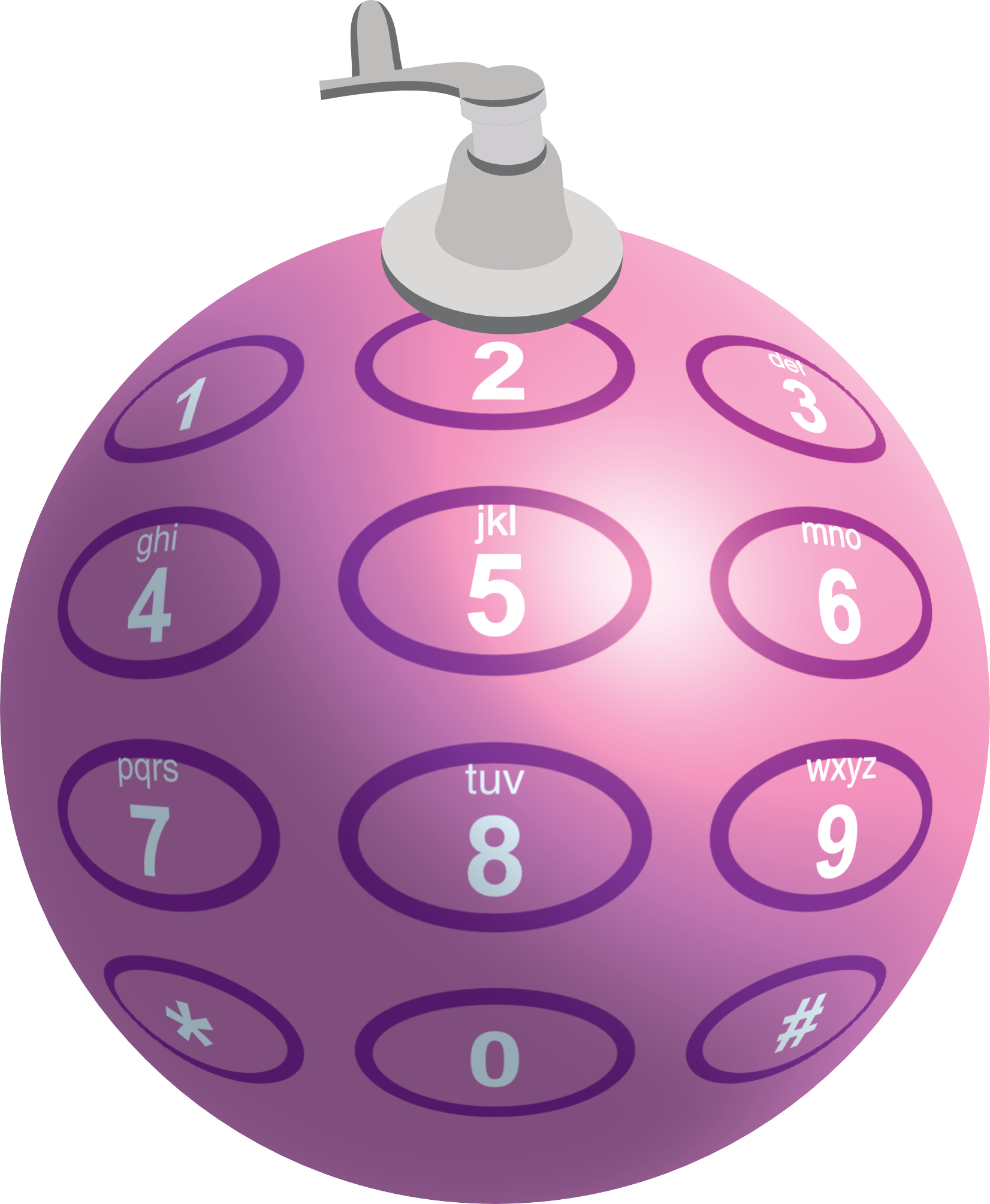 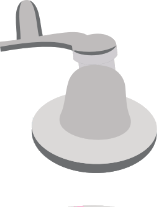 Perphenazine is  such a sensitive 2D6 substrate that the FDA recommends 2D6 genotype testing before it is started, because levels will be increased 3-fold for 2D6 poor metabolizers.
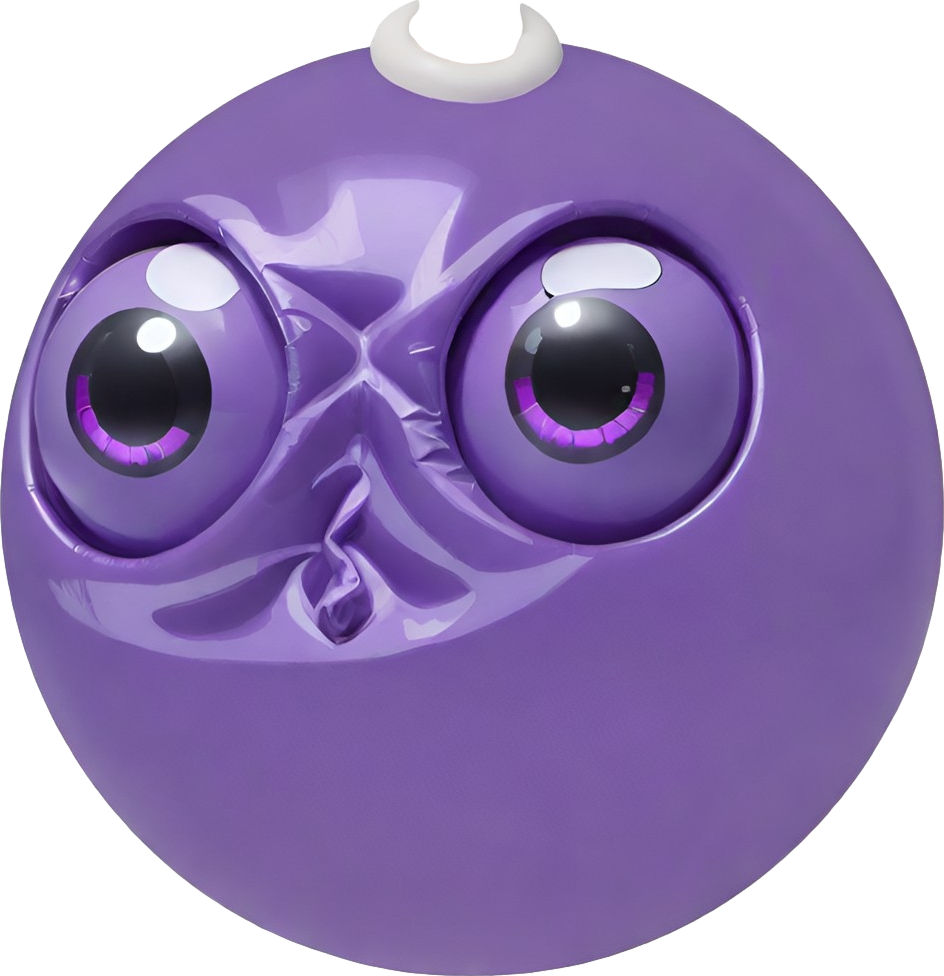 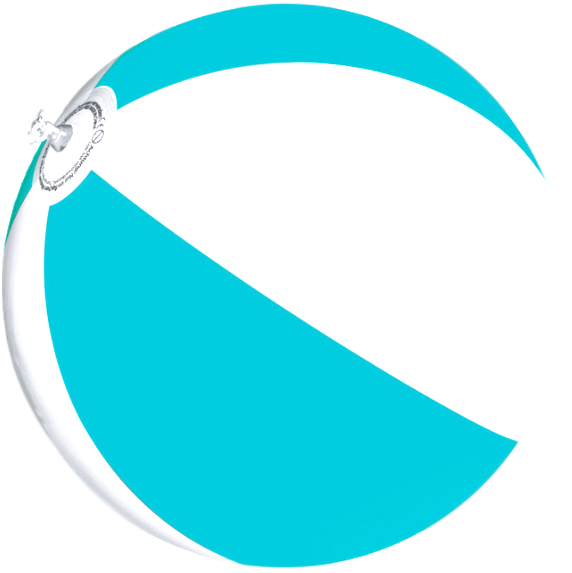 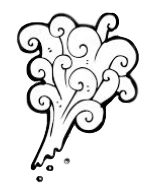 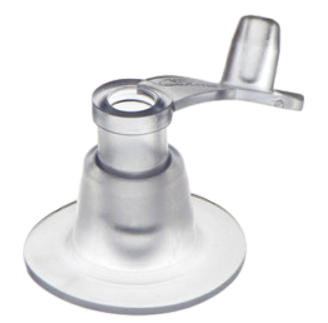 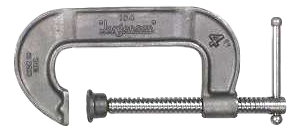 PM
Poor me!
Perphenazine (TRILAFON)
per FEN uh zeen / TRIL uh fon
“Perple Trial phone”
1957
$31–$115
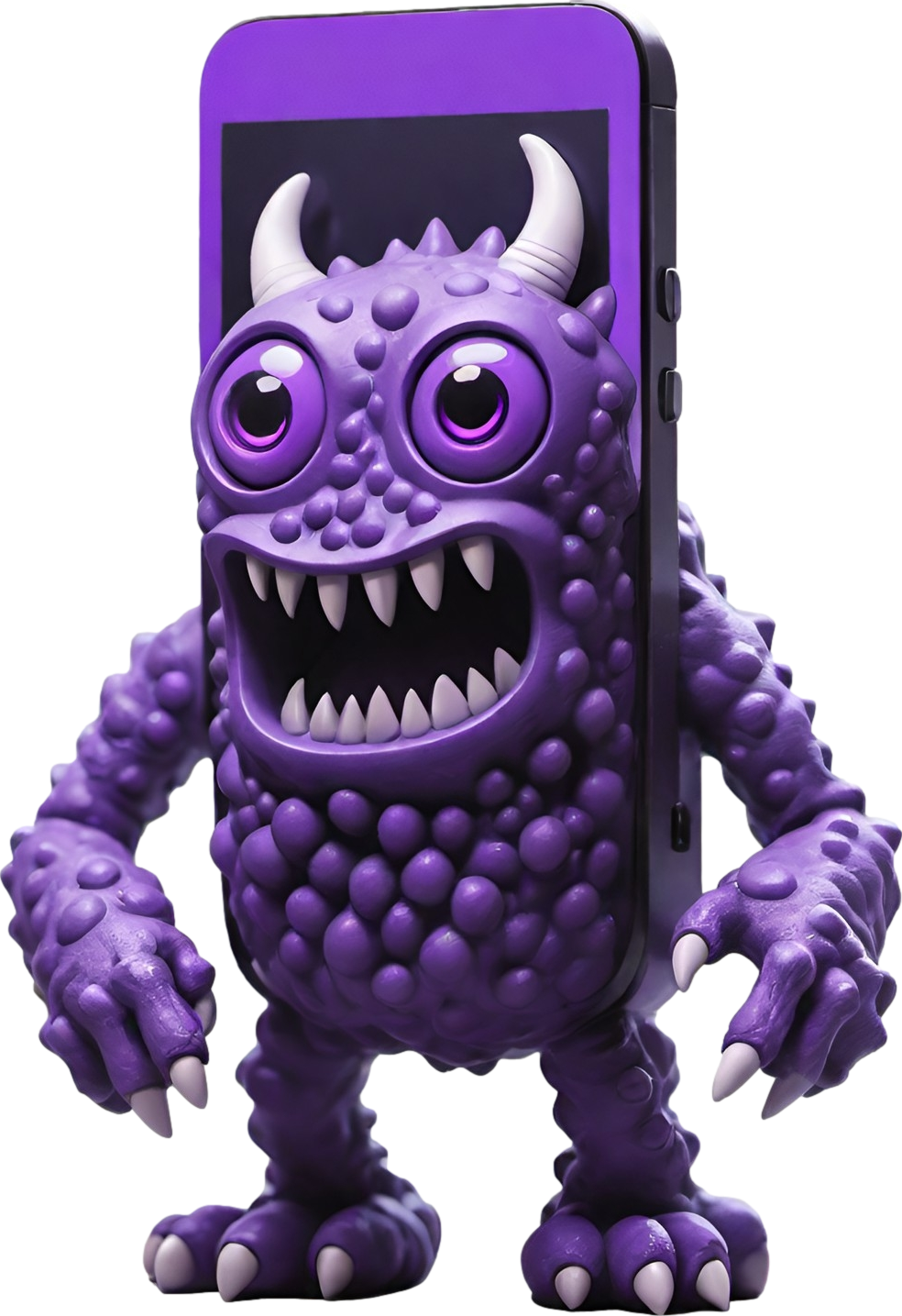 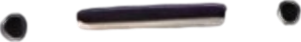 TRIAL PHONE
Even though perphenazine's half-life is about 10 hours, maintenance dosing can be once daily. For antipsychotics in general, continuous dopamine D2 receptor blockade is not necessary to sustain antipsychotic response (Takeuchi et al, 2014).
Phenothiazine 
structure
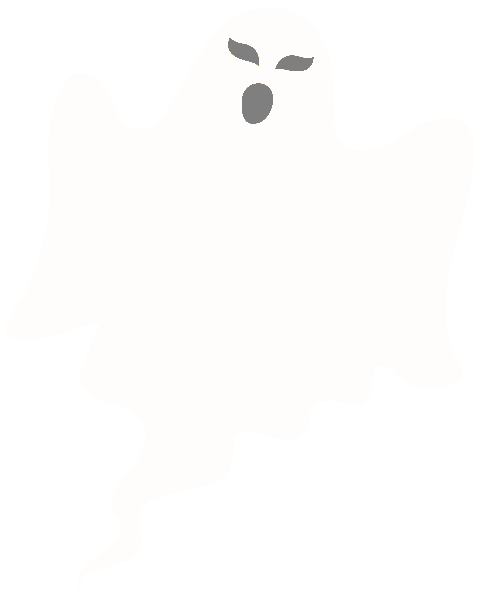 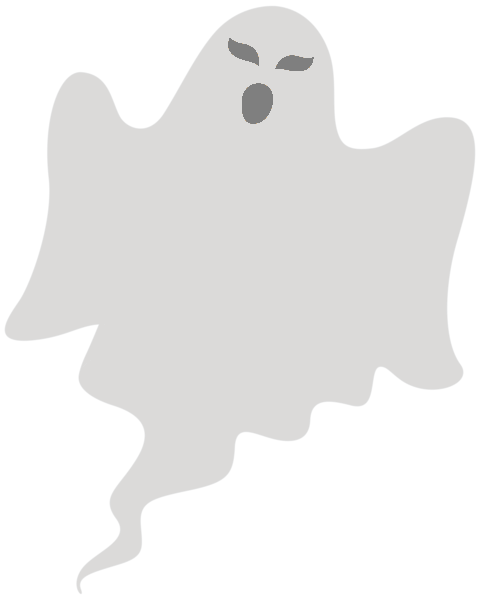 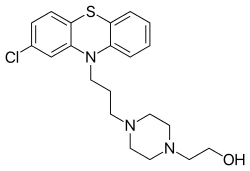 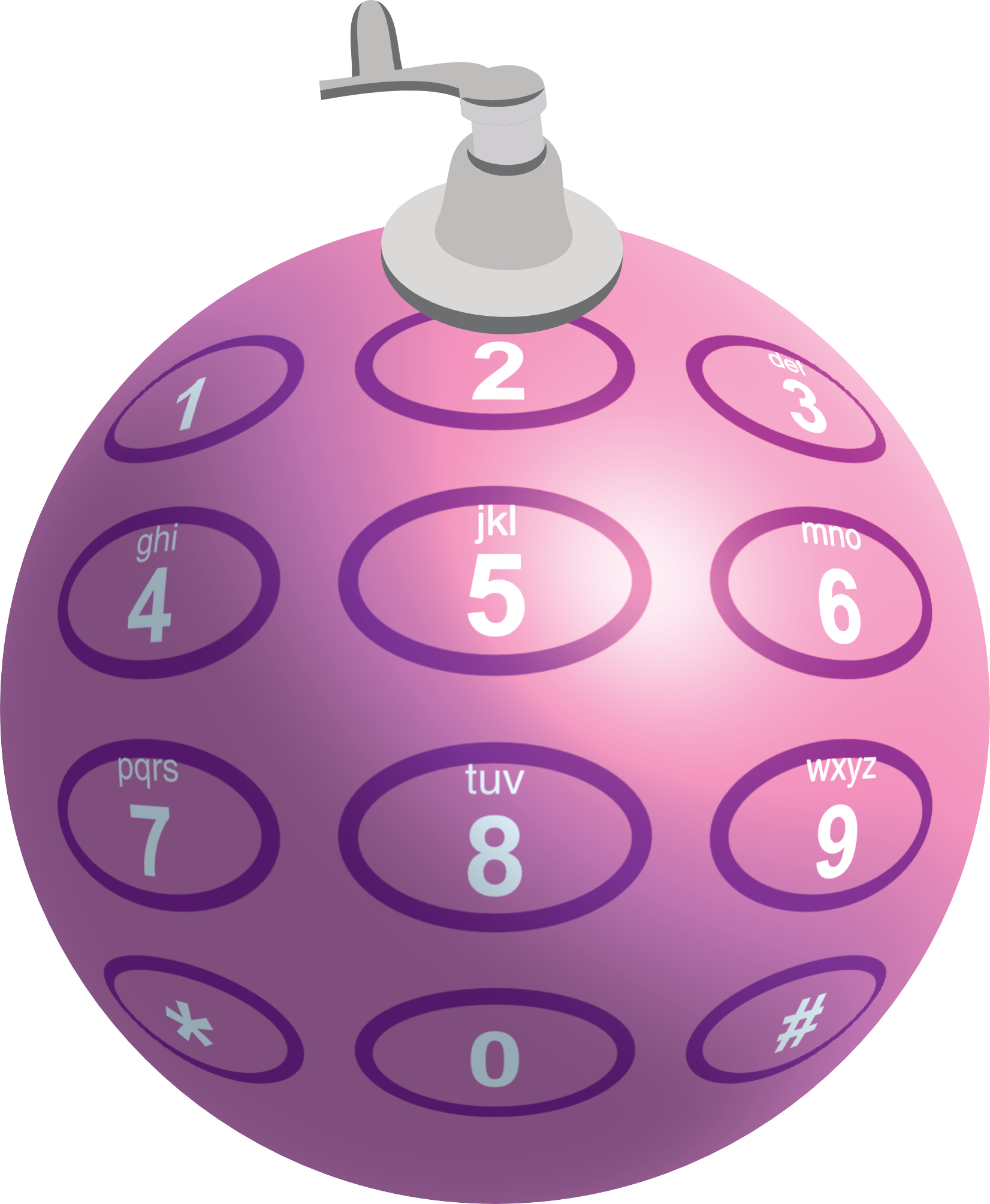 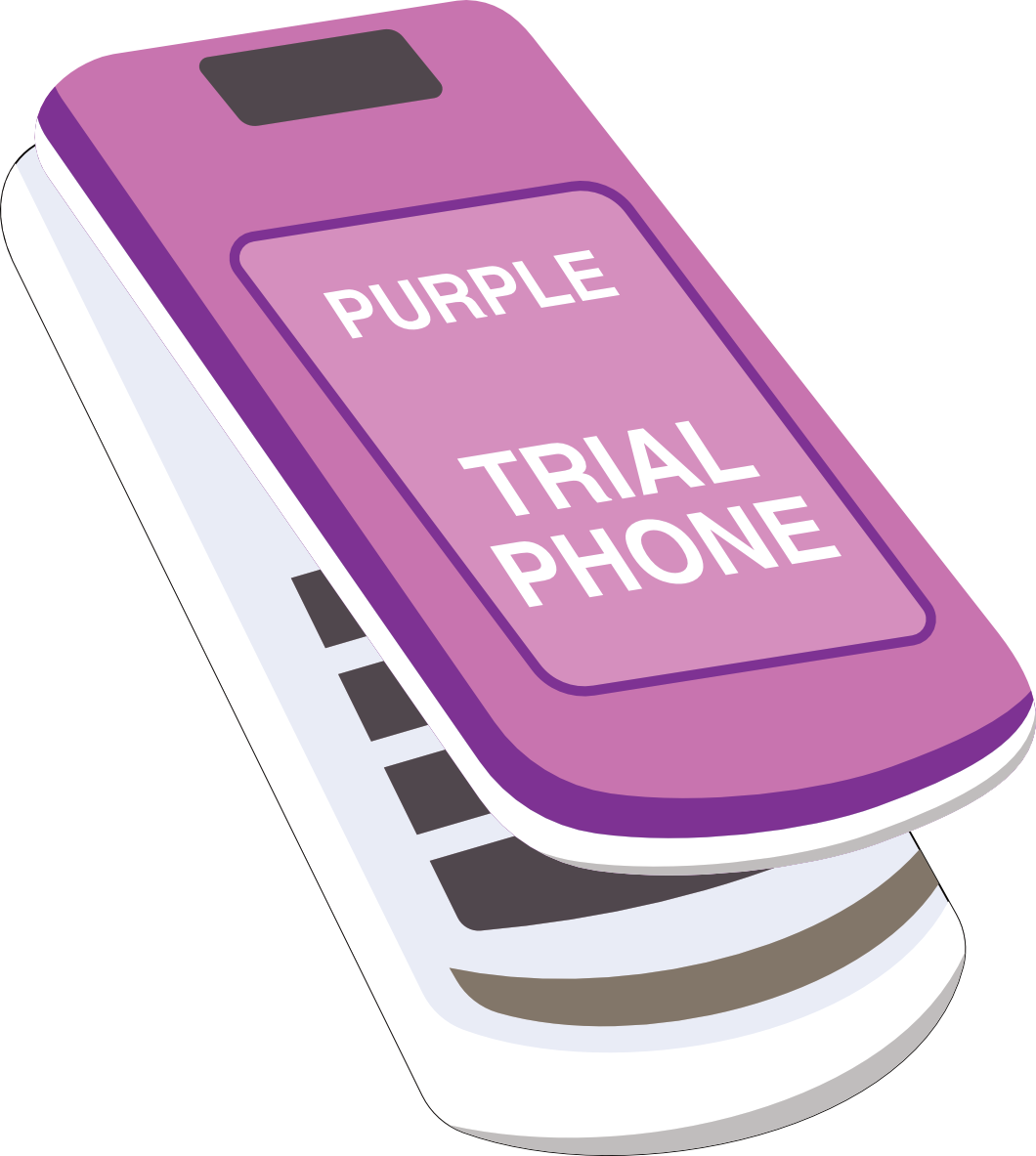 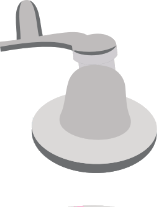 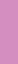 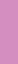 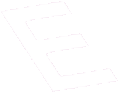 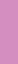 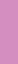 2
4
8
16
mg
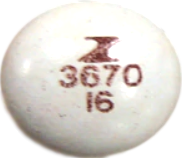 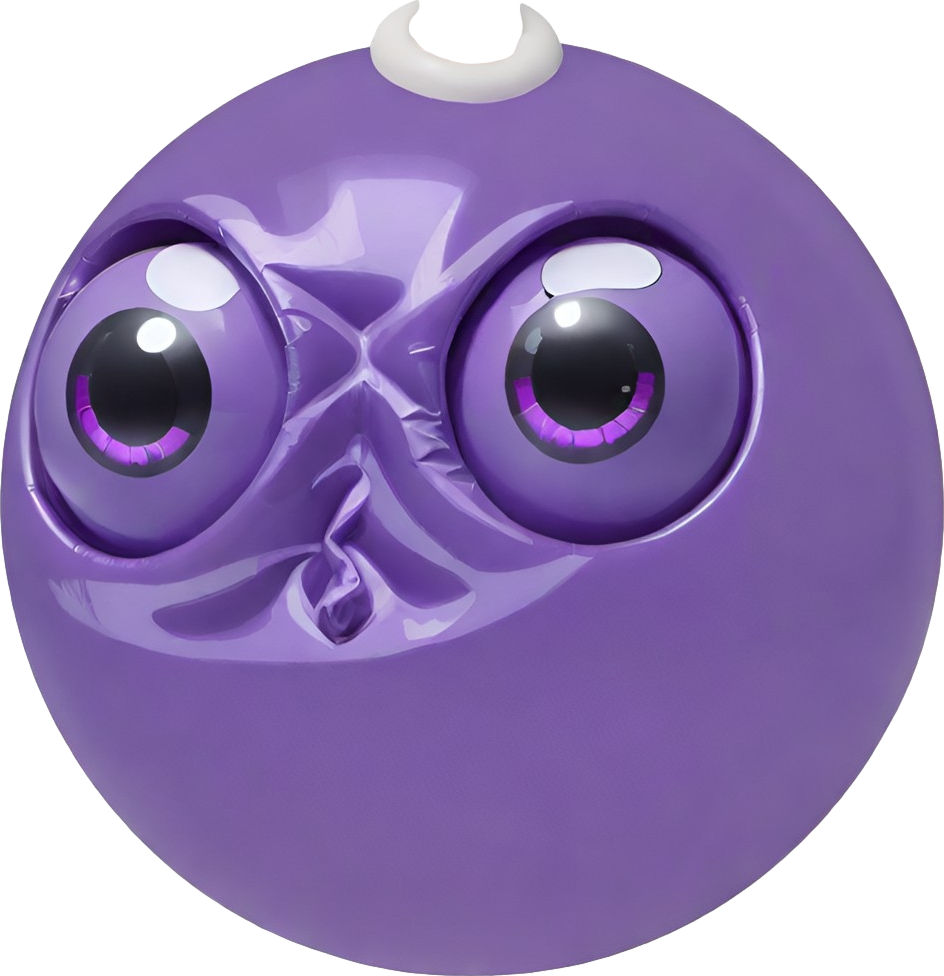 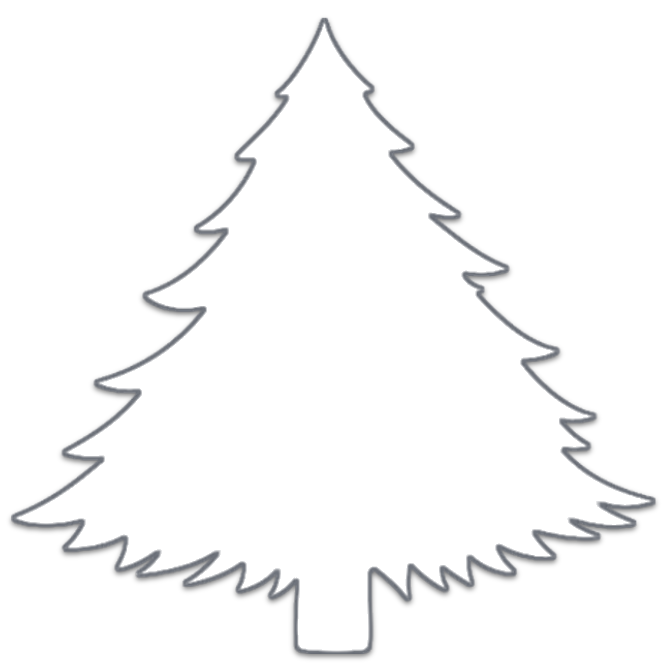 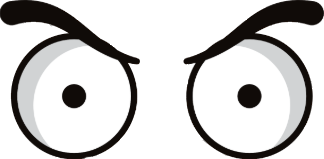 SGAs are substrates (victims) in kinetic drug-drug interactions 
(not clinically significant inDucers or inHibitors)
1A2 substrates         
   “-pine” trees
Olanzapine 
ZYPREXA
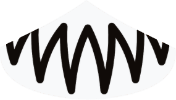 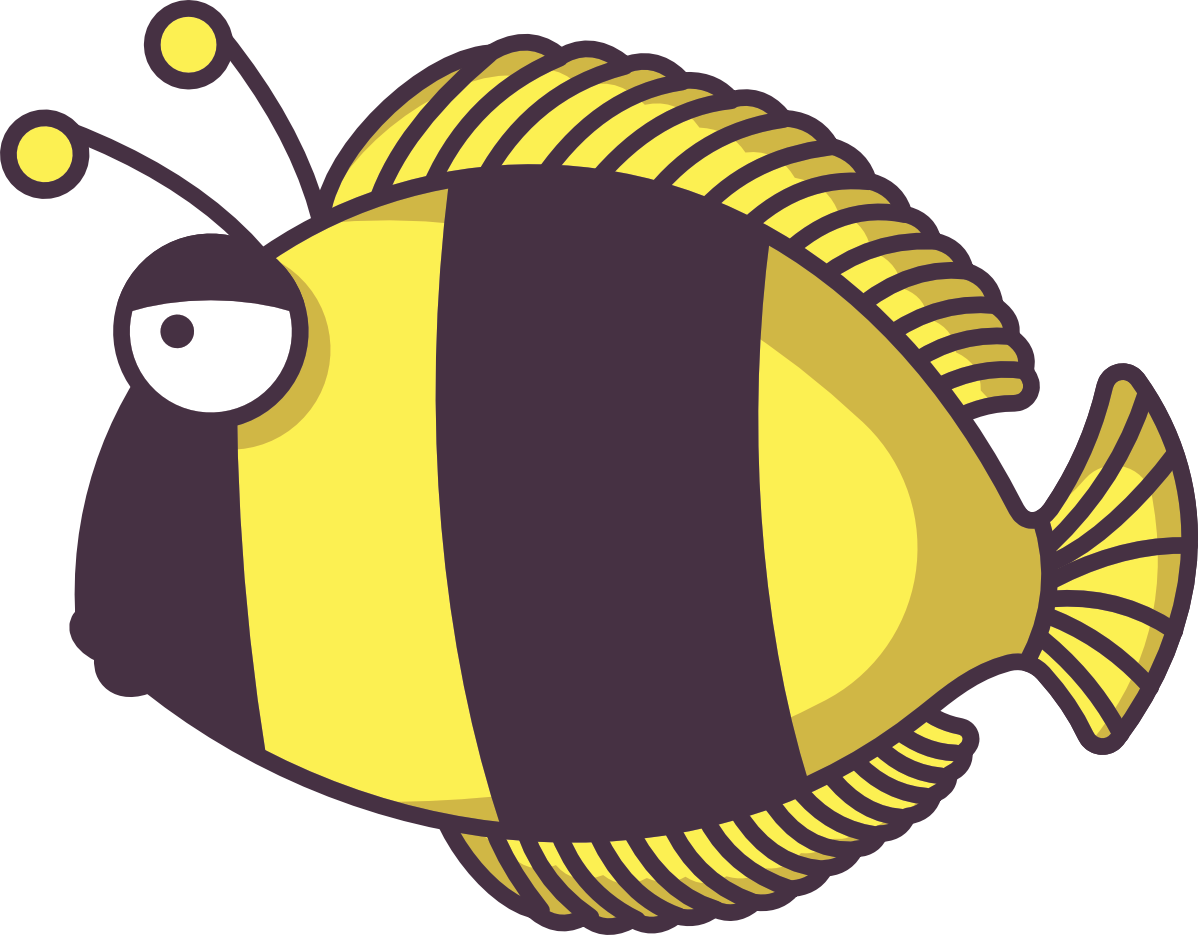 3A4 substrates (fish)
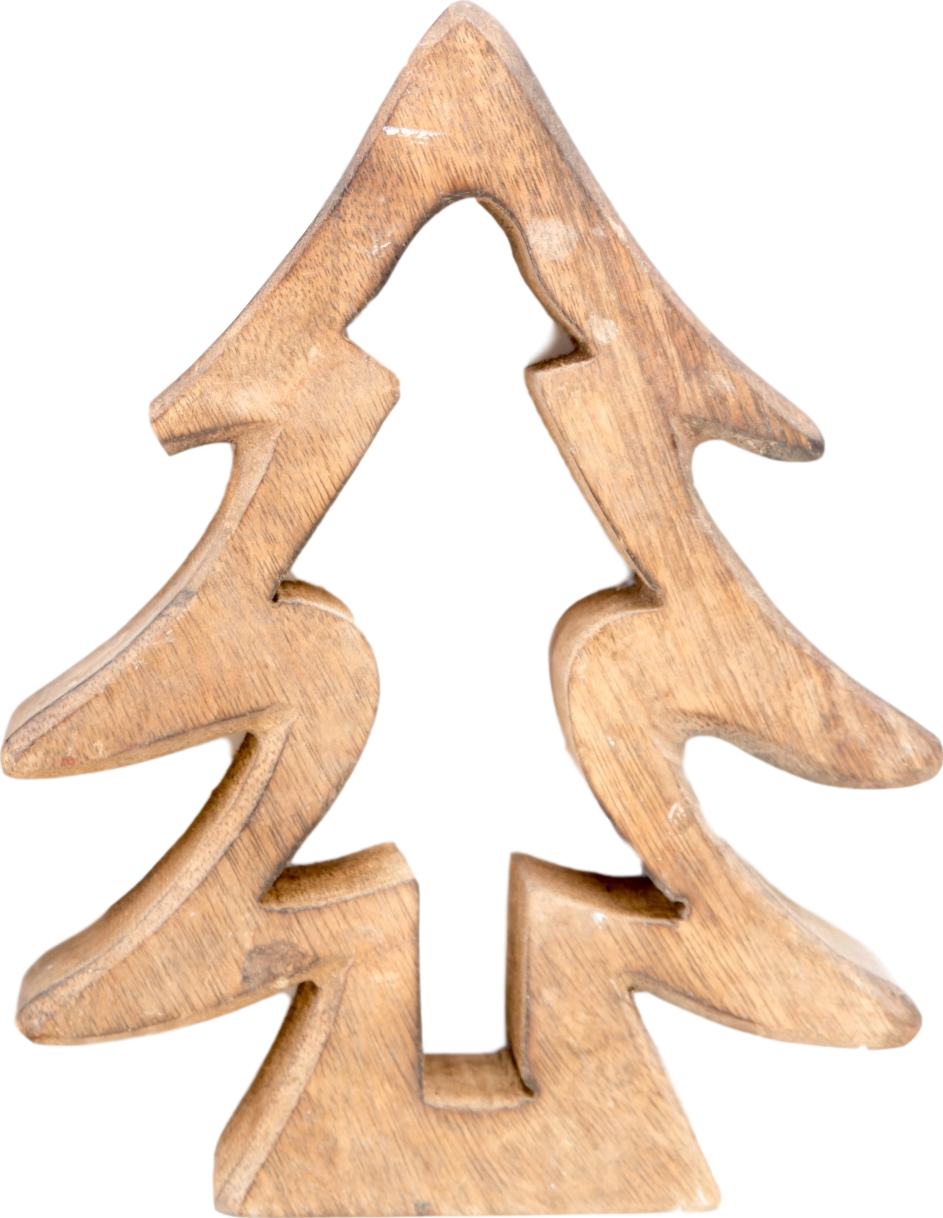 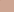 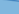 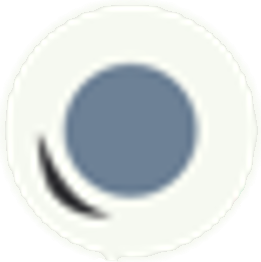 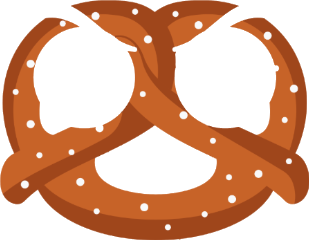 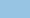 Brexpiprazole REXULTI
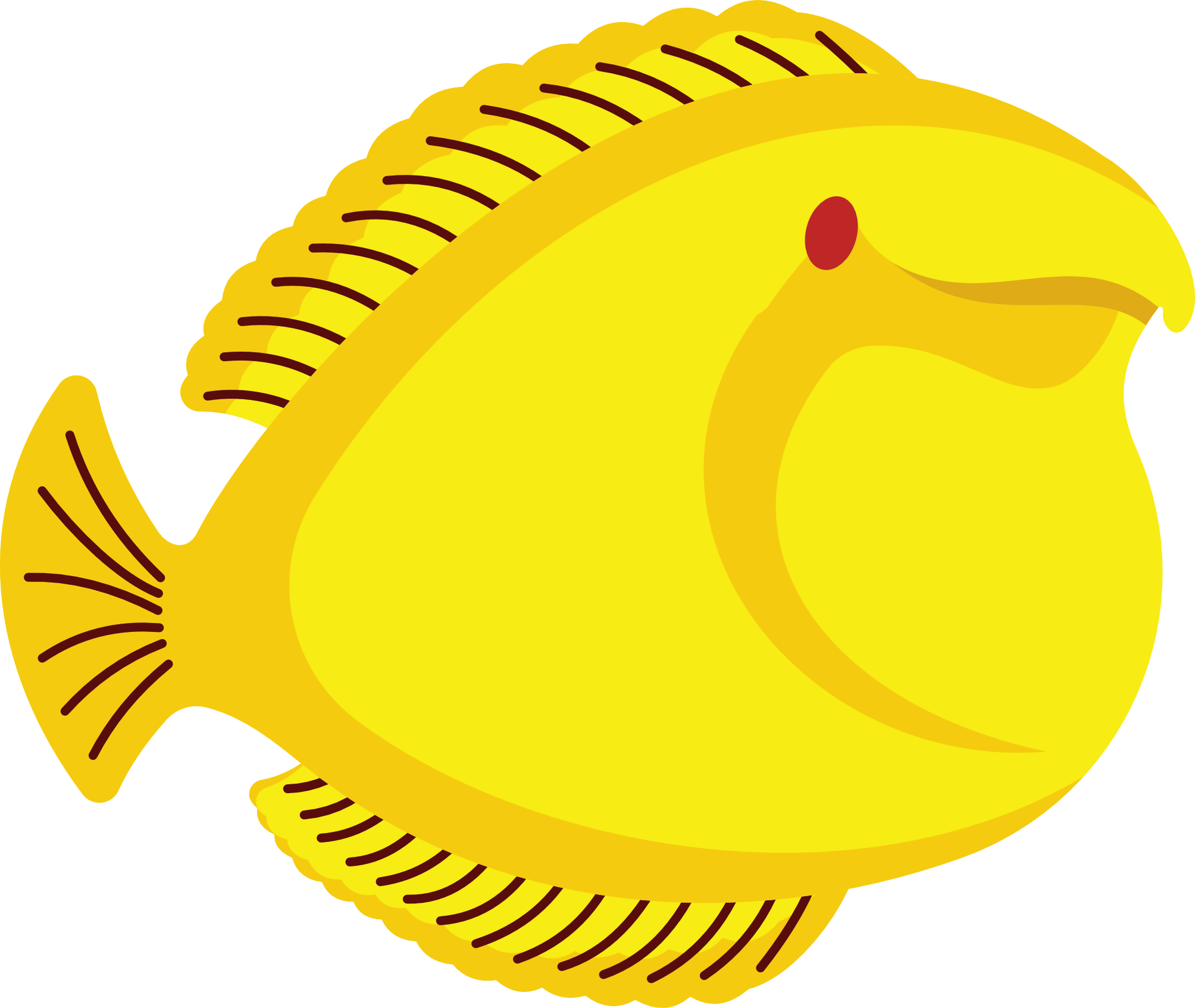 Lumateperone
CAPLYTA
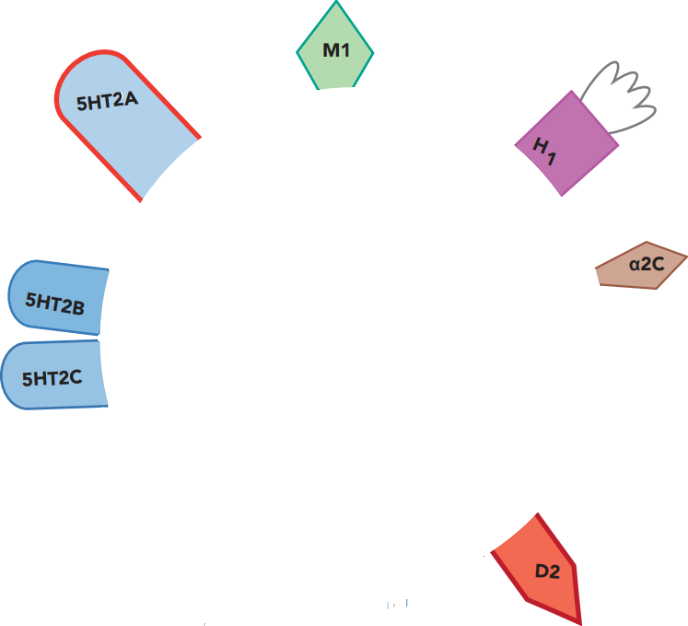 Clozapine 
CLOZARIL
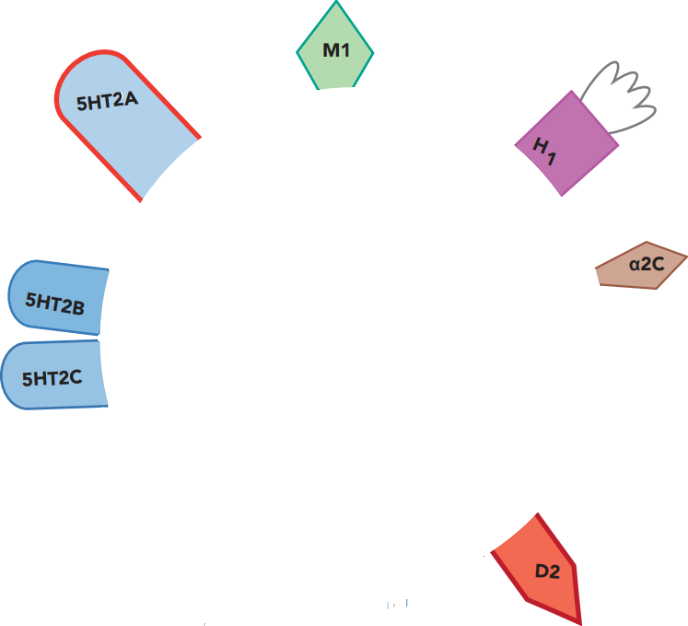 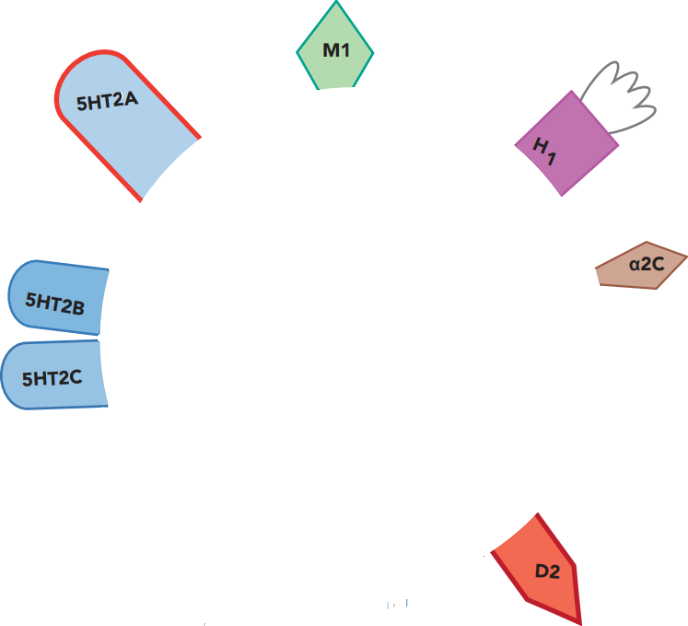 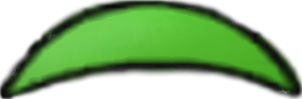 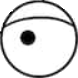 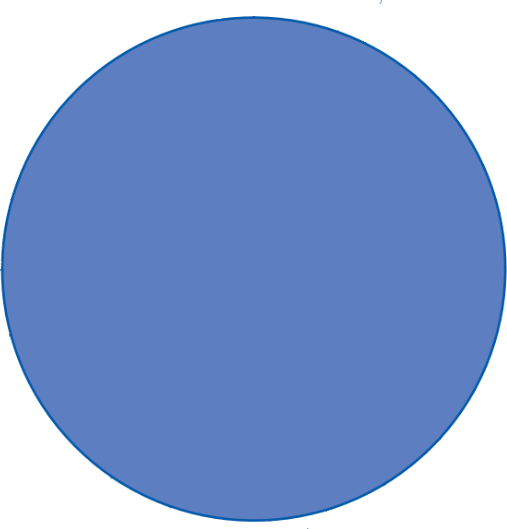 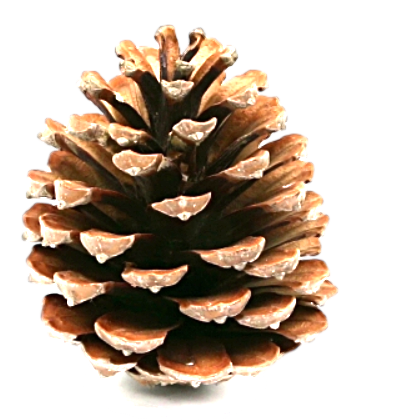 Aripiprazole
ABILIFY
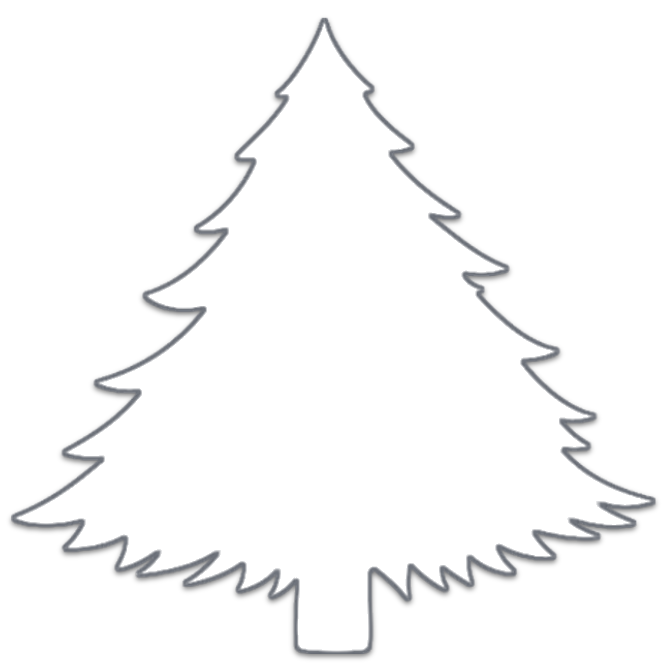 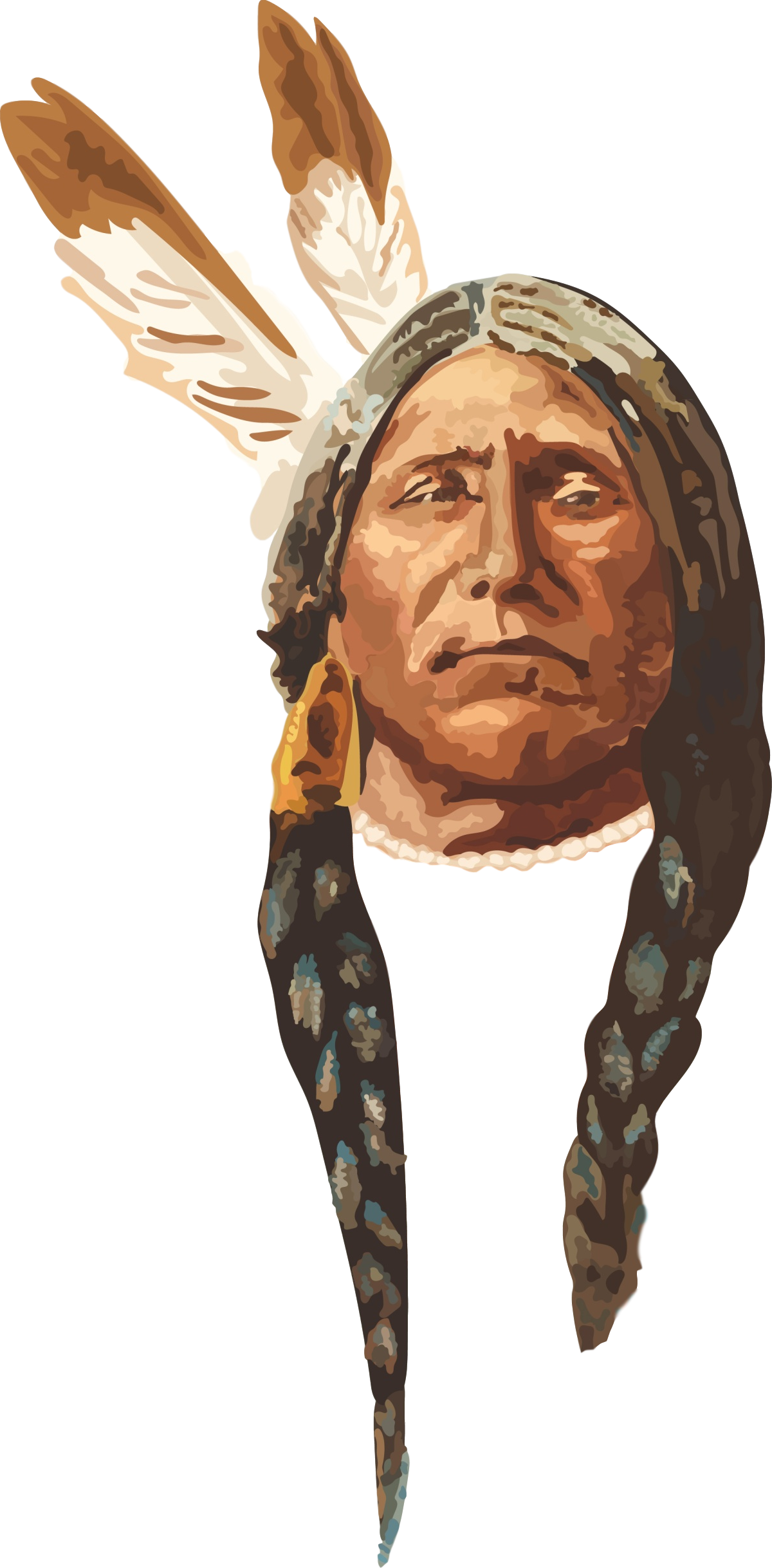 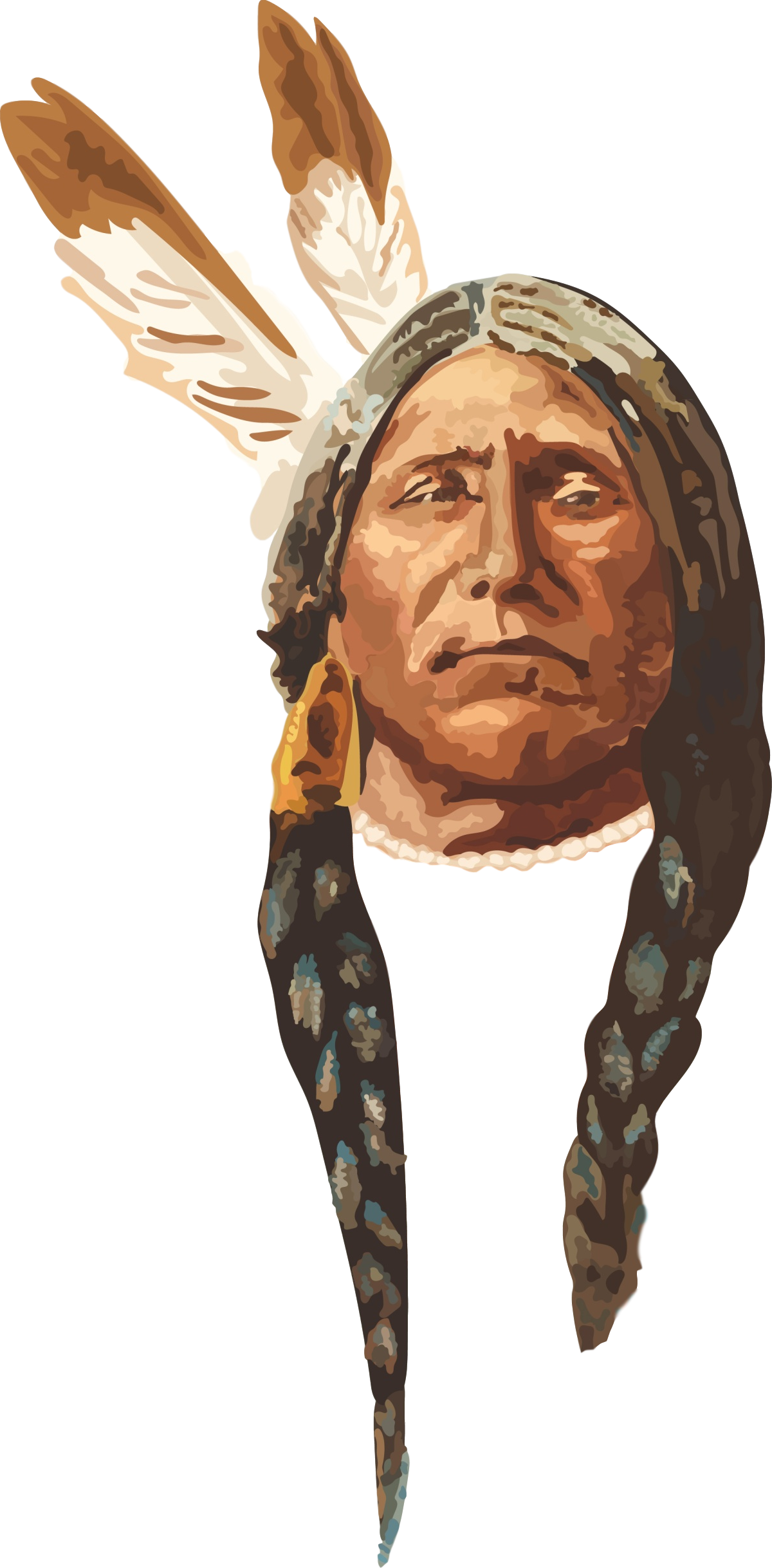 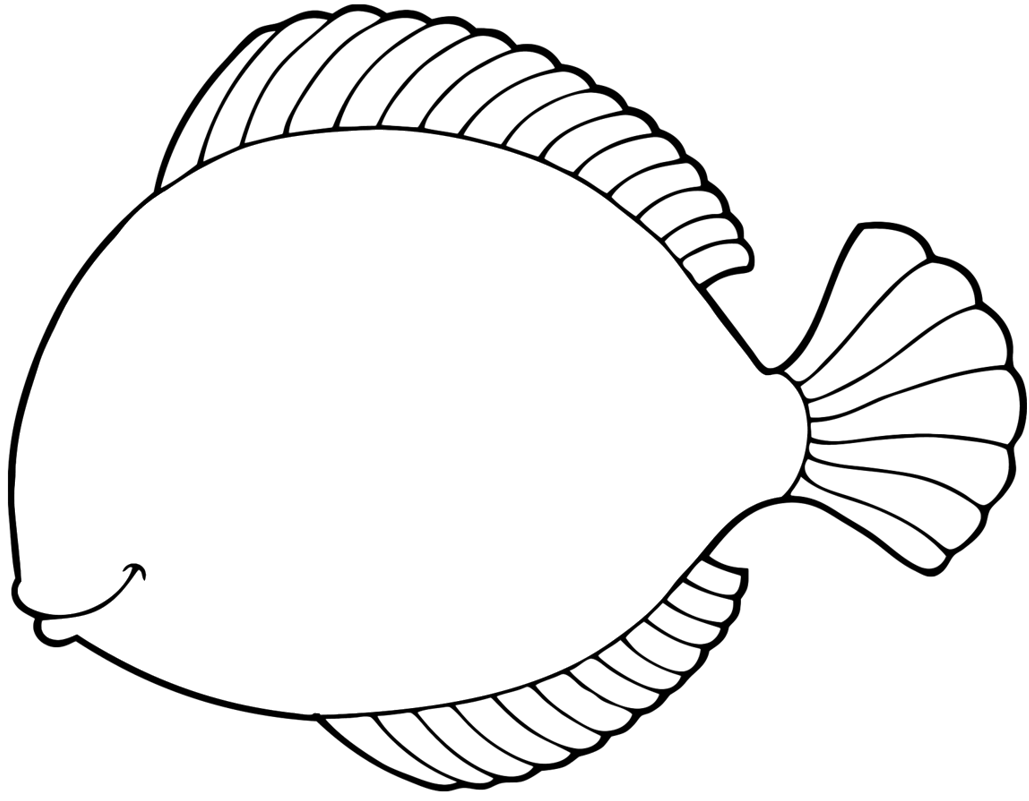 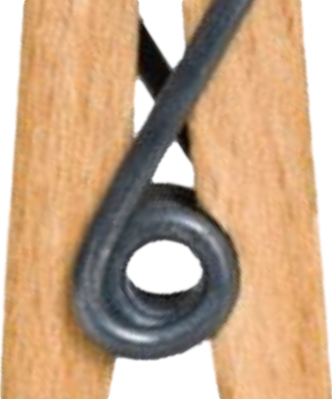 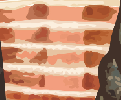 Asenapine
SAPHRIS
Risperidone
RISPERDAL
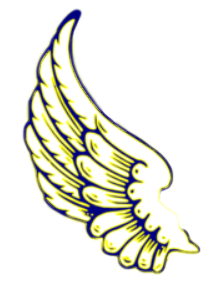 Pimavanserin
NUPLAZID
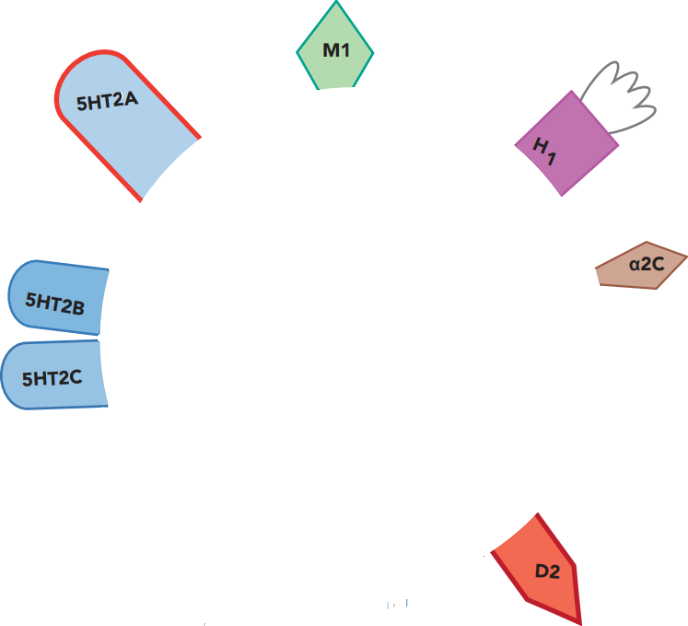 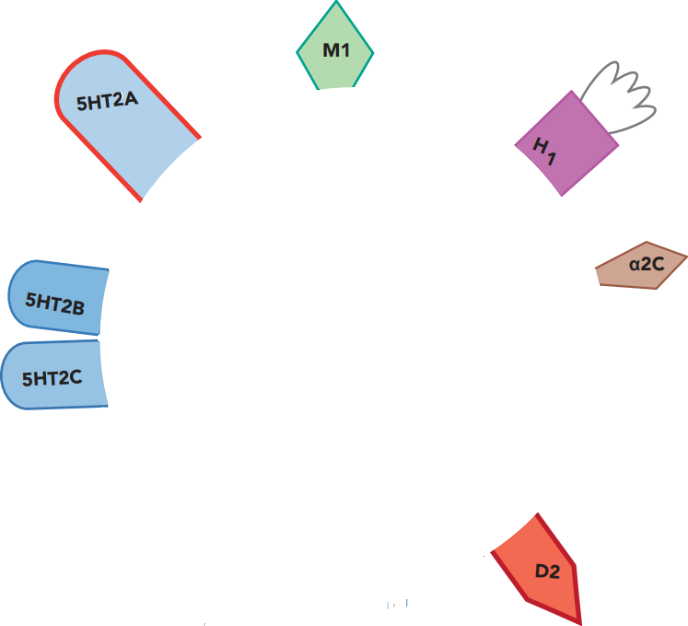 Iloperidone 
FANAPT
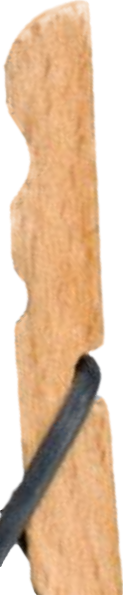 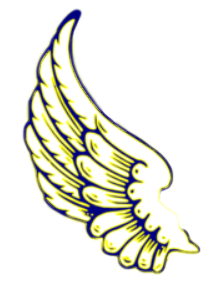 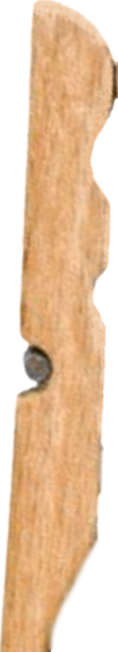 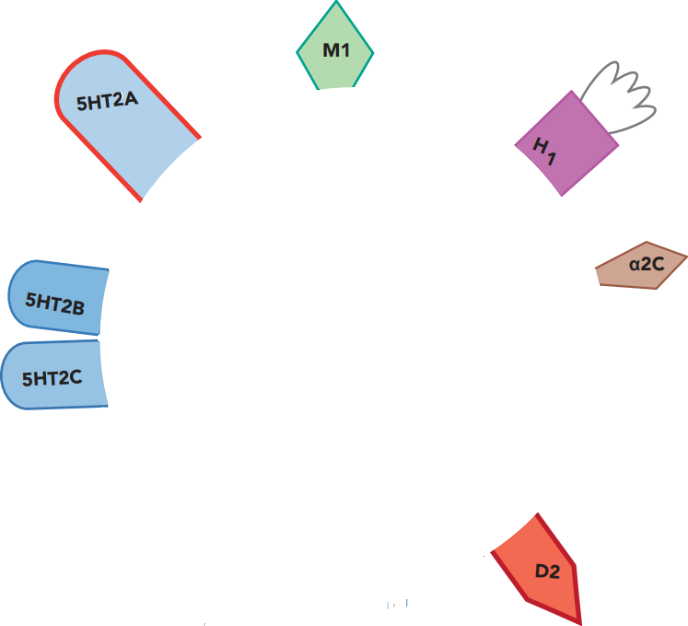 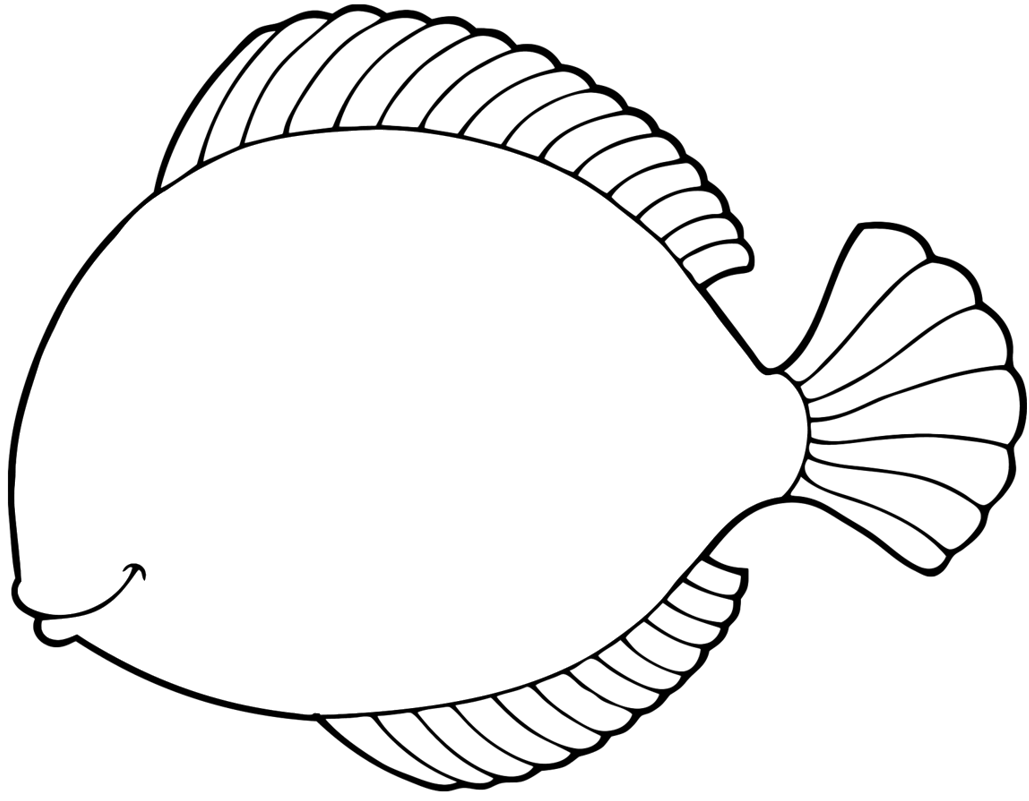 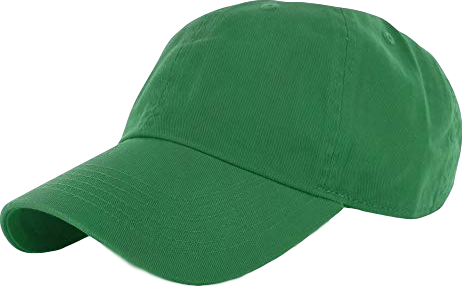 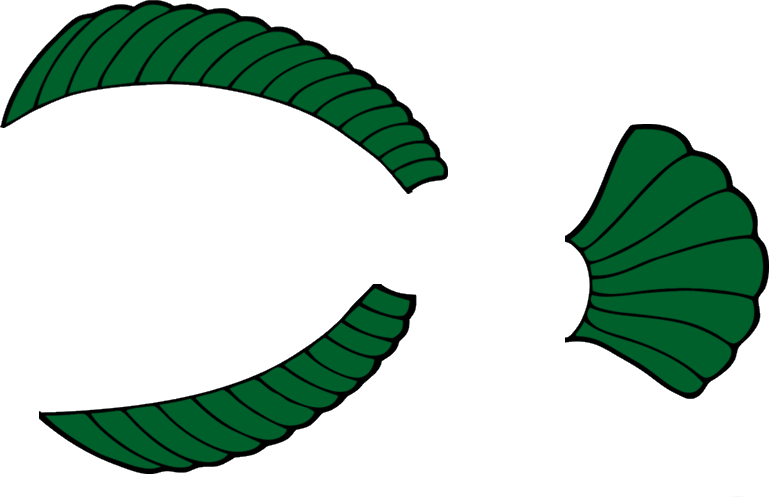 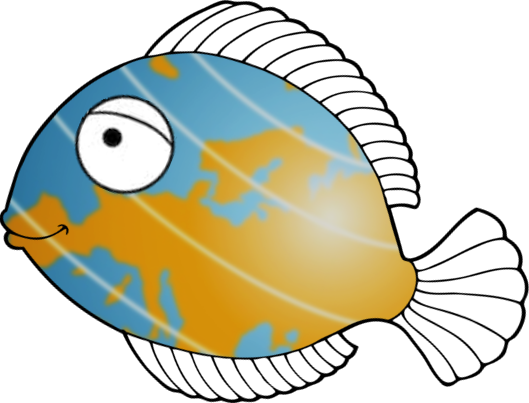 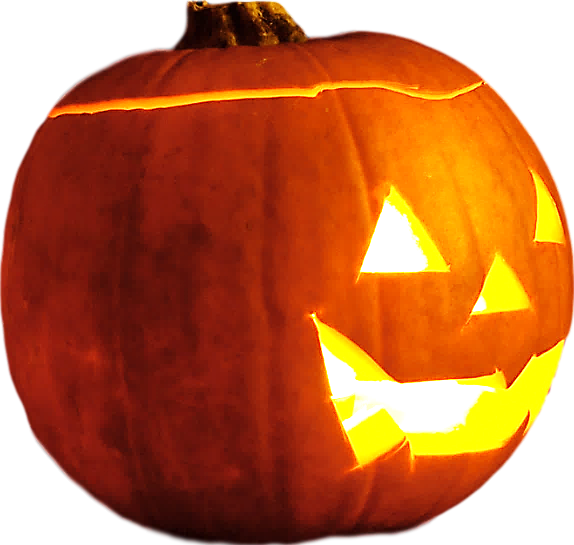 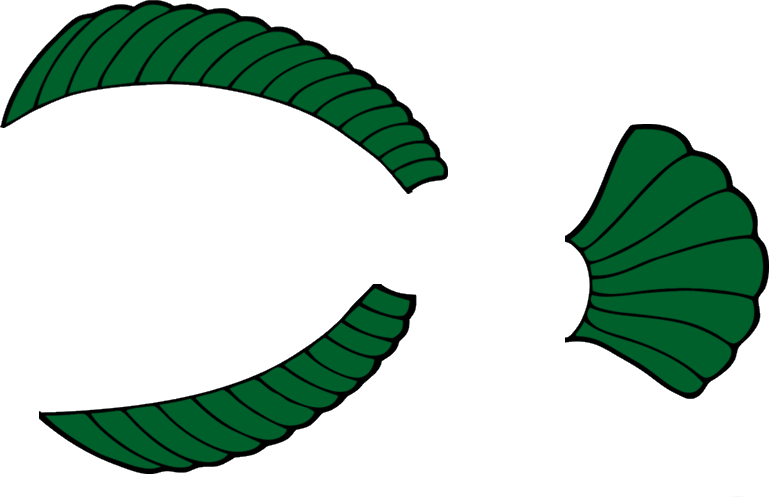 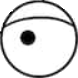 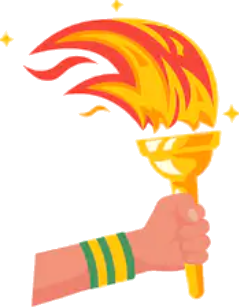 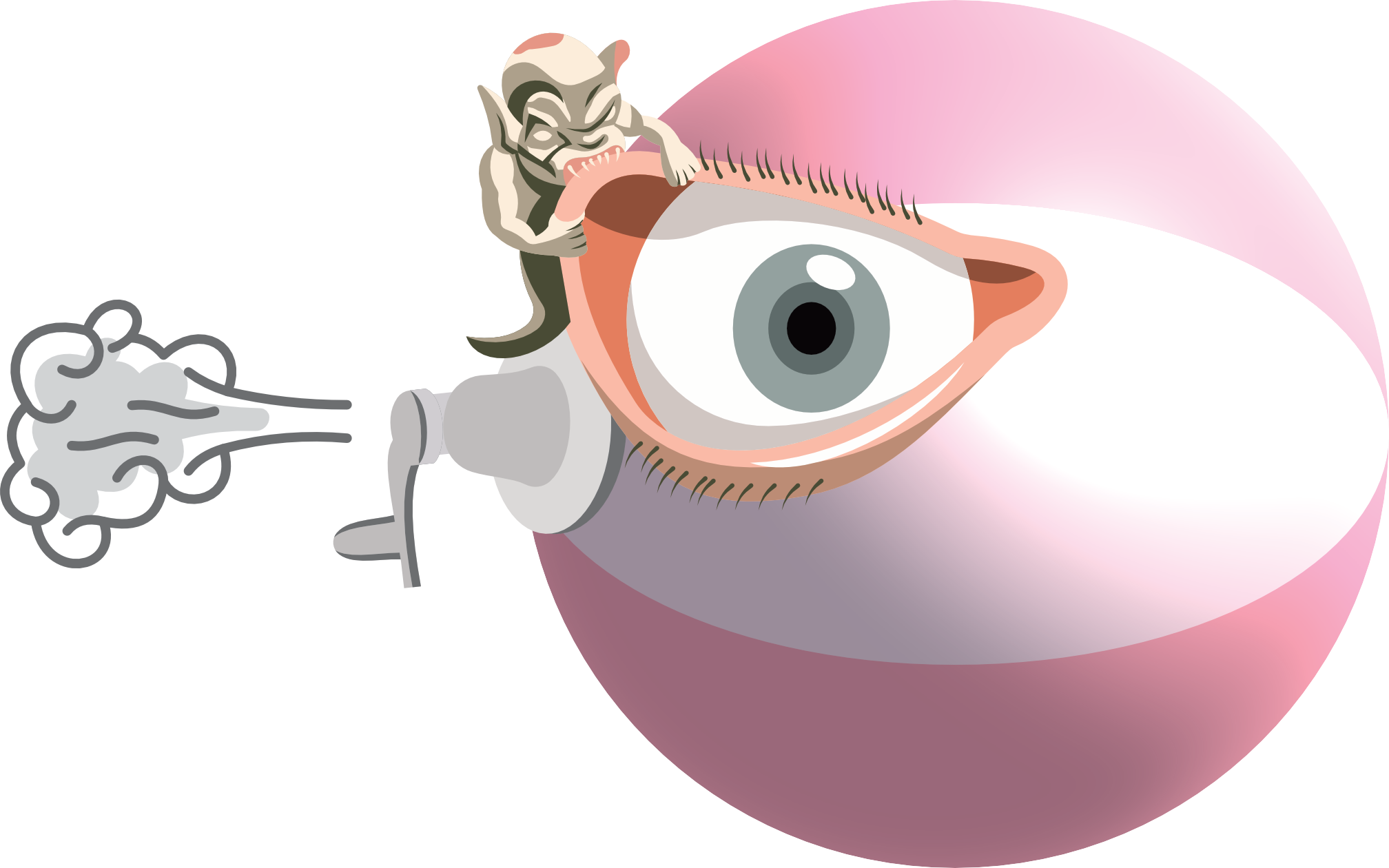 “Boxes” - few relevant kinetic interactions
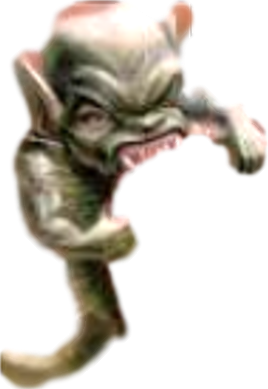 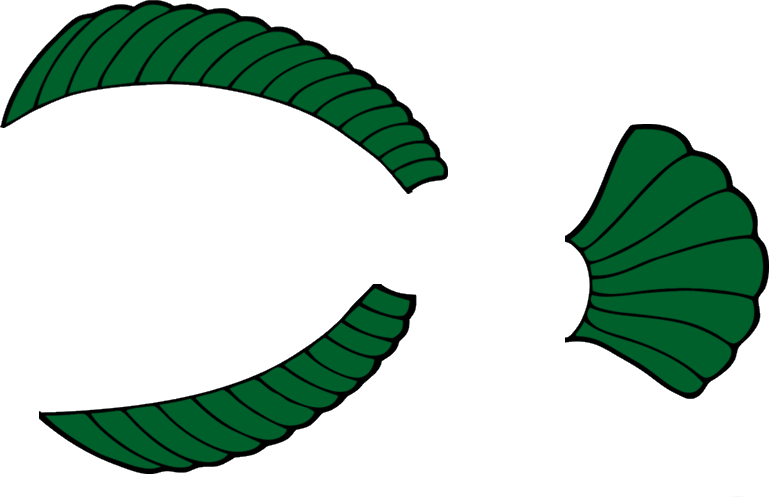 Paliperidone
INVEGA
Ziprasidone
GEODON
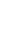 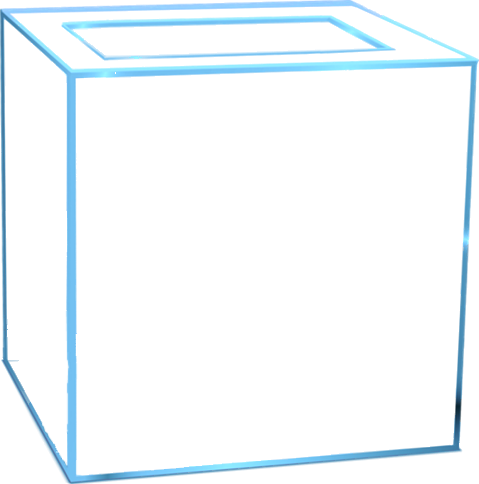 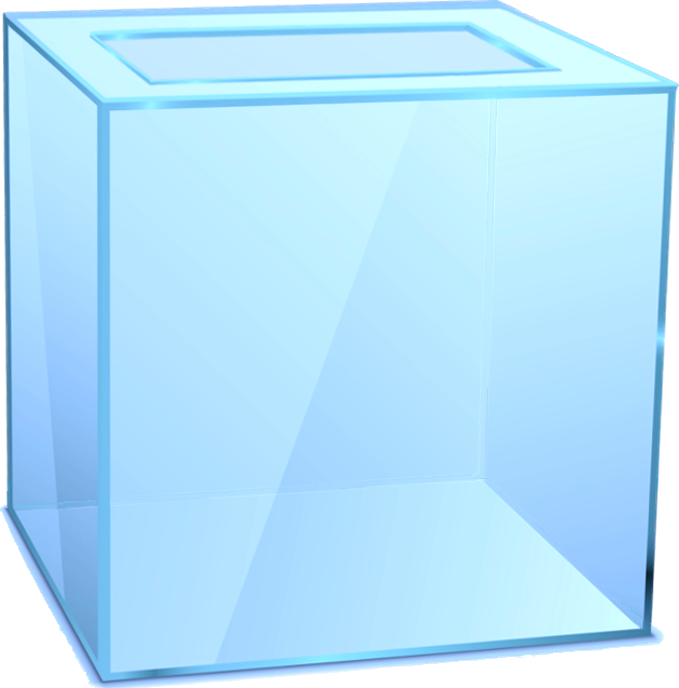 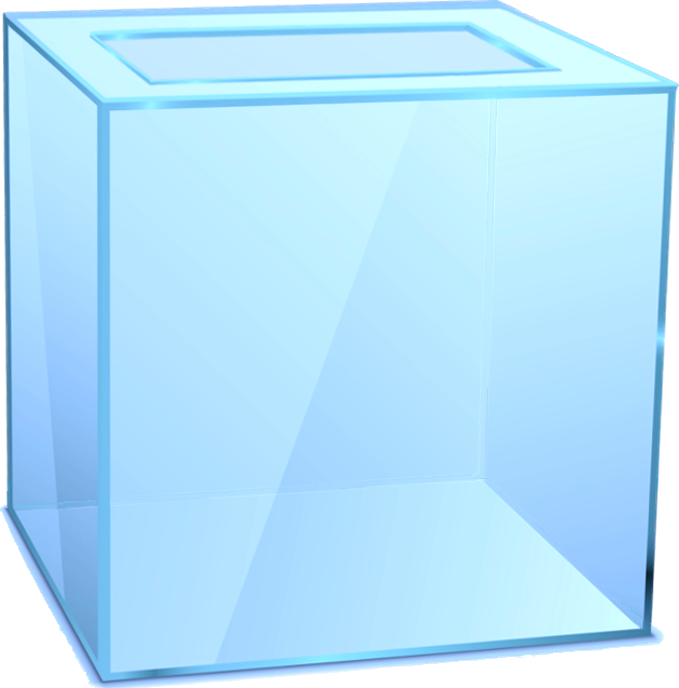 Lurasidone
LATUDA
2D6 substrates (beach balls)
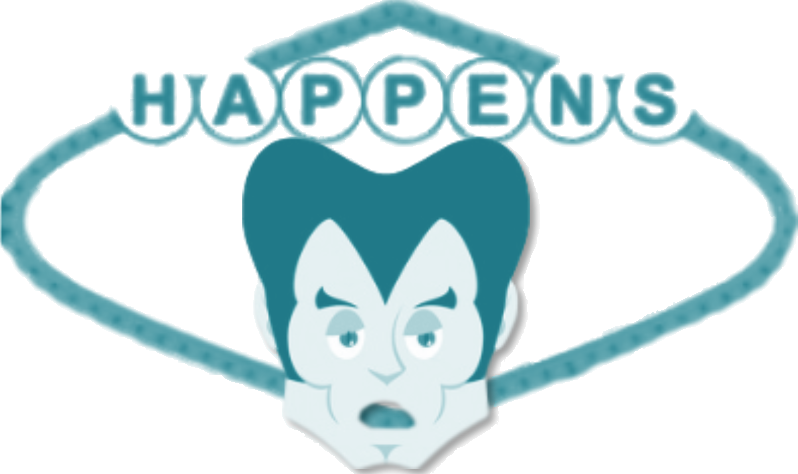 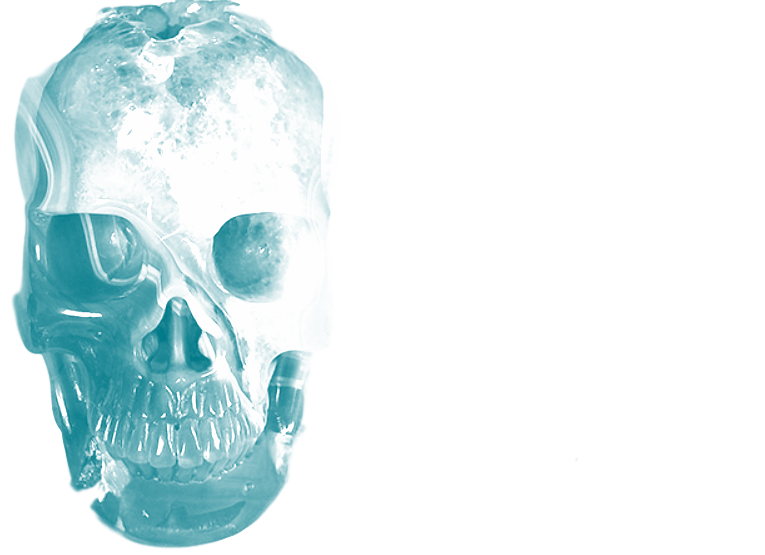 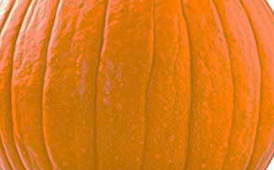 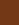 Quetiapine
SEROQUEL
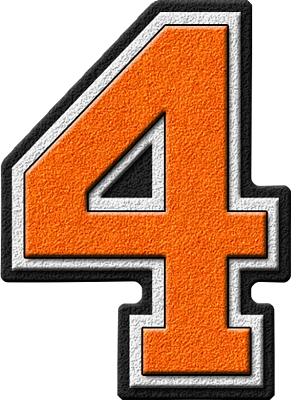 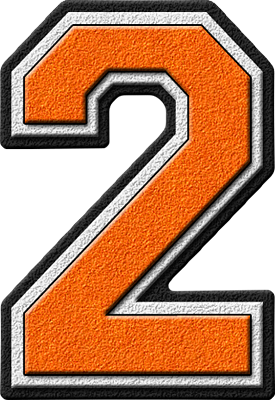 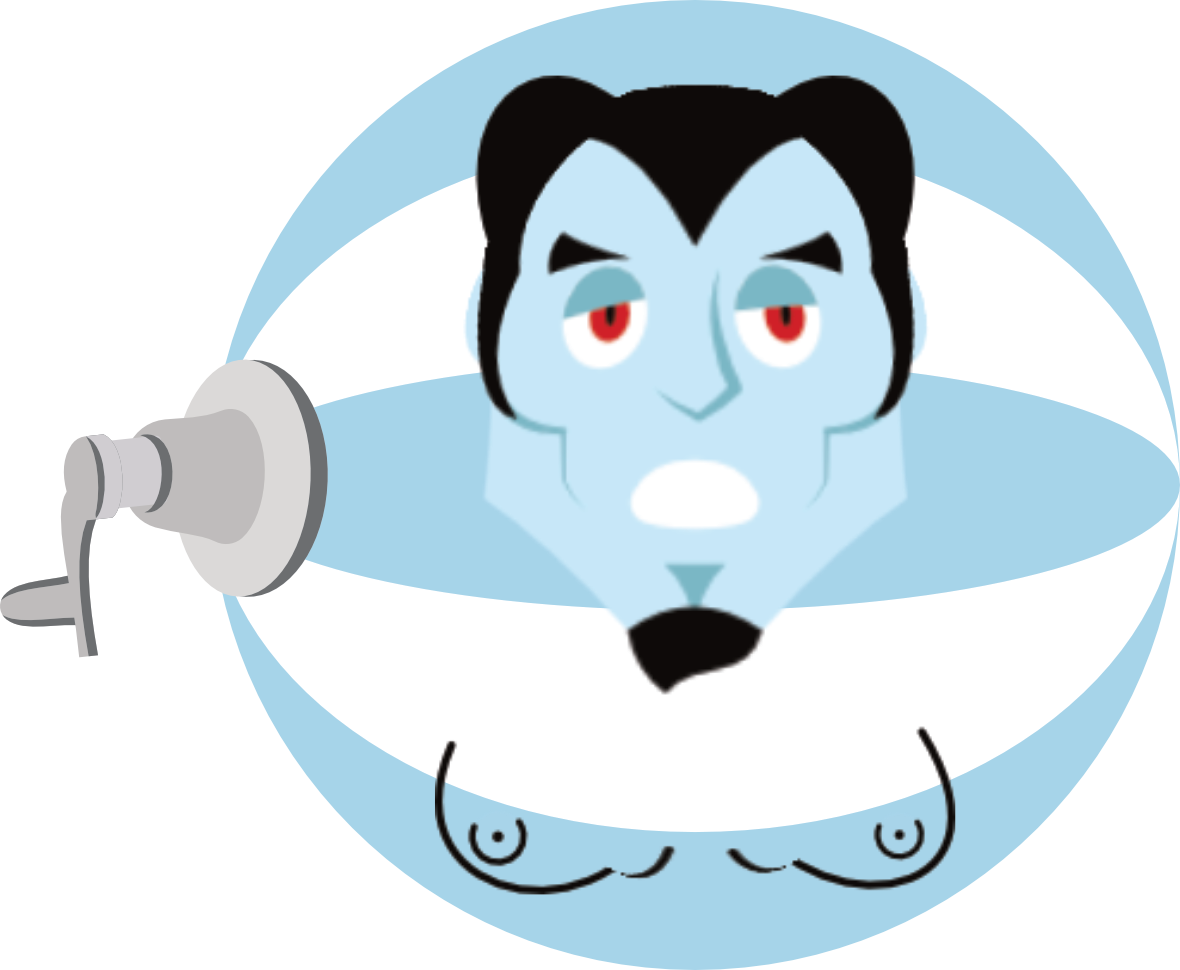 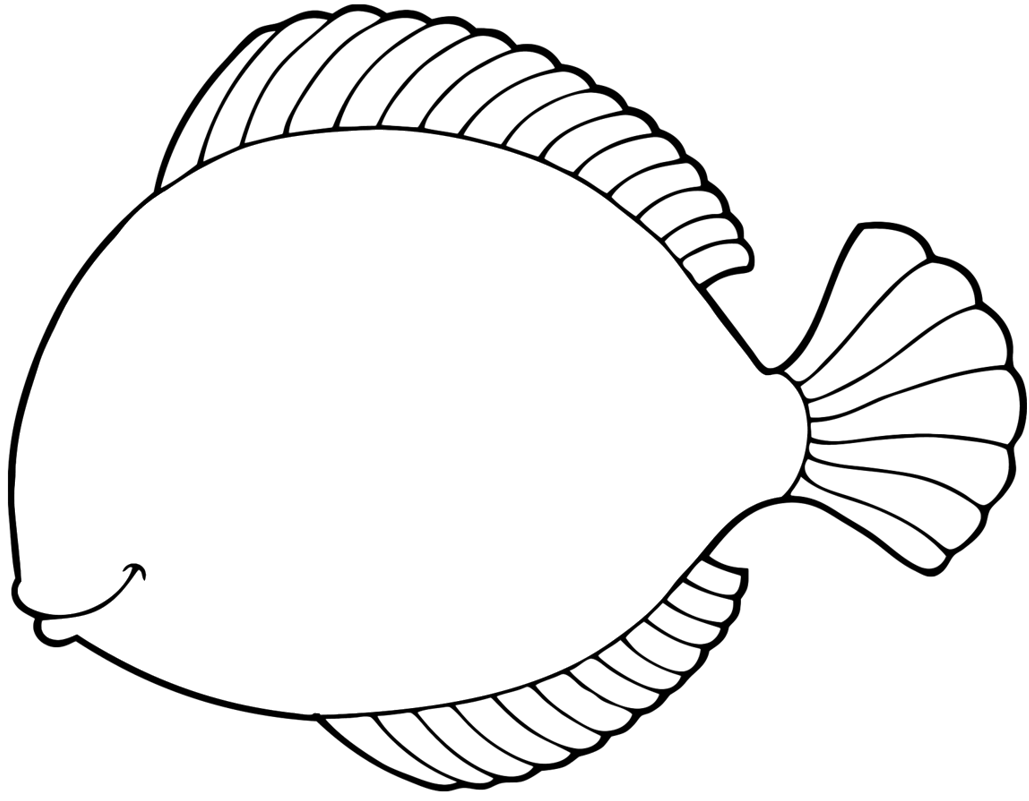 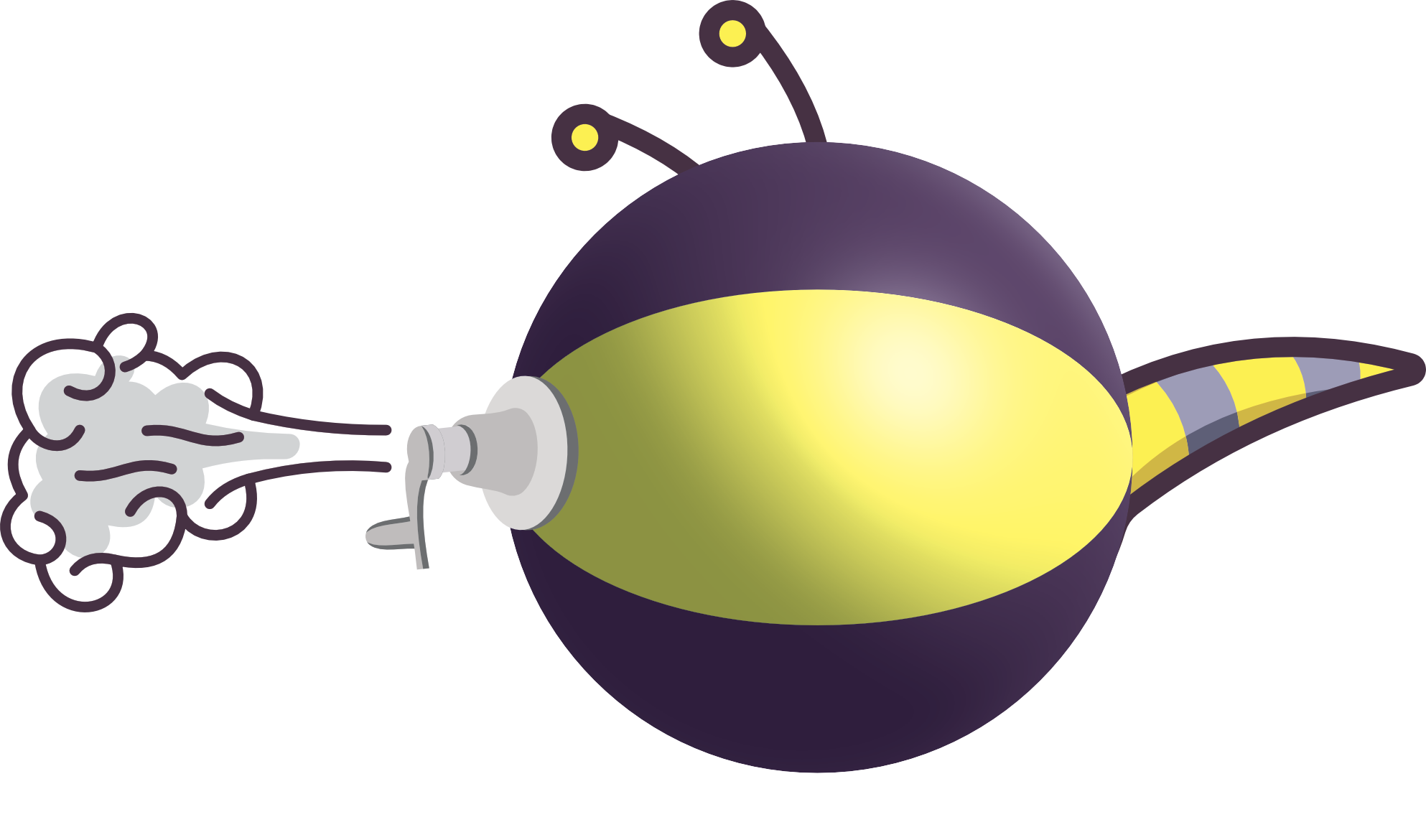 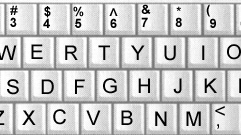 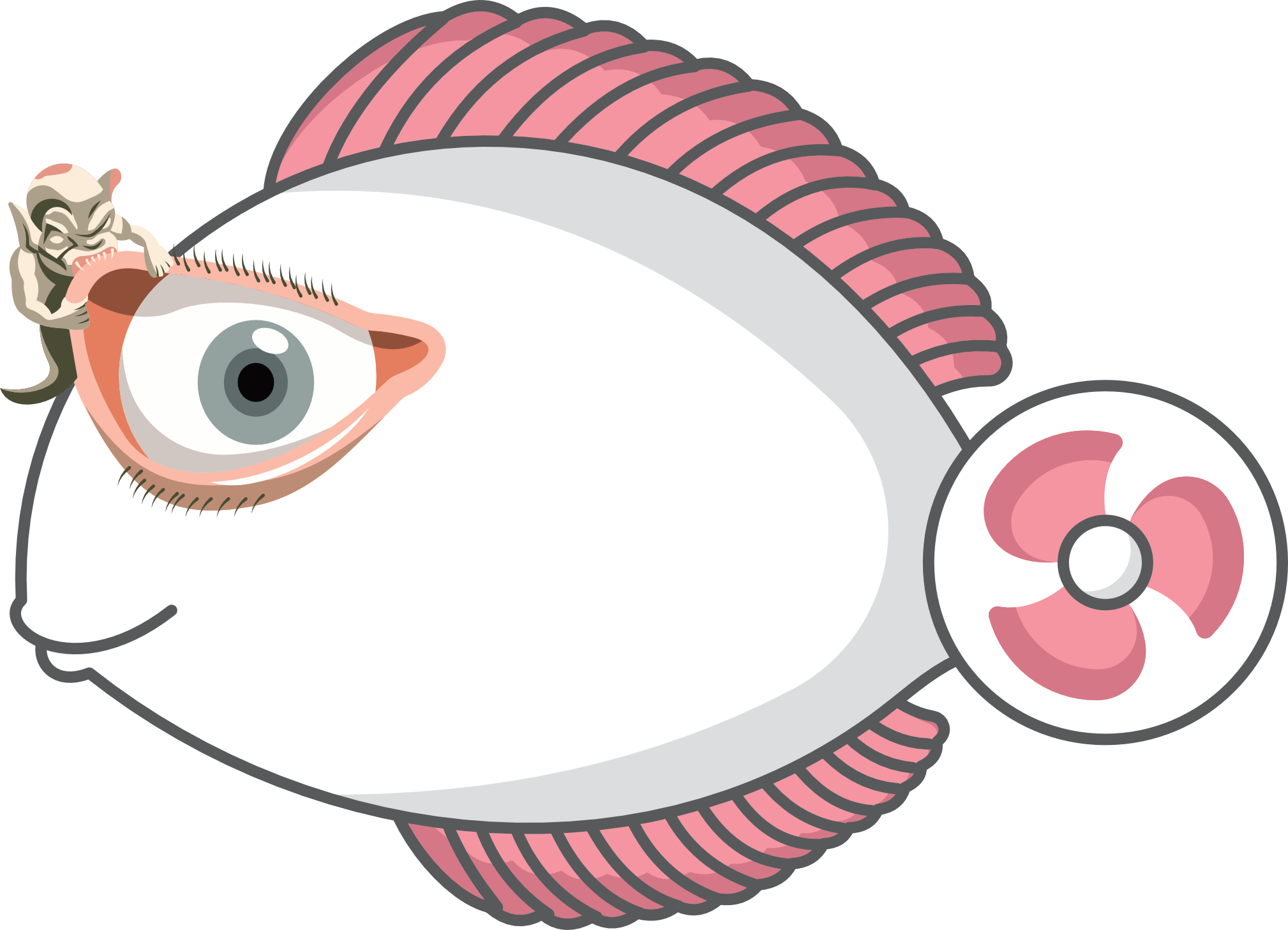 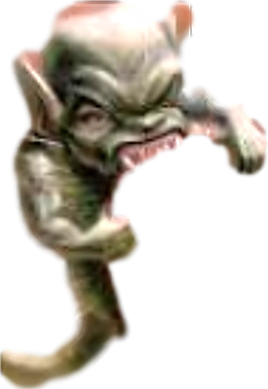 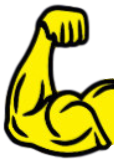 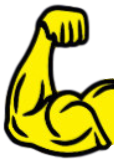 Cariprazine
VRAYLAR
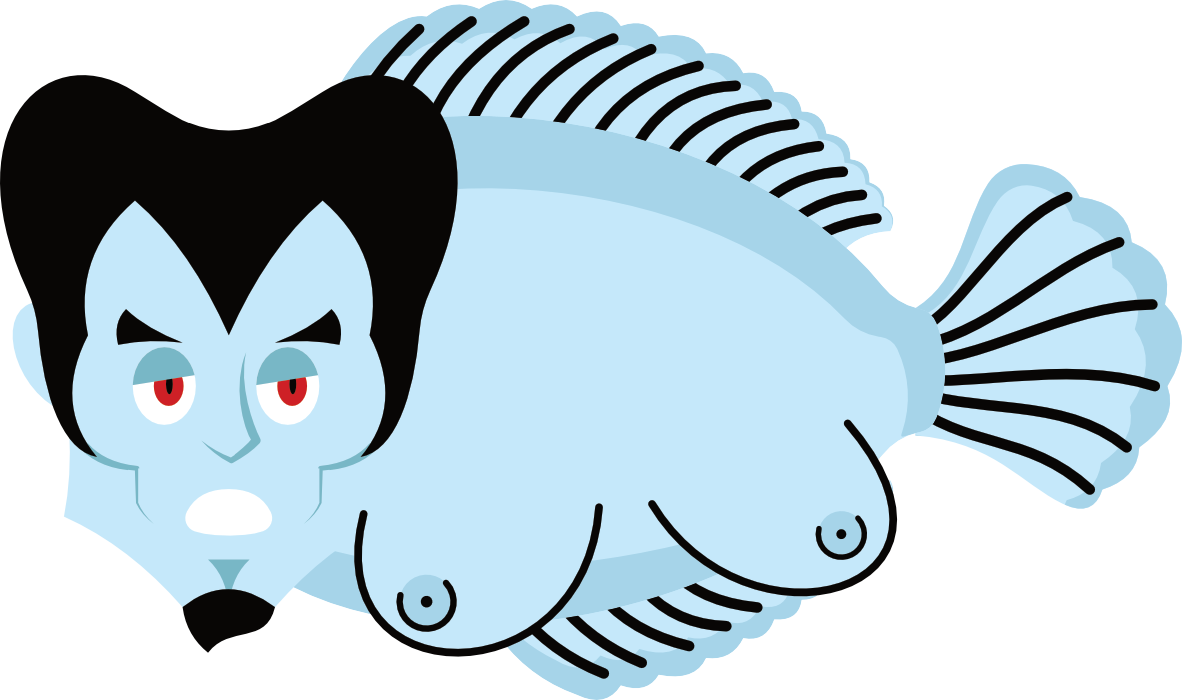 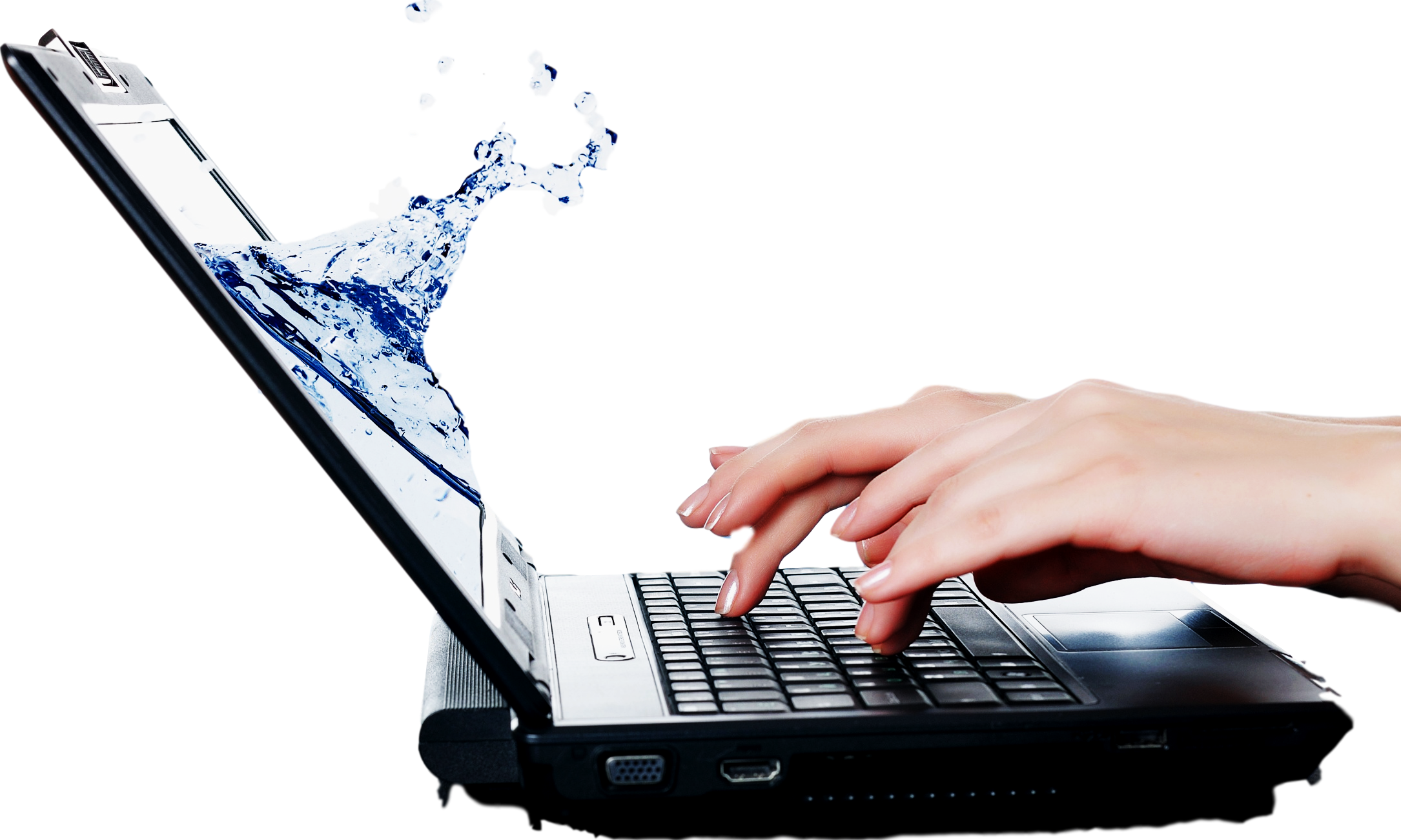 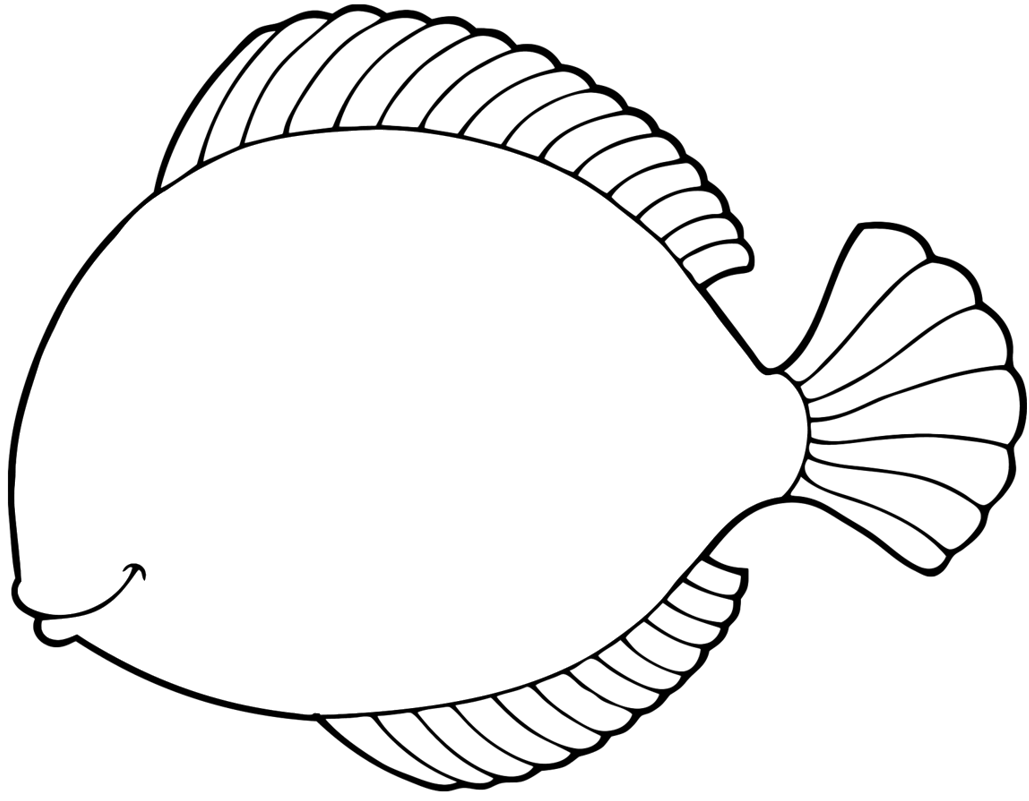 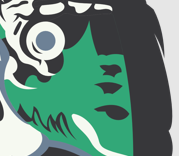 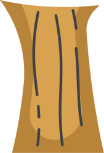 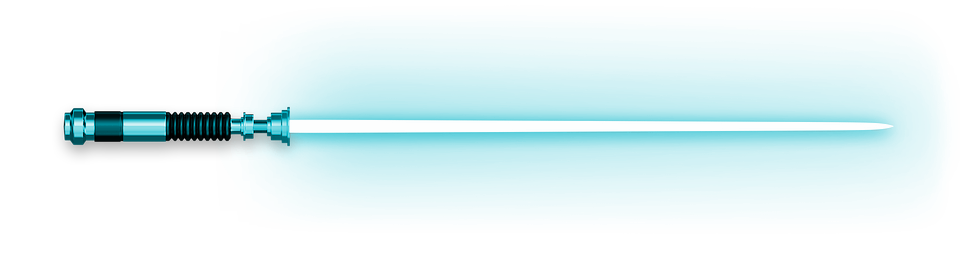 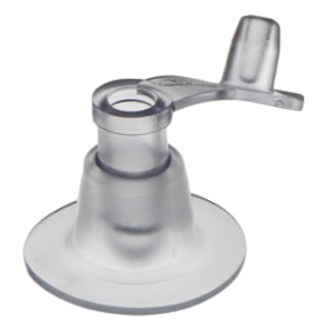 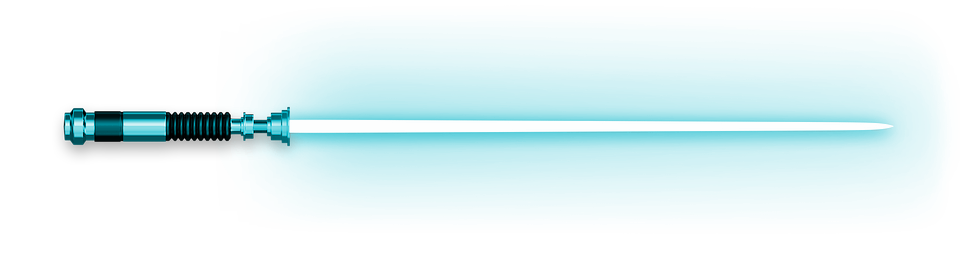 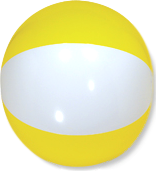 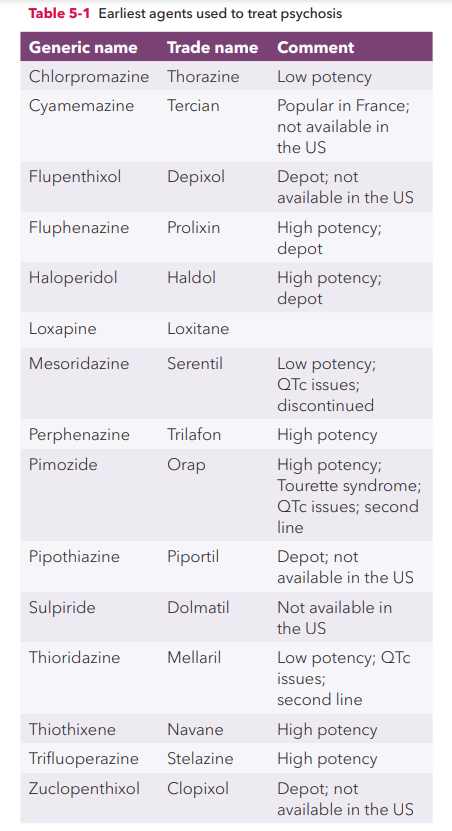 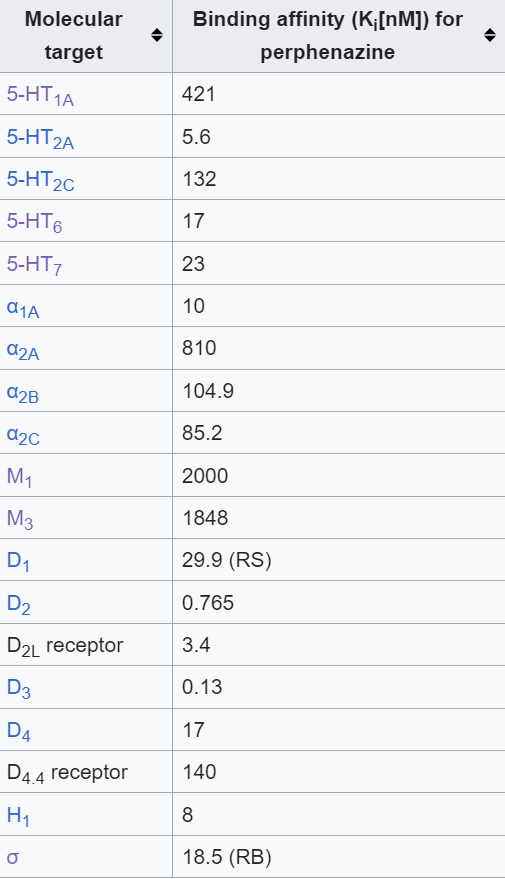 Vs Haloperidol
53
3,666
377
12
10,000
0.7
0.2
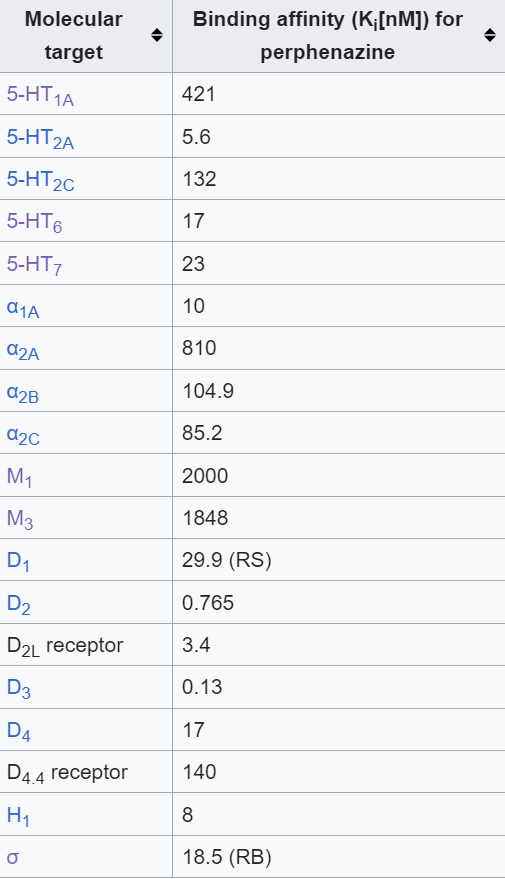 5-9
1800
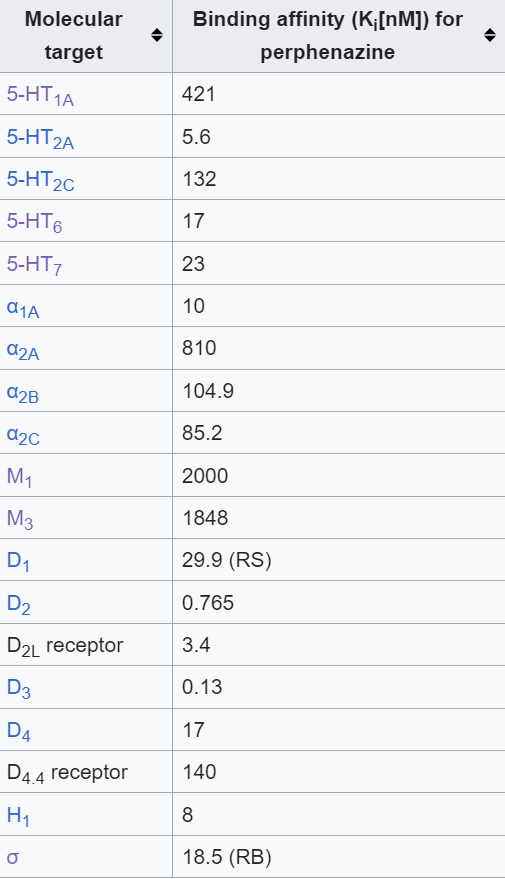 3
2001
$32–$292
Ziprasidone (GEODON)
zi PRAY si dohn / GEE o don
“Geode Don’s Zipper”
❖ Antipsychotic (SGA)
❖ D2 antagonist - ⇩ DA
❖ 5-HT2A antagonist - ⇧ DA
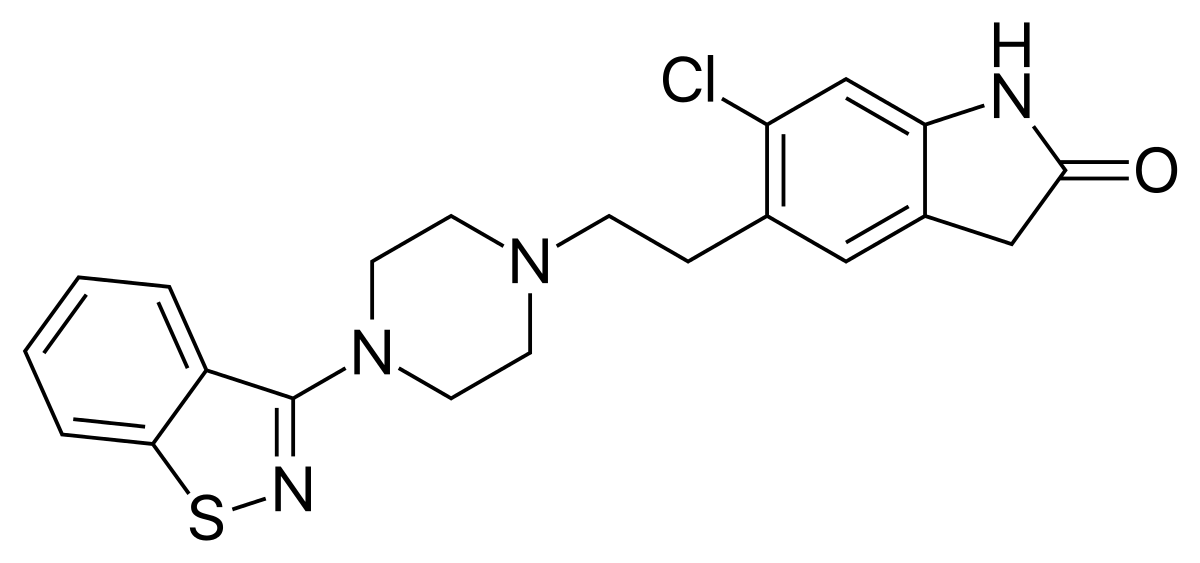 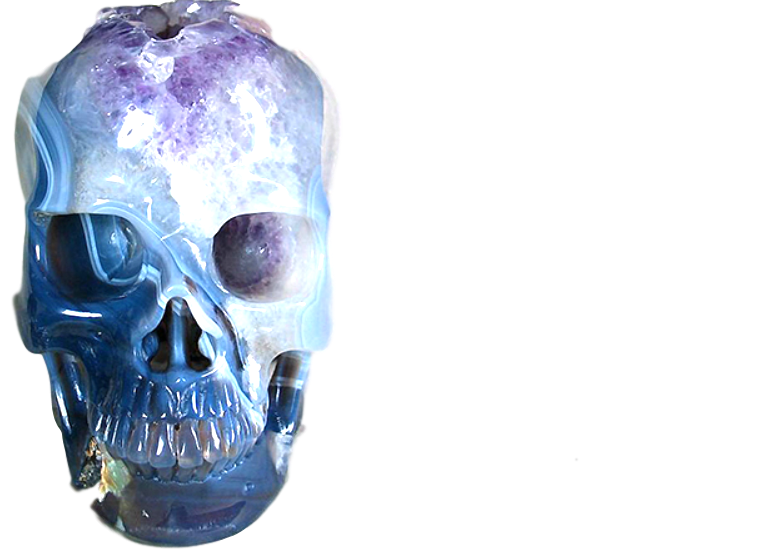 geode
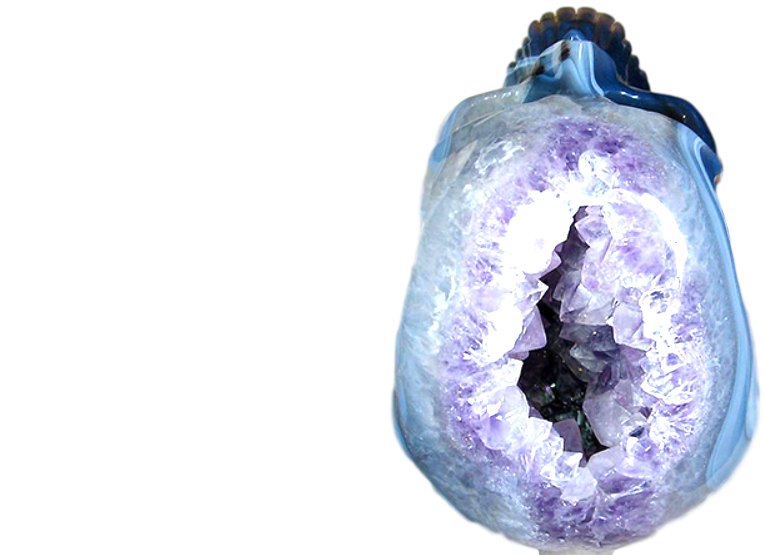 FDA-approved for: 
 ❖ Schizophrenia
 ❖ Bipolar mania 
 ❖ Schizophrenia-associated 
     agitation (IM)

Used off-label for: 
 ❖ Bipolar maintenance
 ❖ Impulse control disorders 
 ❖ Delirium
 ❖ Agitation of any type (IM)
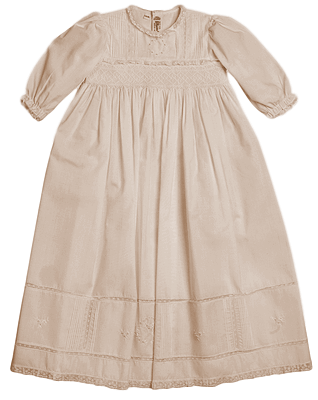 “In a box” – few relevant kinetic interactions
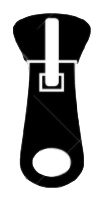 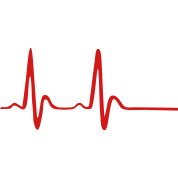 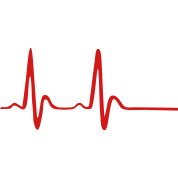 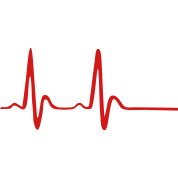 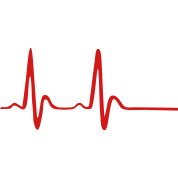 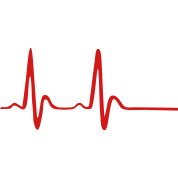 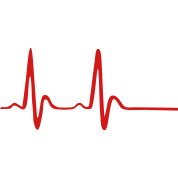 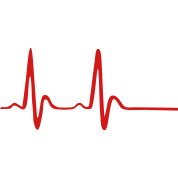 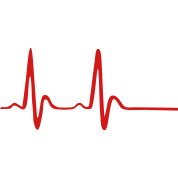 20
40
60
80
mg
QT 
prolong-
ation
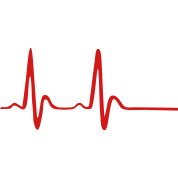 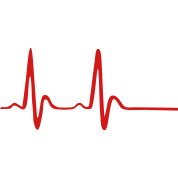 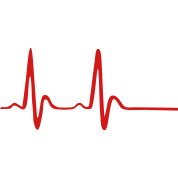 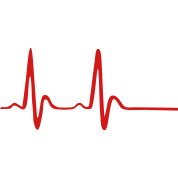 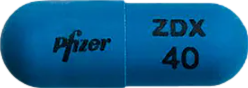 DRESS syndrome
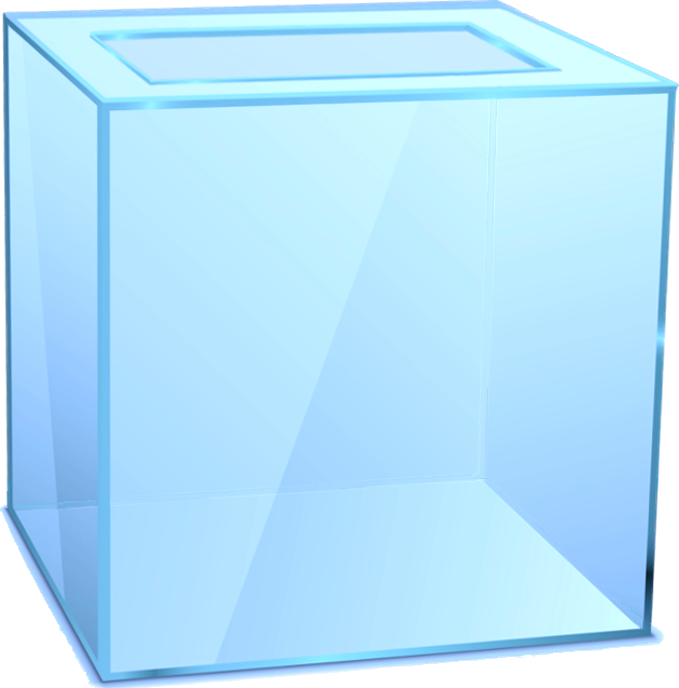 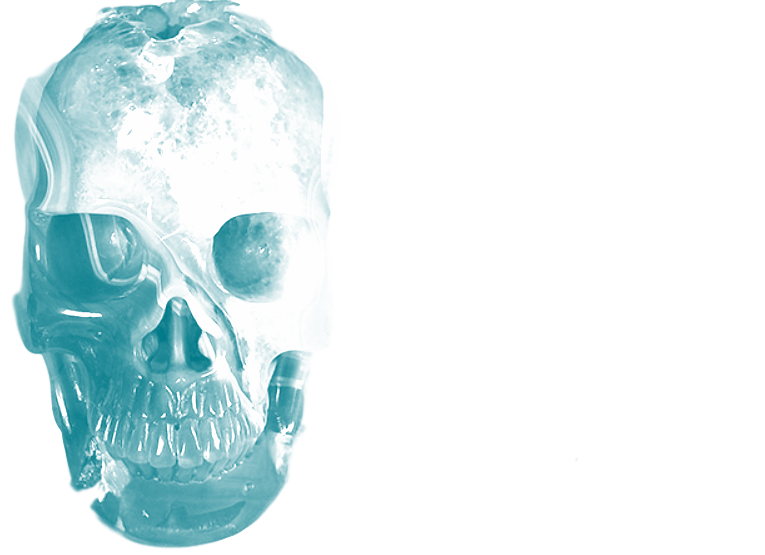 Ziprasidone
GEODON
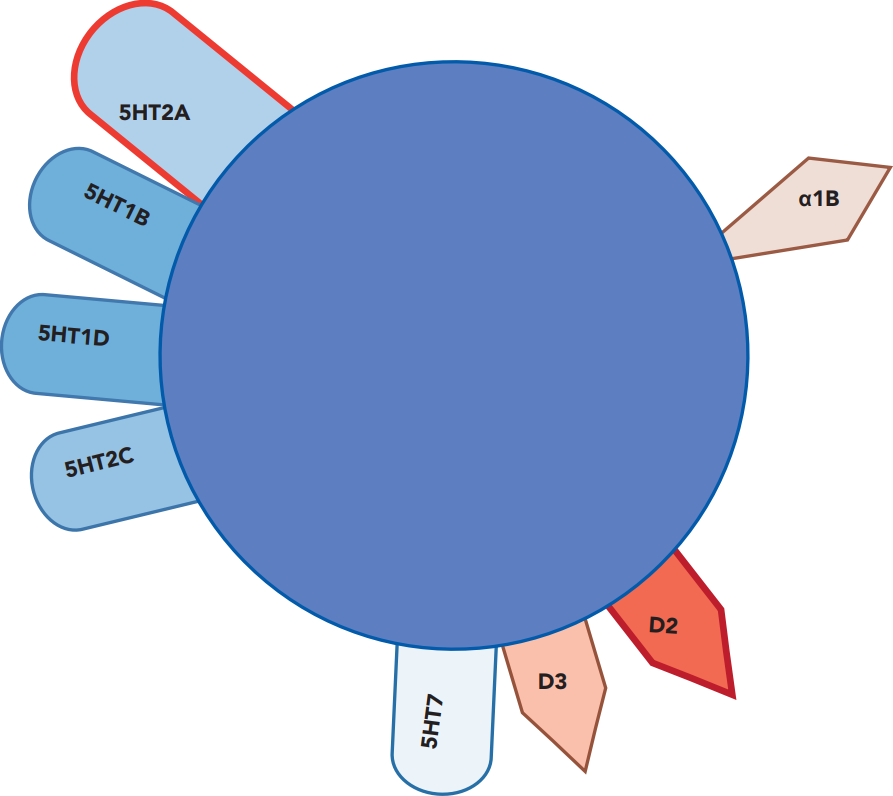 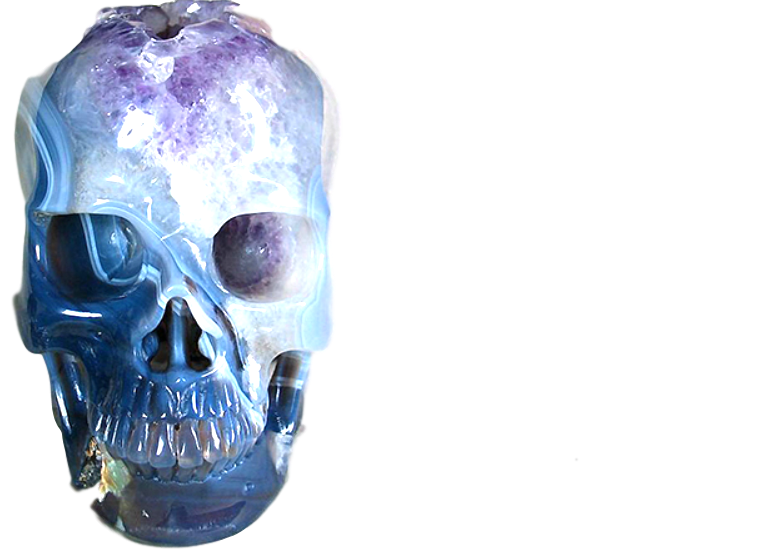 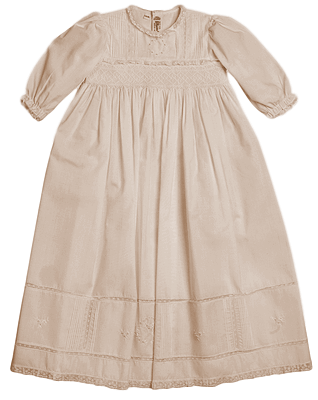 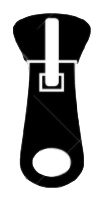 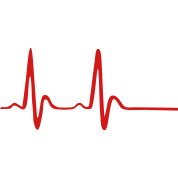 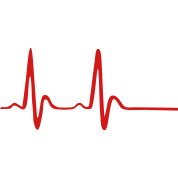 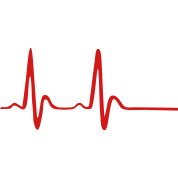 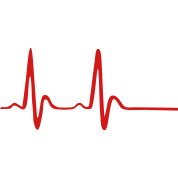 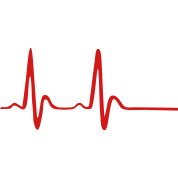 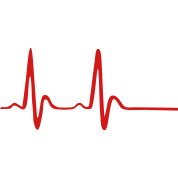 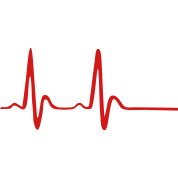 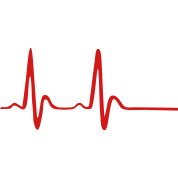 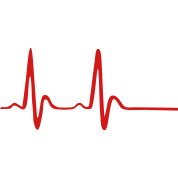 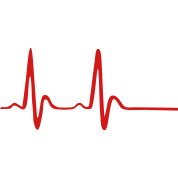 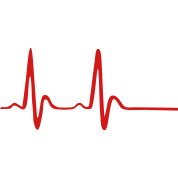 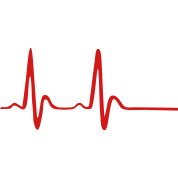 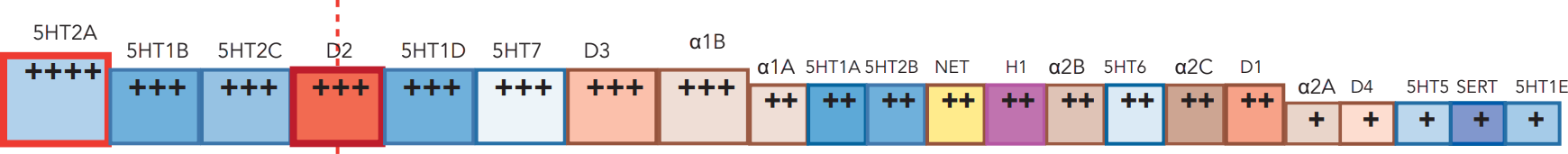 Ziprasidone
GEODON
no anticholinergic effects
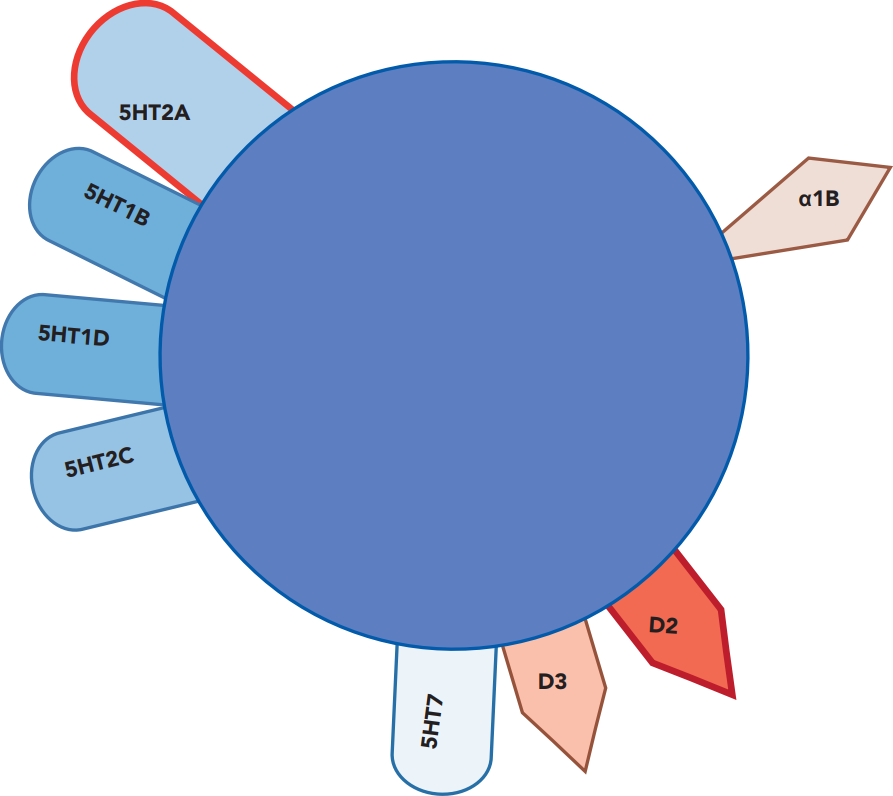 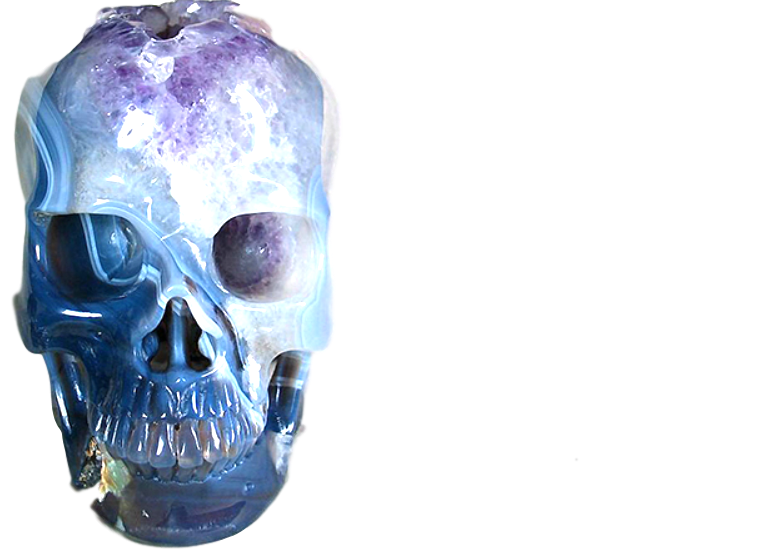 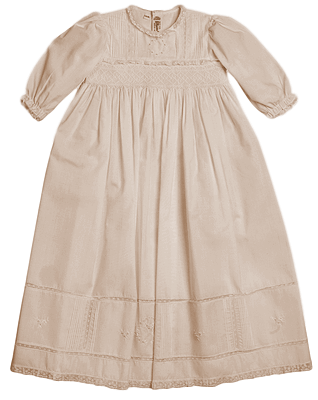 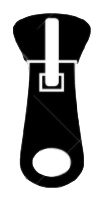 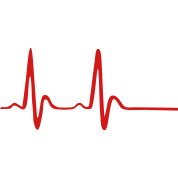 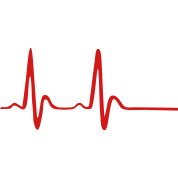 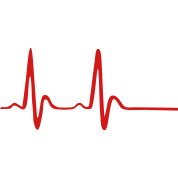 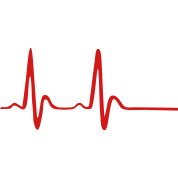 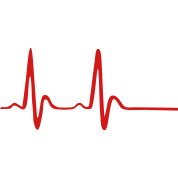 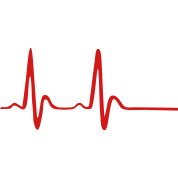 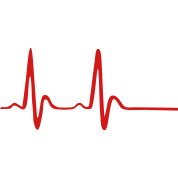 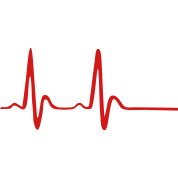 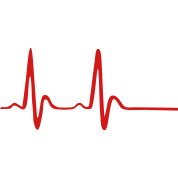 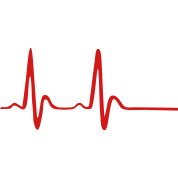 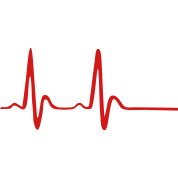 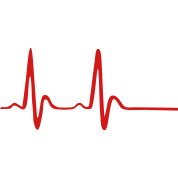 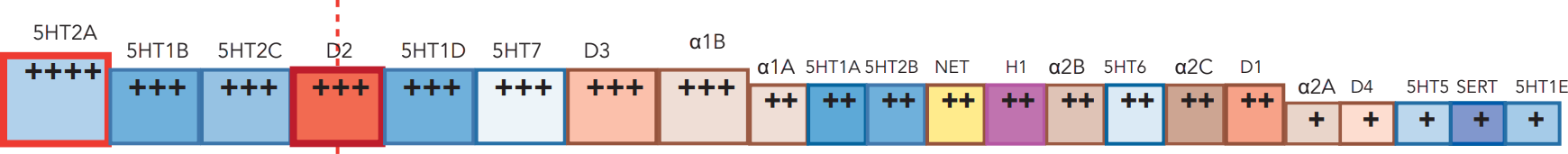 Ziprasidone
GEODON
no anticholinergic effects
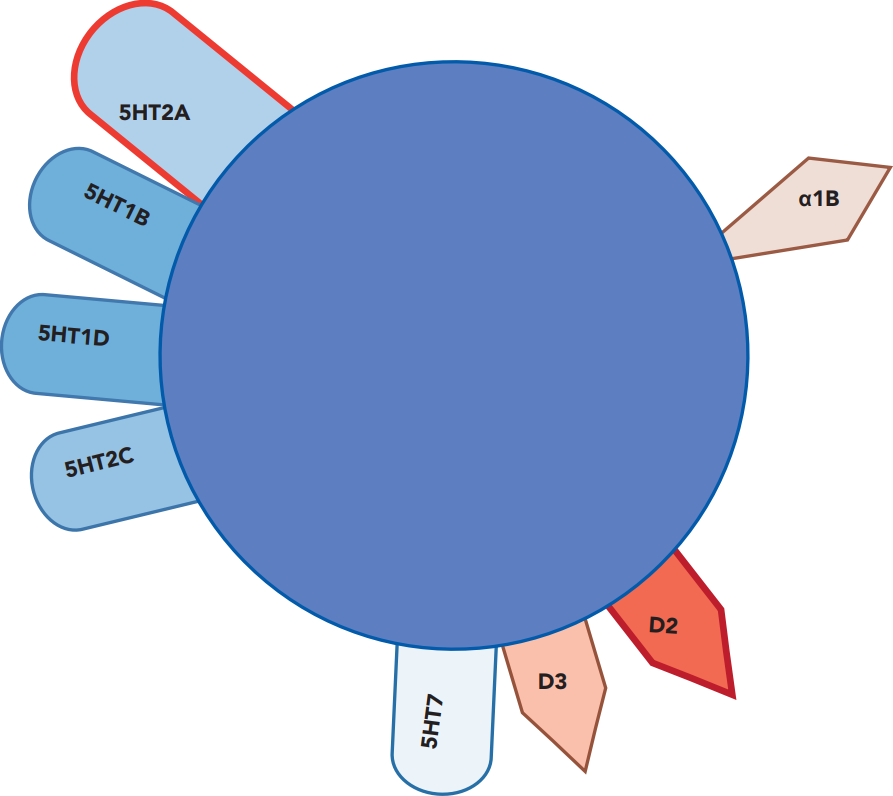 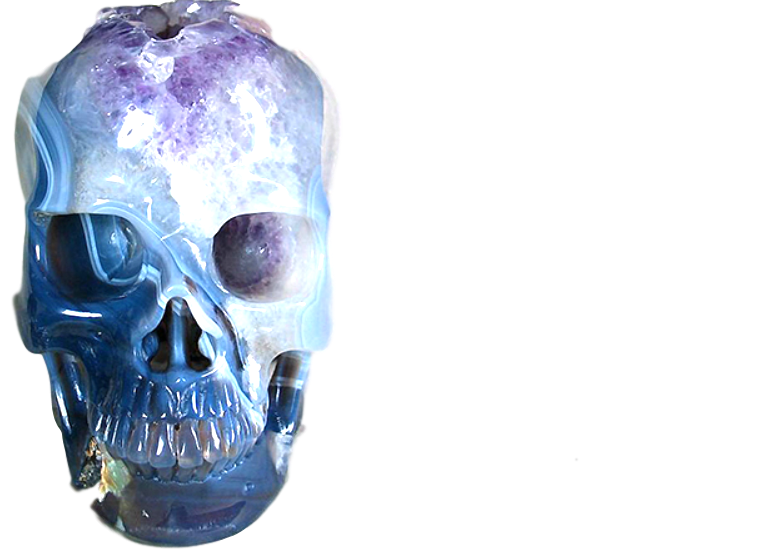 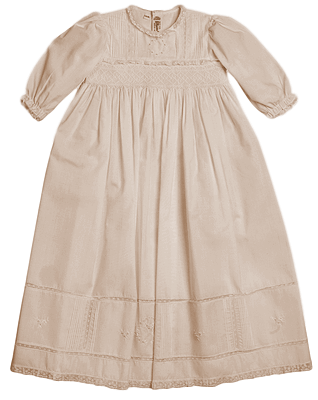 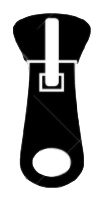 Weak NE and 5-HT reuptake inhibitor
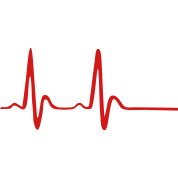 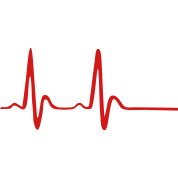 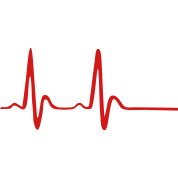 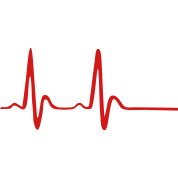 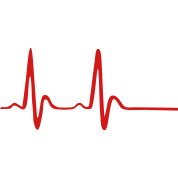 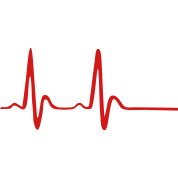 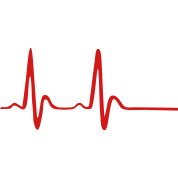 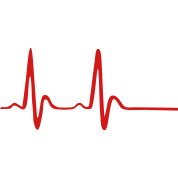 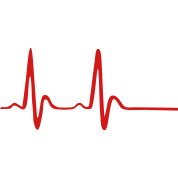 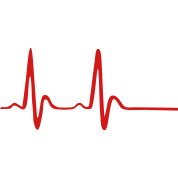 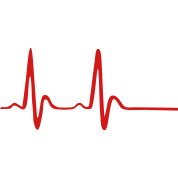 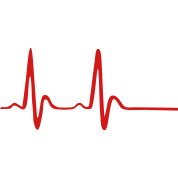 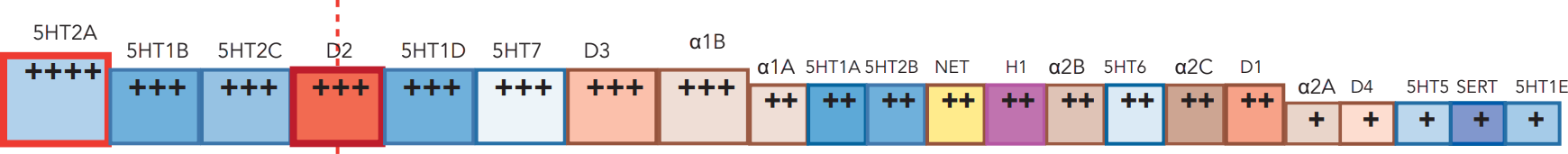 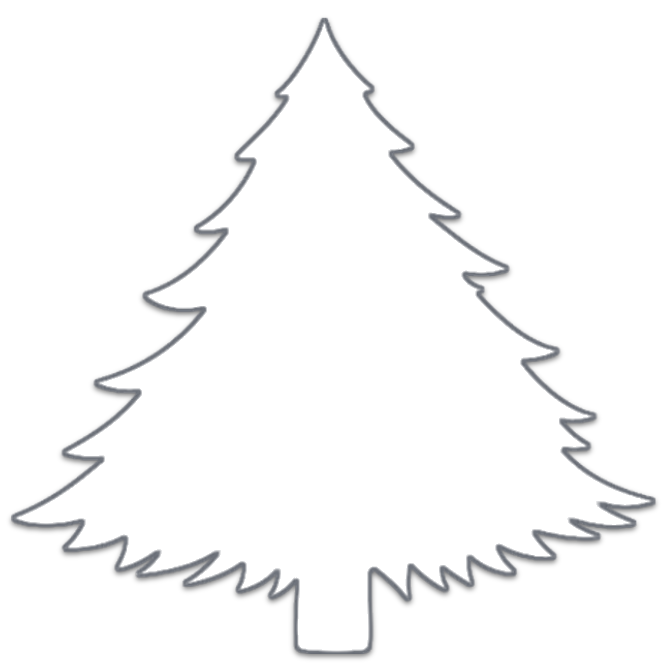 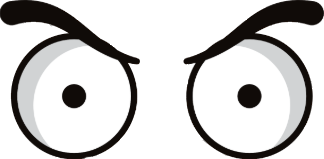 SGAs are substrates (victims) in kinetic drug-drug interactions 
(not clinically significant inDucers or inHibitors)
1A2 substrates         
   “-pine” trees
Olanzapine 
ZYPREXA
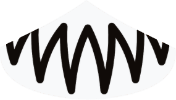 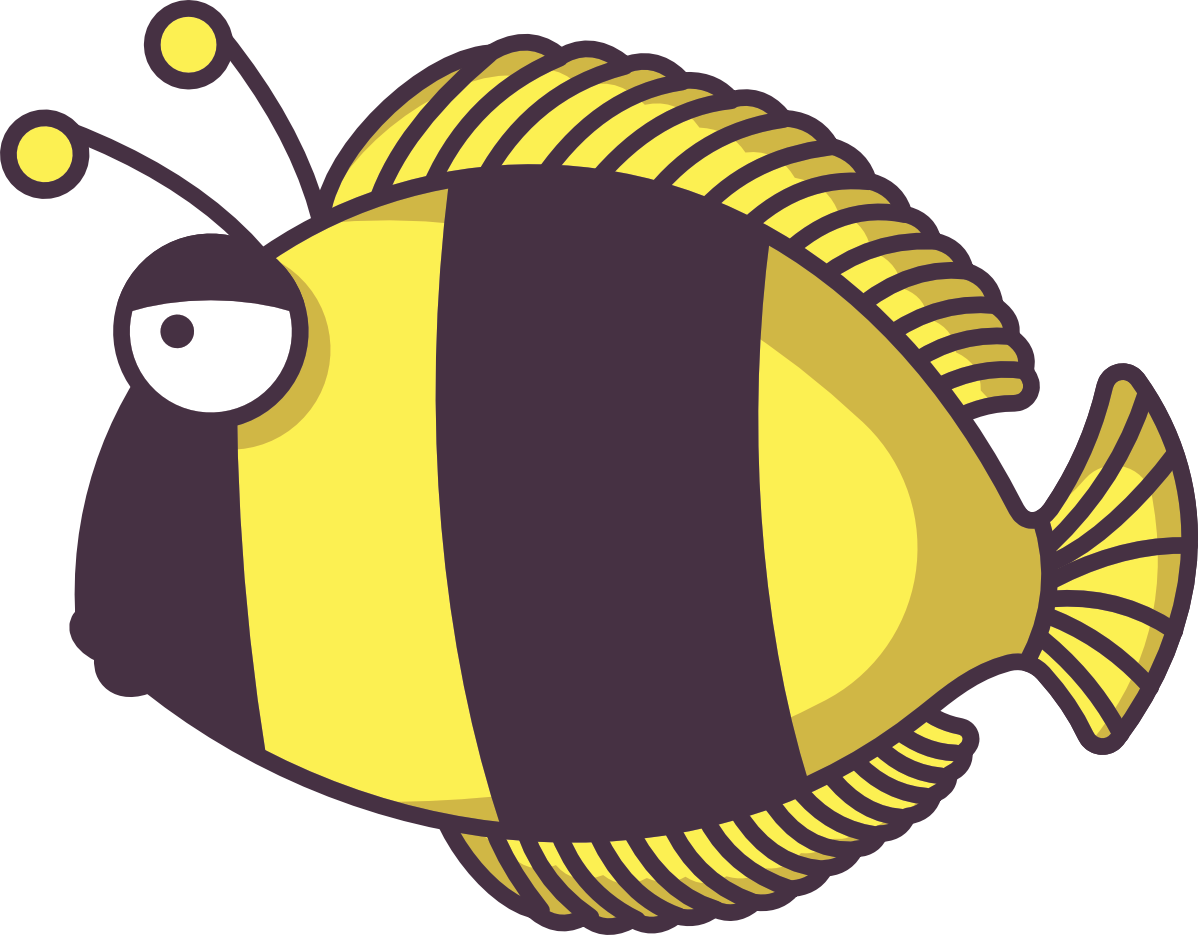 3A4 substrates (fish)
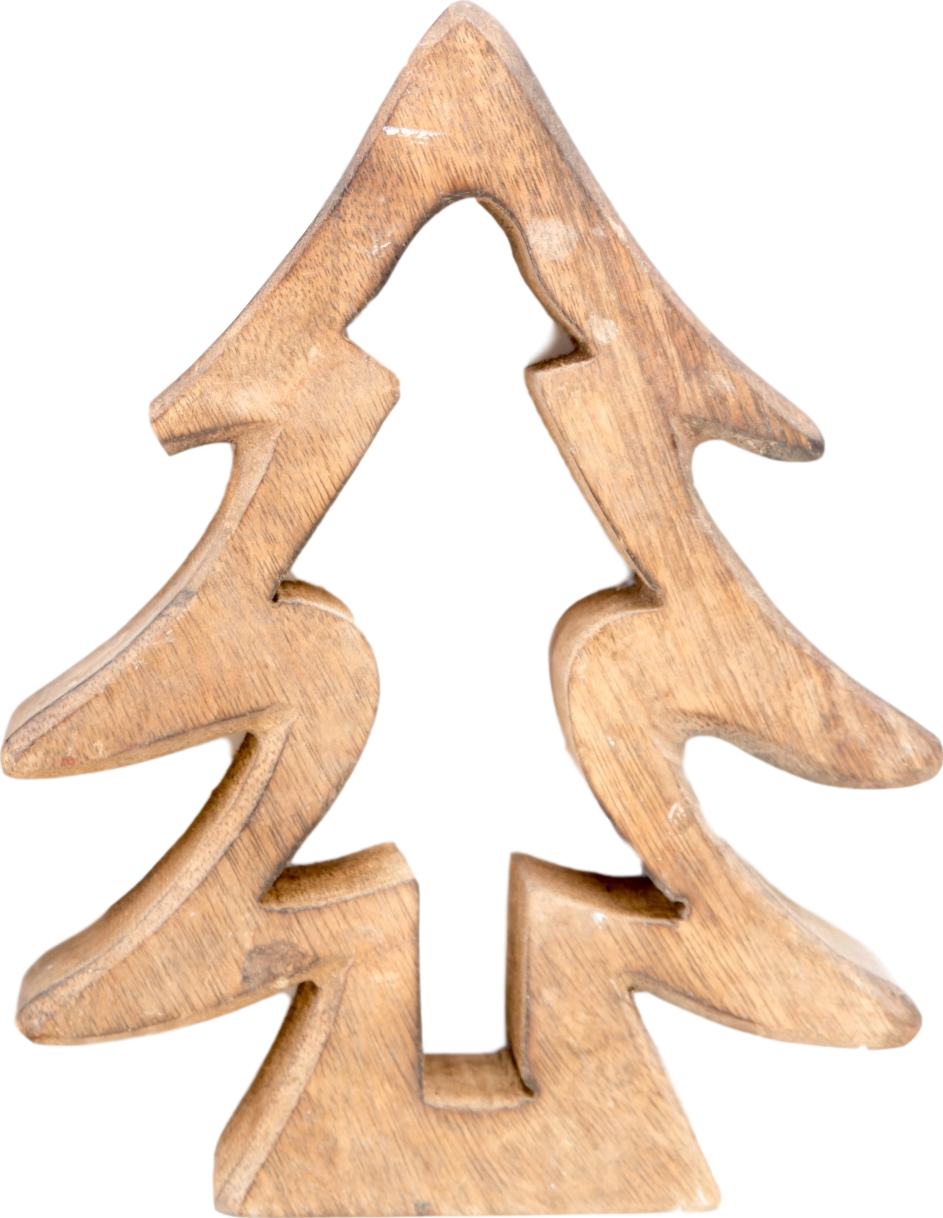 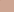 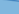 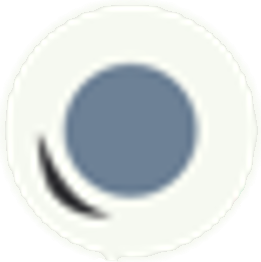 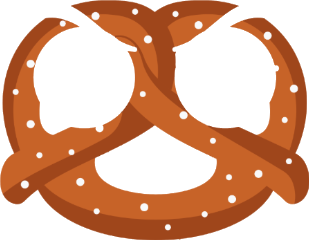 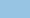 Brexpiprazole REXULTI
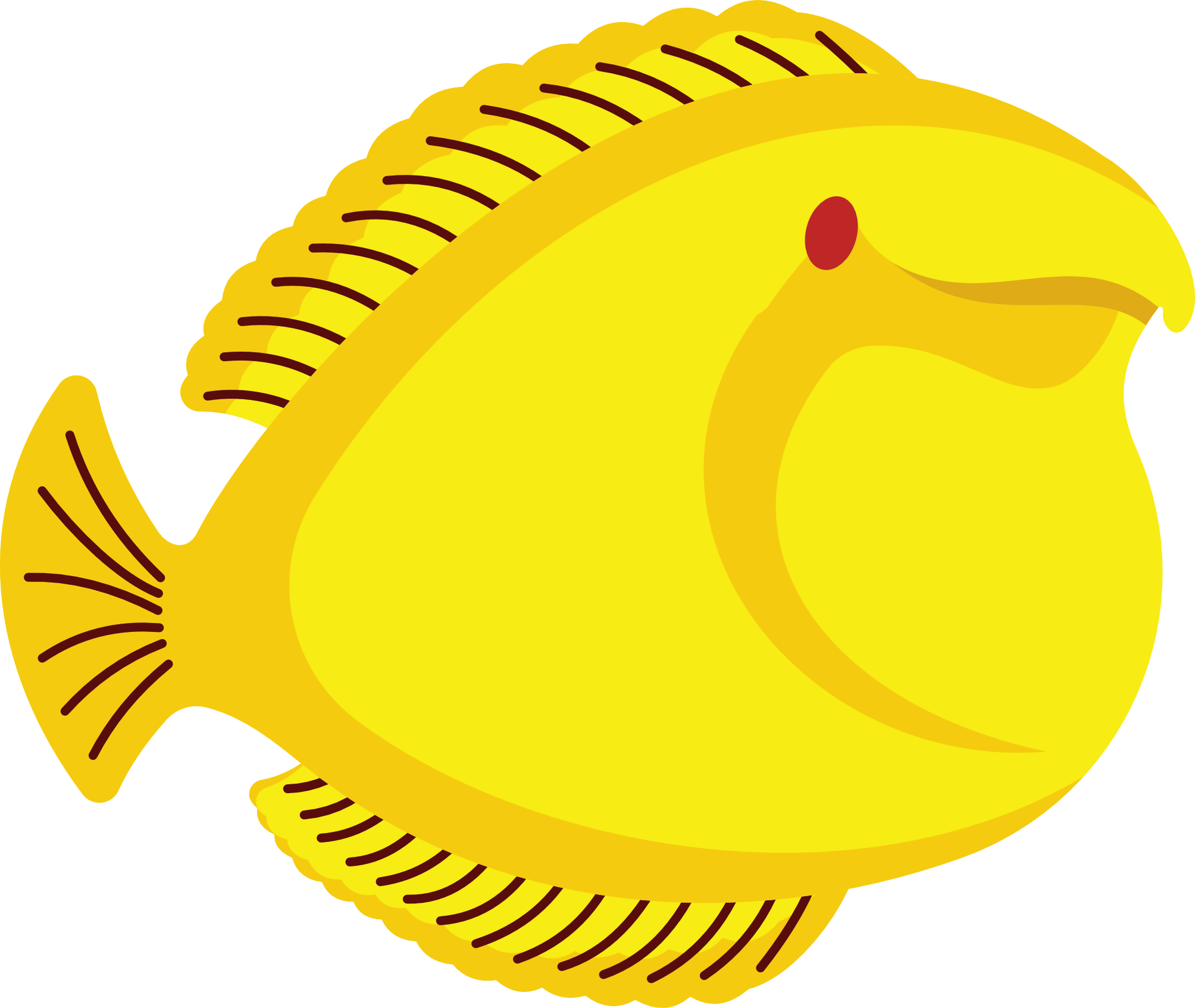 Lumateperone
CAPLYTA
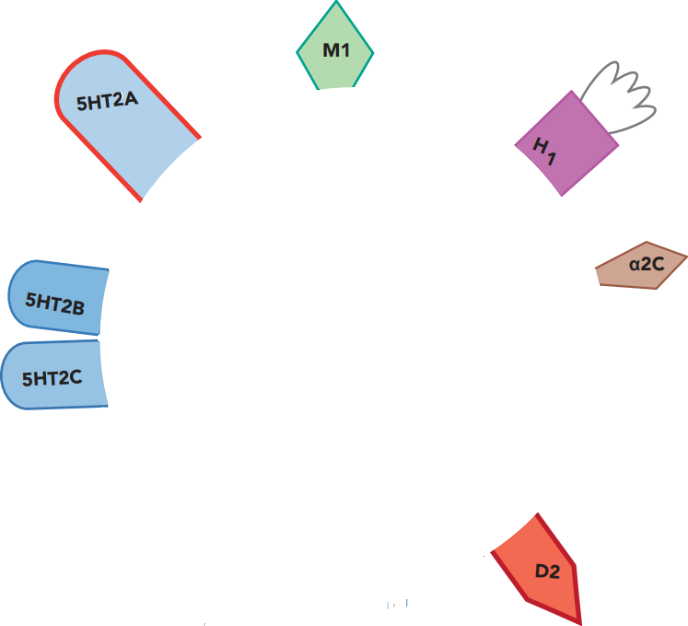 Clozapine 
CLOZARIL
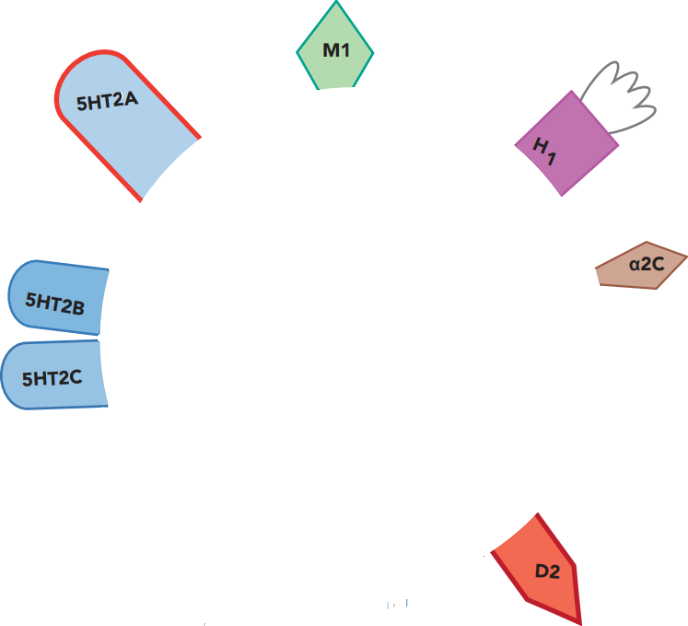 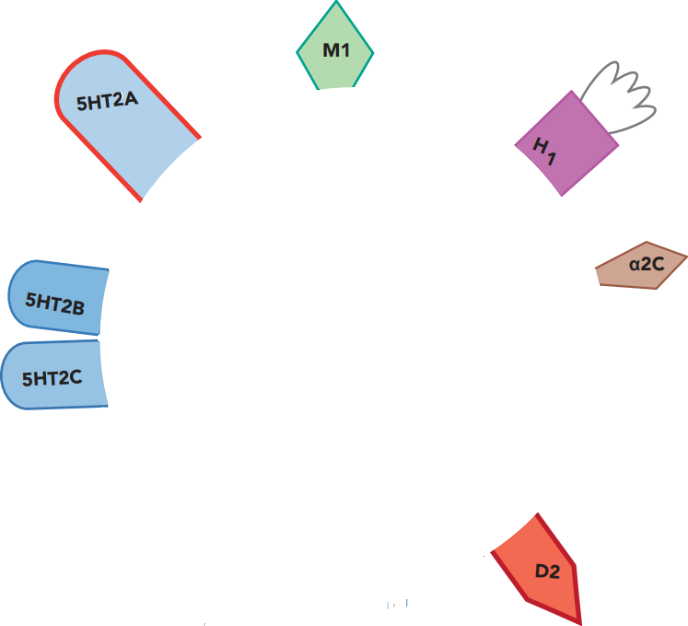 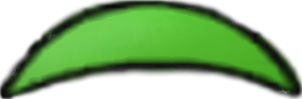 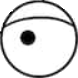 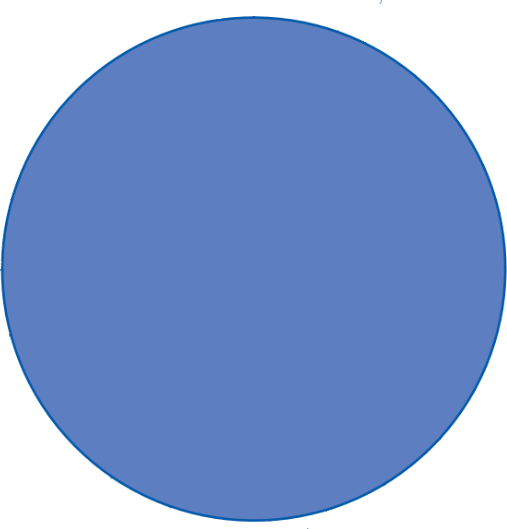 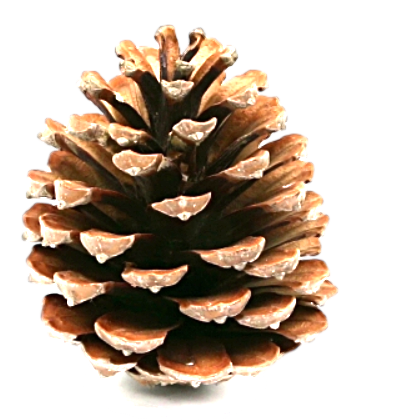 Aripiprazole
ABILIFY
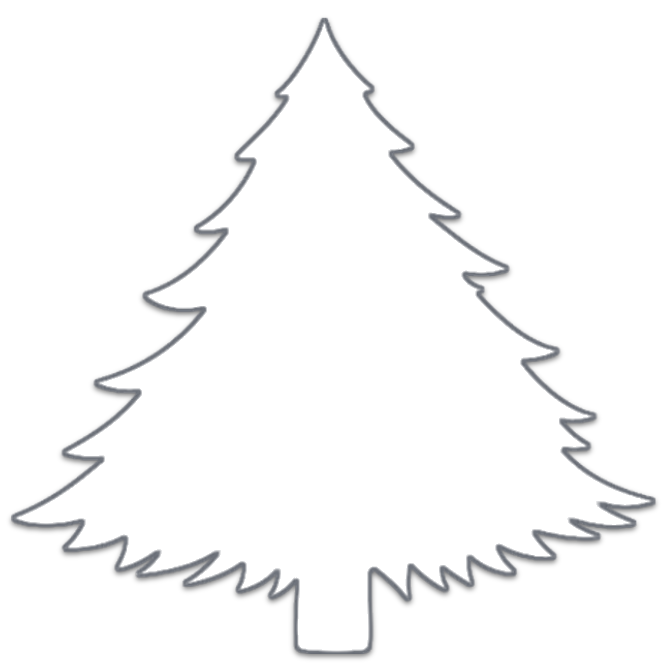 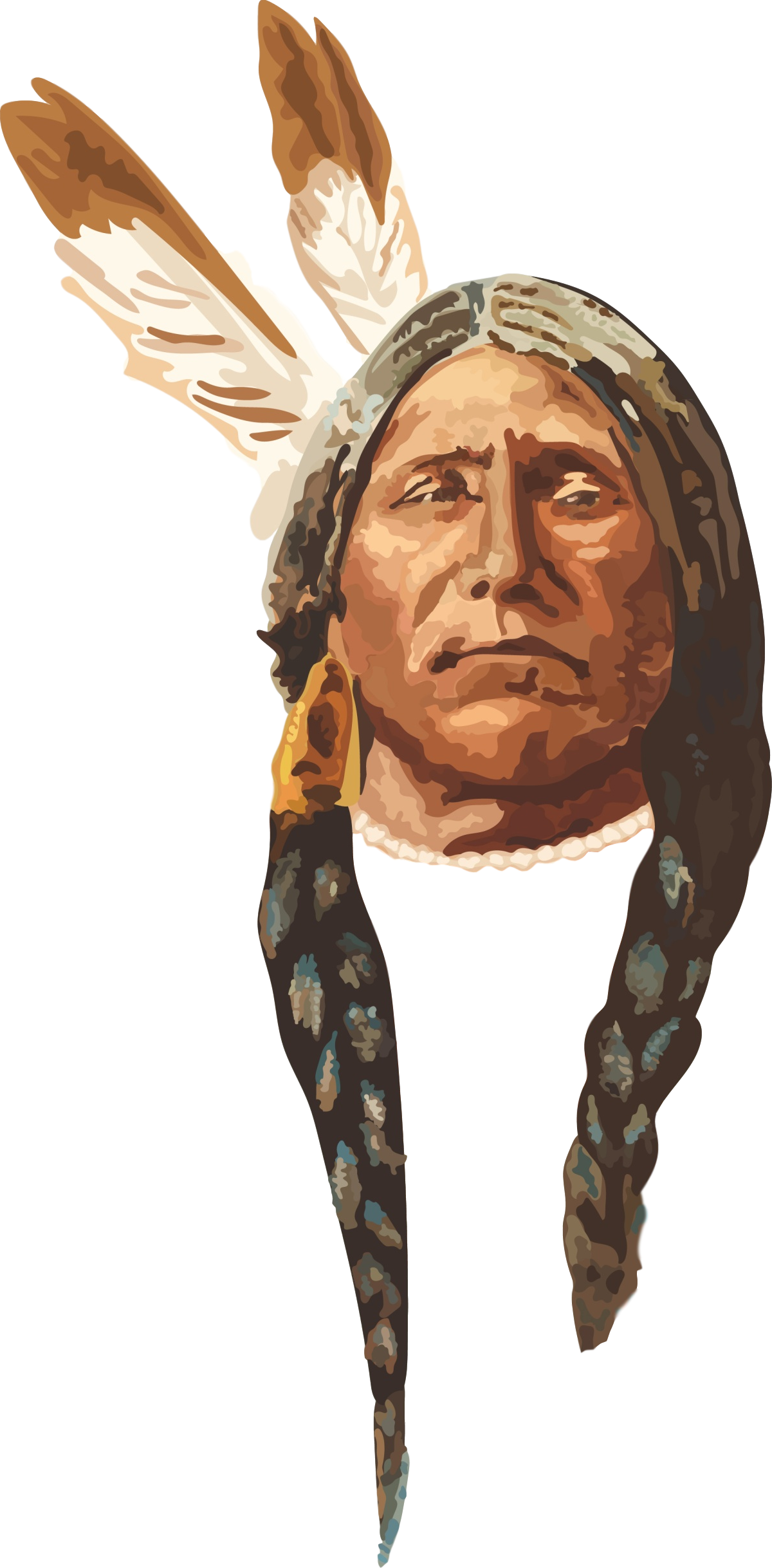 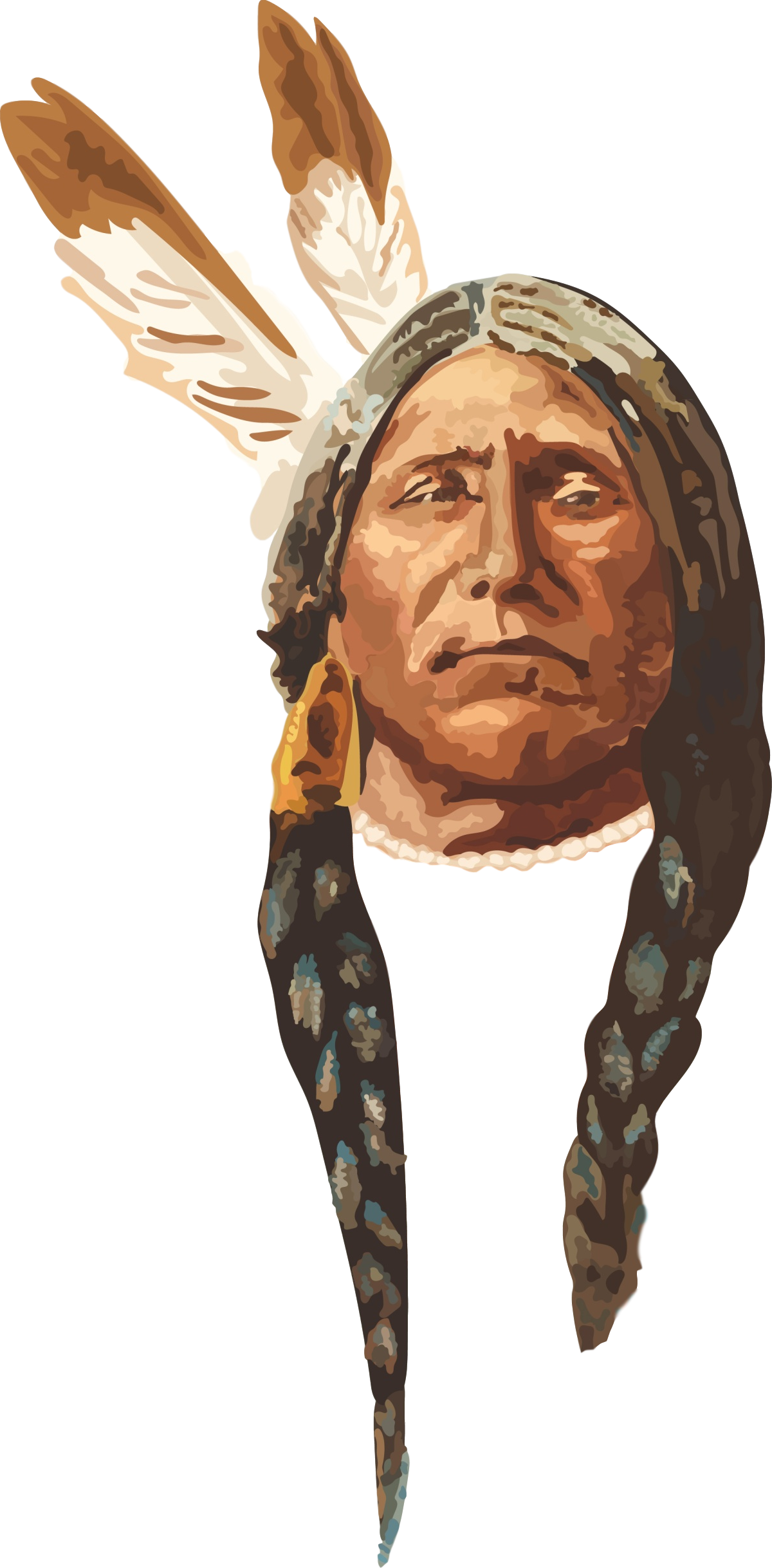 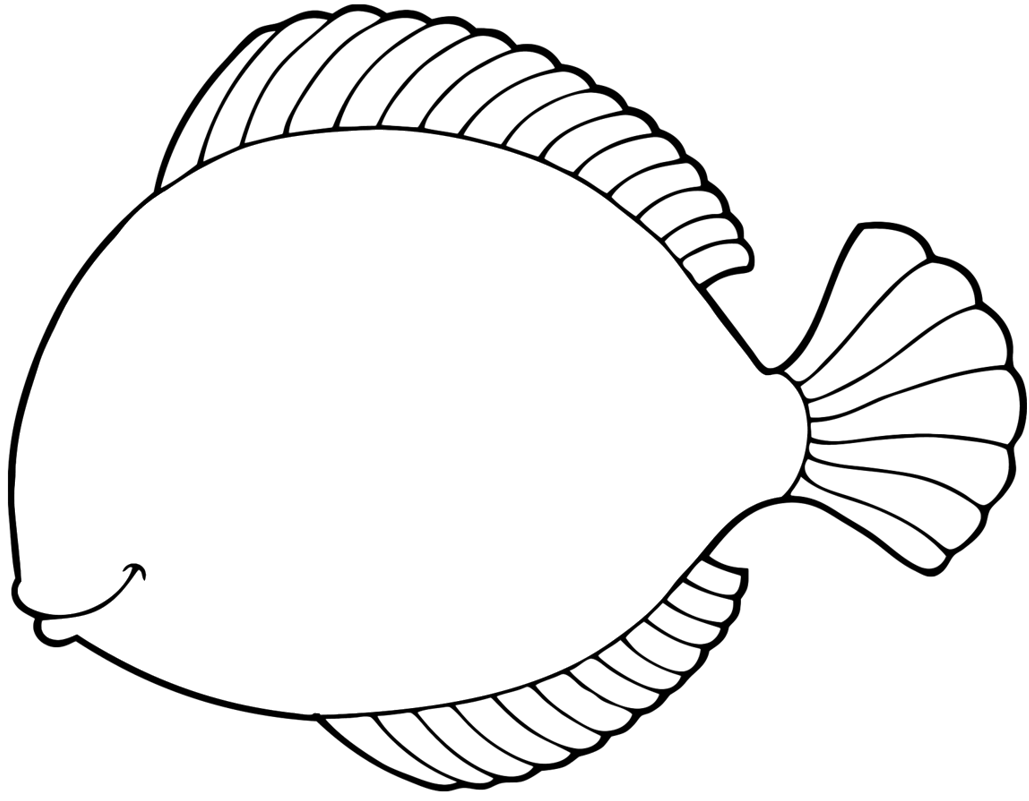 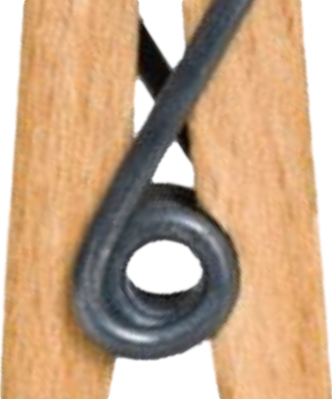 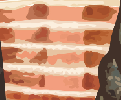 Asenapine
SAPHRIS
Risperidone
RISPERDAL
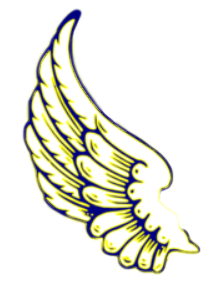 Pimavanserin
NUPLAZID
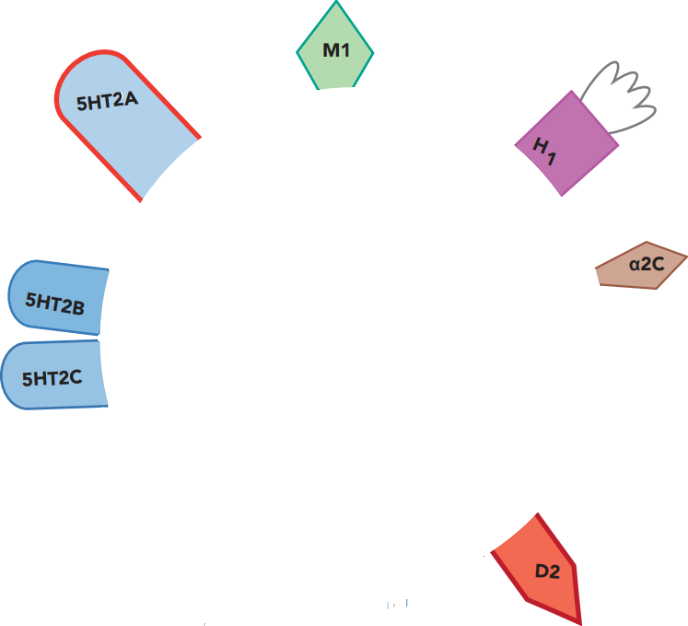 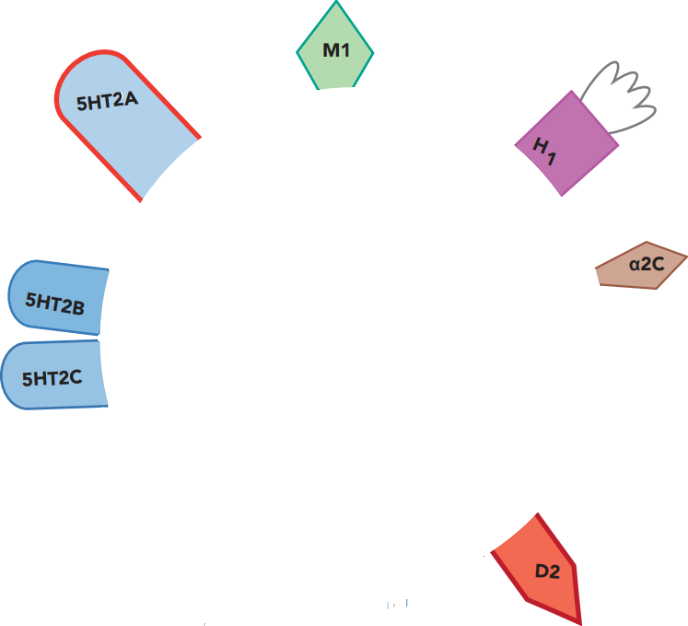 Iloperidone 
FANAPT
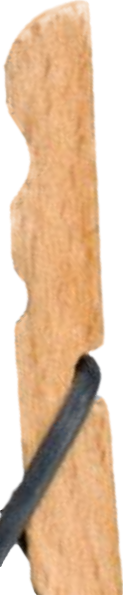 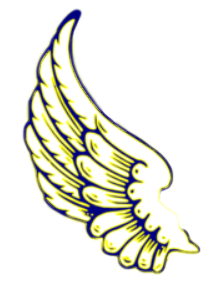 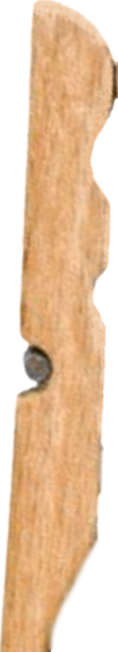 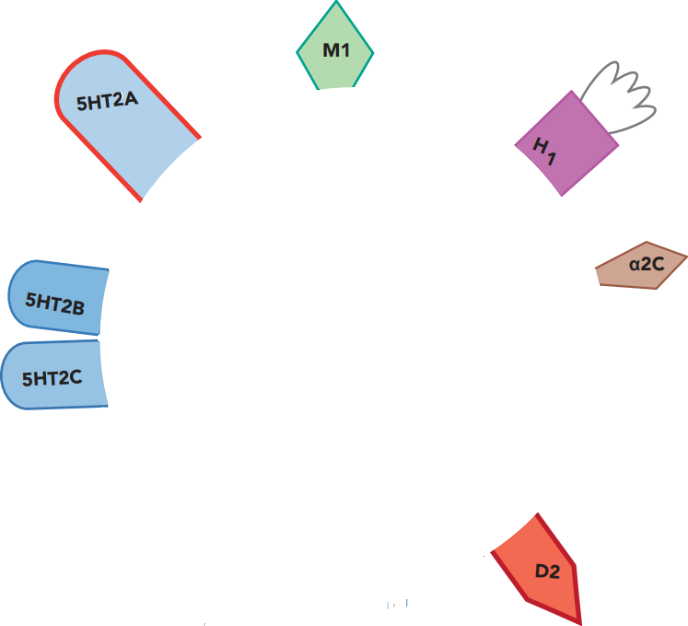 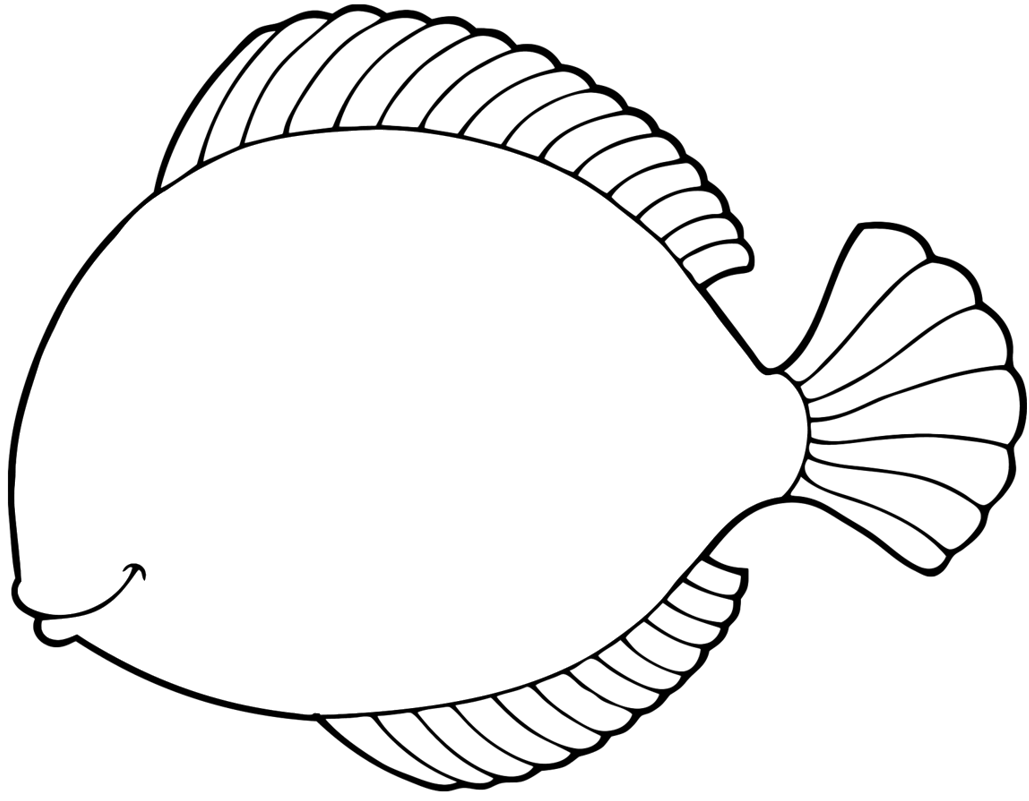 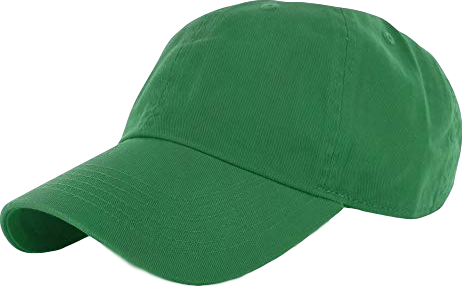 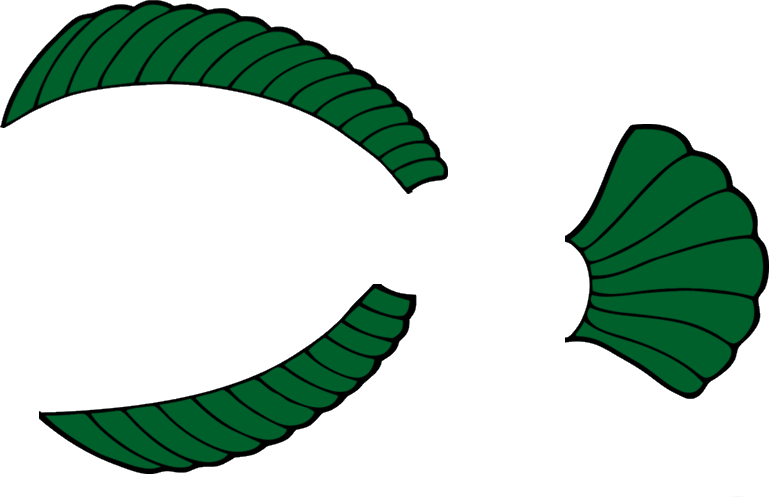 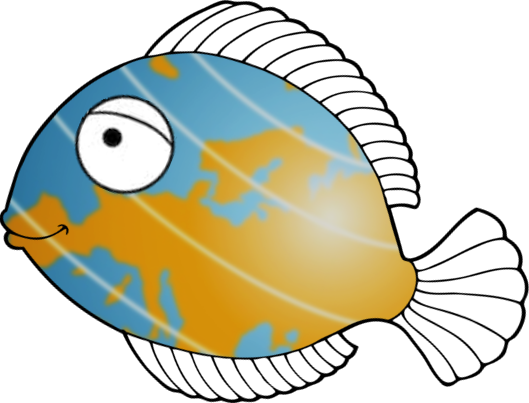 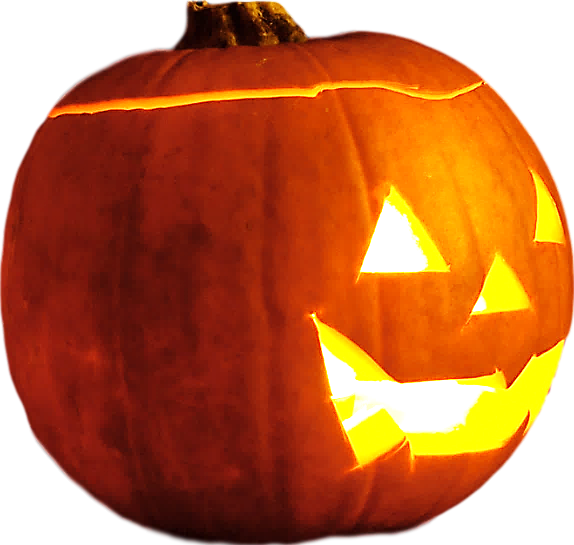 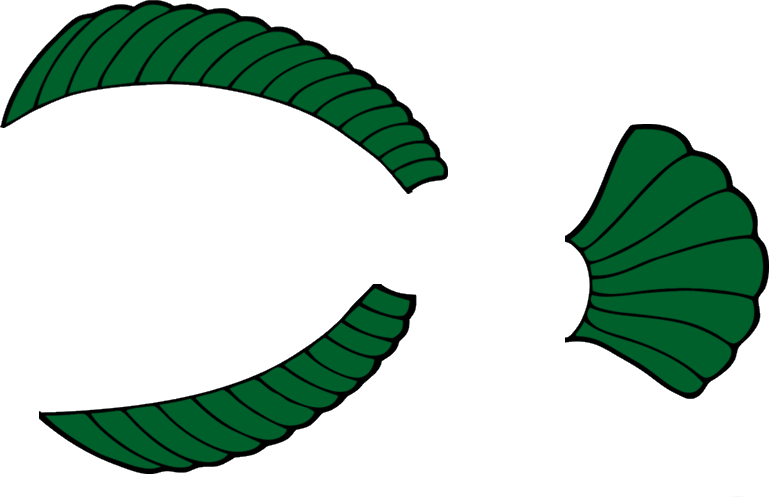 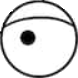 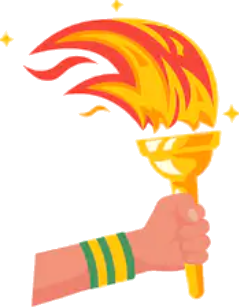 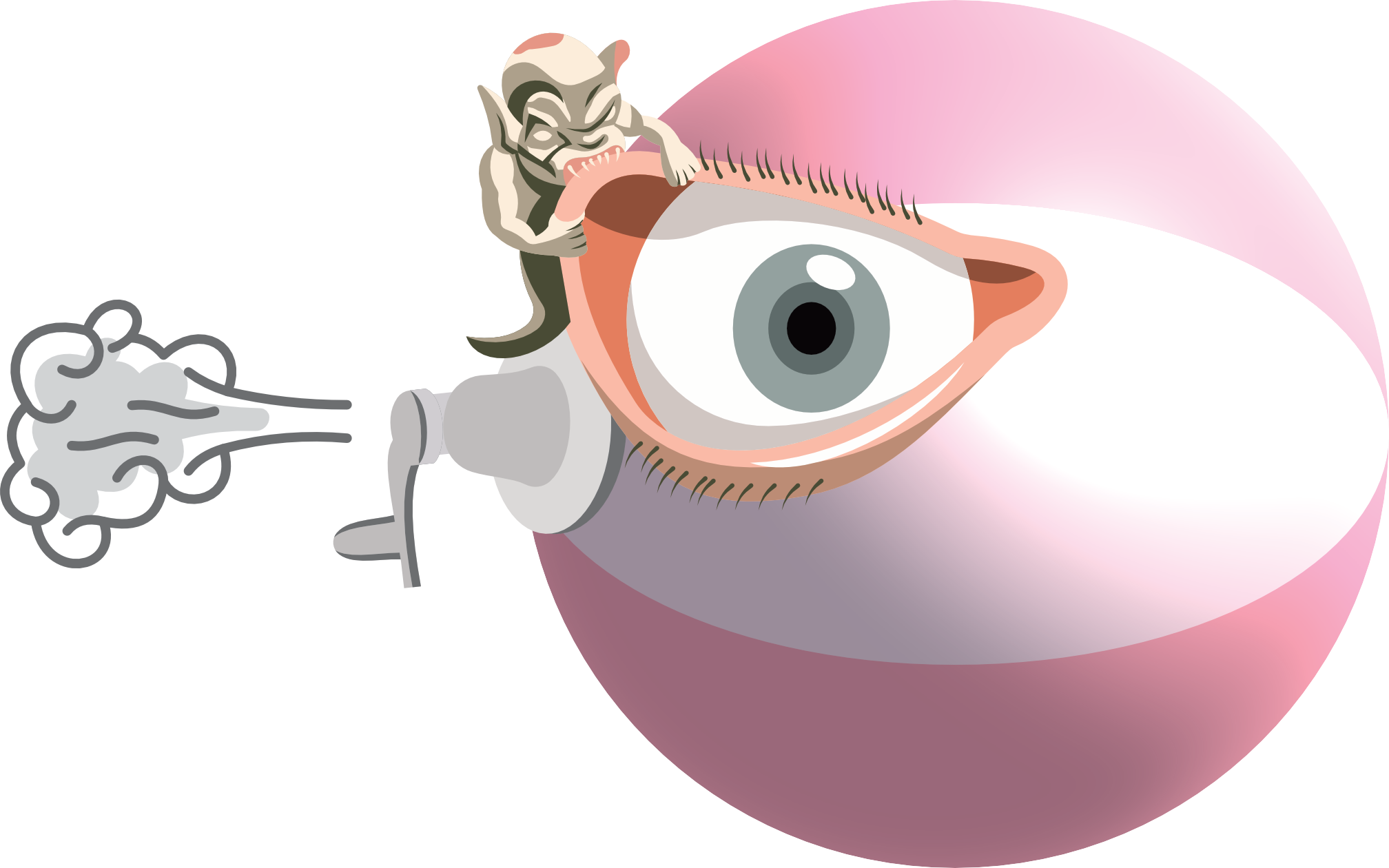 “Boxes” - few relevant kinetic interactions
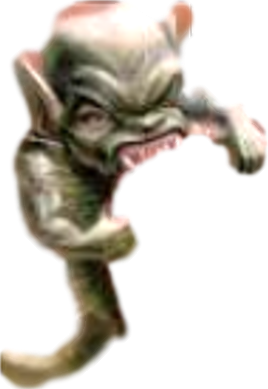 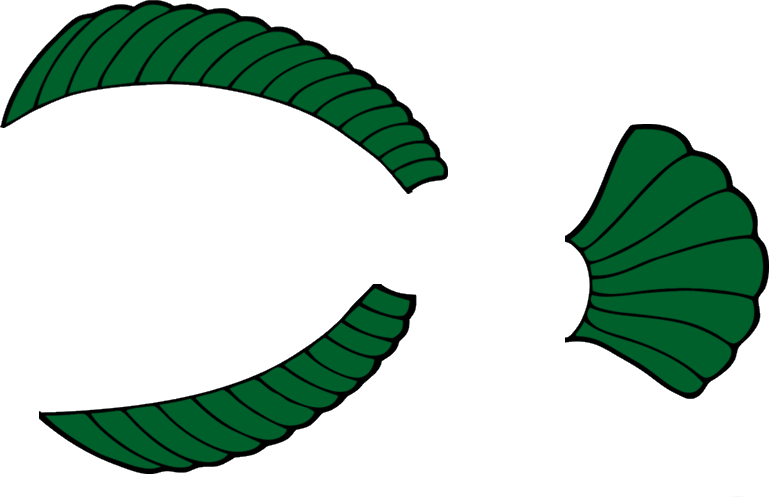 Paliperidone
INVEGA
Ziprasidone
GEODON
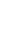 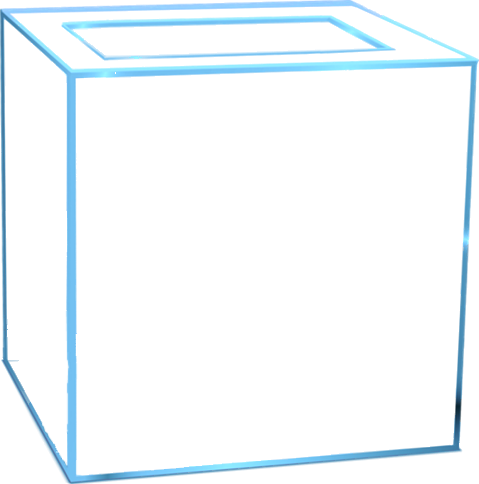 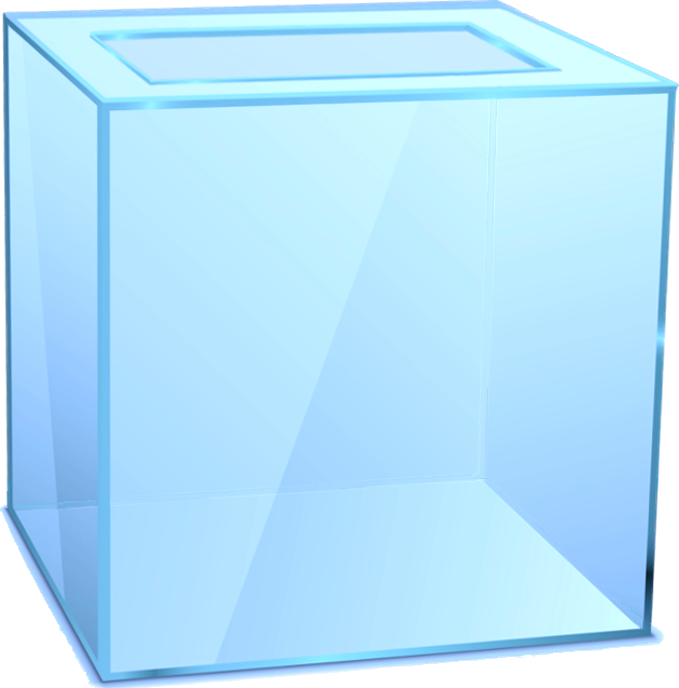 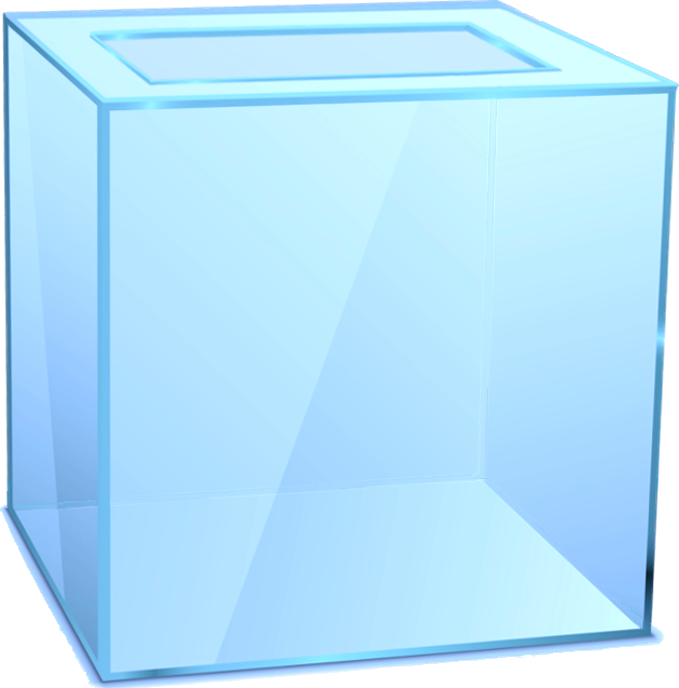 Lurasidone
LATUDA
2D6 substrates (beach balls)
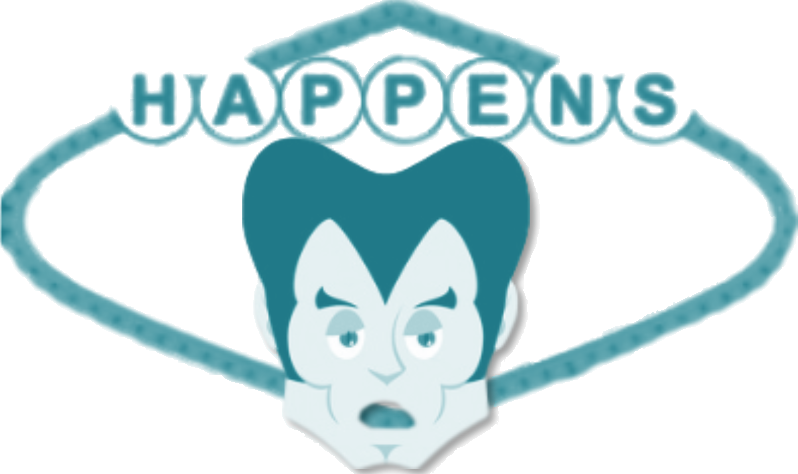 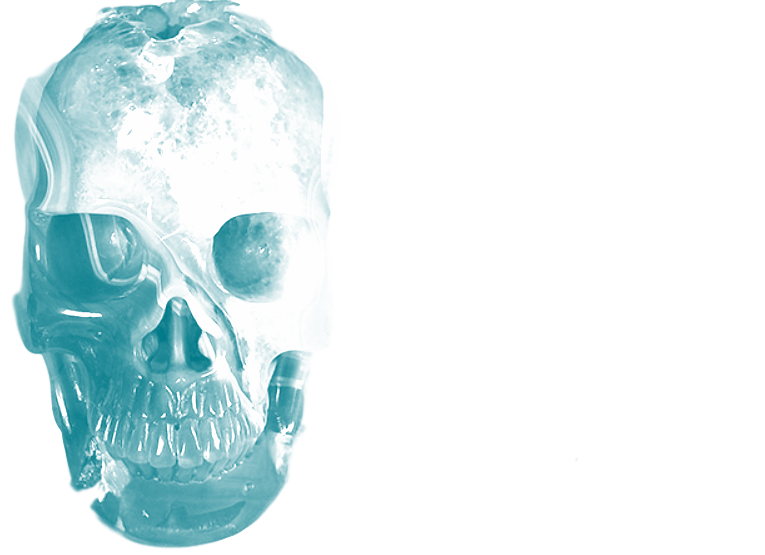 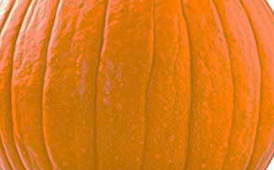 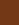 Quetiapine
SEROQUEL
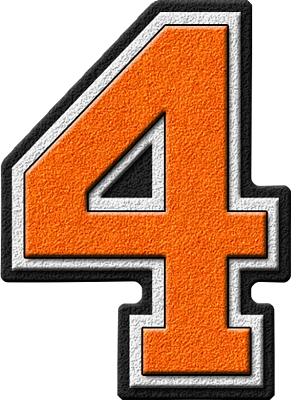 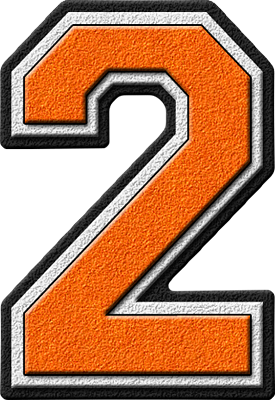 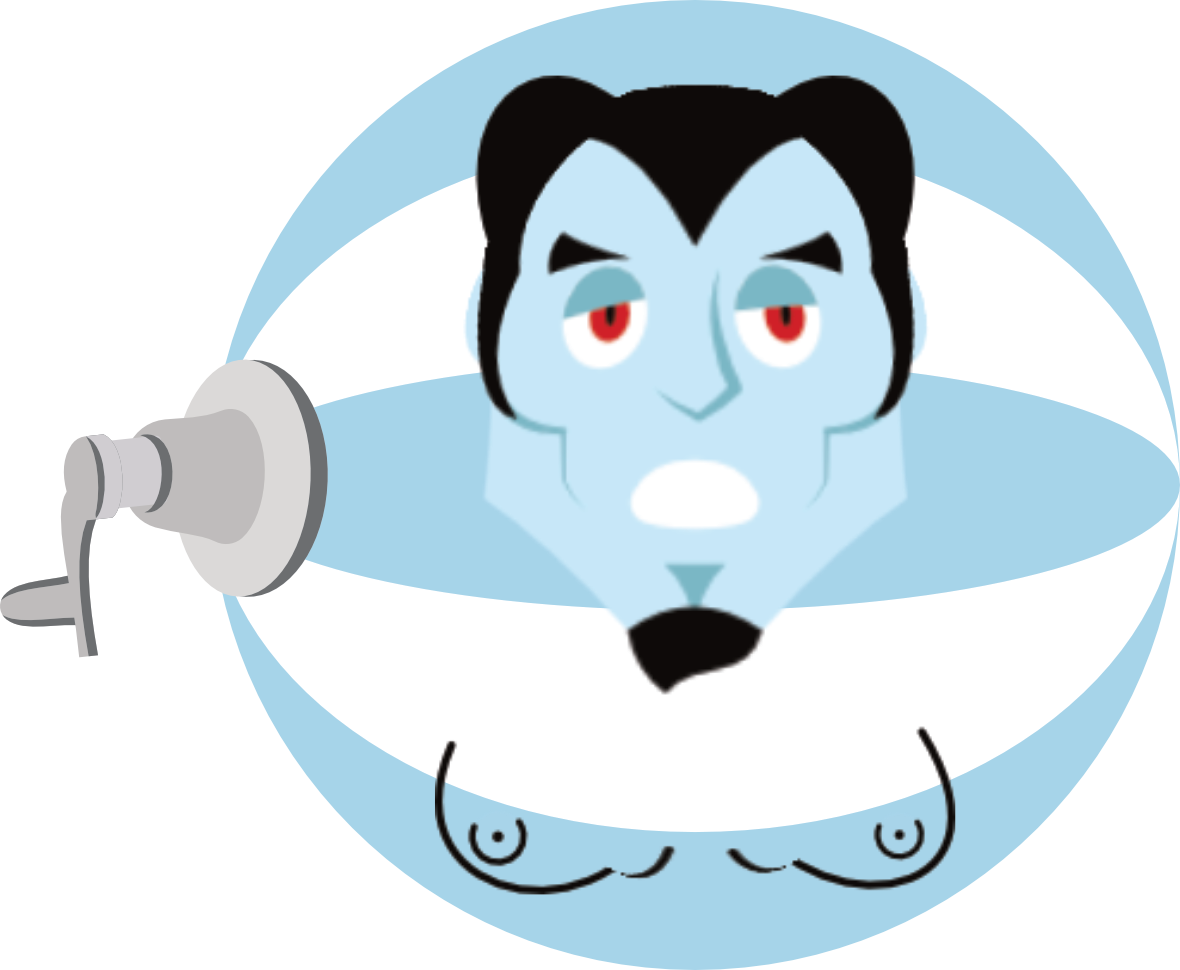 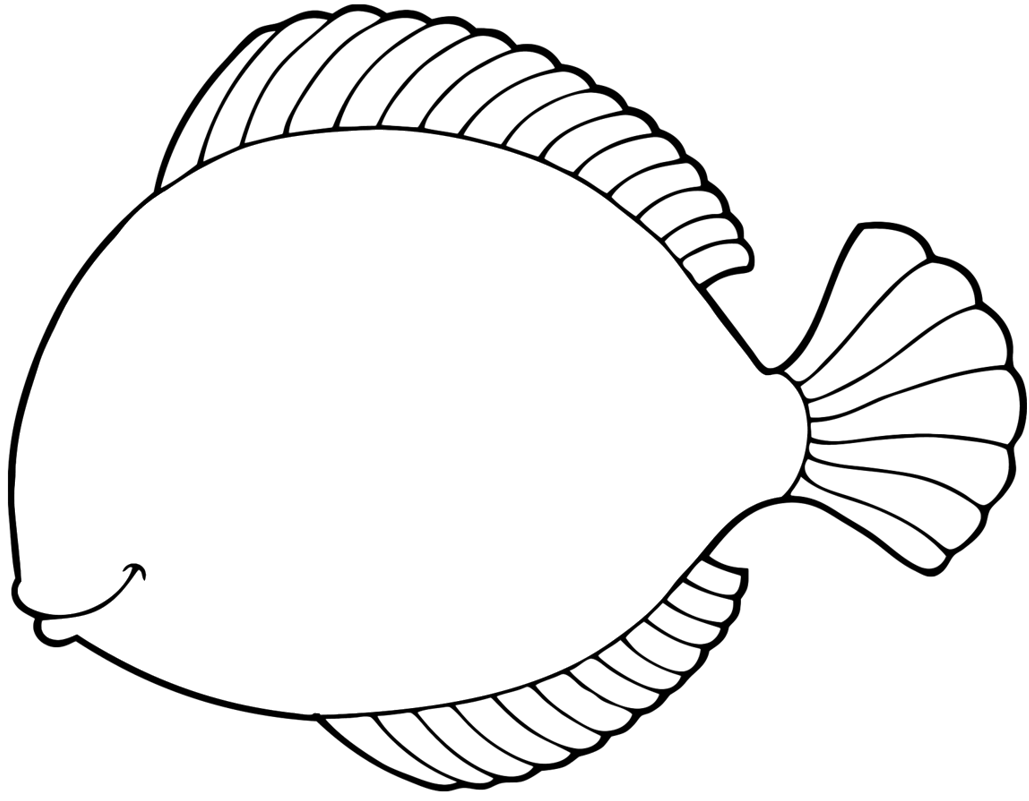 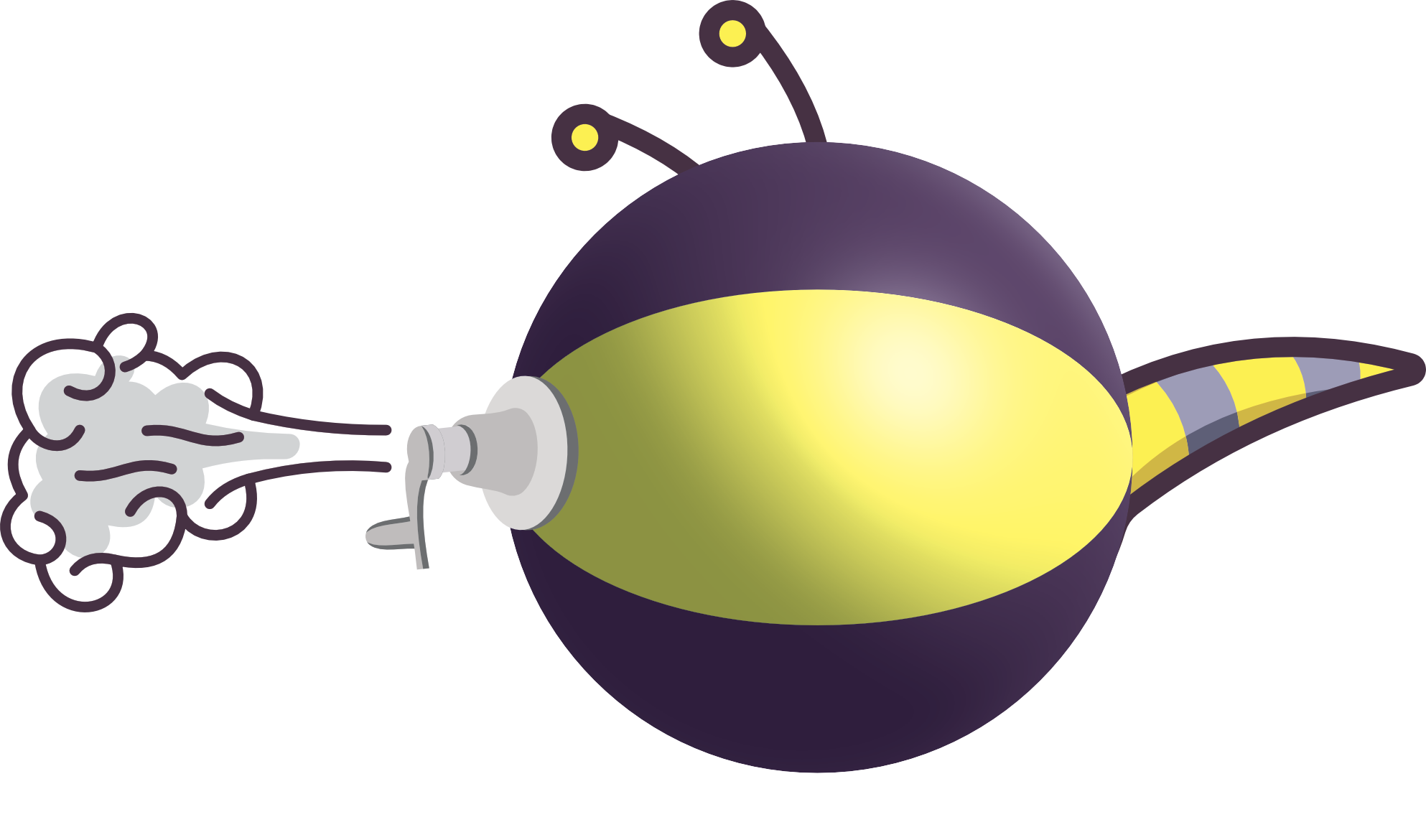 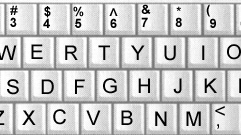 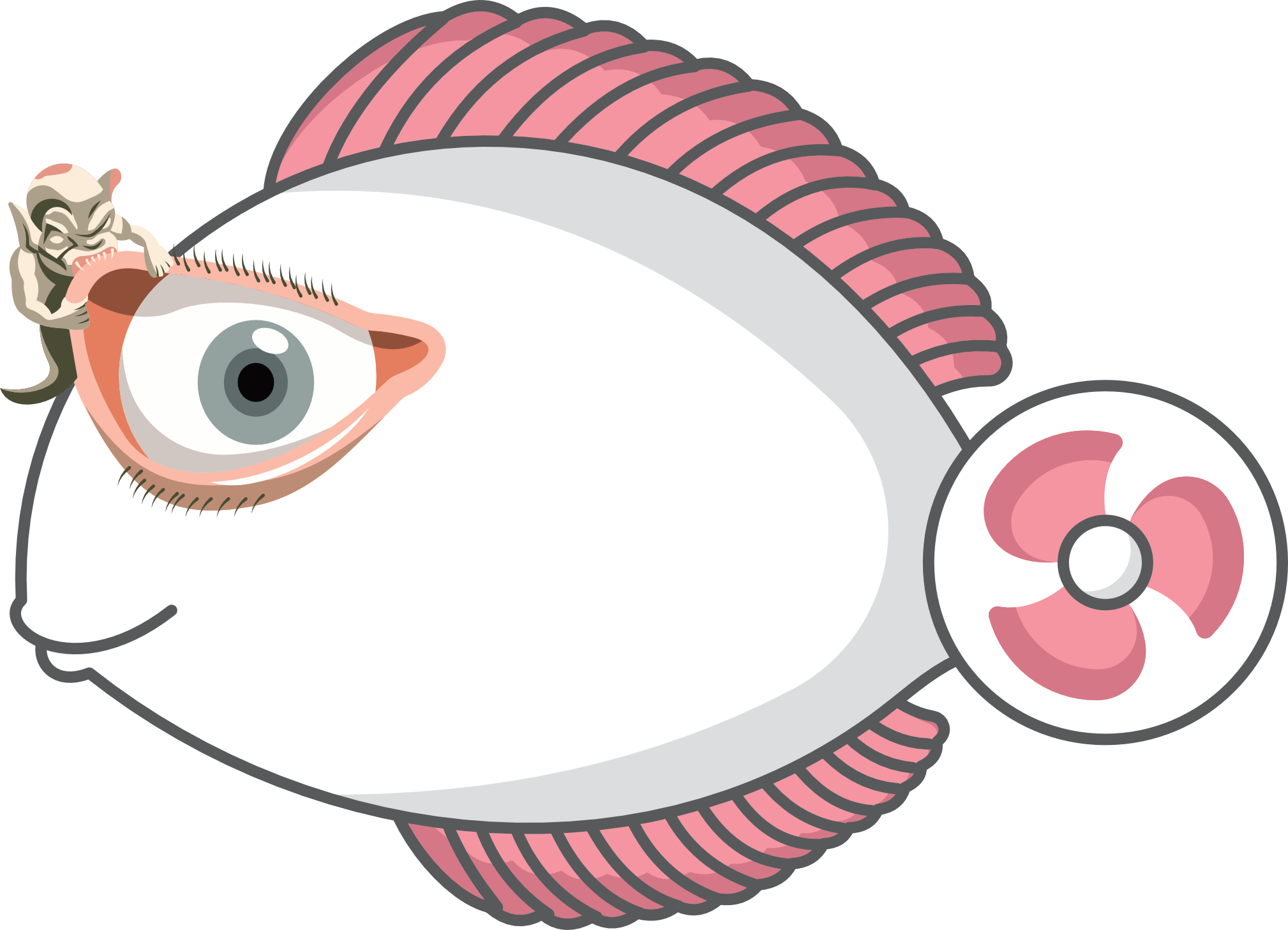 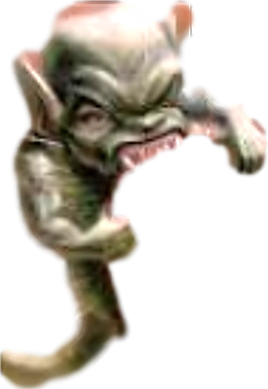 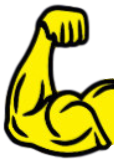 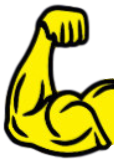 Cariprazine
VRAYLAR
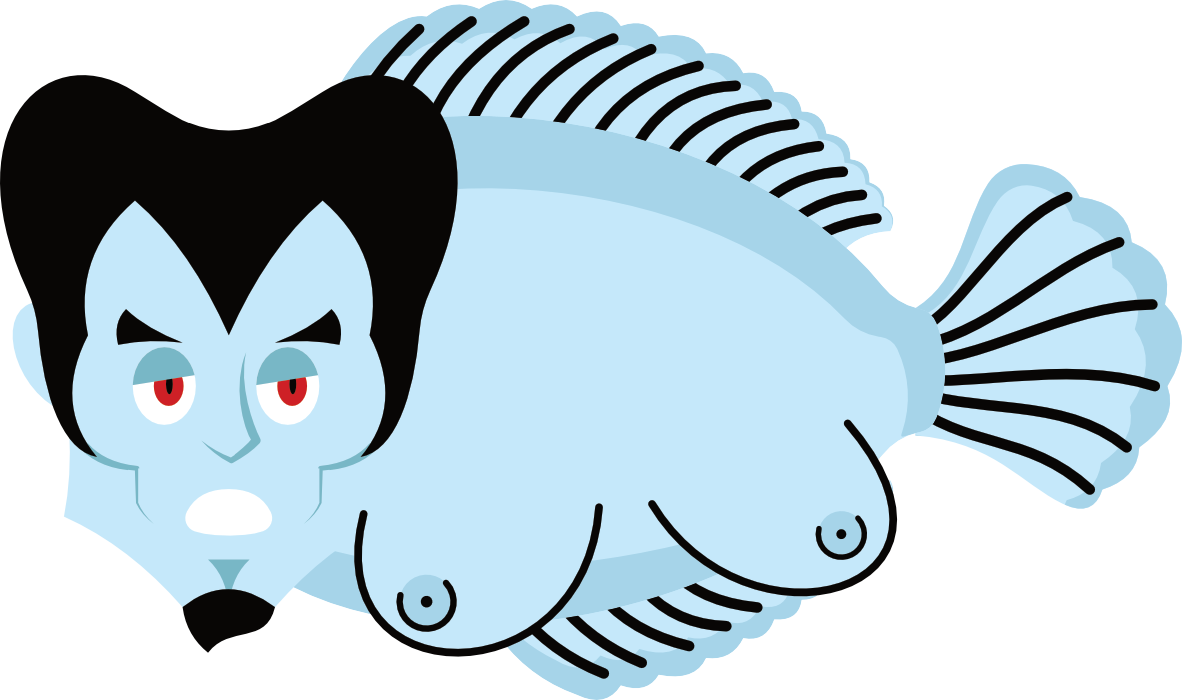 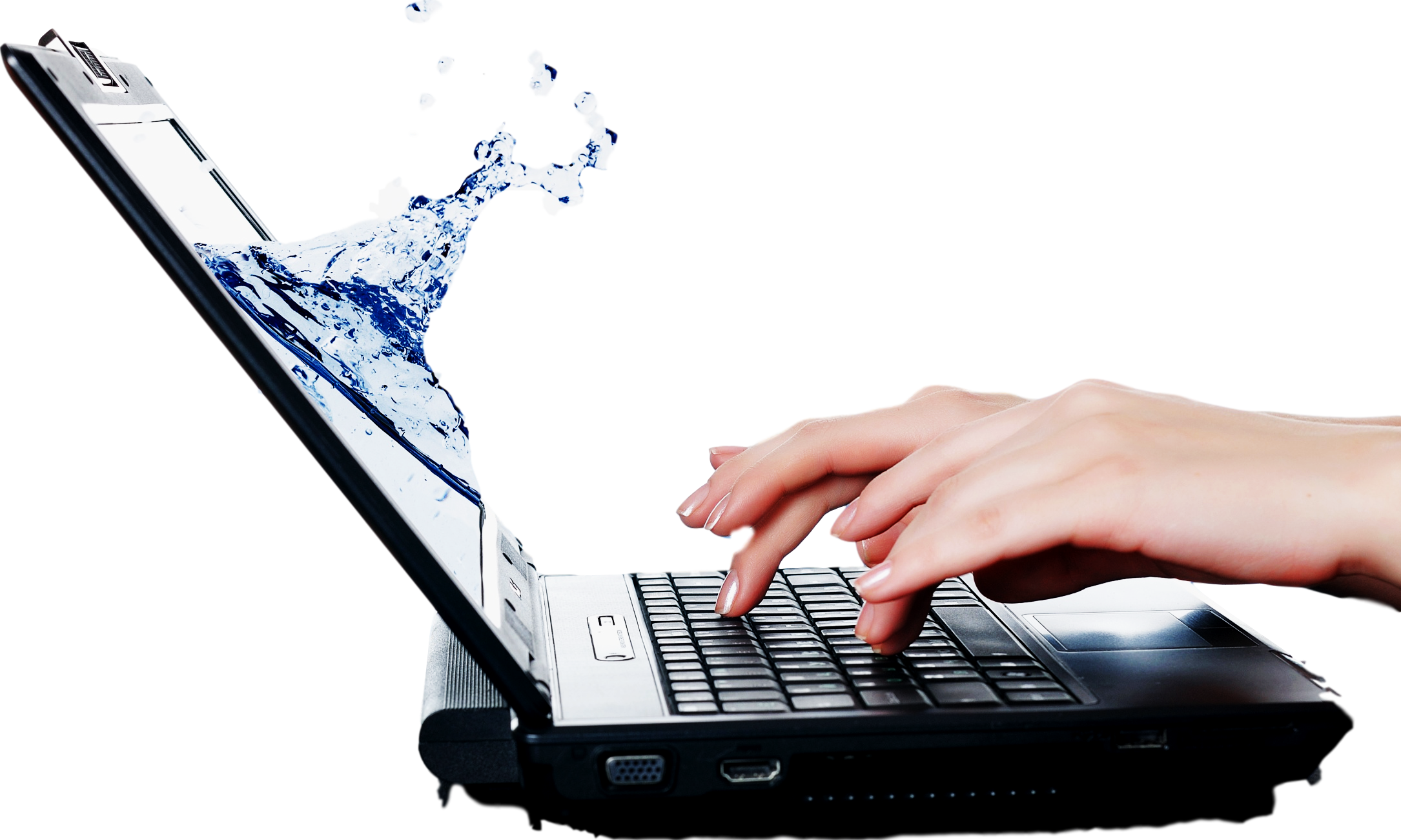 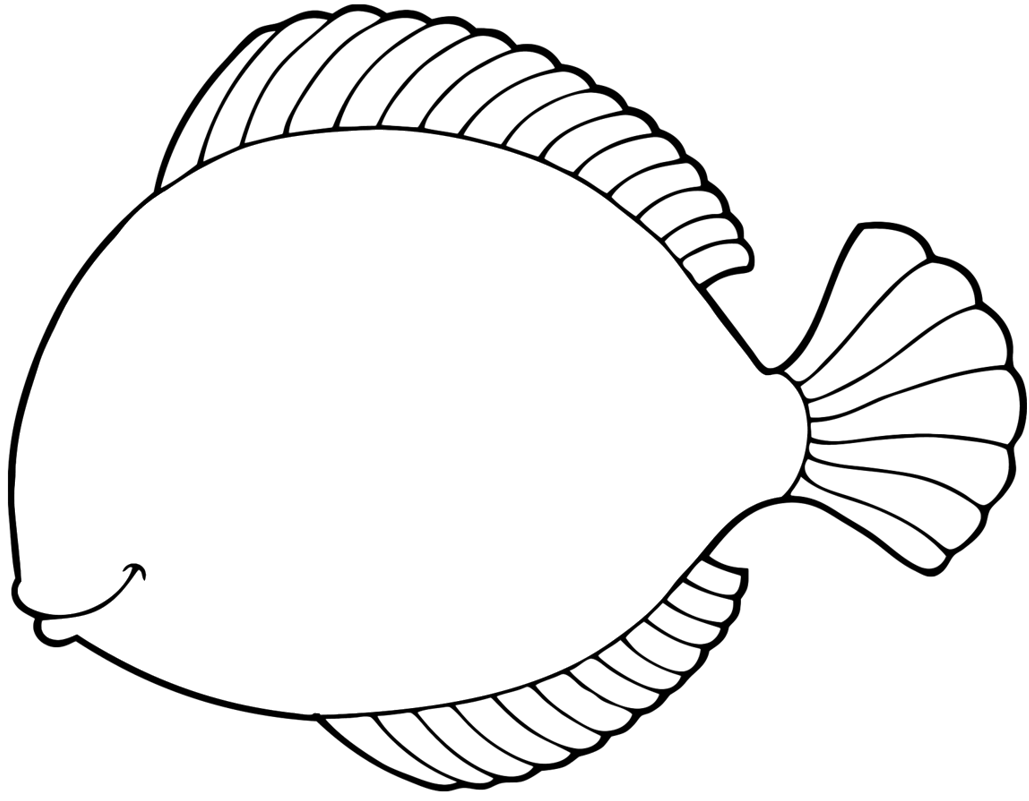 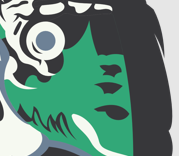 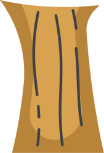 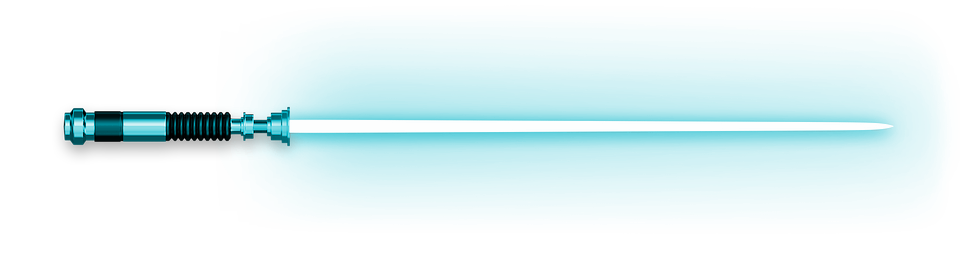 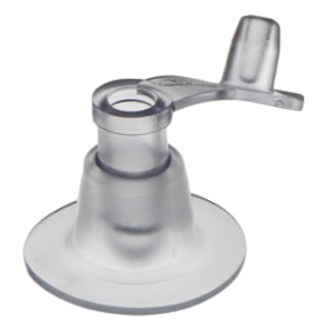 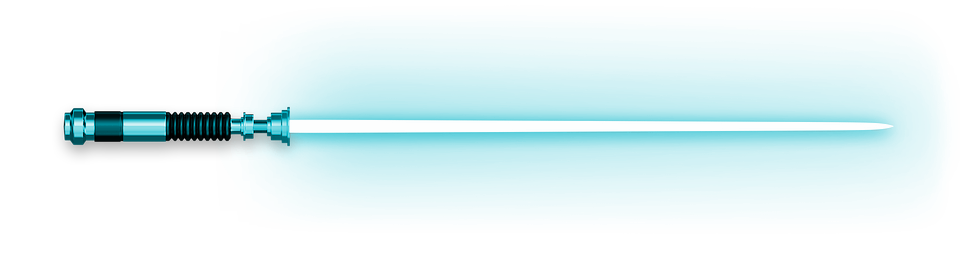 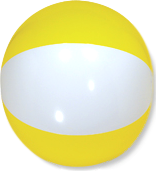 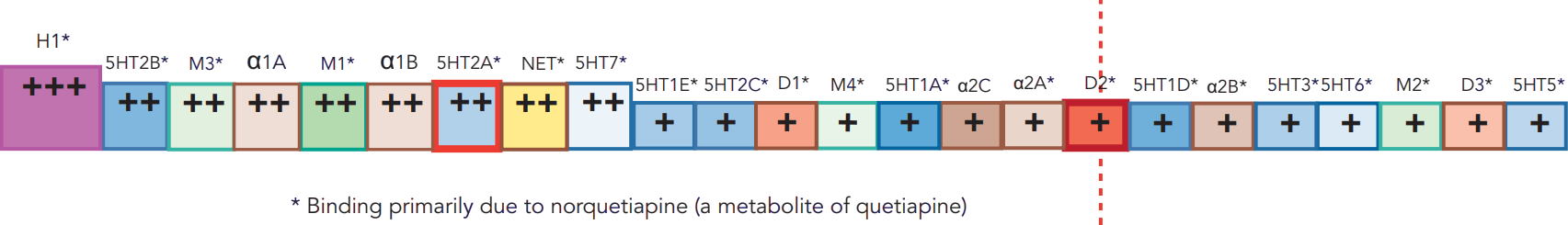 D2
SGAs
clozapine
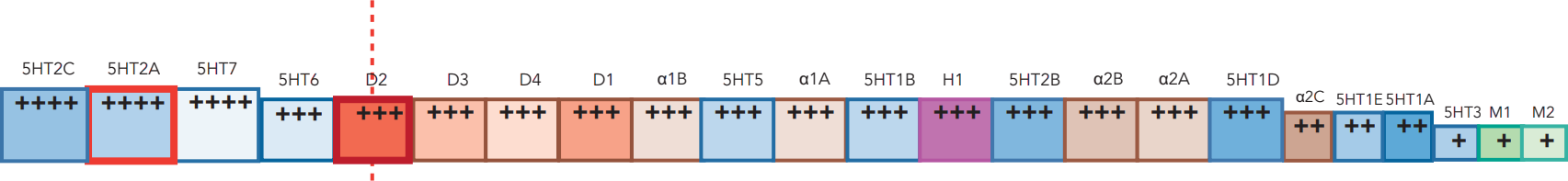 “-pines”
olanzapine
olanzapine
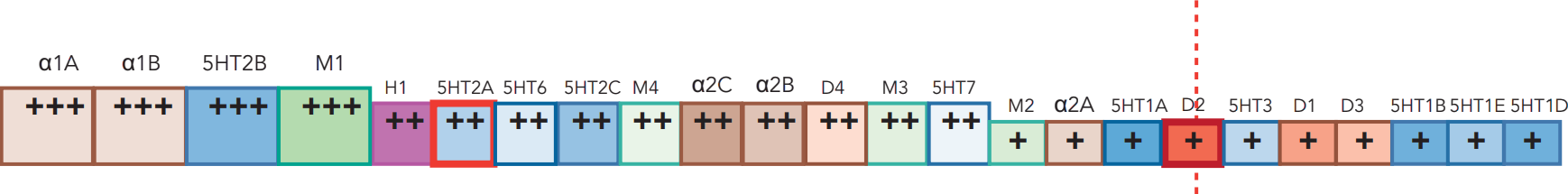 quetiapine
quetiapine
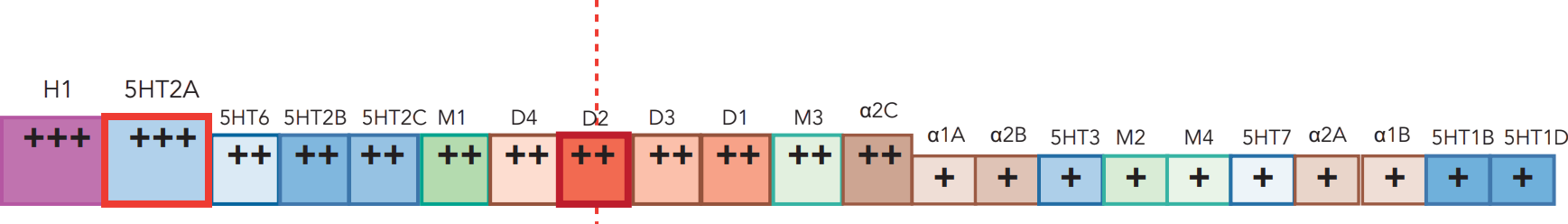 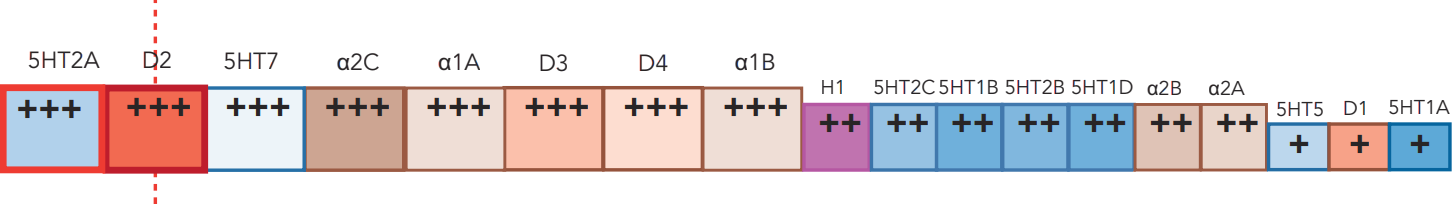 asenapine
“-dones and a -rone”
risperidone
risperidone
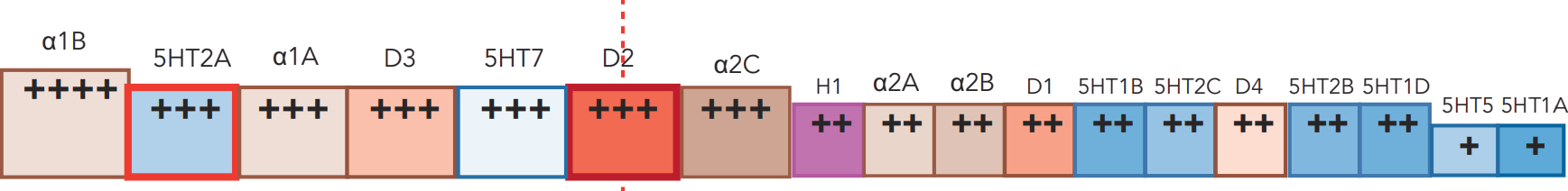 paliperidone
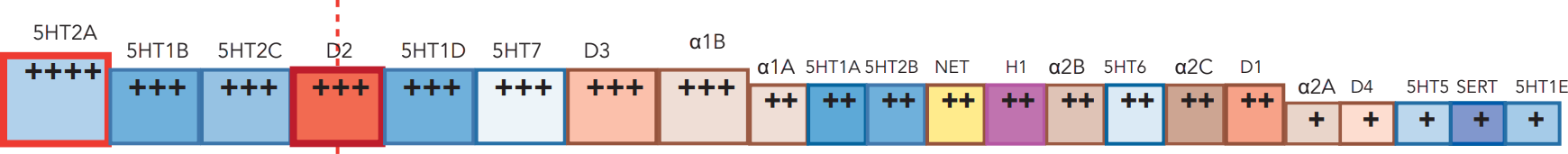 ziprasidone
ziprasidone
iloperidone
iloperidone
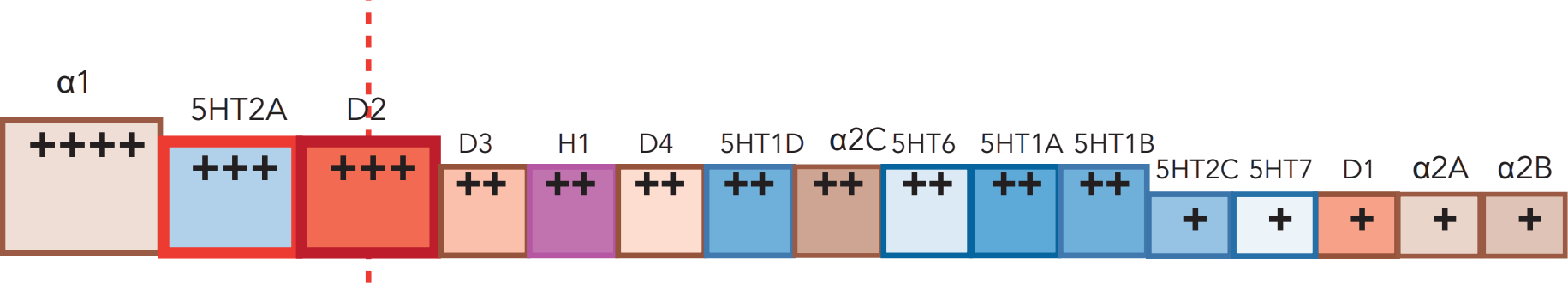 D2
lurasidone
lurasidone
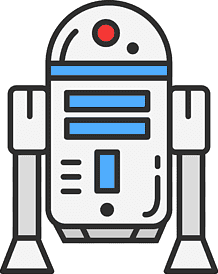 lumateperone
lumateperone
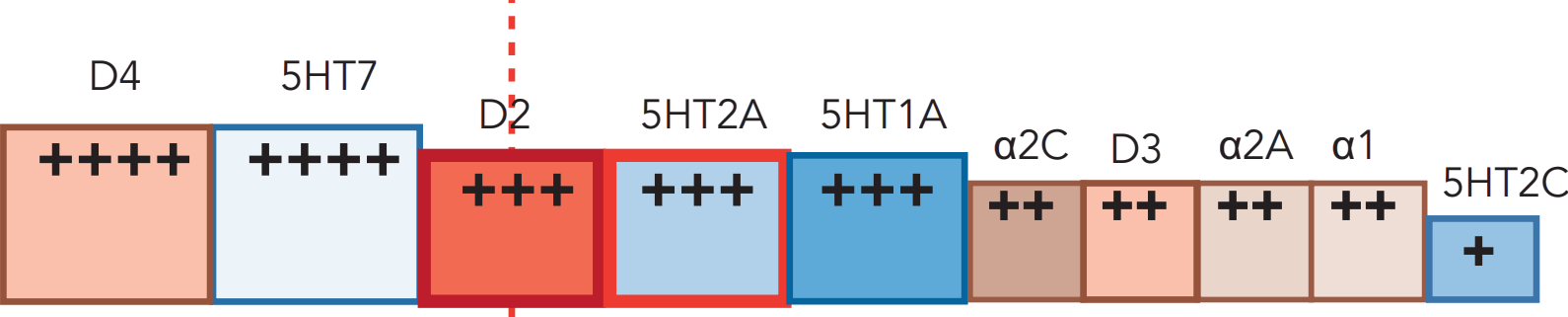 “2 -pips & a rip”
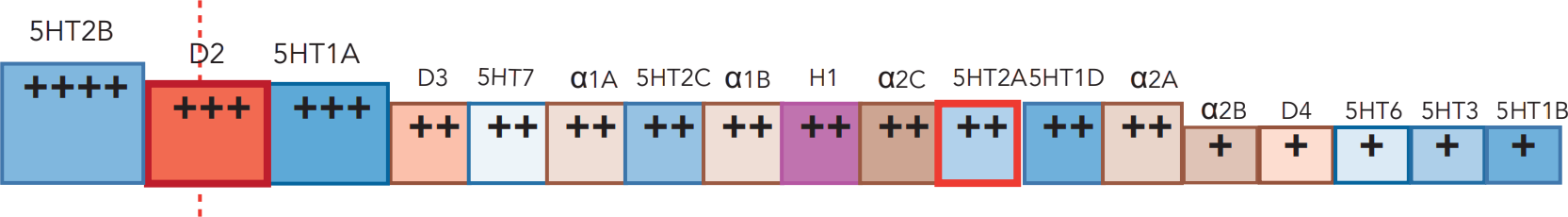 aripiprazole
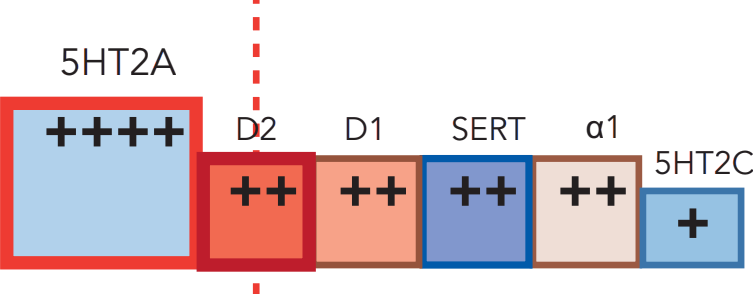 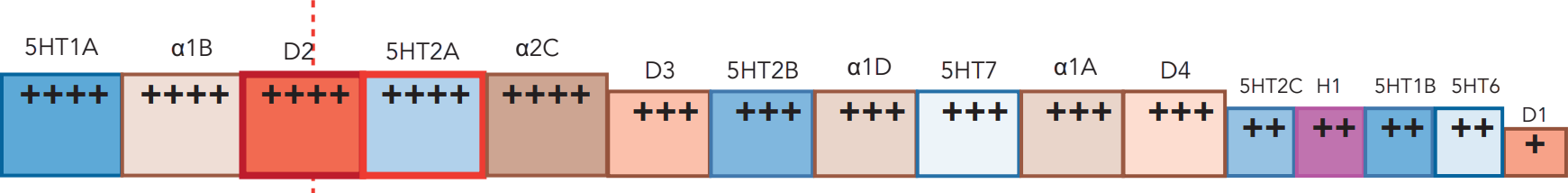 brexpiprazole
brexpiprazole
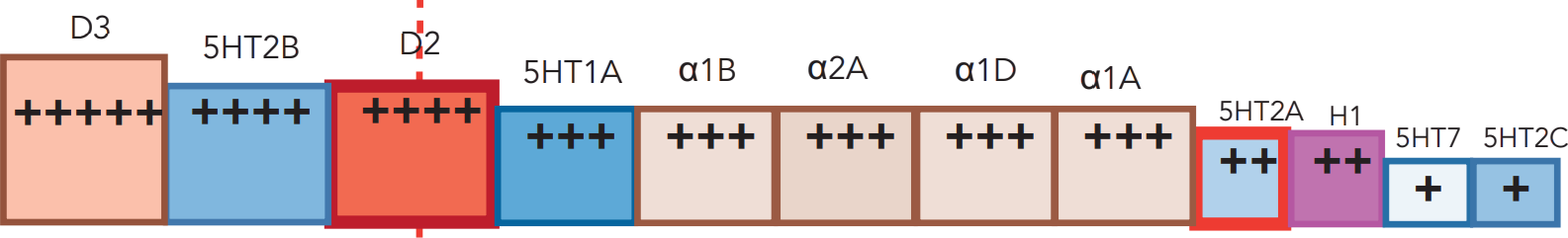 cariprazine
cariprazine
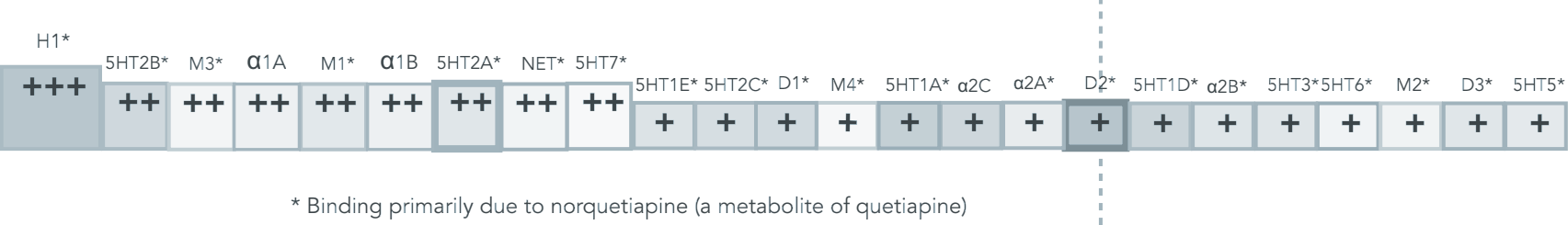 D2
SGAs
clozapine
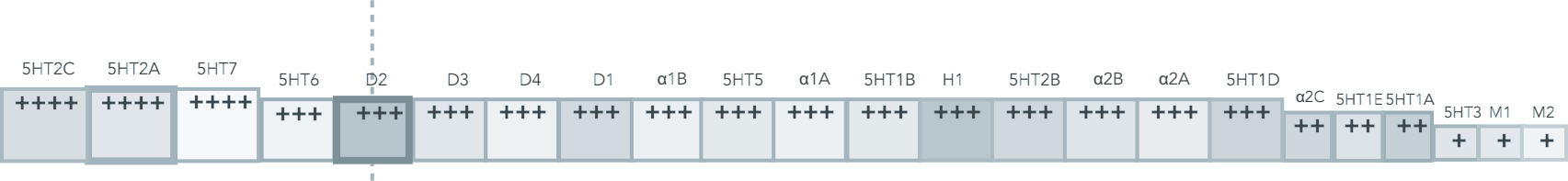 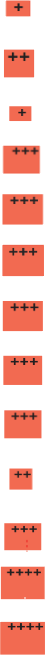 “-pines”
olanzapine
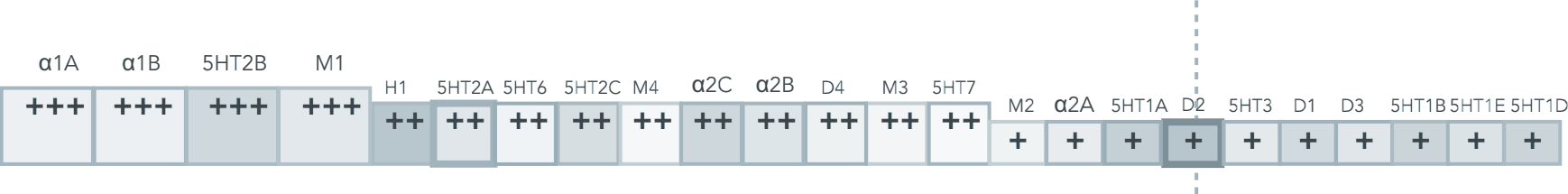 quetiapine
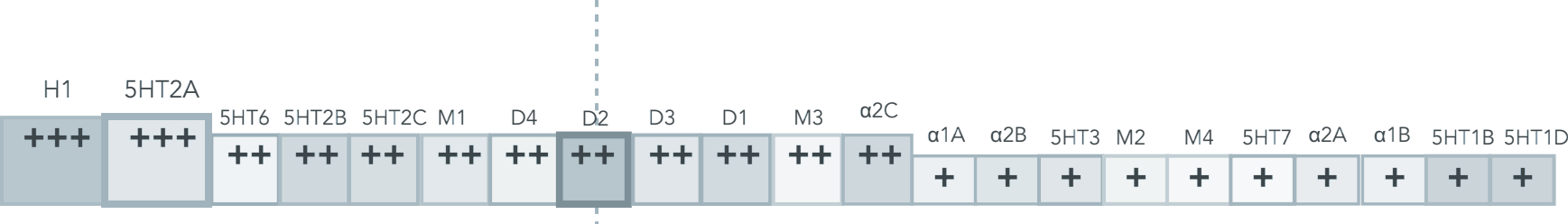 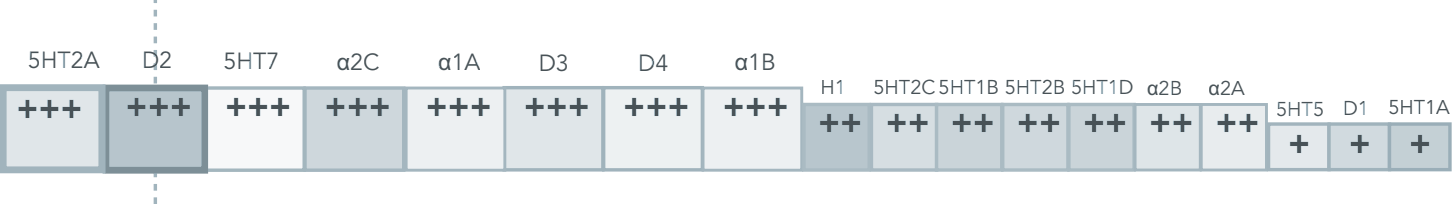 asenapine
“-dones and a -rone”
risperidone
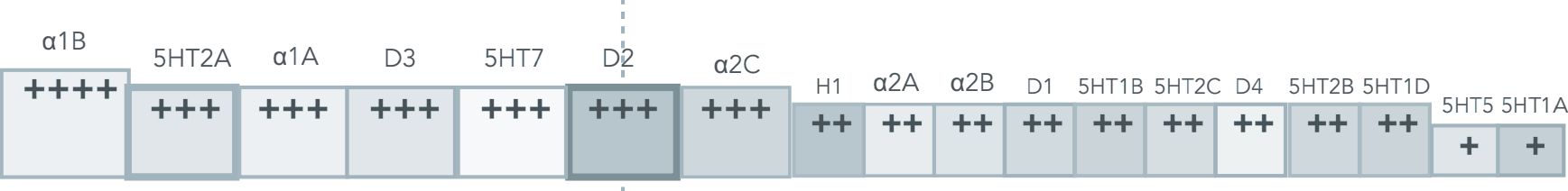 paliperidone
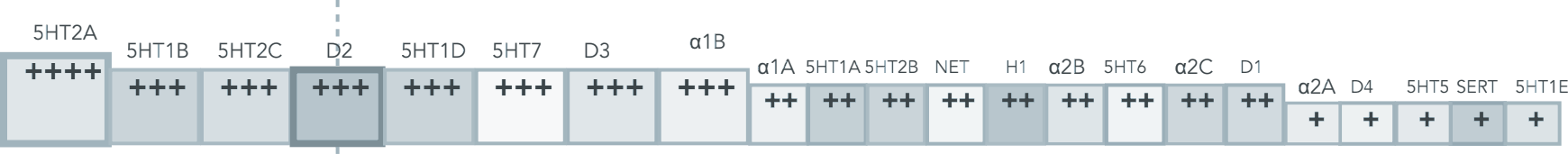 ziprasidone
iloperidone
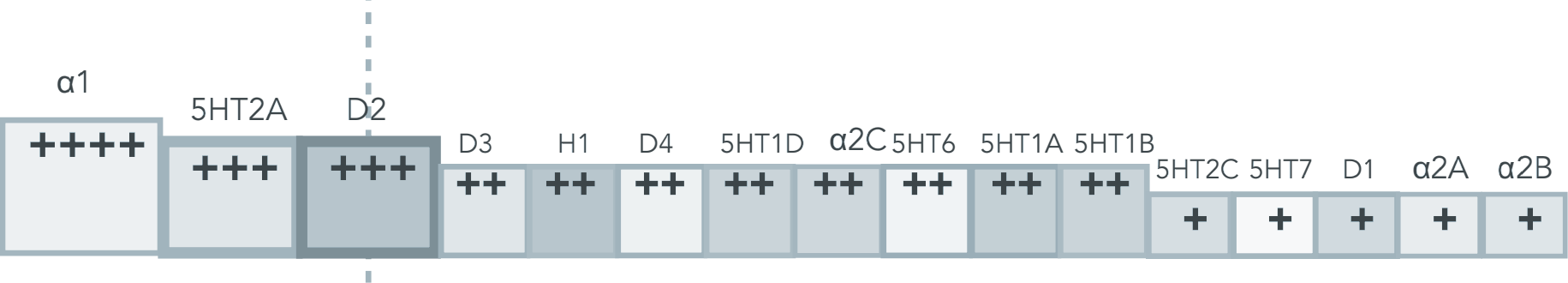 D2
lurasidone
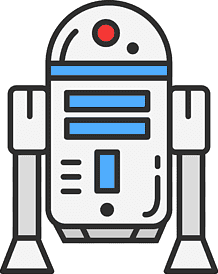 lumateperone
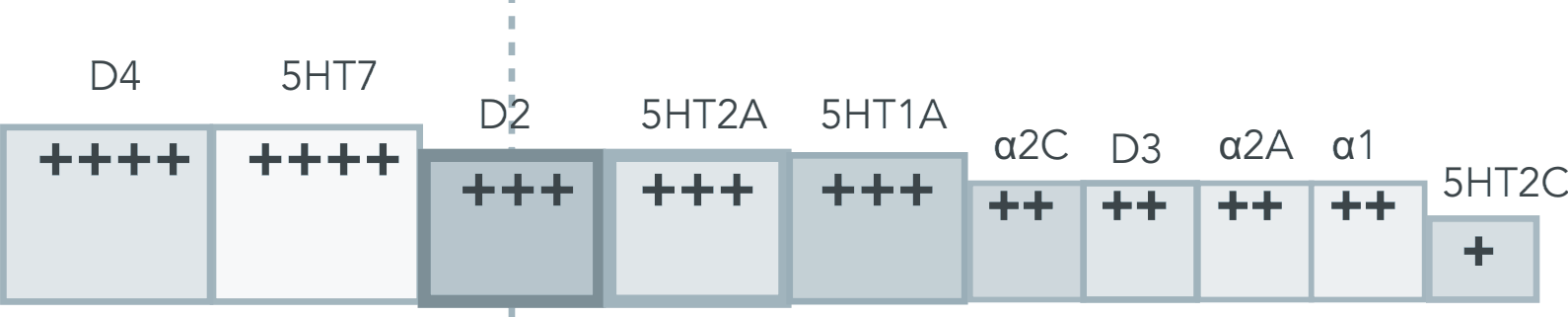 “2 -pips & a rip”
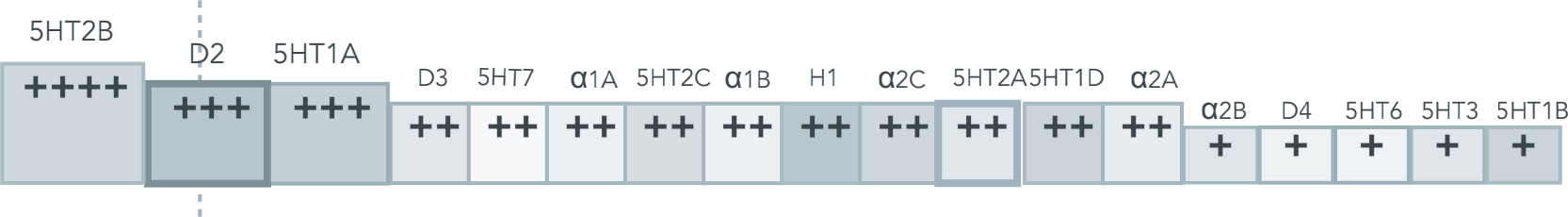 aripiprazole
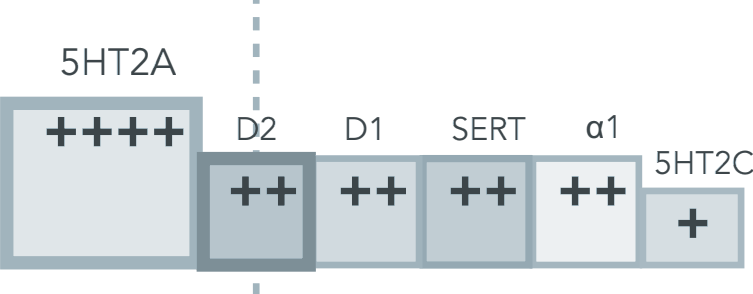 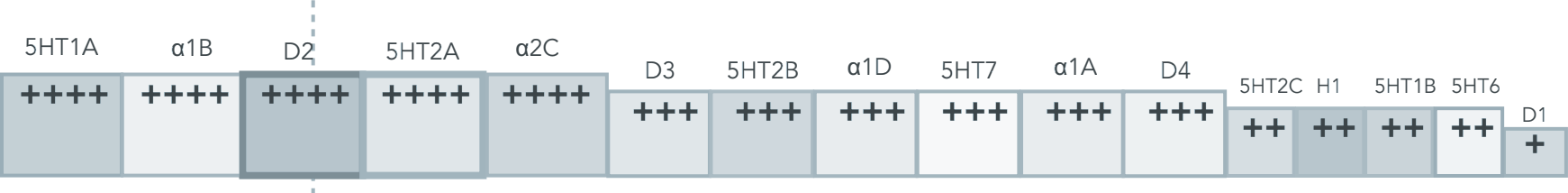 brexpiprazole
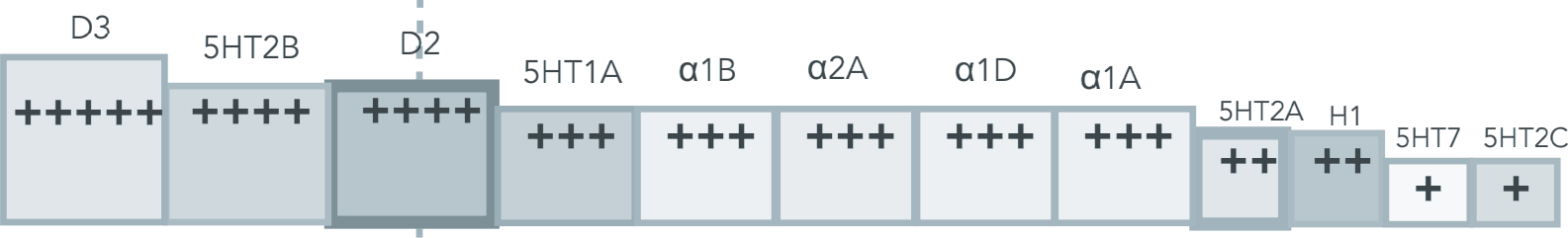 cariprazine
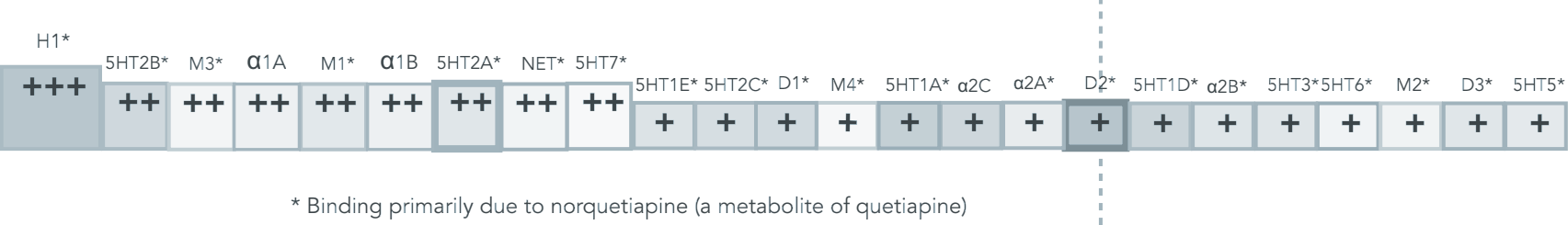 5HT2A
clozapine
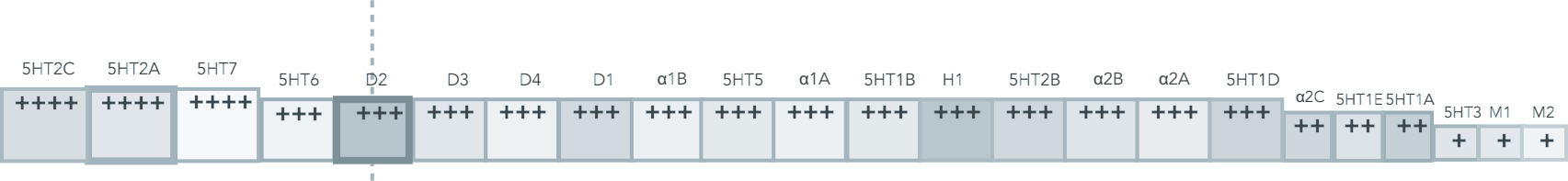 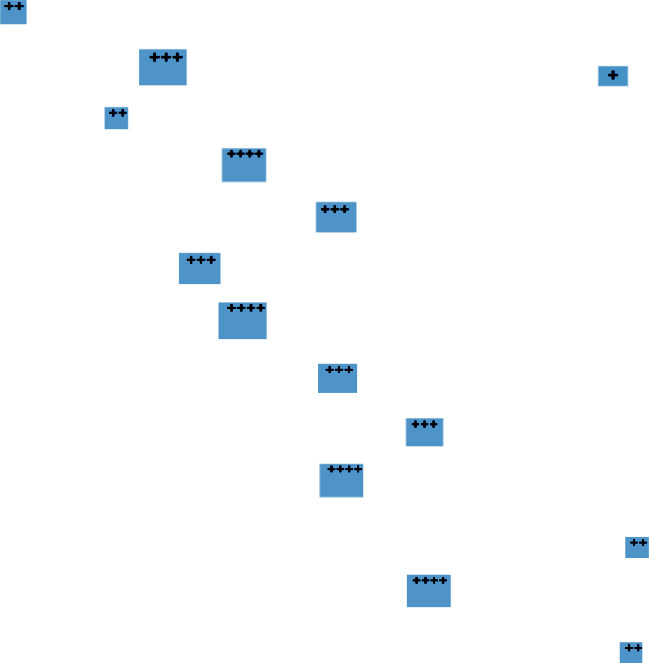 “-pines”
olanzapine
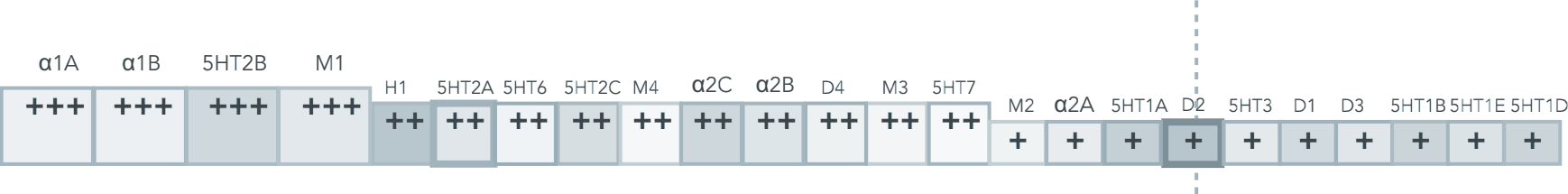 quetiapine
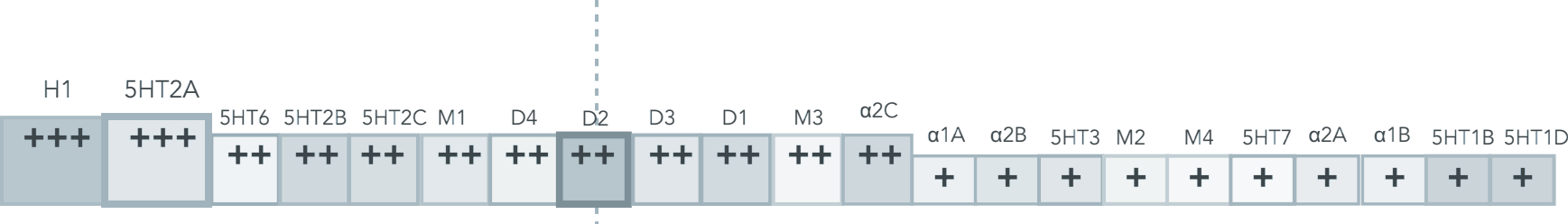 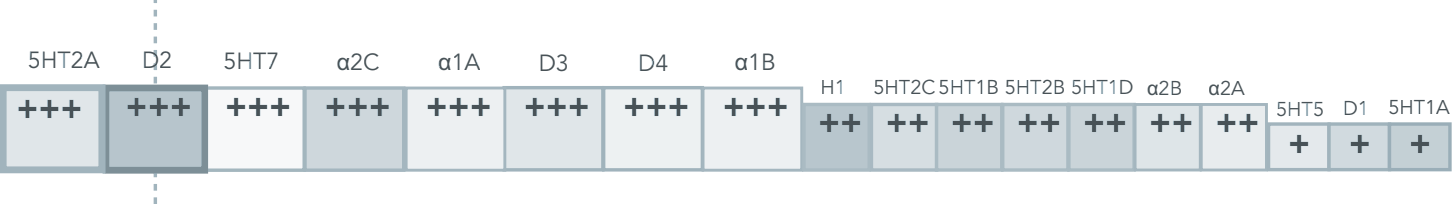 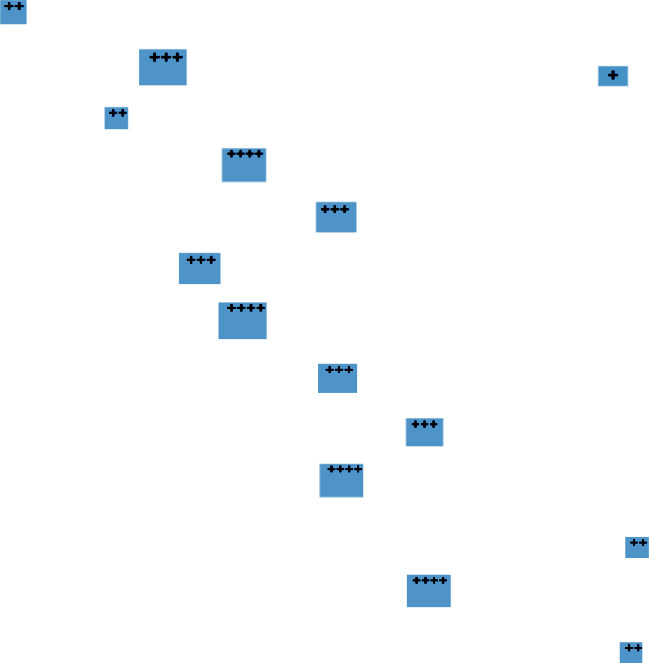 asenapine
“-dones and a -rone”
risperidone
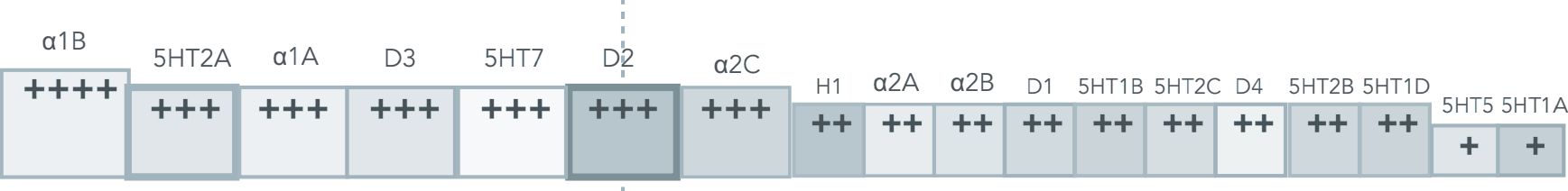 paliperidone
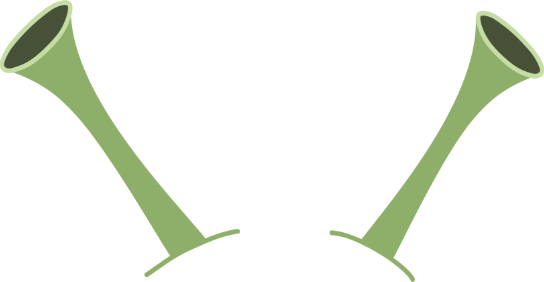 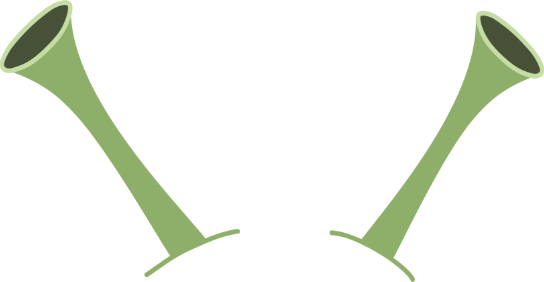 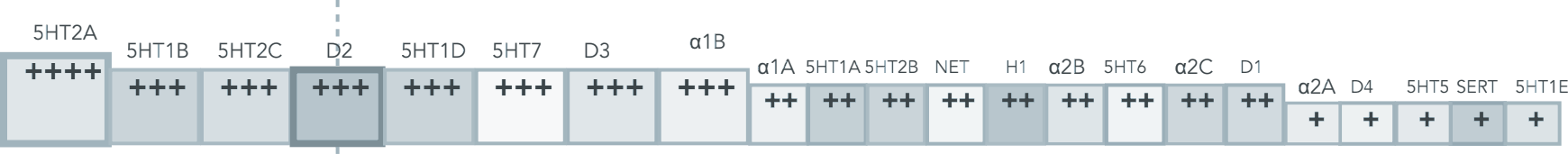 ziprasidone
ziprasidone
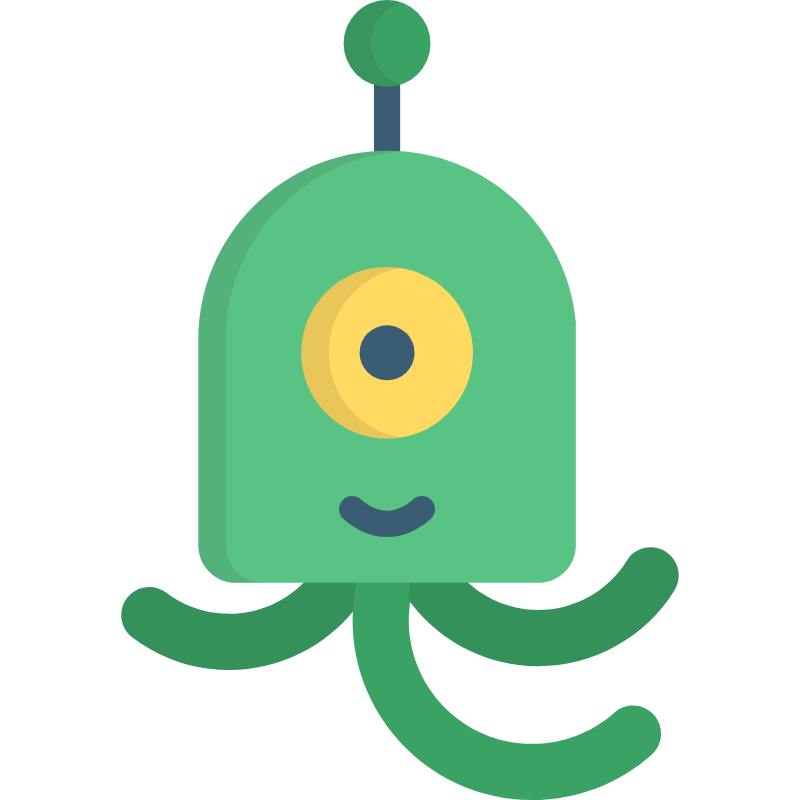 iloperidone
iloperidone
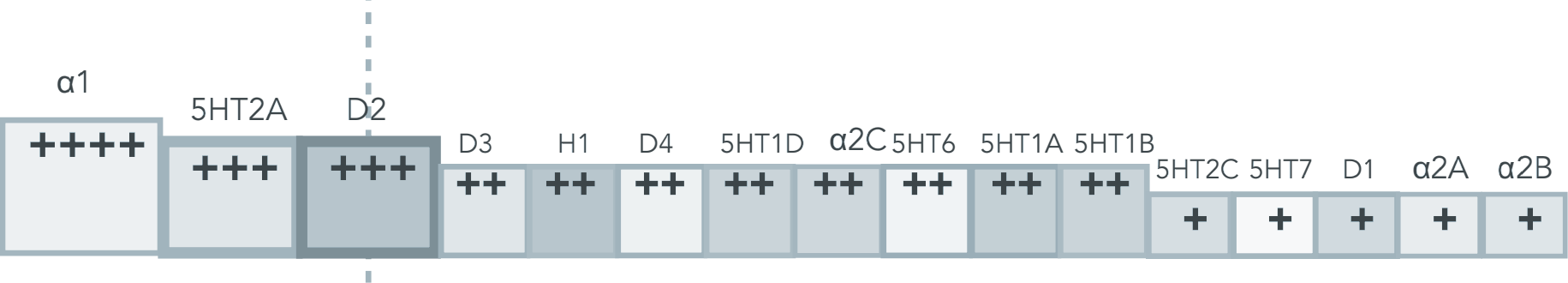 lurasidone
lurasidone
lumateperone
lumateperone
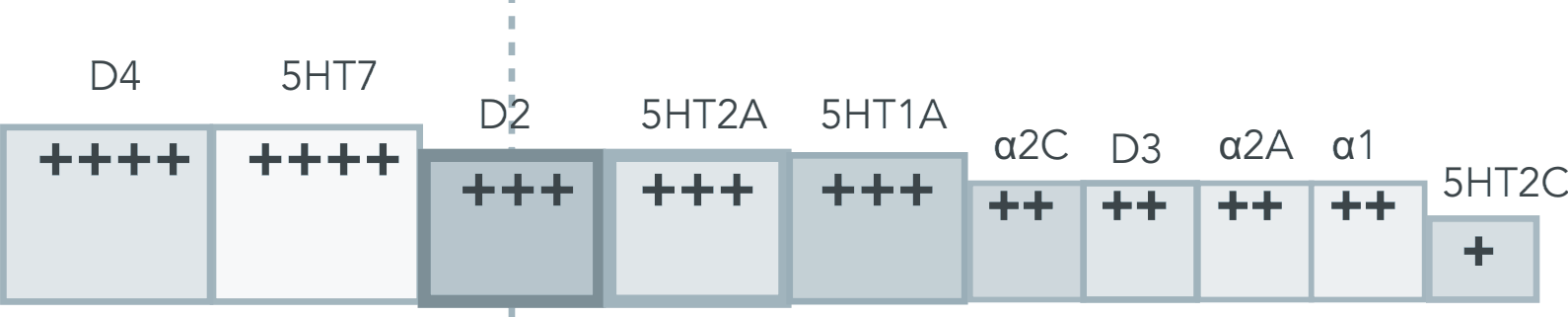 “2 -pips & a rip”
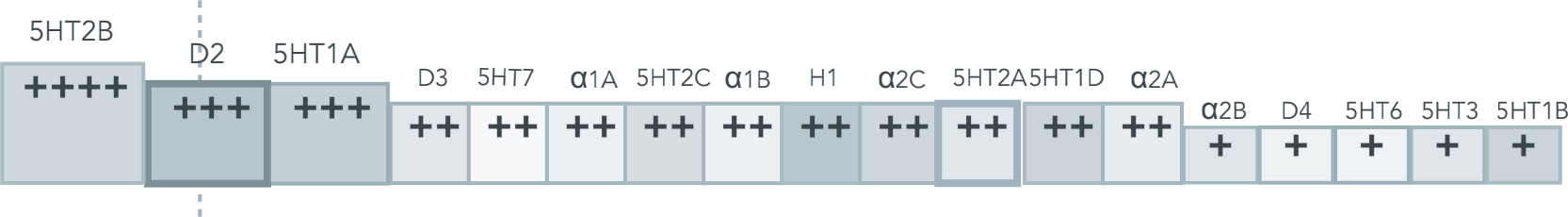 aripiprazole
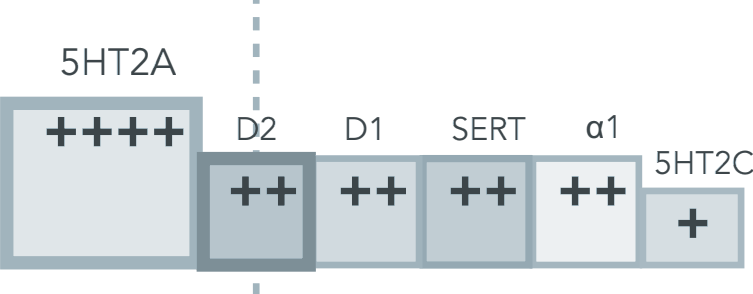 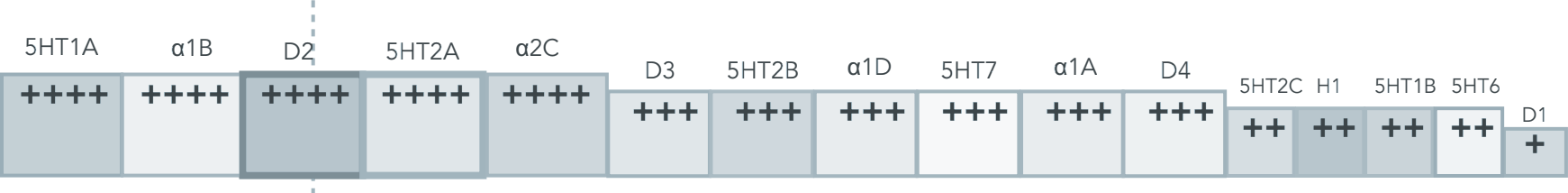 5HT2A
brexpiprazole
brexpiprazole
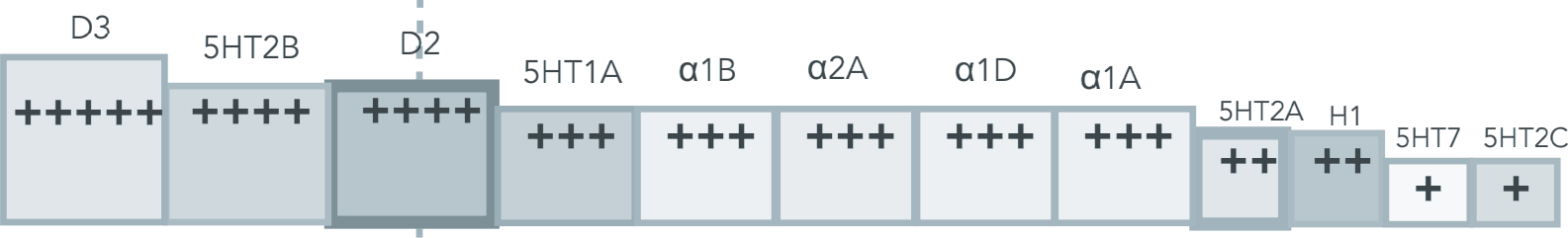 cariprazine
cariprazine
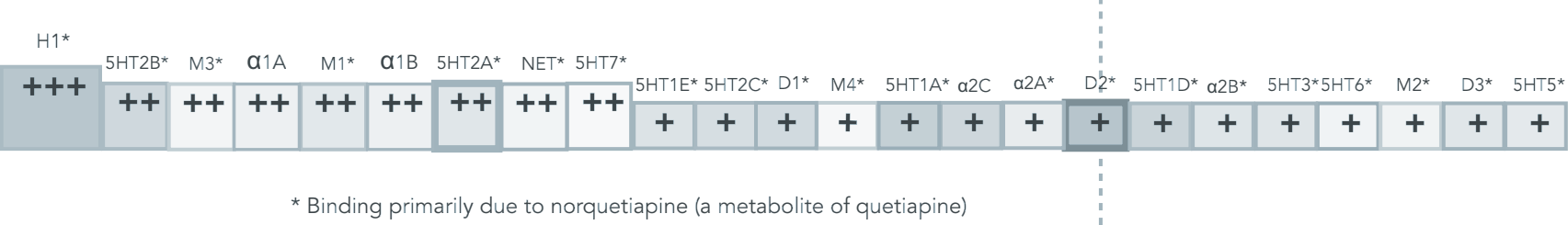 5HT2A
clozapine
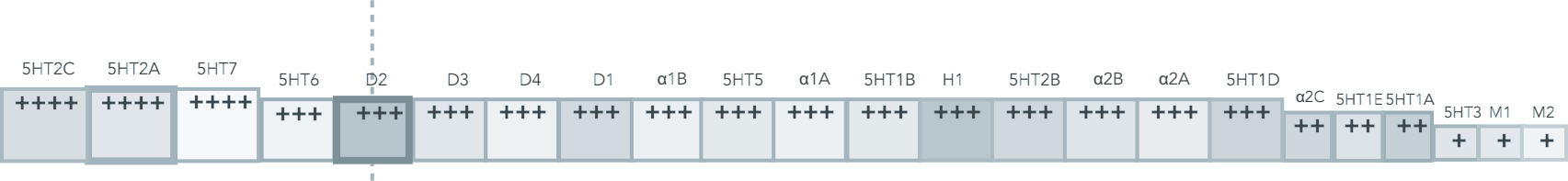 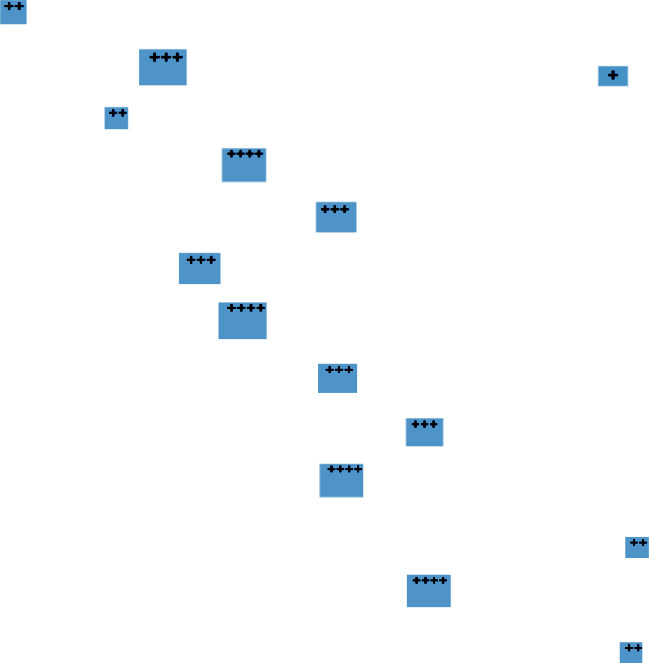 “-pines”
olanzapine
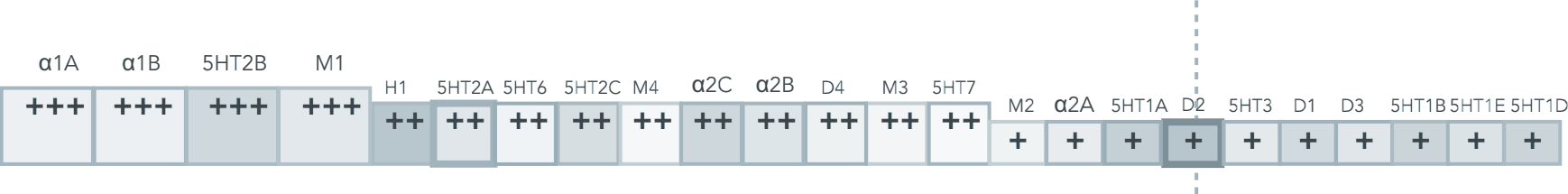 quetiapine
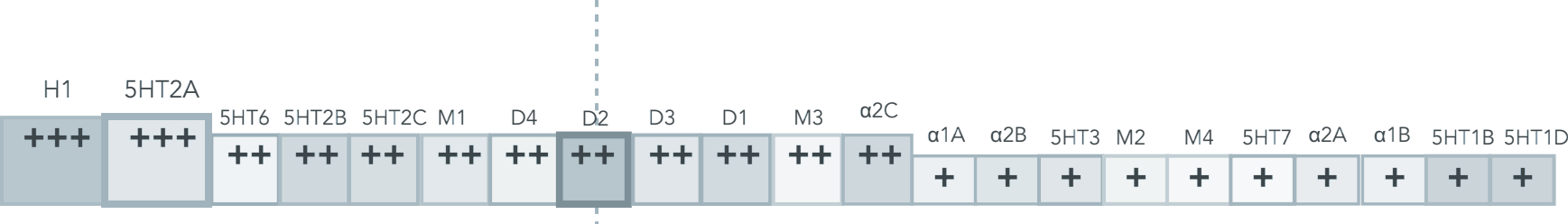 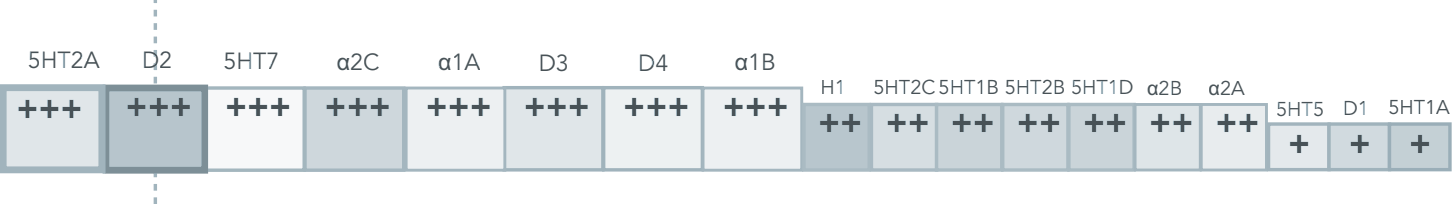 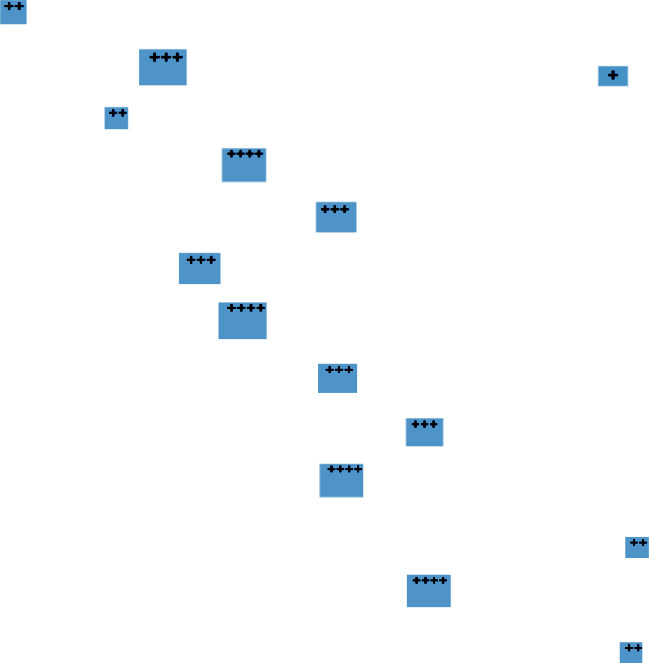 asenapine
“-dones and a -rone”
risperidone
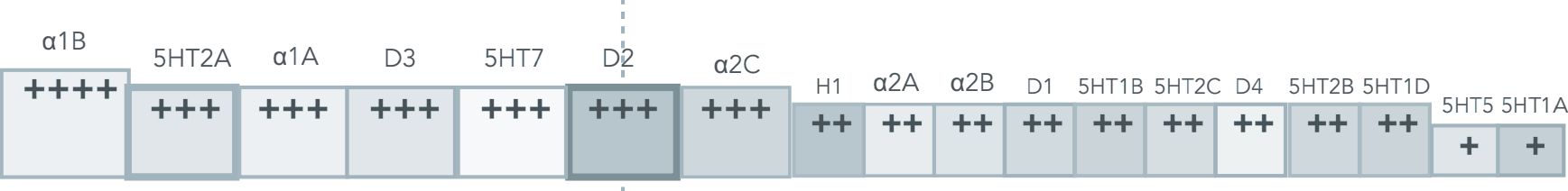 paliperidone
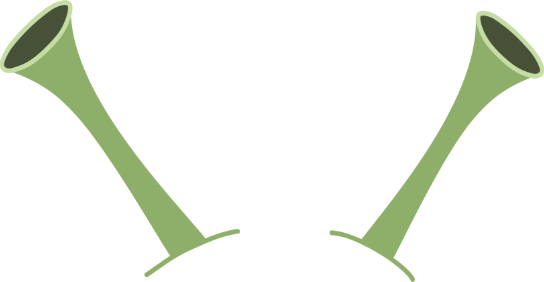 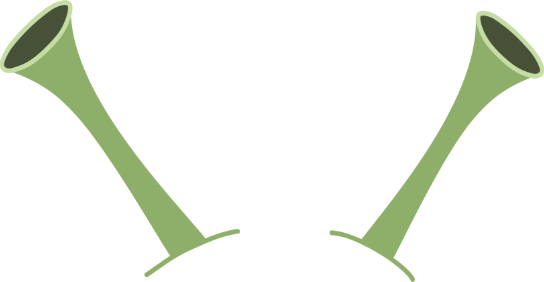 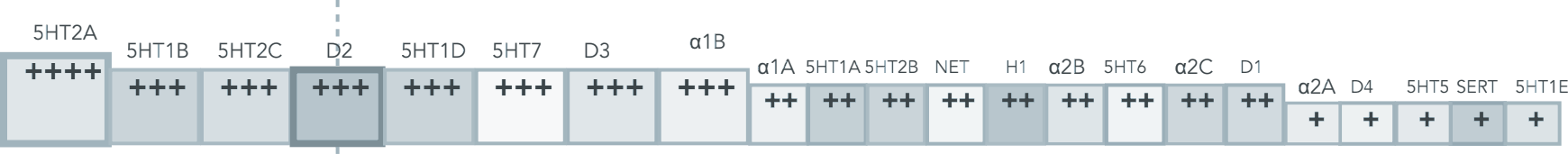 ziprasidone
ziprasidone
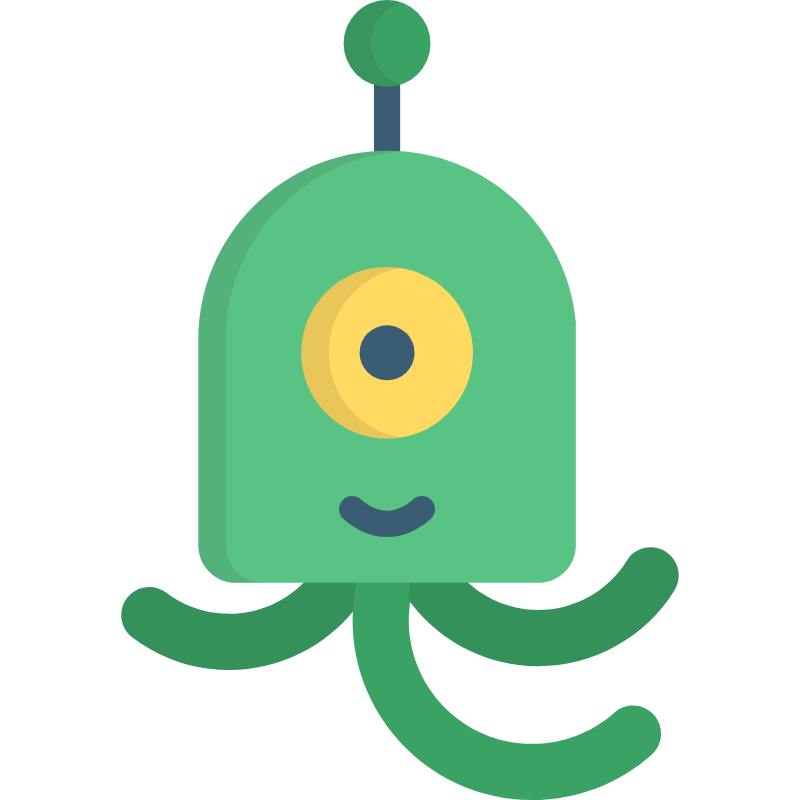 iloperidone
iloperidone
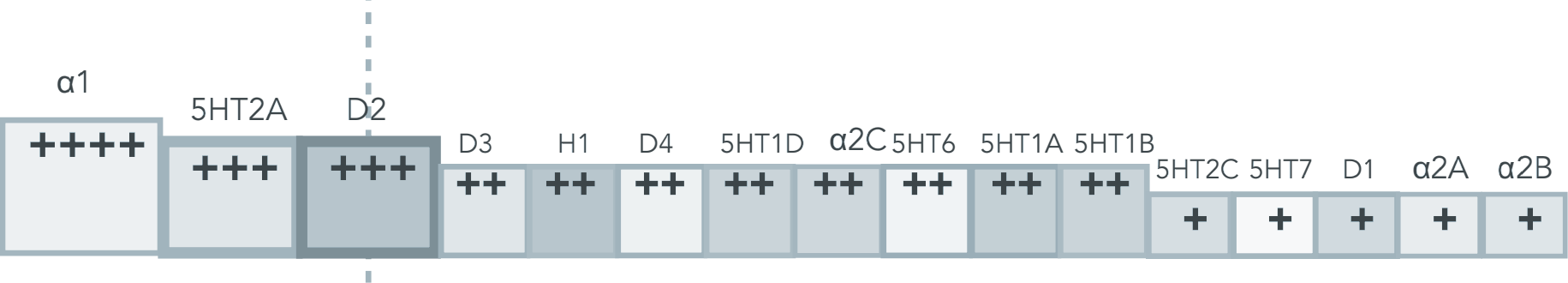 lurasidone
lurasidone
lumateperone
lumateperone
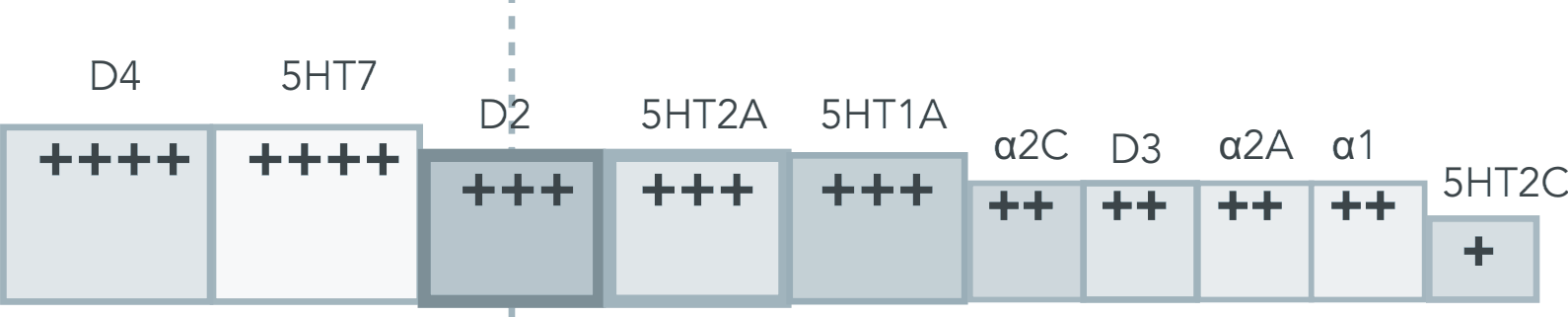 “2 -pips & a rip”

Are “atypical” antipsychotics by virtue of D2 receptor partial agonism.
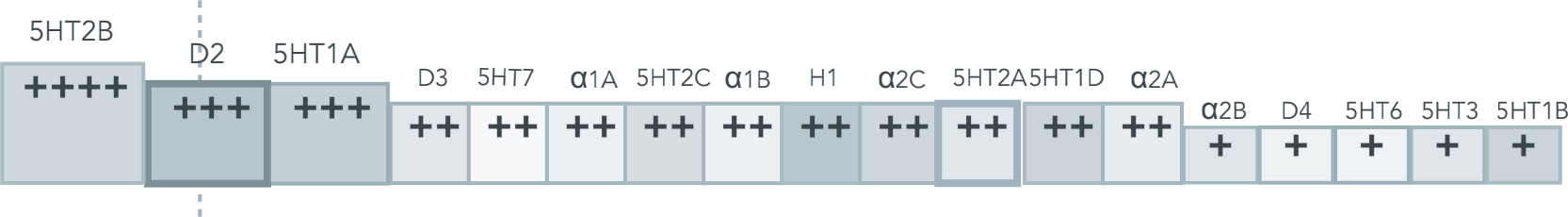 aripiprazole
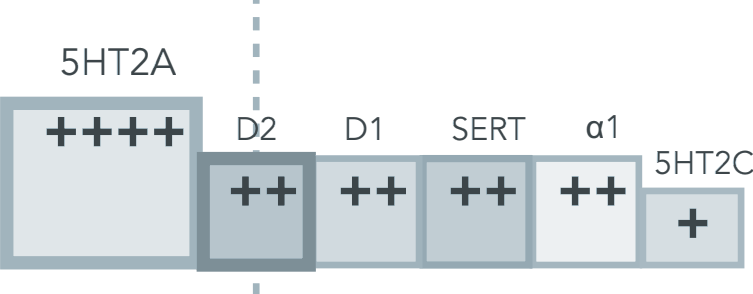 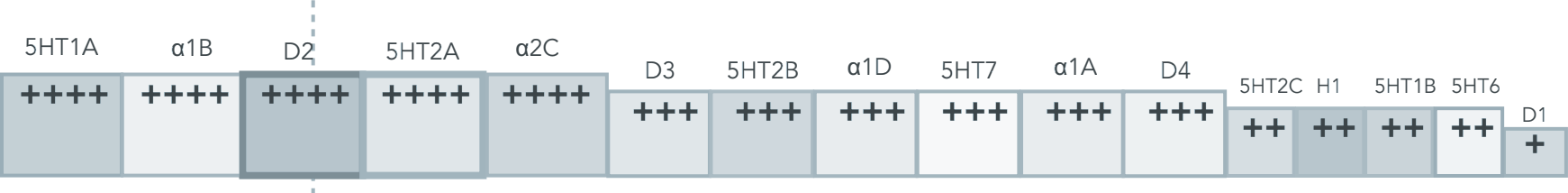 5HT2A
brexpiprazole
brexpiprazole
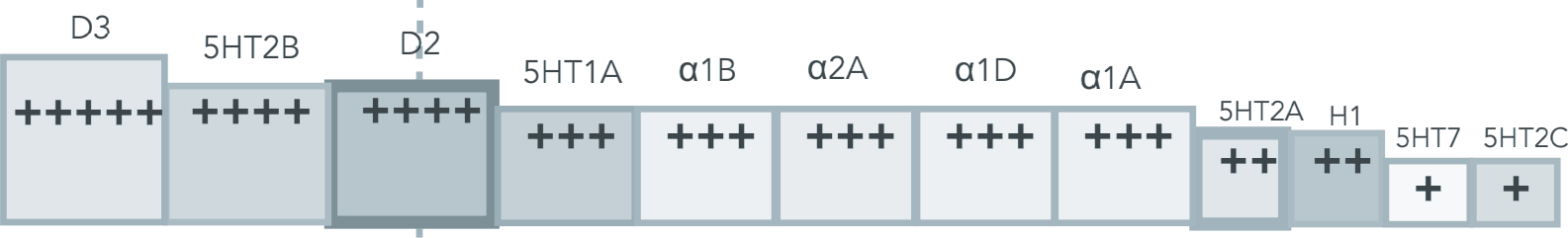 cariprazine
cariprazine